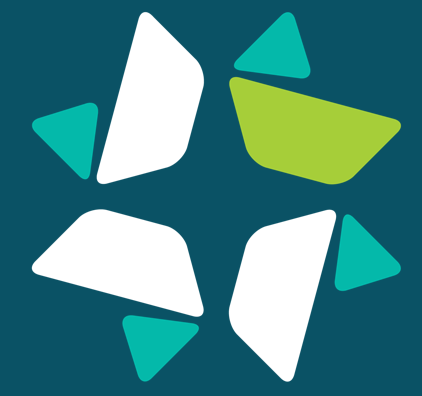 1
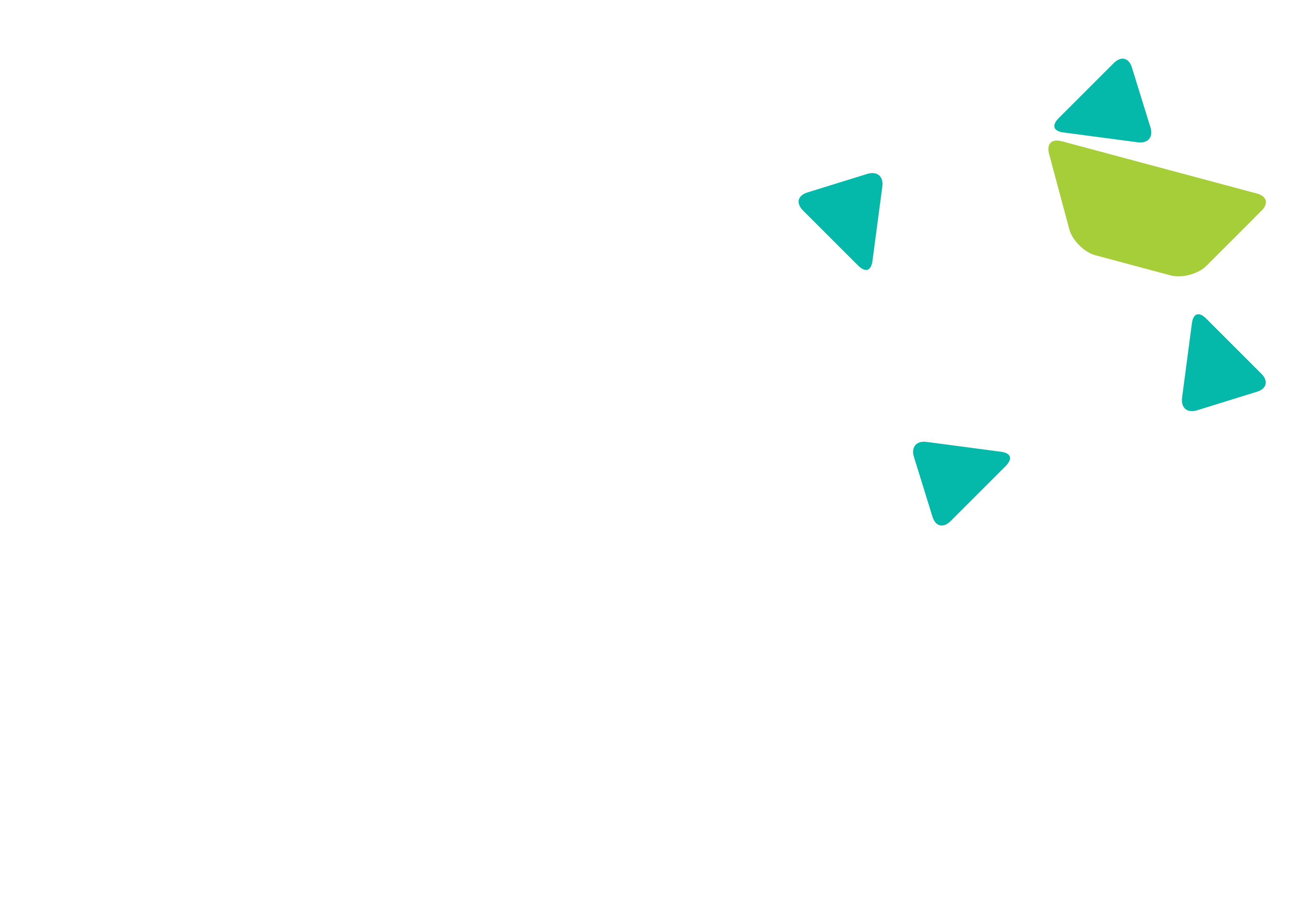 2
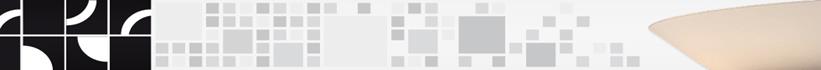 CÂMARA DOS DEPUTADOS
Comissão de Viação e Transportes – Sub-Comissão de Portos
55ª. Legislatura – 3ª. Sessão Legislativa Ordinária
Requerimento Deputado João Paulo Papa
“Audiência Pública para discutir o futuro das Companhias Docas e as funções essenciais das Autoridades Portuárias para o desenvolvimento do setor portuário nacional”
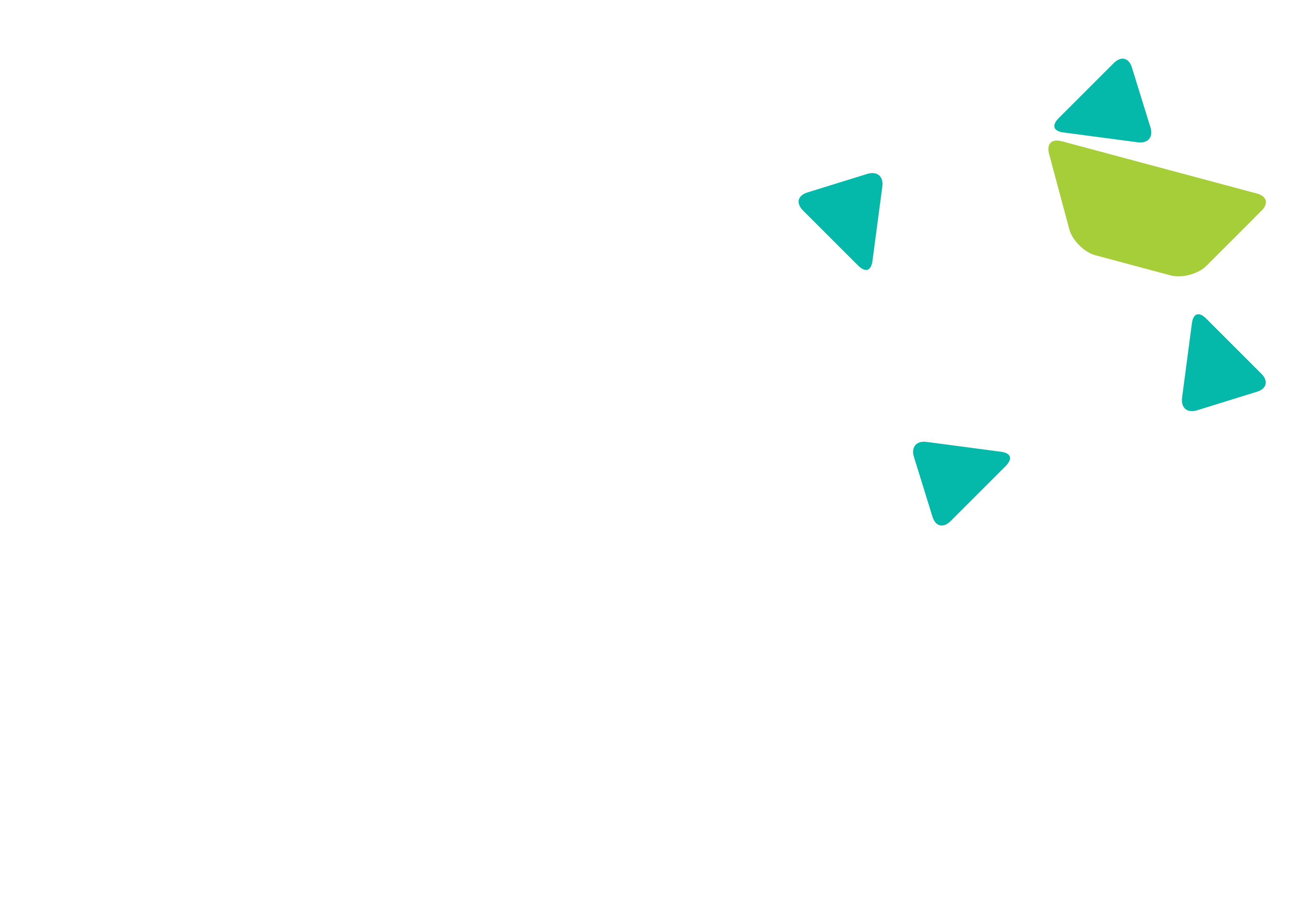 Sérgio Aquino – Presidente FENOP - Brasília – 04/07/2017
3
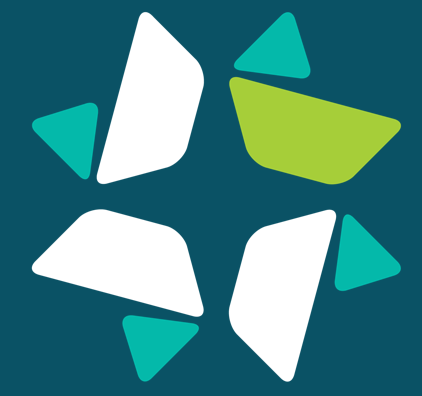 A
FENOP
4
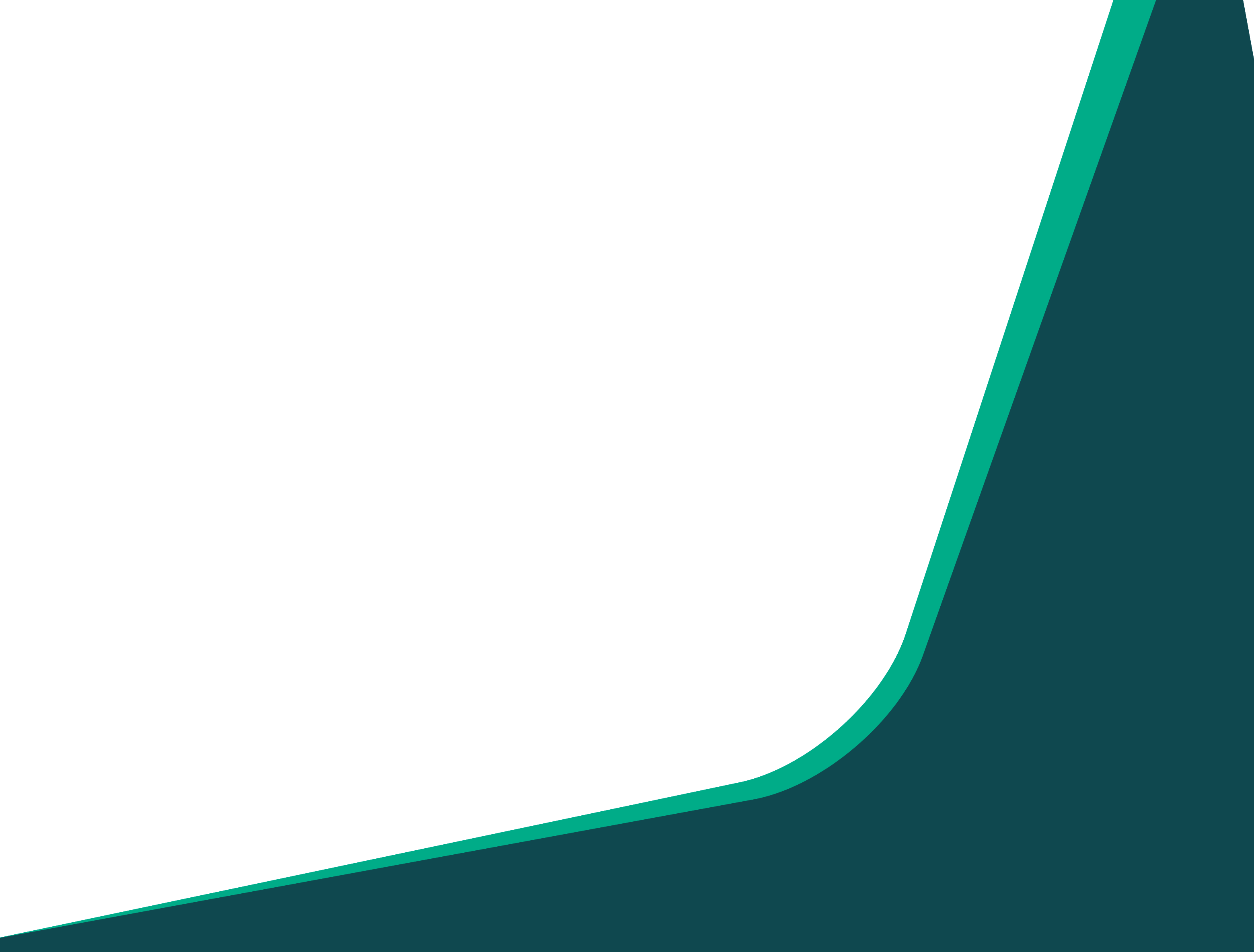 Funções da Administração Portuária 
e o futuro das Companhias Docas
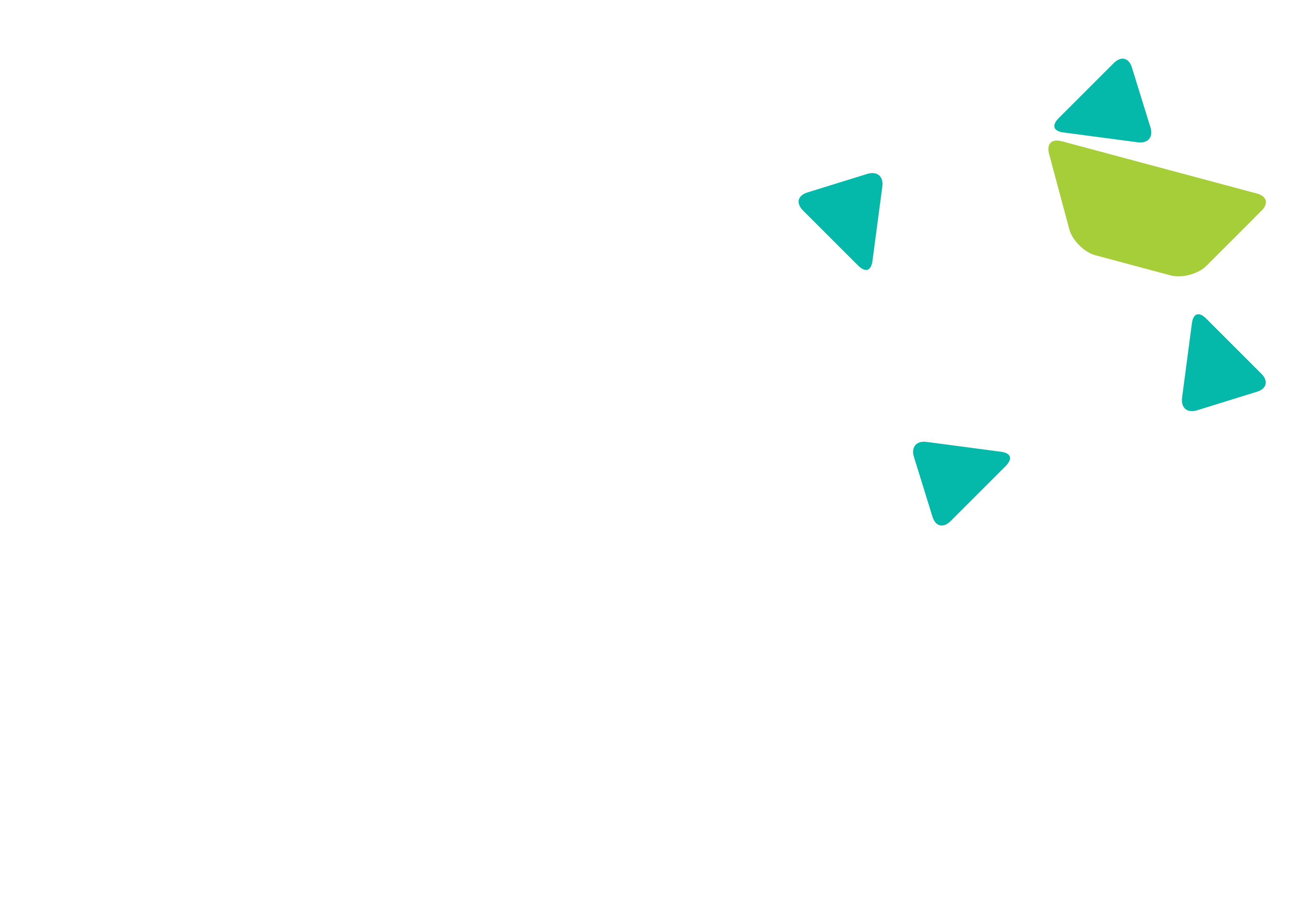 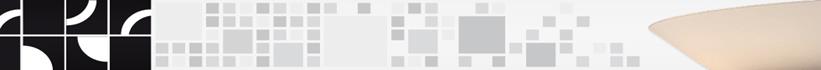 Destaques iniciais sobre a FENOP
A FENOP – Federação Nacional dos Operadores Portuários é a entidade nacional do Sistema federativo, que representa todas as empresas que investem e realizam as operações nos Portos Organizados do país (denominados Portos Públicos), por meio dos Sindicatos empresariais locais; 


A FENOP foi fundada em 01 de Agosto de 1.994 (Lei 8.630 de 25 de fevereiro de 1.993)
5
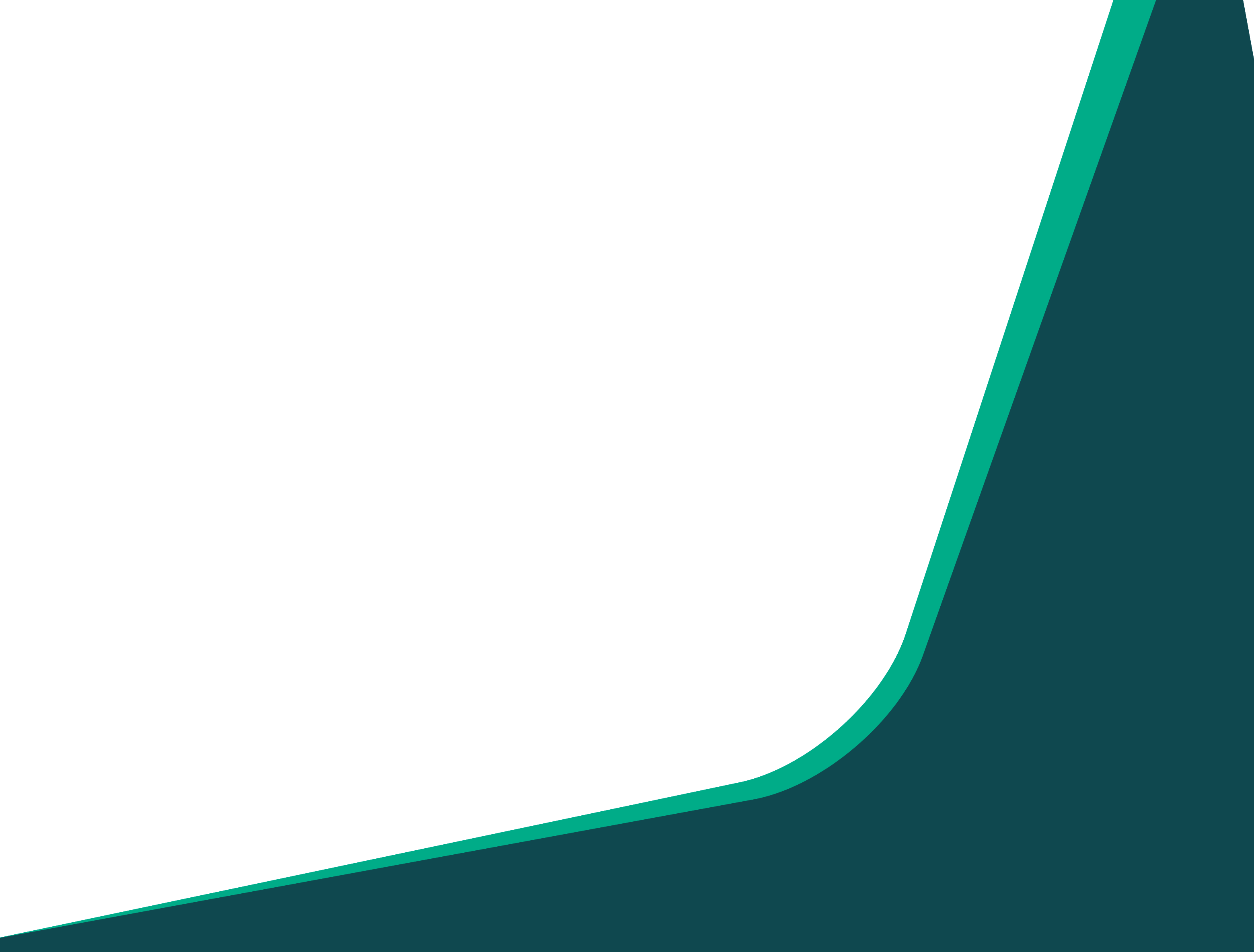 Funções da Administração Portuária 
e o futuro das Companhias Docas
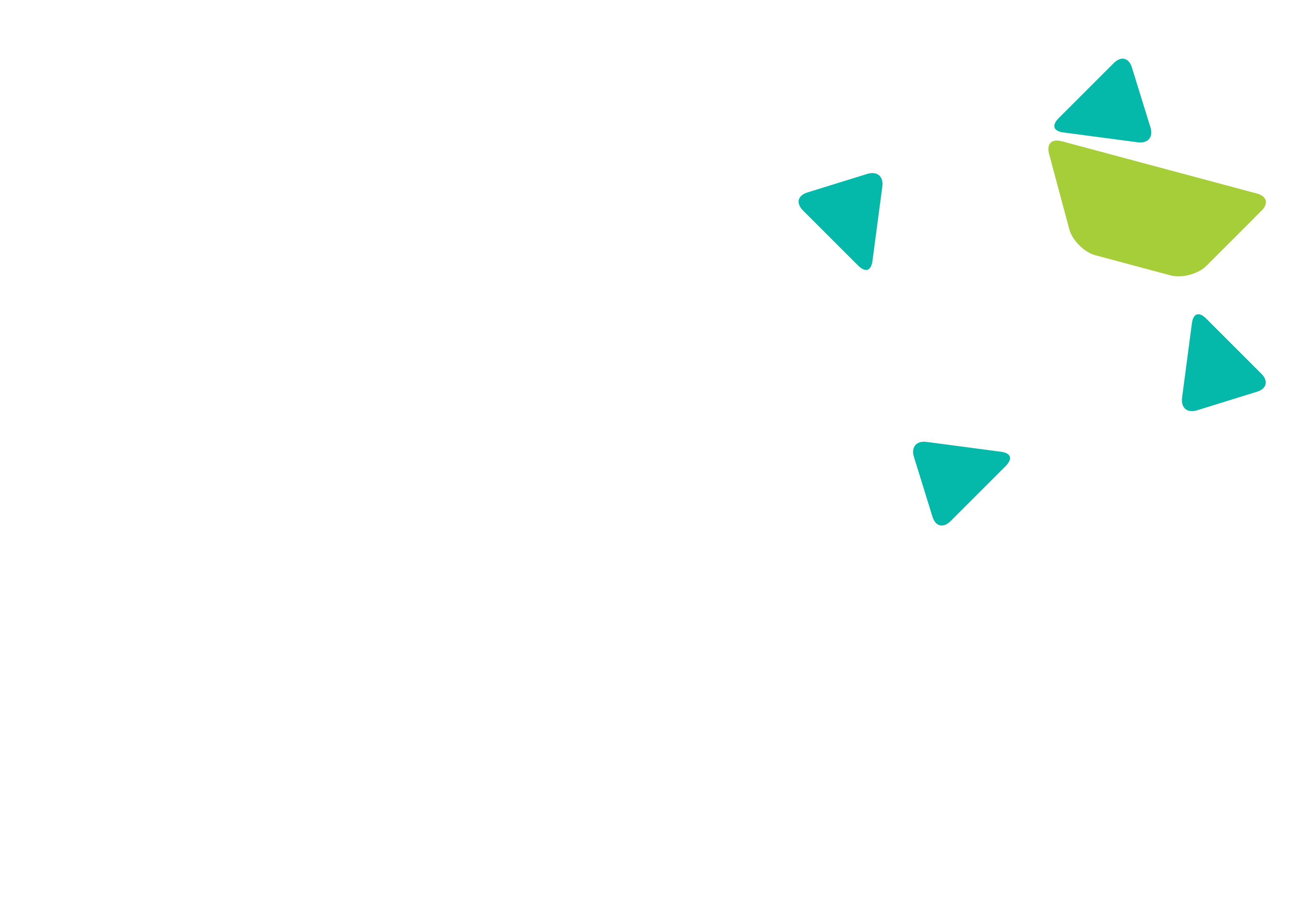 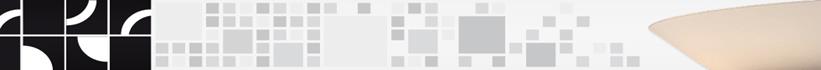 Destaques iniciais sobre a FENOP
São 352 empresas Operadoras Portuários privados, nos portos brasileiros;

Sendo 315 empresas privadas;

E 37 administradoras dos Portos Organizados, que também são legalmente qualificadas como “Operadoras Portuárias”;

Todas estas empresas Operadoras Portuárias, são localmente representadas pelos Sindicatos Empresariais Portuários (SINDOPs);

São 20 Sindicatos Empresariais Portuários, nos portos brasileiros, em geral com representatividade estadual.
6
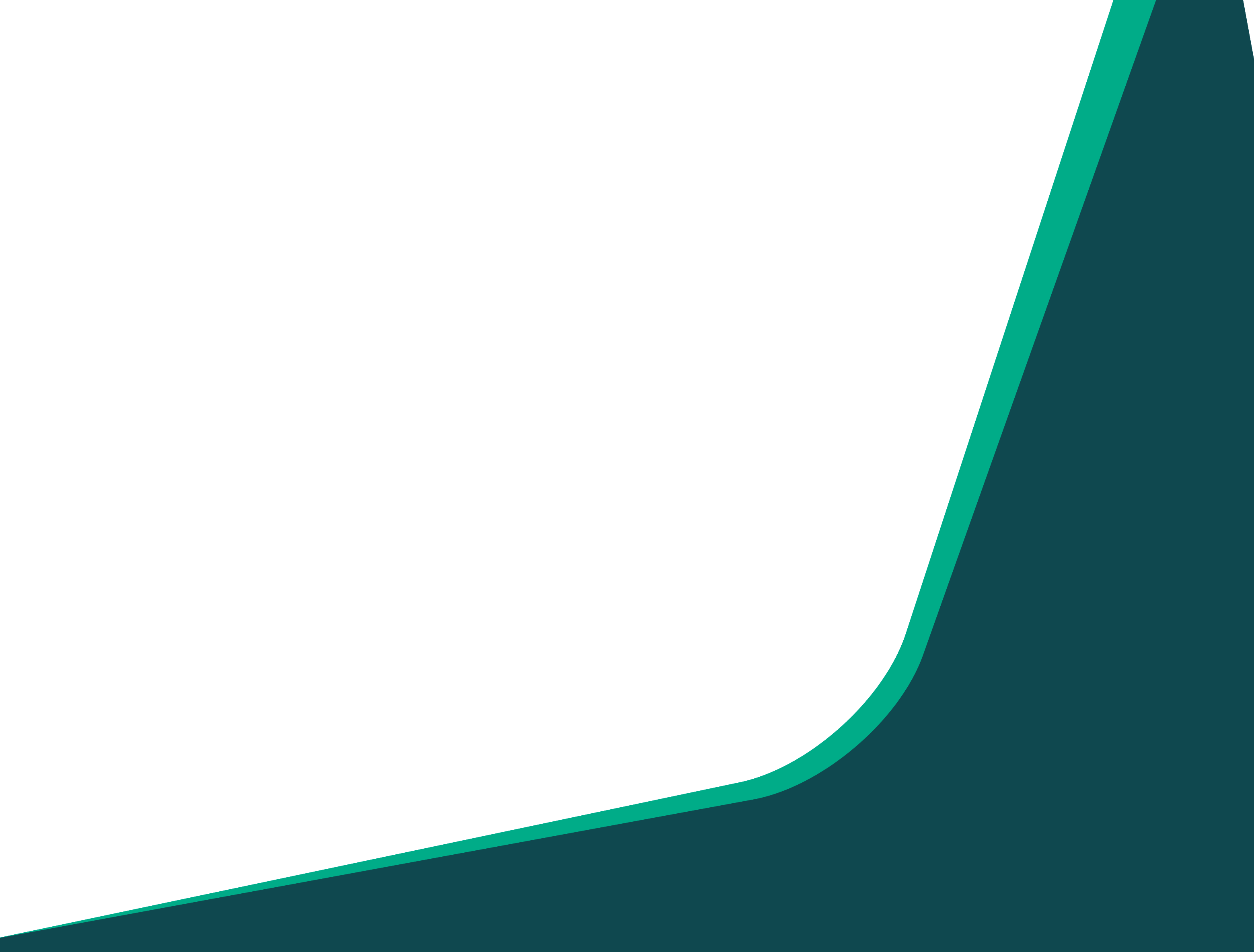 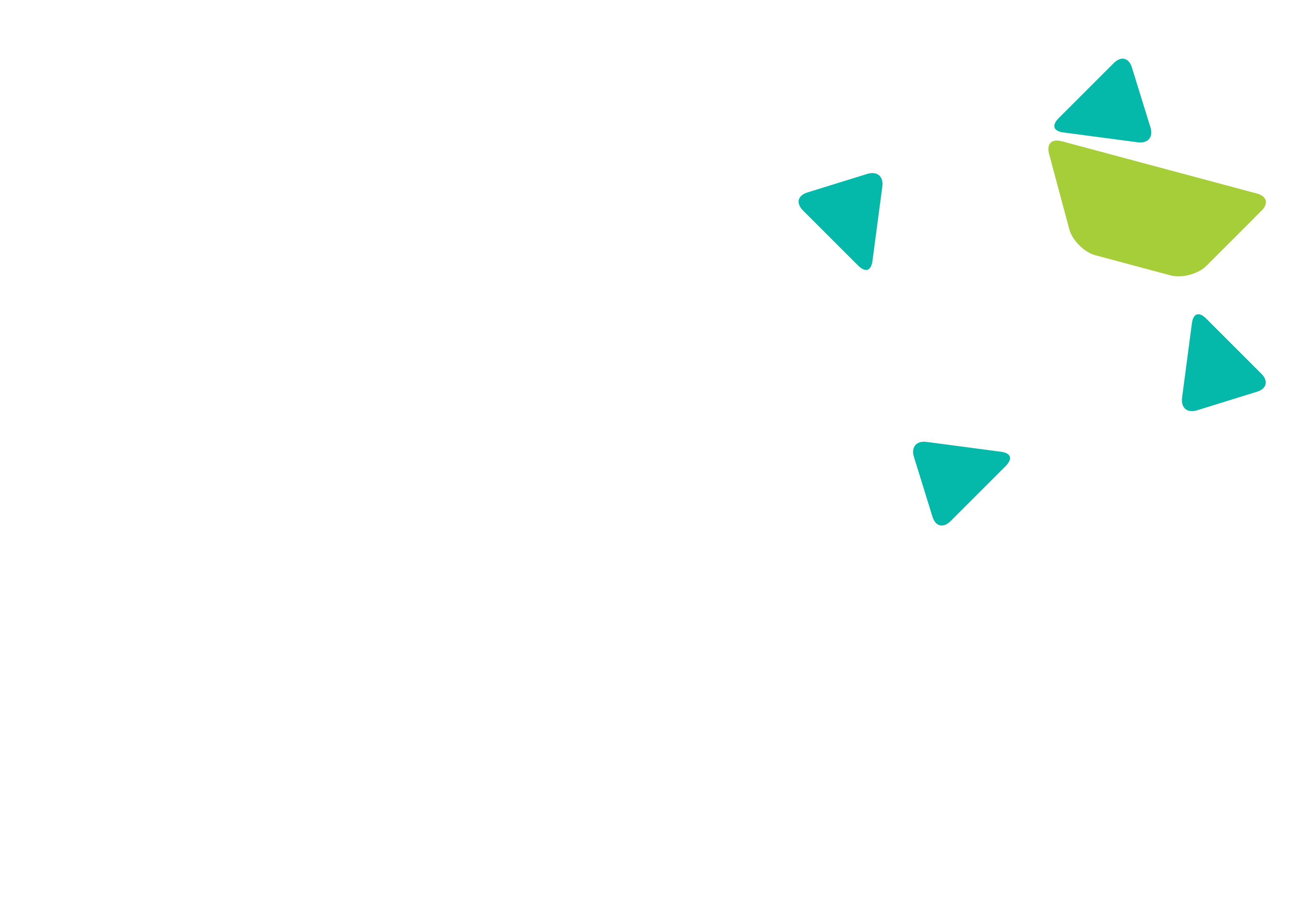 Funções da Administração Portuária 
e o futuro das Companhias Docas
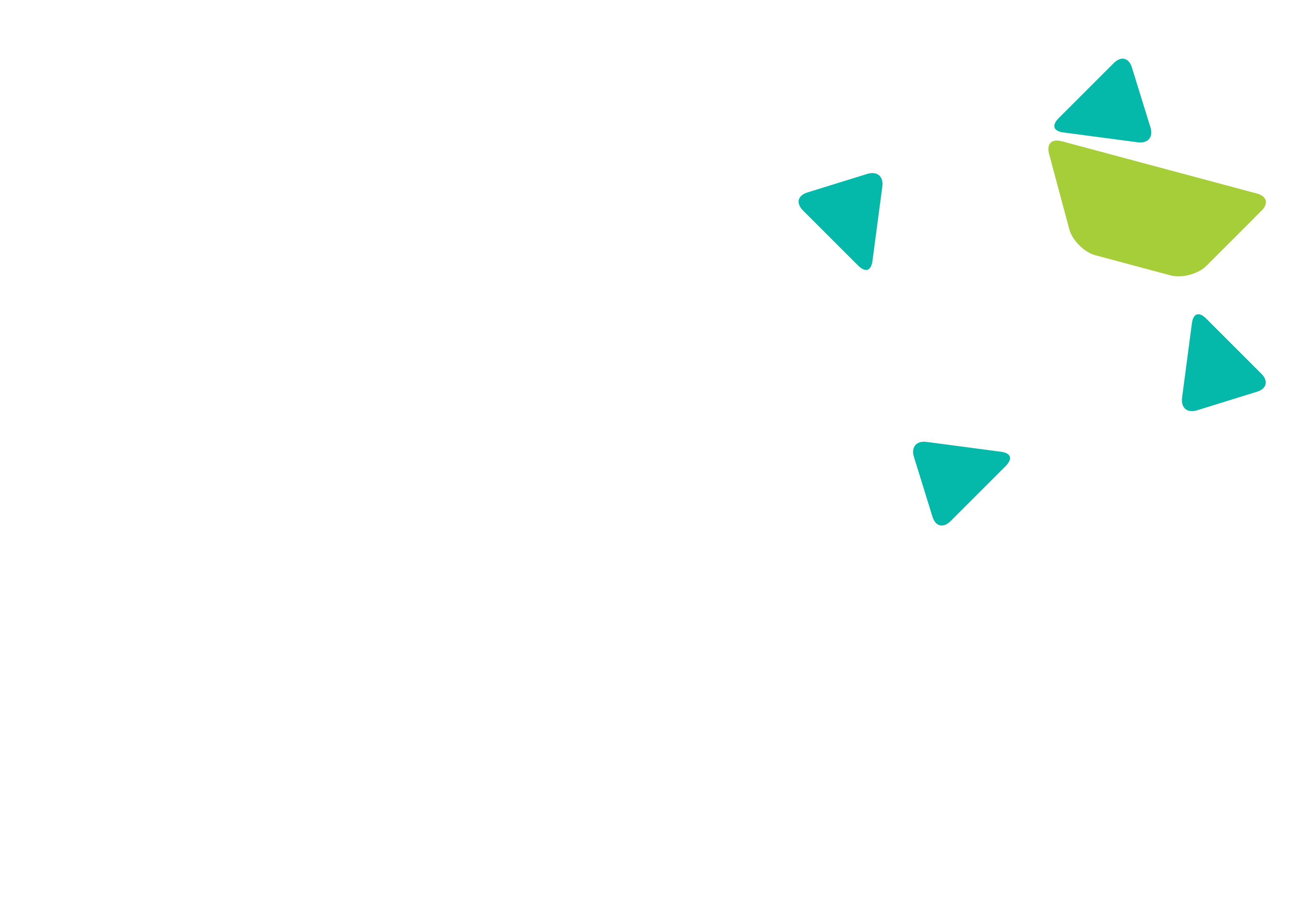 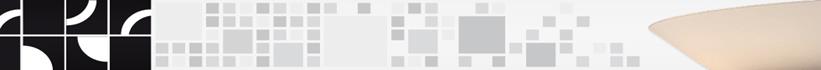 FENOP – Casa do Operador Portuário em Brasília
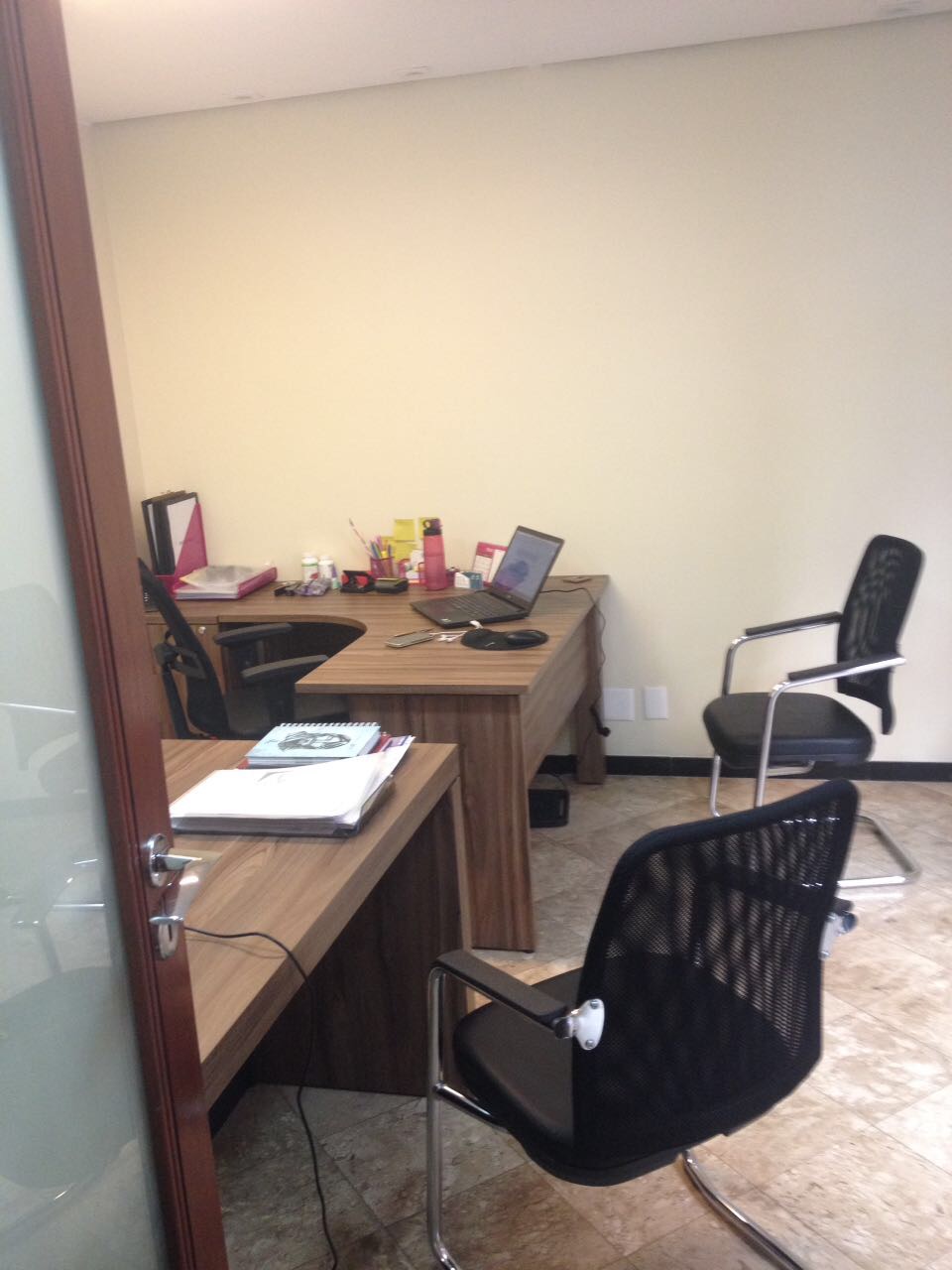 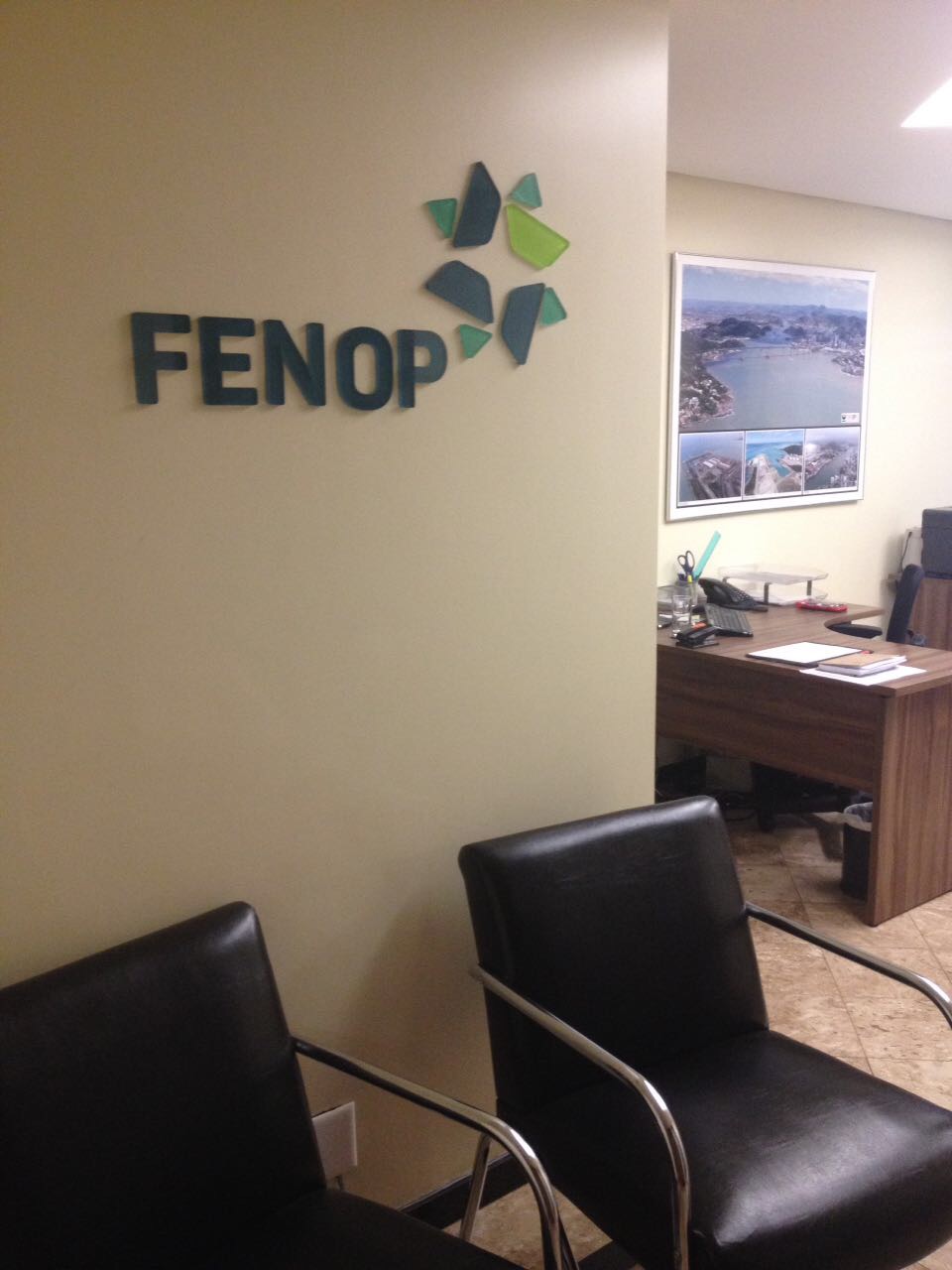 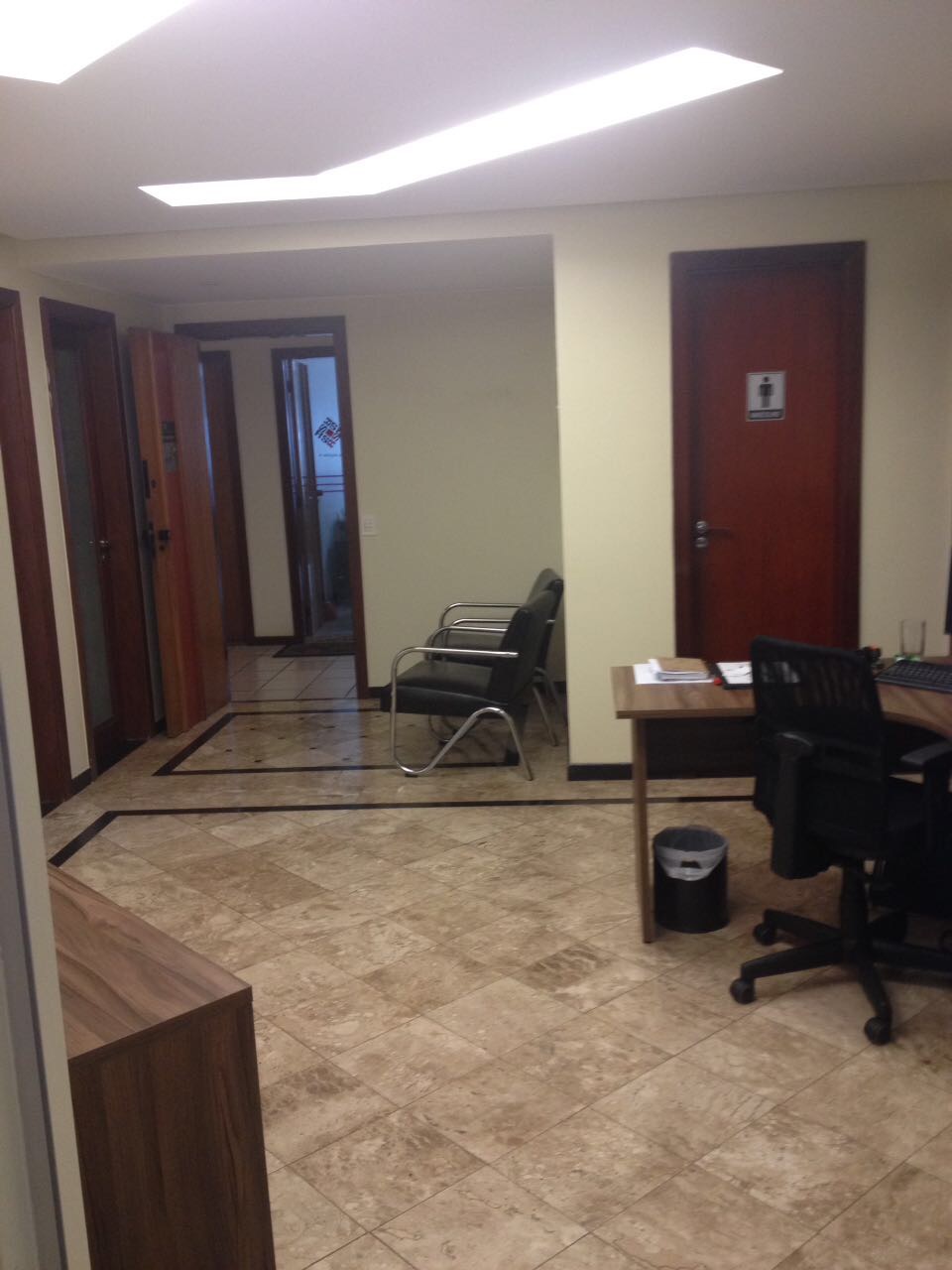 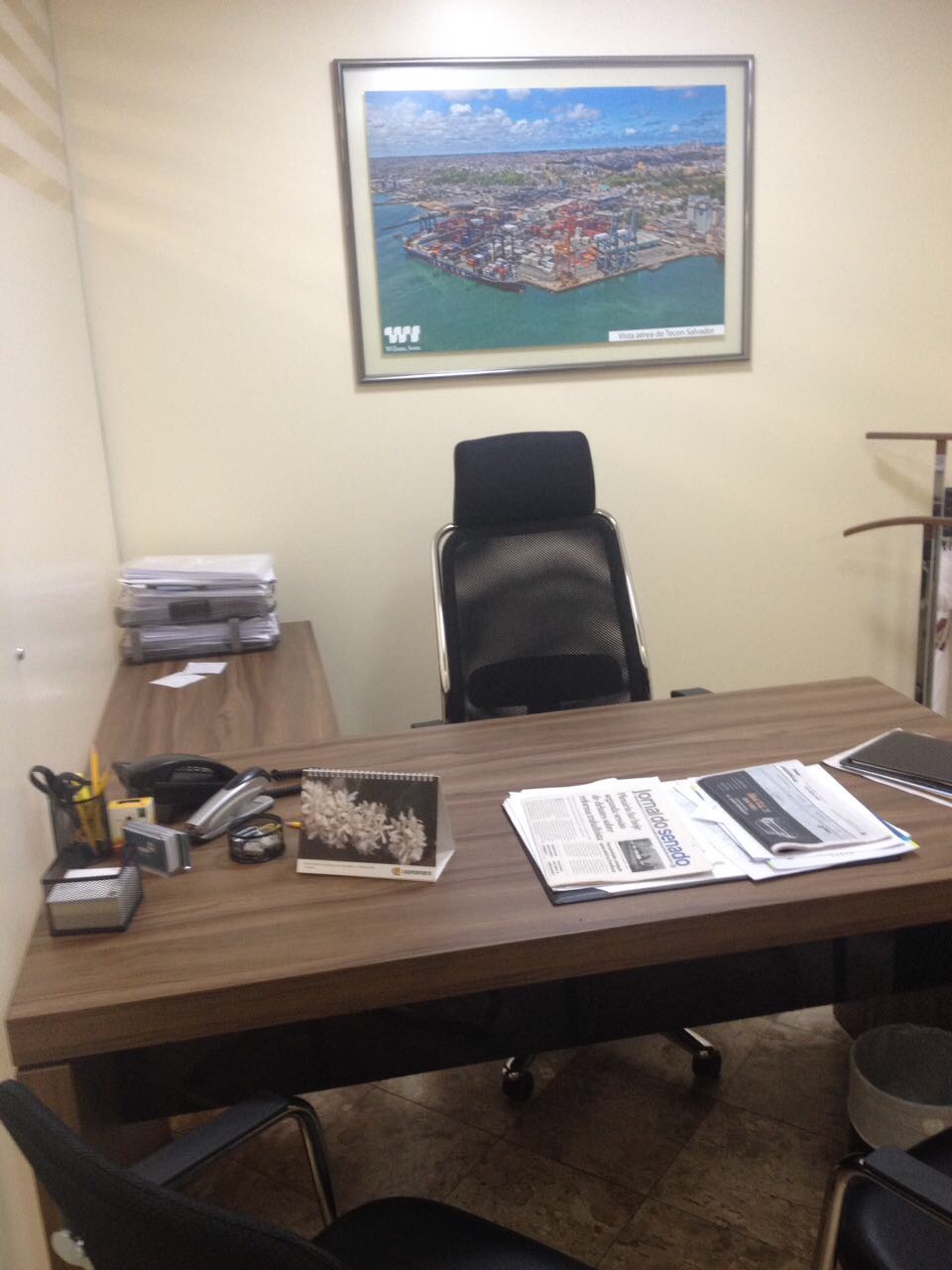 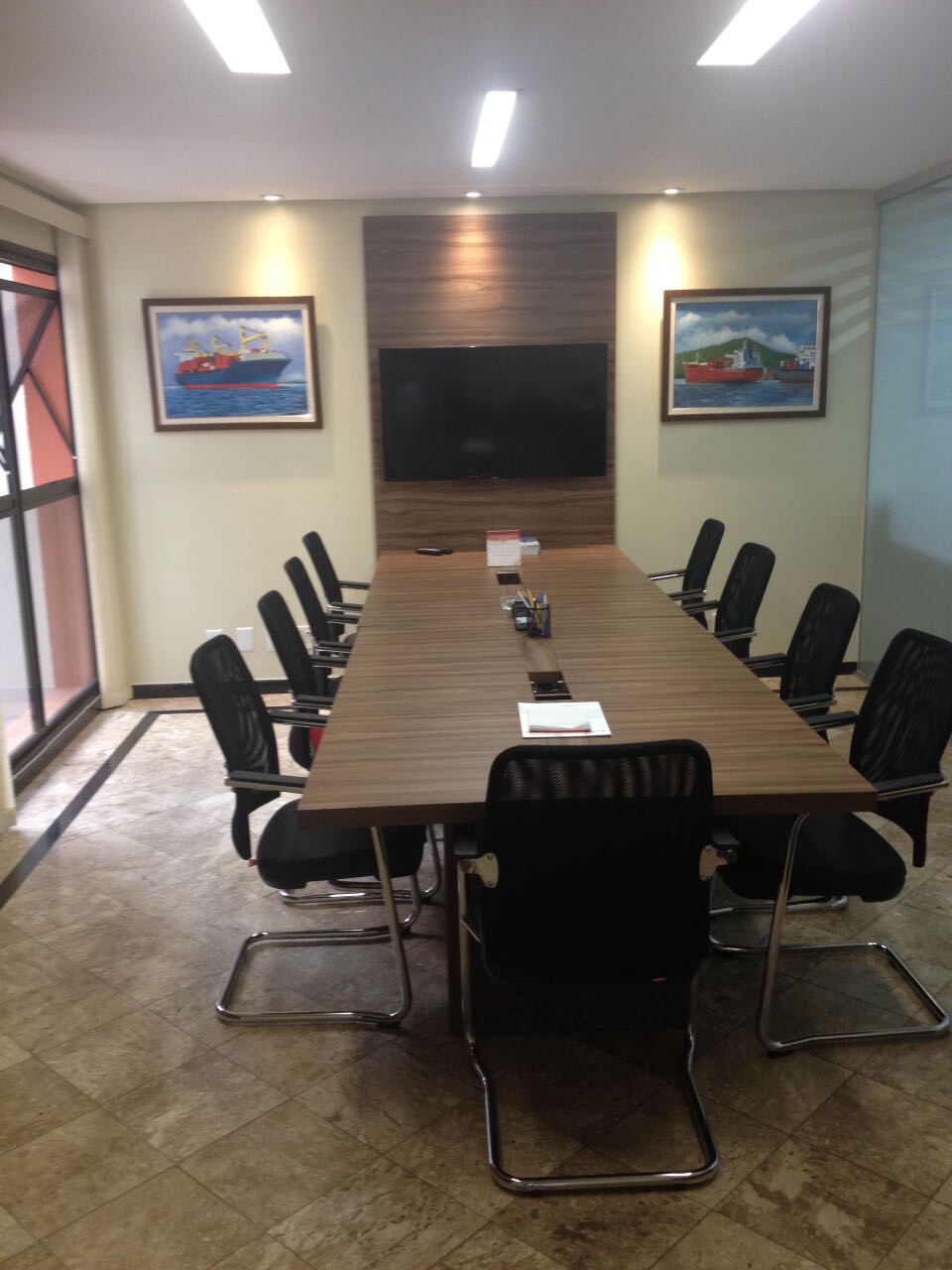 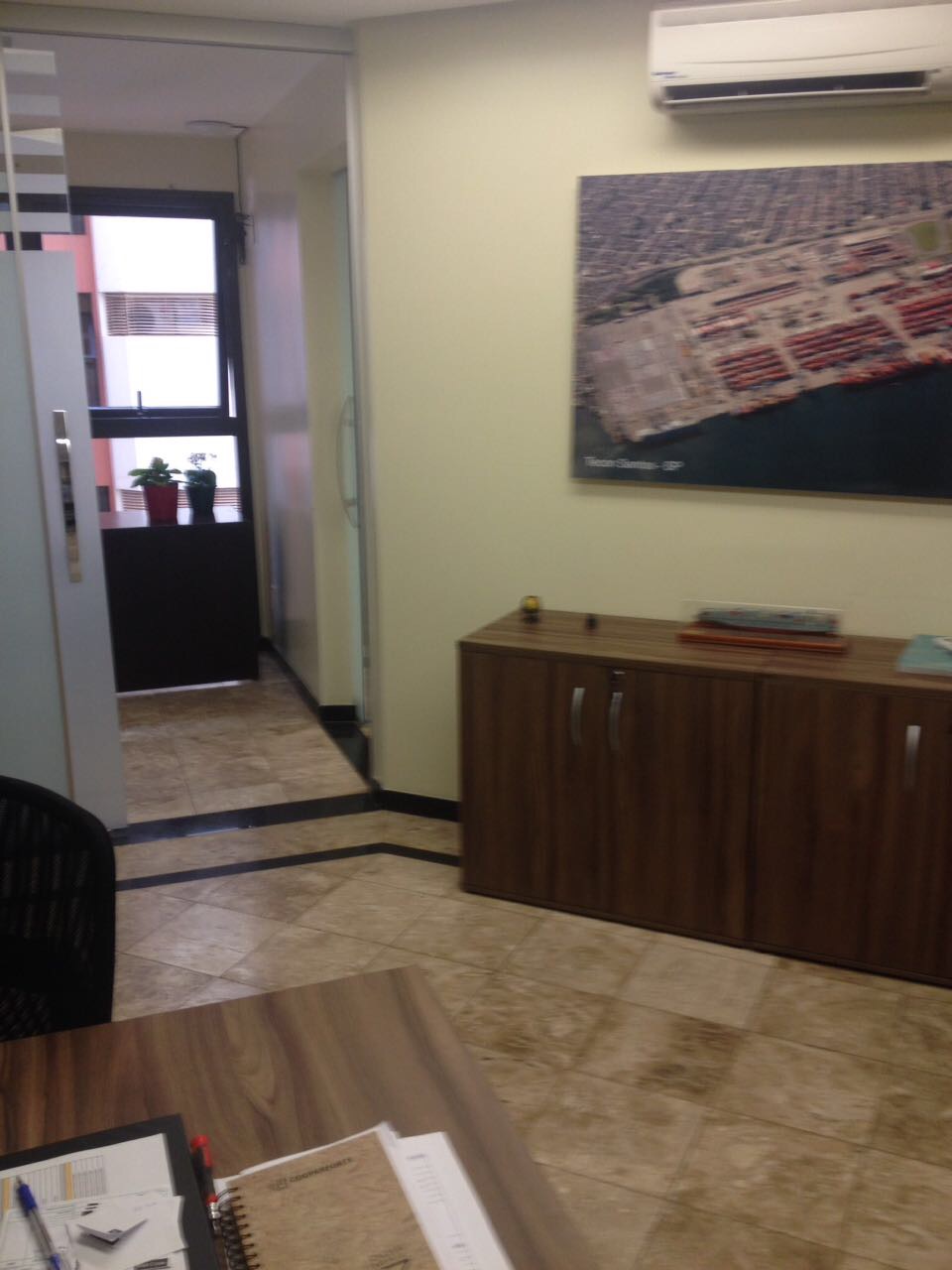 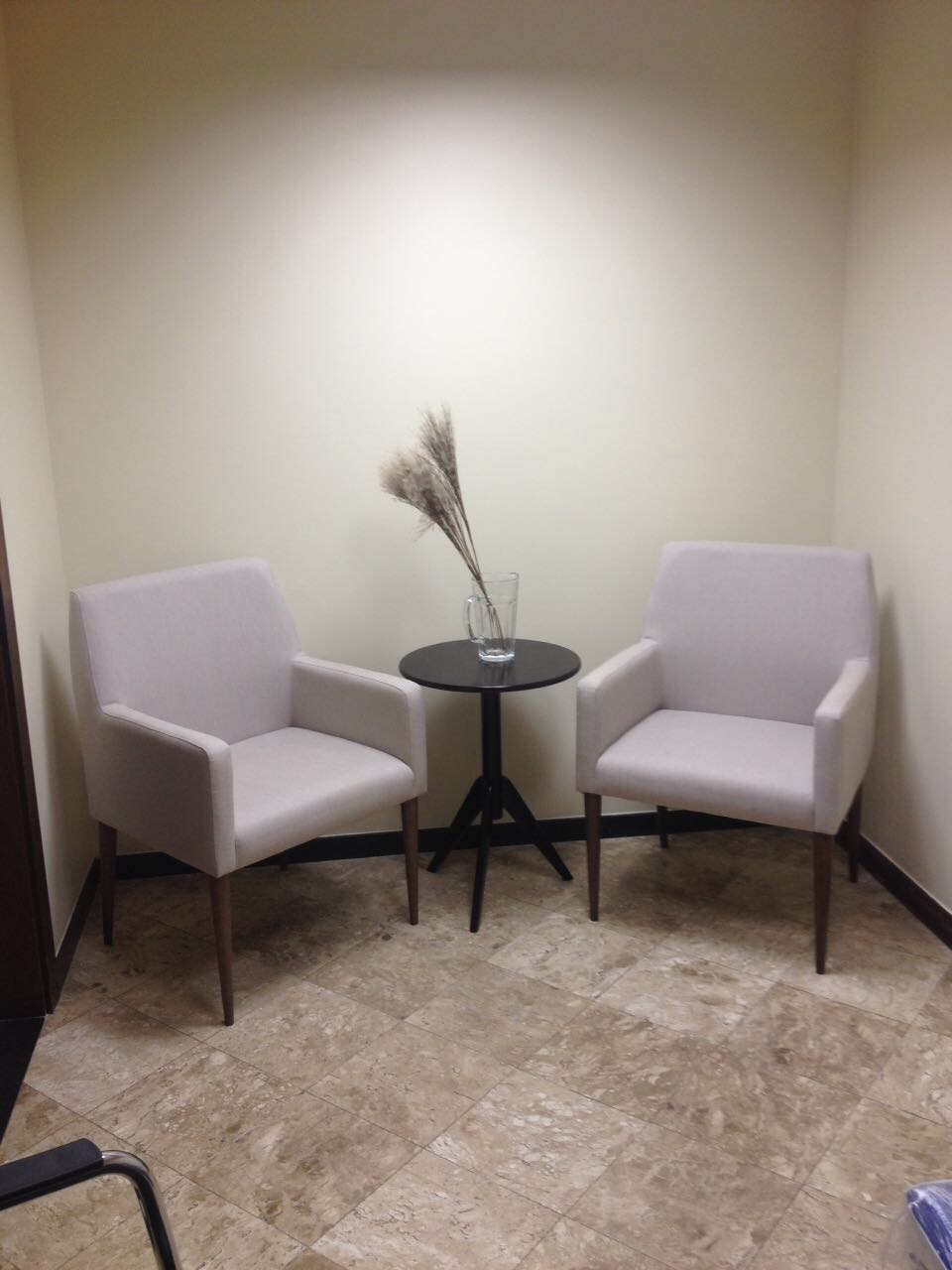 7
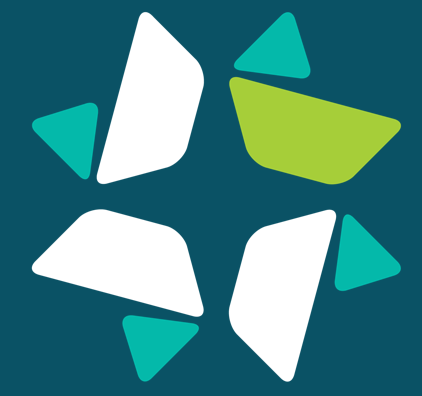 MP 595
Recordar
8
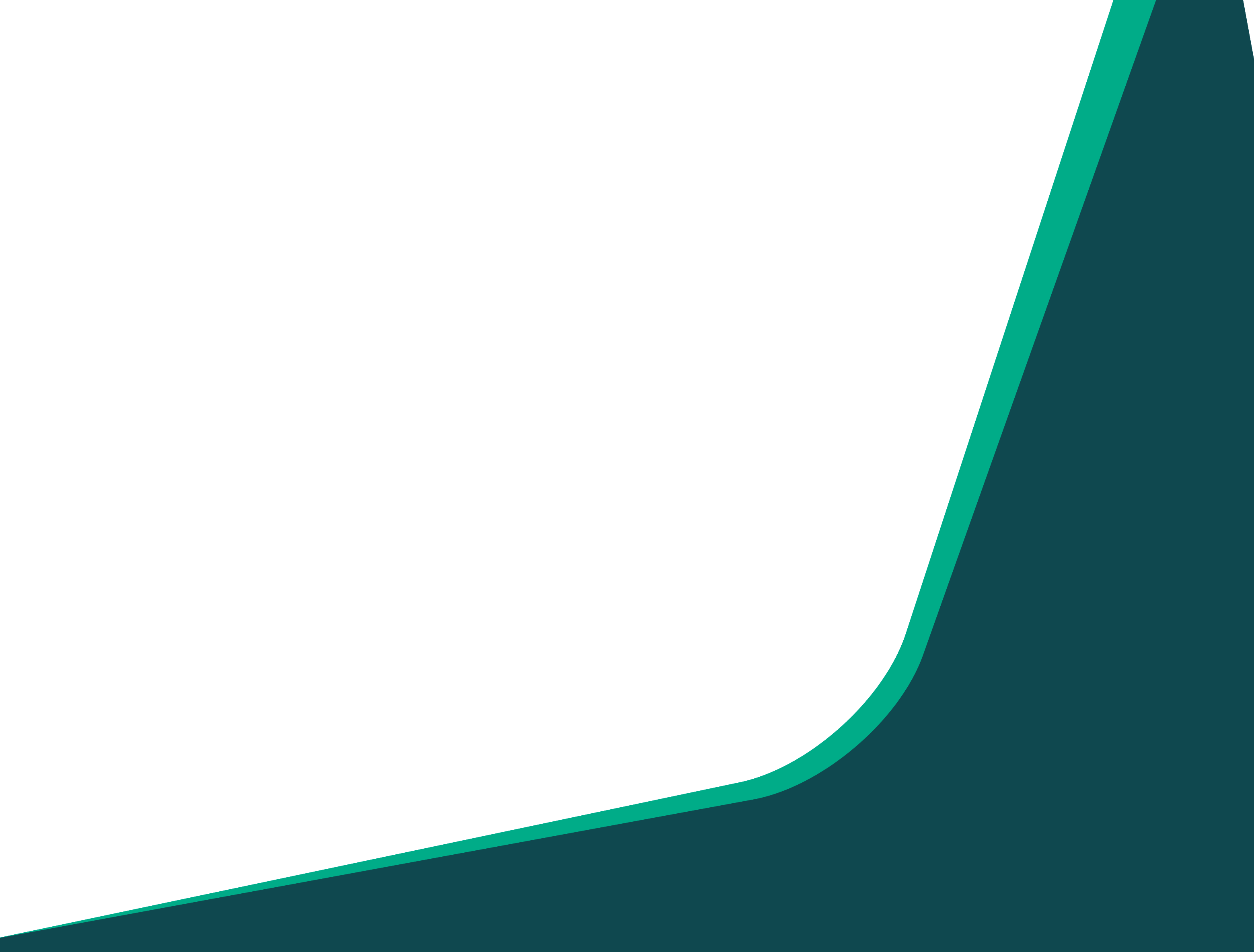 Funções da Administração Portuária 
e o futuro das Companhias Docas
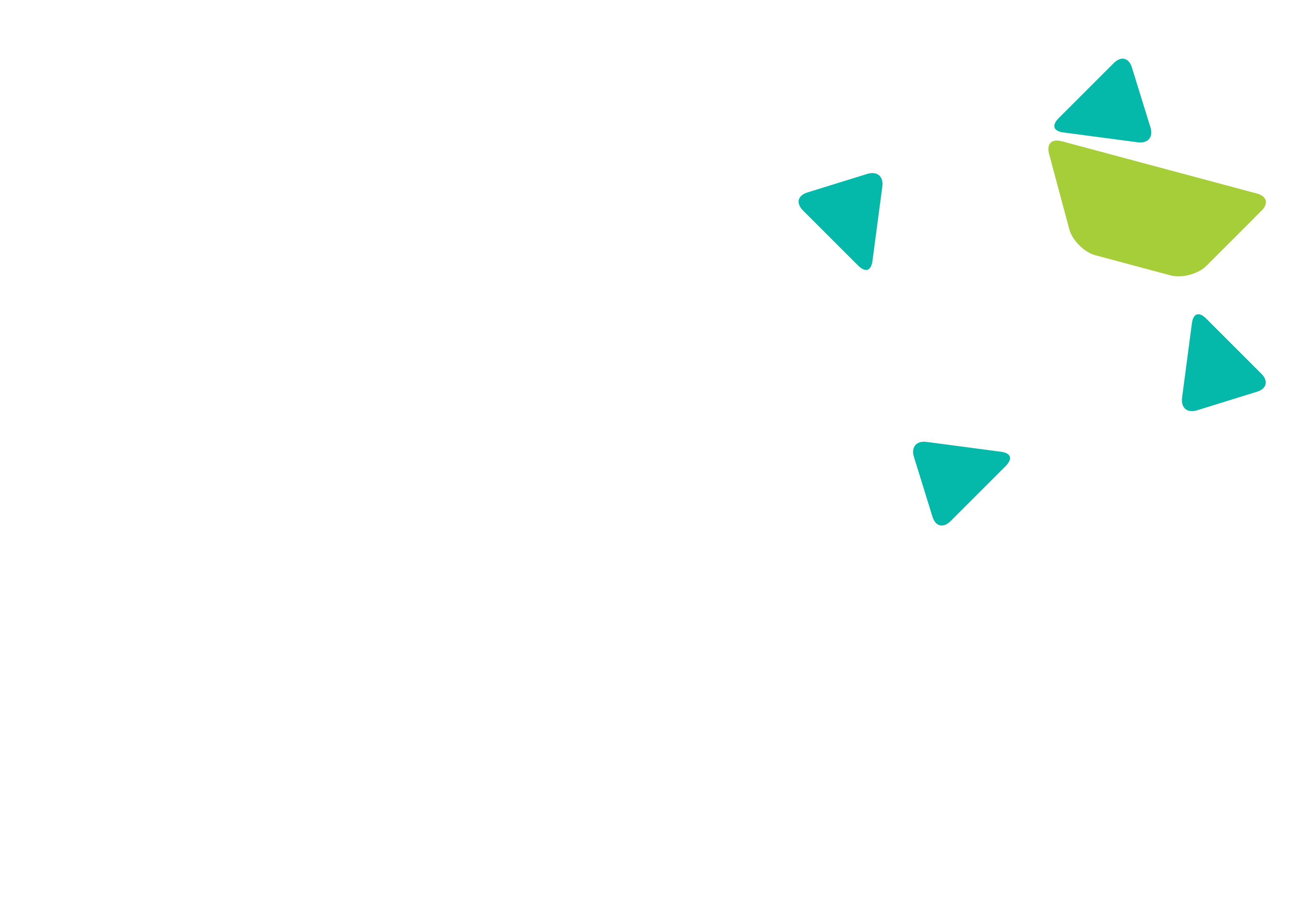 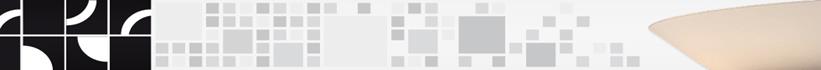 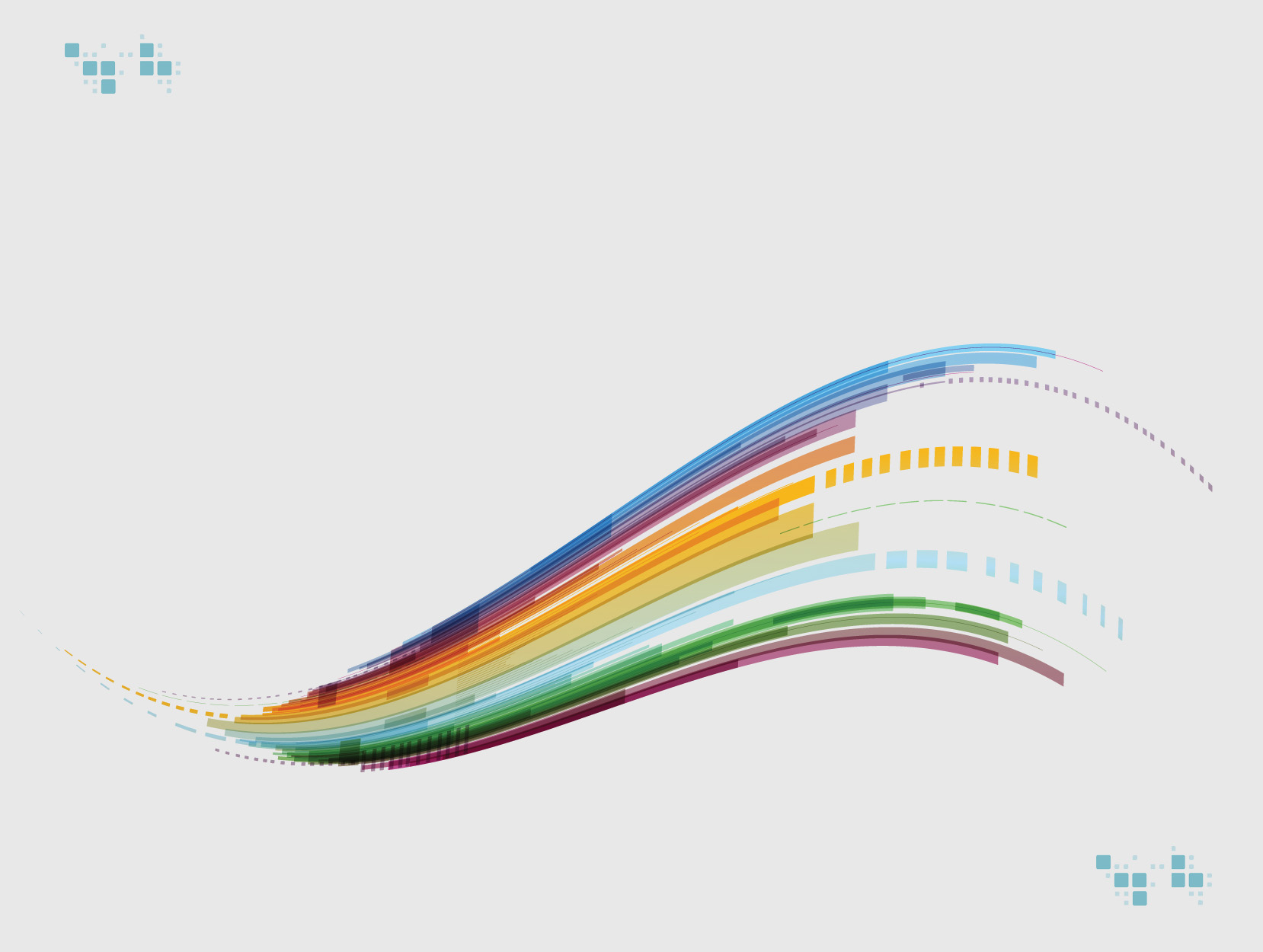 MP 595 – Comissão Mista
Sistema Portuário Brasileiro
Breve análise geral.

Destaque para o modelo de
Administração do
Porto Público.
Sérgio Aquino – Brasília – 12-03-2013
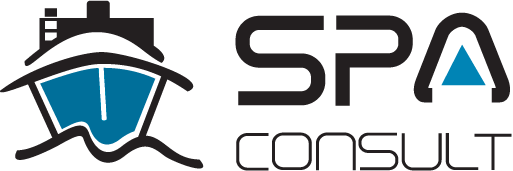 9
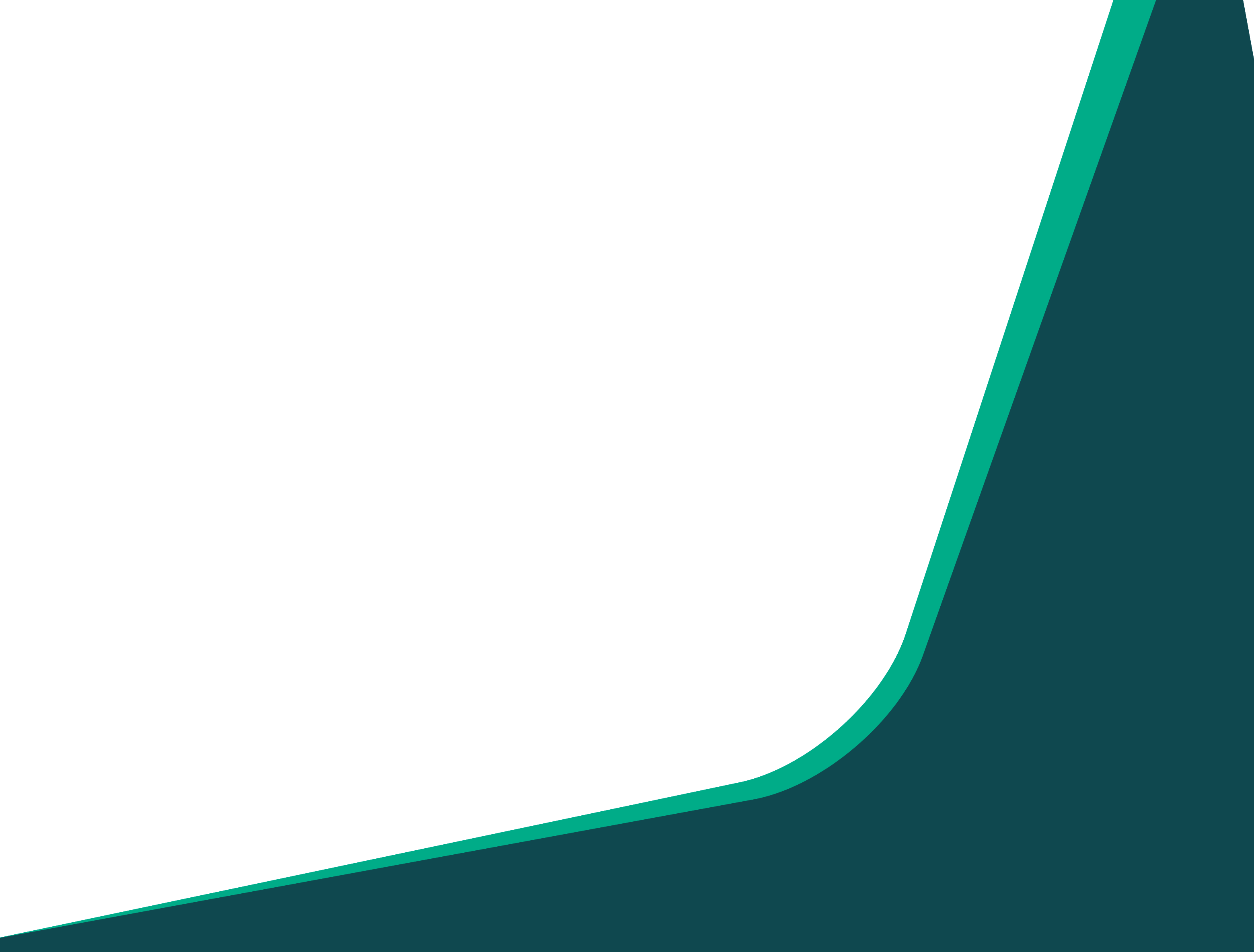 Funções da Administração Portuária 
e o futuro das Companhias Docas
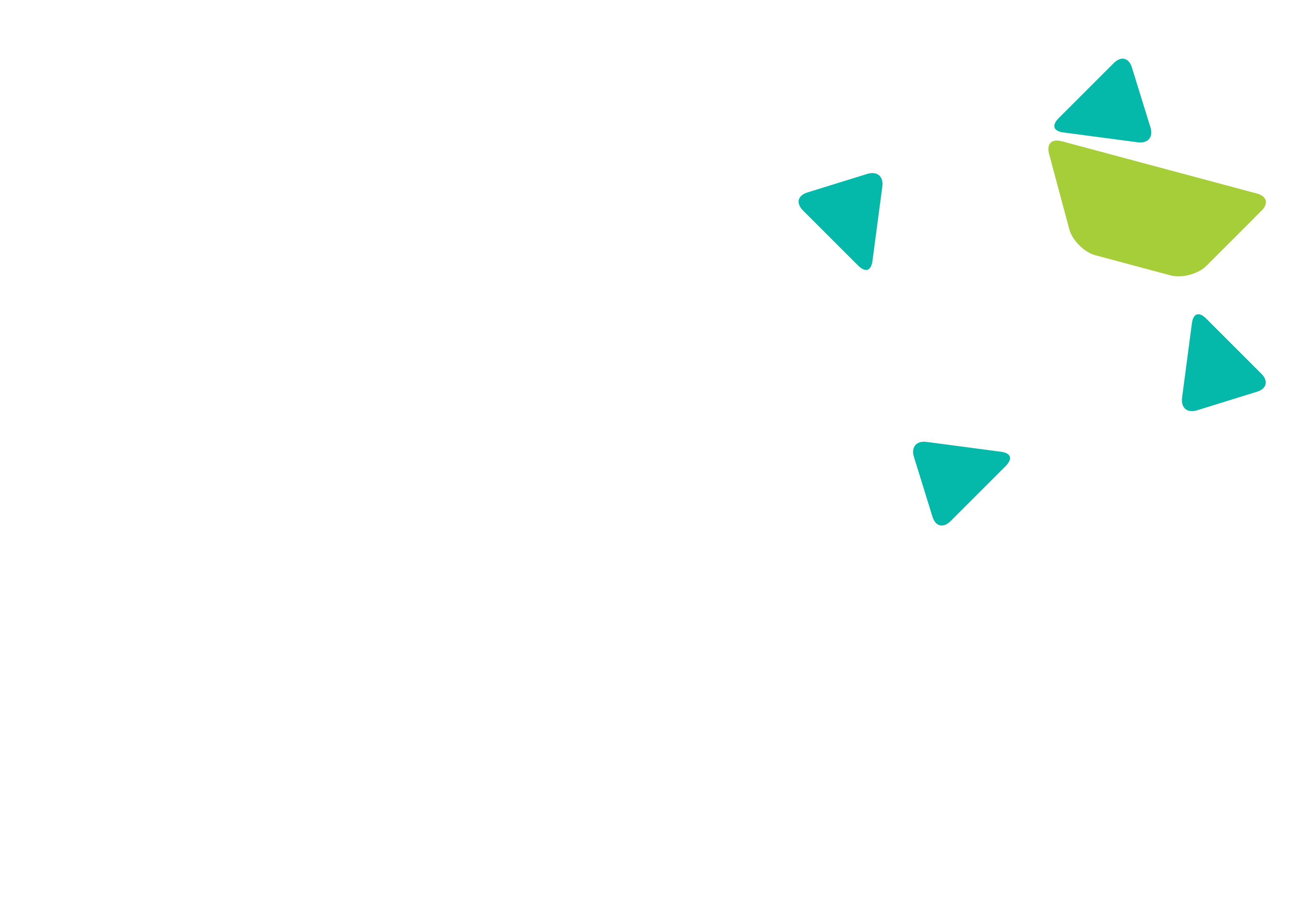 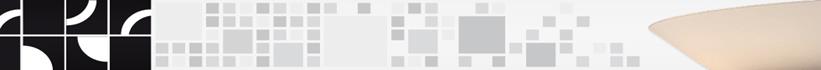 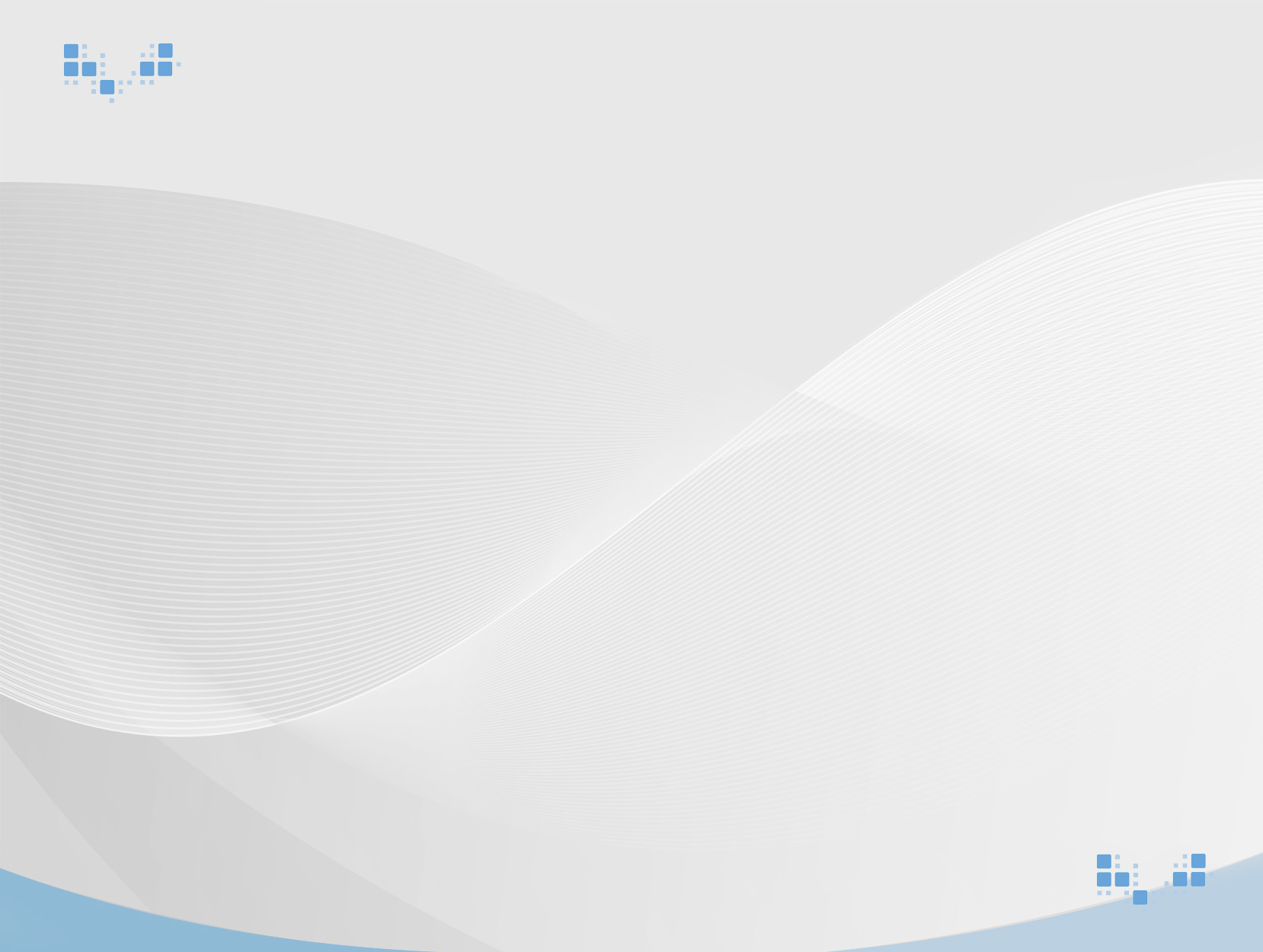 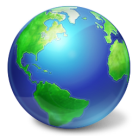 Modelo   de administração portuária – na MP 595;

Entendo que a administração portuária local  é o tema que necessita de maior atenção  para a eficiência do sistema portuário brasileiro;

O porto público é uma parceria público/privada e portanto a Administração Portuária e o Terminal Portuário precisam ter eficiência de gestão.

A MP está na linha contrária do sistema mundial que valoriza a administração local; (creio ser este o problema mais comprometedor da MP) e 

Mundialmente os países quando modernizaram o sistema portuário – deram atenção especial para a  modernização das administradoras portuárias; (reposicionaram as administrações dos portos públicos)
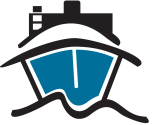 10
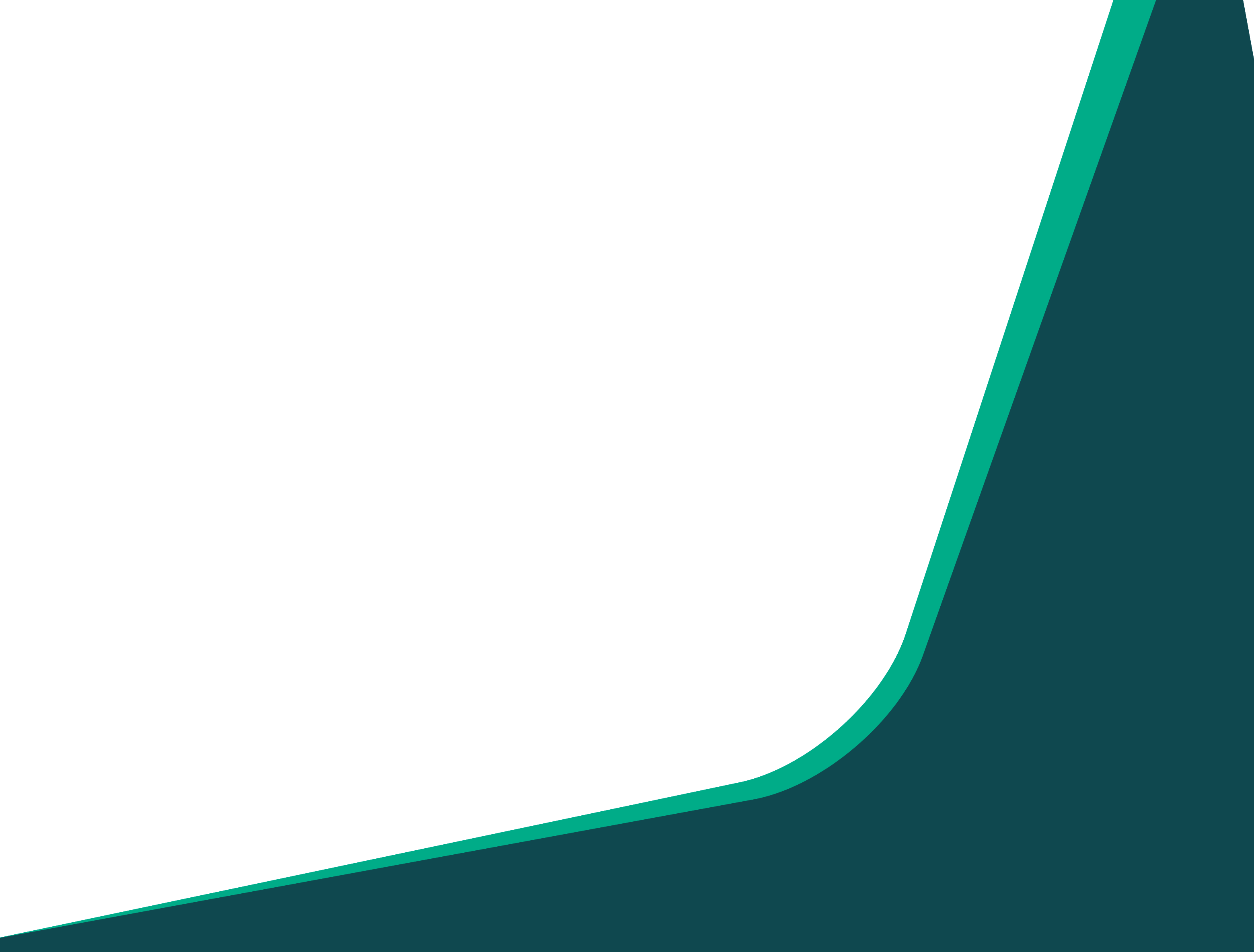 Funções da Administração Portuária 
e o futuro das Companhias Docas
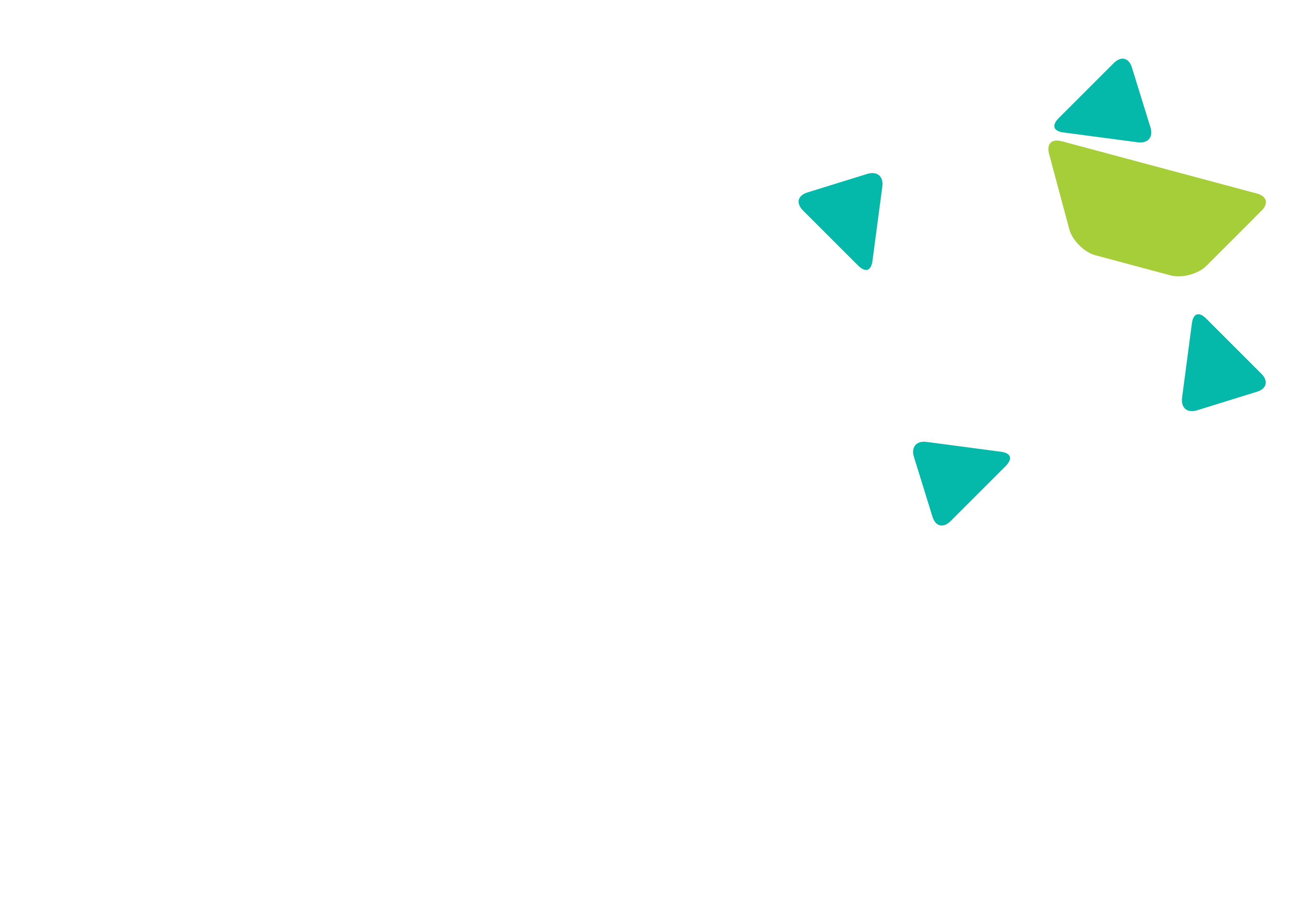 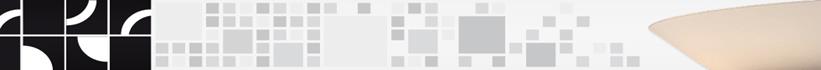 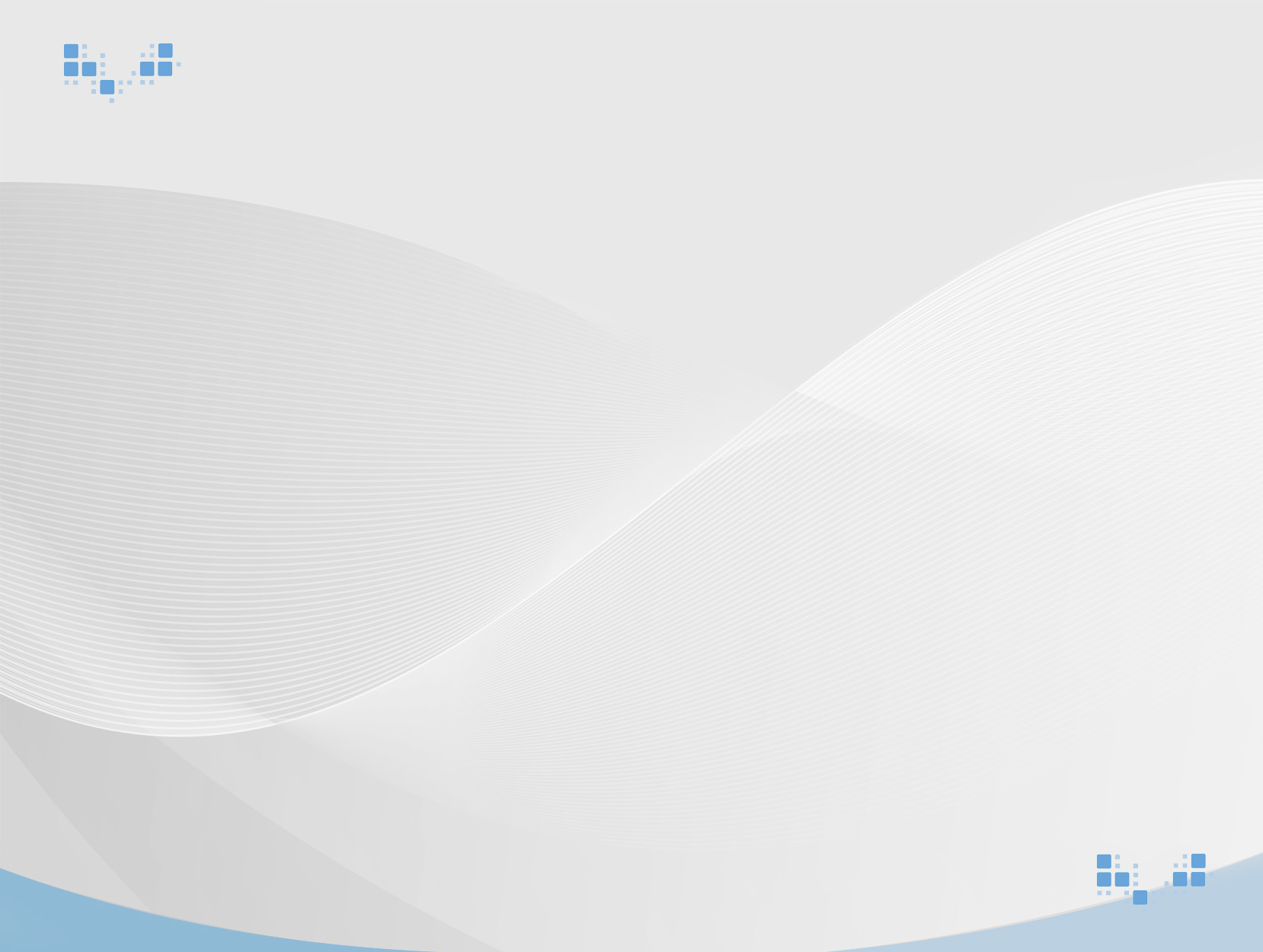 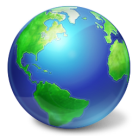 A falta de modernização das administradoras portuárias,  e o excesso de intervenientes,   estão entre os principais motivadores para parte dos problemas que ainda temos nos portos brasileiros;  (não podemos errar novamente)

Na fase inicial da lei 8630/93 as Cias Docas ainda tinham maior autonomia e puderam atuar de forma mais ativa para a modernização do sistema portuário brasileiro:
Foi criado o modelo de licitações – modelo Santos – PROAPS;
Maior percentual de áreas arrendadas nos portos ocorreu entre 1997/2000;
Com a introdução de novos intervenientes o sistema tornou-se cada vez mais burocrático e mais de dez anos pouquíssimas licitações foram realizadas;
No início um processo licitatório precisa de 6/12 meses – hoje utilizam em média 2/3 anos;

A introdução dos novos intervenientes dificultou ainda mais os investimentos de responsabilidade do poder público (acessos – pontos de atracação e etc);

Costumo dizer que hoje o  Diretor de Porto no Brasil é  quase um herói) – luta com um mundo de intervenientes e não agrada a quase ninguém.
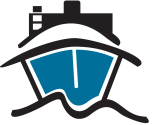 11
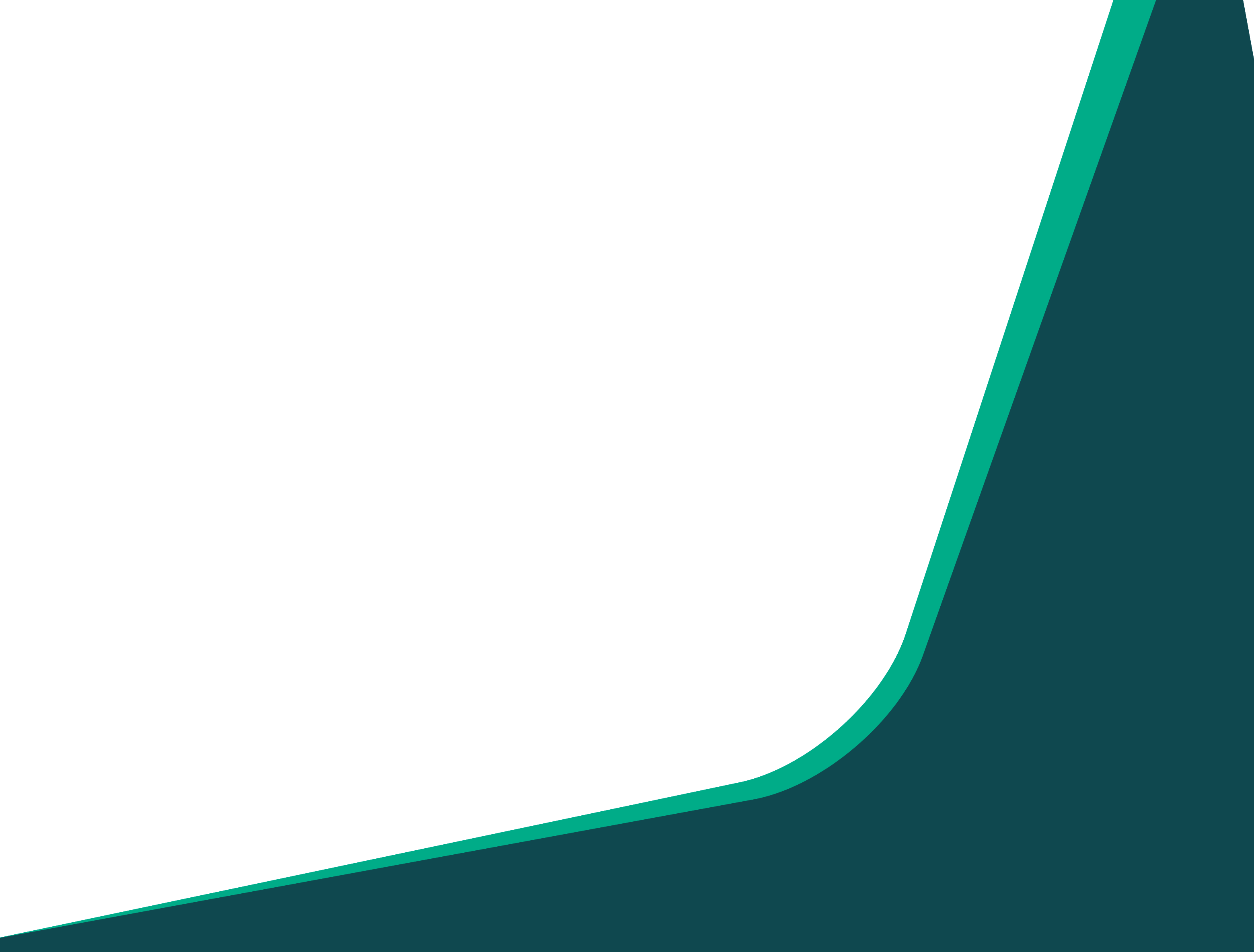 Funções da Administração Portuária 
e o futuro das Companhias Docas
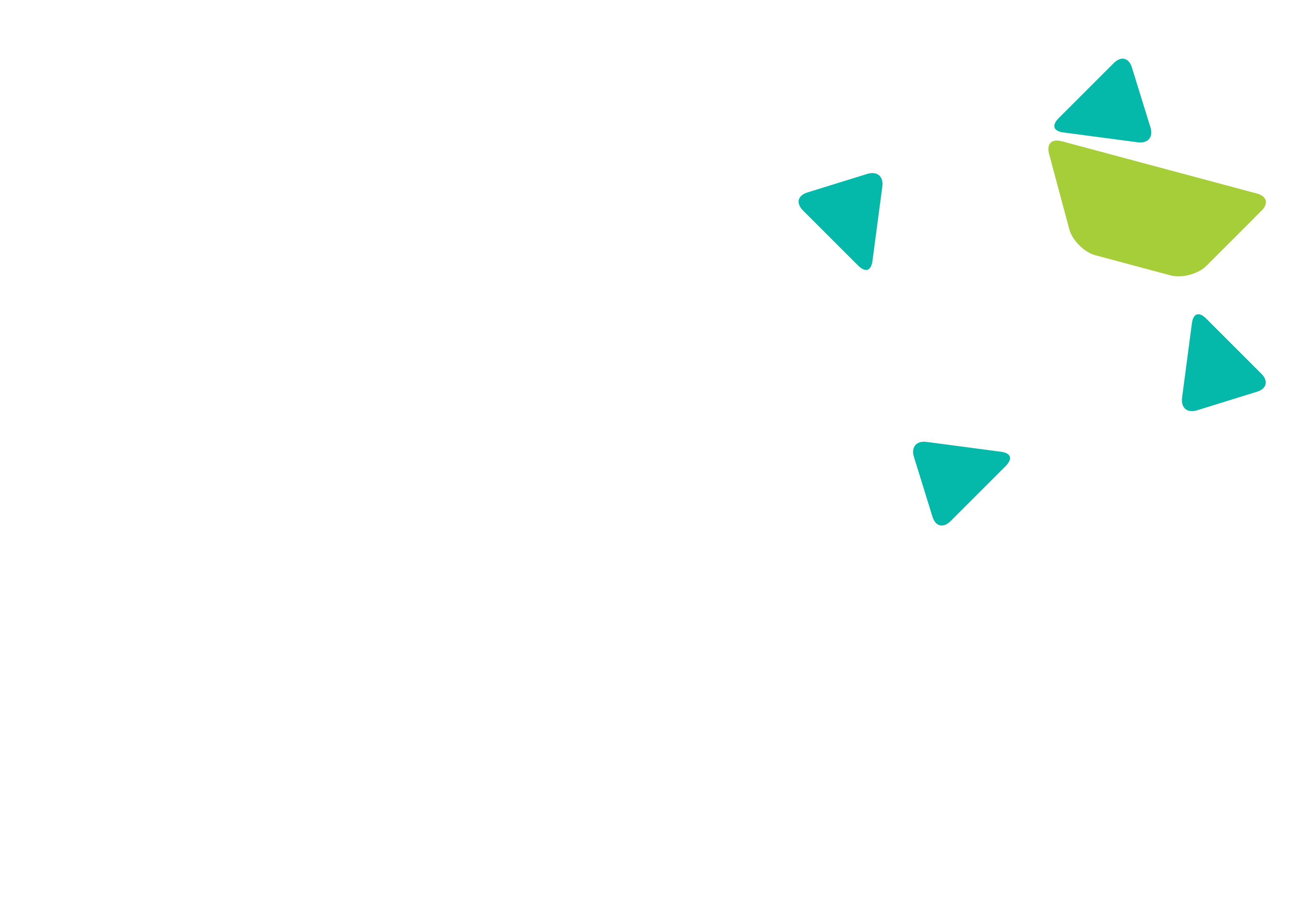 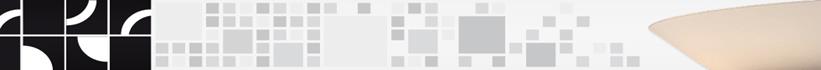 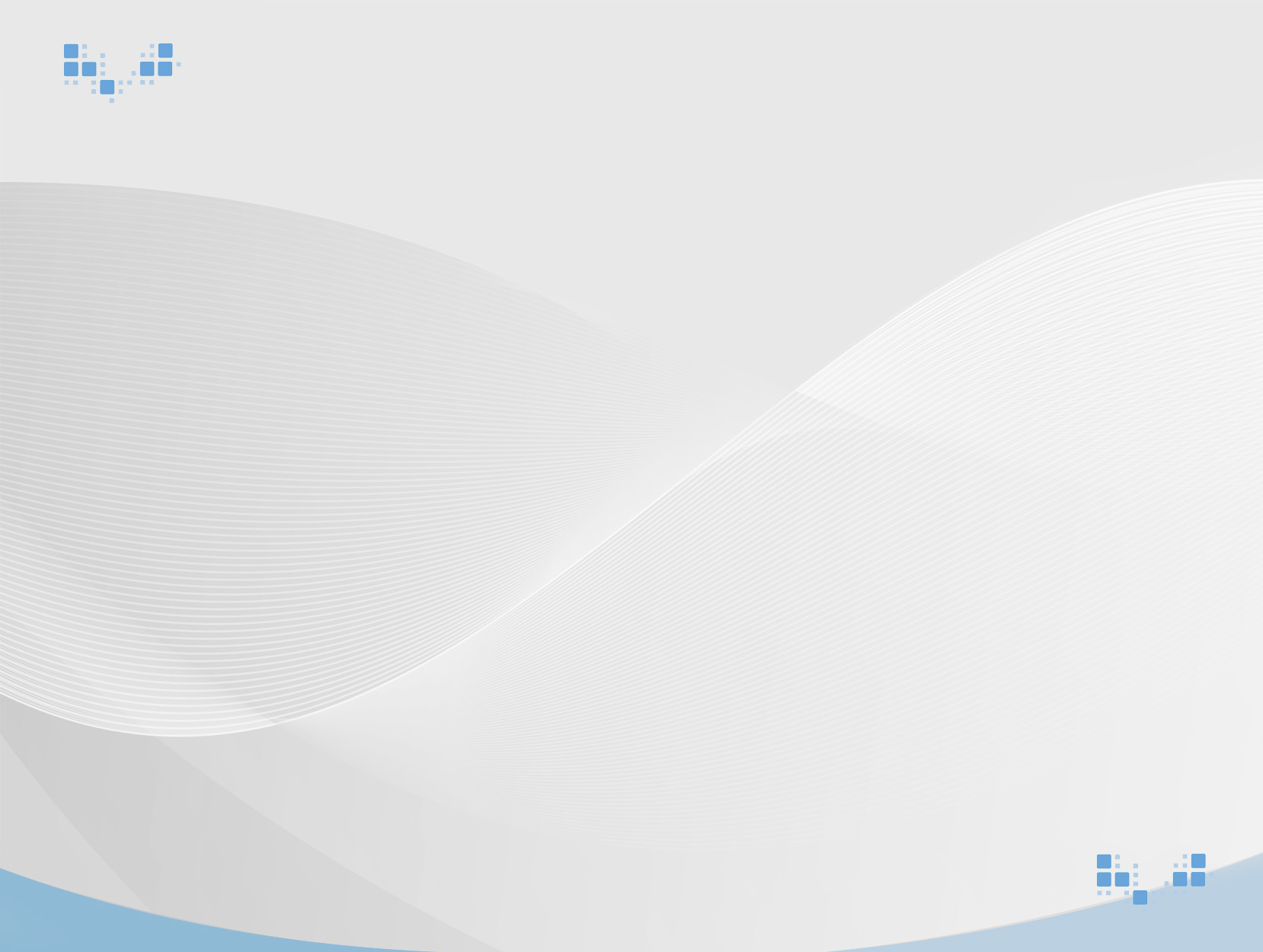 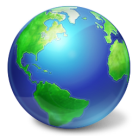 MP 595 – Sistema portuário brasileiro
Modelo de Administração portuária  -  na MP 595
MP adota a administração individual (Cias.Docas e etc) - modelo anterior aplicava governança corporativa (todos segmentos envolvidos atuando na administração local do porto);

Mundialmente as administrações portuárias contam com conselhos, com participação de todos segmentos (poder público – iniciativa privada do porto – usuários) –  administração com ‘’governança corporativa;

No Brasil isto foi adotado com o CAP – Conselho de Autoridade Portuária, onde o Brasil inclusive inovou incluindo o segmento laboral;

A MP  na prática ‘’acaba’’ com o CAP  - o transformou em apenas consultivo e não será considerado pelas Administradoras Portuárias que já resistiam a ele;

Portos mundiais trabalham com estes Conselhos como aliados e não como dispensáveis;

Mundialmente estes Conselhos dão a última palavra em  todos temas fundamentais para o porto, inclusive homologando os Diretores do Porto;

As administradoras portuárias foram enfraquecidas ainda mais na MP : Porto local vai fiscalizar  mas não aplicará sanções pois vai enviar notificação para ANTAQ / Não há previsão de que a Administração local vai programar e operacionalizar a dragagem de manutenção;
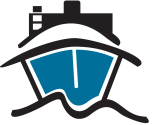 12
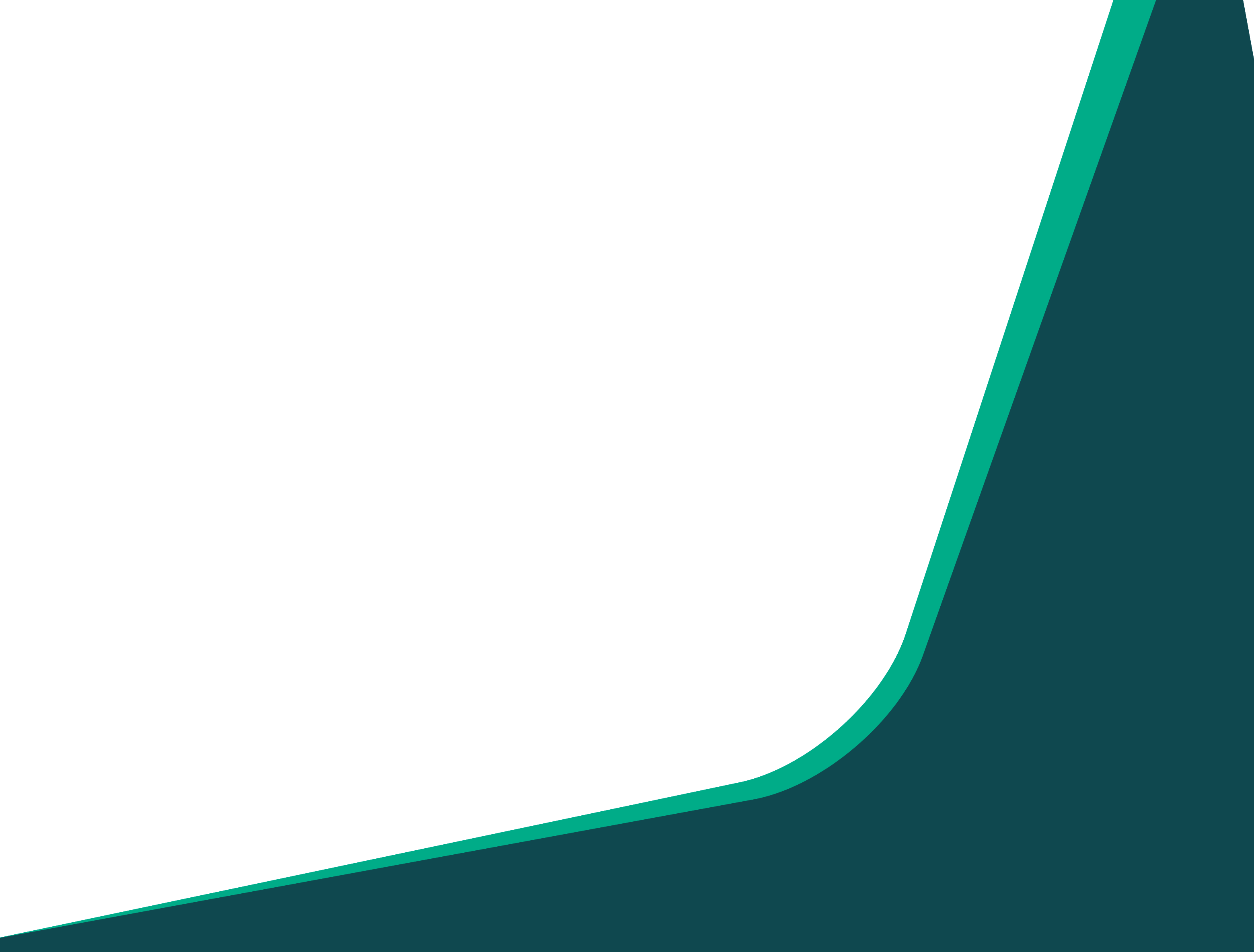 Funções da Administração Portuária 
e o futuro das Companhias Docas
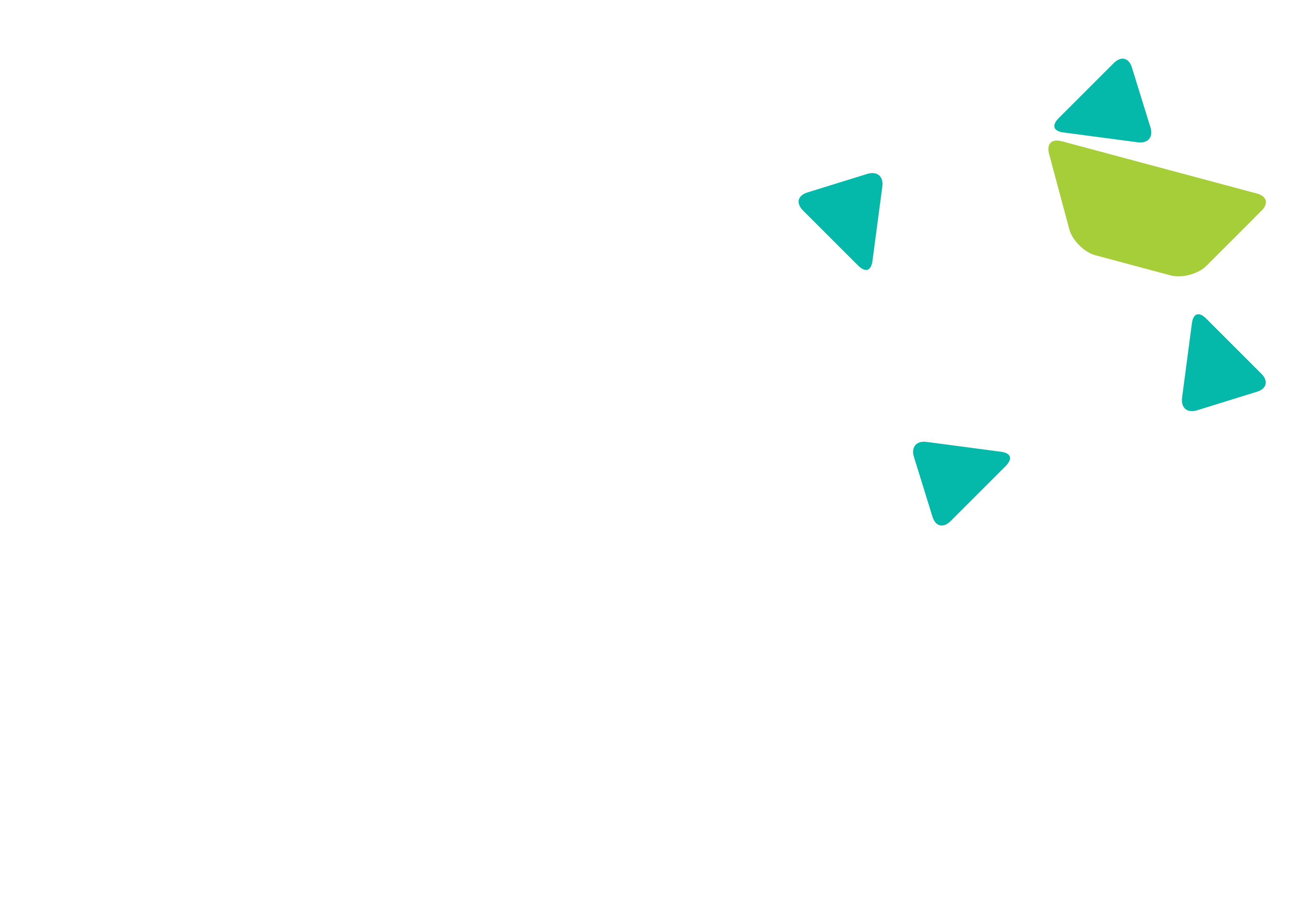 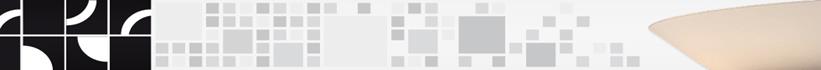 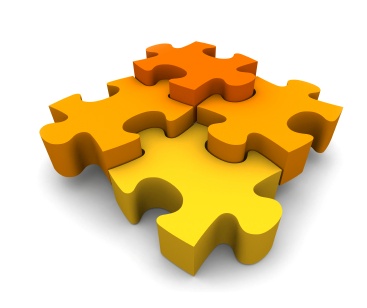 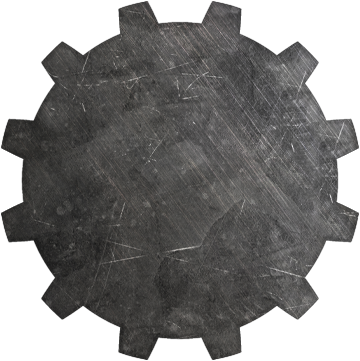 A navegação define as necessidades que precisam ser atendidas pelos portos
13
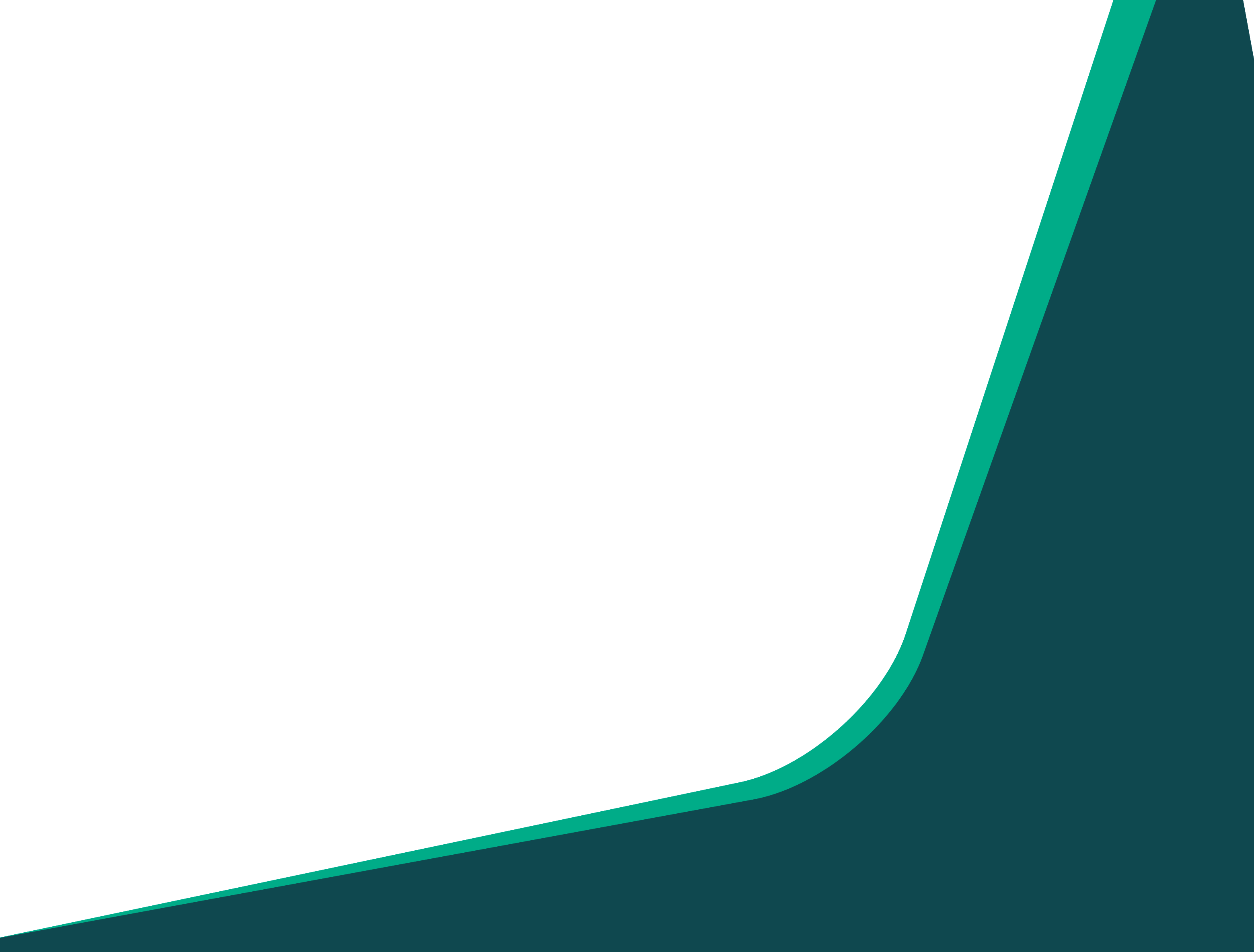 Funções da Administração Portuária 
e o futuro das Companhias Docas
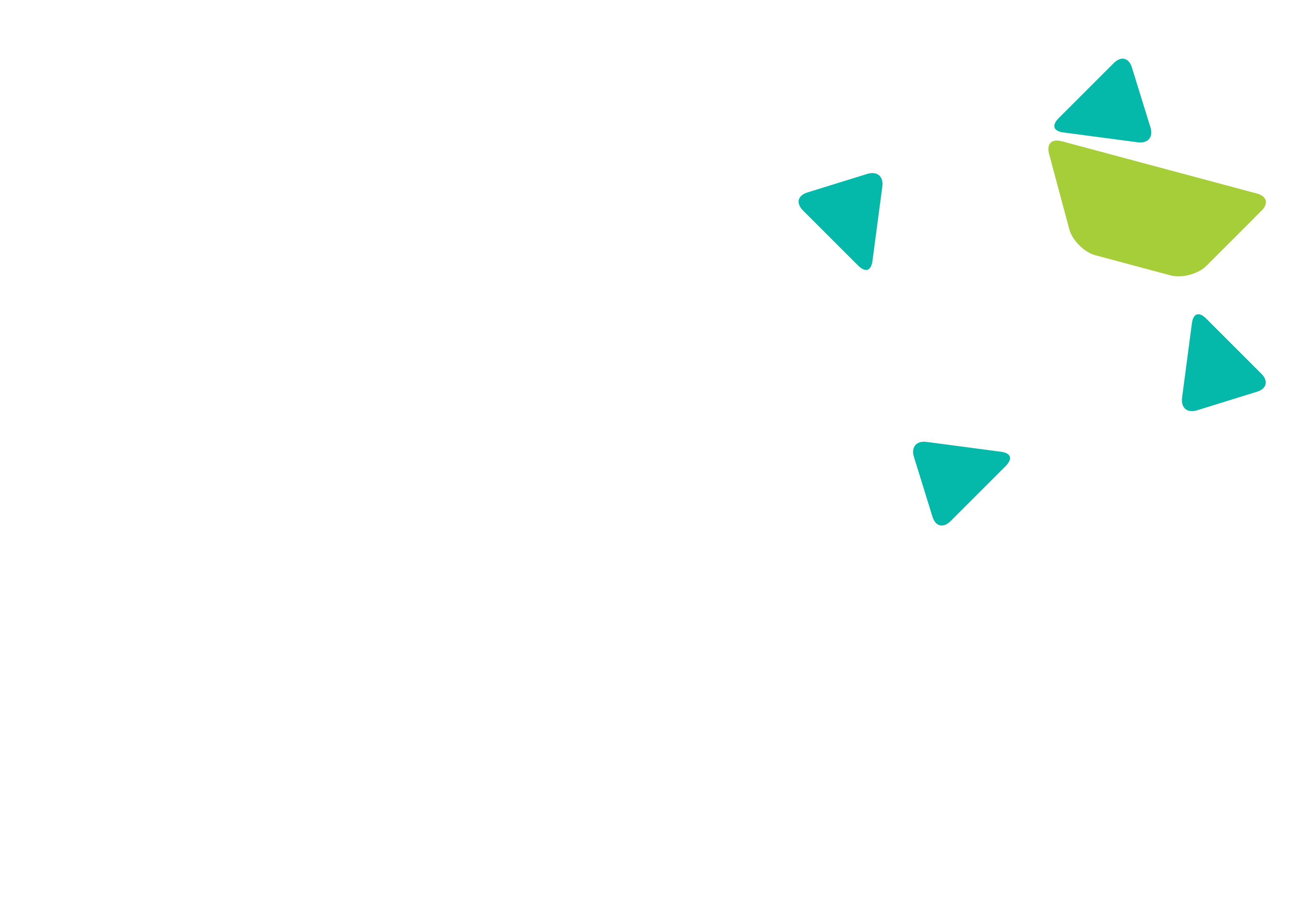 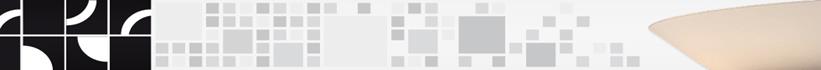 Os portos precisam se adequar aos navios
A história demonstra que os portos é que se adaptam às necessidades dos navios e não o inverso:
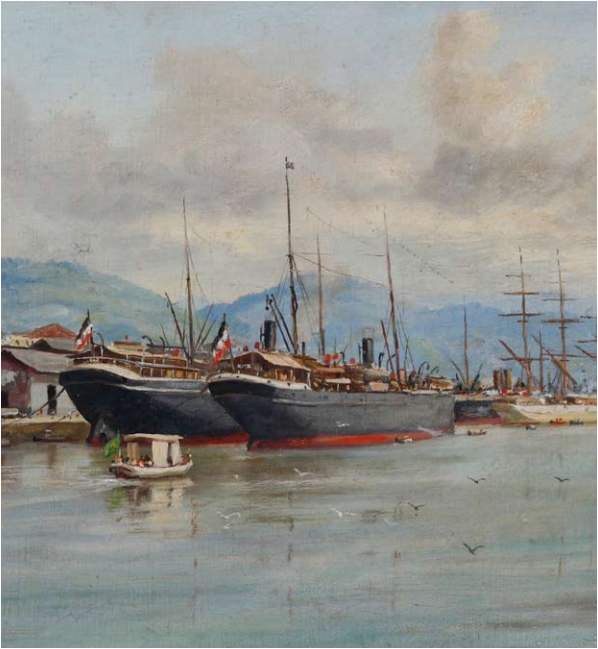 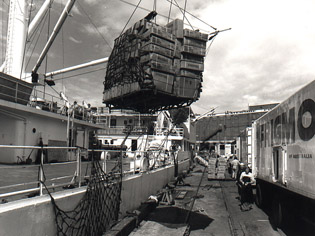 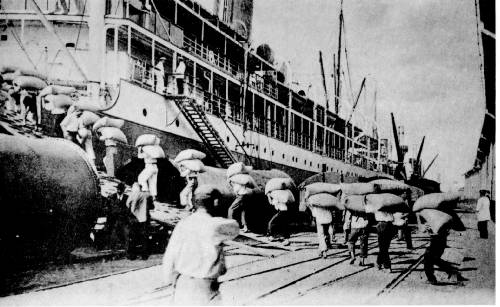 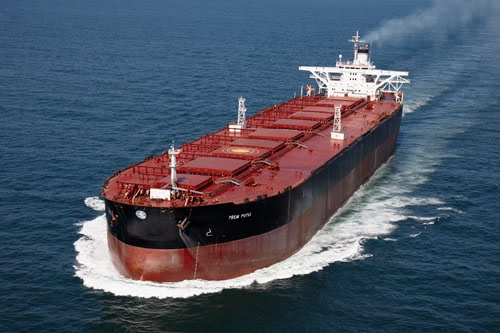 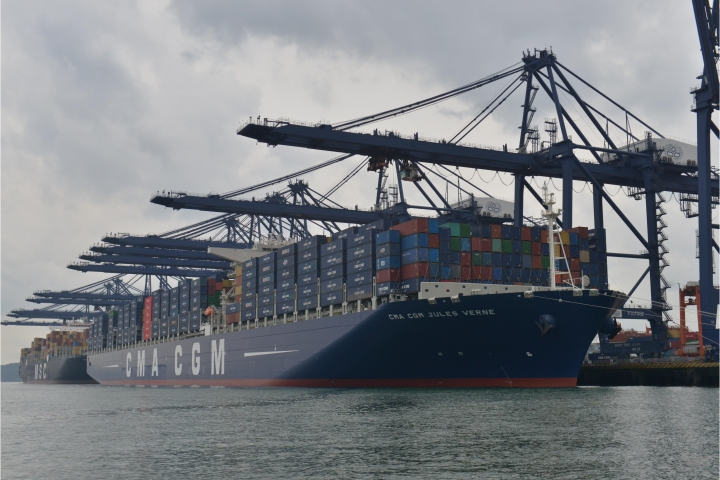 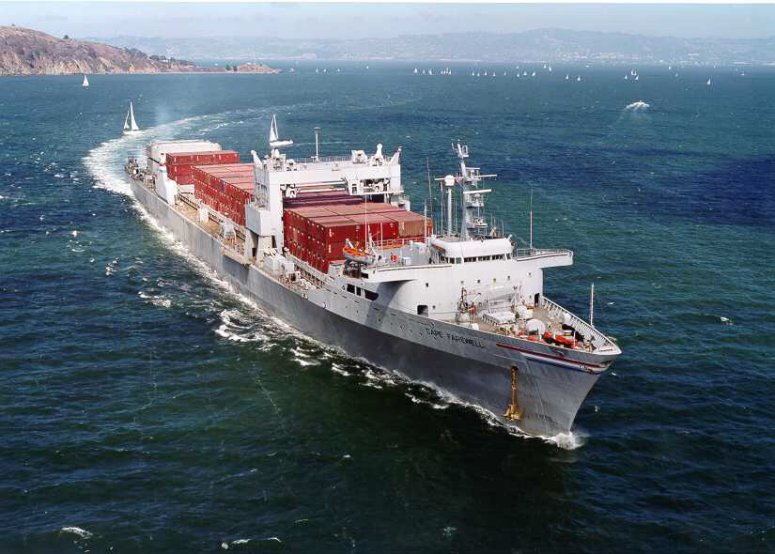 14
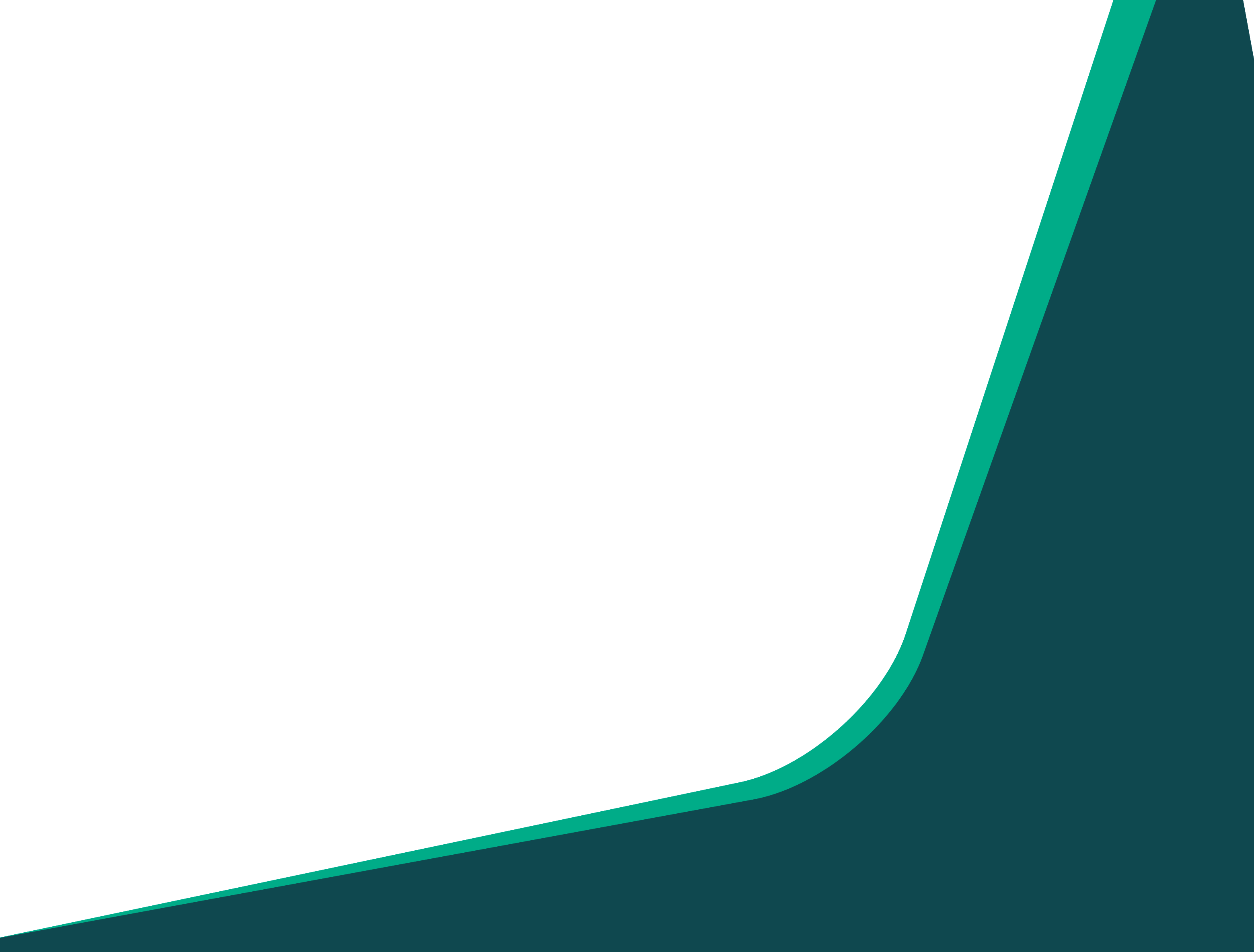 Funções da Administração Portuária 
e o futuro das Companhias Docas
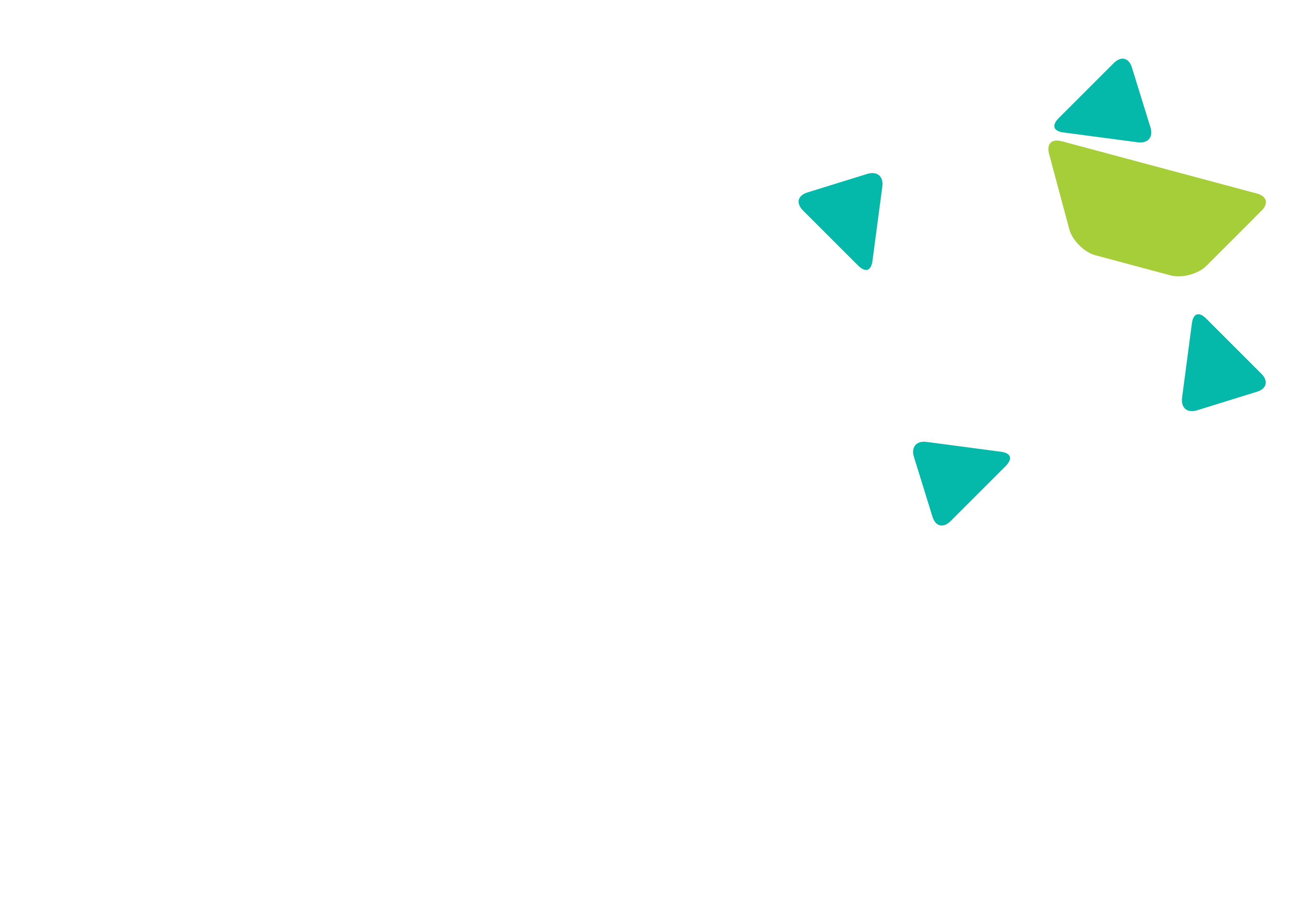 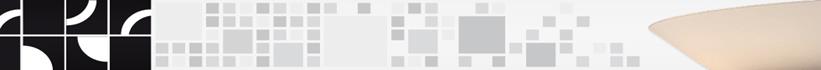 Portos modernos = Operações especializadas
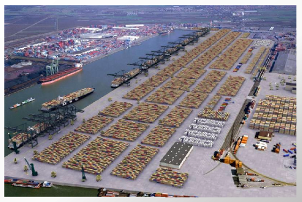 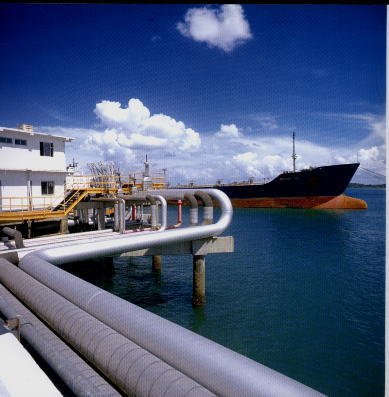 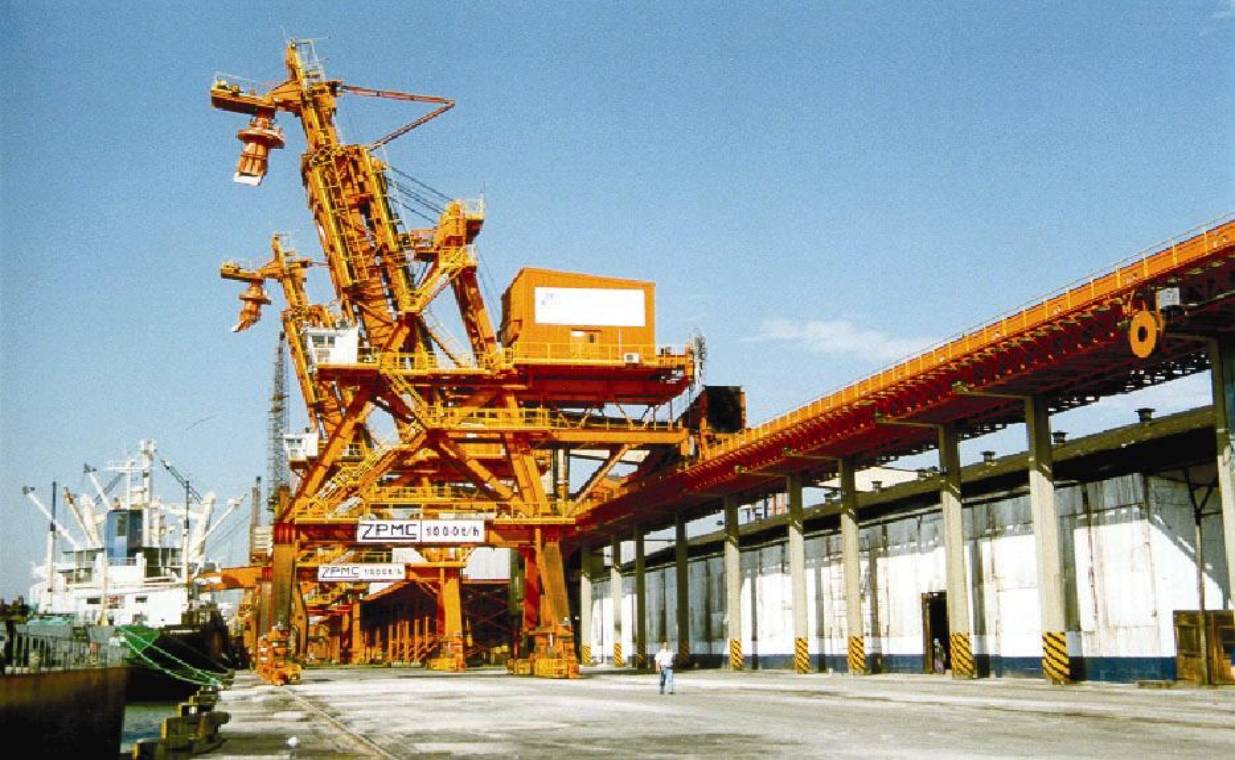 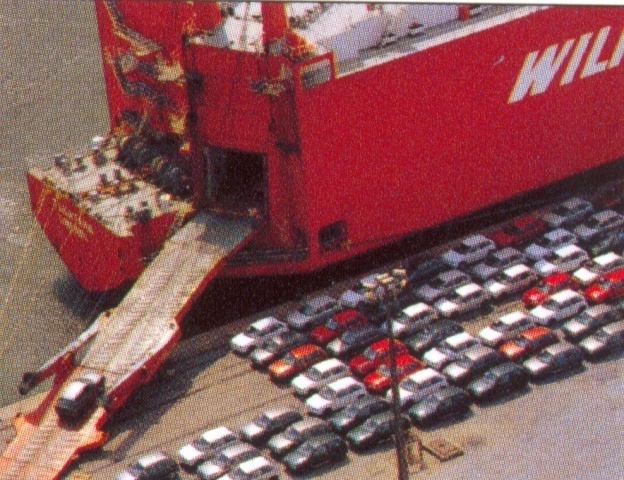 15
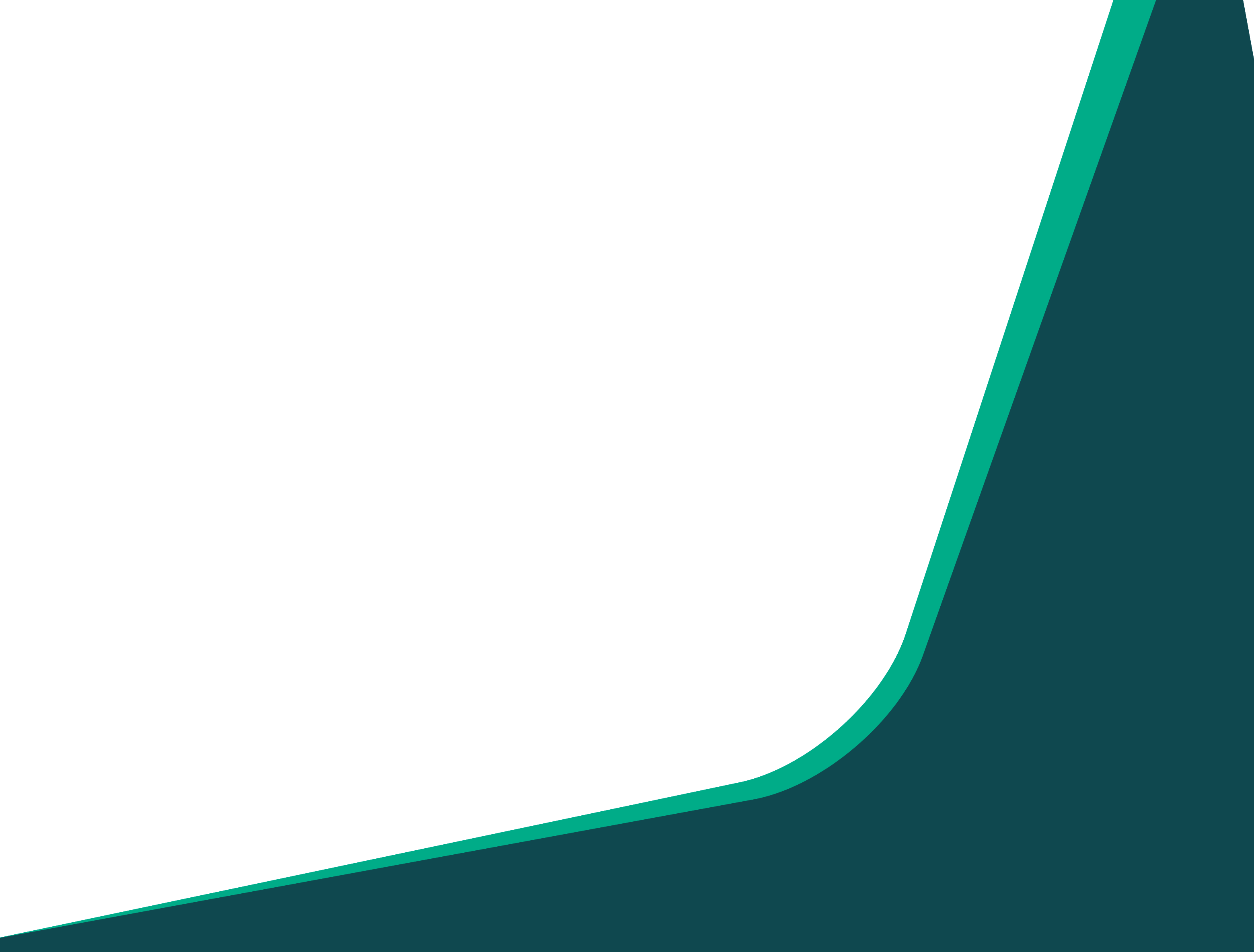 Funções da Administração Portuária 
e o futuro das Companhias Docas
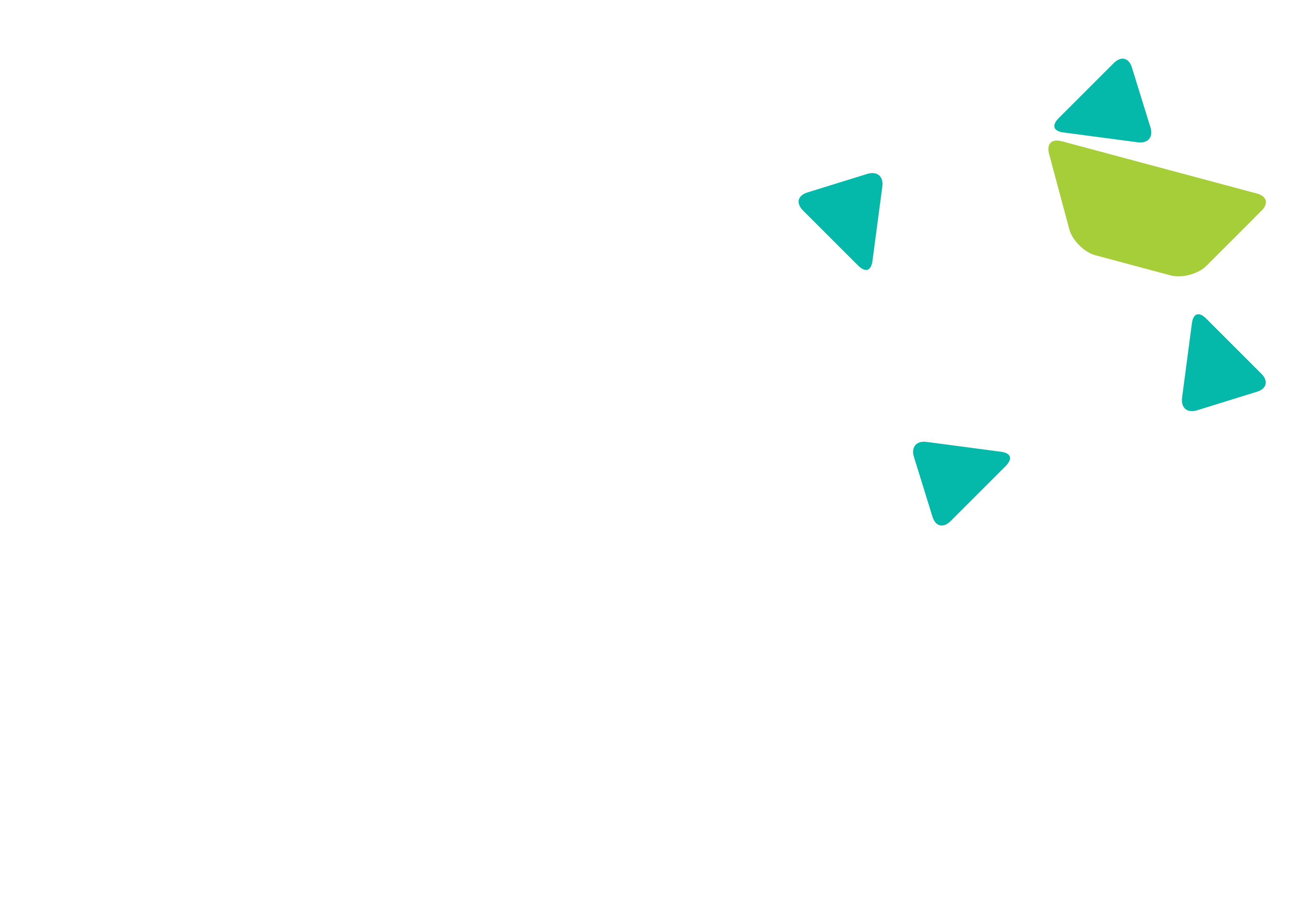 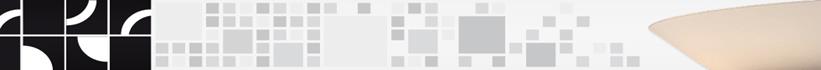 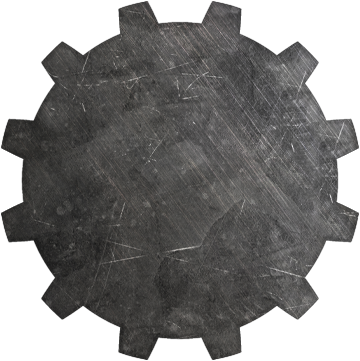 Os portos precisam sempre se adequar aos navios
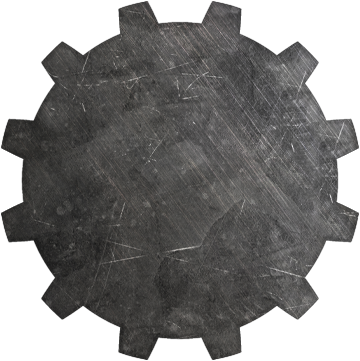 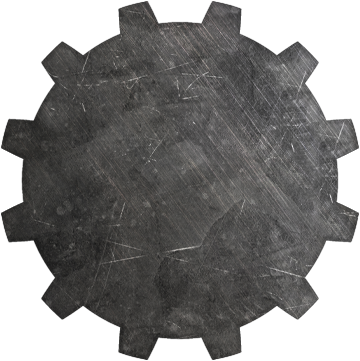 Porto 
eficiente é uma questão de sobrevivência
Porto 
eficiente não é uma opção
16
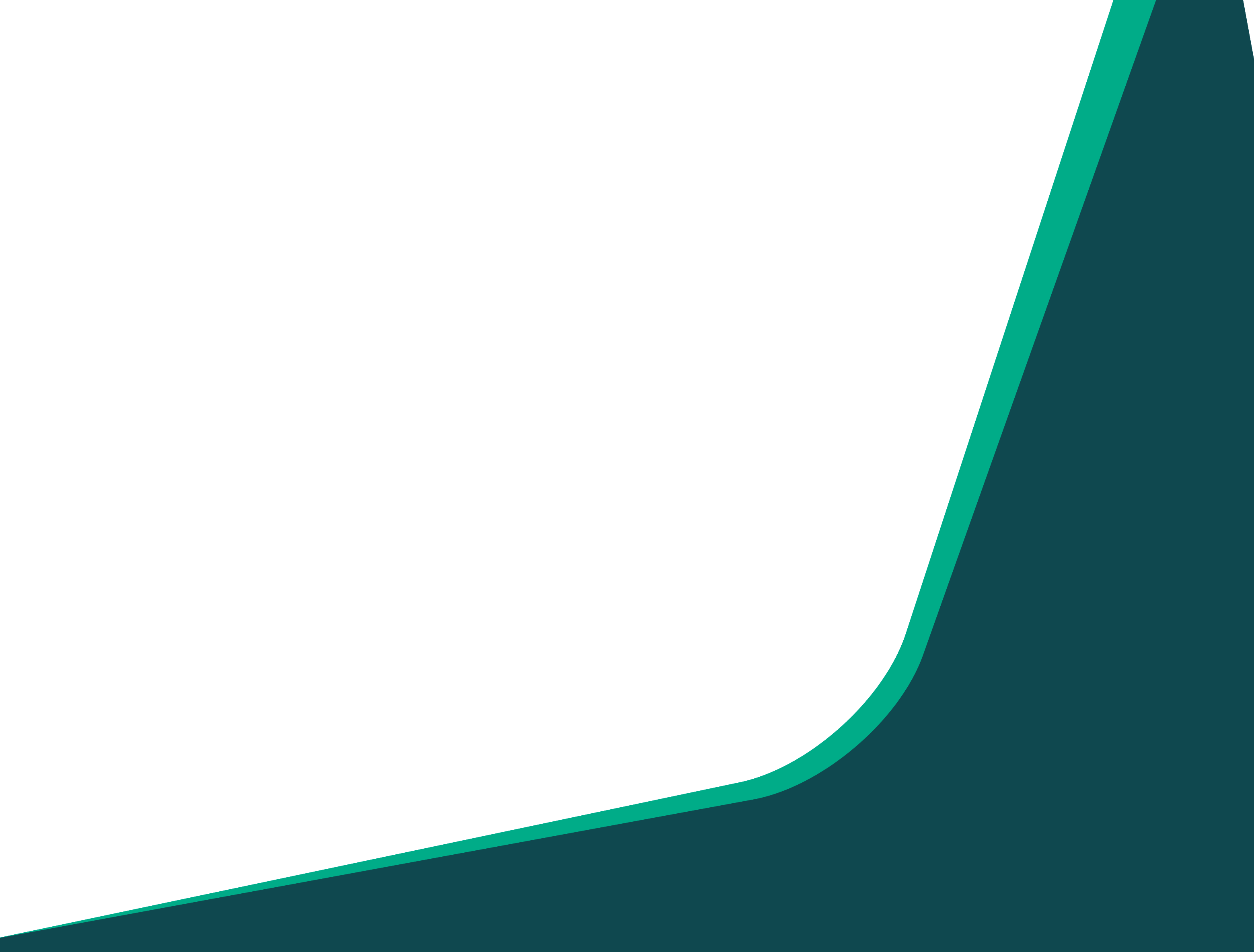 Funções da Administração Portuária 
e o futuro das Companhias Docas
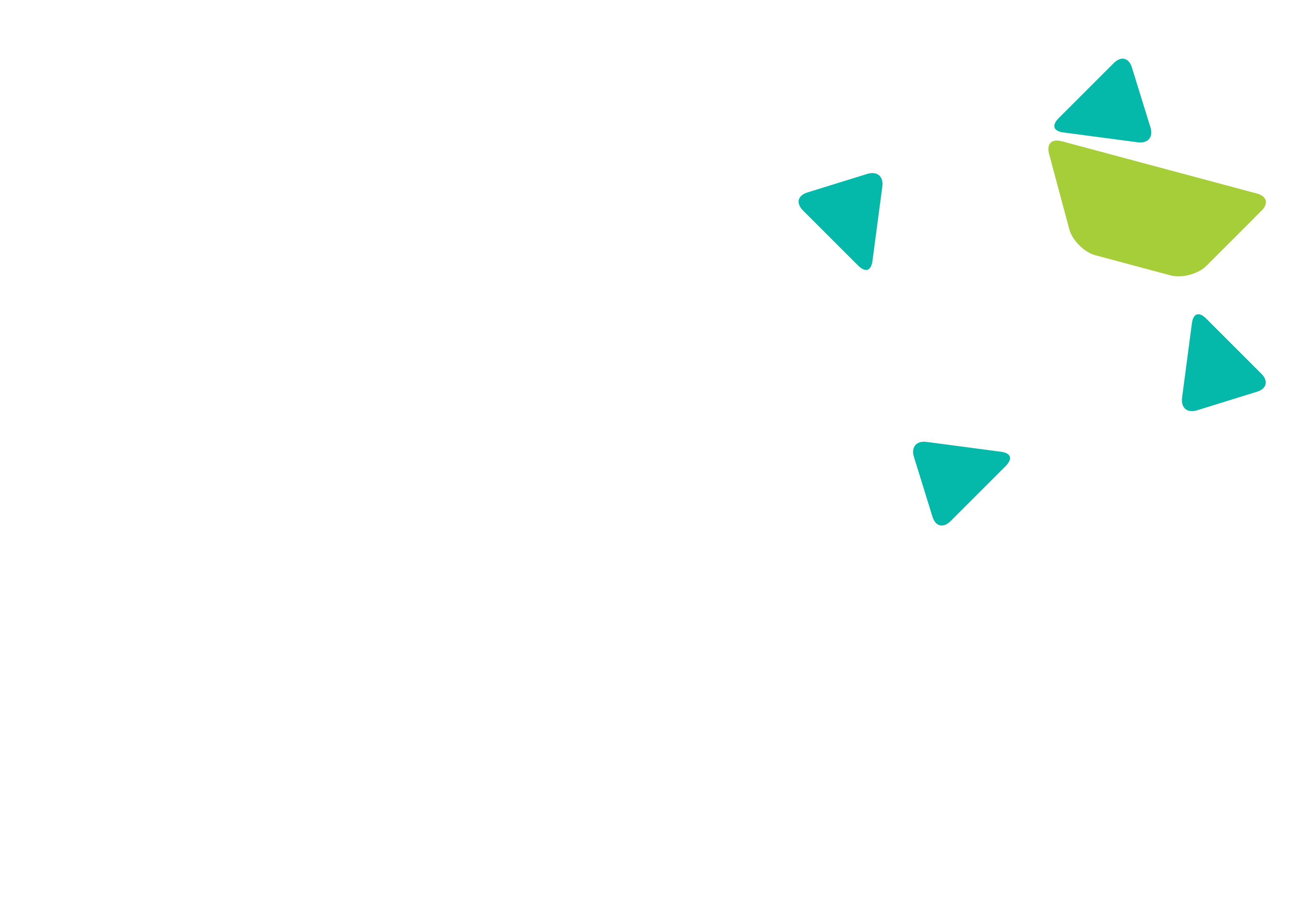 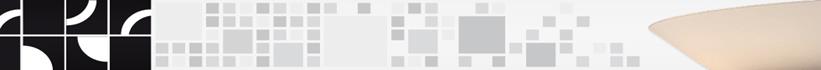 Desafios para o Brasil no comércio exterior
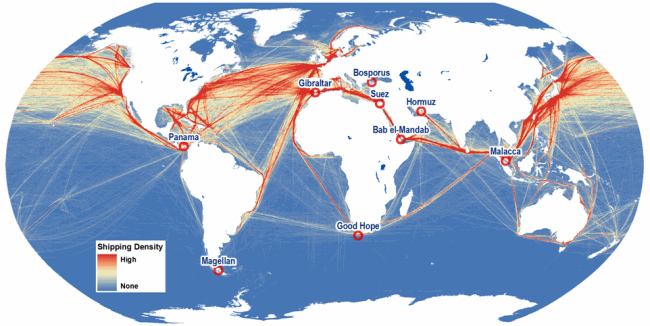 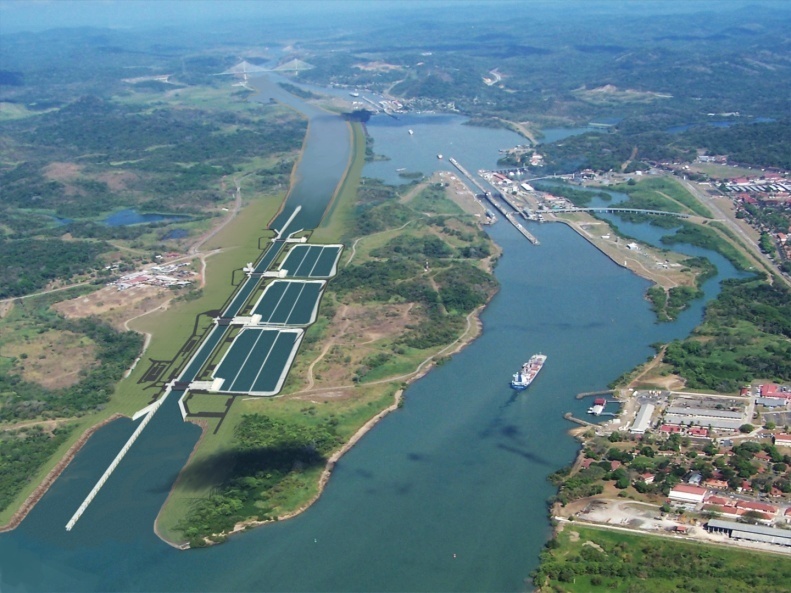 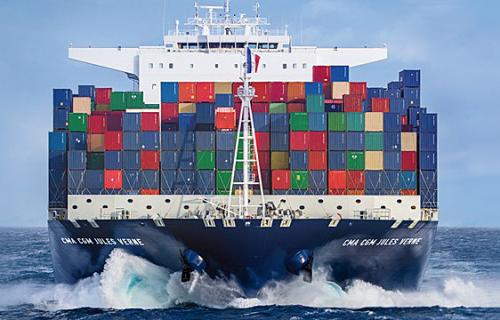 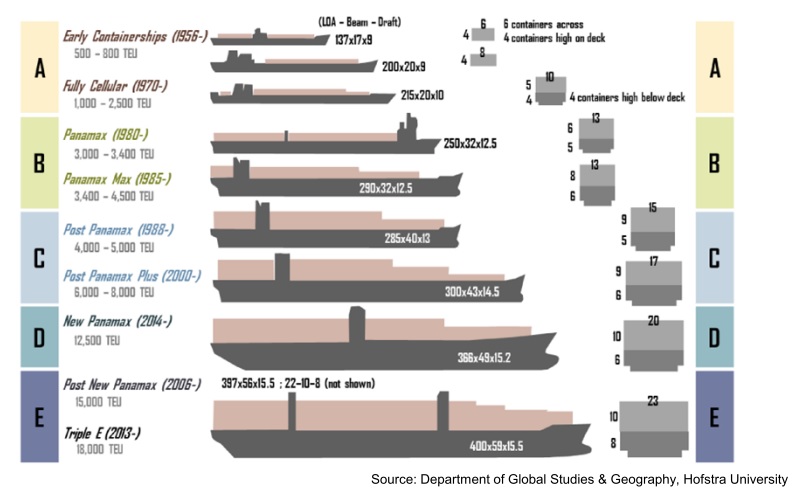 17
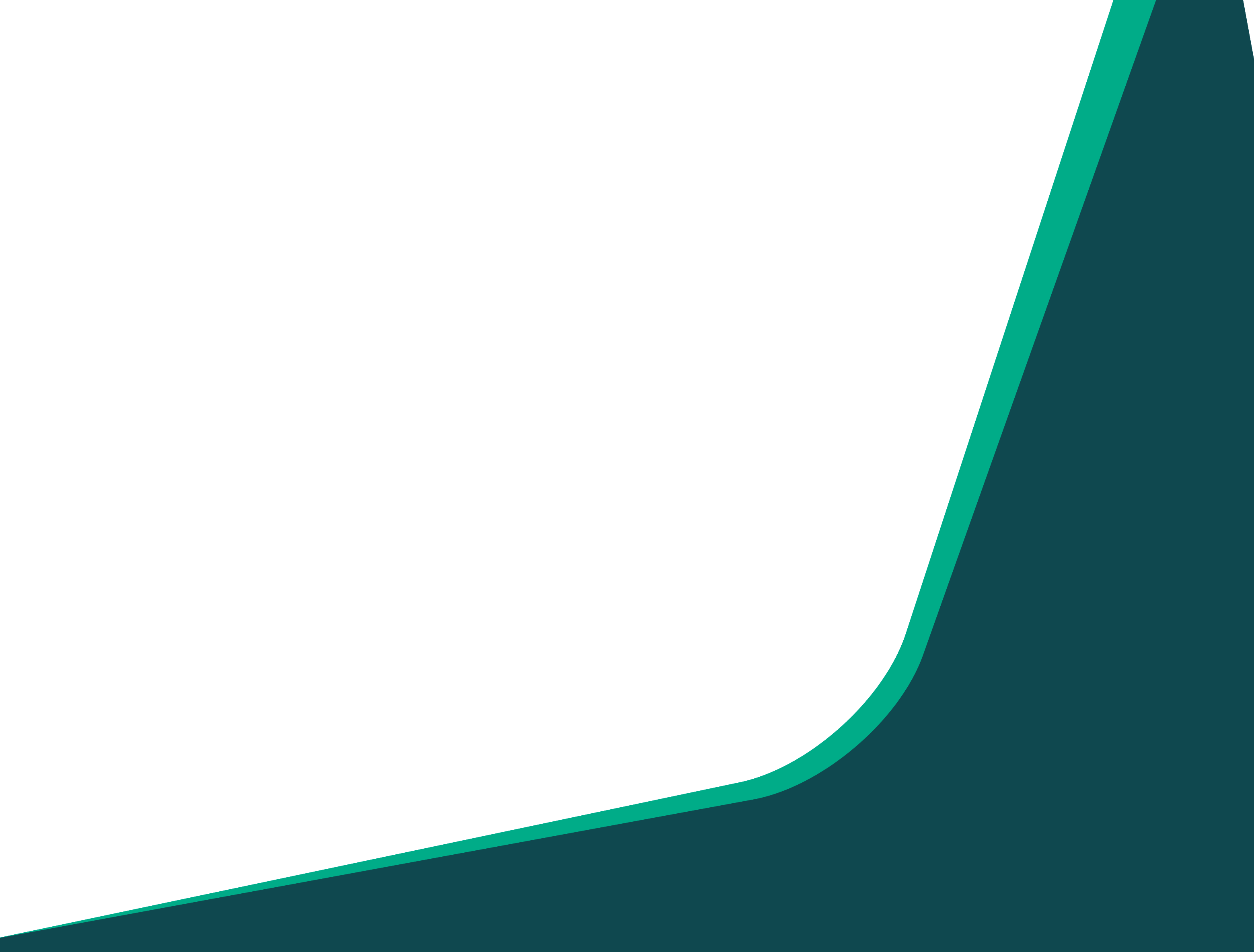 Funções da Administração Portuária 
e o futuro das Companhias Docas
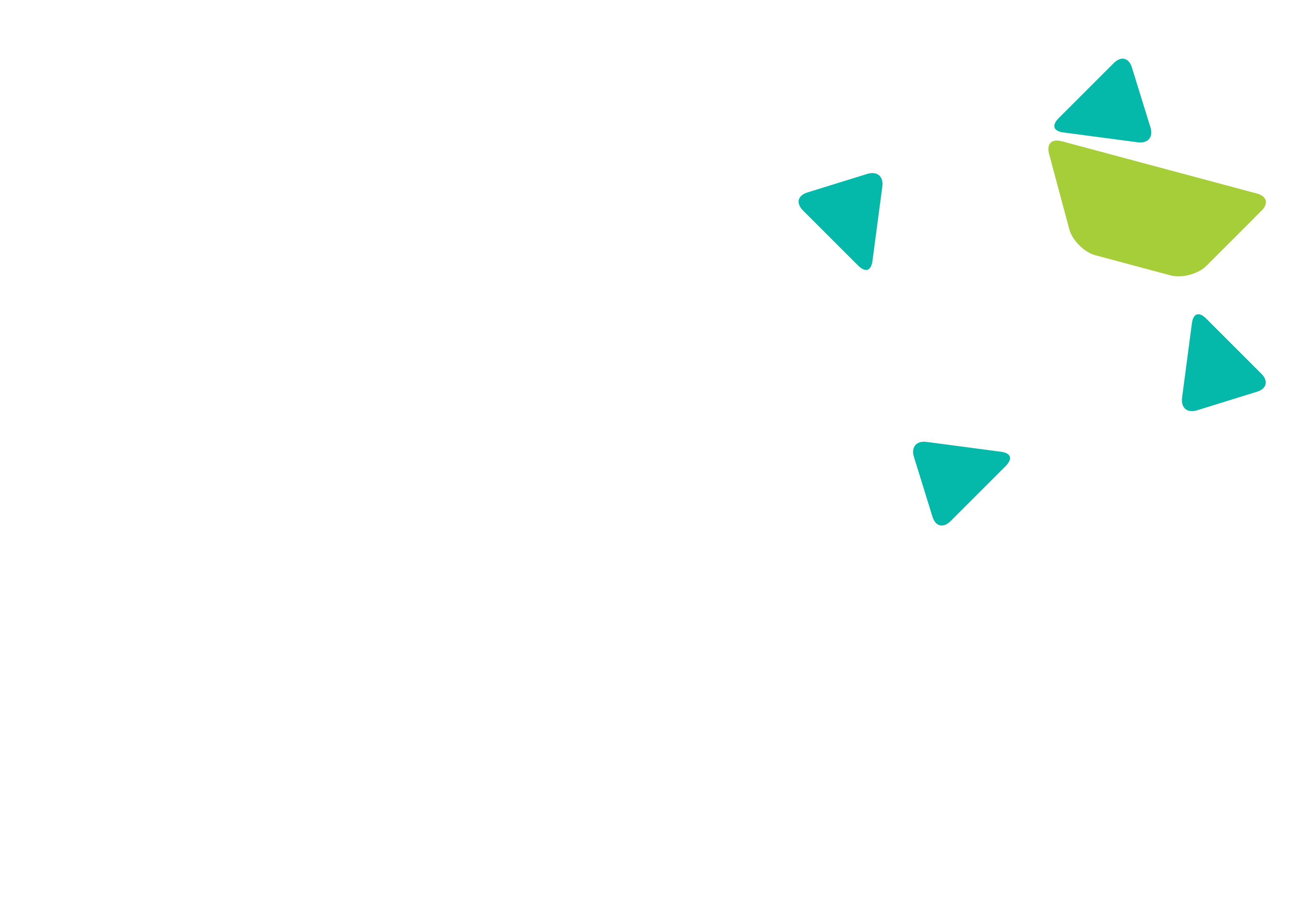 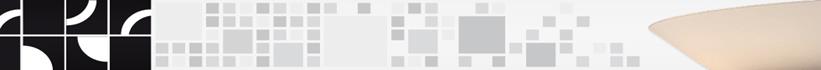 Evoluções nos navios e reflexos nos portos
1st Generation (Pre 1960 - 1970)
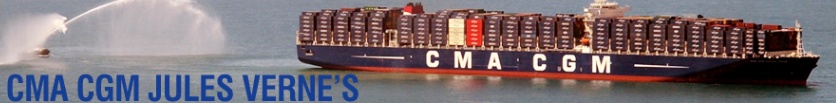 1.700 TEU
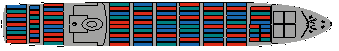 Ideal X
2nd Generation (1970 - 1980)
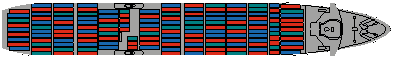 2.305 TEU
Full Cellular
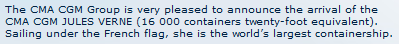 3rd Generation (1985)
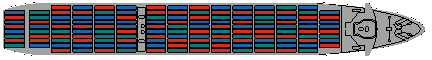 3.220 TEU
Panamax
4th Generation (1986 - 2000)
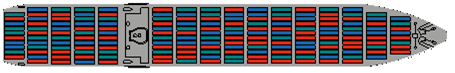 4.848 TEU
Post-Panamax
5th Generation (2000 - 2005)
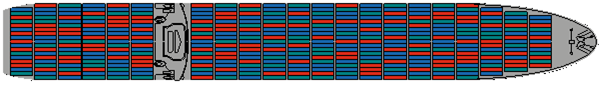 8.600 TEU
Super Post-Panamax
6th Generation (2006 - ?)
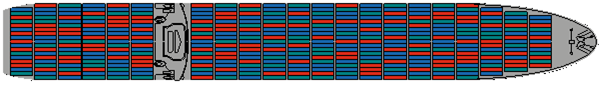 15.000 TEU
Super-size Maersk
18
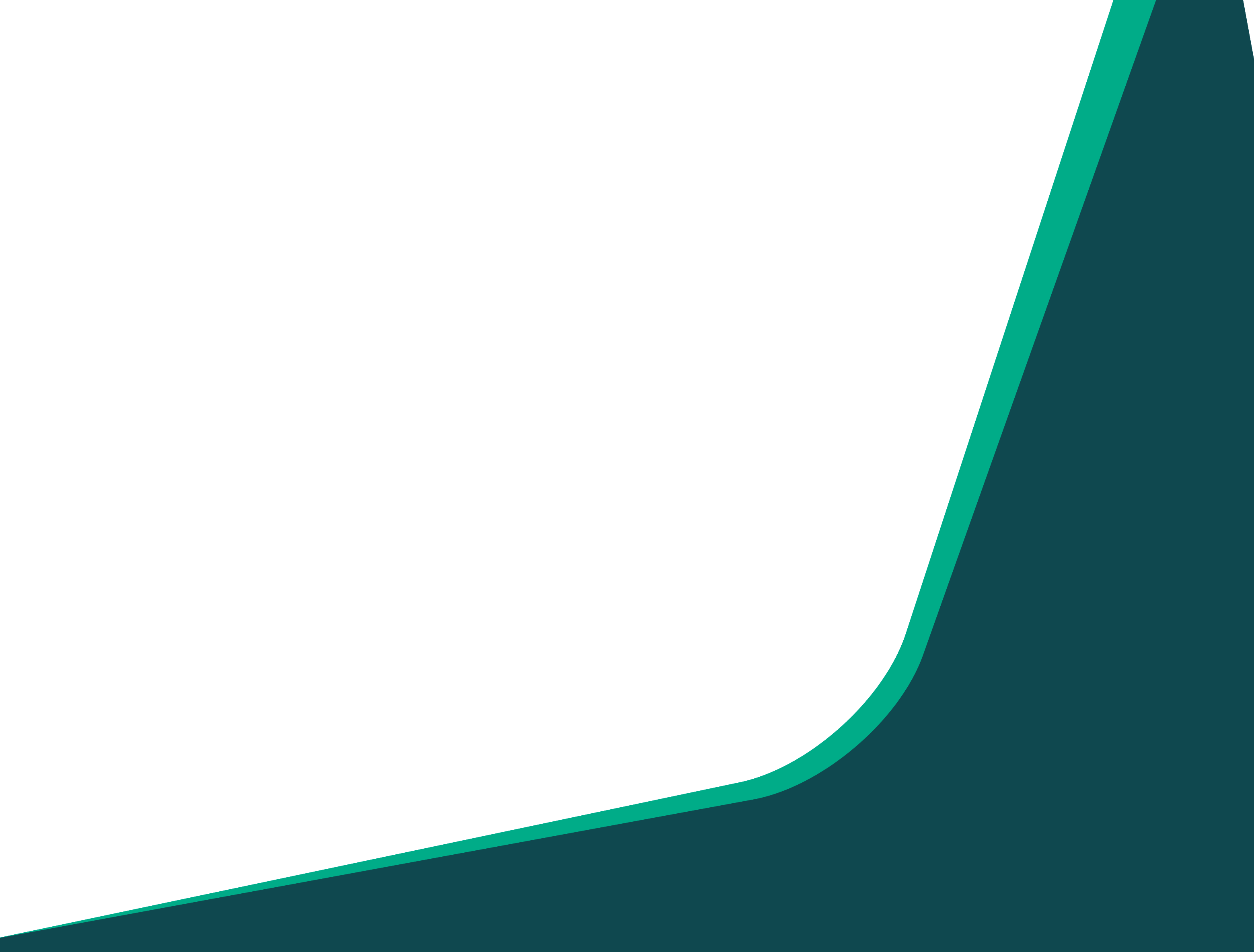 Funções da Administração Portuária 
e o futuro das Companhias Docas
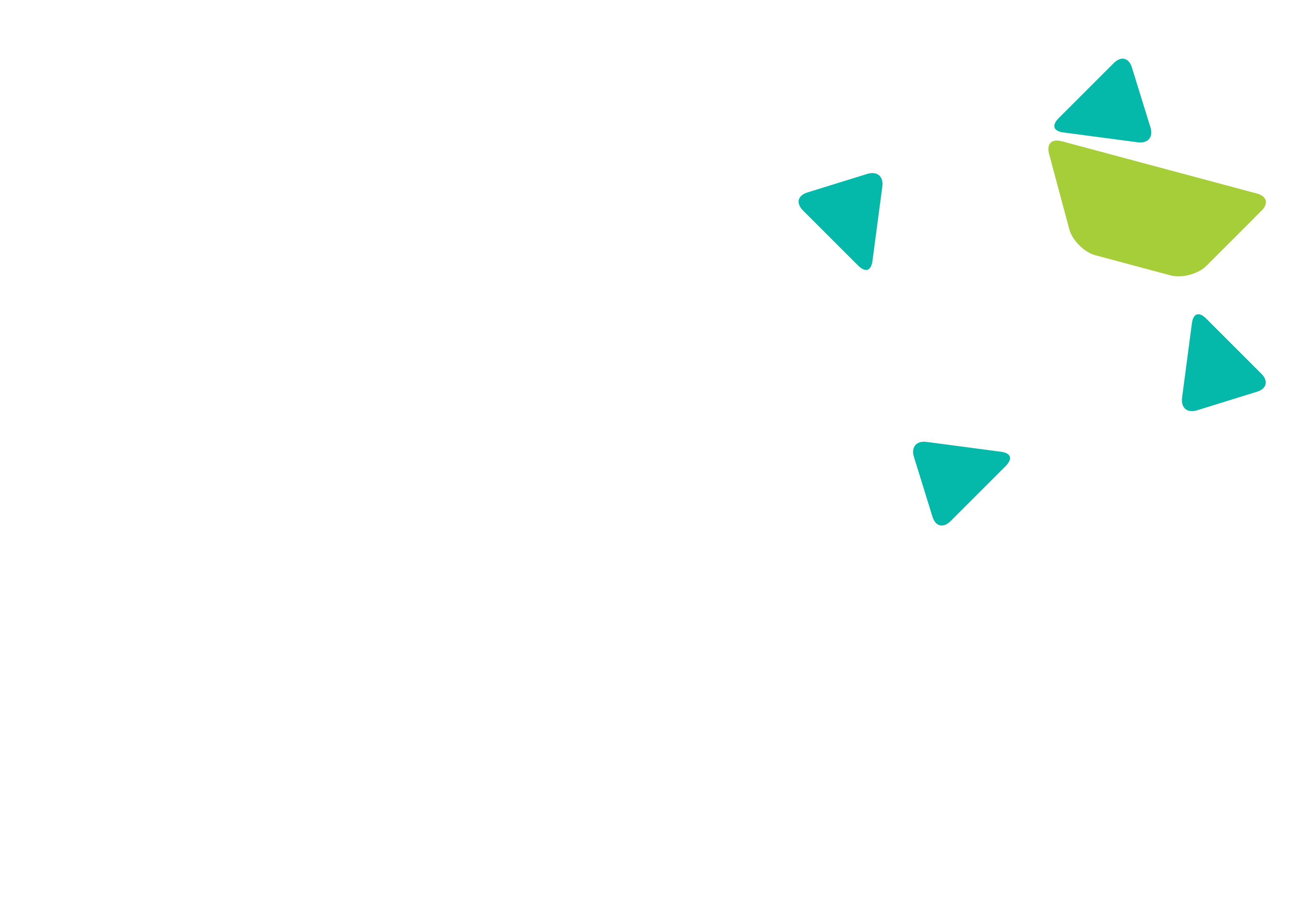 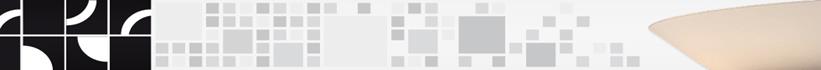 Evoluções nos navios e reflexos nos portos
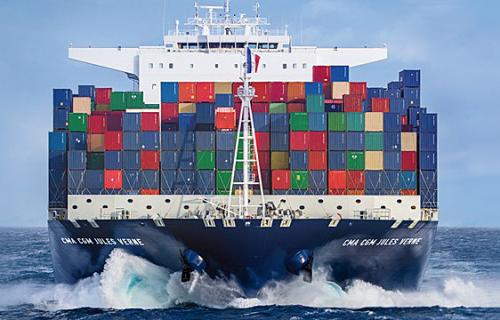 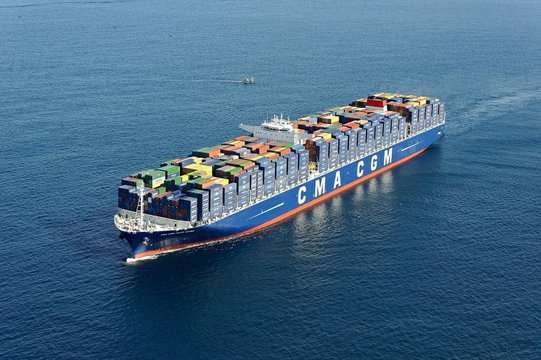 19
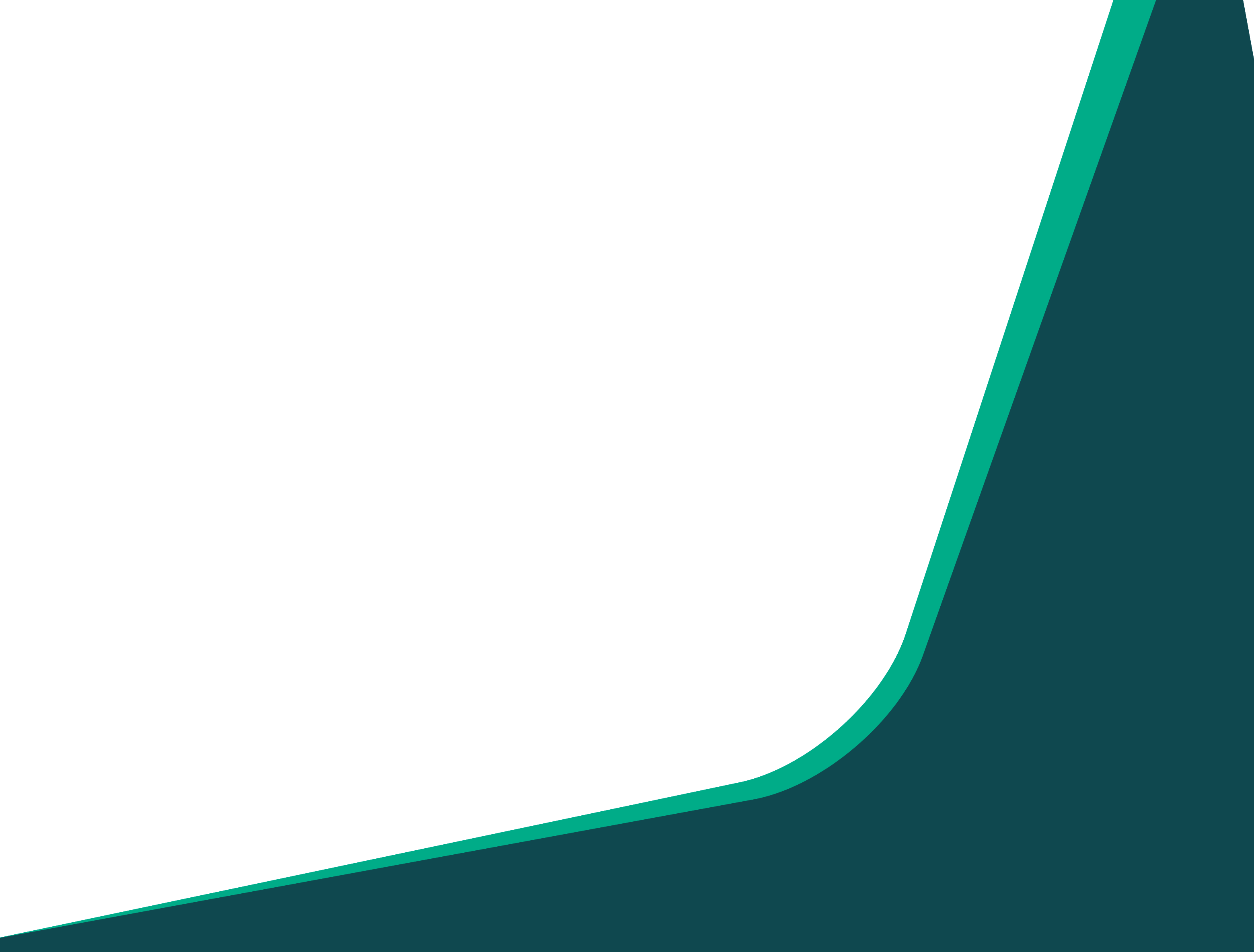 Funções da Administração Portuária 
e o futuro das Companhias Docas
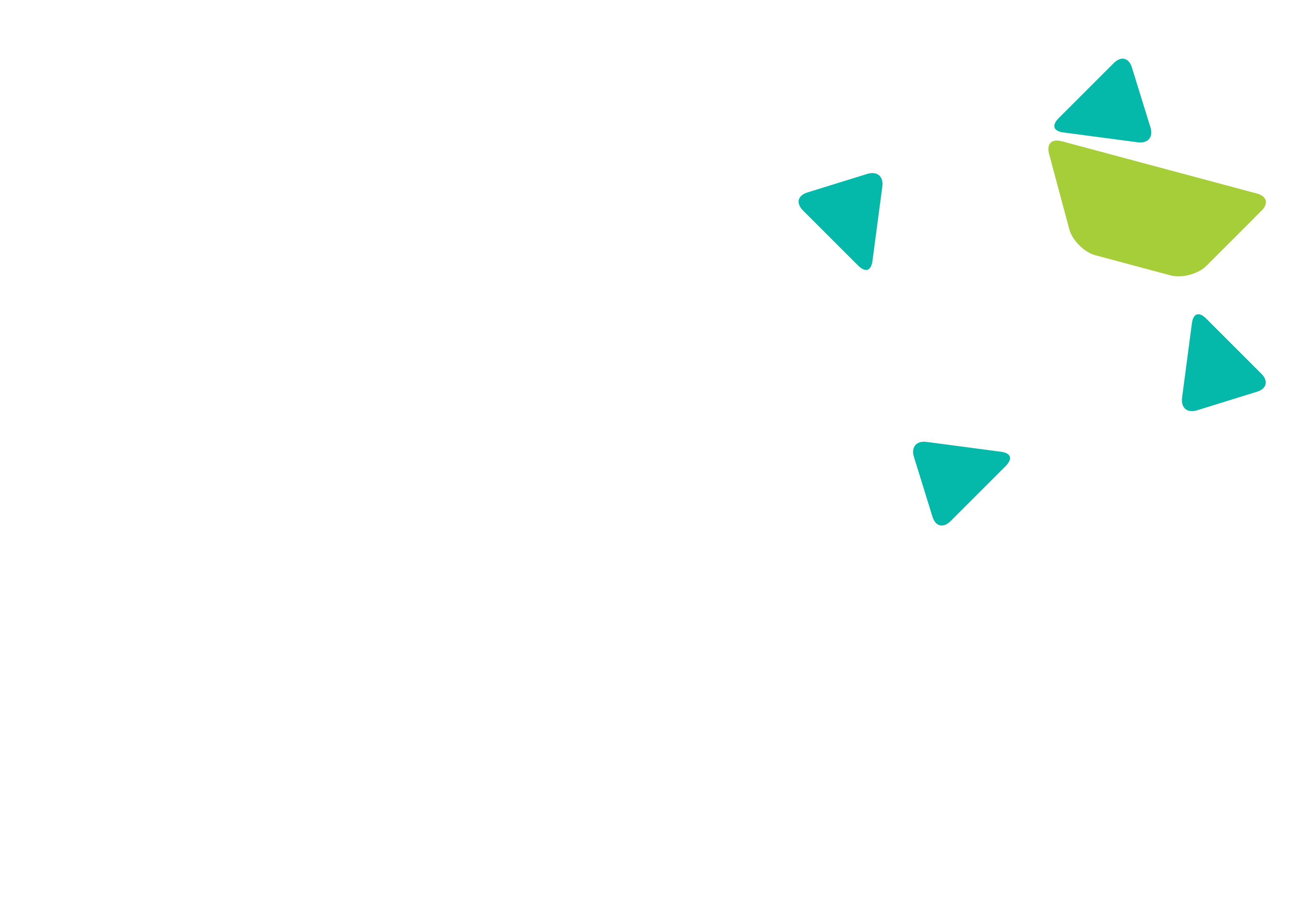 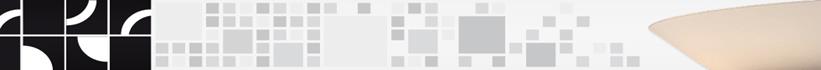 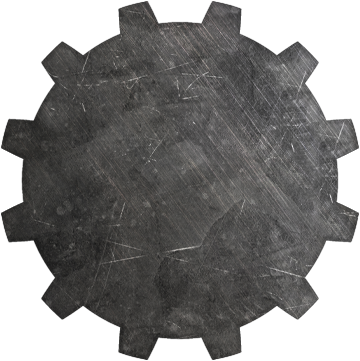 A lei 8.630/93 seguia as melhores práticas mundiais
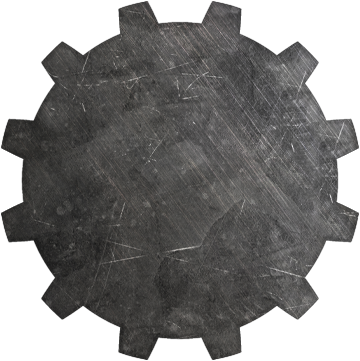 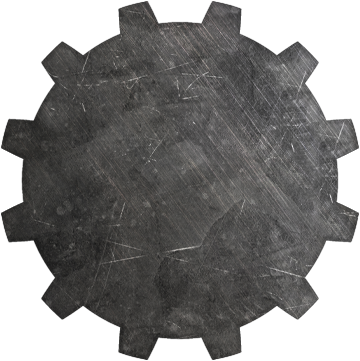 Precisávamos corrigir as distorções da burocracia
A Lei 8.630/93 precisava de poucas reviões
20
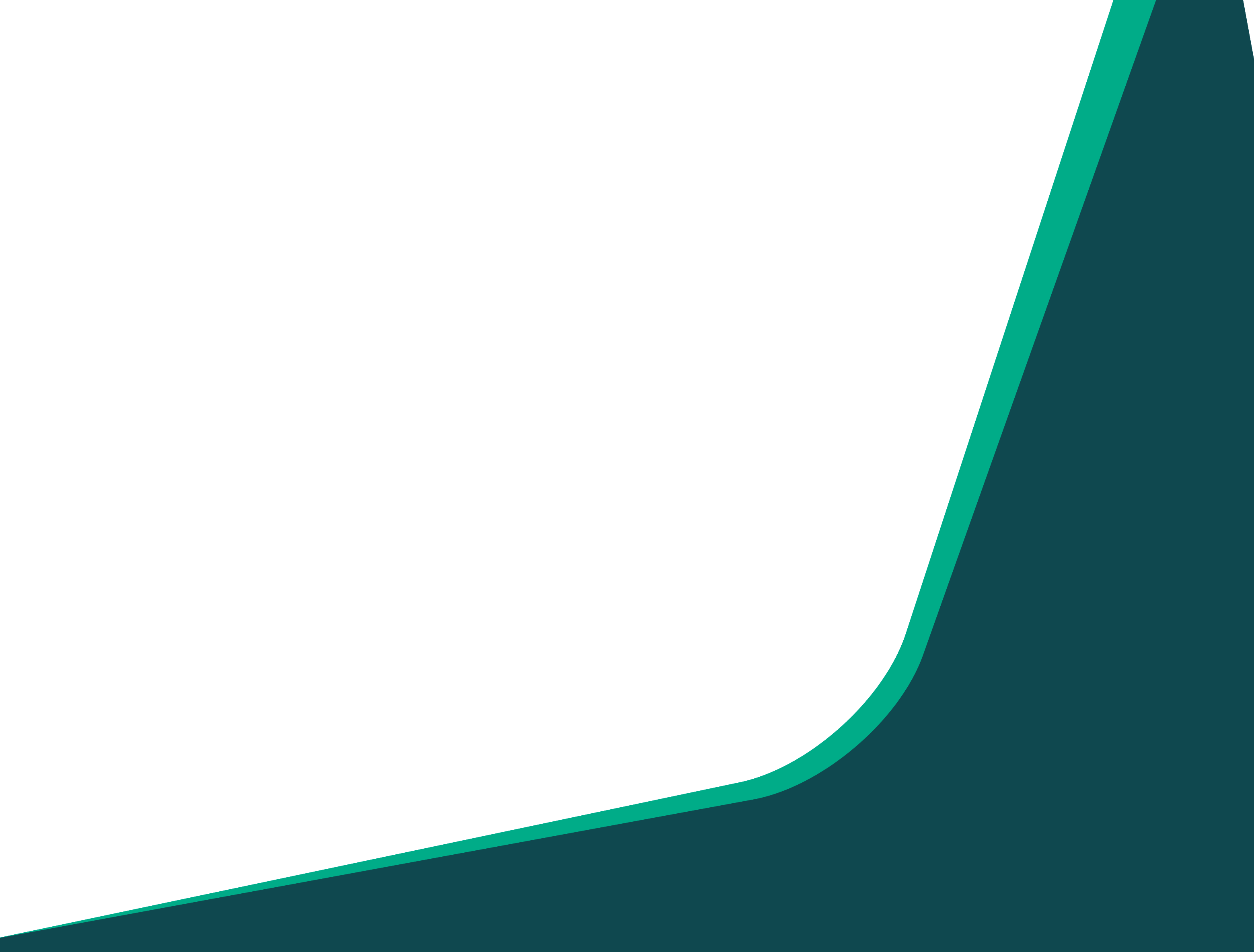 Funções da Administração Portuária 
e o futuro das Companhias Docas
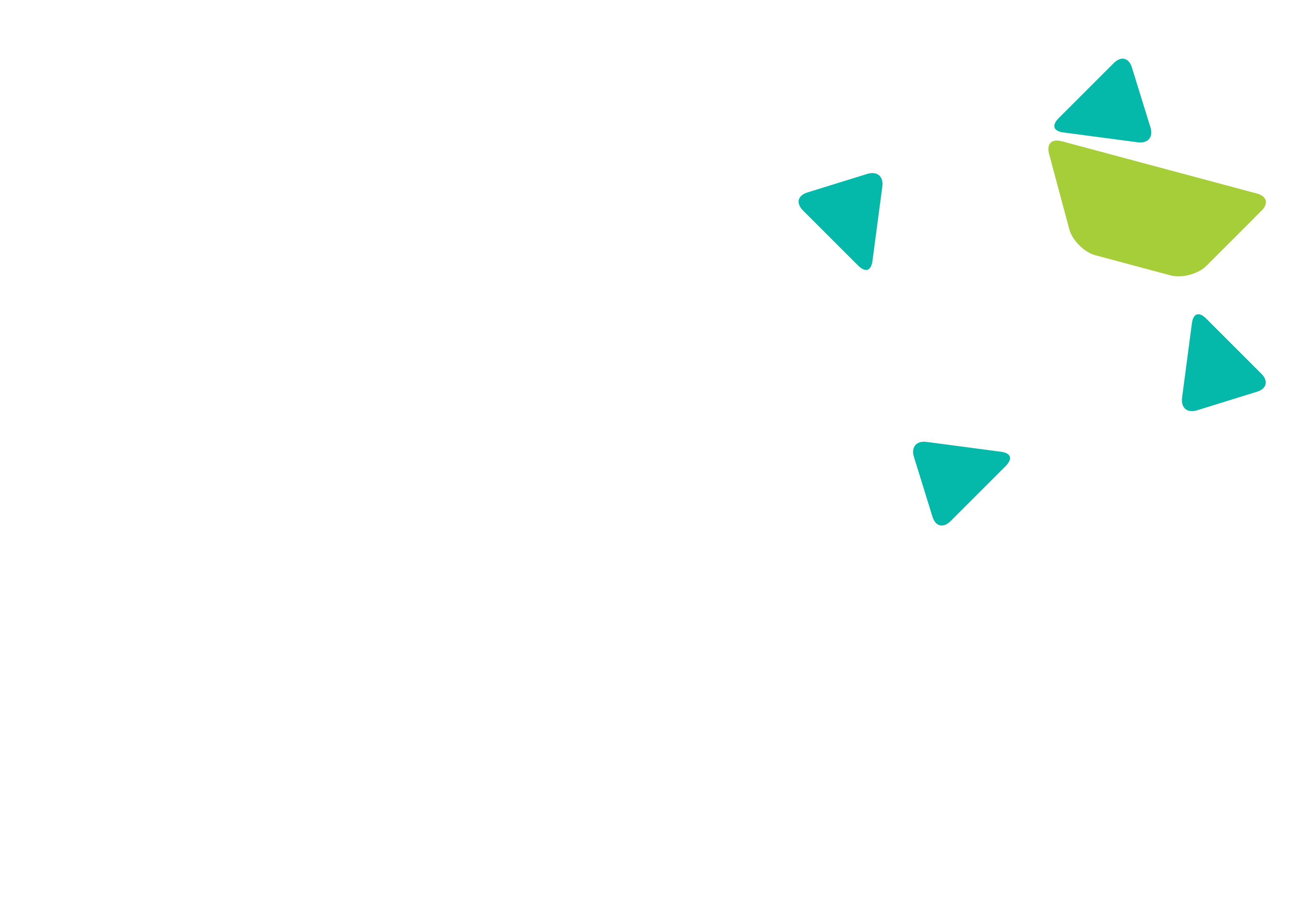 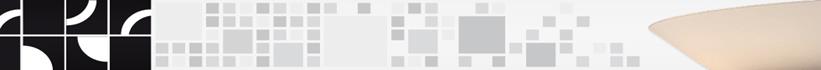 Evoluções do modelo de gestão portuária no Brasil
MT
Ministérios
Dos
Transportes
ANTAQ
Agência Nacional de 
Transportes Aquaviários
CAP 
Conselho de Autoridade Portuária
(Autoridade portuária reguladora local)
Autoridade Portuária Executiva
21
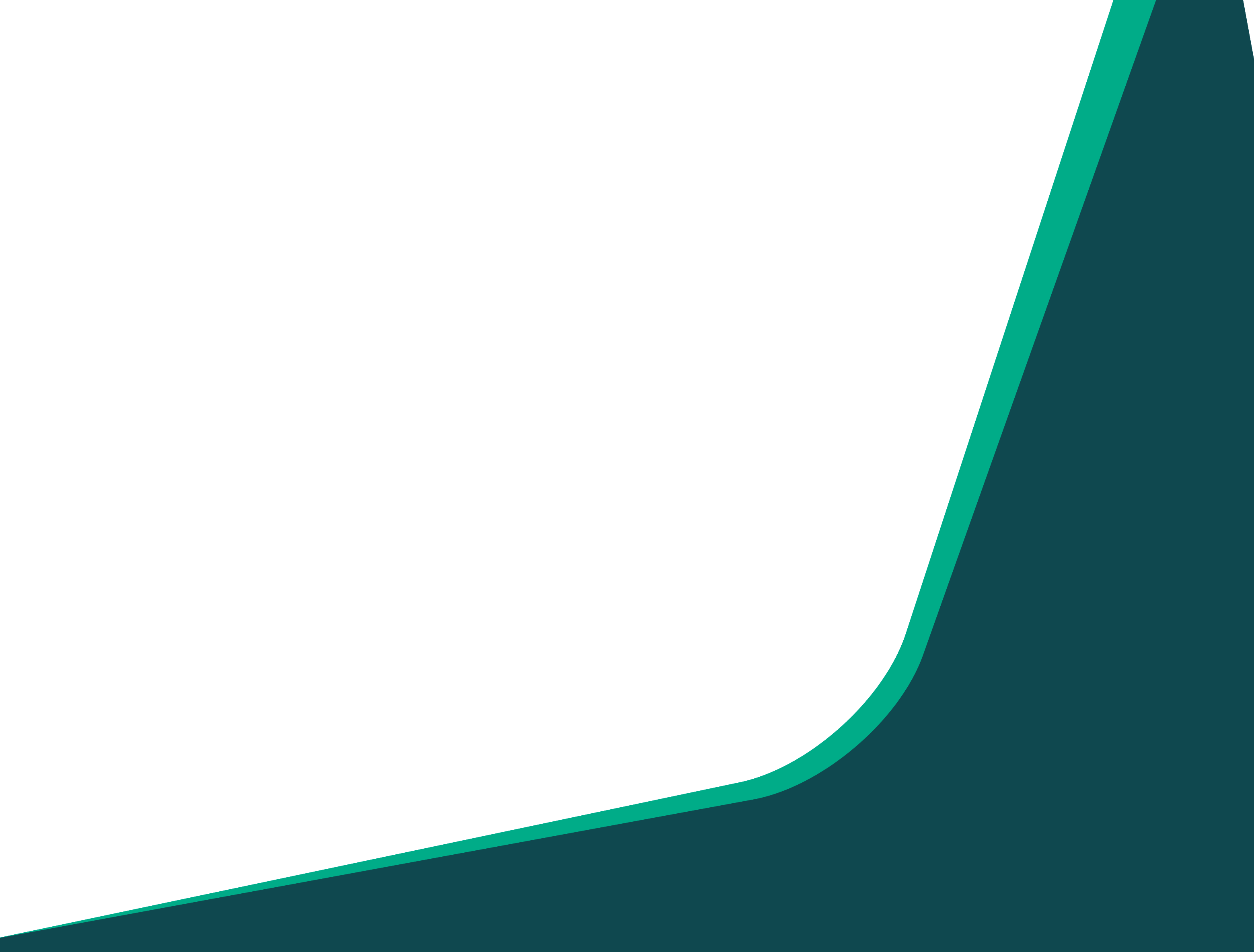 Funções da Administração Portuária 
e o futuro das Companhias Docas
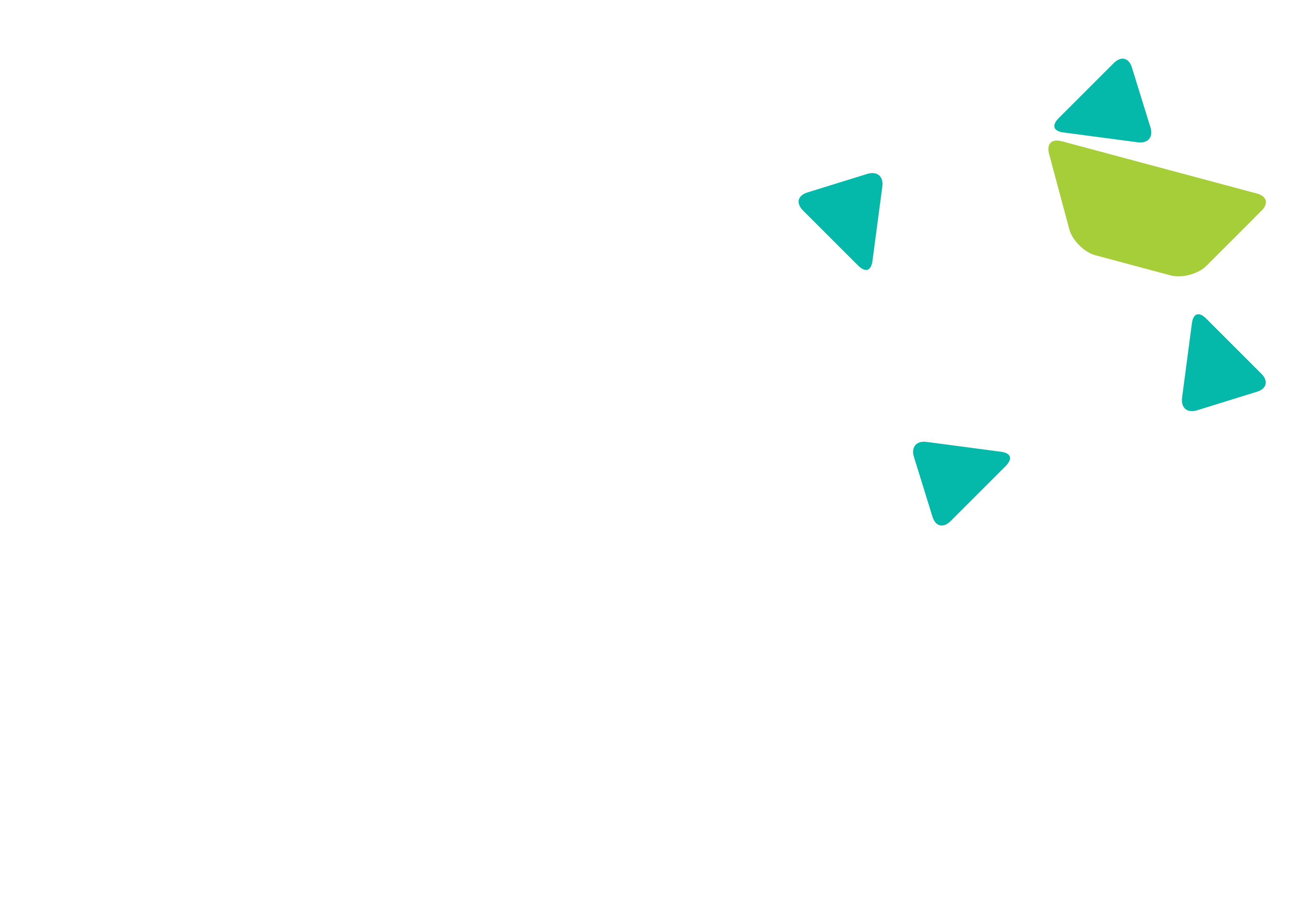 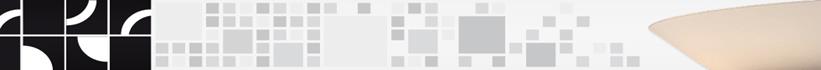 Evoluções do modelo de gestão portuária no Brasil
SEP
Secretaria de Portos da
Presidência da República
MT
Ministérios
Dos
Transportes
ANTAQ
Agência Nacional de 
Transportes Aquaviários
CAP 
Conselho de Autoridade Portuária
(Autoridade portuária reguladora local)
Autoridade Portuária Executiva
22
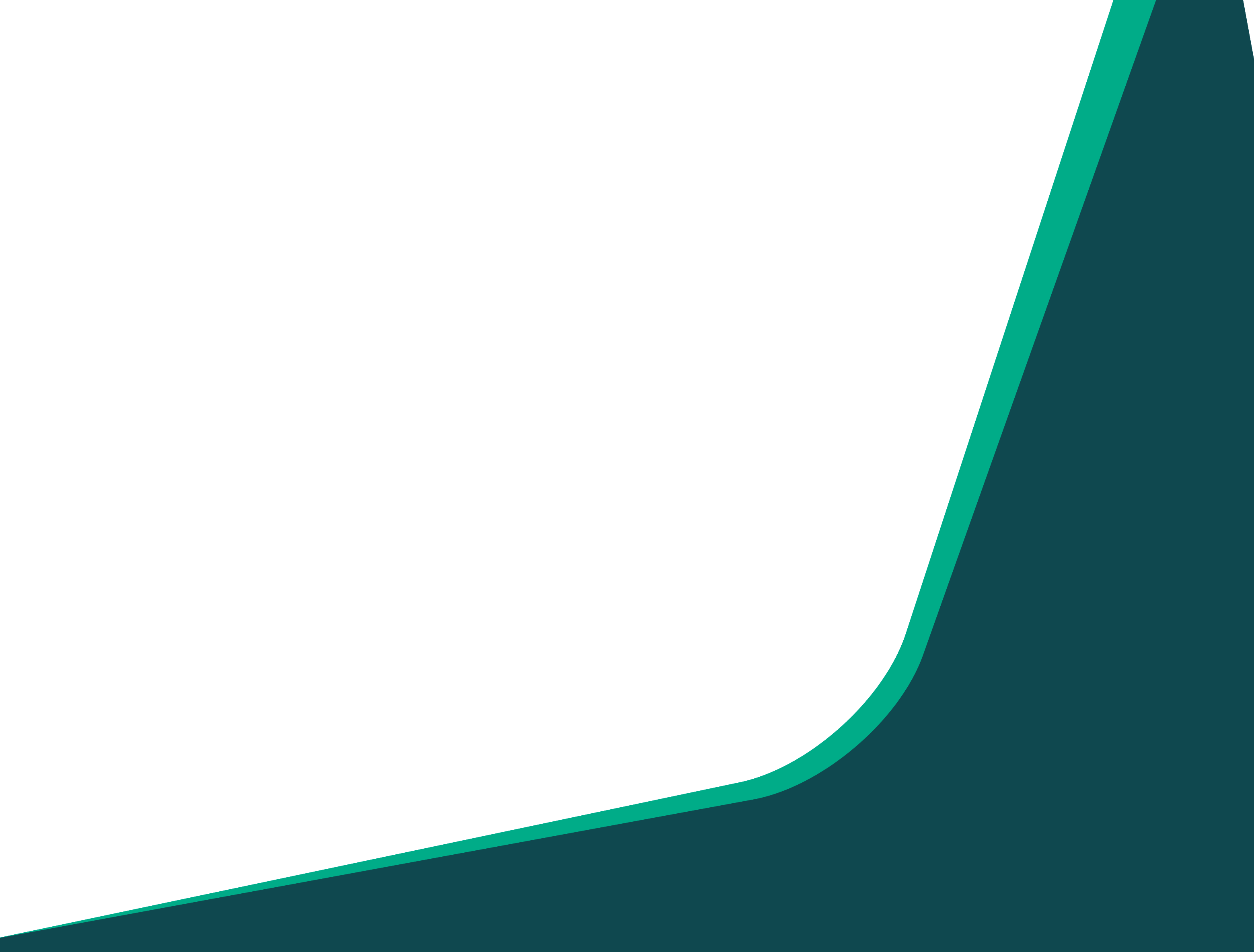 Funções da Administração Portuária 
e o futuro das Companhias Docas
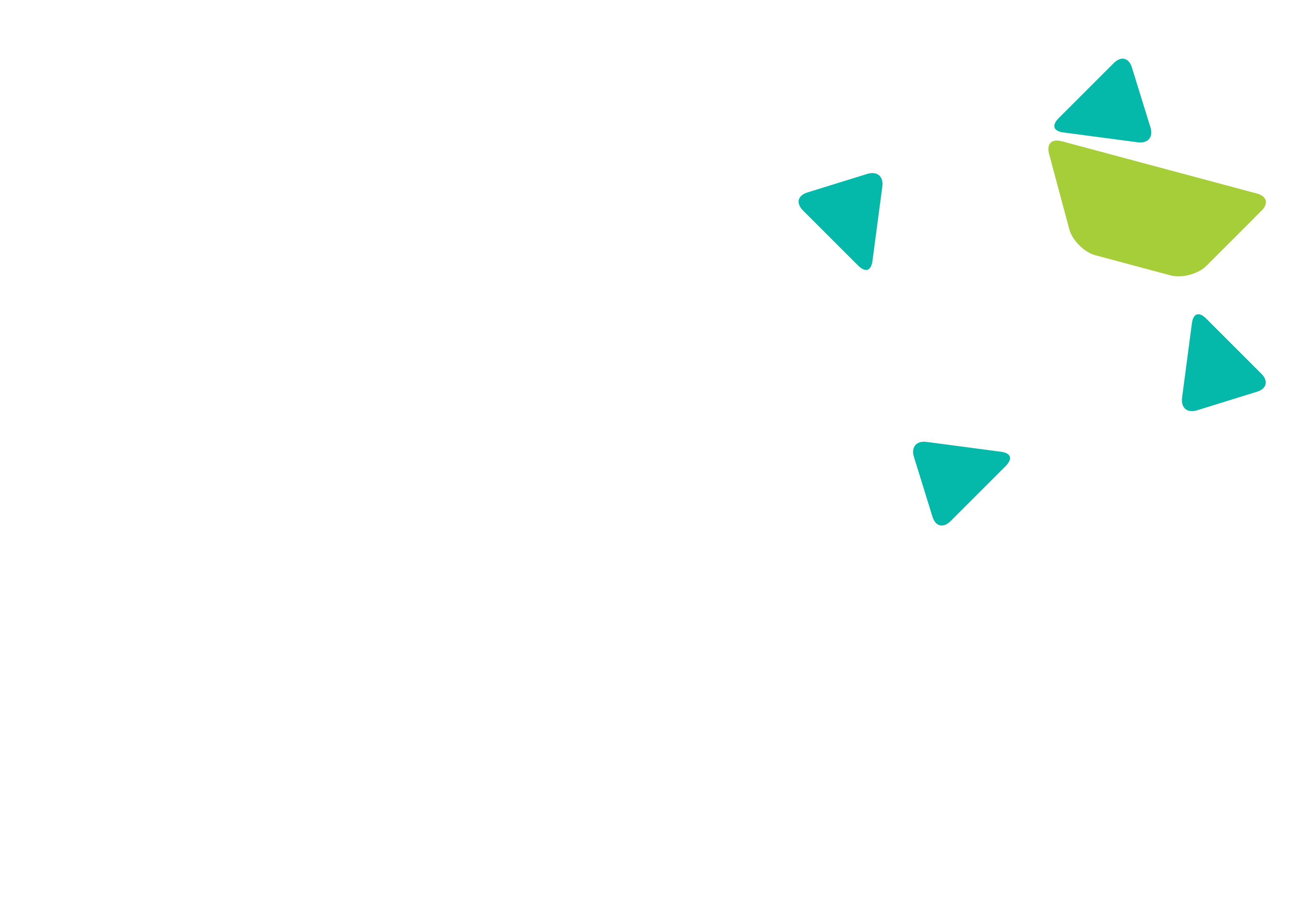 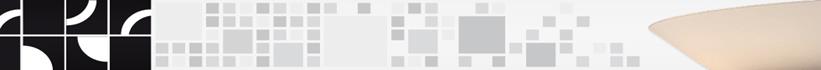 Evoluções do modelo de gestão portuária no Brasil
SEP
Secretaria de Portos da
Presidência da República
MT
Ministérios
Dos
Transportes
ANTAQ
Agência Nacional de 
Transportes Aquaviários
CAP 
Conselho de Autoridade Portuária
(Autoridade portuária reguladora local)
Resultado:
Impossível administração eficiente e eficaz.
Lei descentralizada mas regramentos centralizados.
Autoridade Portuária Executiva
TCU
CGU
SEP
ANTAQ
OUTROS
MINISTER.
23
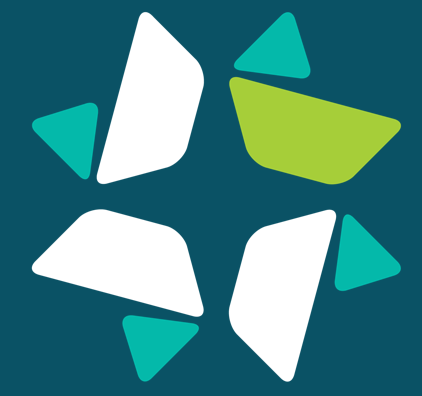 Modelos portuários
24
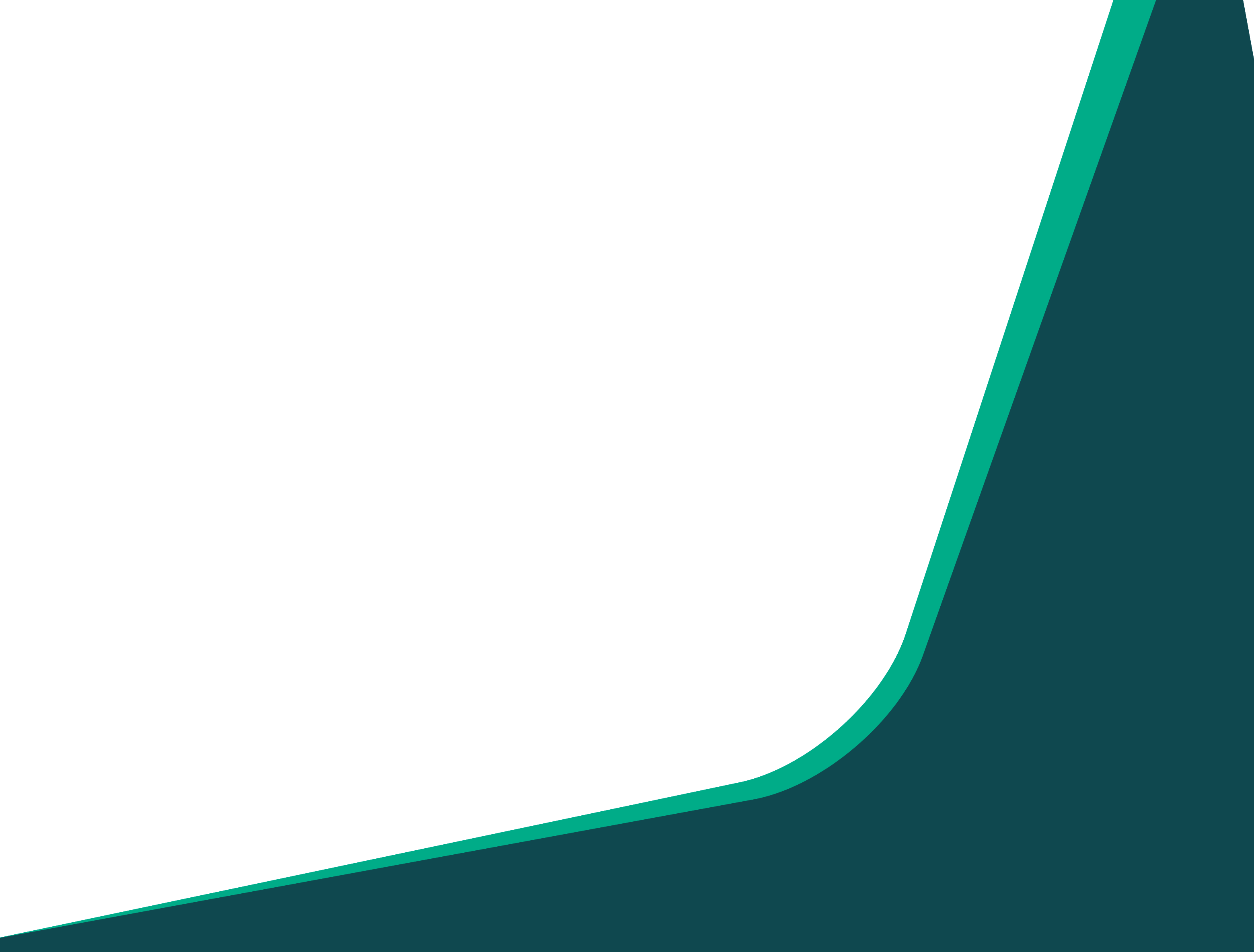 Funções da Administração Portuária 
e o futuro das Companhias Docas
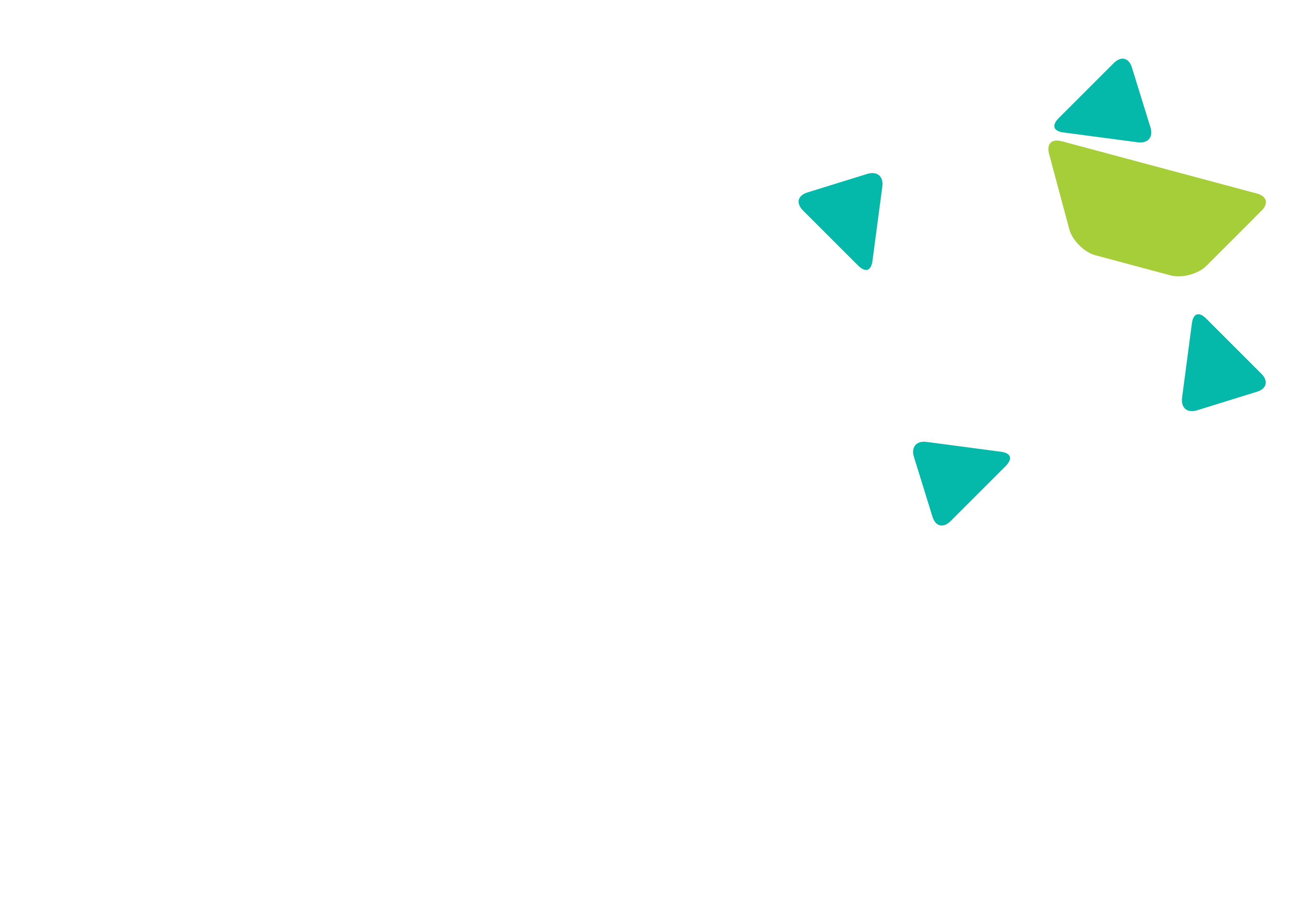 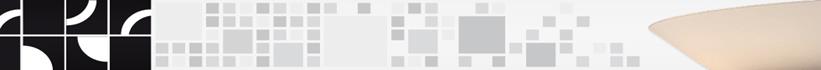 Evoluções no modelo portuário
SERVICE
PORT
TOOL 
PORT
PRIVATE 
PORT
LANDLORD
PORT
MODELOS
PORTUÁRIOS
NOVA LEI
“MIX PORT”
Já foi modelo mundial em fase que Governos entenderam porto como estratégico
Já foi modelo mundial  - Fase início parceria público privada
LANDLORD PORT
DESTAQUES INICIAIS
Já foi modelo mundial – Gov.Utilizaram para novos portos 
Falta de recuros
Modelo mundial – evolução da parceria público-privada
PRIVATE  PORT
INFRAES-
TRUTURA
PODER PÚBLICO
PODER PÚBLICO
INICIATIVA PRIVADA
PODER PÚBLICO
PORTO PÚBLICO: 
Poder Público
PORTO PRIVADO:
Iniciativa Privada (?)
ACESSOS - ÁREAS PREPARADAS-CAIS E ETC
PODER PÚBLICO
PODER PÚBLICO
INICIATIVA PRIVADA
INICIATIVA PRIVADA
SUPER ESTRUTURA
INICIATIVA PRIVADA
TERMINAIS E EQUIPTOS. PORTUÁRIOS
PODER PÚBLICO
INICIATIVA PRIVADA
INICIATIVA PRIVADA
INICIATIVA PRIVADA
OPERAÇÃO PORTUÁRIA
INICIATIVA PRIVADA
SERVIÇOS – OPER.NAVIOS E ETC
Modelo mundial Ex.: Rotterdam –  Hamburog – Antwrpia - Los Angeles – Singapura - Shangai
Só Brasil
Colombo (Sri Lanka), Nhava Sheva (Índia), outros países em desenvolvimento
Alguns portos da França, Chittagong (Bangladesh) – Houston - EUA
Atualmente Somente Inglaterra e Nova Zelândia
PAÍSES QUE ADOTAM
?
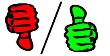 25
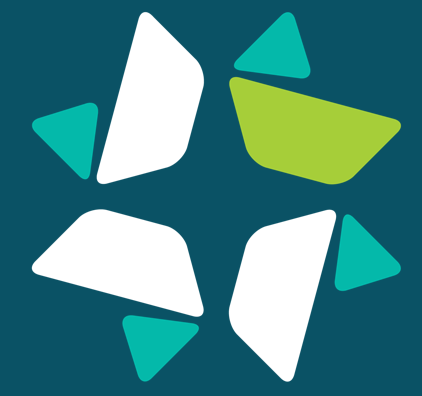 Modelo portuário brasileiro comparado
26
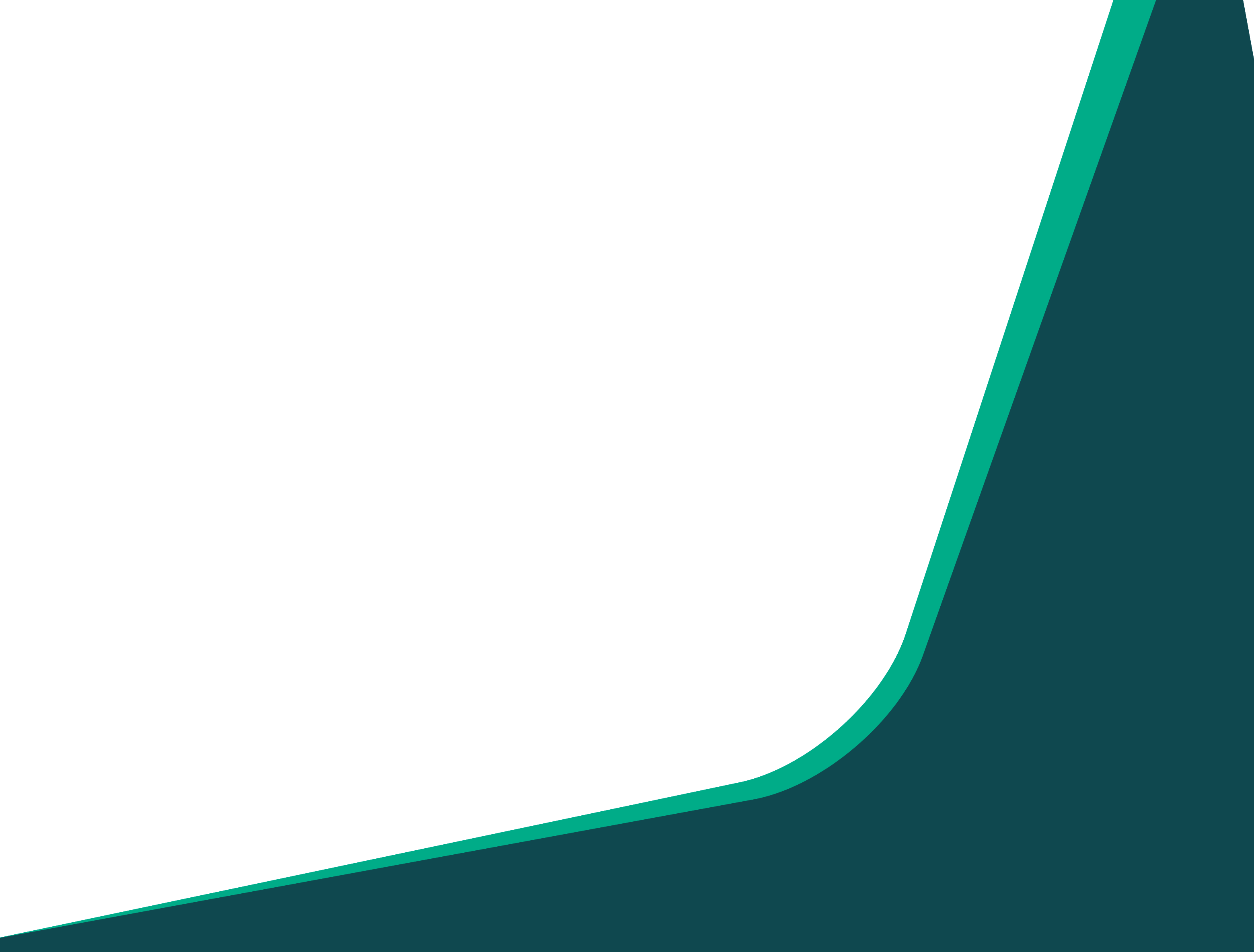 Funções da Administração Portuária 
e o futuro das Companhias Docas
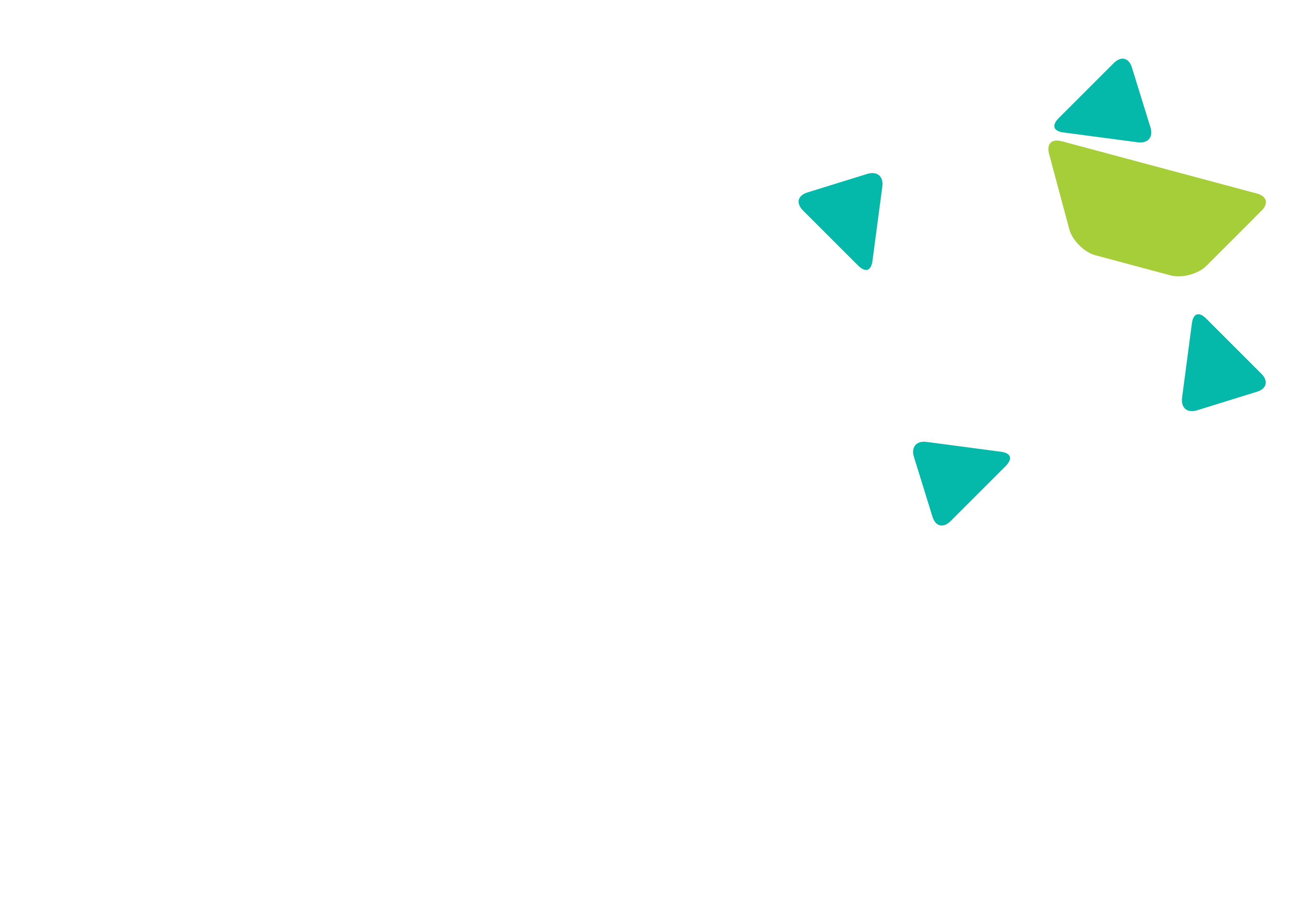 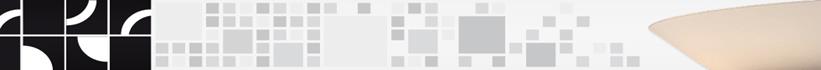 Resumo comparativo modelo portuário brasileiro e as melhores práticas mundiais (considerando a lei e o decreto regulamentador)
Princípios
Lei 8.630/93
Modelo Mundial(*)
“”Nova”” Lei
Exploração Portuária
Público / Privado
Público / Privado
Público / Privado
Regime Exploração
Porto Público 
Land Lord e 
Privado Complementar
Porto Público 
Land Lord
PortPúbl-Land Lord
Porto Privado
Gestão(PortAutority)
Incentivo Descentr.
Descentralizada
Centralizada
Administração
Govern.Corporativa
Gover.Corporativa
Isolada/Reduzida
Autonomia Financ.
Estímulo
Como regra
Não adota
Concorrência Portos
Estímulo
Como regra
Não adota
Relação Cid/Porto
Incentivo Integração
Como regra
Distanciamento
Laboral Portuário
Base OIT
OIT e Vínc/Av.Compl
Conflita OIT
Sistema Treinato.
Previa Centros Treito.
Atenção Especial
Nehuma obrigação
27
27
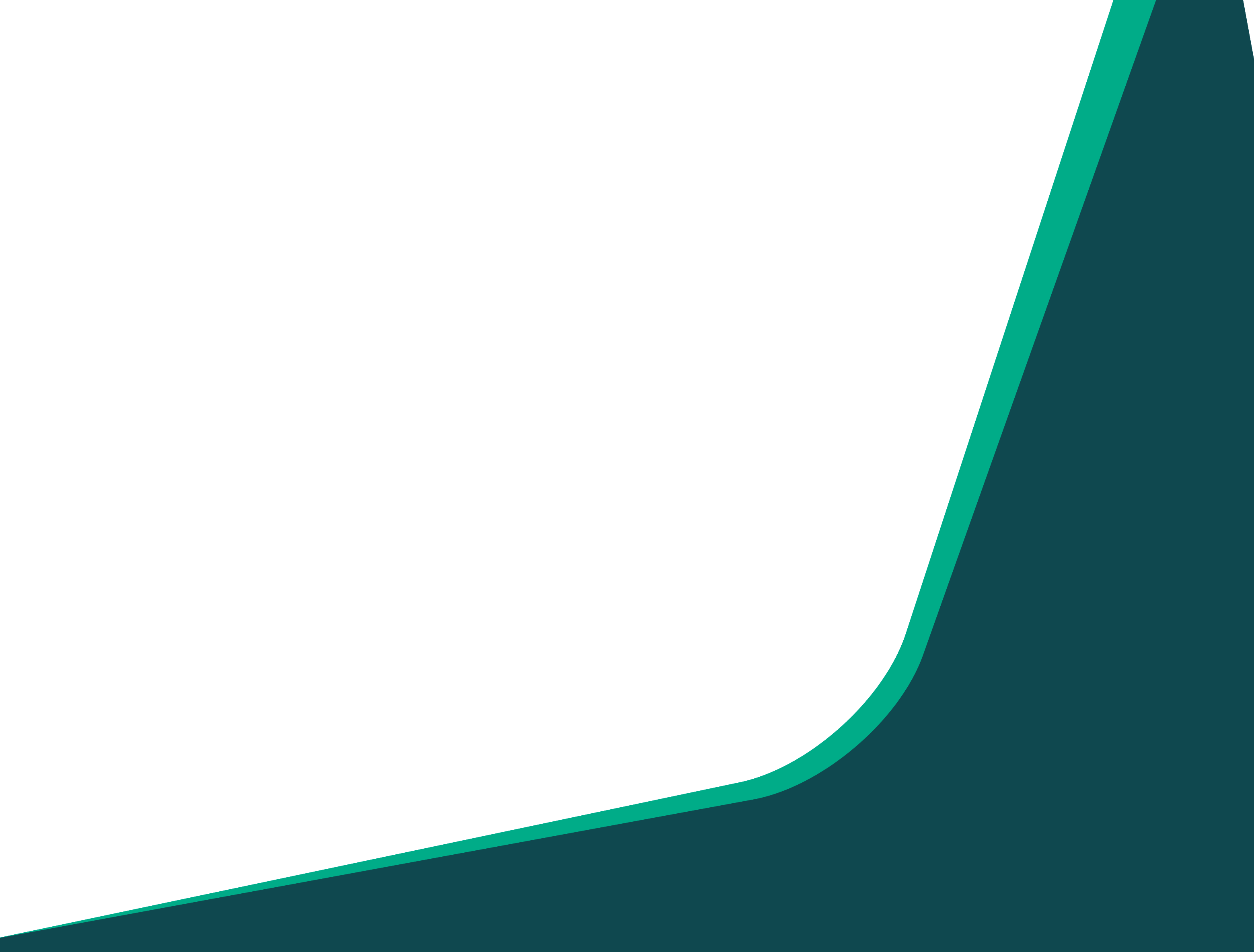 Funções da Administração Portuária 
e o futuro das Companhias Docas
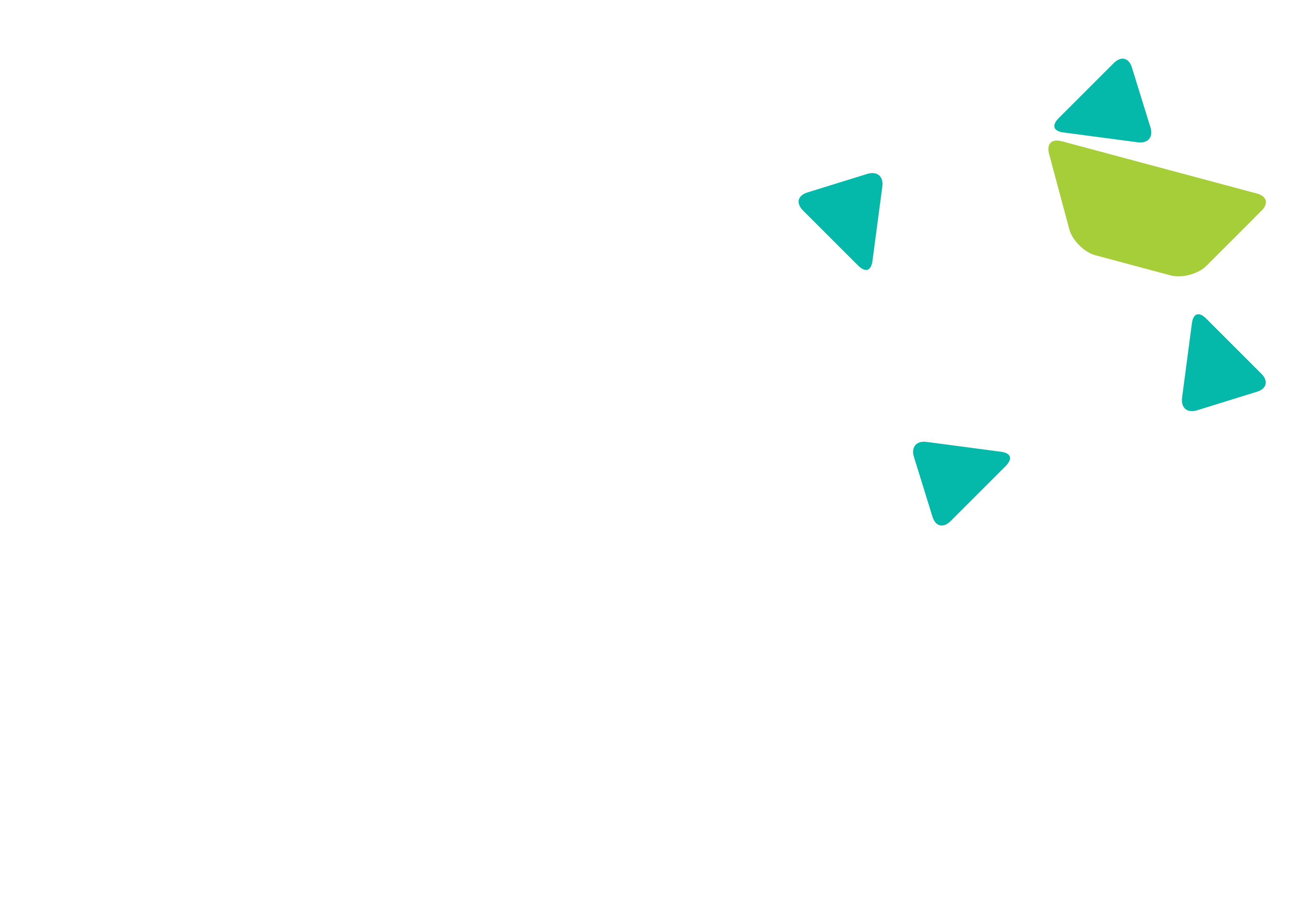 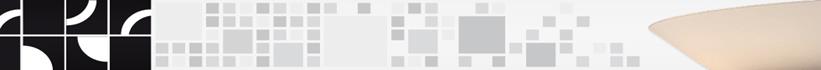 Destaques da nova lei portuária brasileira - Lei 12.815/13 - Decreto 8.033/14 e 9.048/17
Dois modelos de exploração portuária - implantados pela (MP 595 – Lei 12.815/13) convivendo simultaneamente:

Porto Organizado (Porto Público)

 Conceito do land lord – modelo mundial (inclusive China) e já existia na lei anterior (lei 8.630/93) e

Terminal Privado (Porto Privado) 

 Conceito do Private Porto – poucos países adotam este regime (Inglaterra e Nova Zelândia);

Já existia na lei anterior porém,  para atendimento de carga própria e complementarmente carga terceiros;
28
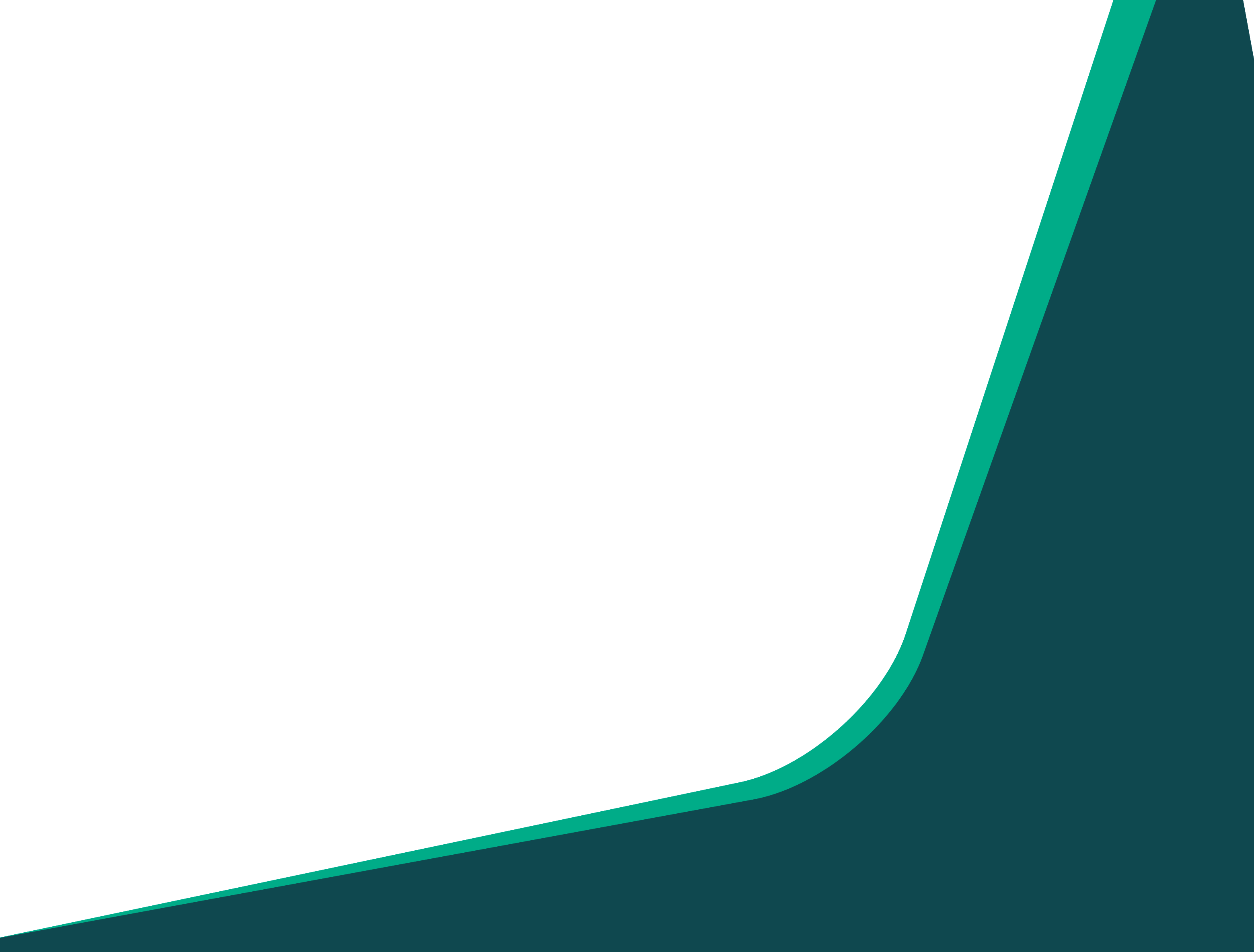 Funções da Administração Portuária 
e o futuro das Companhias Docas
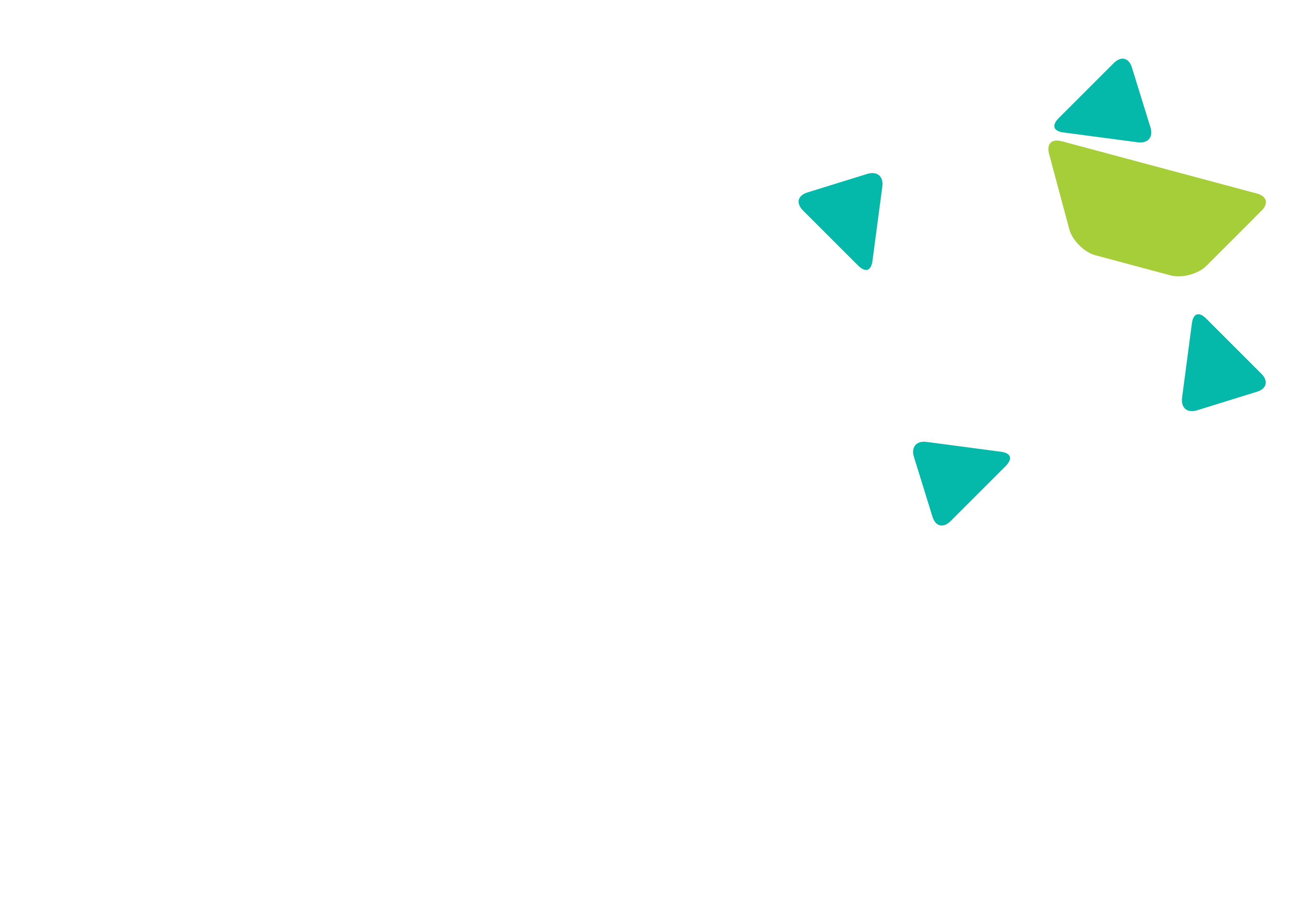 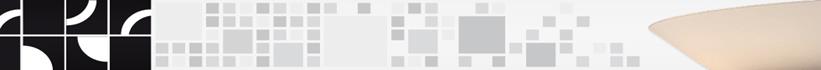 Destaques da nova lei portuária brasileira - Lei 12.815/13 - Decreto 8.033/14
SISTEMA PORTUÁRIO PÚBLICO TOTALMENTE CENTRALIZADO
MINISTÉRIO TRANSPORTES E ANTAQ DECIDEM TUDO
ADMINISTRAÇÃO PORTUÁRIA LOCAL ESVAZIADA E POLITIZADA
CAP SEM PODER DELIBERATIVO
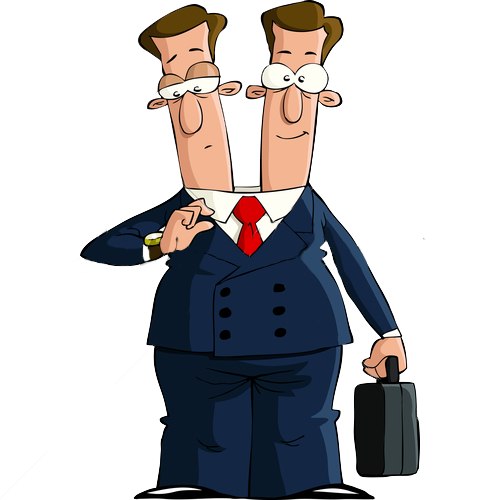 Operação 
Privada
Administração
Pública
Porto Organizado
(Porto Público)
Porto
Privado
Administração
Privada
Operação
Privada
29
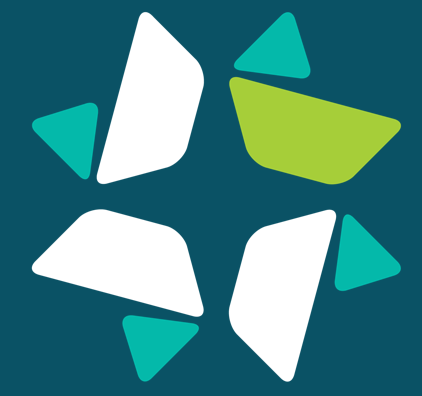 Consequências parciais do atual modelo
30
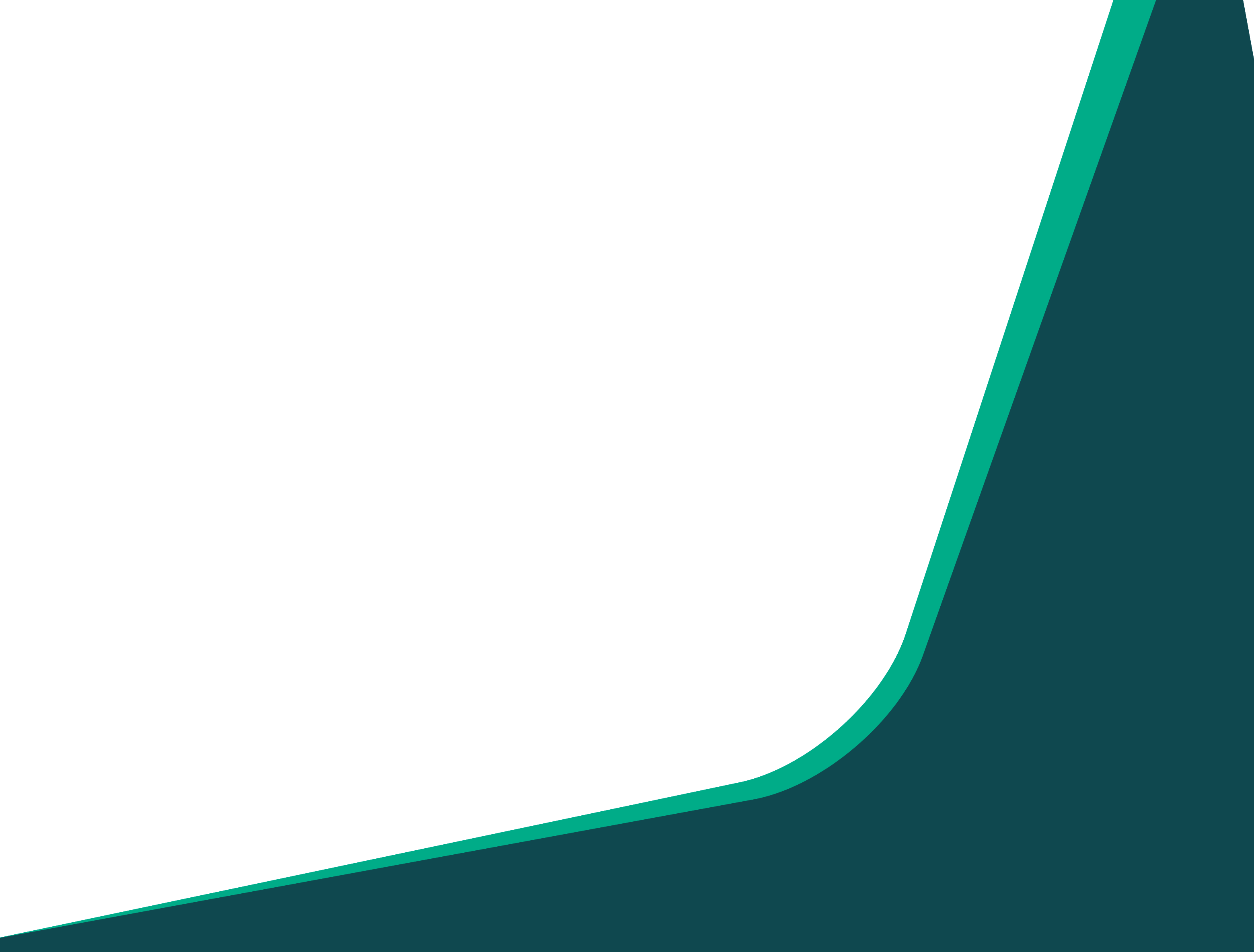 Funções da Administração Portuária 
e o futuro das Companhias Docas
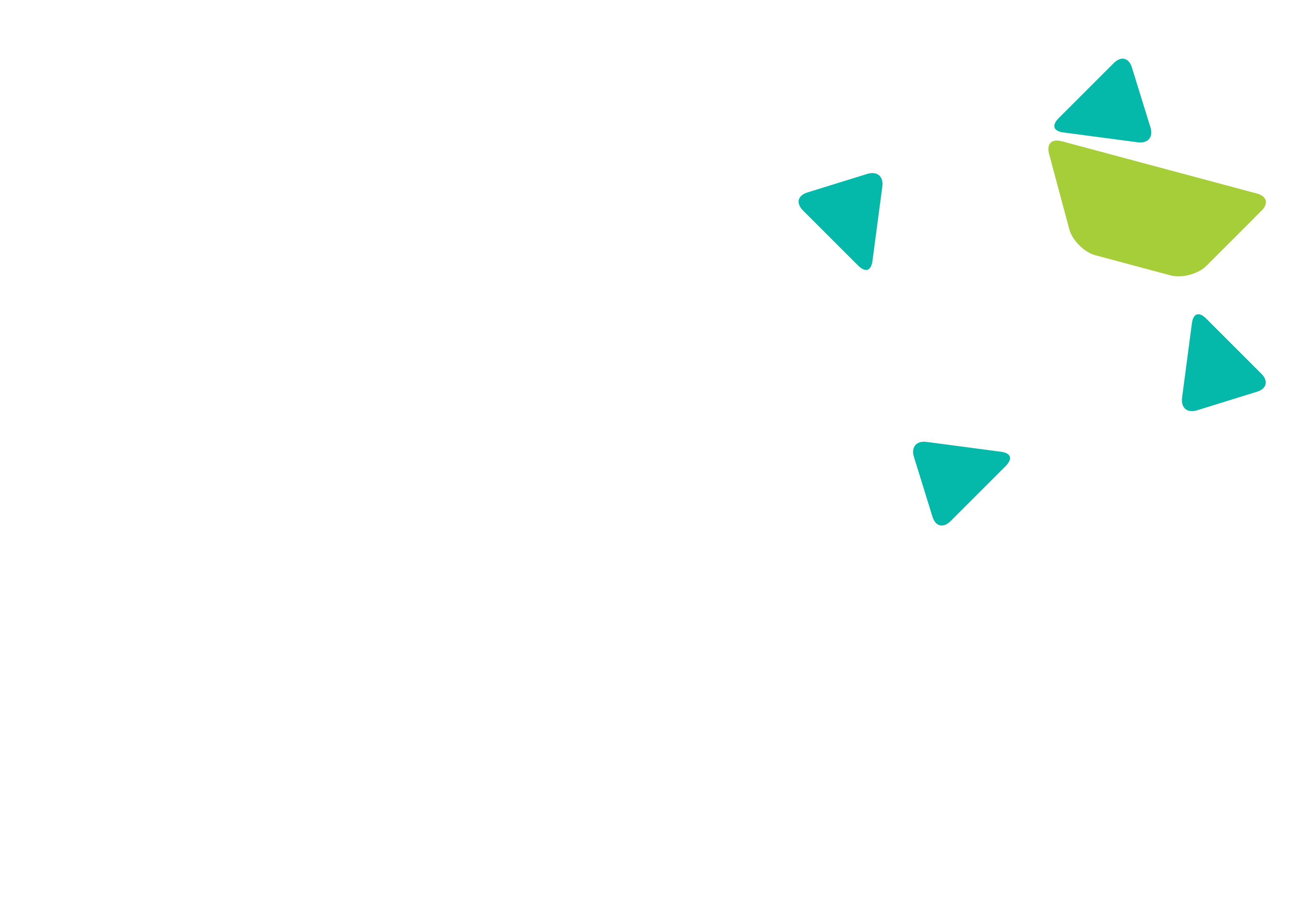 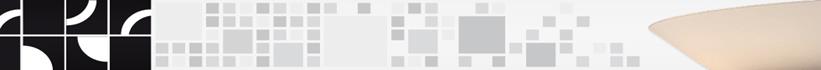 Evoluções do Brasil na competitividade
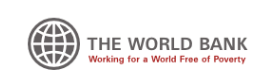 Brazil-Previsão  
In 2.012 - LPI = +/- 3.45
Approx. 30th. position

In 2022 among the 10 Best
LPI = +/- 3.90
LPI  Logistics Performance Index - (160 países avaliados)
SEP
Descentralização e Profissionalização
5
4
3
2
1
LPI
Singapore  LPI = 4.19
First Place
Singapore LPI  =  4.09 
Second Place
Centralização Portos Casa Civil
Pequena mudança licitações e defesas pela descentralizações
MP 595
Maior
Centralização
Enfraquecimento local
Brazil  LPI = 3.20
41st. place
2012
Brazil
3,13  
45st
Brazil  LPI = 2.75
61st. place
2016
Brazil
3,09  
55st
2014
Brazil
2,94  
65st
Singapore - LPI 4.14
Fifth Place
Afghanistan  LPI = 1.21
Last place
Somalia  LPI = 1.34
Last Place
Alemanha -  LPI 4.23 
First Place
2014
2016
2007
2010
TARGET
by 2012
31
31
SOURCE: World Bank
31
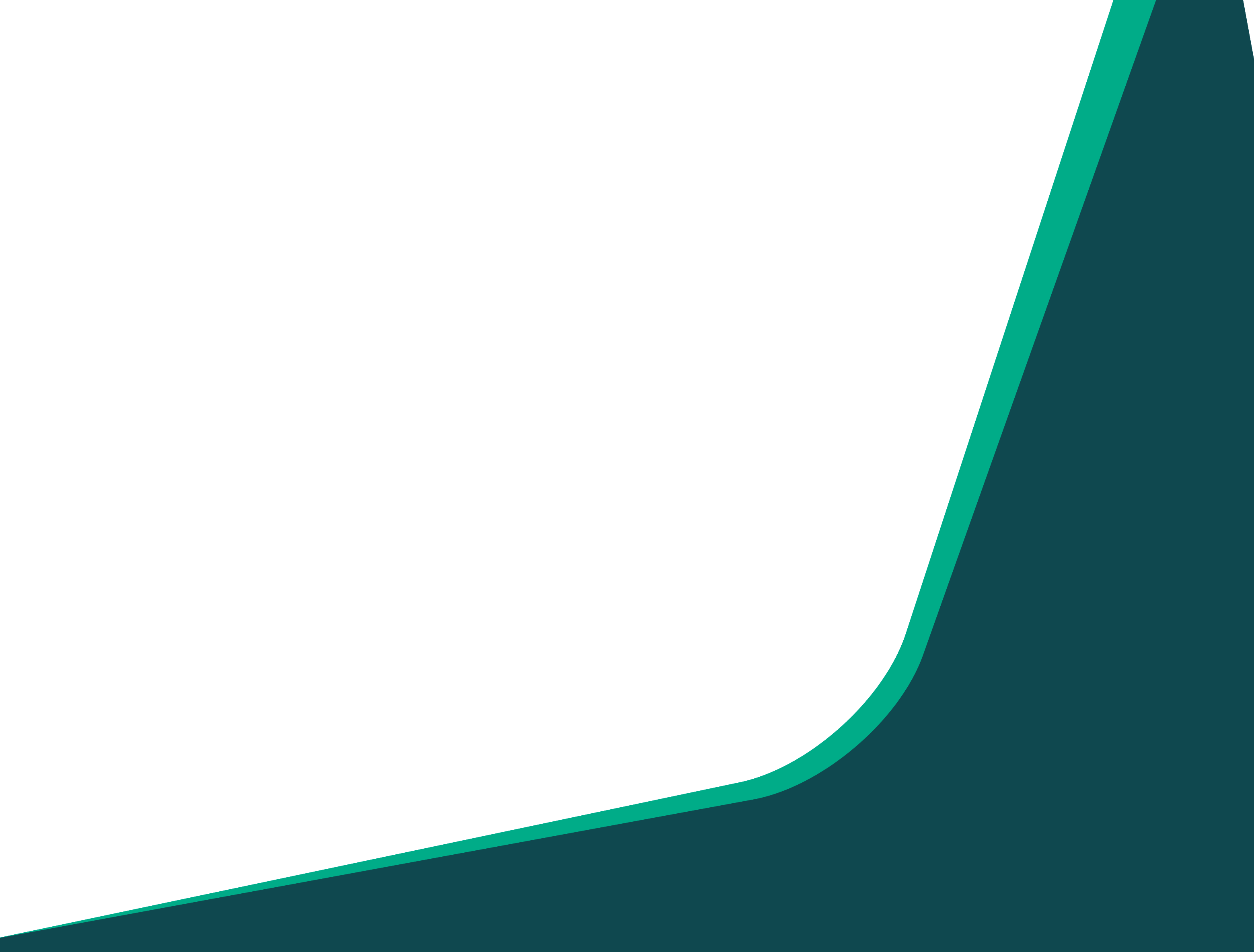 Funções da Administração Portuária 
e o futuro das Companhias Docas
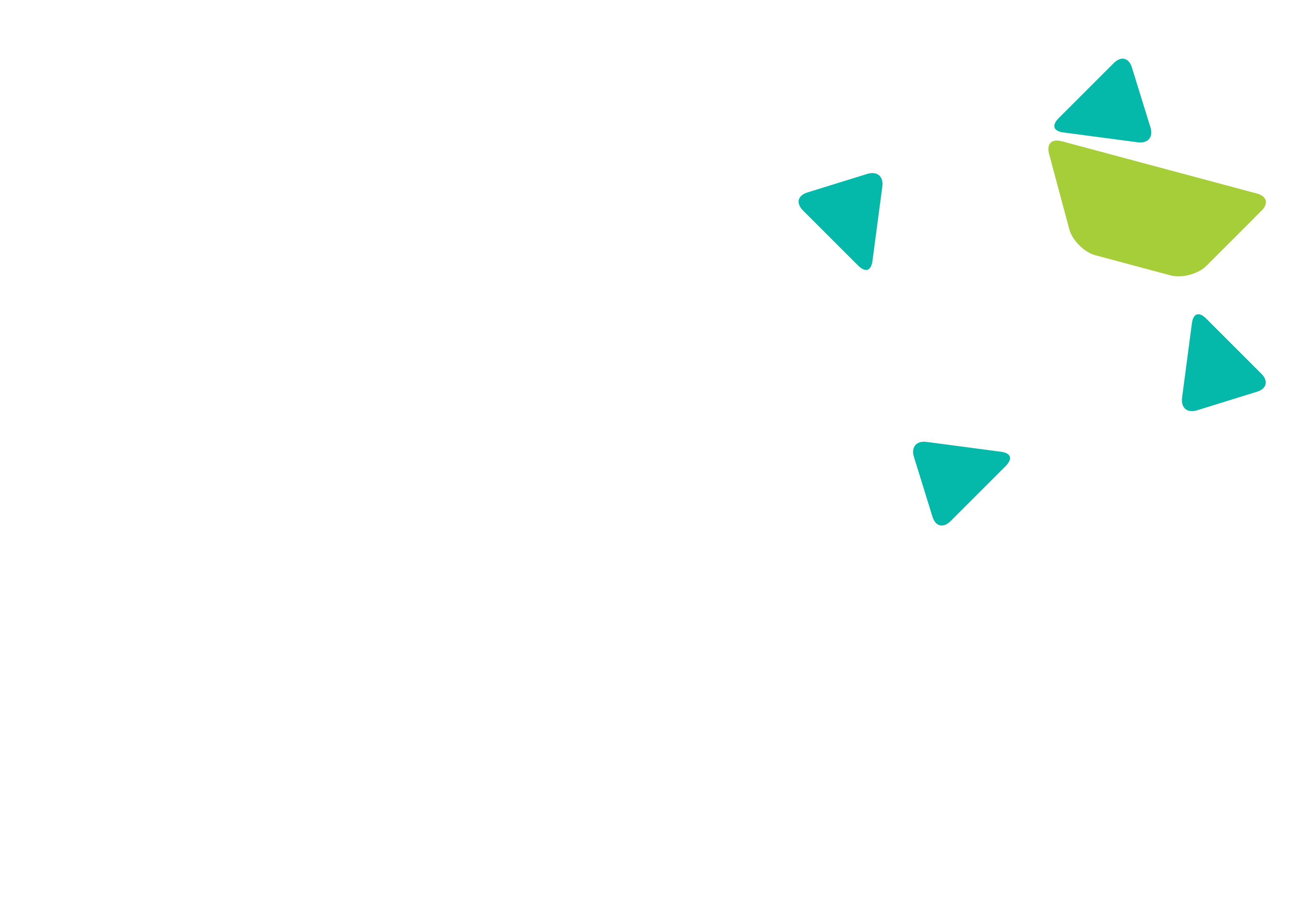 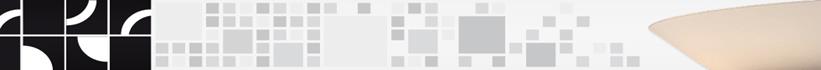 A logística brasileira de comércio exterior
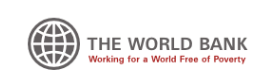 LPI  Logistics Performance Index - (160 países avaliados)
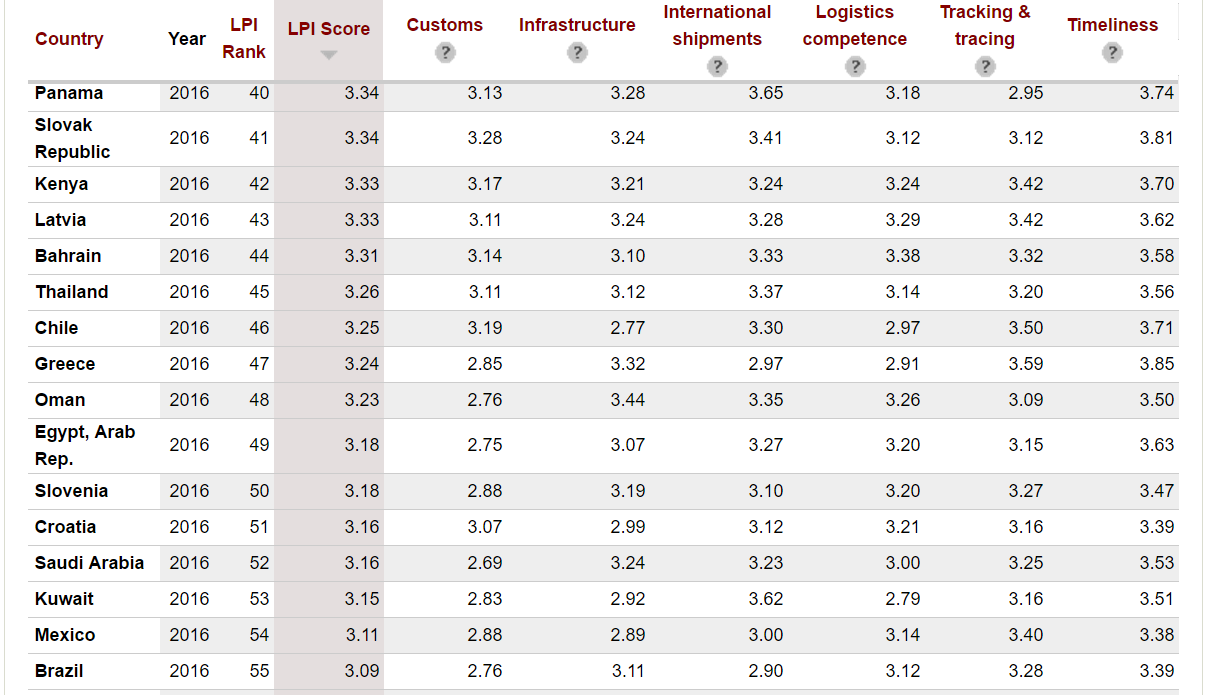 32
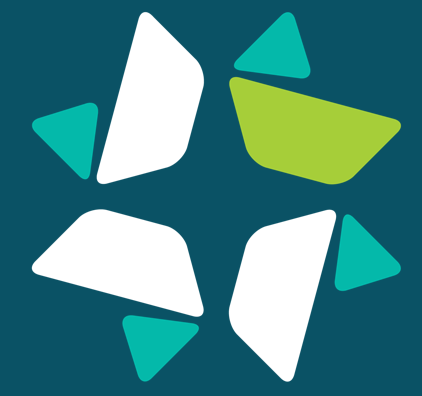 Esvaziamento Administrações Portuárias no Brasil
33
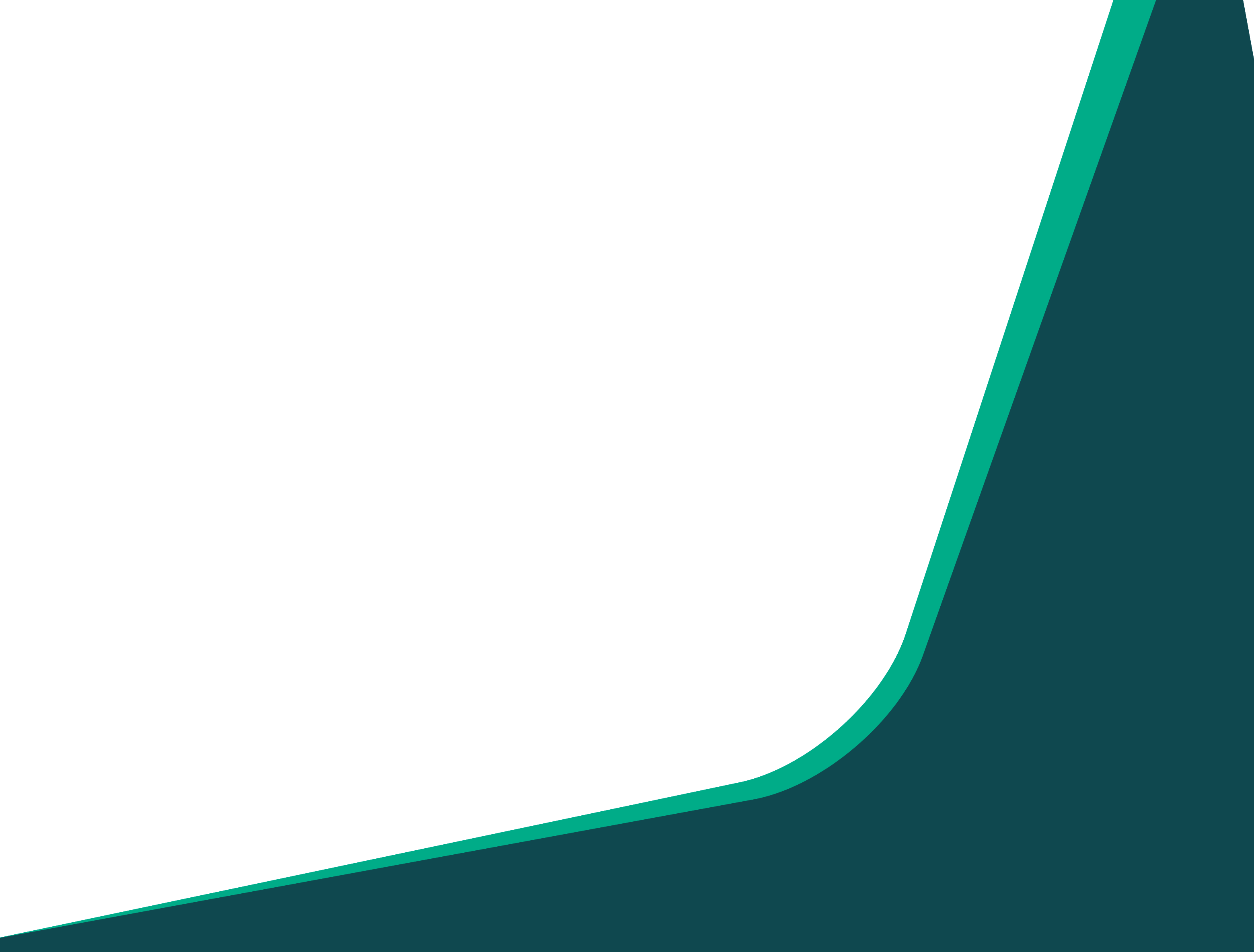 Funções da Administração Portuária 
e o futuro das Companhias Docas
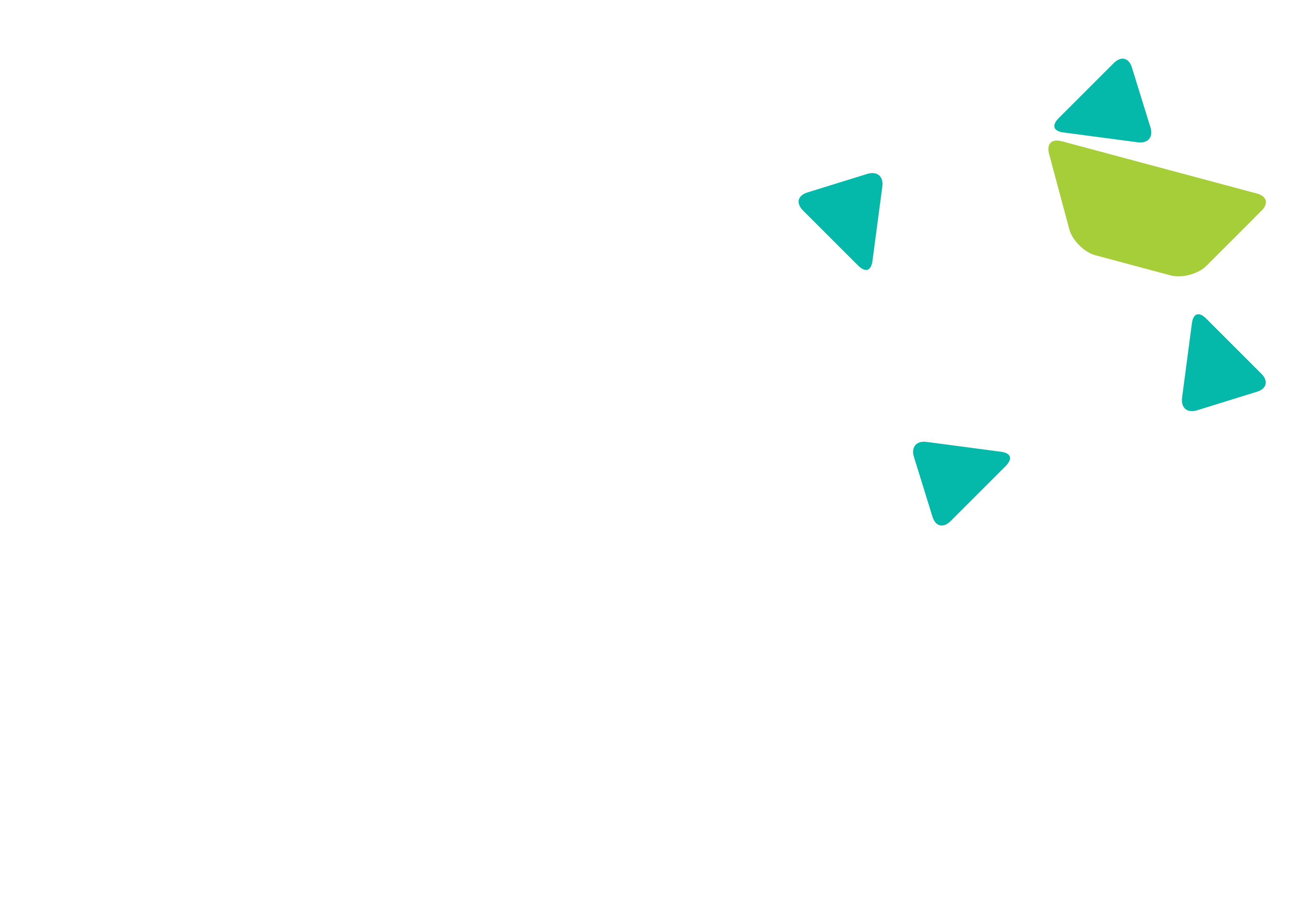 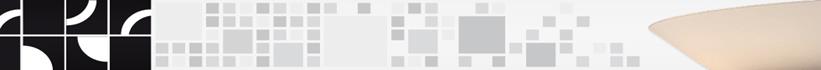 Destruição da administração portuária no Brasil
Atuações usuais do Poder Público Central
Gestão Centralizada
MTPAC - ANTAQ
Gestão local
ADM.PORTO / CAP
Administração local
Políticas públicas
Administração enfraquecida
Arrecadação local
Plano Estrat.Nacional
Arrecadação compartilhada
Serviços condominiais
Autorid. Intervenientes
Plano estratégico local
Arrendamentos
Definição das Tarifas
Execução Dragagem
Fiscalização
Fiscalização
Aplicação Penalidades
34
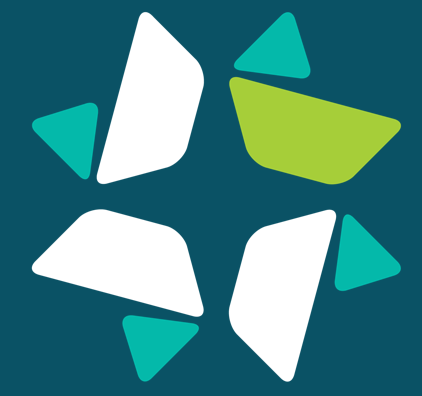 Resumo das realidades atuais das Administrações Portuárias
35
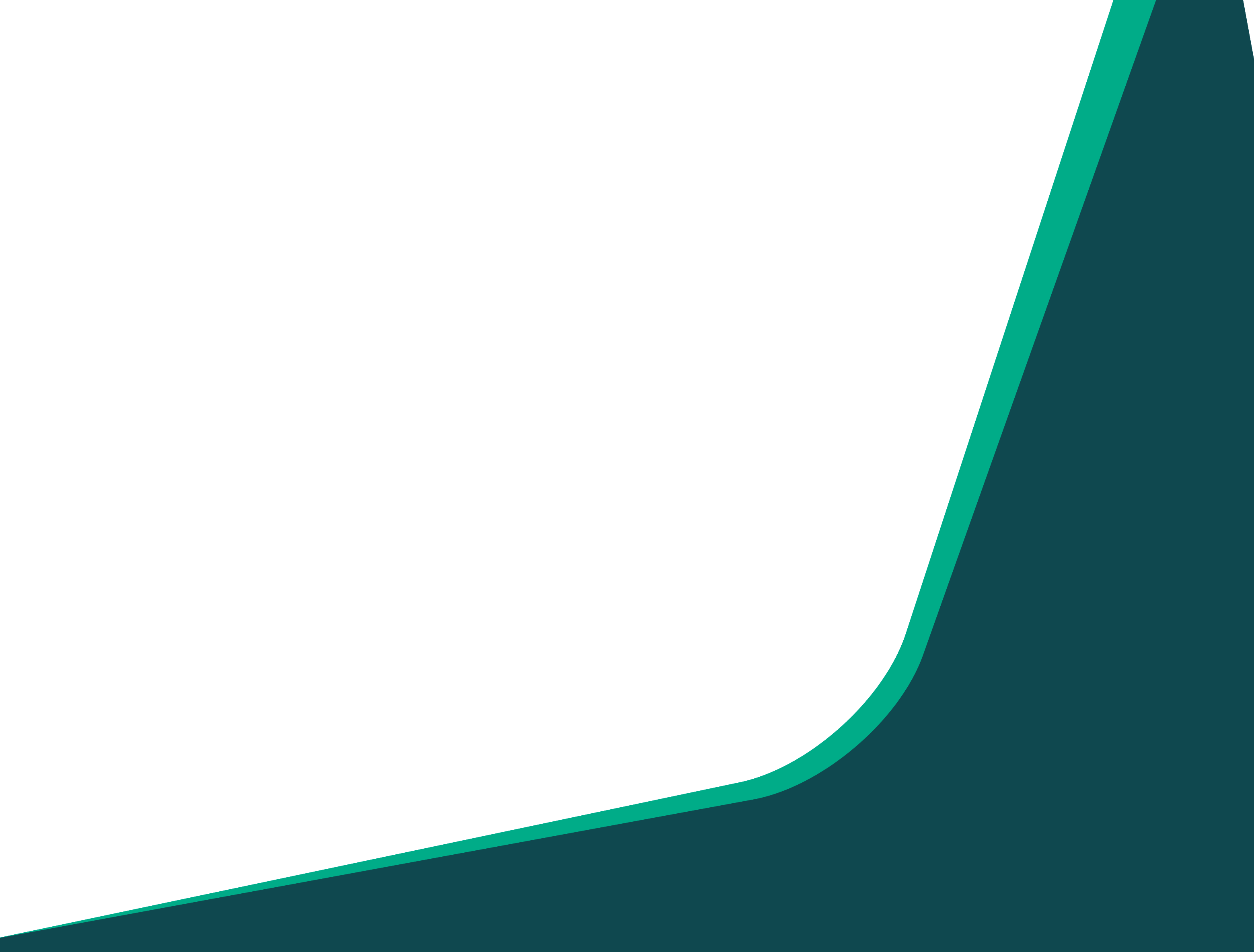 Funções da Administração Portuária 
e o futuro das Companhias Docas
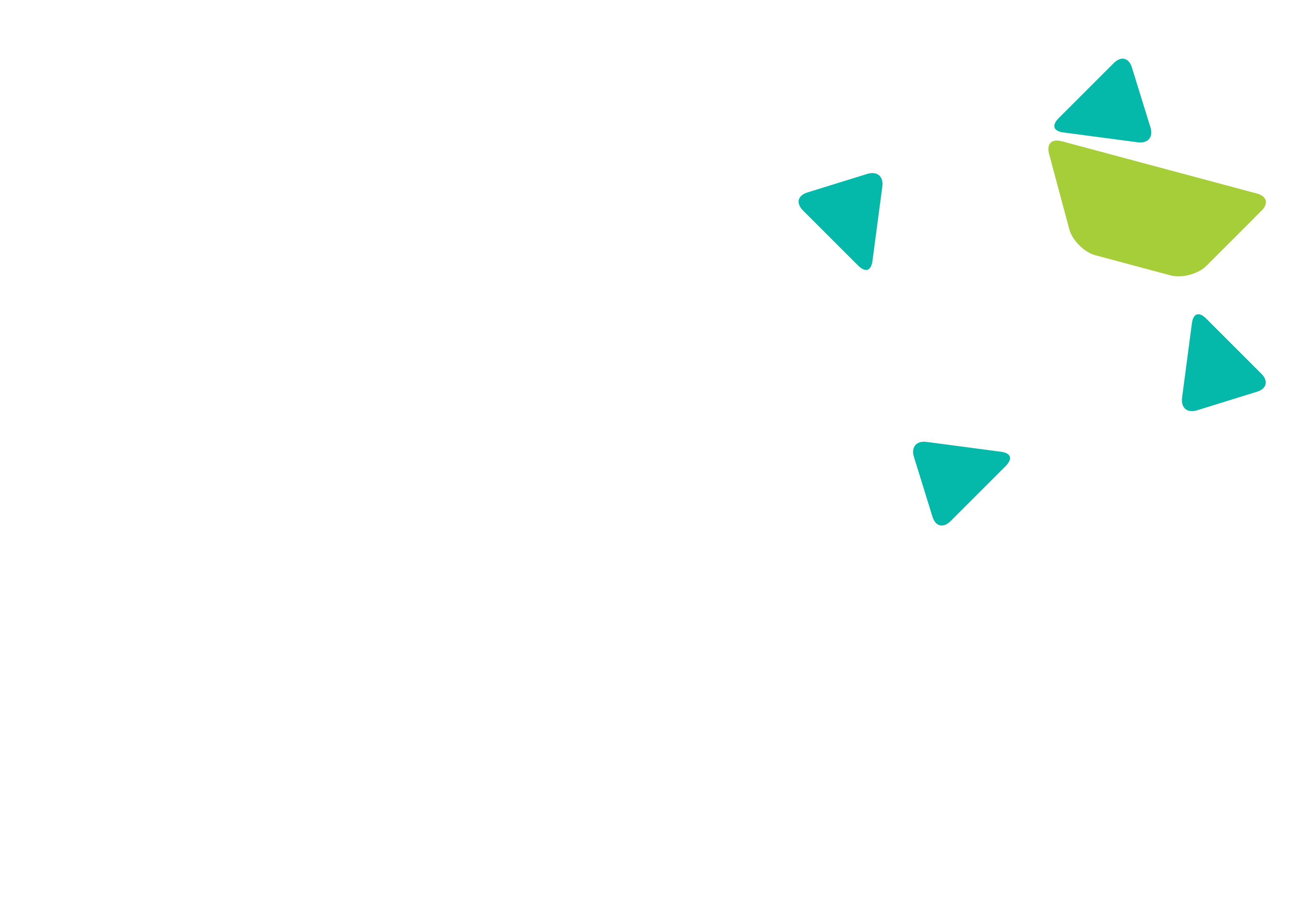 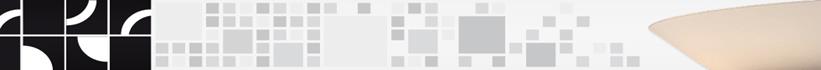 Principais problemas da Adm. Portuária
Administração portuária local, enfraquecida (Autoridade Portuária é um mero apelido);

Maioria com quadro funcional excedente e desmotivado;

Na grande maioria com sérios problemas financeiros;

Em geral utilizam os recursos tarifários para cobrir seus passivos;

Em geral não disponibilizam os serviços condominiais para os quais recebe valores tarifários e de arrendamentos;



Estrutura funcional reduzida e permanentemente atualizada;
36
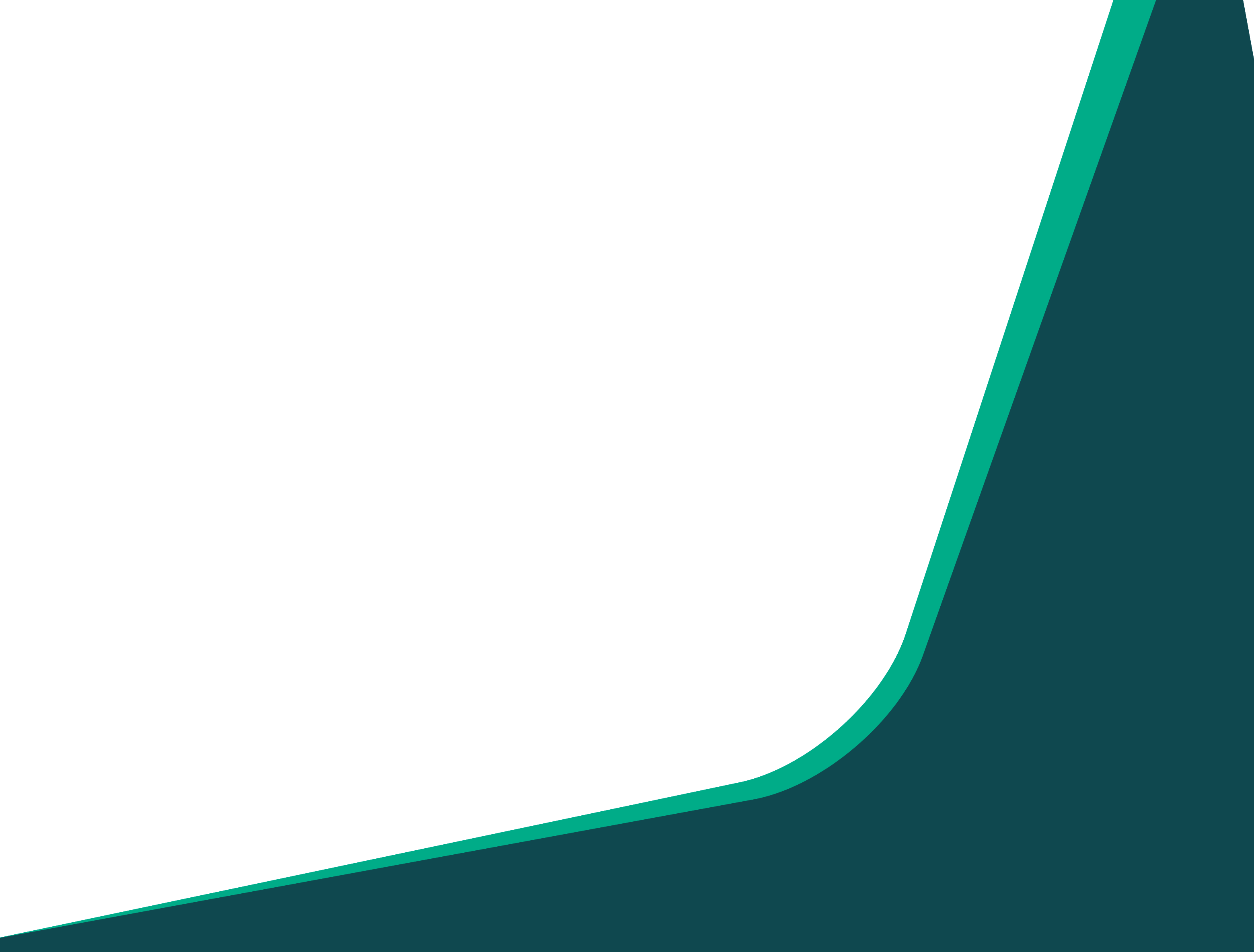 Funções da Administração Portuária 
e o futuro das Companhias Docas
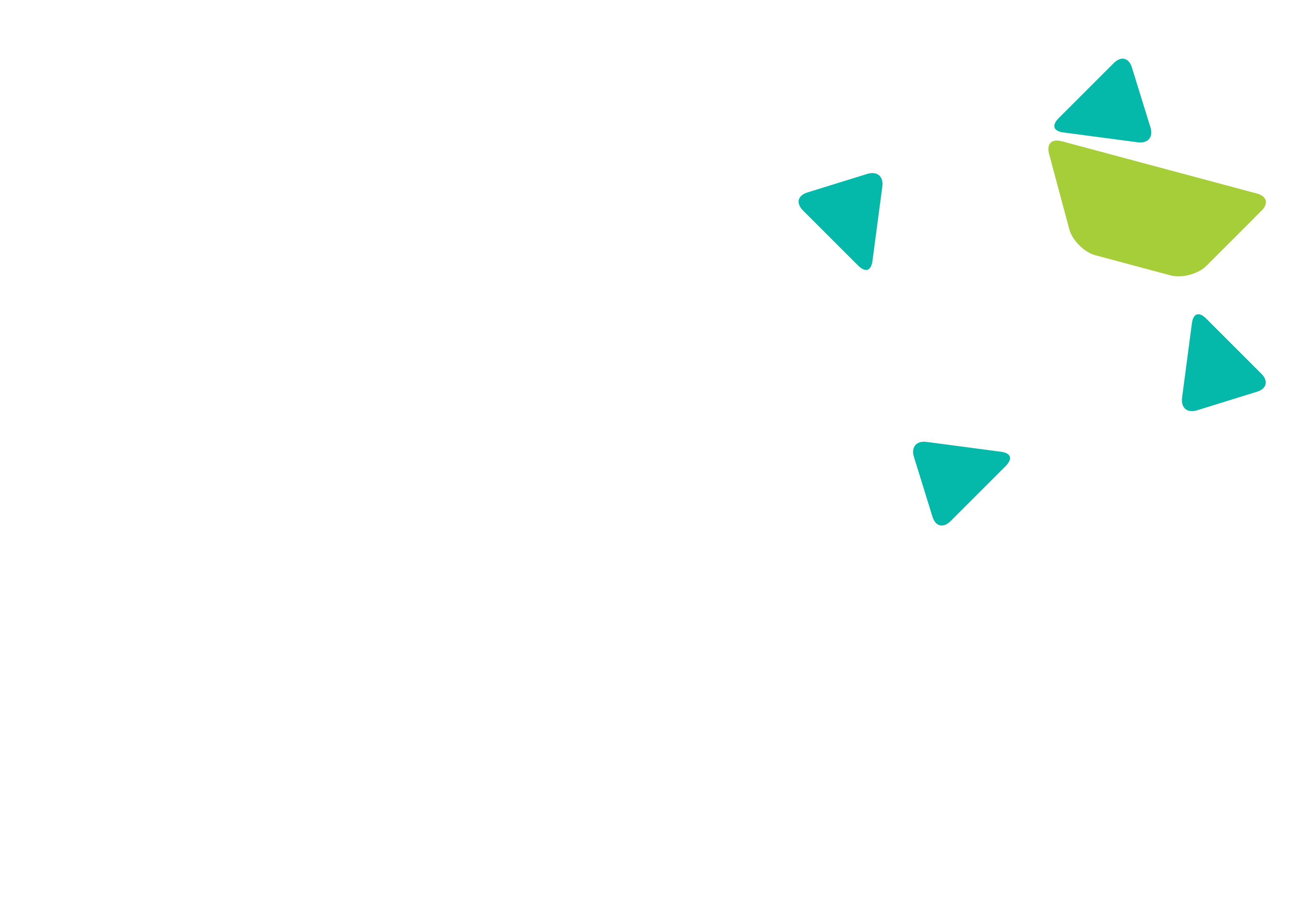 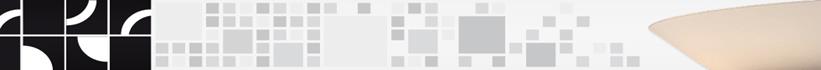 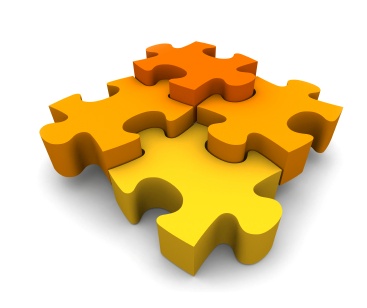 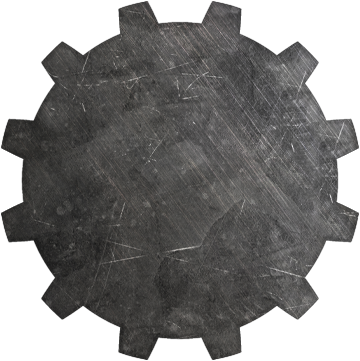 Administrações portuárias
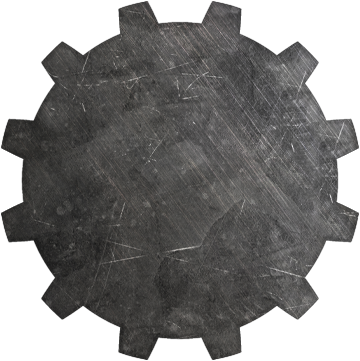 Melhores práticas mundiais
37
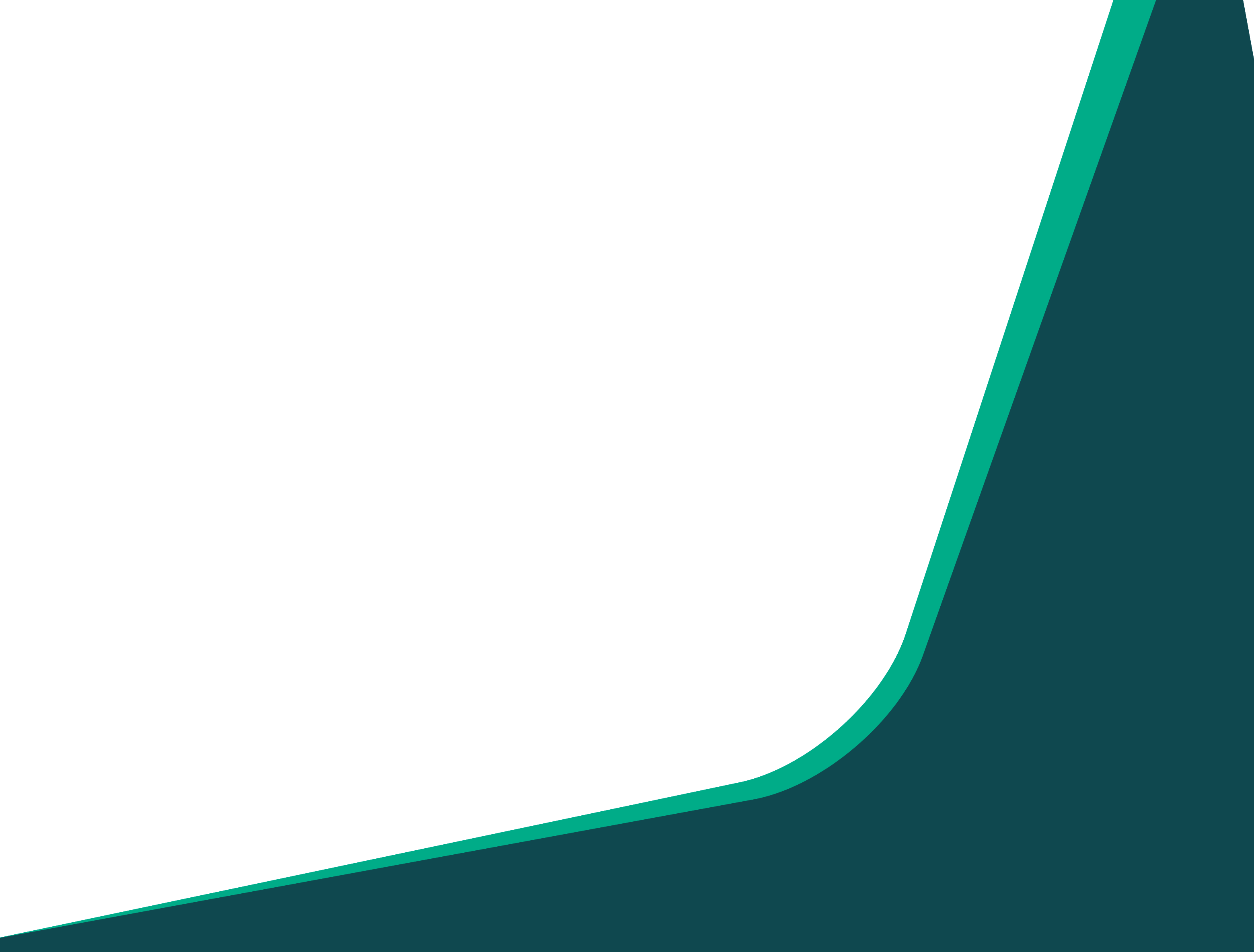 Funções da Administração Portuária 
e o futuro das Companhias Docas
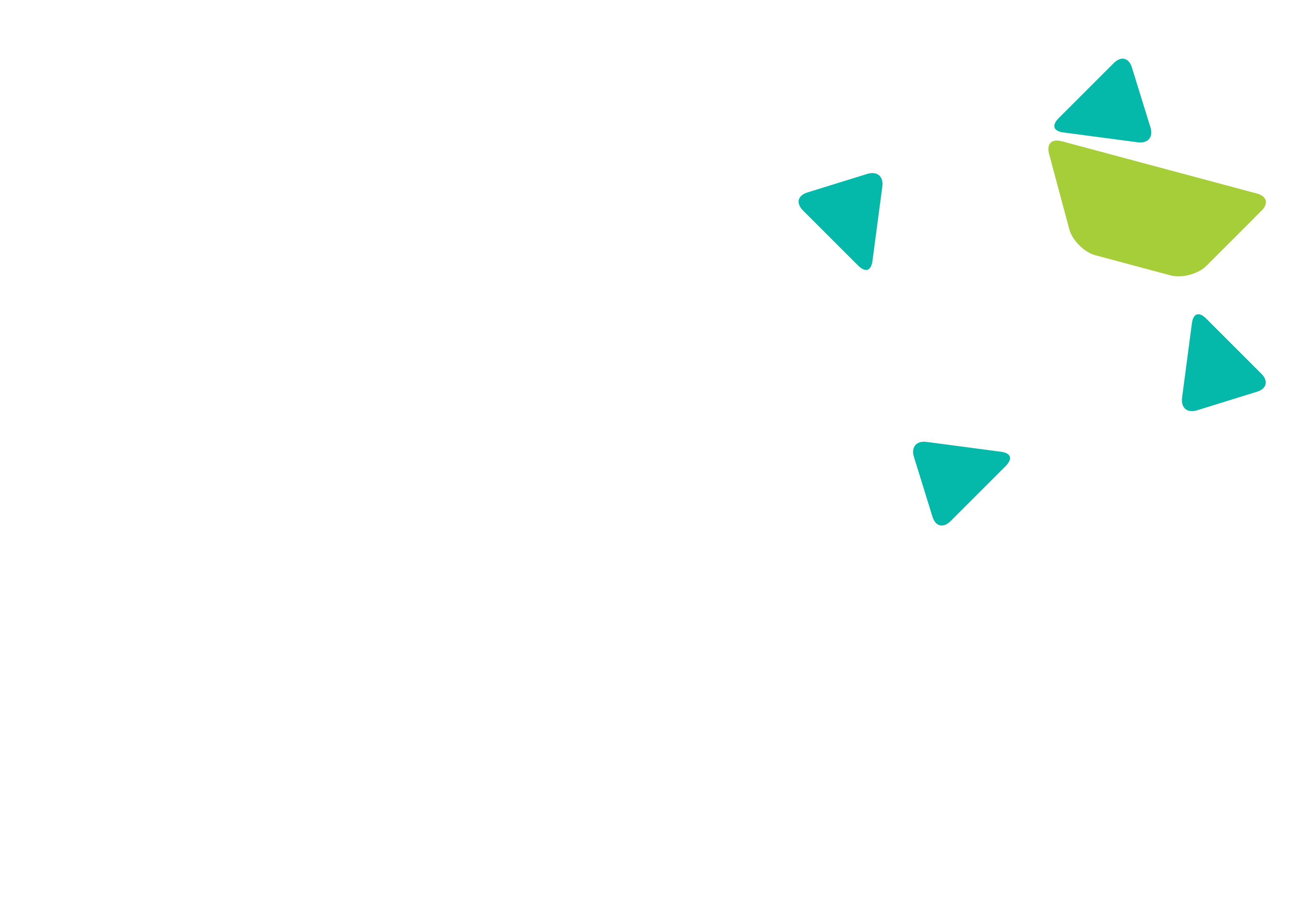 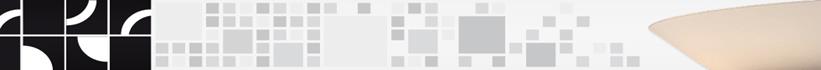 Administração portuária – Melhores práticas
Importante verificar a evolução dos Portos mundias ao longo do tempo e avaliar seus modelos de administração:
Top tem – Portos Contâineres
1.990
Top tem – Portos Contâineres
2.014
38
38
38
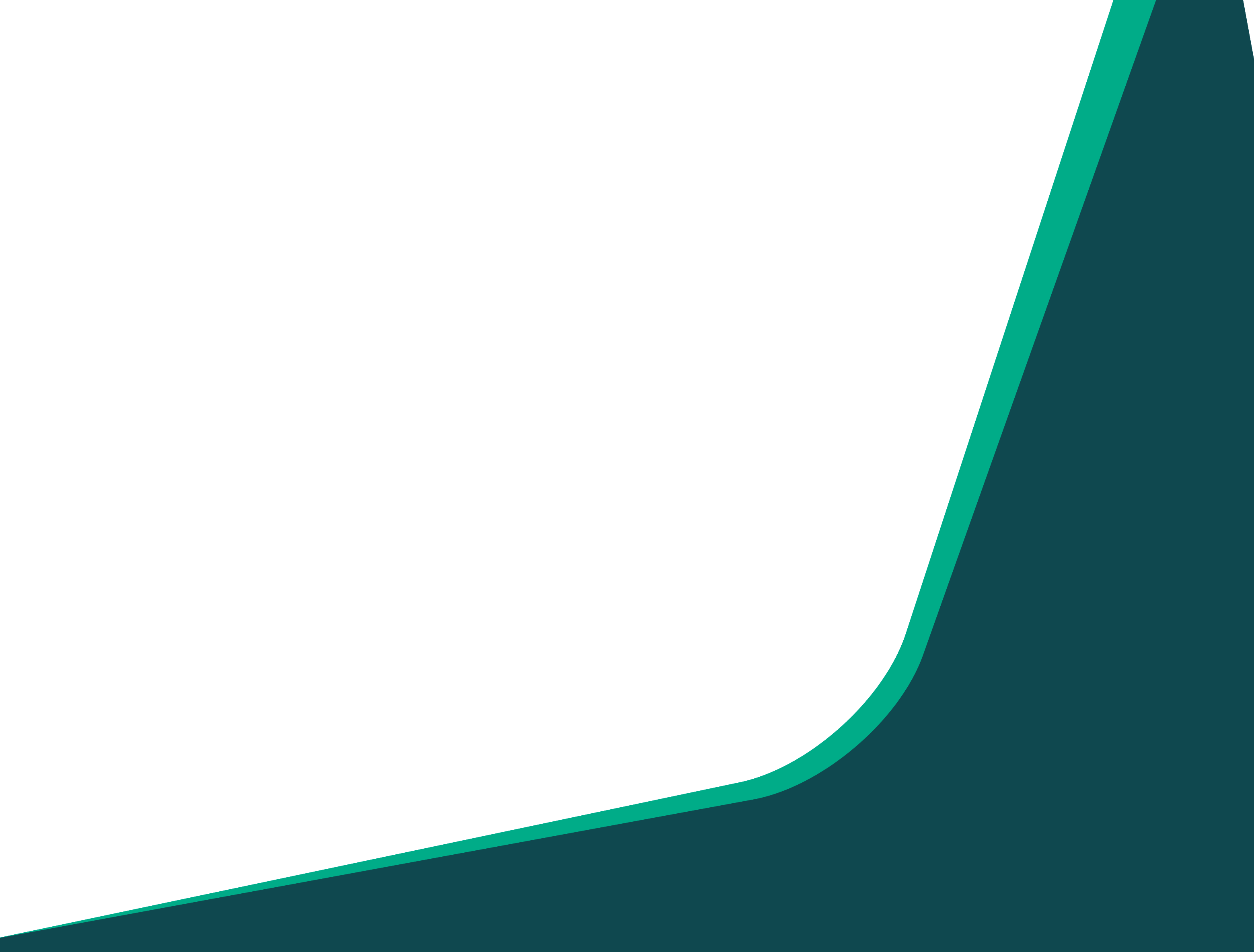 Funções da Administração Portuária 
e o futuro das Companhias Docas
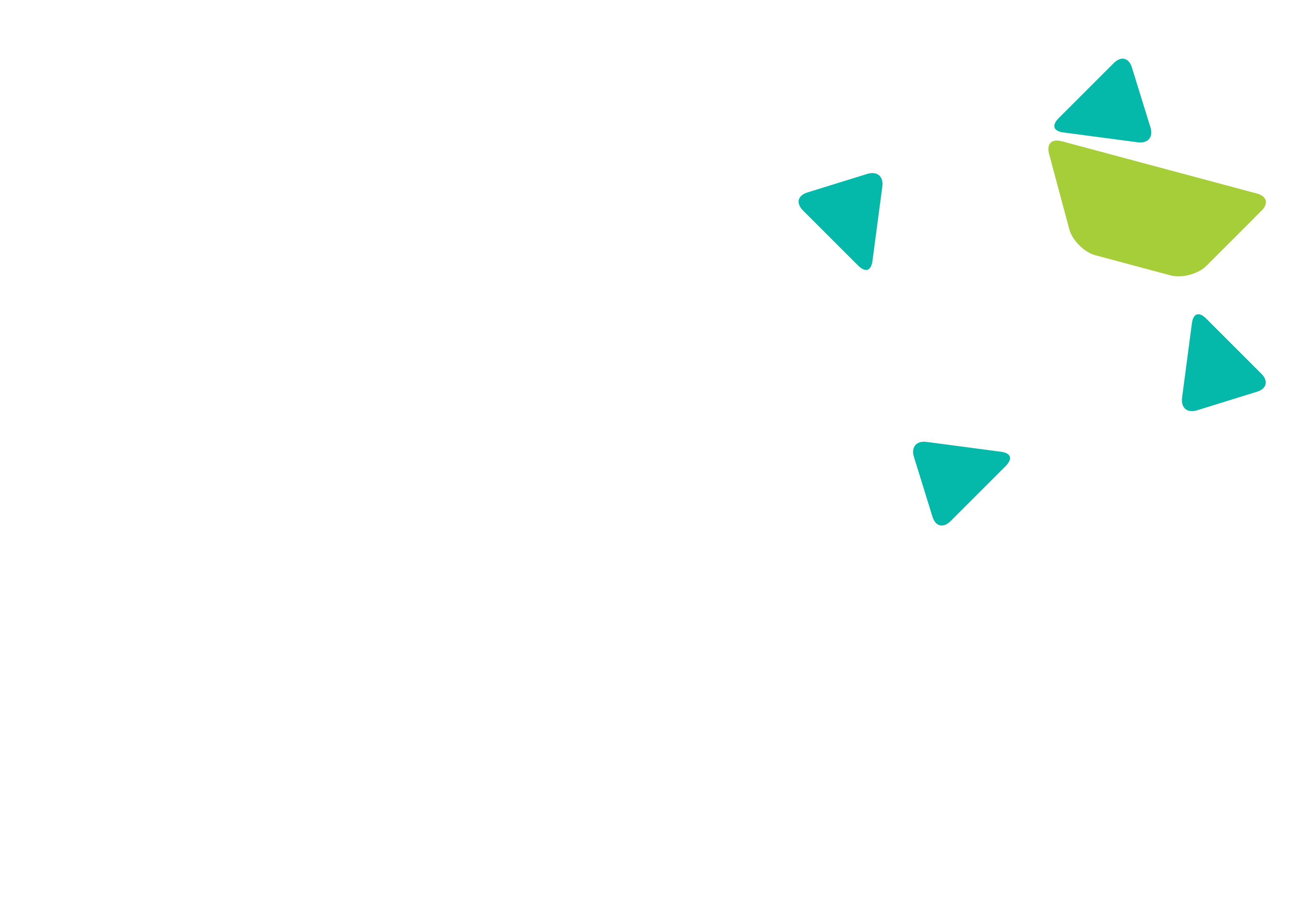 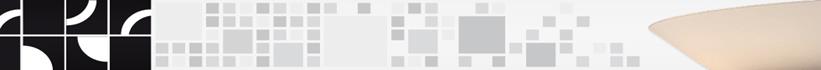 Gestão portuária – Melhores práticas mundiais
Modelo portuário Land Lord

Parceria público privada;

Poder Público na administração

Iniciativa Privada nas operações
39
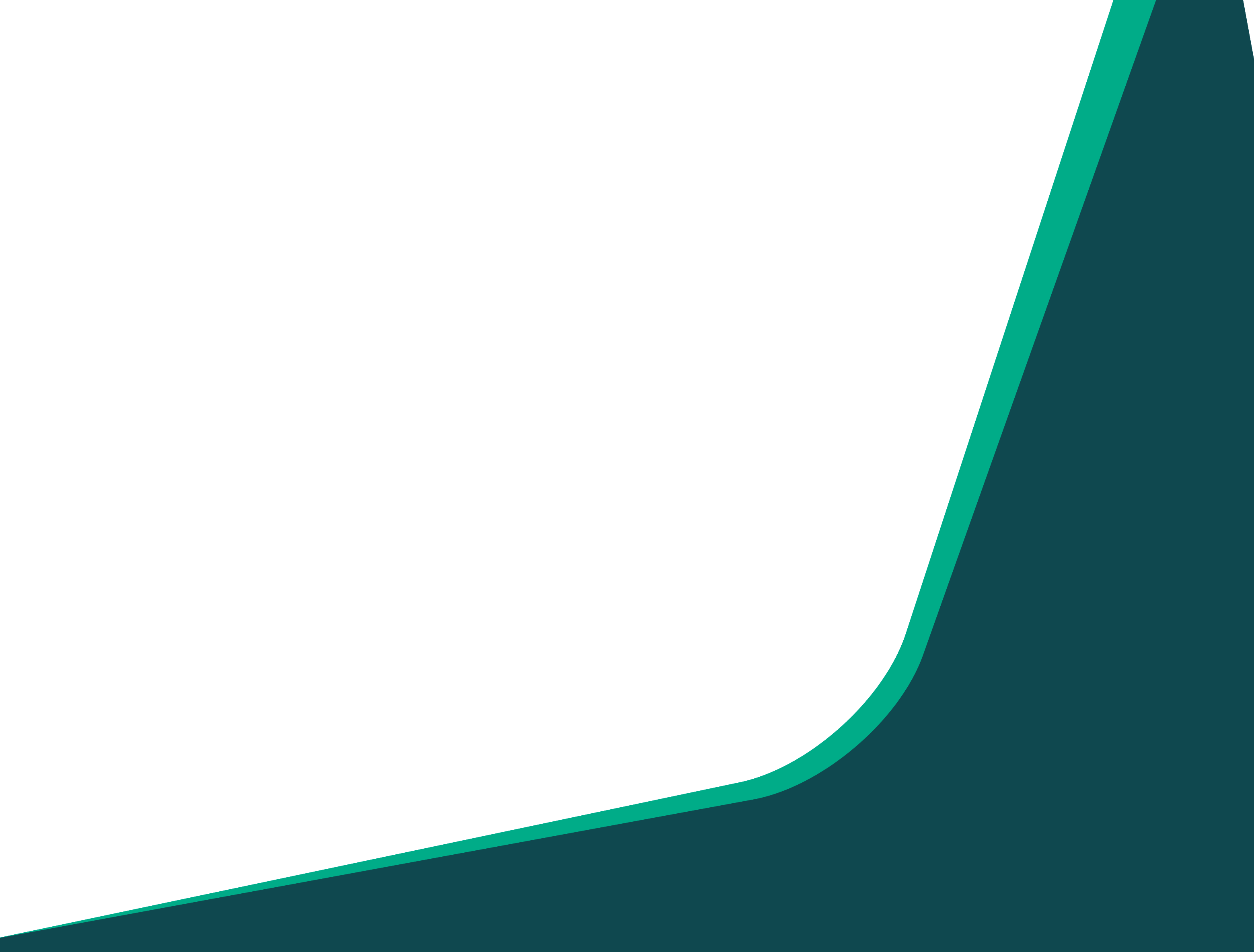 Funções da Administração Portuária 
e o futuro das Companhias Docas
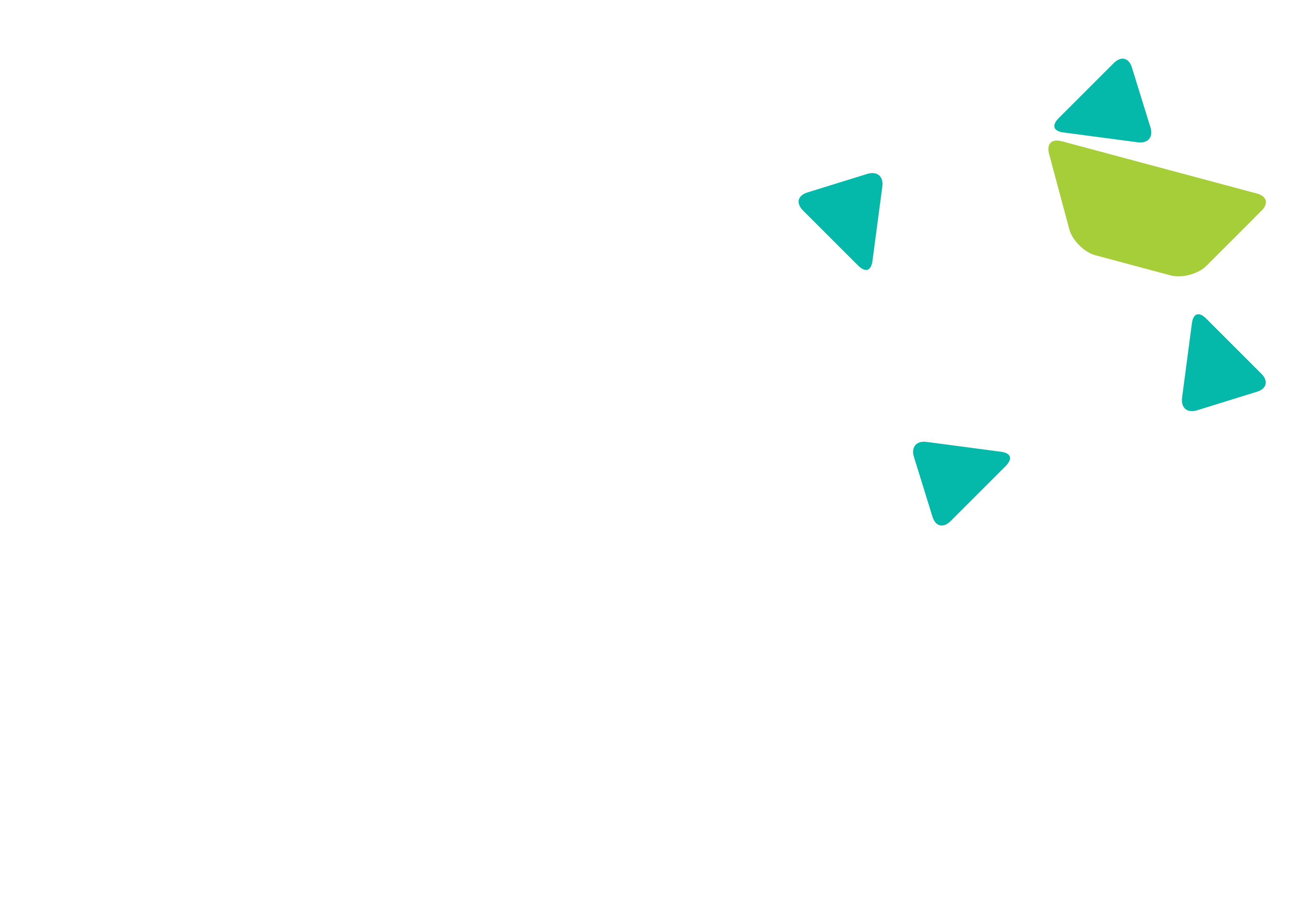 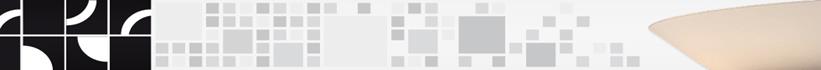 Gestão portuária – Melhores práticas mundiais
Gestão e administração descentralizadas;

Modelo de Porto Autônomo – (administrativo e financeiro);

Livre concorrência entre os Portos de mesmo país;
40
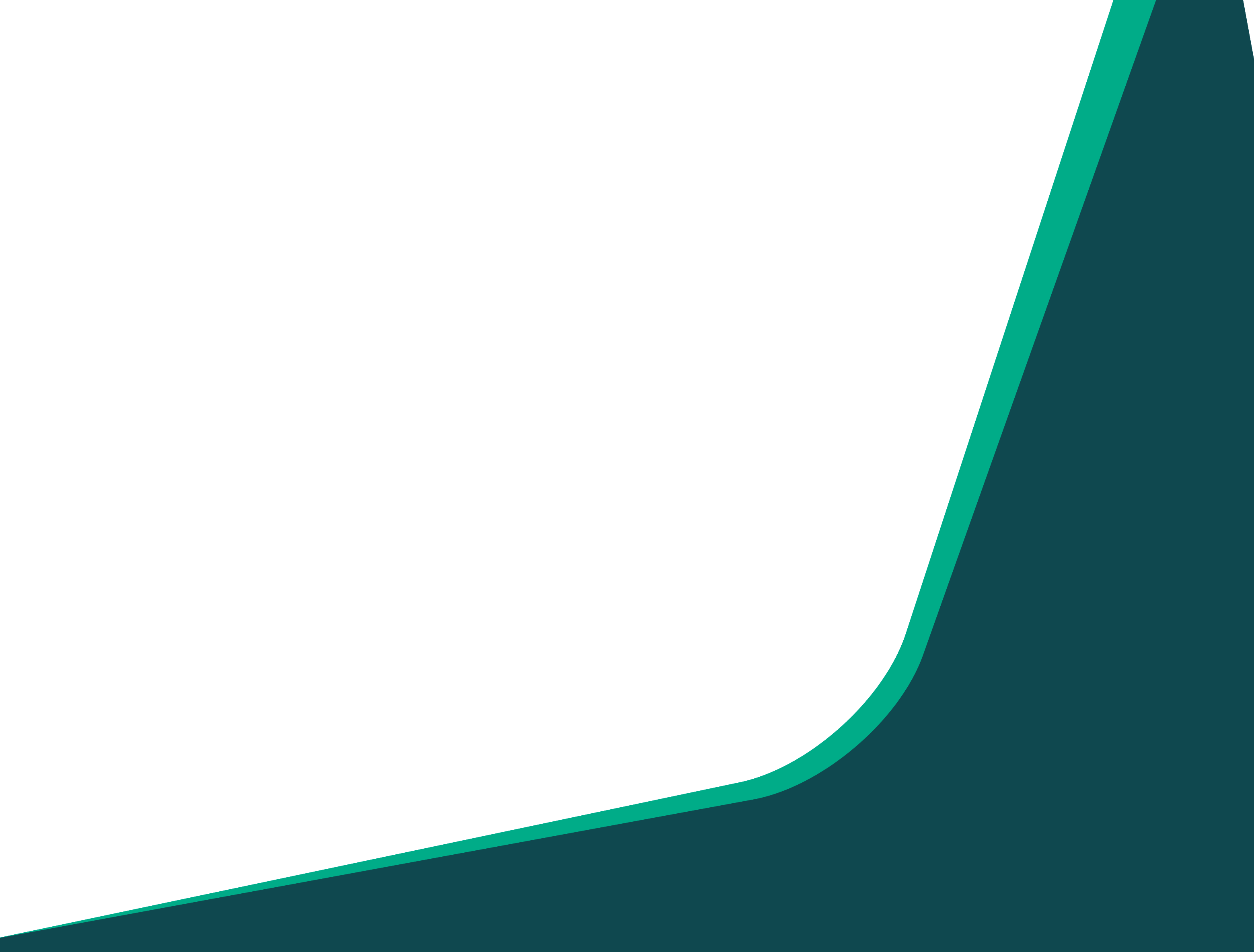 Funções da Administração Portuária 
e o futuro das Companhias Docas
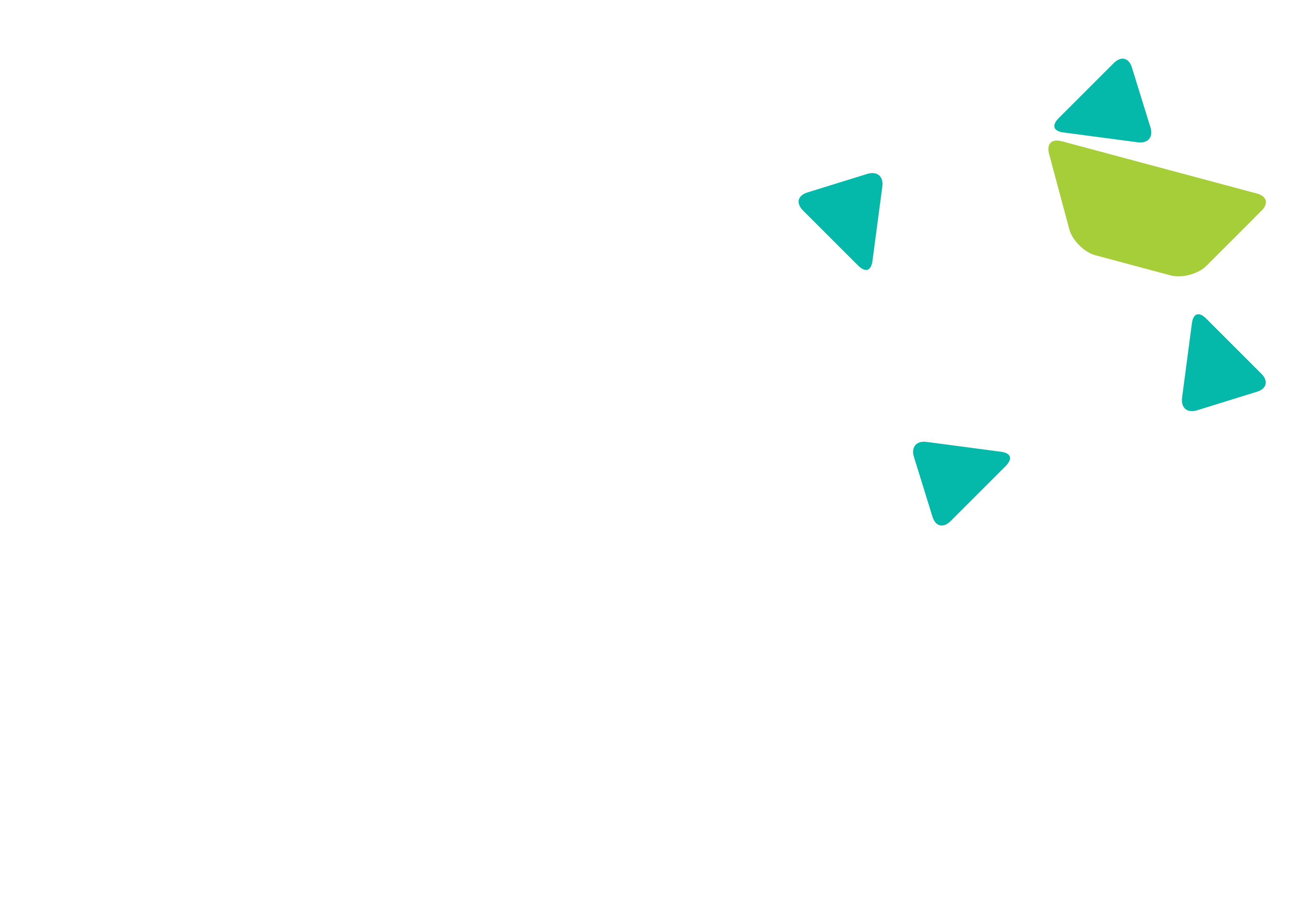 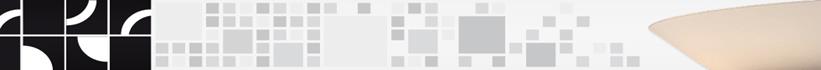 Administração portuária – Melhores práticas
Administração portuária local, compartilhada entre o Poder Público e Iniciativa Privada (de forma efetiva);

Governança Corporativa (Conselho similar ao CAP – com participação de todos segmentos envolvidos);

Administração profissionalizada com Plano de Metas e avaliações periódicas;

Estrutura funcional reduzida e permanentemente atualizada;
41
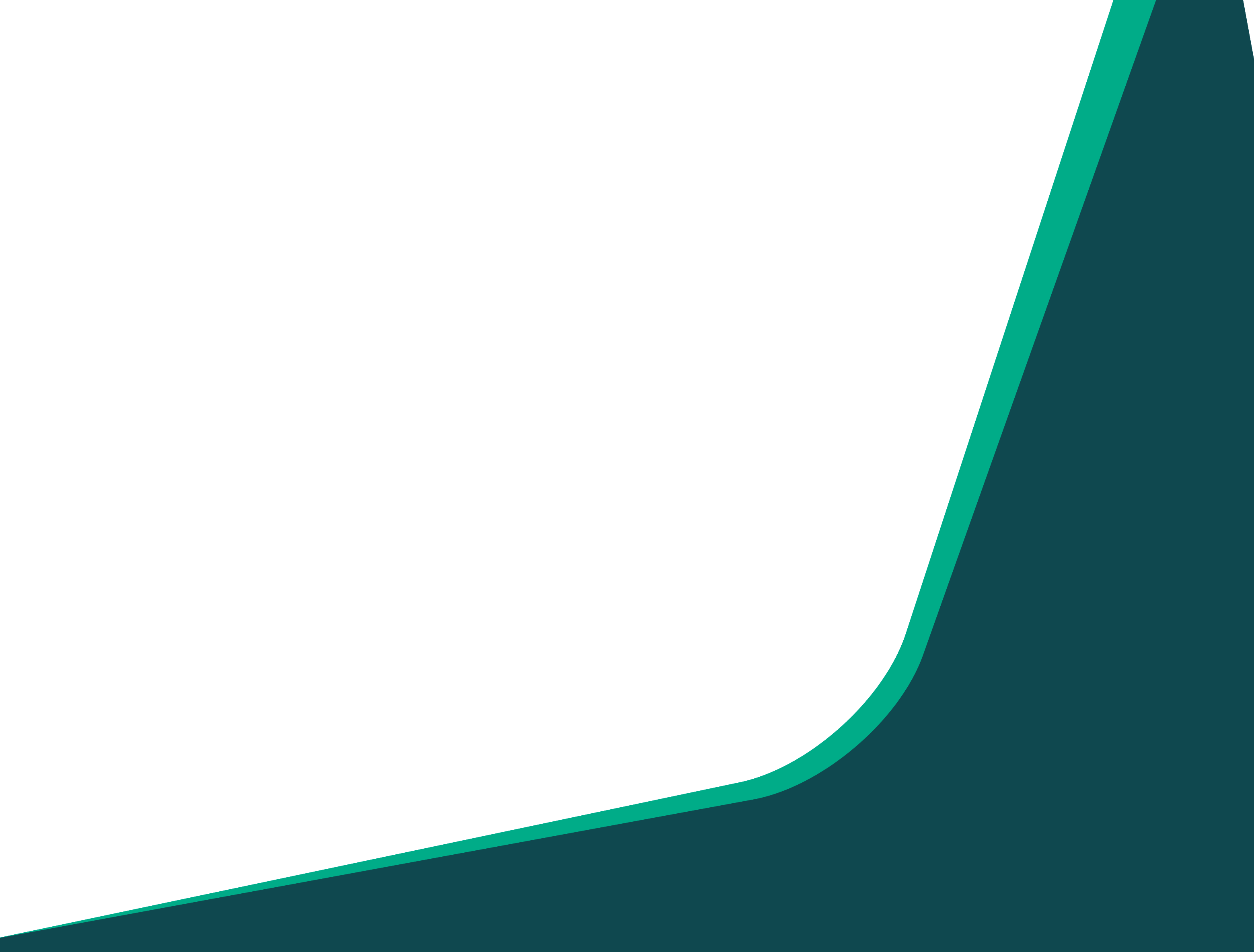 Funções da Administração Portuária 
e o futuro das Companhias Docas
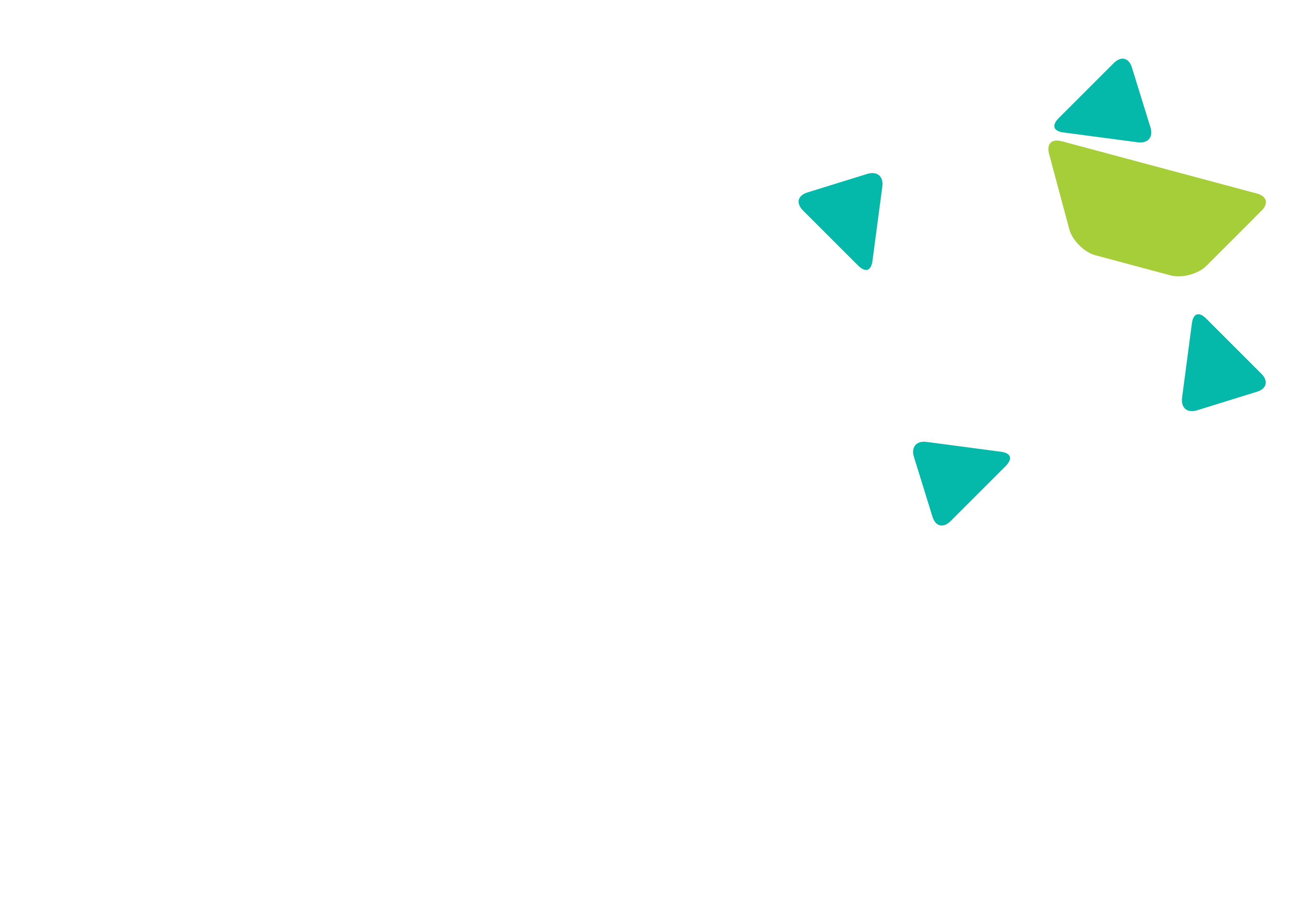 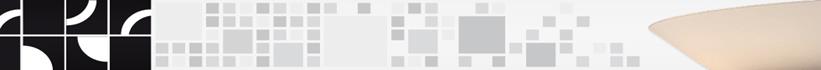 Programas de treinamentos e desenvolvimentos profissionais, administrativos e operacionais;


Sistemas de financiamento de treinamentos financiados pelo próprio segmento portuário;

Sistemas geridos pelo próprio segmento empresarial que o financia;

Centros de treinamentos e de pesquisas tecnológicas, em áreas cedidas pelo porto, equipados e tecnoliogicamente atualizados;

Efetiva atenção para tais questões;
Administração portuária – Melhores práticas
42
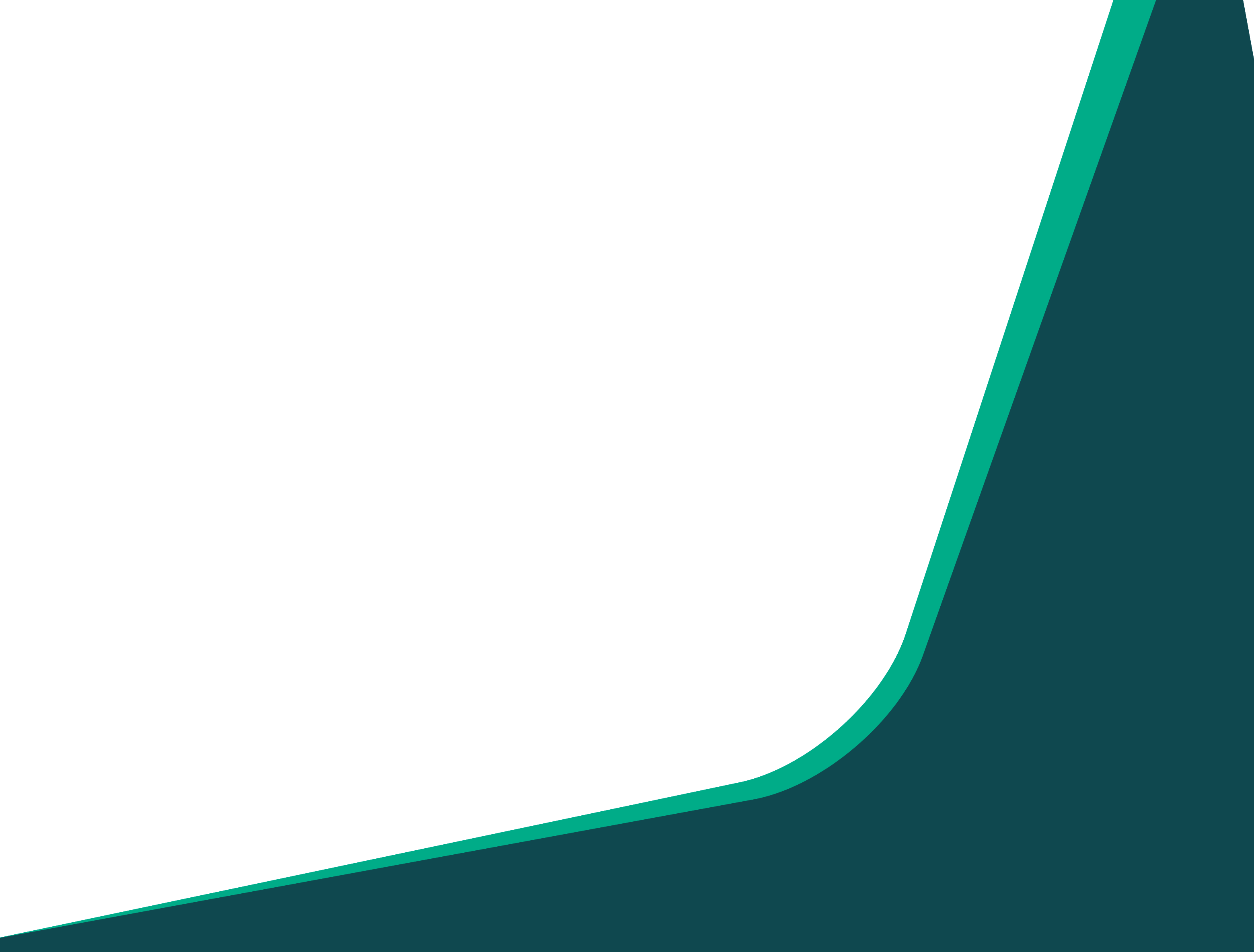 Funções da Administração Portuária 
e o futuro das Companhias Docas
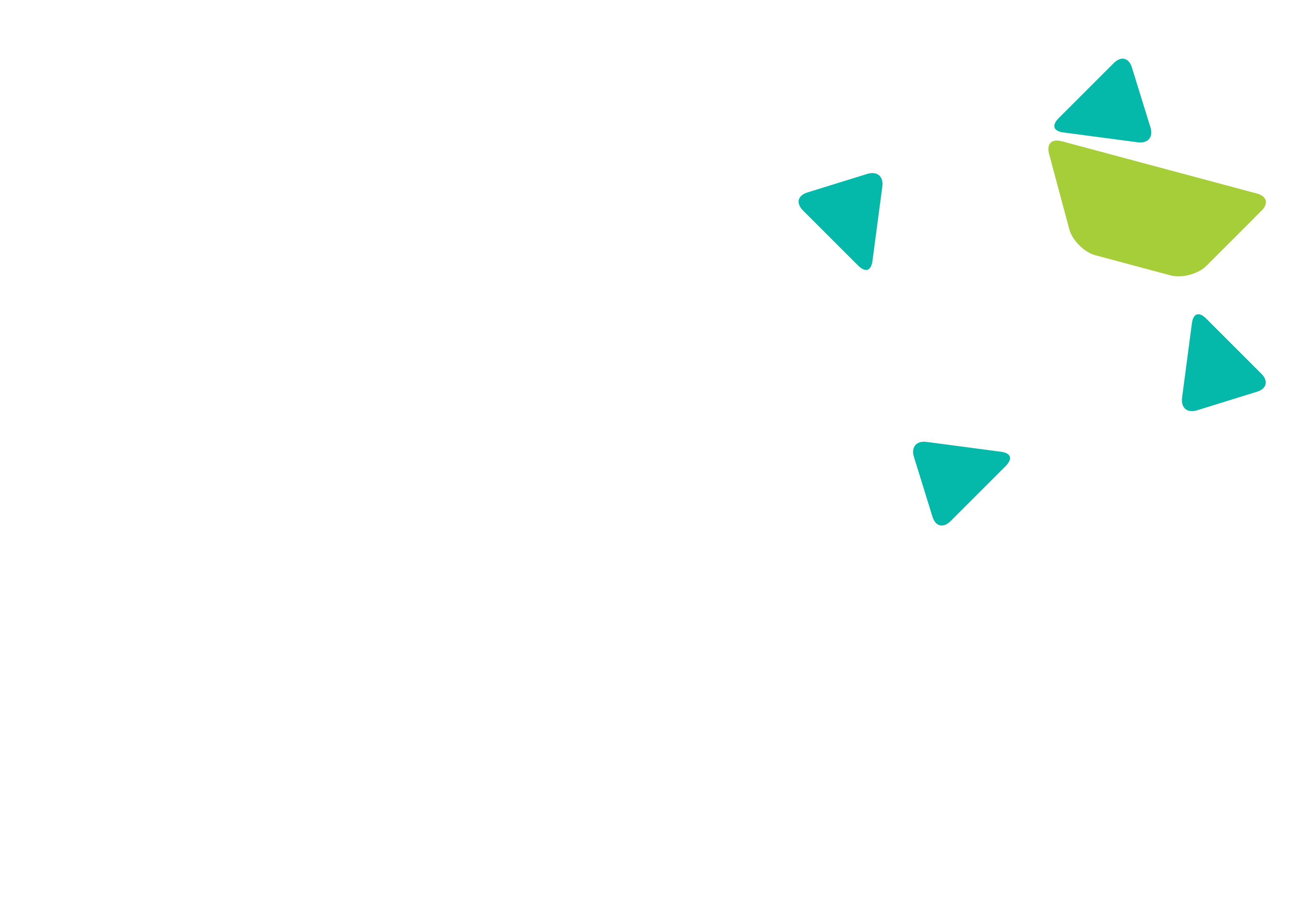 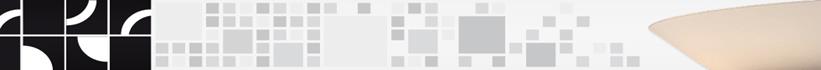 Administração portuária – Melhores práticas
Principalmente - Nenhuma mudança de direção em função de mudanças na Administração Pública/Política;

Sabem perfeitamente a diferença entre o Público e o Político;

Portos são instrumentos de Estado e não de Governo.
43
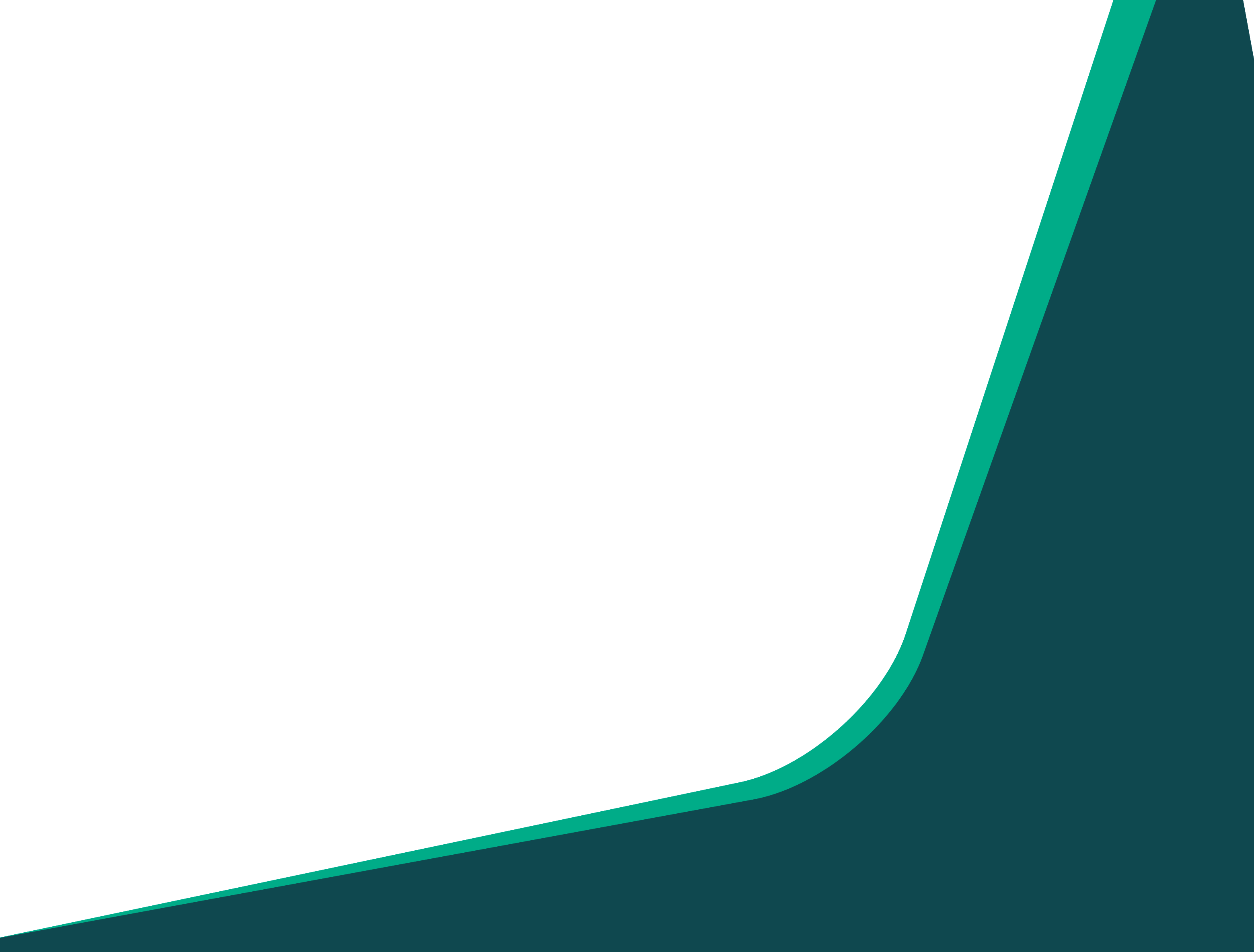 Funções da Administração Portuária 
e o futuro das Companhias Docas
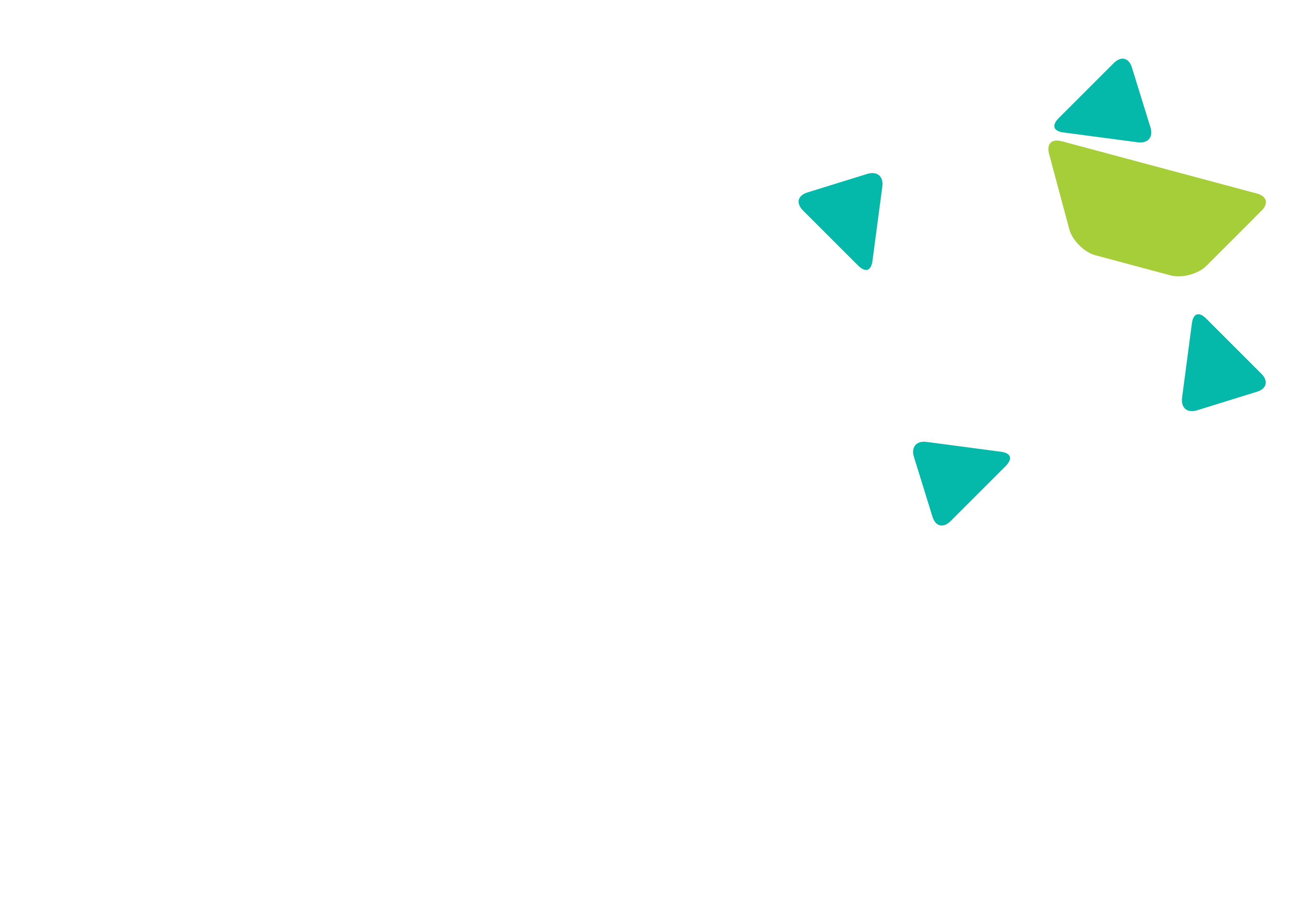 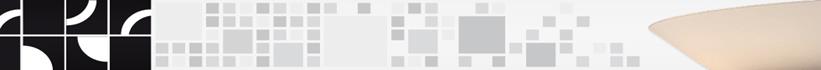 Estas características na Lei portuária anterior
Praticamente todos estes princípios constavam como regramentos ou como induções na anterior lei portuária (Lei 8.630/93);

Nos cerca de 20 anos da Lei 8.630/93 o Pode Público brasileiro foi criando engessamentos para a plena aplicação da lei portuária;

No lugar de retirar os engessamentos o Governo Federal, implantou uma nova lei portuária, aprofundando ainda mais as distorções em que o Sistema portuário foi aprisionado;
44
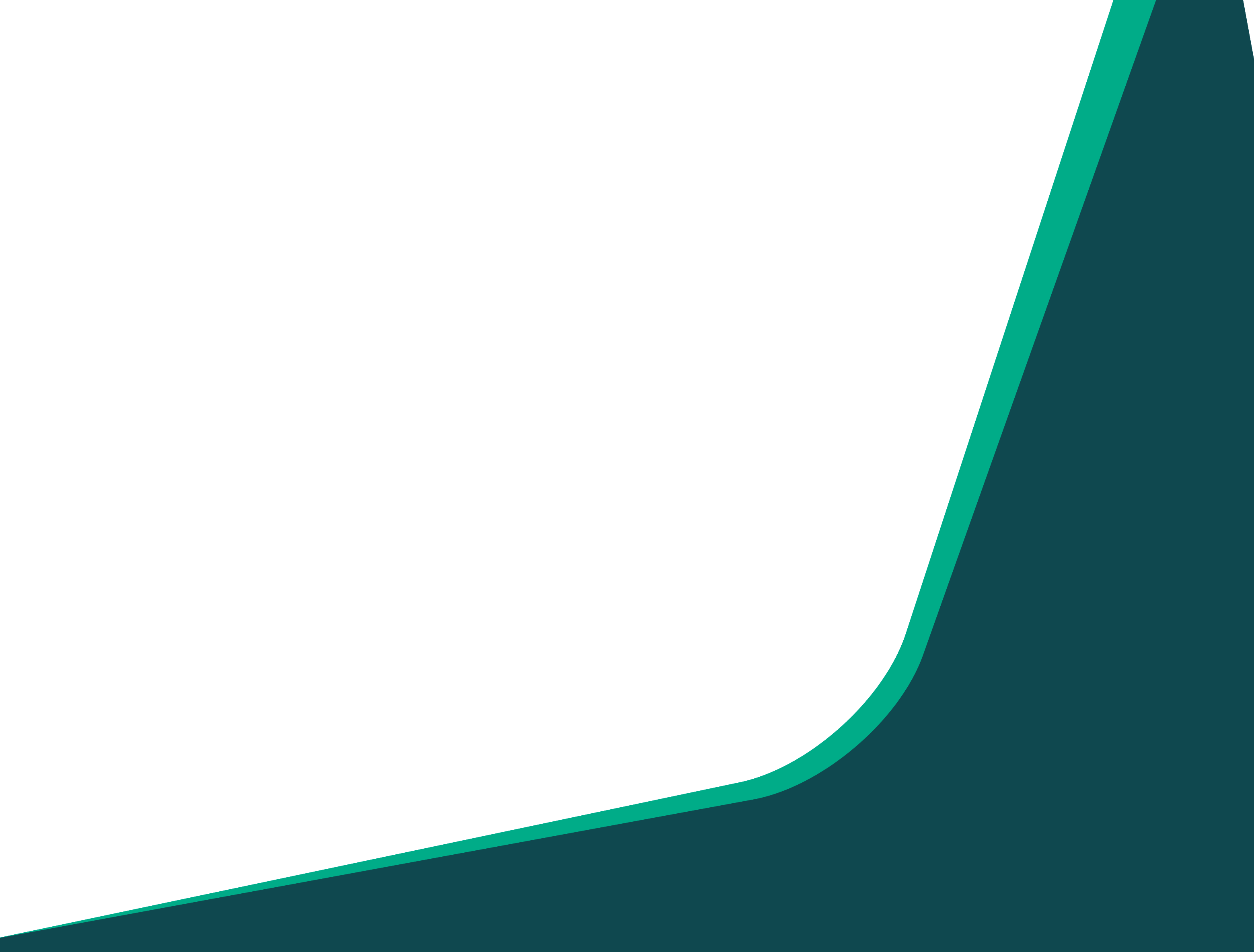 Funções da Administração Portuária 
e o futuro das Companhias Docas
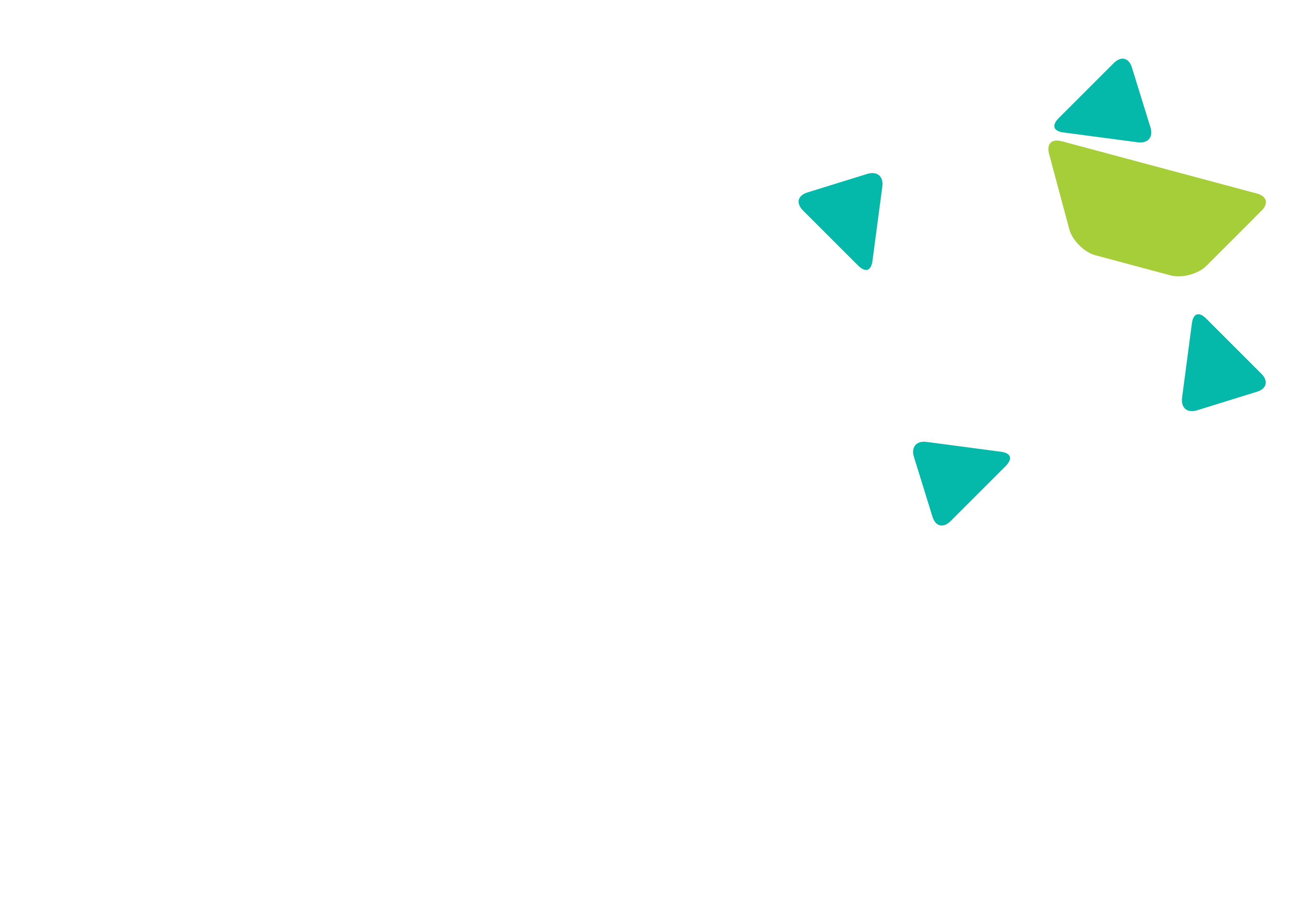 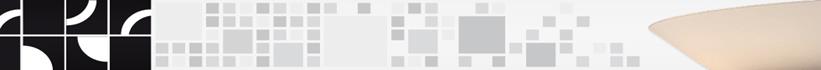 Evoluções do modelo de gestão portuária no Brasil
O SISTEMA PORTUÁRIO - COM A NOVA LEGISLAÇÃO BRASILEIRA
Modelo Contrário às melhores  práticas mundiais
MTPAC (incluindo Portos)
Planeja – executa – fiscaliza – administra e etc
(a Autoridade Portuária de fato)
ANTAQ
Agência Nacional de 
Transportes Aquaviários
Executa segundo diretrizes da SEP
Administradora Portuária 
(Autoridade sòmente na denominação)
TCU
CGU
ANTAQ
SEP
OUTROS
MINISTR
CAP
45
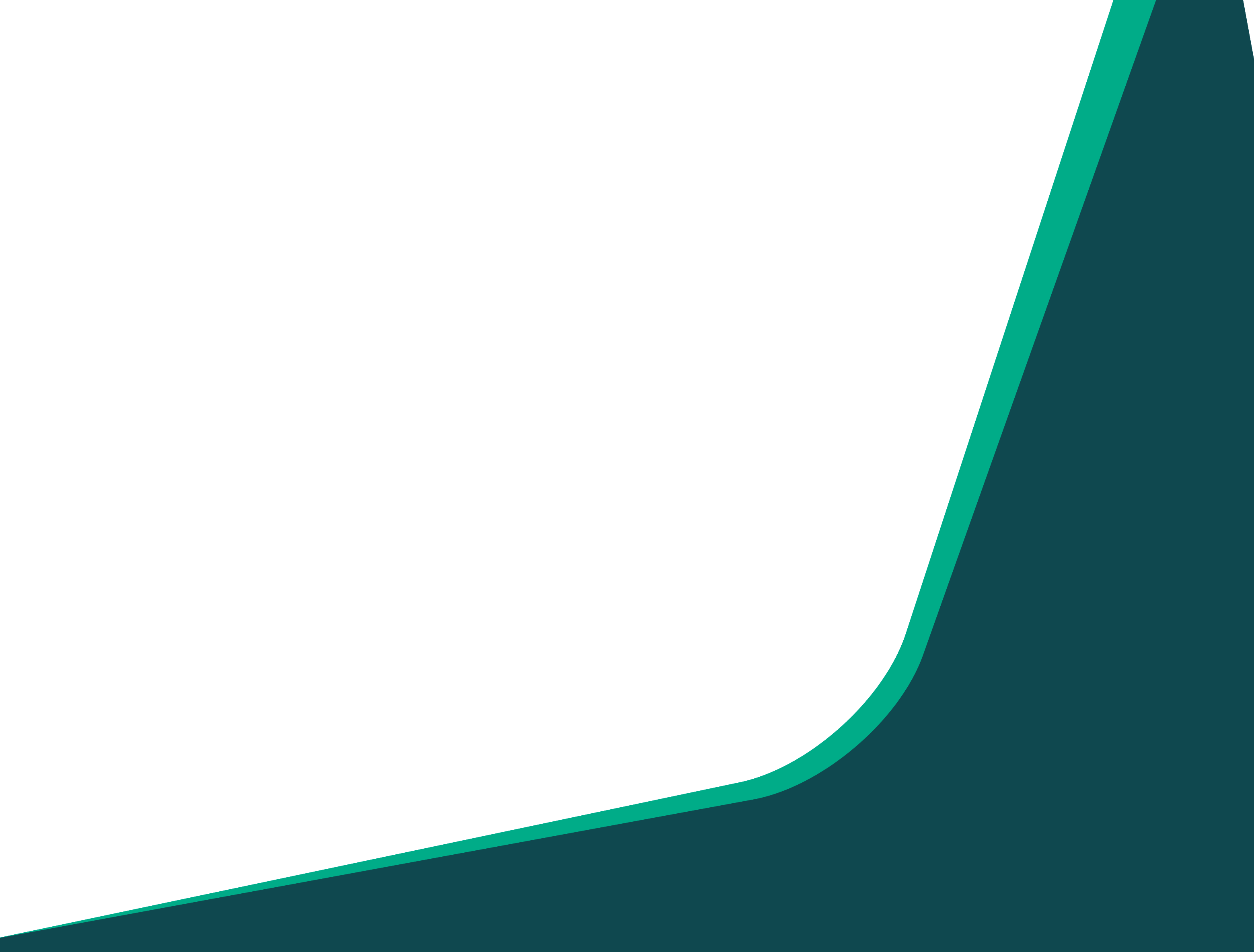 Funções da Administração Portuária 
e o futuro das Companhias Docas
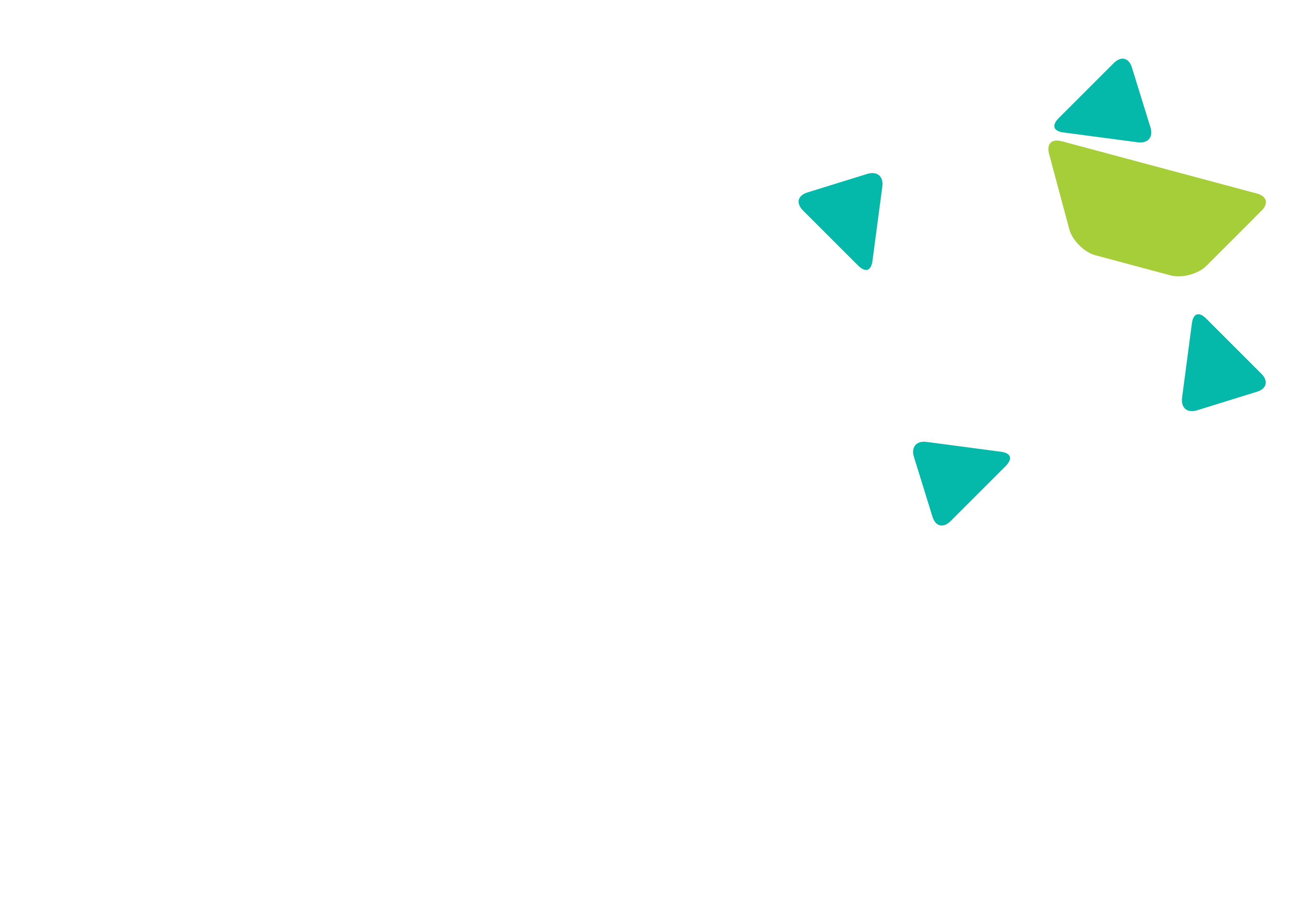 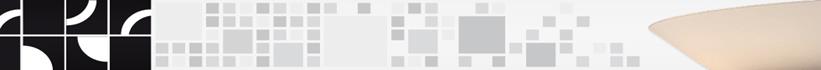 Estas características na Lei portuária atual
A centralização do Sistema portuário e

O enfraquecimento das Administrações portuárias locais;

Destacam-se entre os grandes prejuízos que a atual Lei 12.815/13 trouxe para o Sistema portuário brasileiro.
46
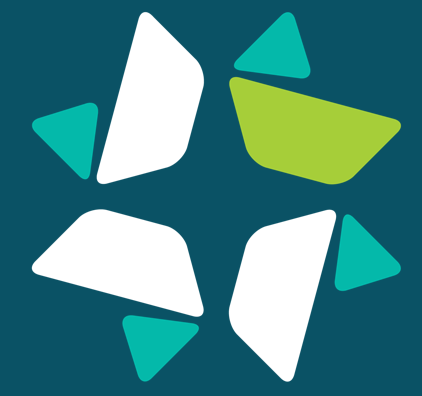 Alguns 
exemplos de Adm.Portuária Eficiente/eficaz
47
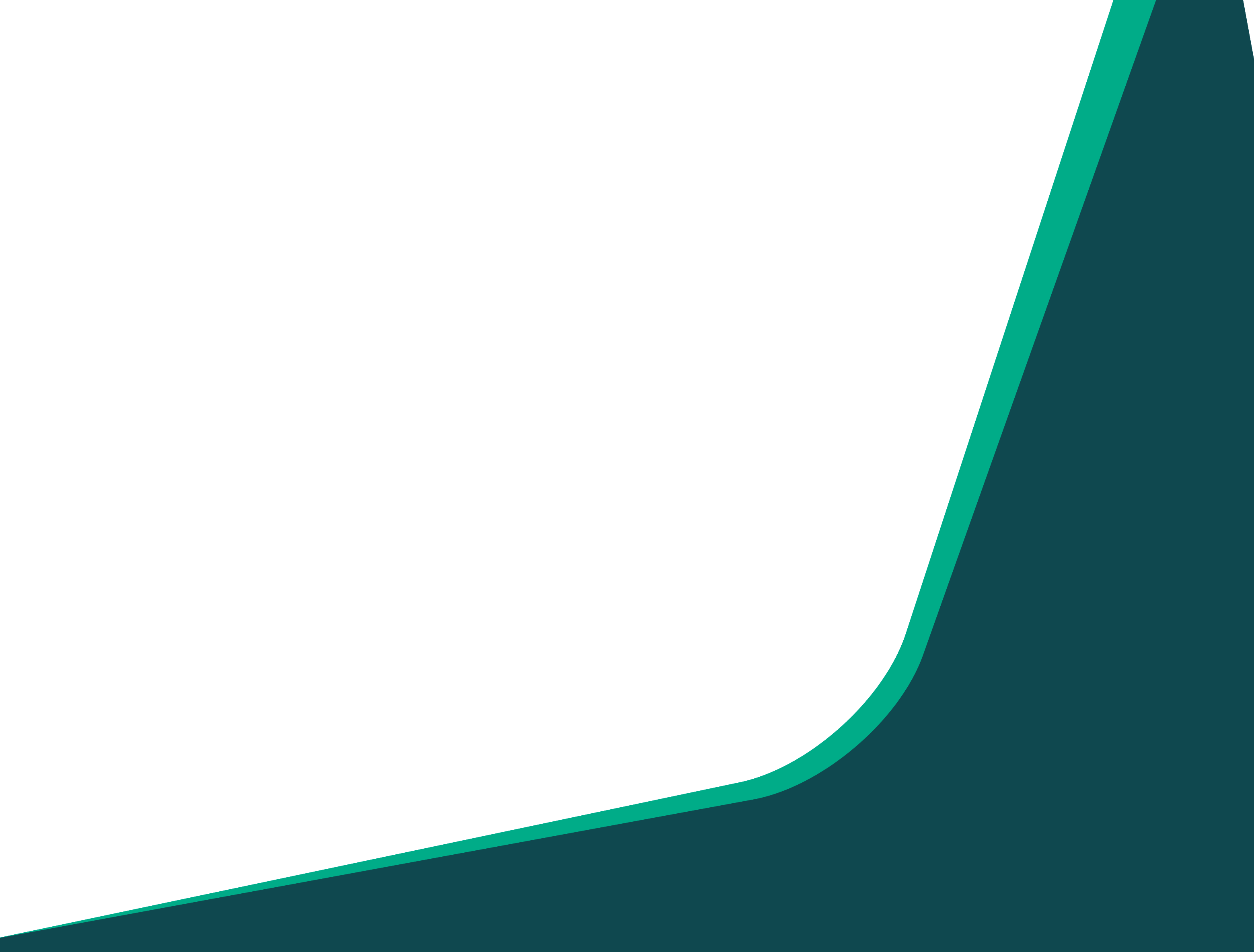 Funções da Administração Portuária 
e o futuro das Companhias Docas
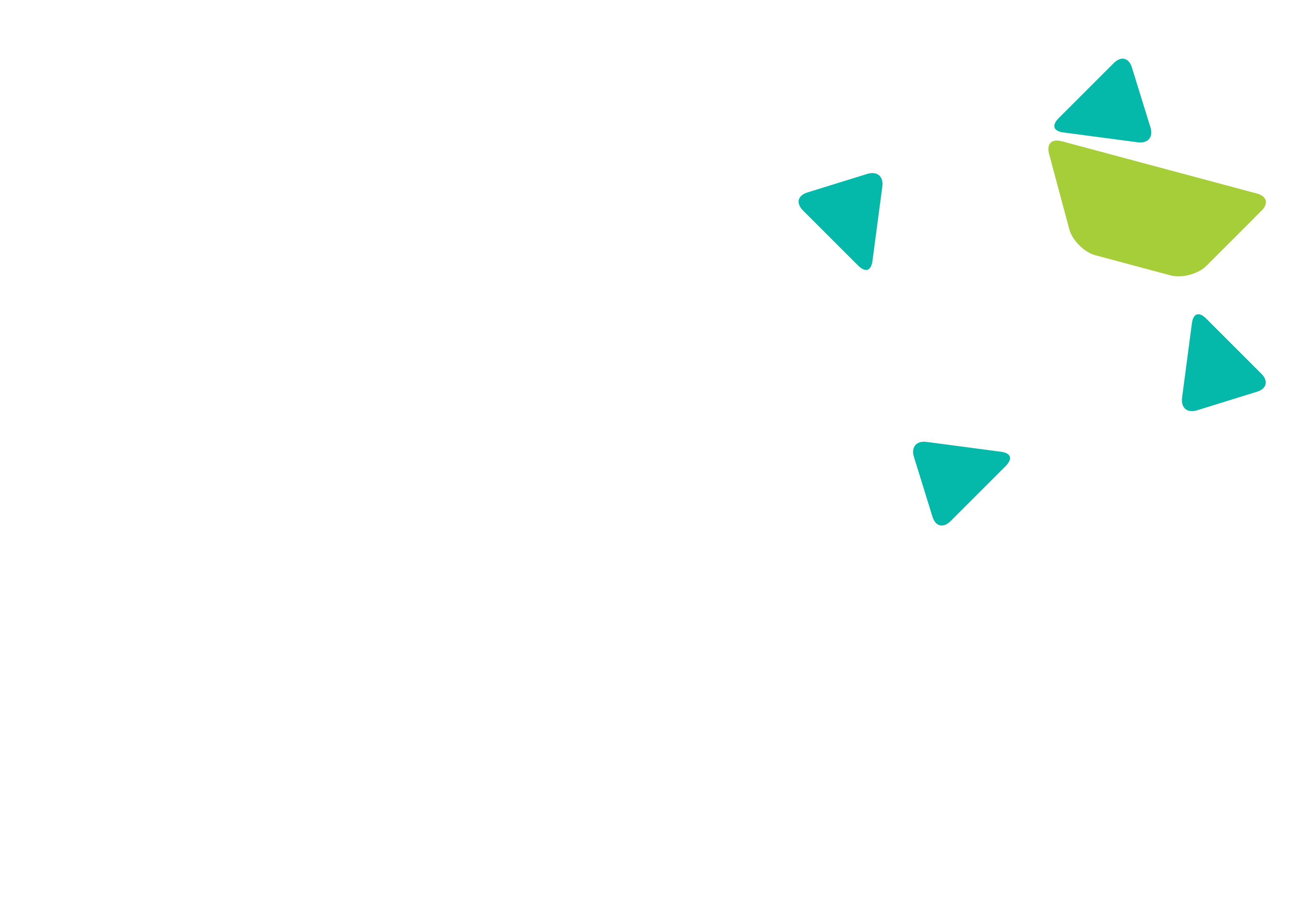 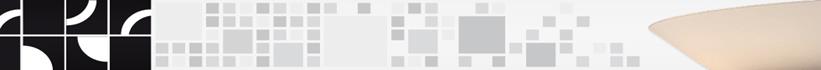 Destaques para alguns portos descentralizados
Los Angeles – Long Beach

Movimentam cerca de 40% do Comércio exterior americado de contêineres;
São administrados pelo Estado da California e seus Municípios;
Totalmente profissionalizados;

New York – New Jersey

São administrados pelos seus Municípios;
Totalmente profissionalizados;
Investiram em várias atividades definidas pelos Municípios;
Aeroporto JFK – Túneis ligando Manhatan e Torres Gêmas.
48
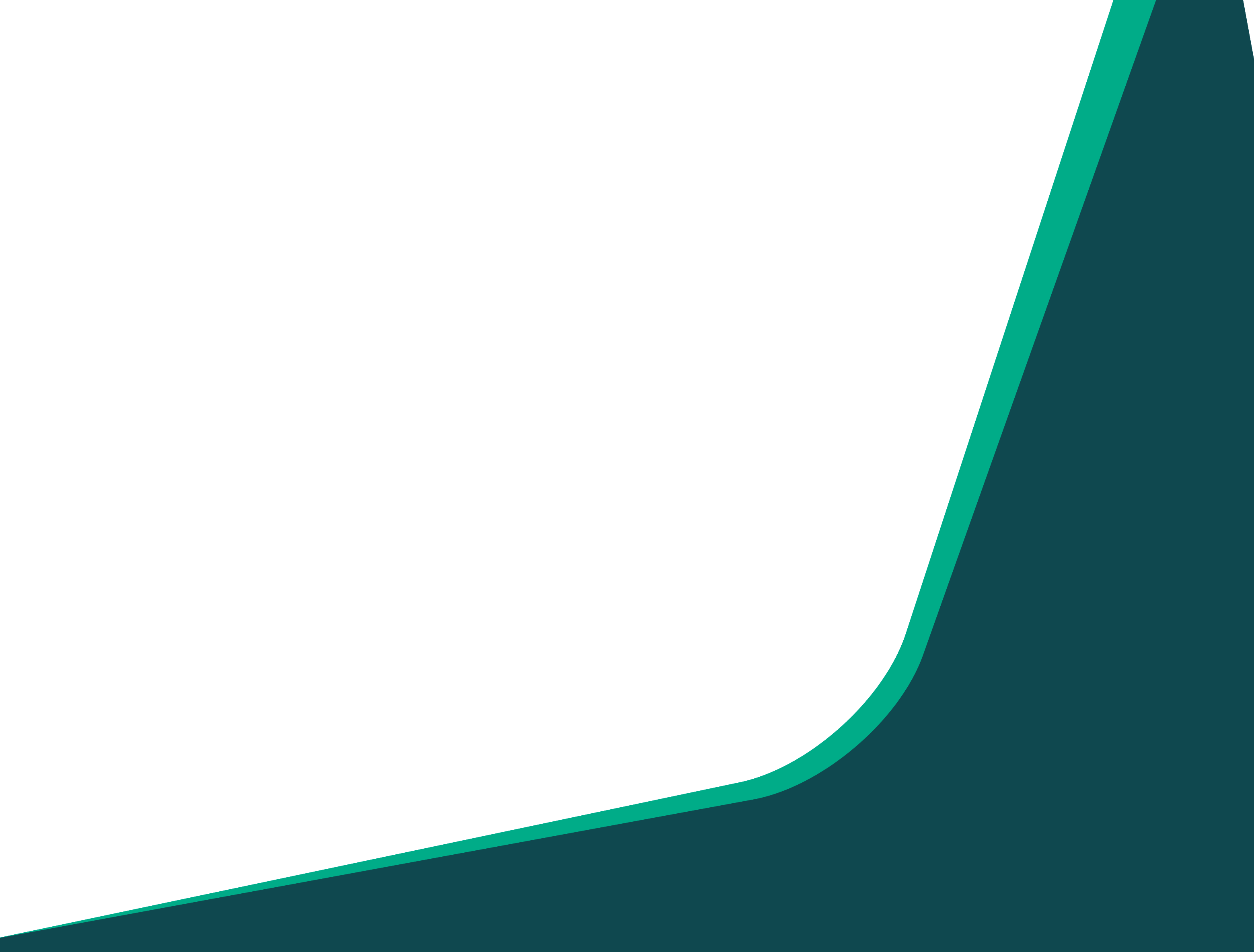 Funções da Administração Portuária 
e o futuro das Companhias Docas
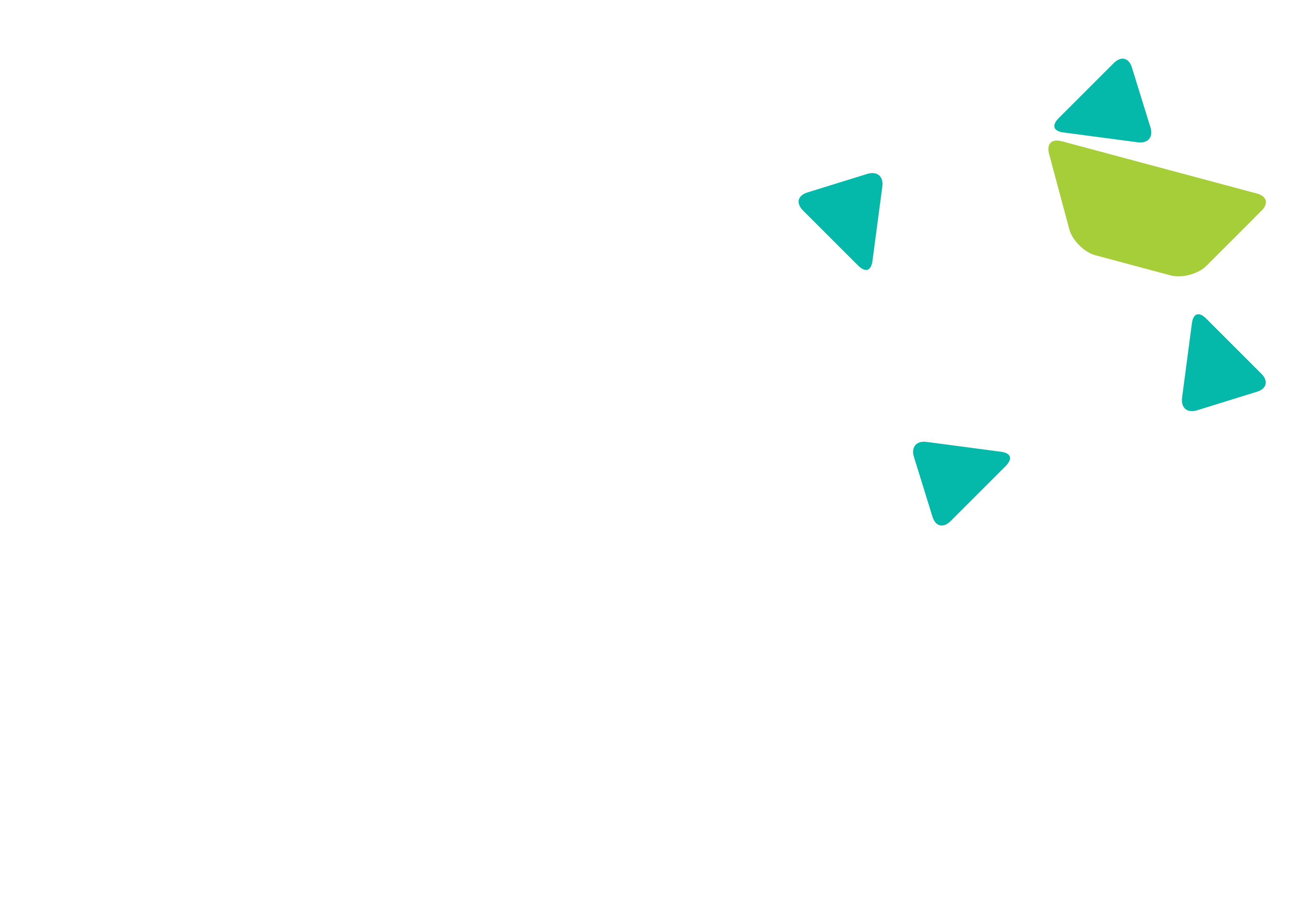 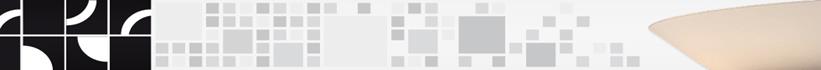 Destaques para alguns portos descentralizados
Houston

Propriedade e administrados pelos Municípios do Condado;
Totalmente profissionalizados;
Maior complexo portuário de combustíveis dos EUA;
Conta com refinarias de petróleo e indústrias;

Roterdam

De propriedade do Município (70%) e Holanda (30%)
Totalmente profissionalizado;
Distribui dividendos para seus acionistas (Município e Holanda);
Pela primeira vez precisou de recursos públicos da Holanda para a expansão do Masvlat II;
49
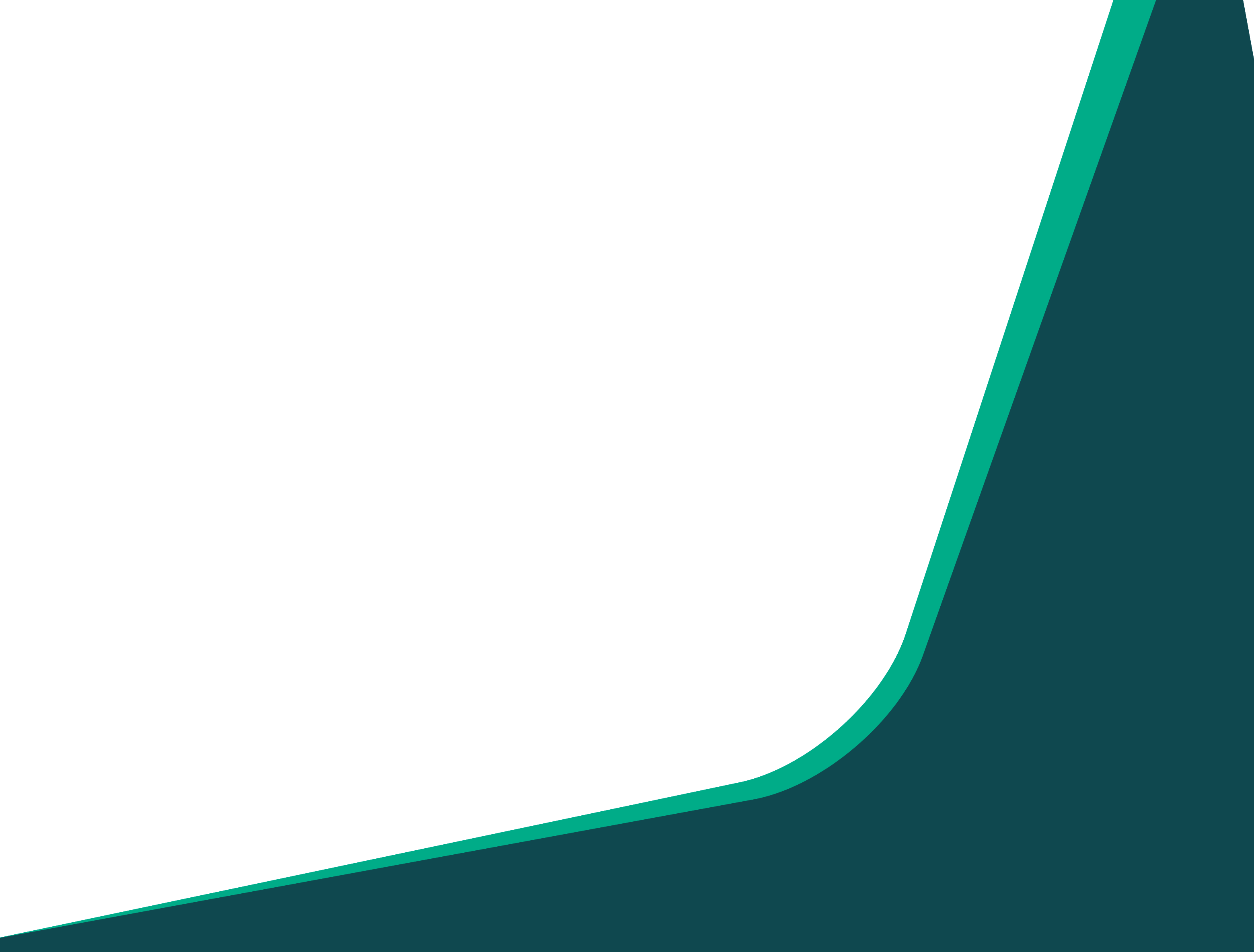 Funções da Administração Portuária 
e o futuro das Companhias Docas
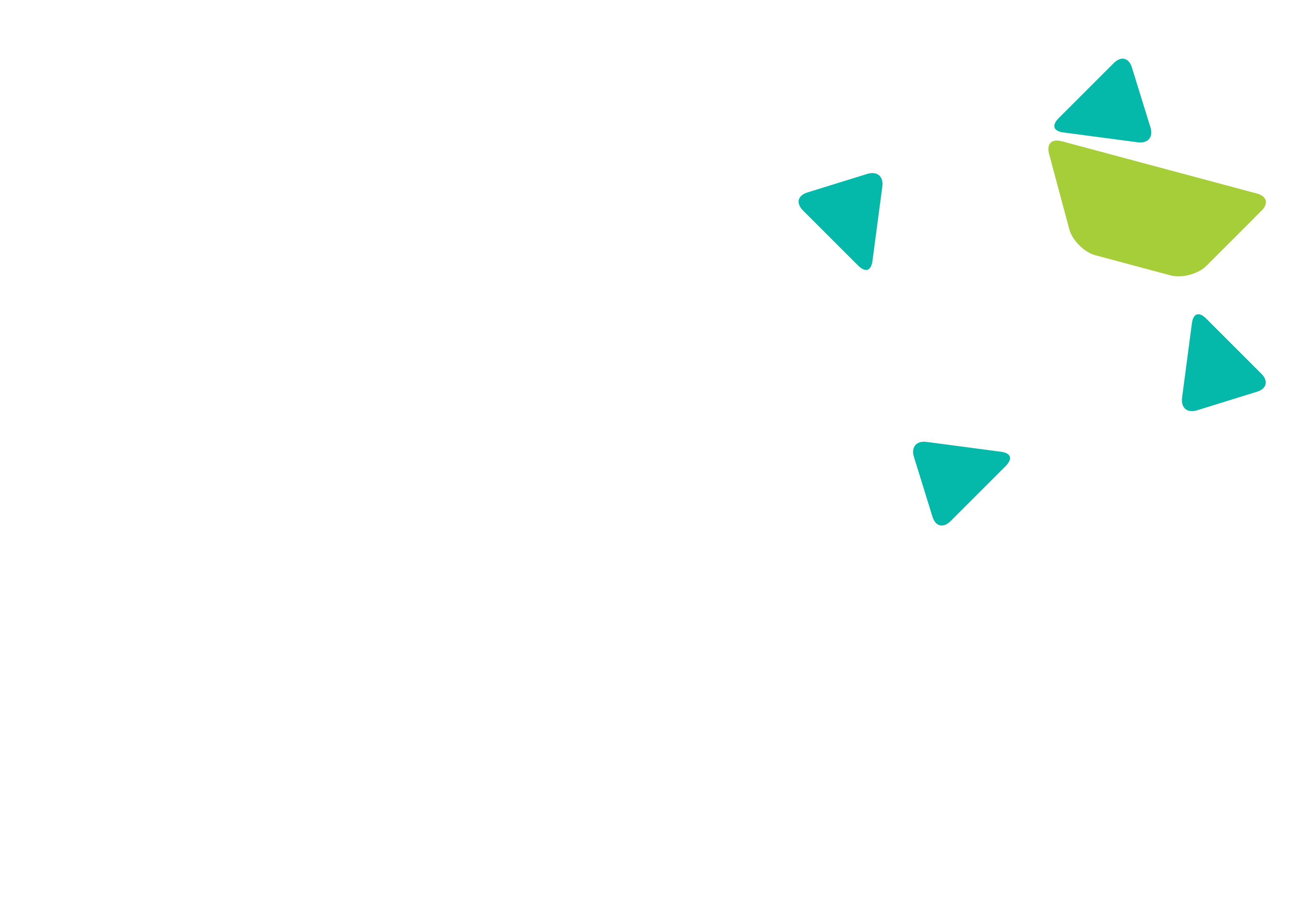 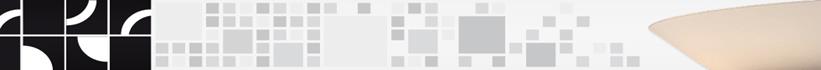 Destaques para alguns portos descentralizados
Antwerpia

Propriedade e administrado pelo Município;
O Secretário de Portos do Municípios é automaticamente o Presidente do Porto;
Porém quem administra é o Diretor Geral (prossional de carreira)
Totalmente profissionalizados;

Ningboo e outros portos Chineses

Propriedade do Município e Arrendatários;
Município é a Autoridade Portuária;
Totalmente profissionalizado;
50
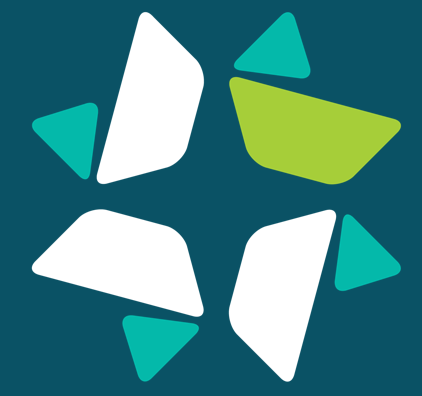 Estudos e destaques melhores práticas mundiais
51
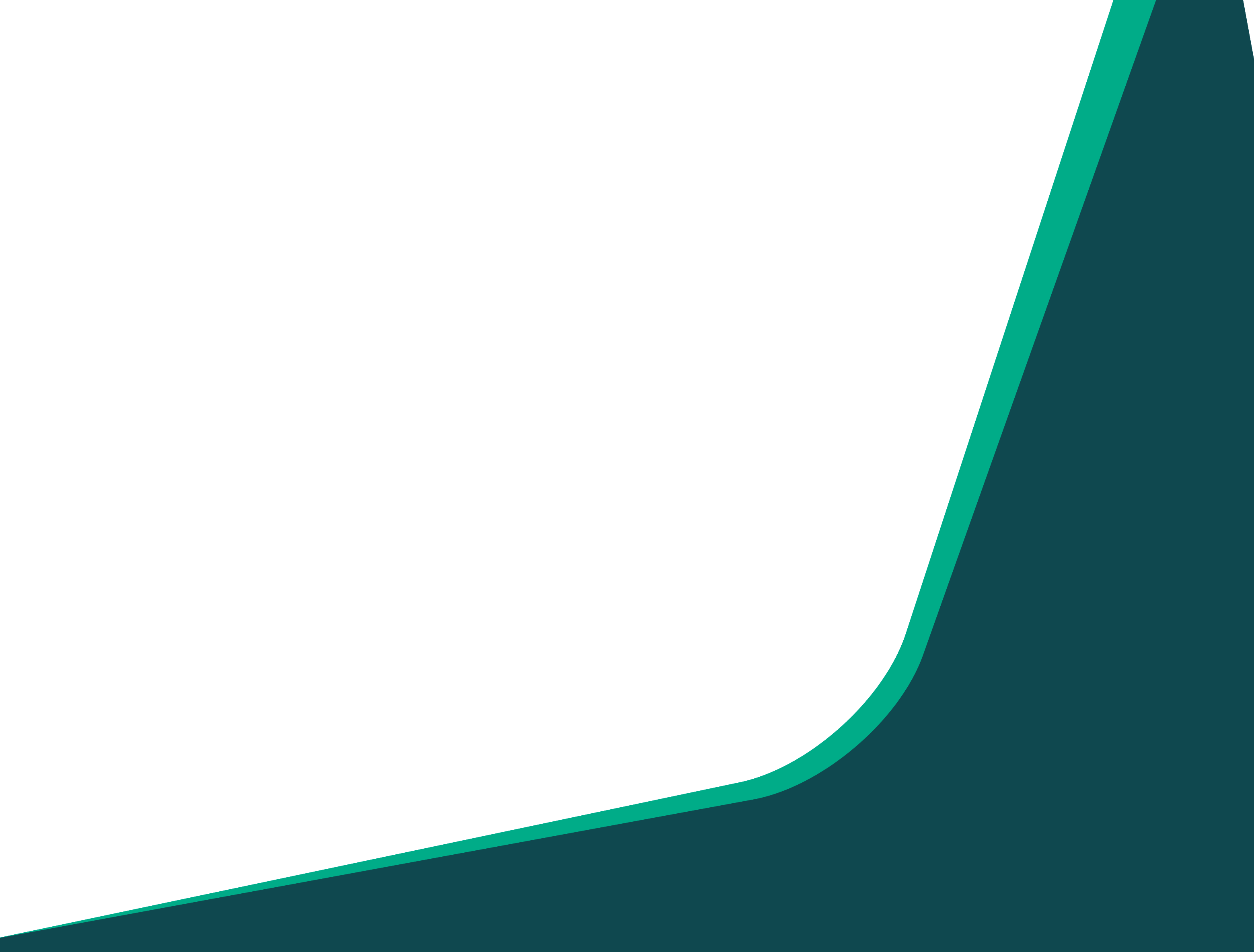 Funções da Administração Portuária 
e o futuro das Companhias Docas
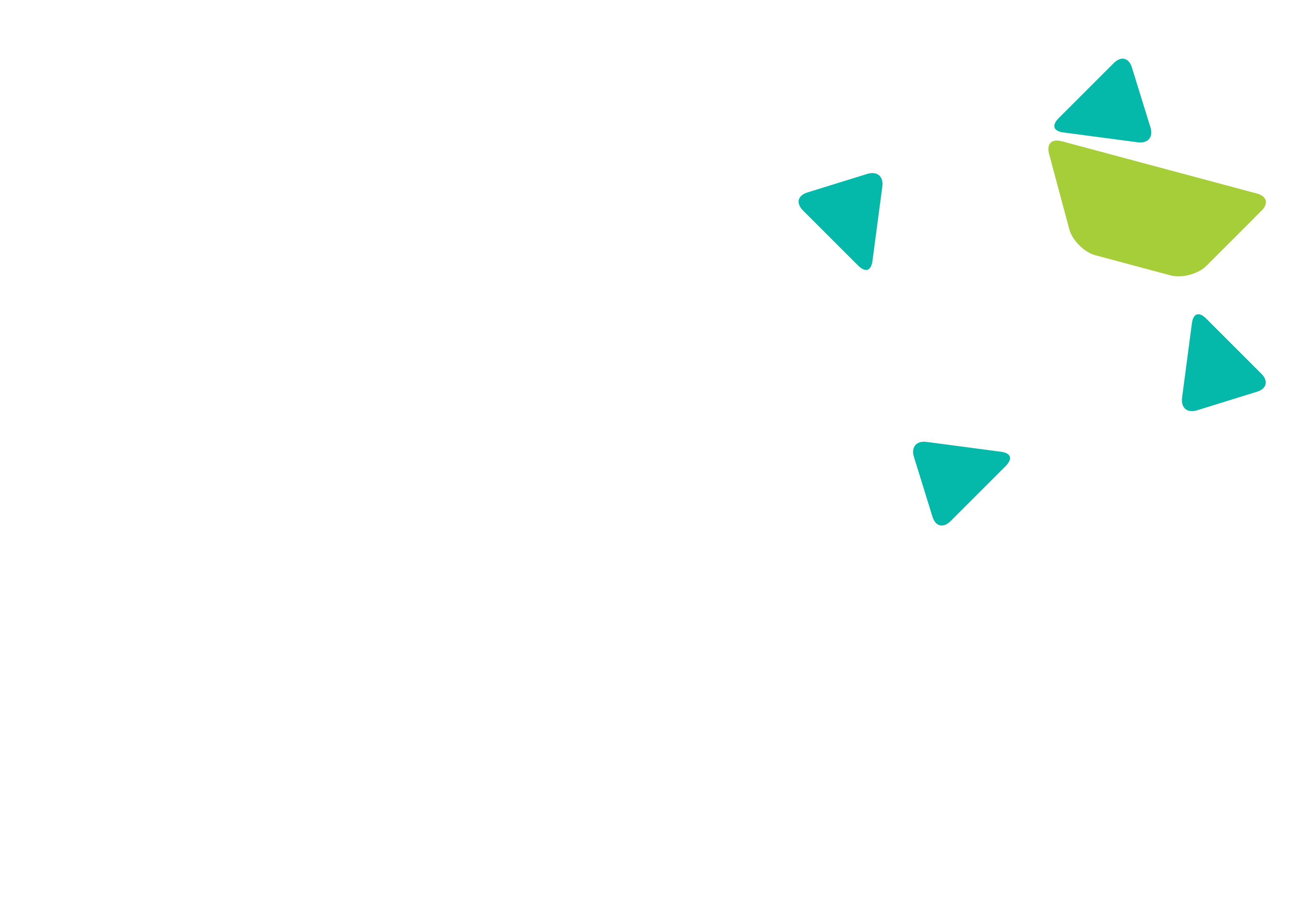 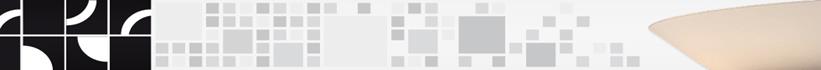 Administração portuária – Melhores práticas
Trabalho de técnico BNDES 2005/2006 sobre Portos – Resumo
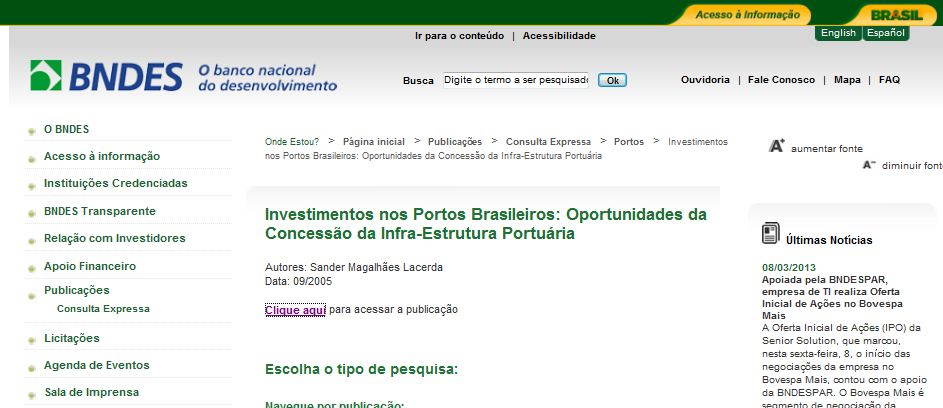 Sander Magalhães Lacerda - Economista do Departamento de Transportes e Logística do BNDES.
52
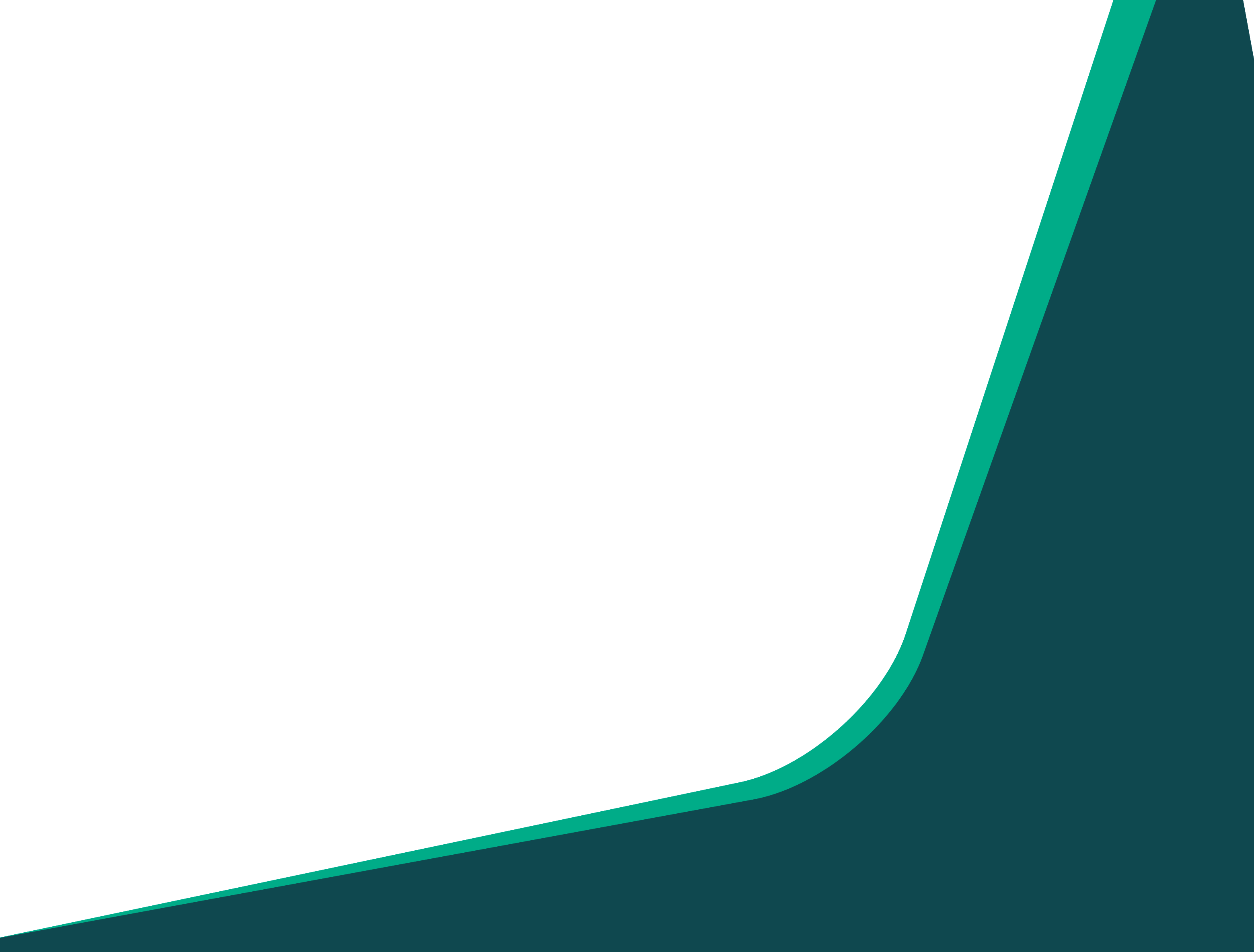 Funções da Administração Portuária 
e o futuro das Companhias Docas
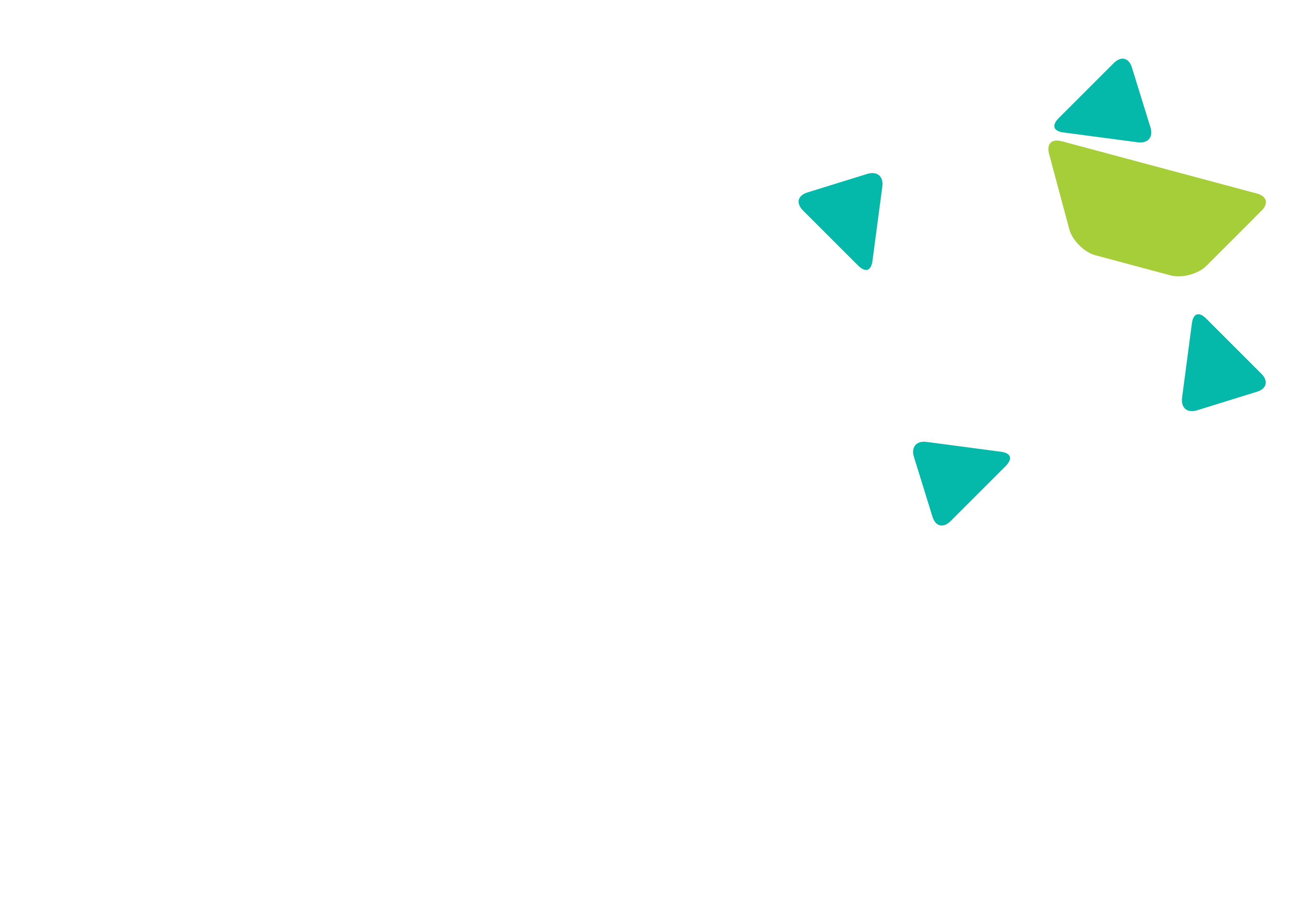 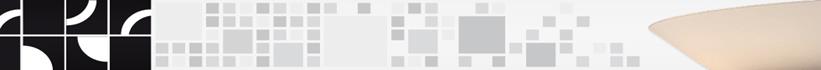 Administração portuária – Melhores práticas
Trabalho de técnico BNDES 2005/2006 sobre Portos – Resumo
Anteriormente a 1980, os portos chineses eram administrados pelo poder central, através do Ministério das Comunicações.

A partir de 1984, iniciou-se a descentralização da responsabilidade sobre os portos, em favor do maior envolvimento dos governos locais, que tornaram-se, ao mesmo tempo, landlords e reguladores. 

As autoridades portuárias foram transferidas aos municípios e obtiveram autonomia financeira.
53
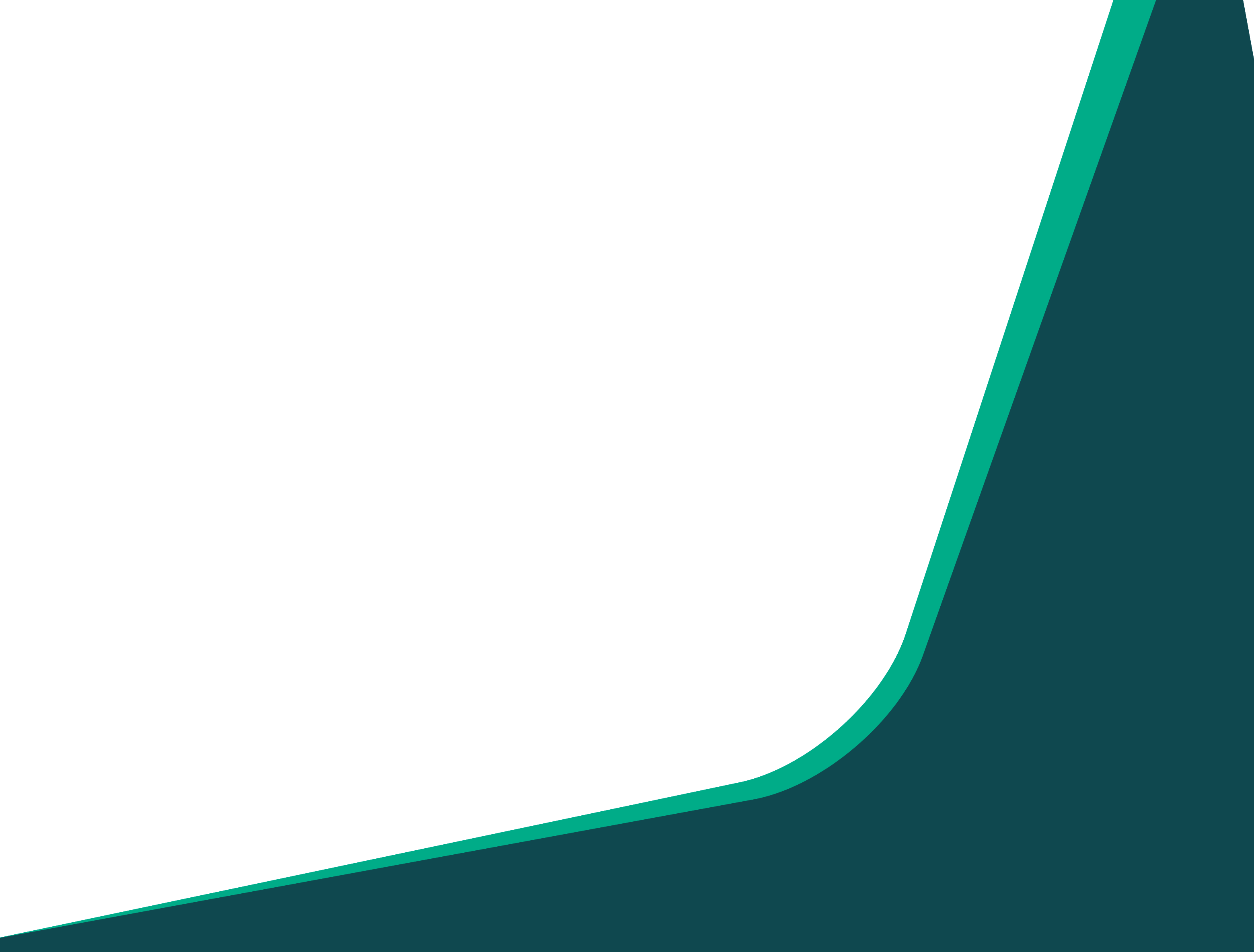 Funções da Administração Portuária 
e o futuro das Companhias Docas
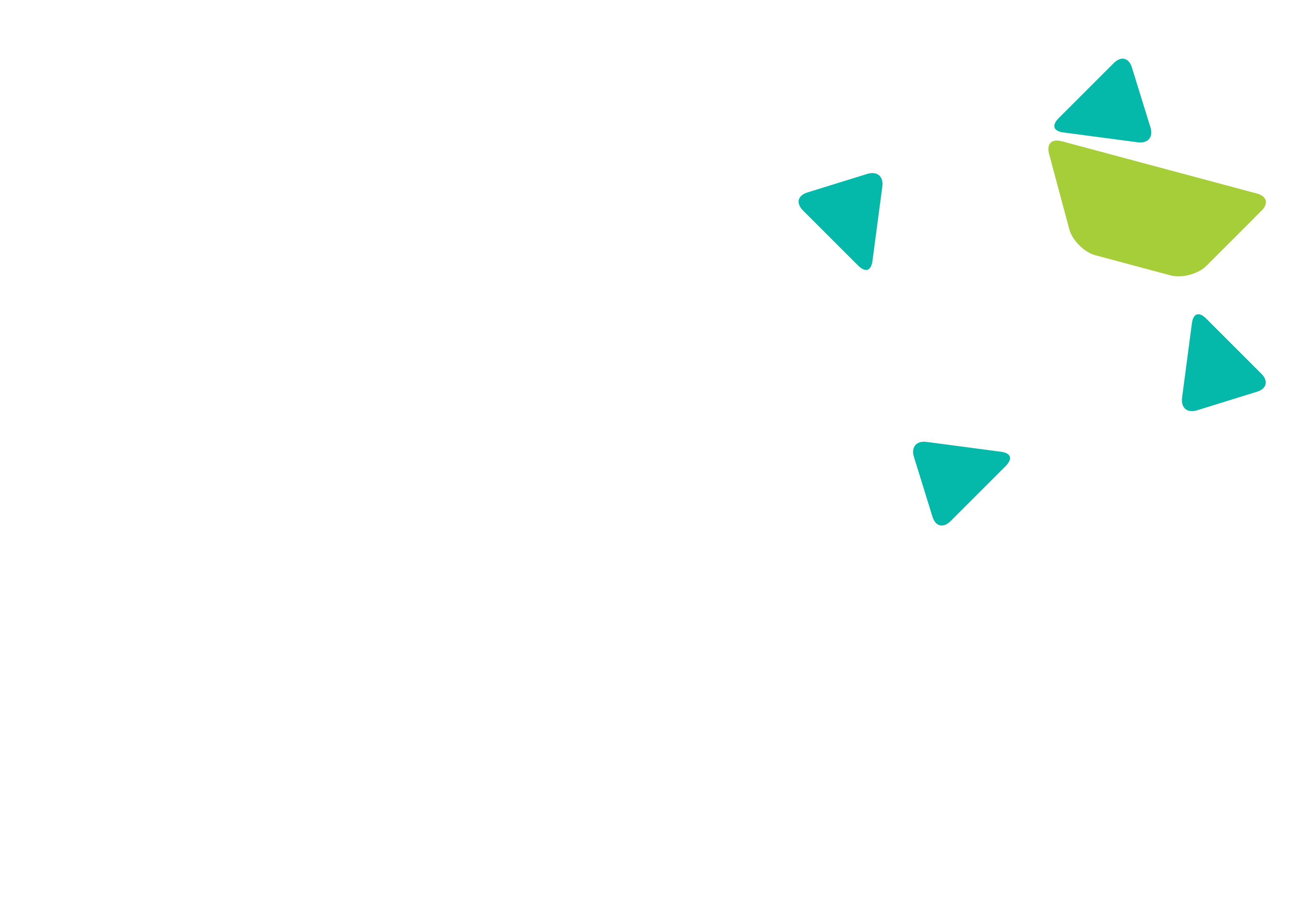 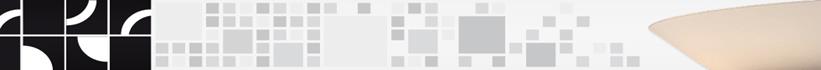 Administração portuária – Melhores práticas
Trabalho de técnico BNDES 2005/2006 sobre Portos – Resumo
Tornou-se uma prática comum nos portos chineses o estabelecimento, pelas autoridades portuárias locais, de entidades independentes para participação em joint ventures para construção e operação de facilidades portuárias. 

Ao mesmo tempo, as autoridades portuárias assumiram funções de regulação local, sob delegação dos governos municipais.
54
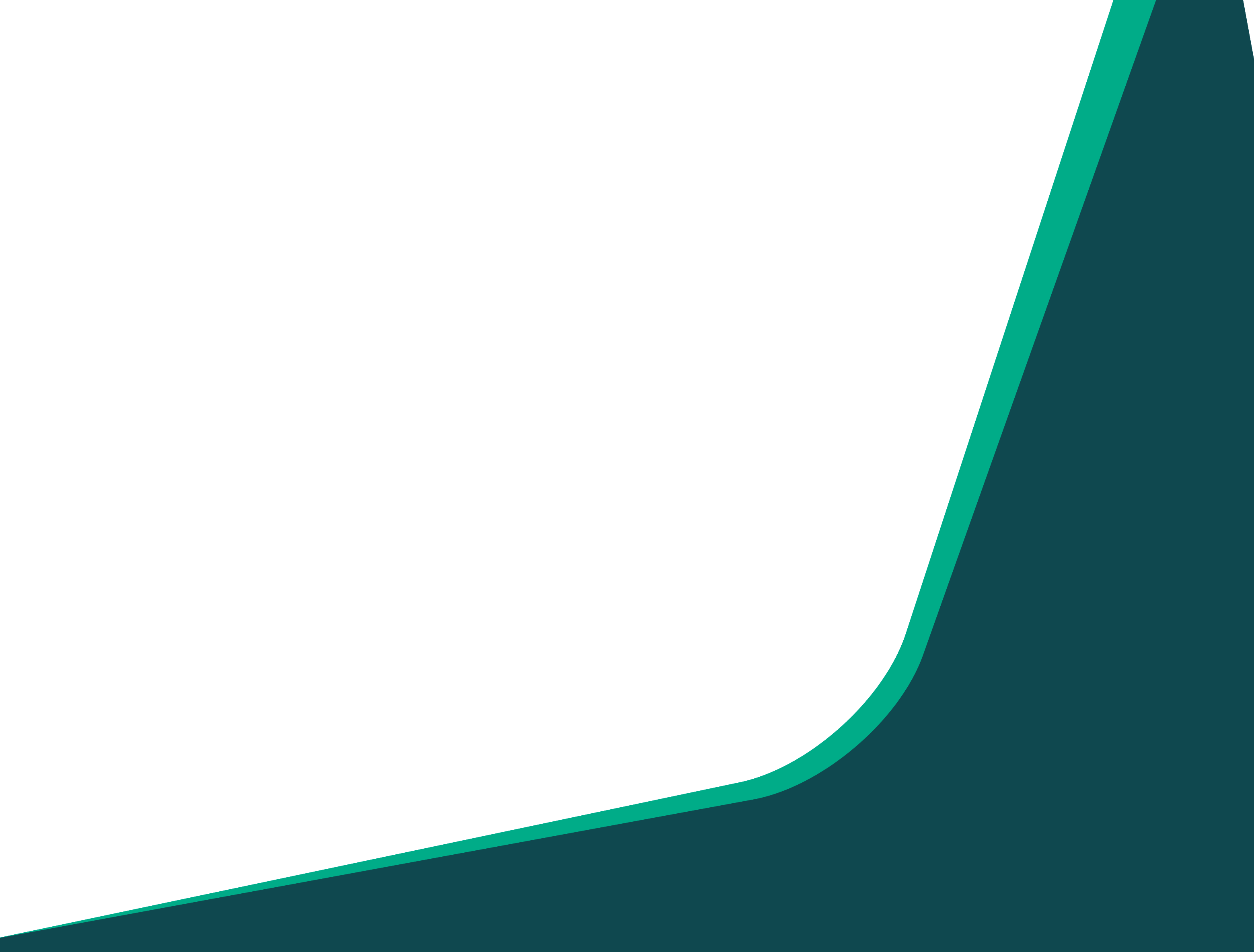 Funções da Administração Portuária 
e o futuro das Companhias Docas
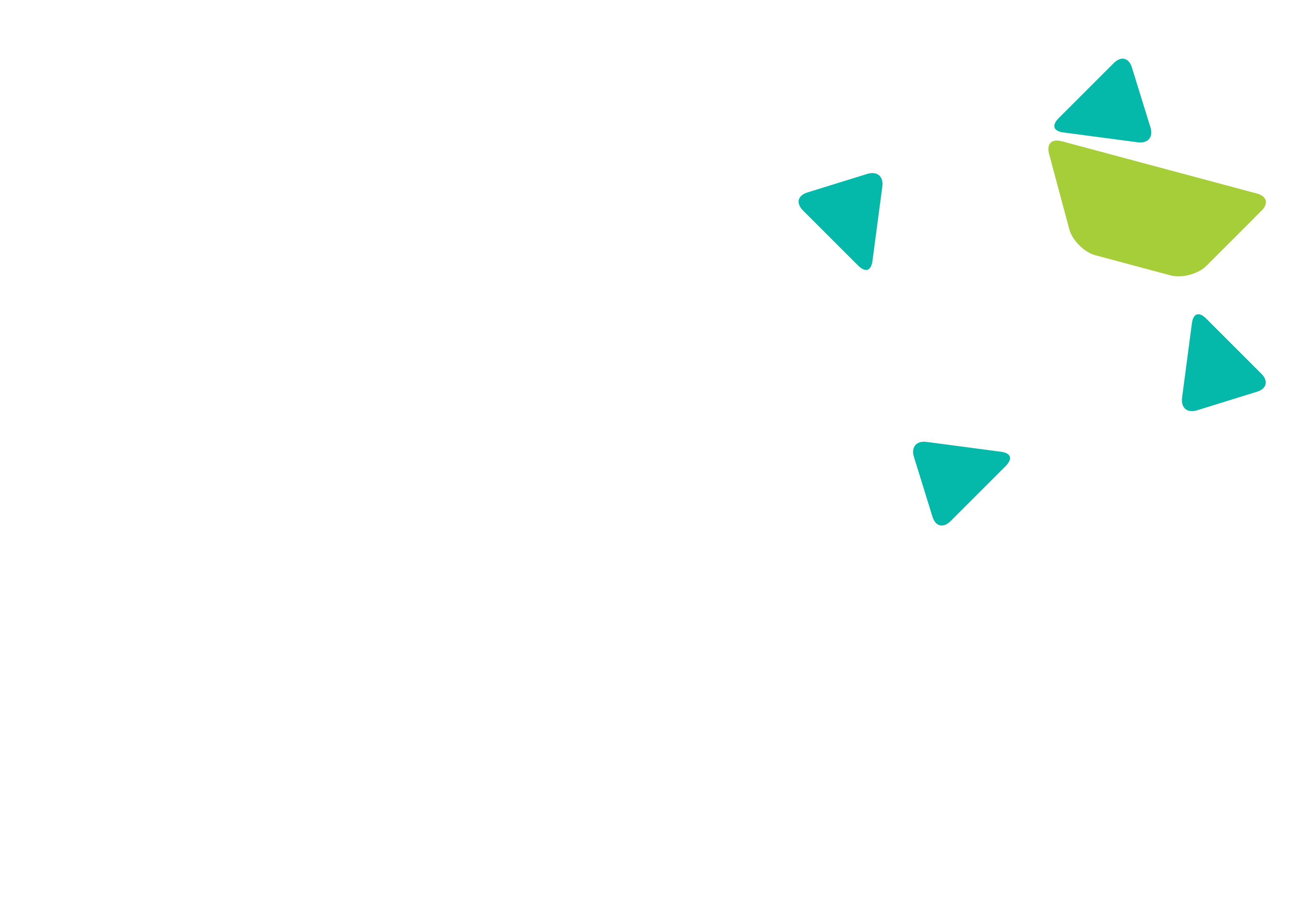 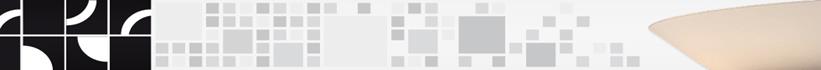 Administração portuária – Melhores práticas
Trabalho de técnico BNDES 2005/2006 sobre Portos – Resumo
Conclusões e propostas do técnico do BNDES:


O poder discricionário dos governos pode ser limitado, utilizando-se a independência das autoridades portuárias, 

pela adoção de regras para a indicação e demissão de seus dirigentes e de sua autonomia financeira,
55
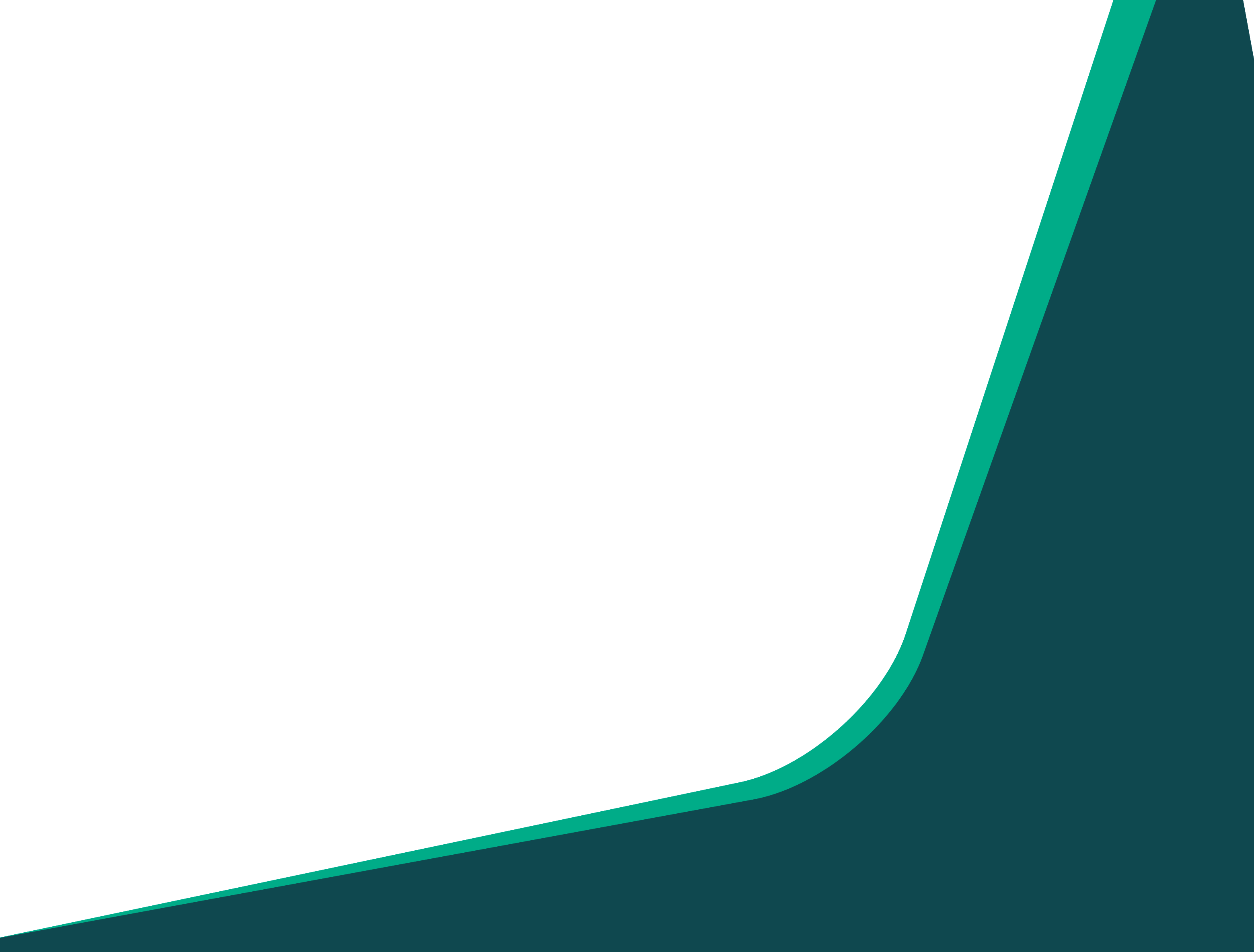 Funções da Administração Portuária 
e o futuro das Companhias Docas
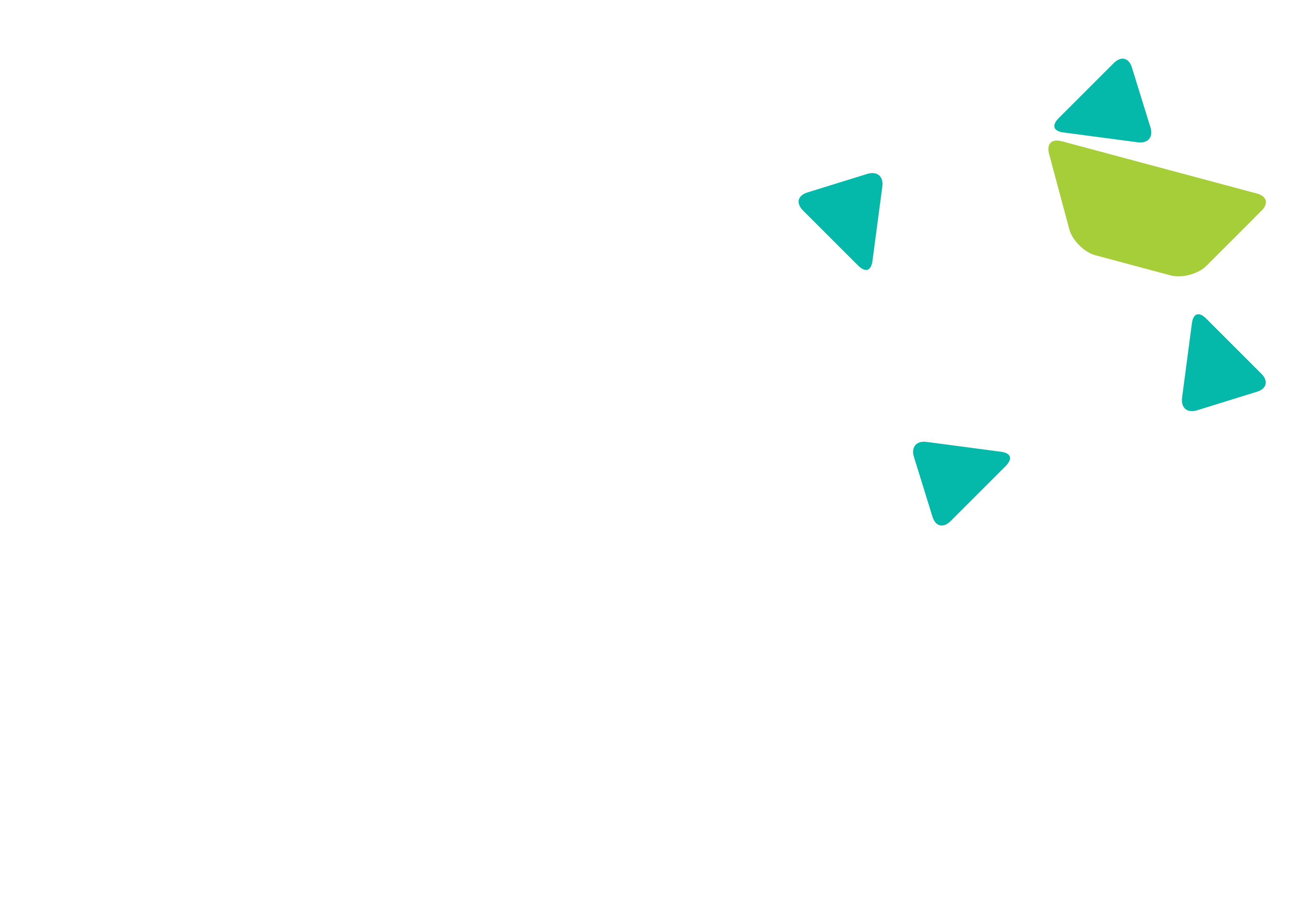 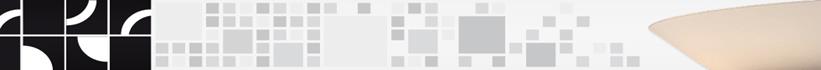 Administração portuária – Melhores práticas
Trabalho de técnico BNDES 2005/2006 sobre Portos – Resumo
Conclusões e propostas do técnico do BNDES:


E pelo compartilhamento do poder decisório sobre as questões portuárias com usuários, operadores e trabalhadores dos portos,

 por meio do fortalecimento dos Conselhos de Autoridade Portuária.
56
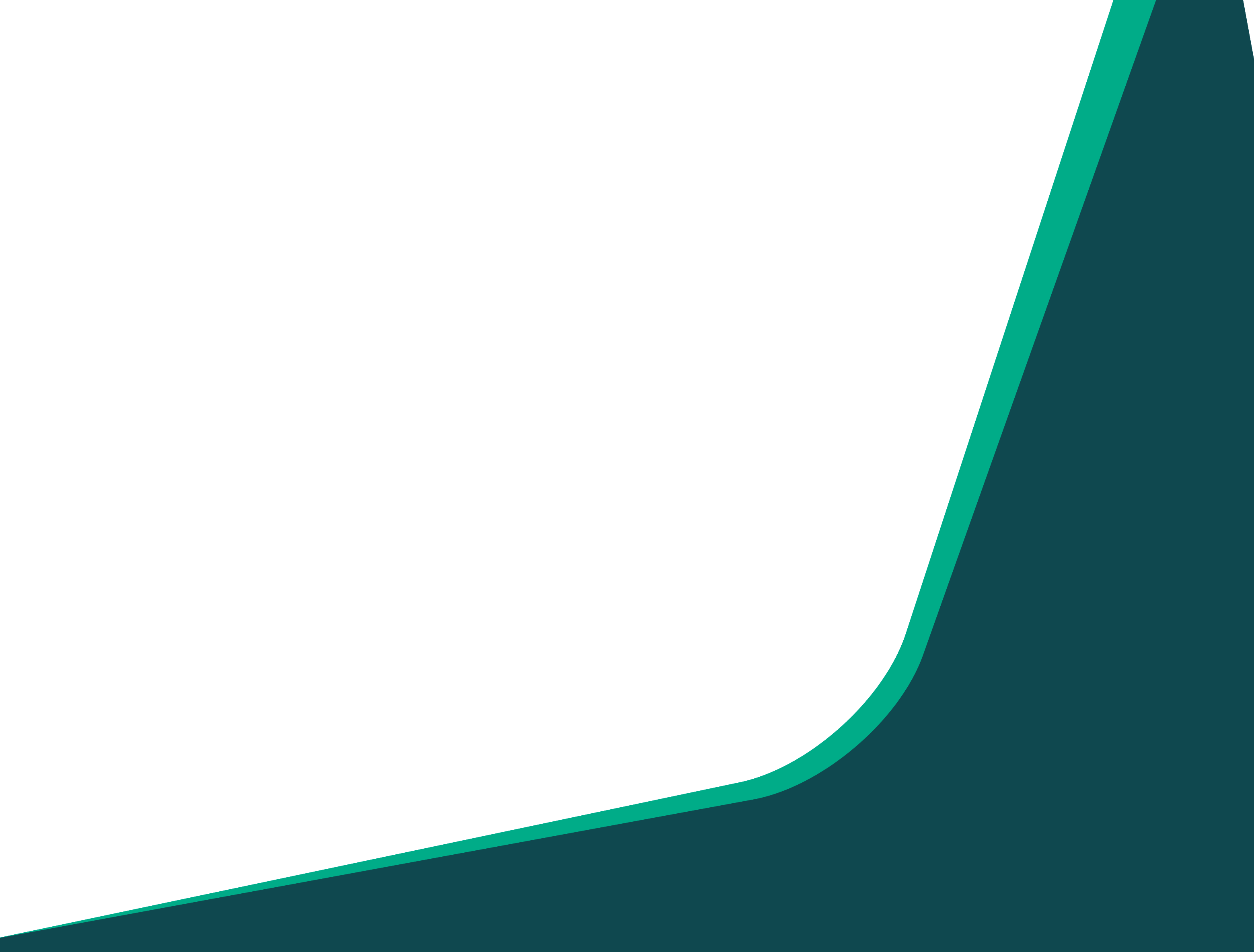 Funções da Administração Portuária 
e o futuro das Companhias Docas
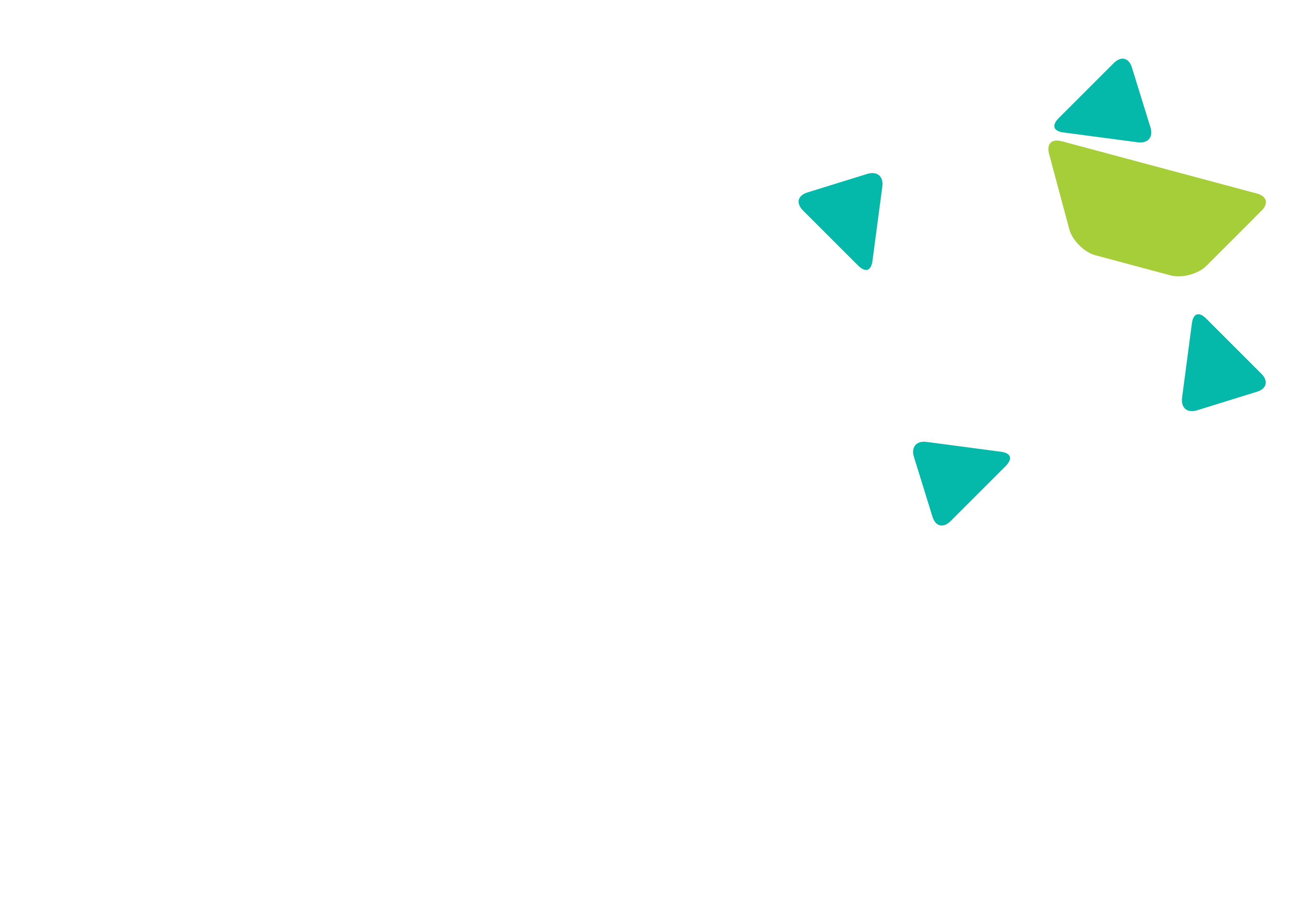 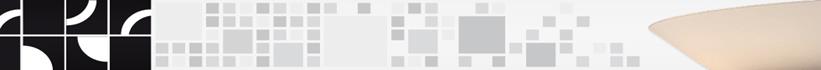 O modelo portuário que deveríamos ter
MTPAC (SNP)
Secretaria de Portos da - Presidência da República
(políticas públicas – suprir necessidades nacionais)
ANTAQ
Agência Nacional de  Transportes Aquaviários
(Regulação e fiscalização)
CAP 
Conselho de Autoridade Portuária
(Autoridade portuária reguladora local)
Reestruturado e regulamentado
Delegações
Estados – Municípios ou Regionalizações
Autoridade Portuária Executiva
Autonomia de gestão e financeira
(profissionalizada)
57
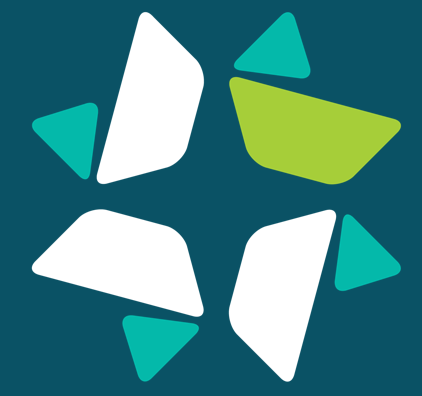 A deficiência inclusive no principal serviço condominial
58
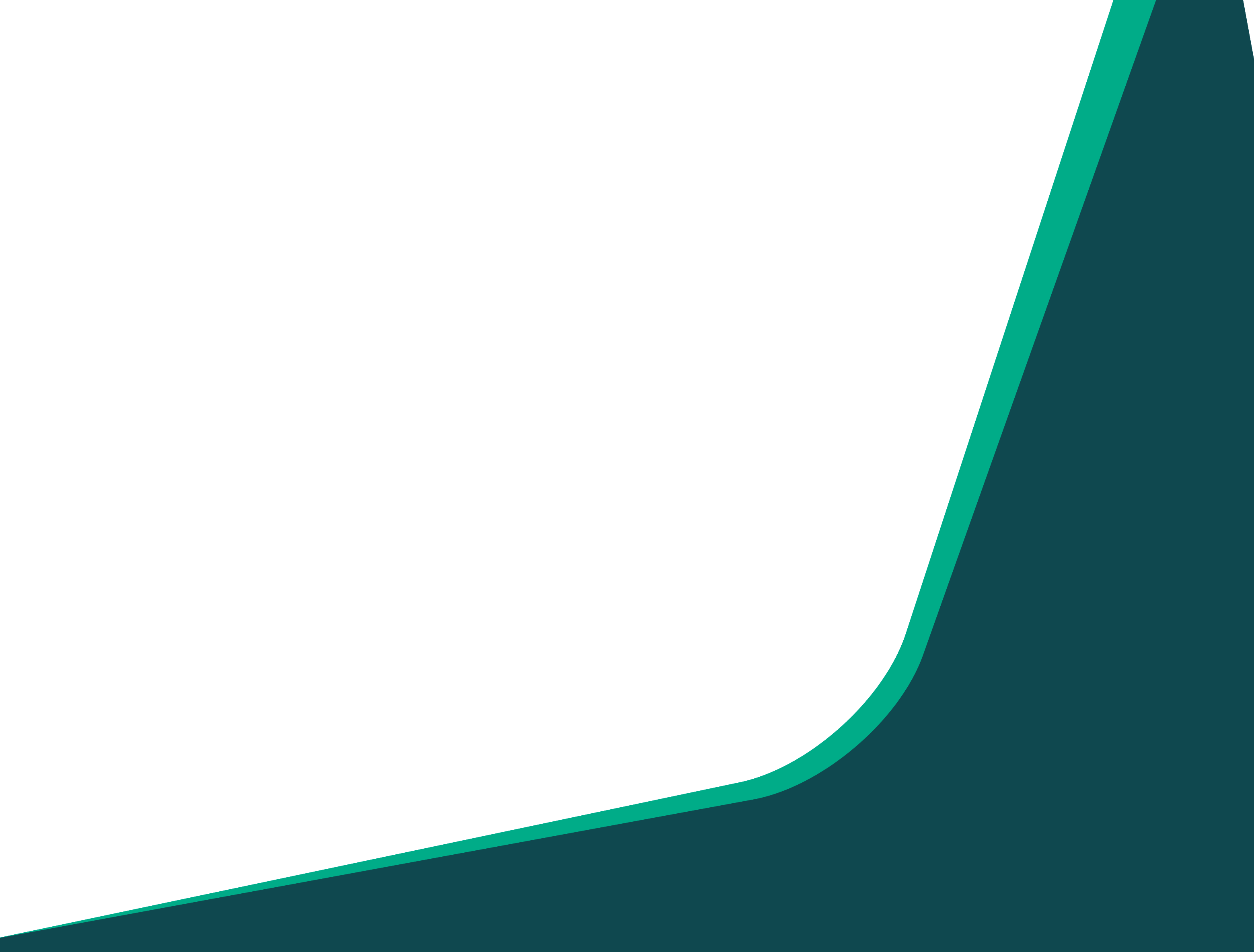 Funções da Administração Portuária 
e o futuro das Companhias Docas
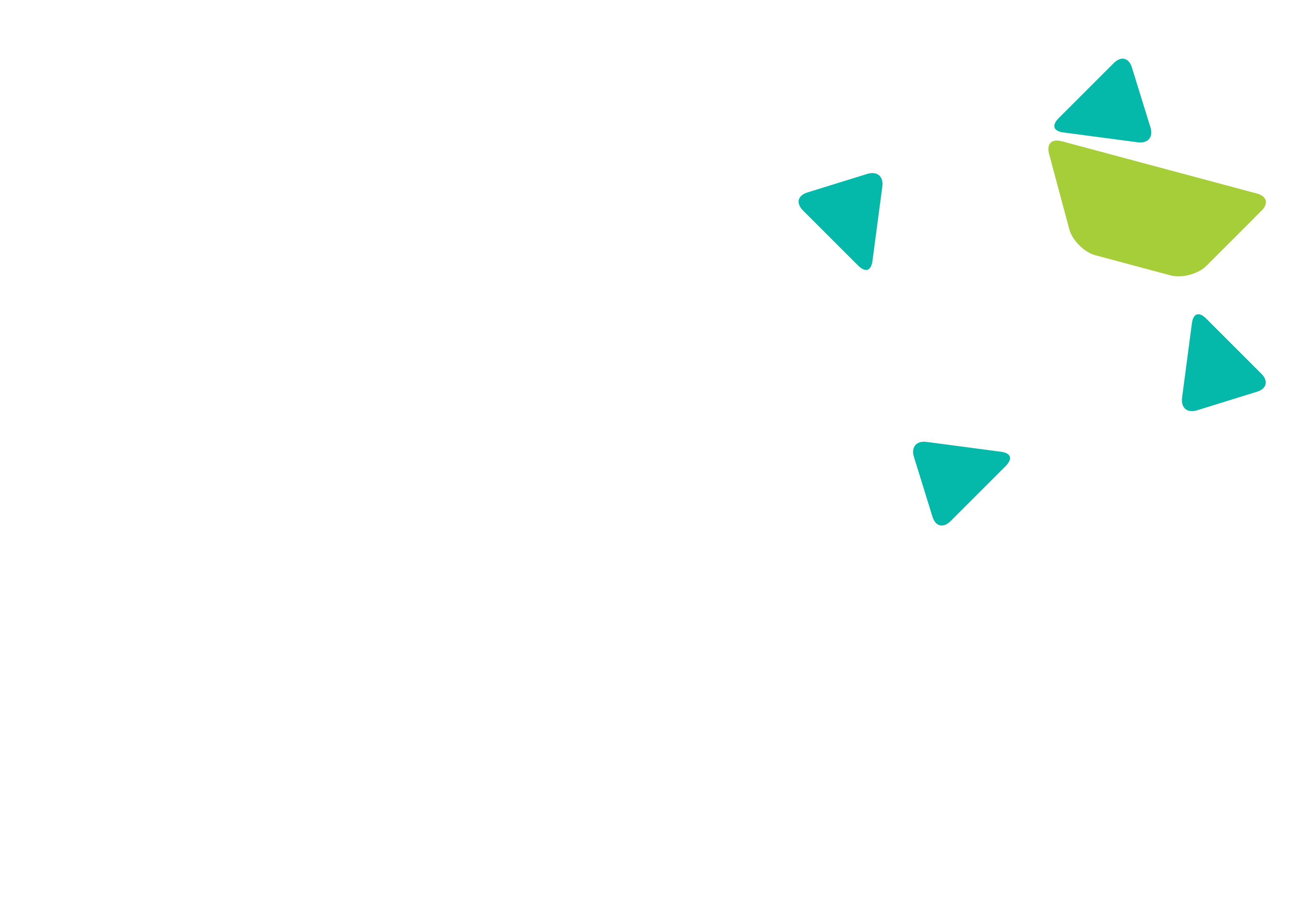 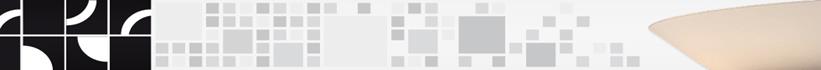 DRAGAGEM
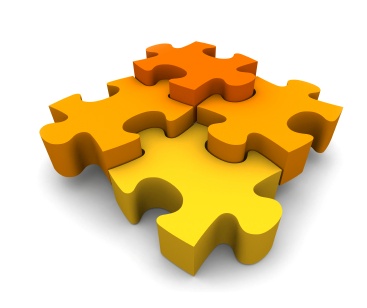 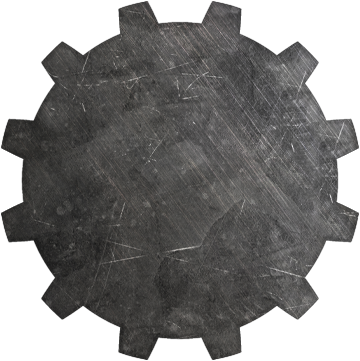 Canais de navegação adequados e desimpedidos
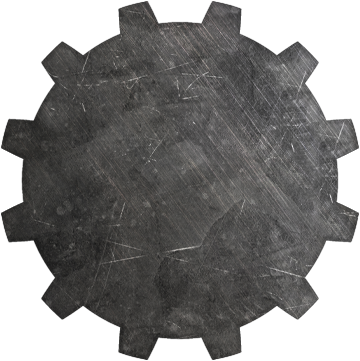 Sobrevivência 
e competitividade dos Portos (competitividade do país)
59
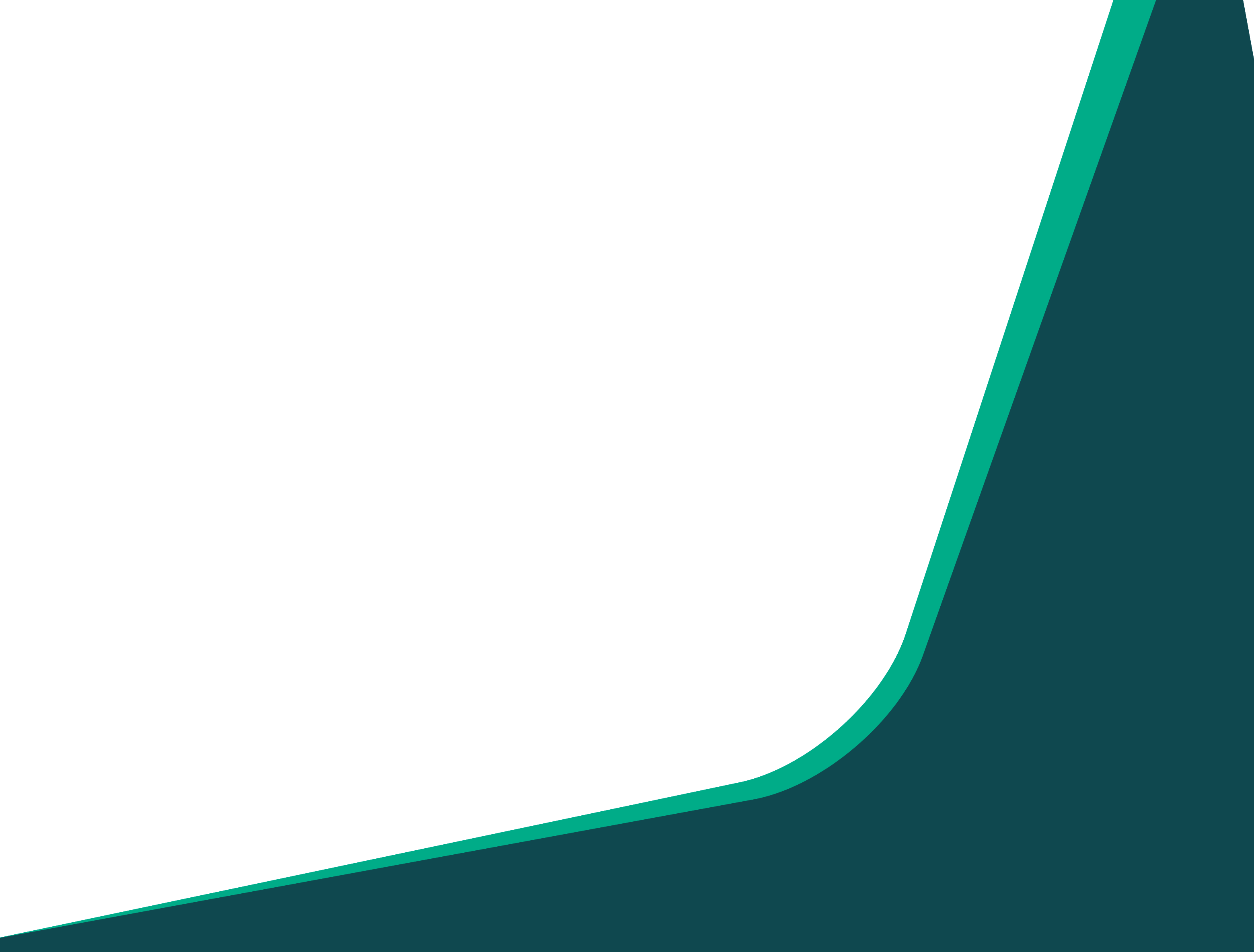 Funções da Administração Portuária 
e o futuro das Companhias Docas
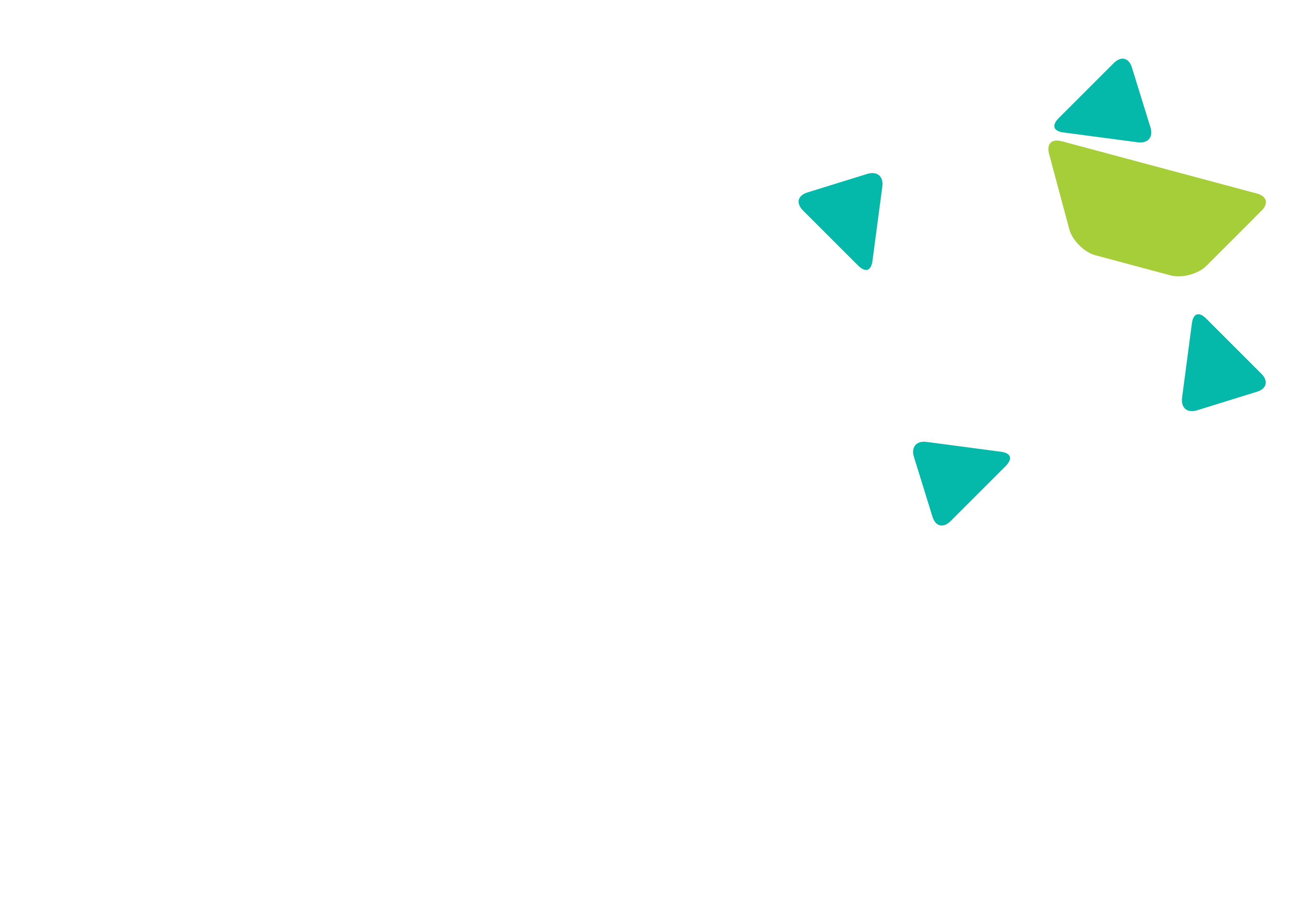 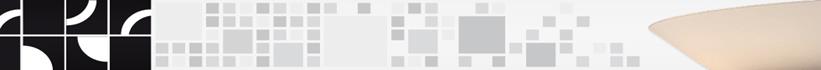 Sistema respiratório.
Proporcional à intensidade das atividades
Sistema respiratório garante a viabilidade da vida:
Oxigênio fundamental para a vida humana
Sistema respiratório garante os fluxos de oxigênio adequados;




O Sistema respiratório precisa ser diferente para situações de conforto e para situações de competição:
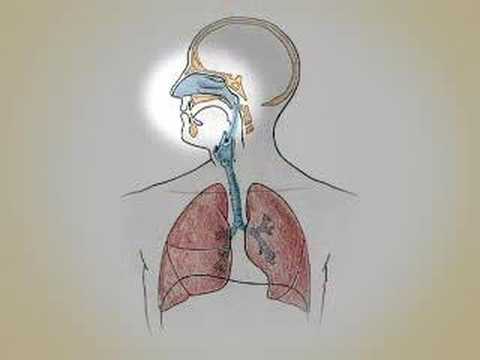 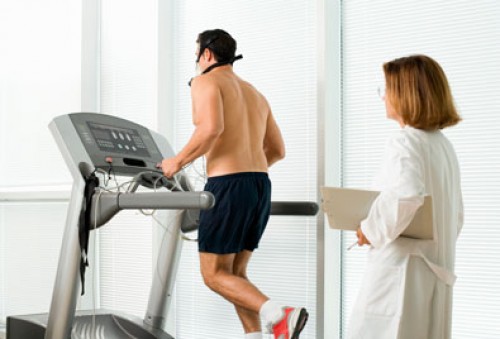 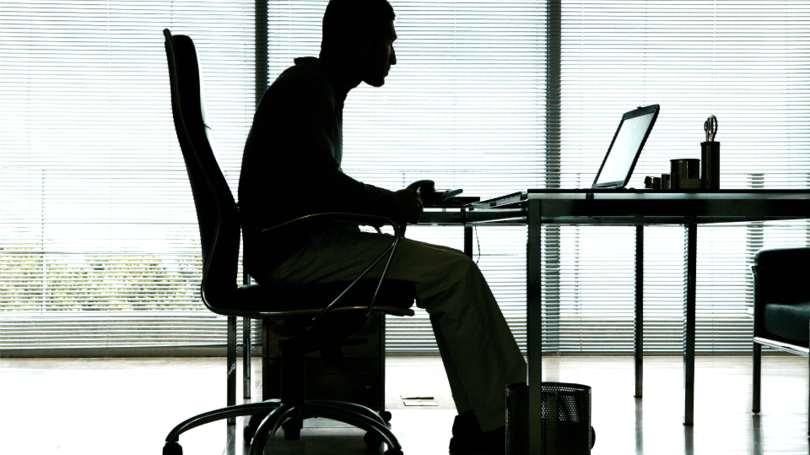 60
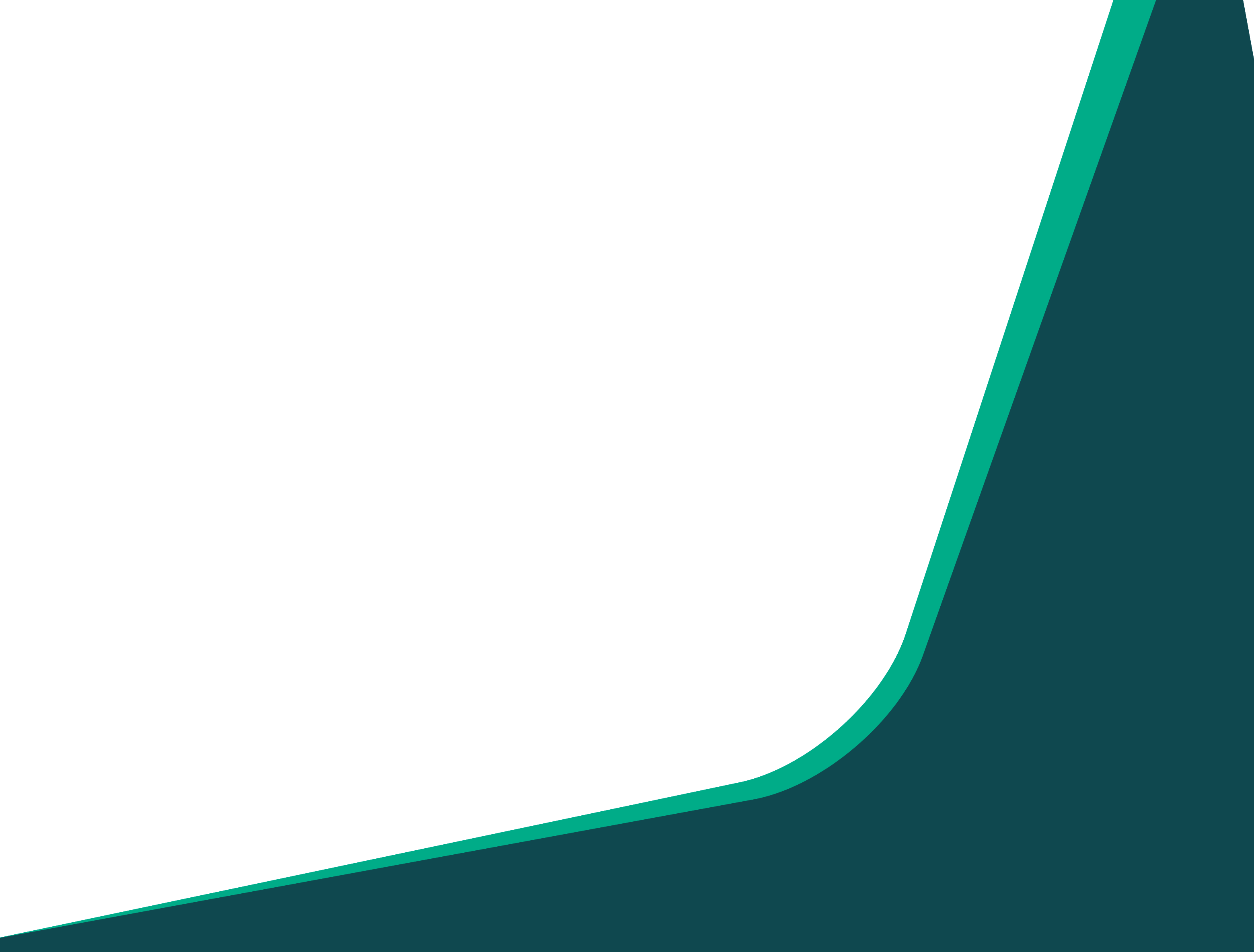 Funções da Administração Portuária 
e o futuro das Companhias Docas
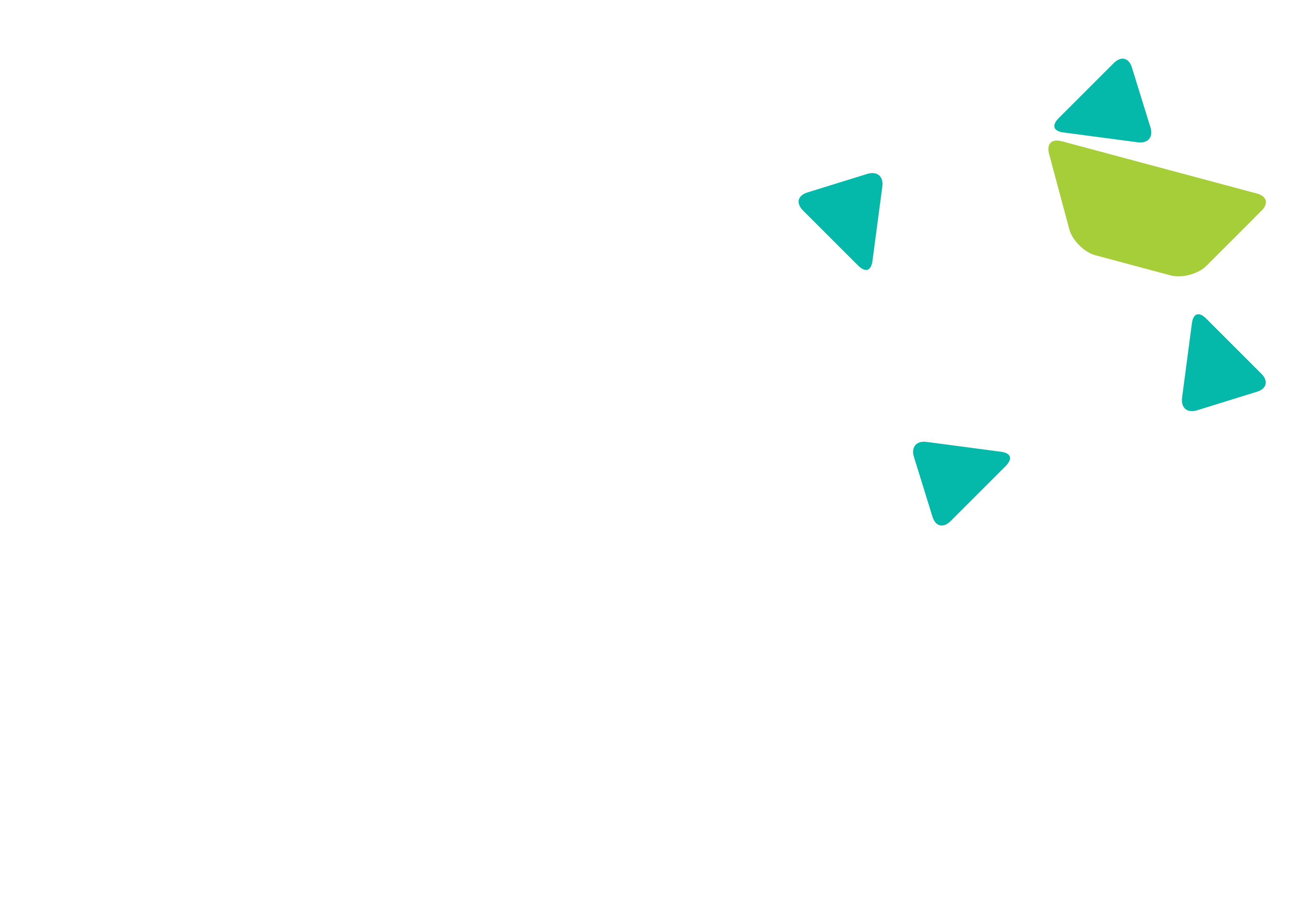 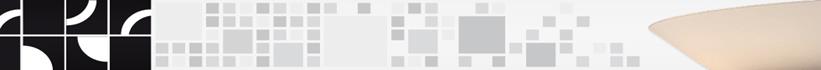 Canais de navegação / Sistema respiratório dos portos
Portos – competivididade e seus acessos aquaviários:
Portos dependem dos navios (oxigênio dos portos)
Canais de navegação adequados e desimpedidos (Sistema respiratório dos portos)




Acessos aquaviários diferentes nos cenários de:
Países que não participam ou não precisam competir no comércio exterior;
Momentos da história com reduzido comércio exterior:
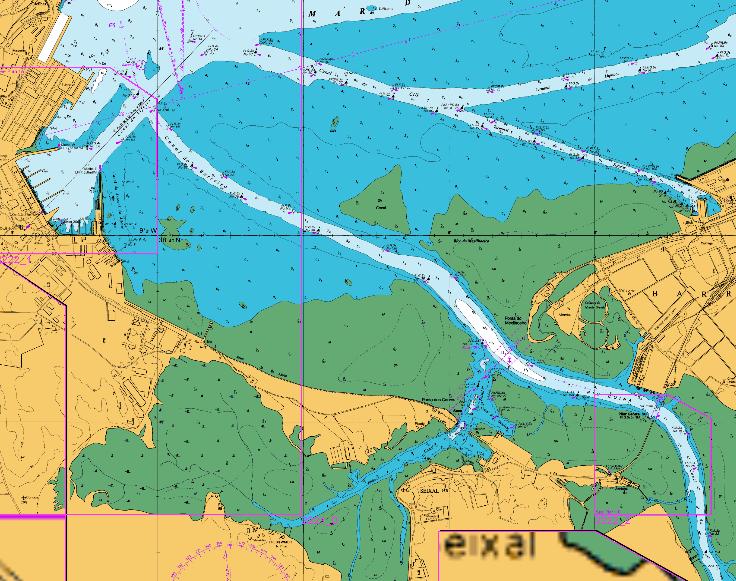 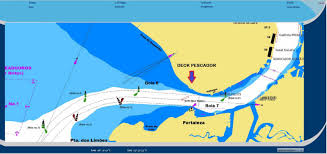 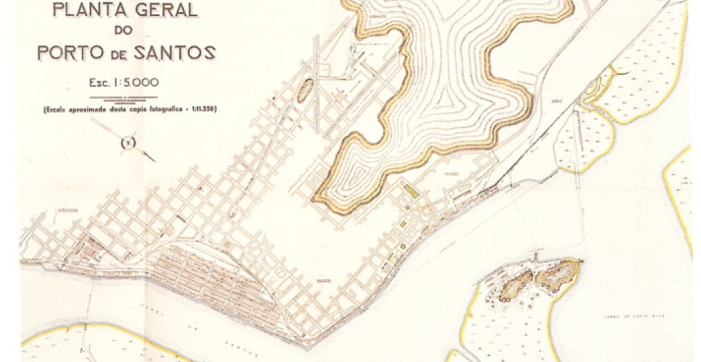 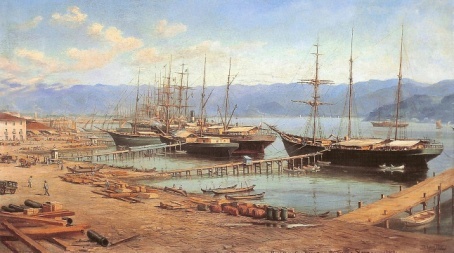 61
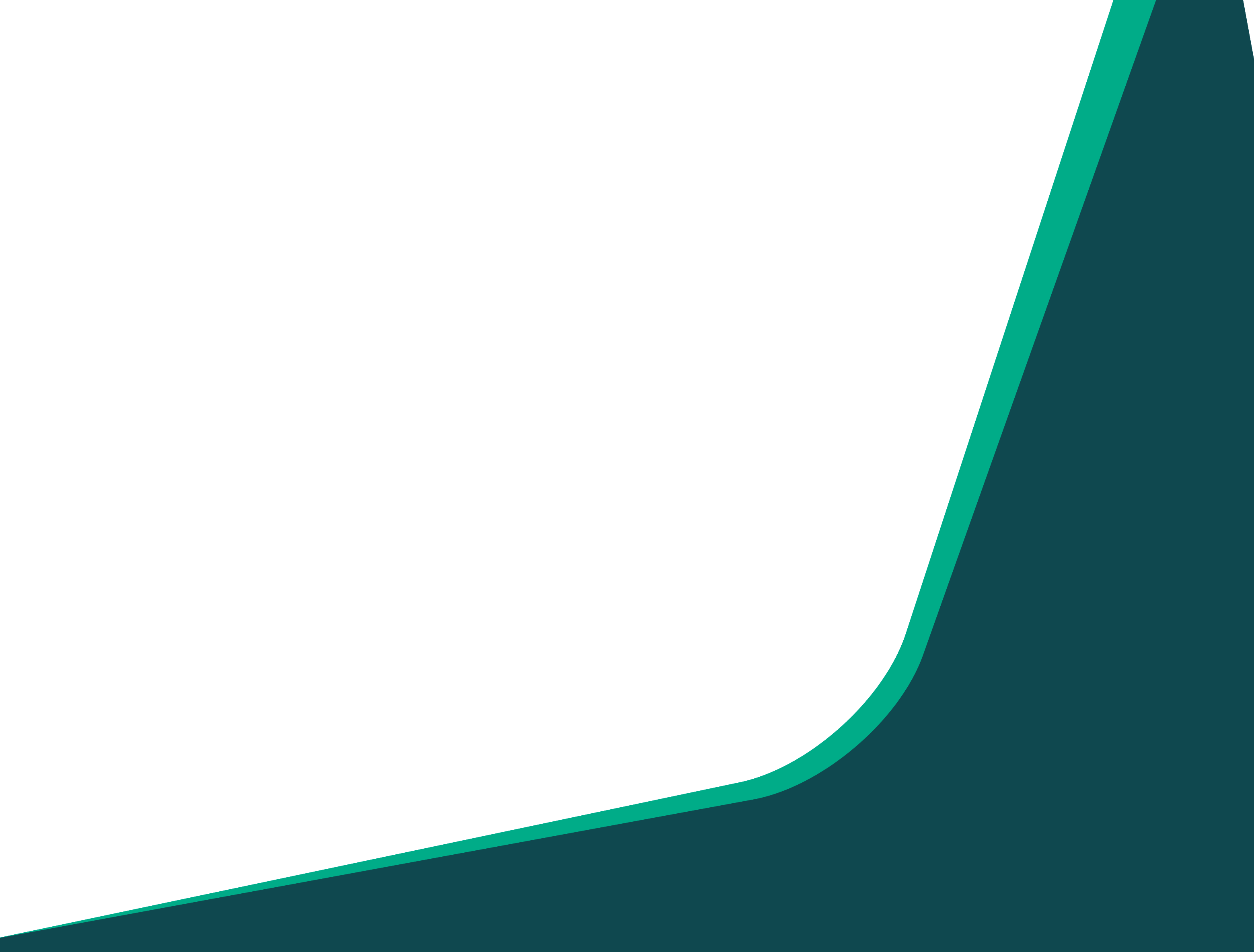 Funções da Administração Portuária 
e o futuro das Companhias Docas
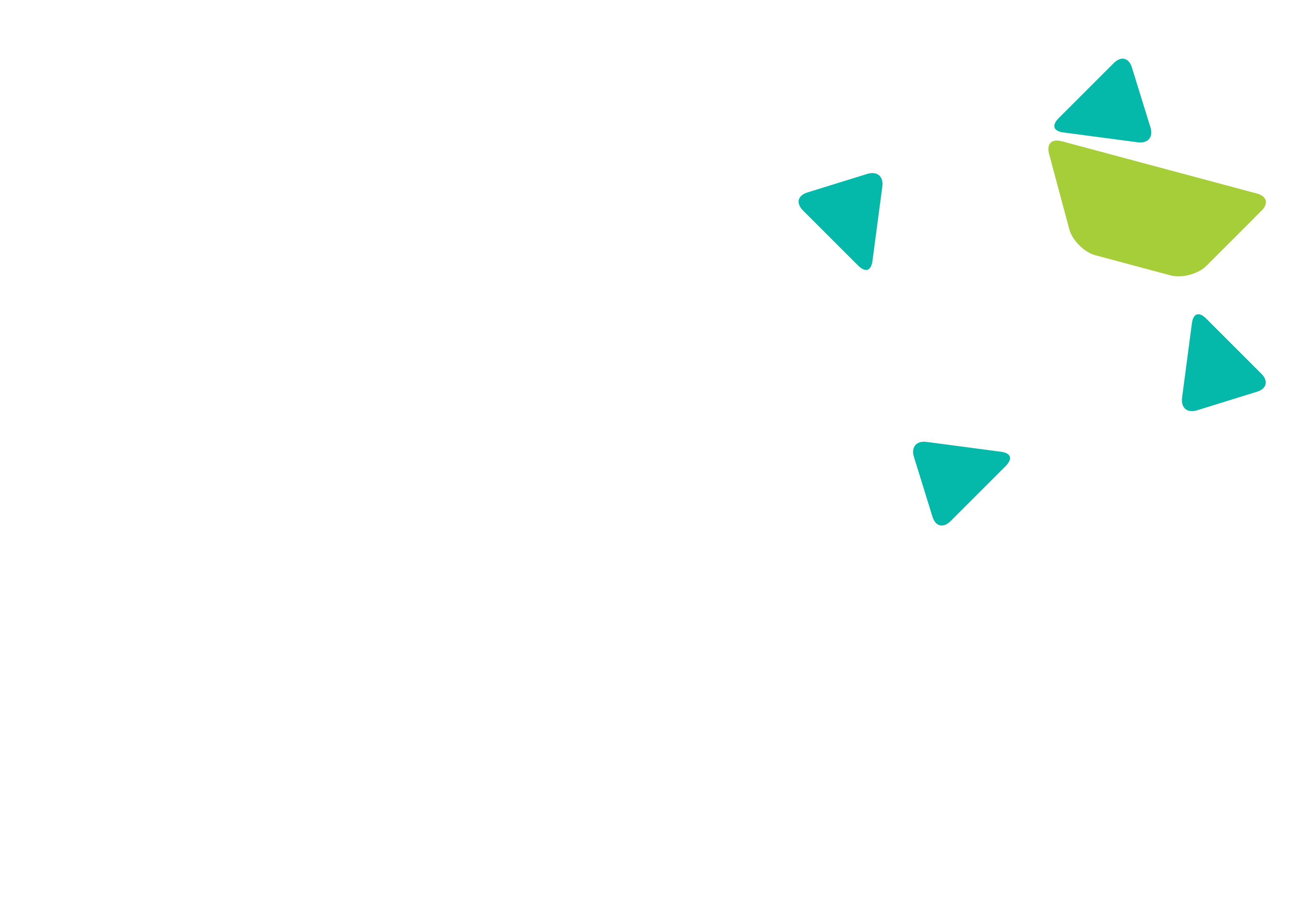 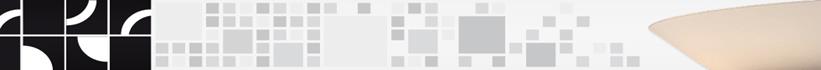 Canais de navegação / Sistema respiratório dos portos
A importância da dragagem em relação às características dos portos:
Portos estuarinos (não estão implantados em mar aberto)  necessitam maior dragagem;




Portos em águas profundas (off shore) em geral necessitam de menor dragagem;
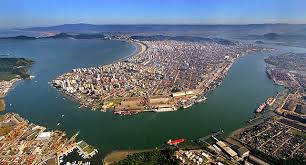 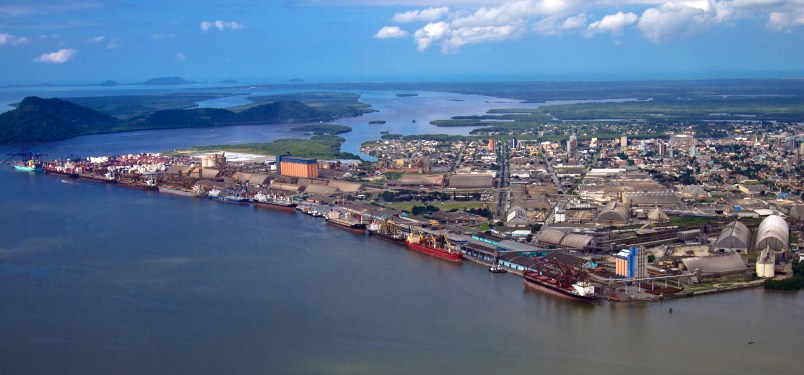 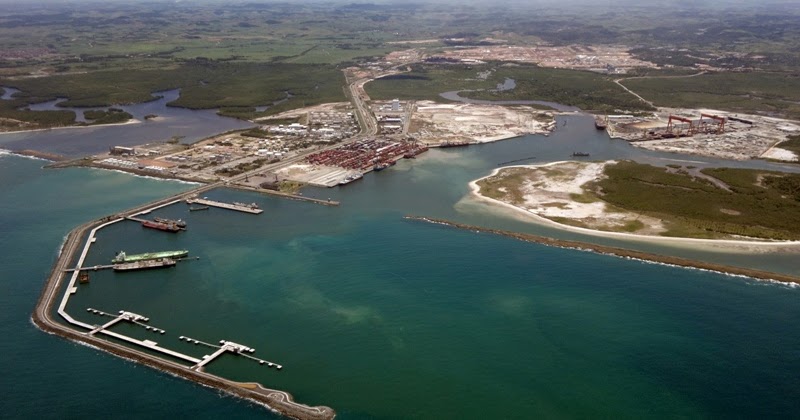 62
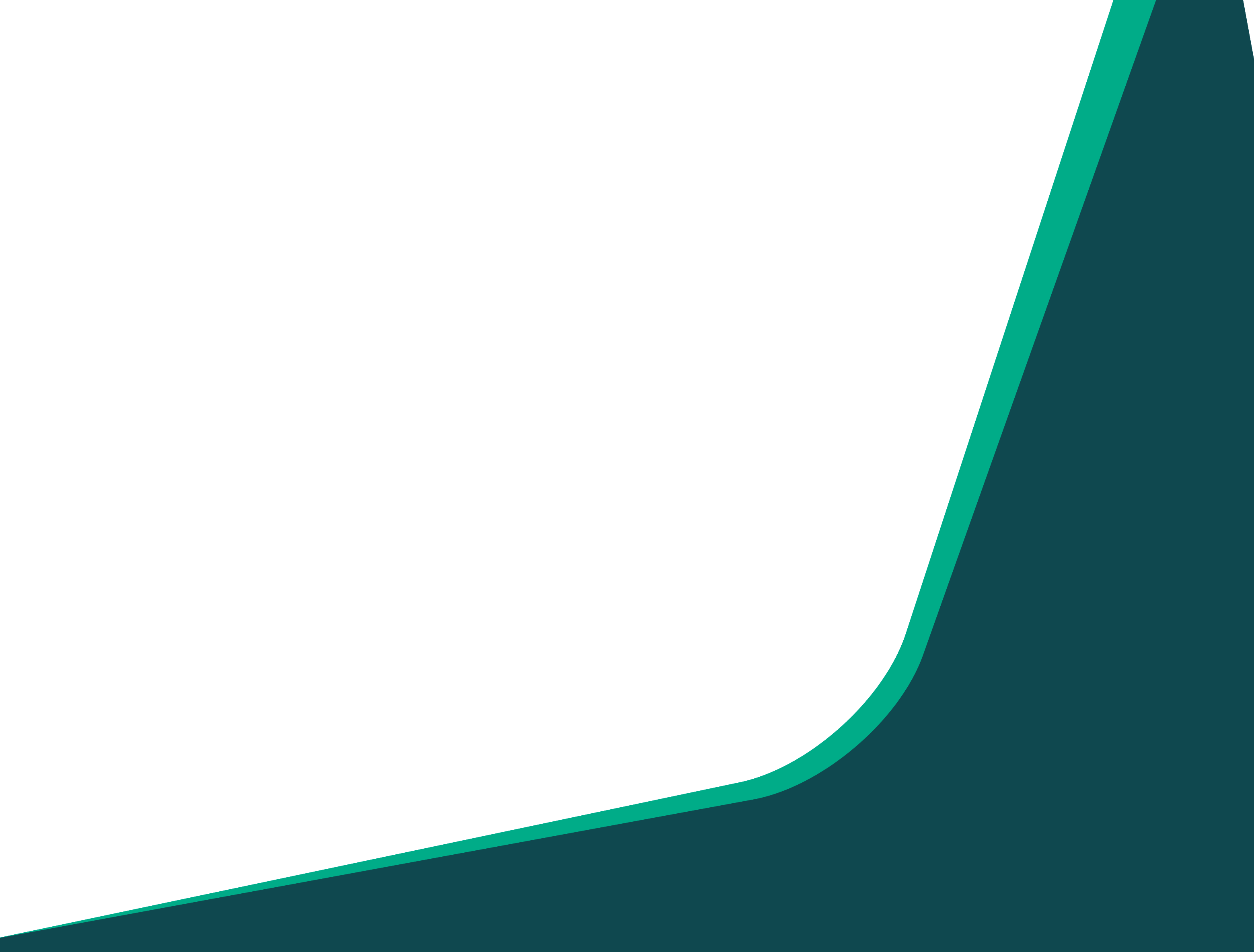 Funções da Administração Portuária 
e o futuro das Companhias Docas
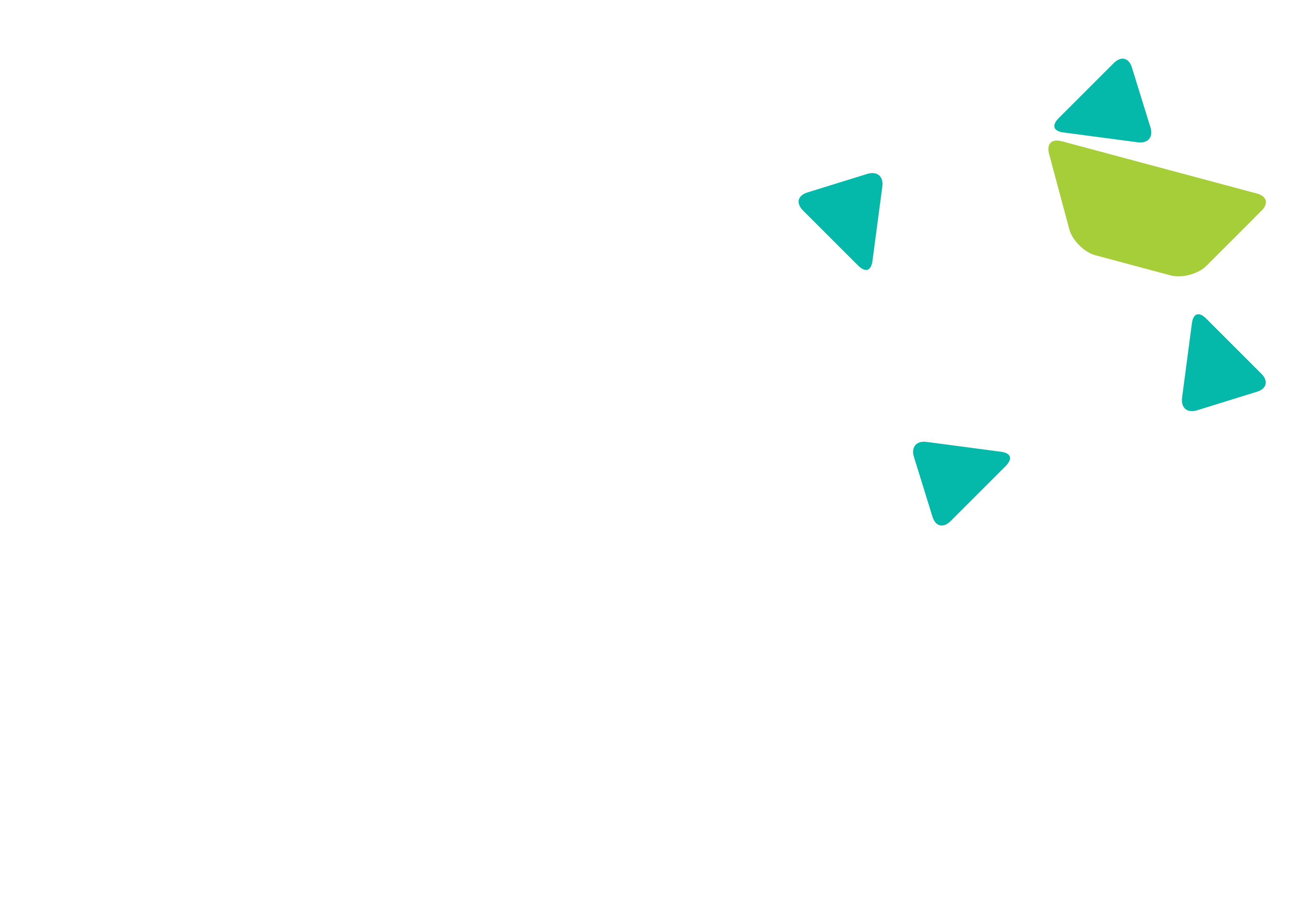 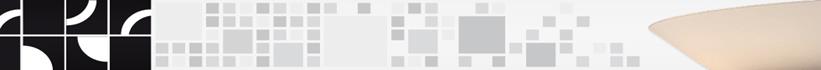 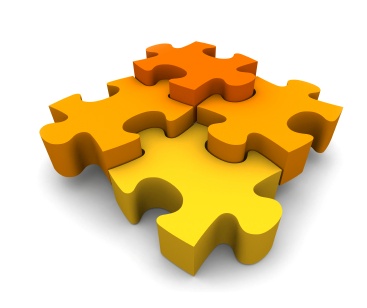 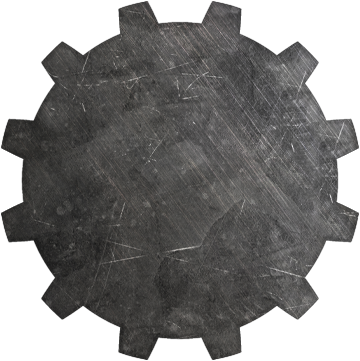 A centralização das dragagens no Governo Federal
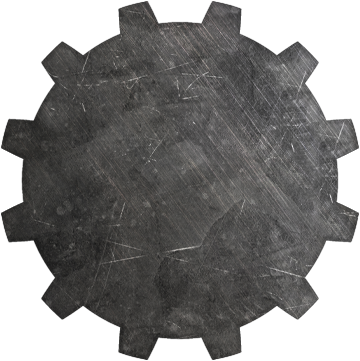 A questão dos recursos financeiros para 
as dragagens
63
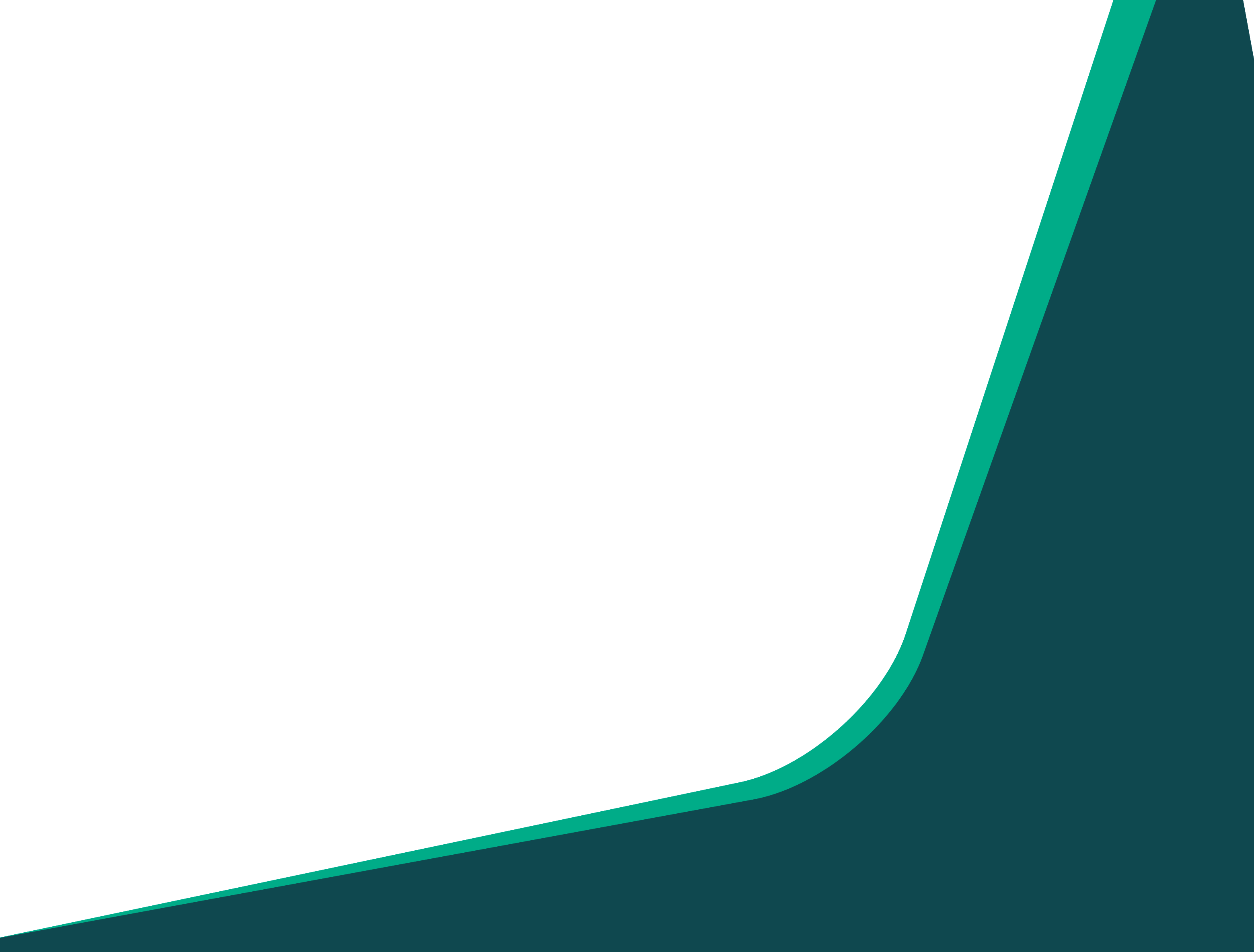 Funções da Administração Portuária 
e o futuro das Companhias Docas
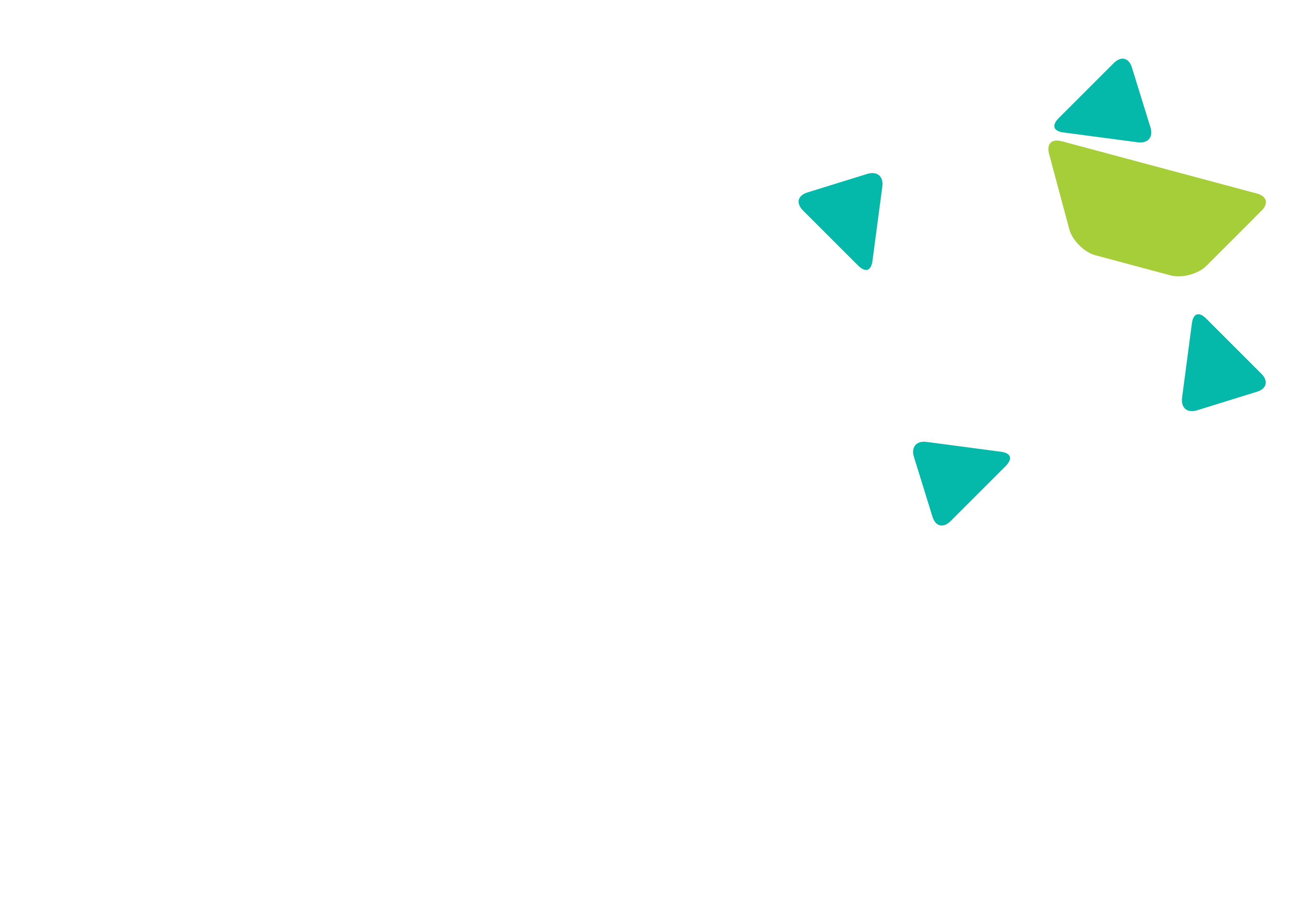 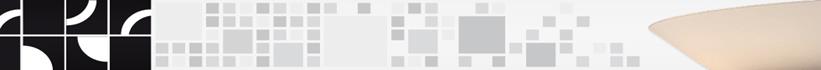 A centralização – Programa Nacional de Dragagem
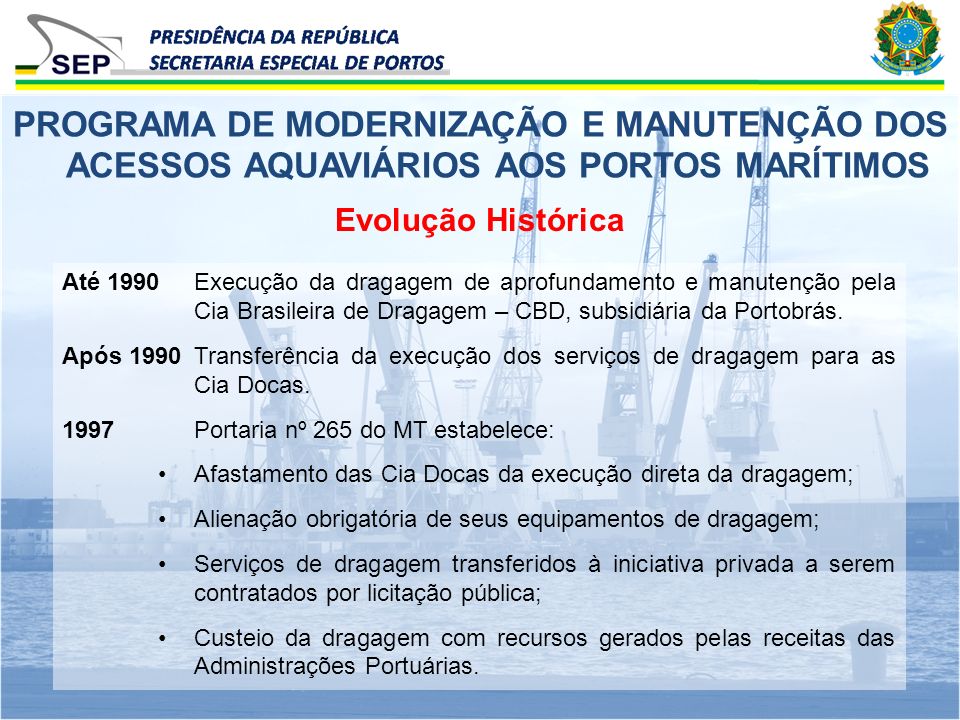 64
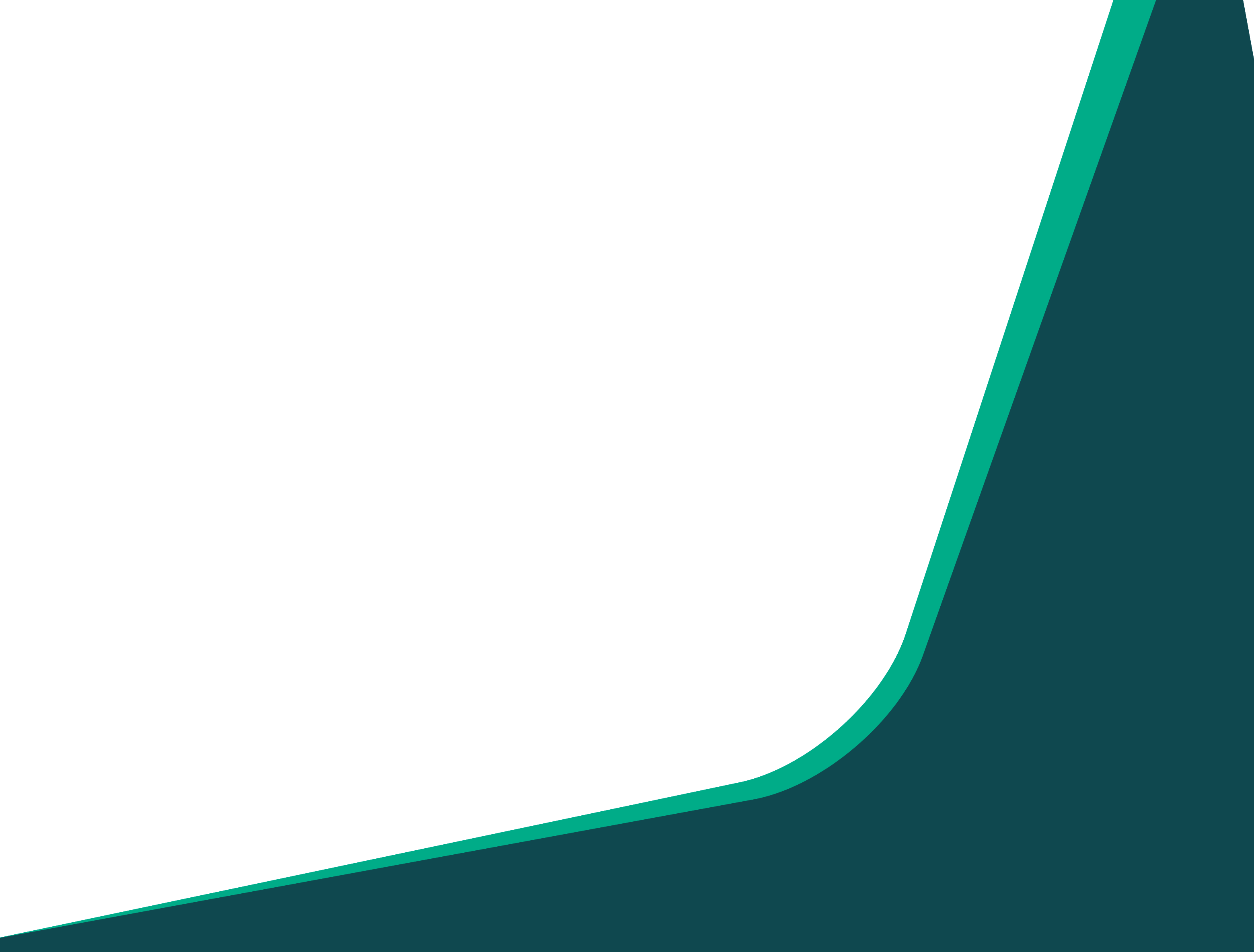 Funções da Administração Portuária 
e o futuro das Companhias Docas
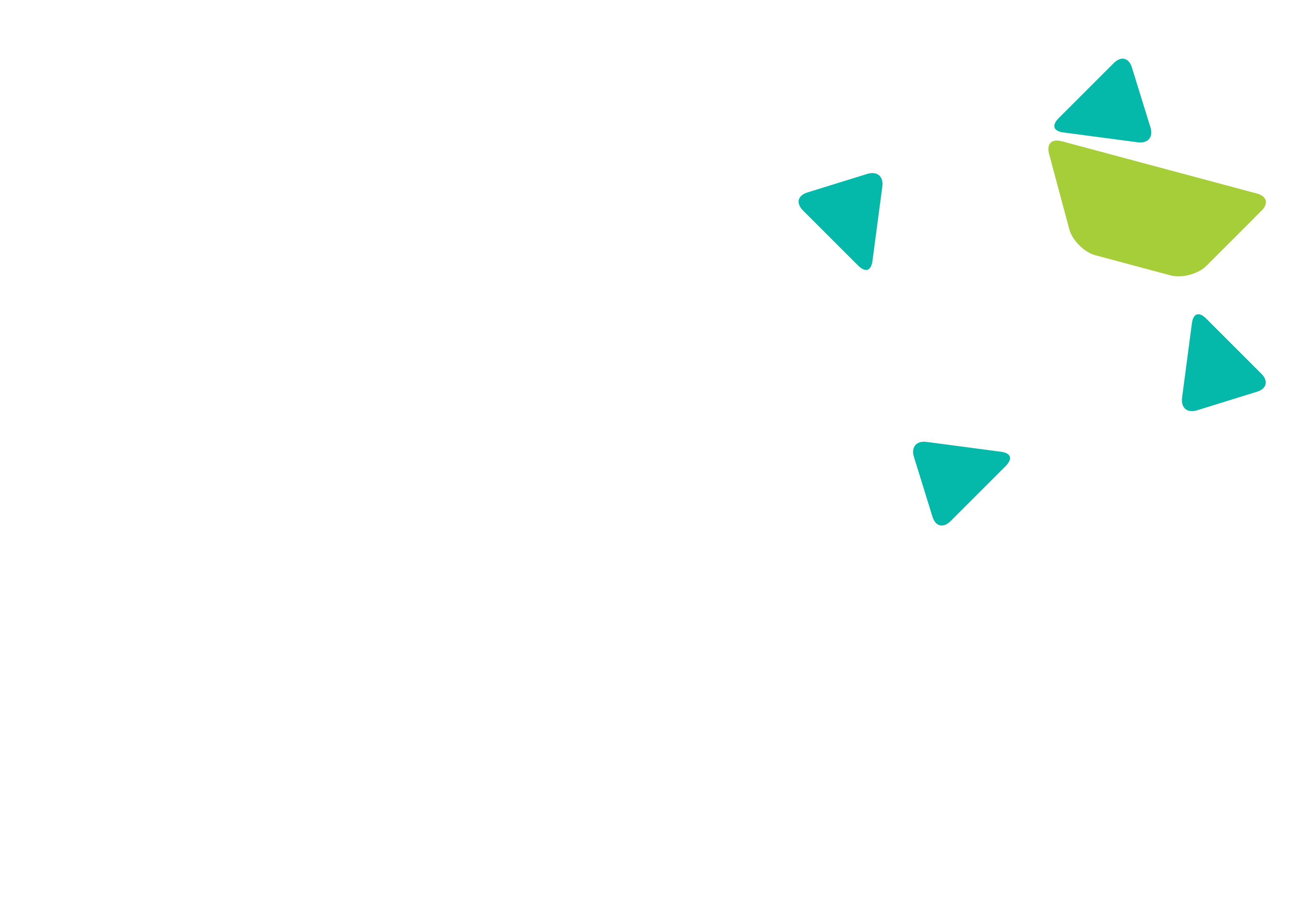 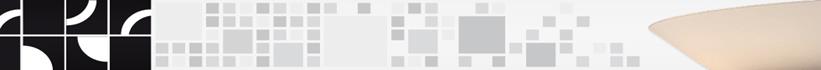 A centralização – Programa Nacional de Dragagem
Não atingiu os resultados;
Programa Nacional de Dragagem II – na mesma direção
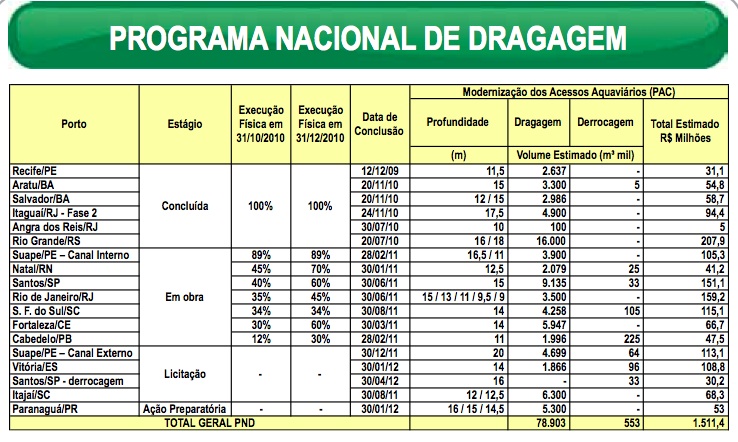 65
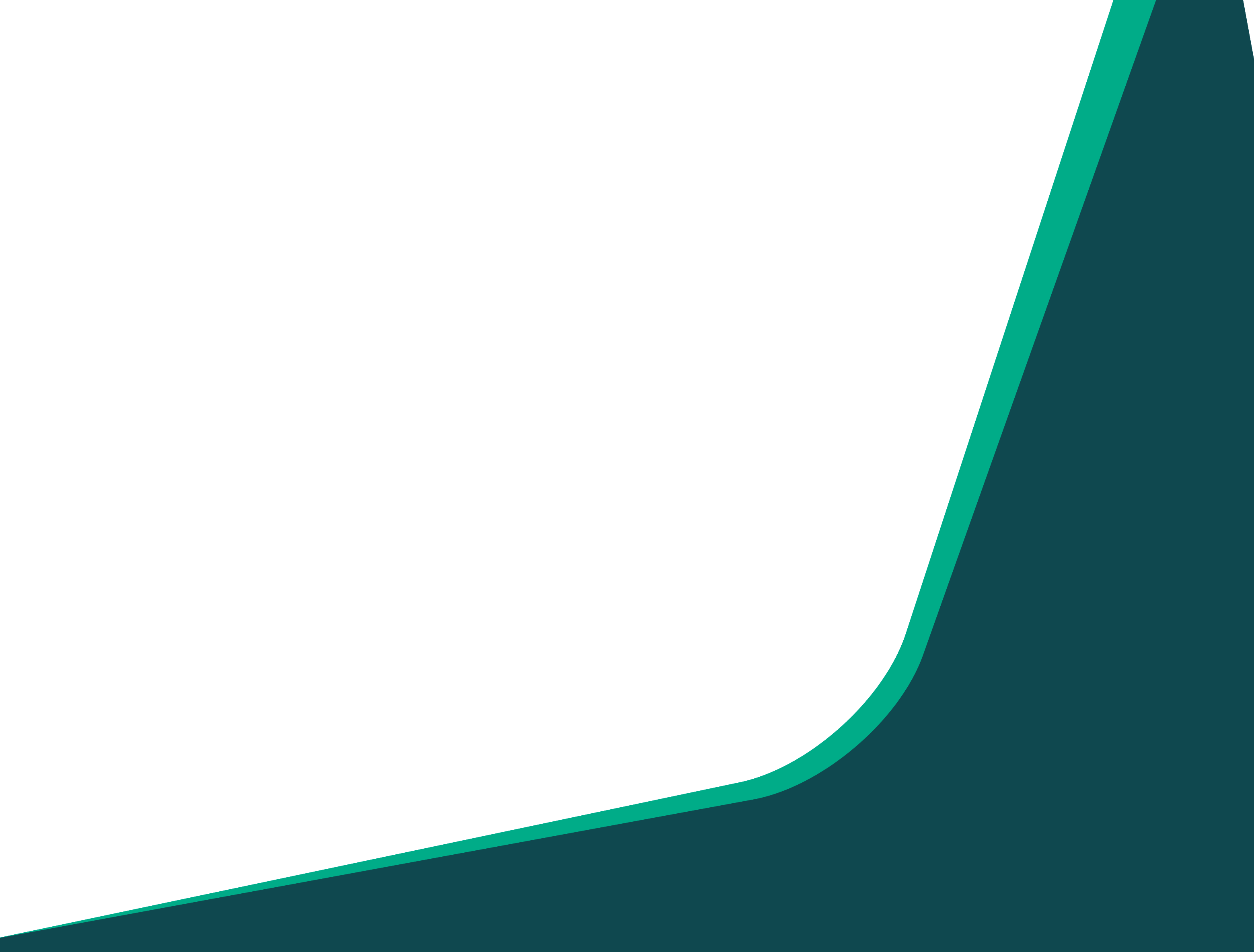 Funções da Administração Portuária 
e o futuro das Companhias Docas
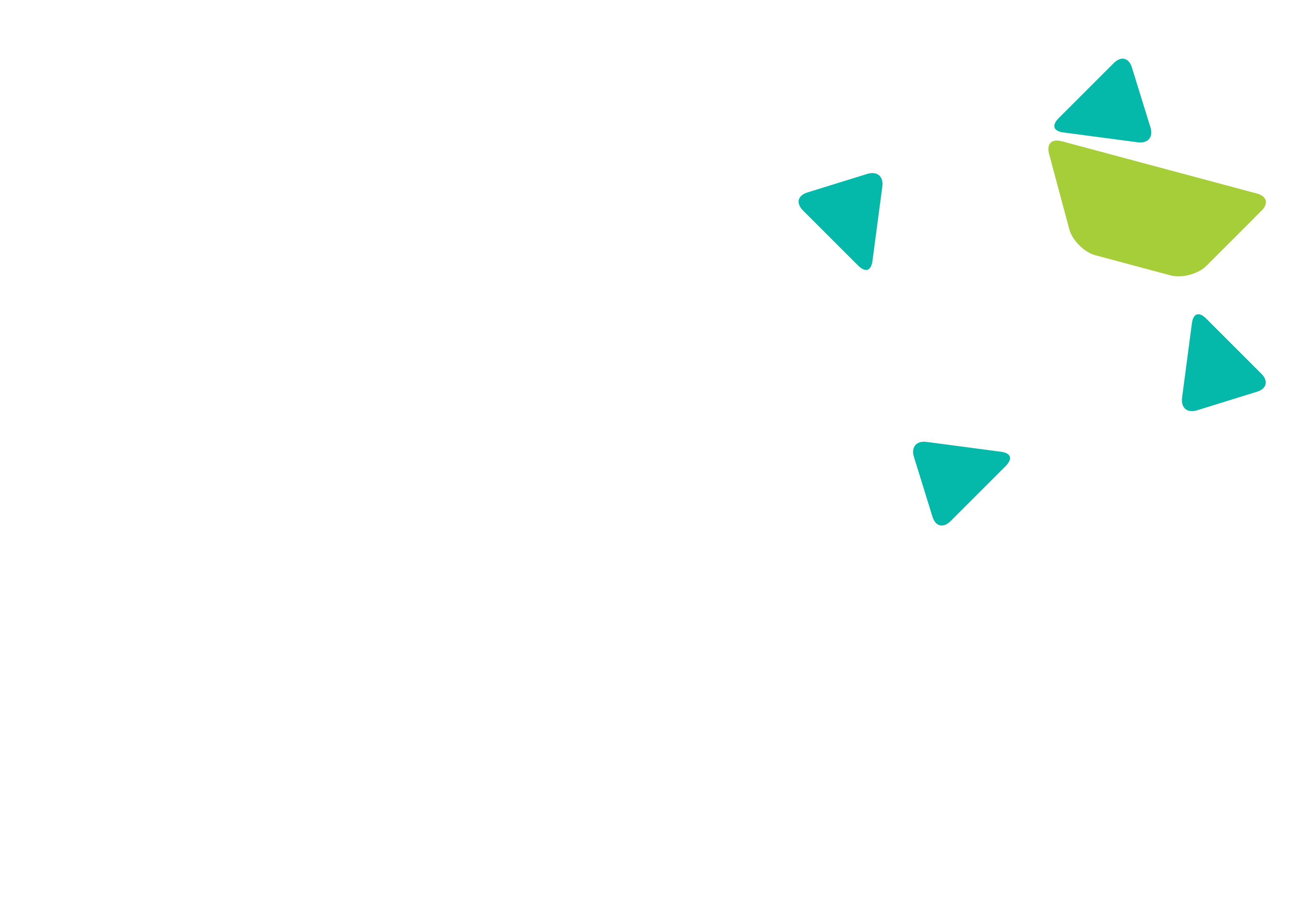 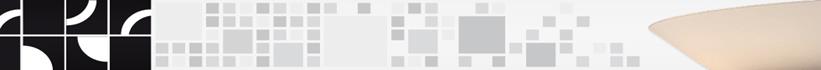 Recursos financeiros já estiveram disponíveis
Governo Federal e Administradoras Portuárias não conseguiam utilizar os recursos disponíveis;
Segundo o Segundo IPEA– (do Governo Federal);
Períodos seguintes manteve-se muito próximo destas médias
(2003-2012)  R$ bilhões de dezembro de 2012
66
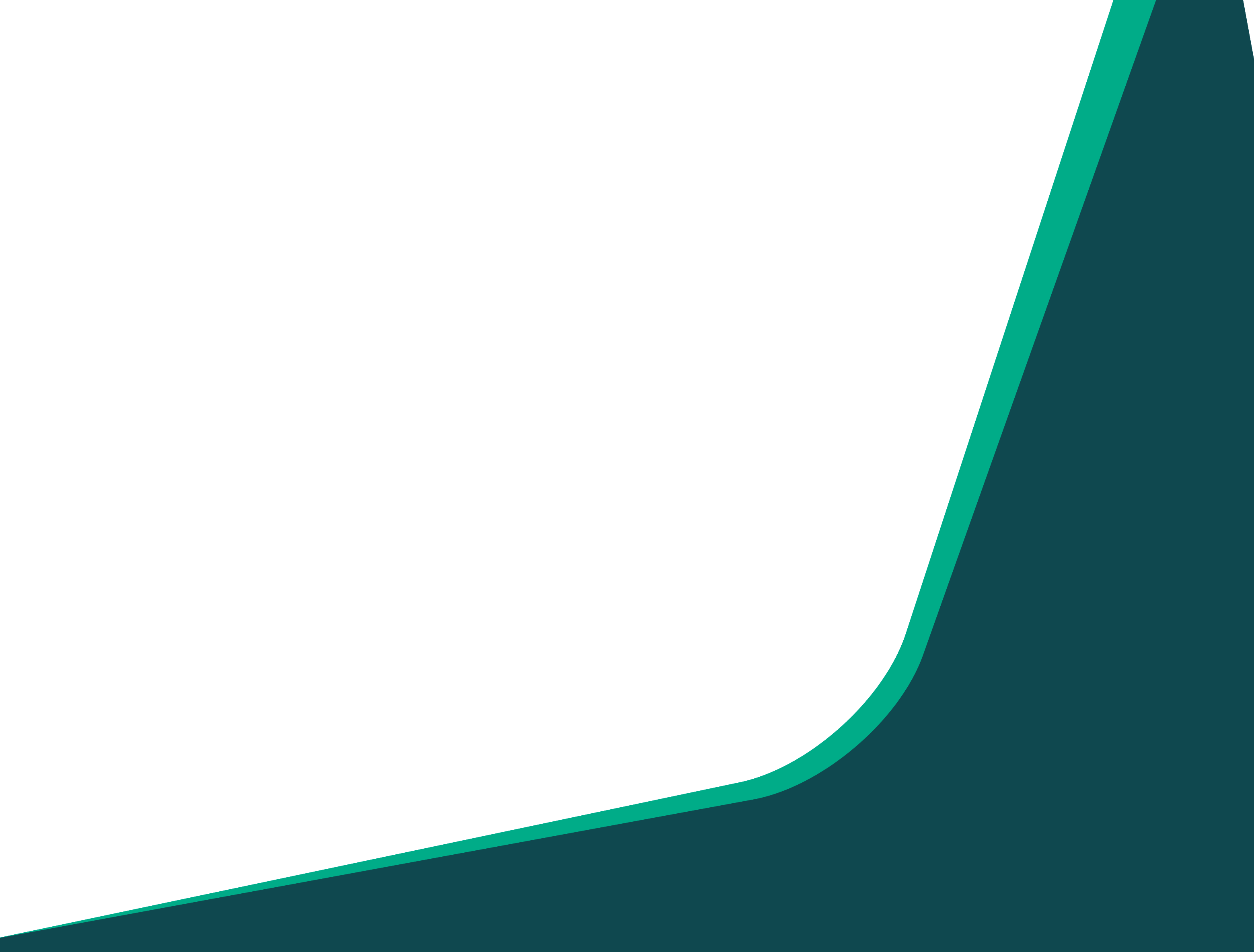 Funções da Administração Portuária 
e o futuro das Companhias Docas
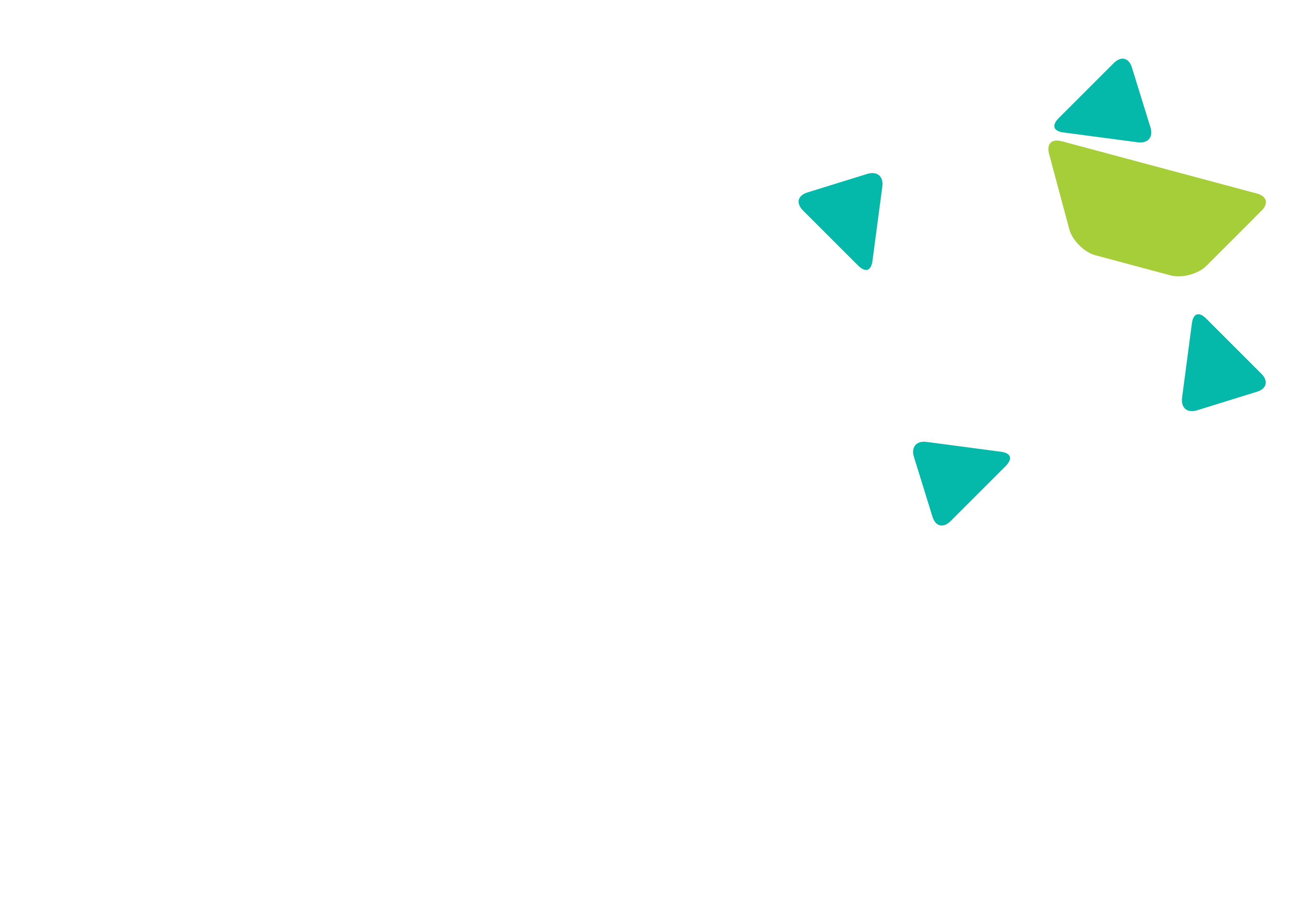 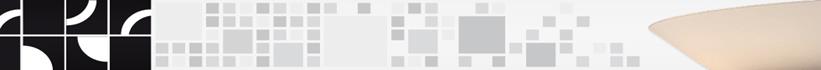 Recursos financeiros já estiveram disponíveis
Folha de São Paulo 05/10/14 - Ministro dos Portos deixa cargo sem fazer investimento neste ano;

O orçamento total da secretaria para investimentos, incluindo o repasse para as Companhias Docas, era de R$ 1,1 bilhão. Até o fim de setembro, a pasta pagou apenas 13% deste valor, em dívidas dos anos anteriores;

CODESP – disponível R$ 438milh – usou somente R$ 77 até julho/13
67
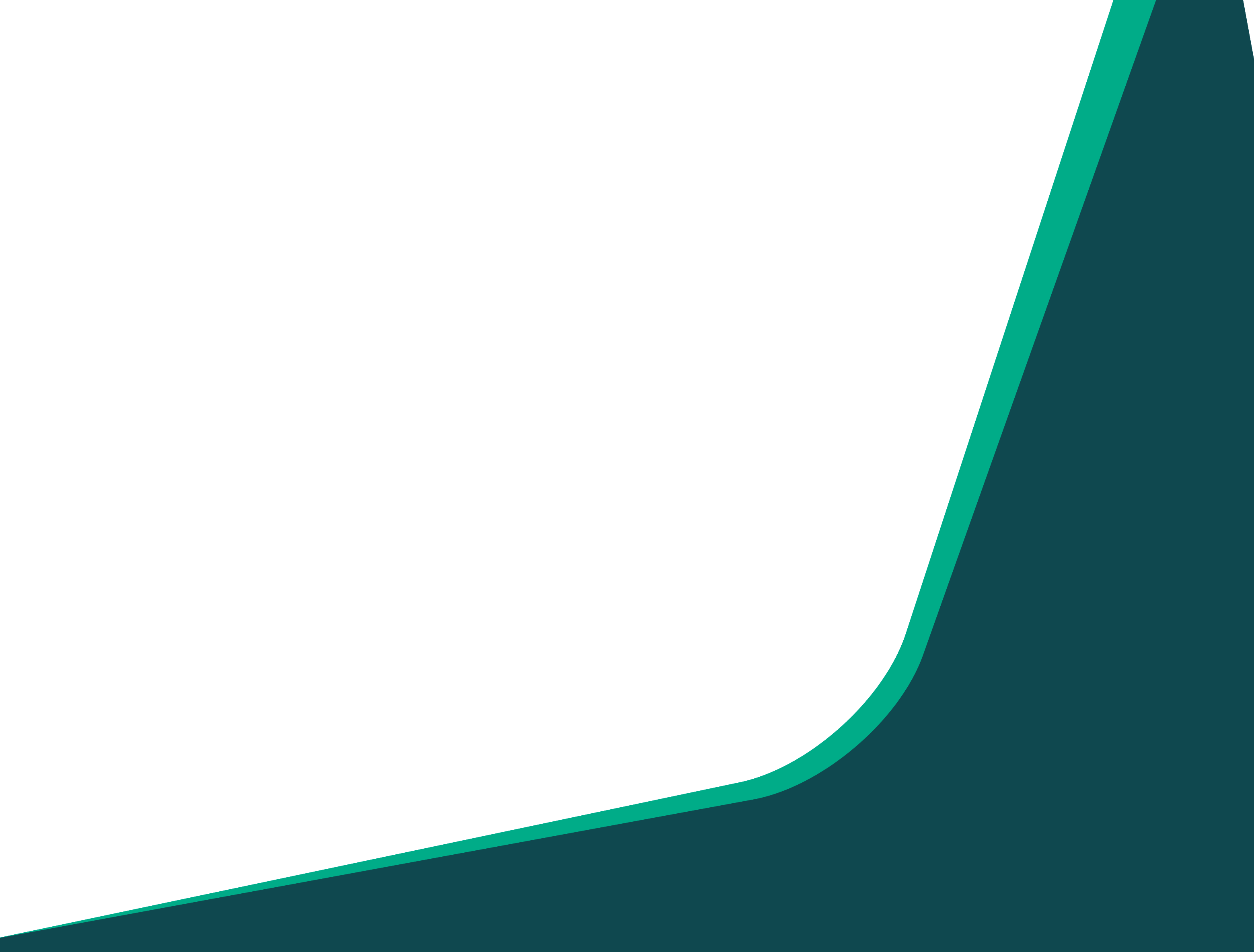 Funções da Administração Portuária 
e o futuro das Companhias Docas
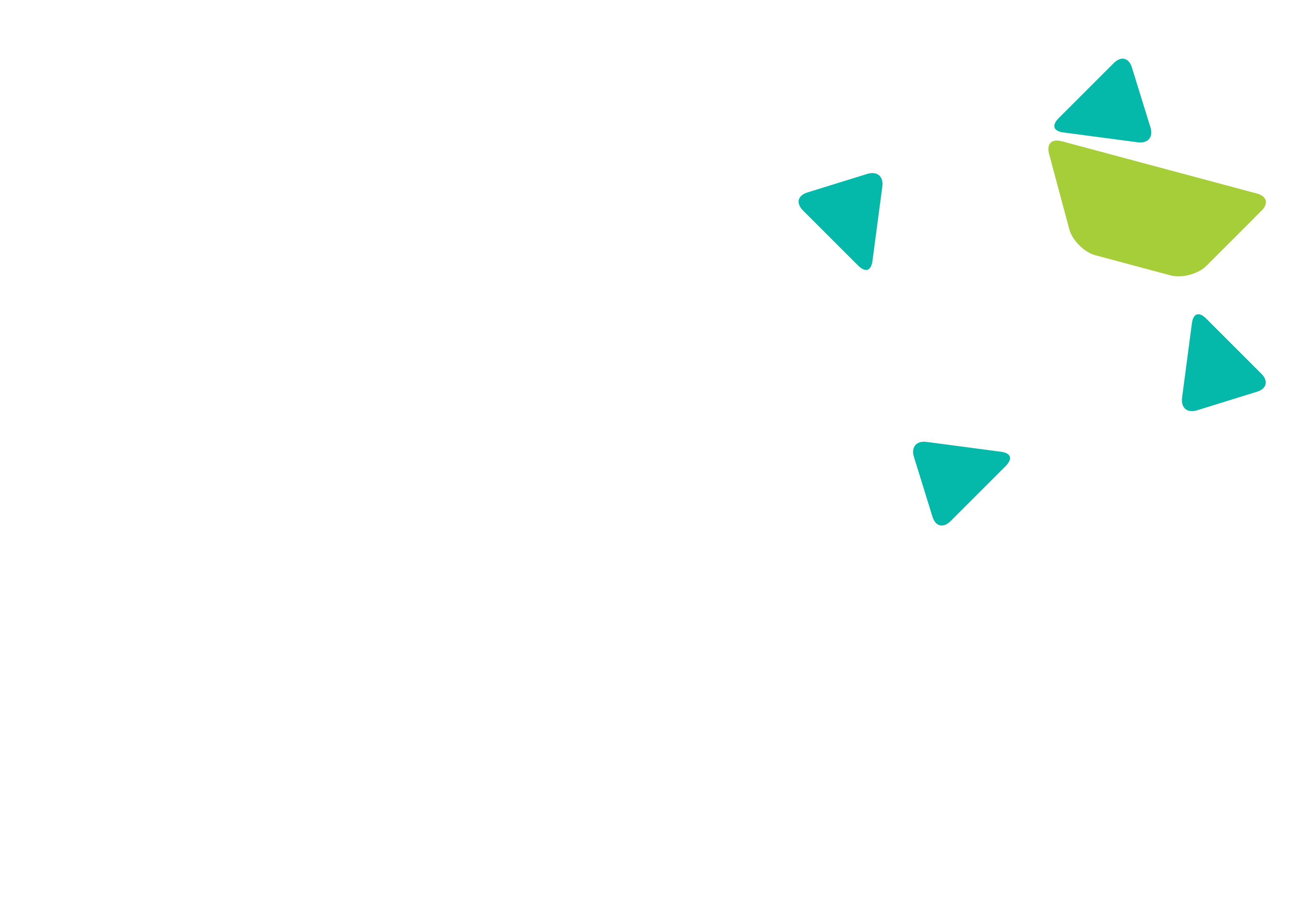 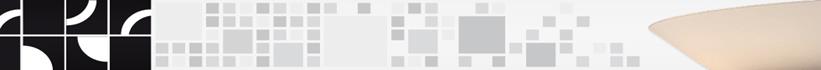 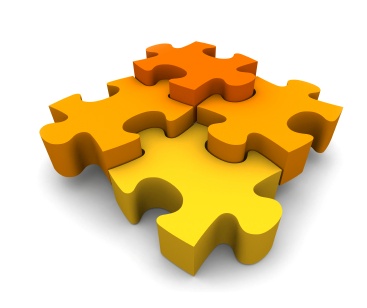 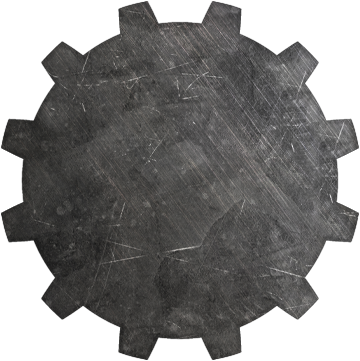 Problemas 
com a falta de dragagem não são novidades no Brasil
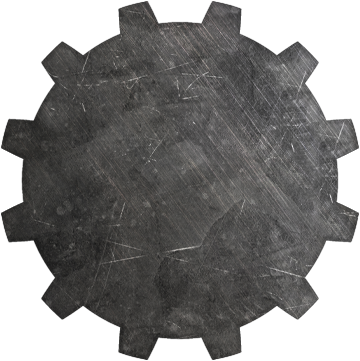 Porém foi intensificando ao logo do tempo
68
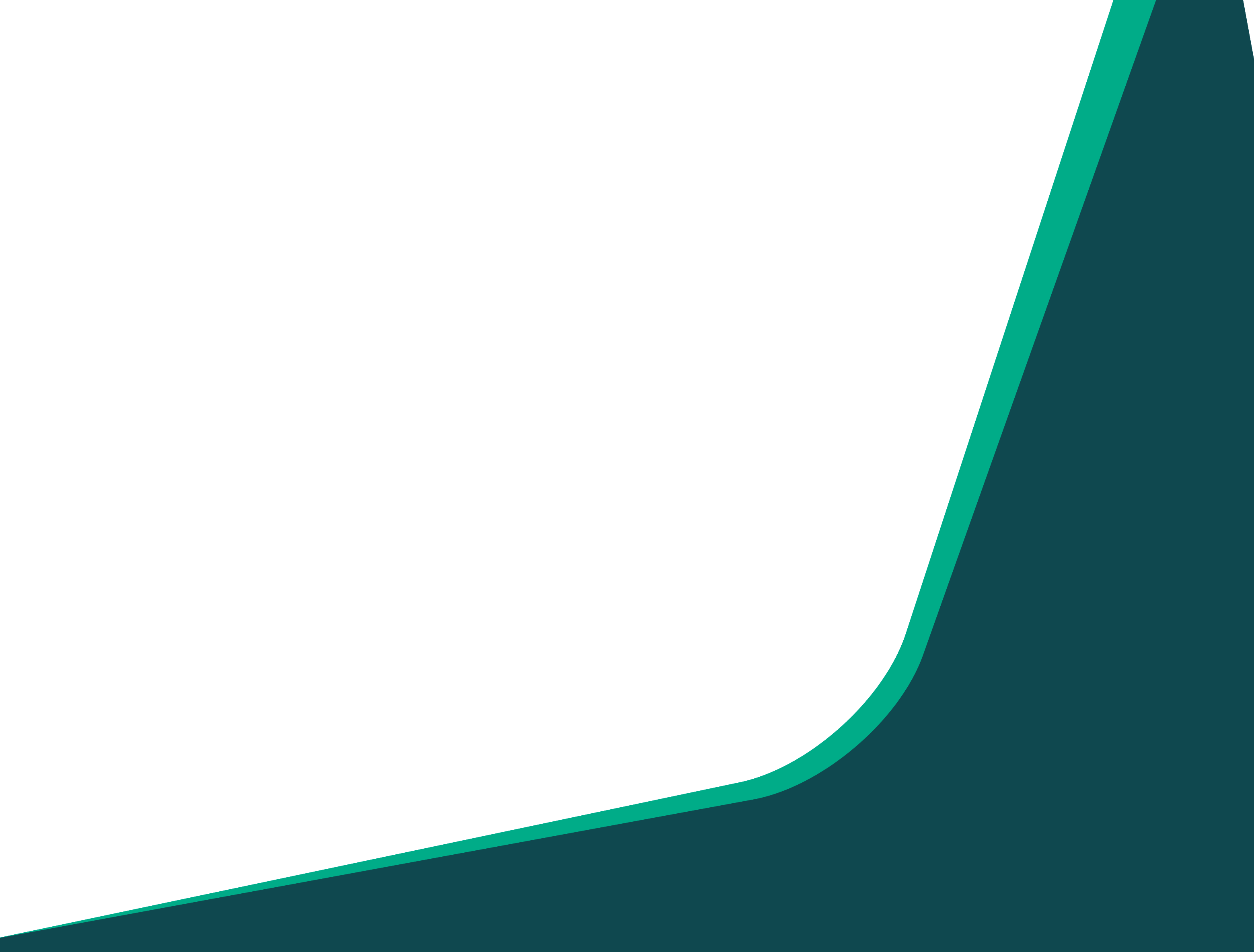 Funções da Administração Portuária 
e o futuro das Companhias Docas
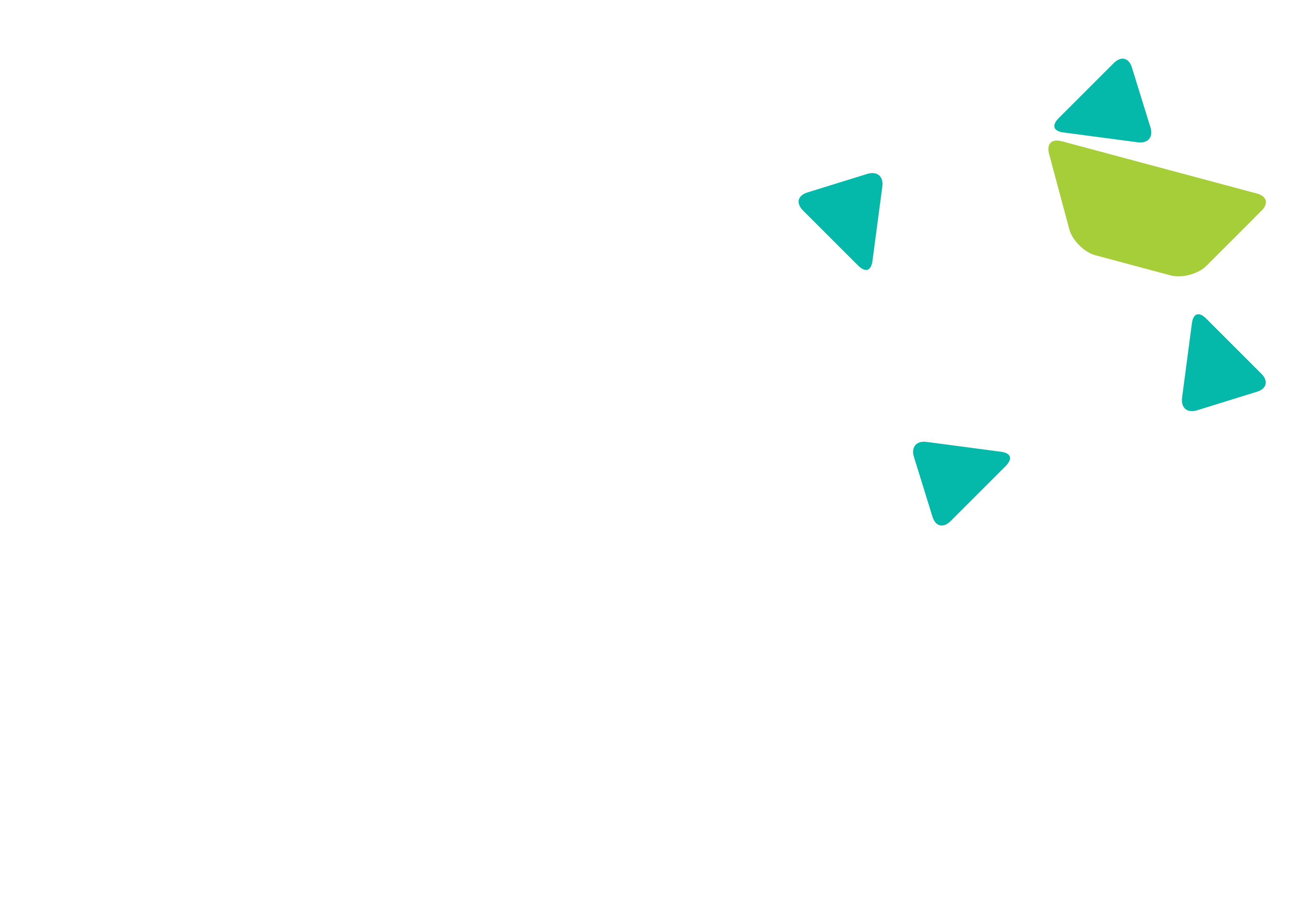 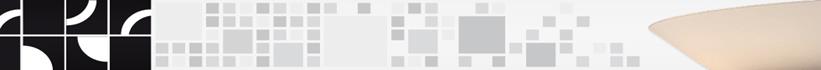 Falta de dragagem não é novidade porém se intensificou
Crise na dragagem pode afetar portos - Monitor Digital 08-11-2.004;

Sem dinheiro novo, dragagem do canal dos portos não deverá prosseguir - Movimento Brasil Competitivo            06-12-2.006;

Falta de dragagem prejudica portos  - Revista Portuária
27/08/2008;
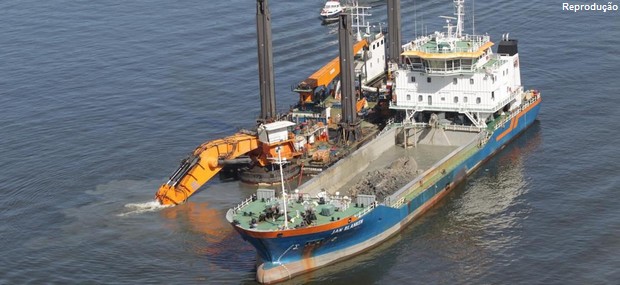 69
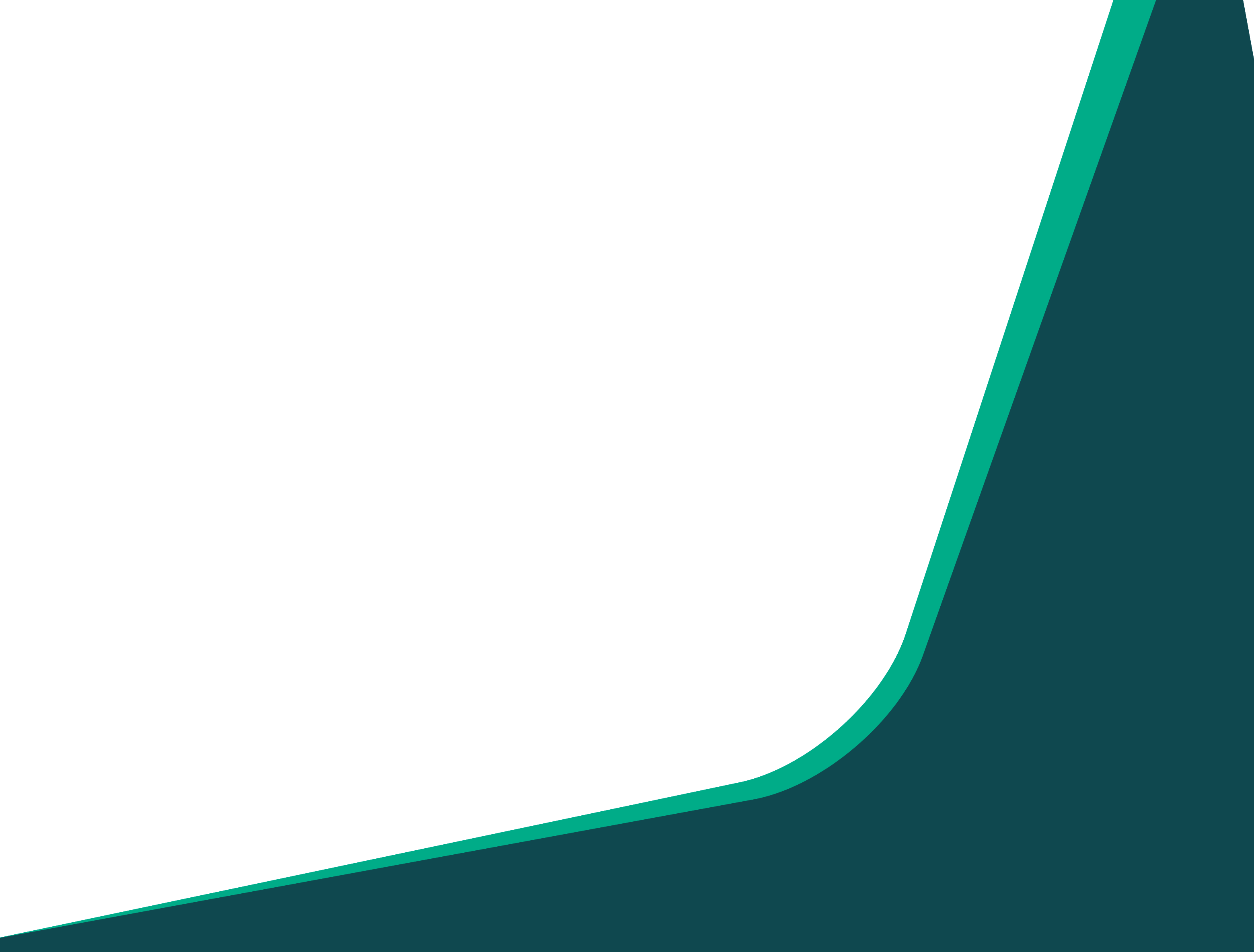 Funções da Administração Portuária 
e o futuro das Companhias Docas
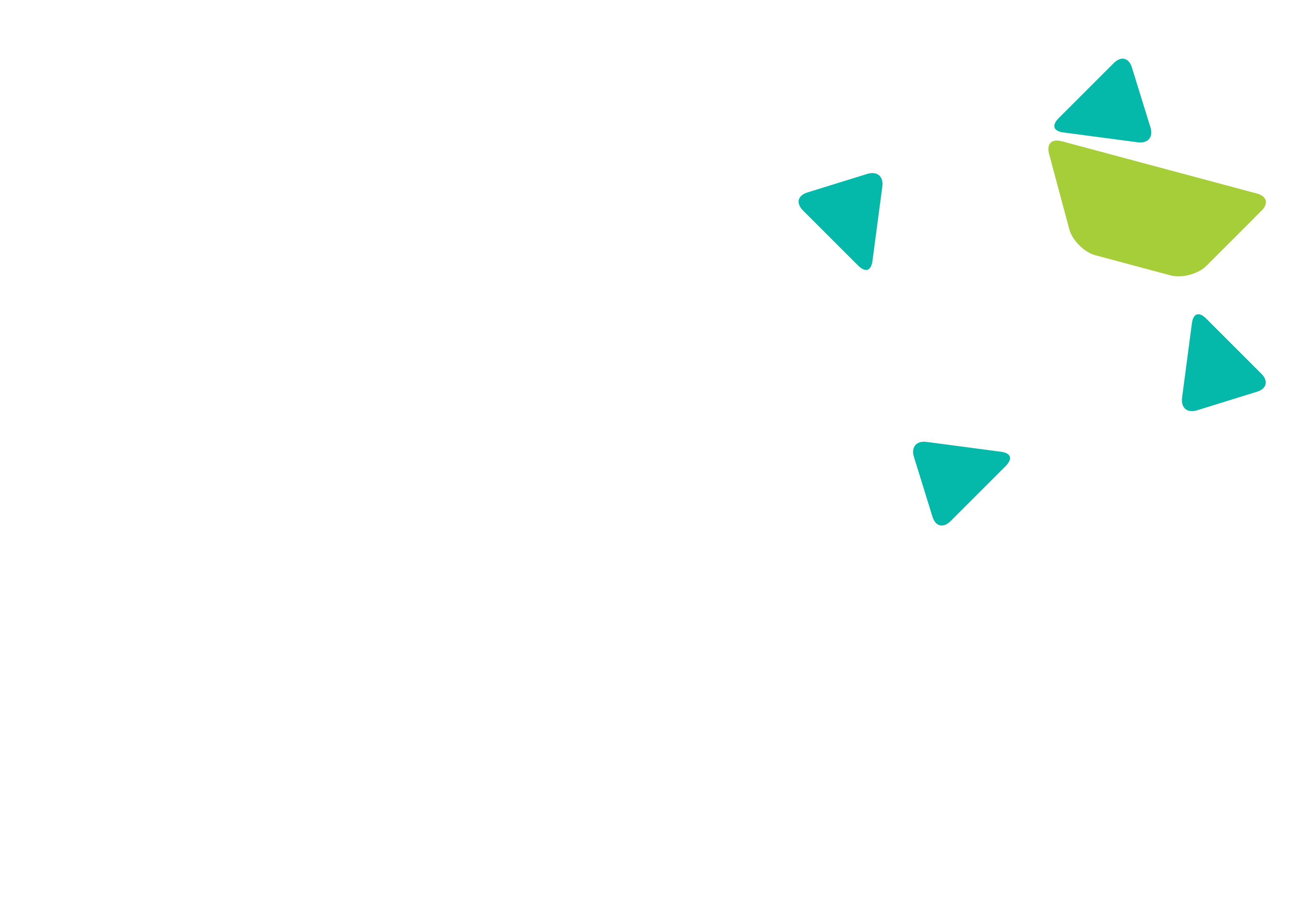 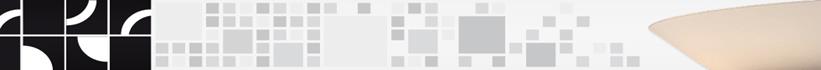 Falta de dragagem não é novidade porém se intensificou
Limitações para entrada de navios afetam portos de Santos, Salvador, Itapoá e Rio Grande - Poder naval - 15 de maio de 2014

Mais uma dragagem escorre pelas mãos... - Folha de São Paulo – 30-08-16
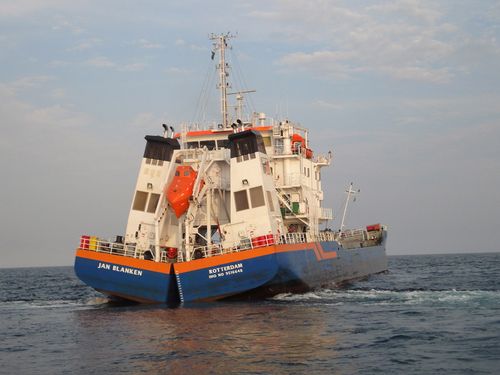 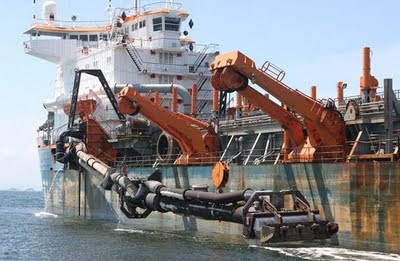 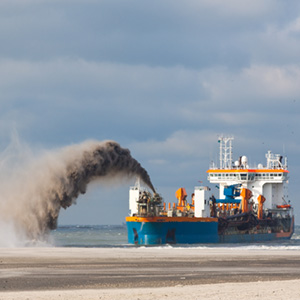 70
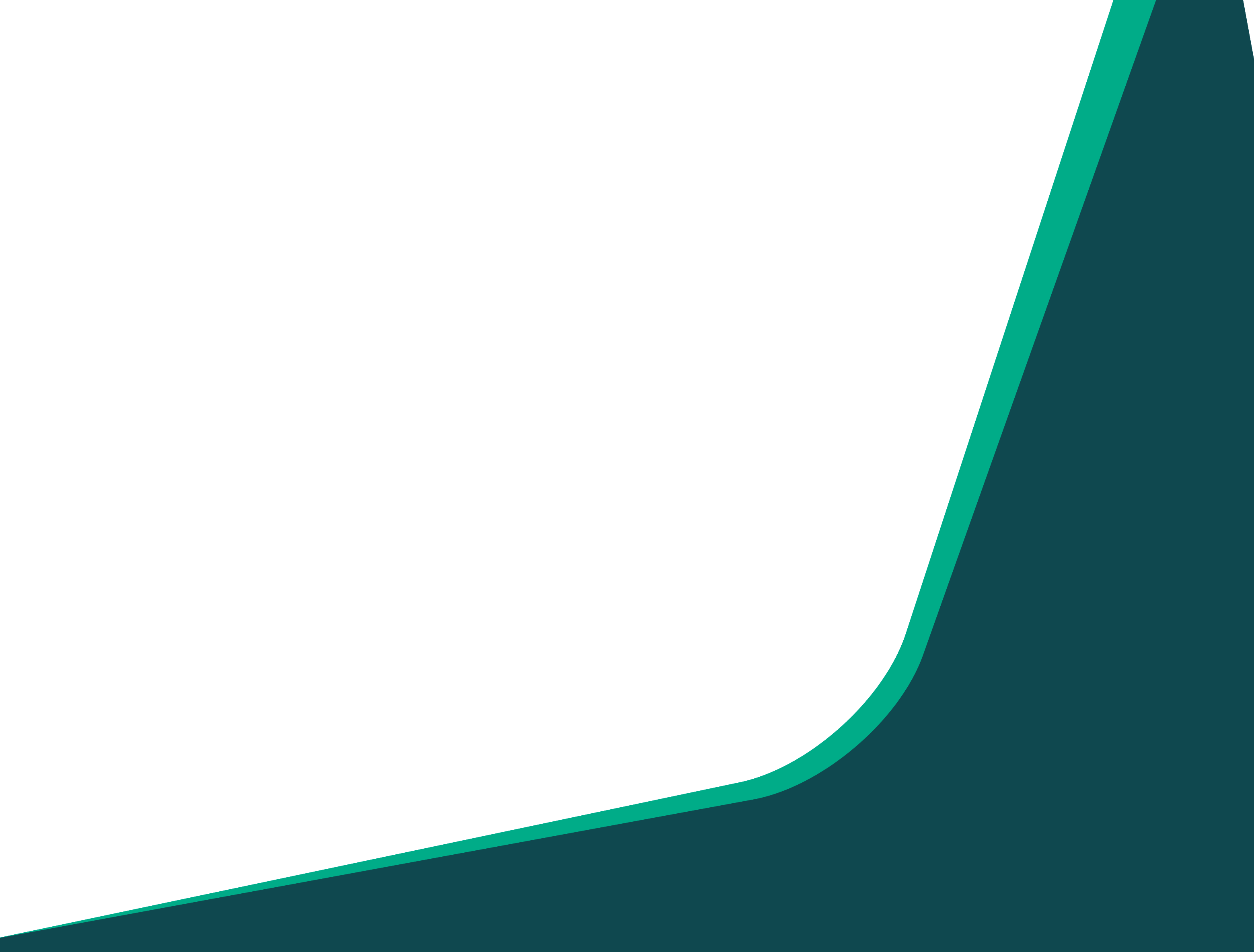 Funções da Administração Portuária 
e o futuro das Companhias Docas
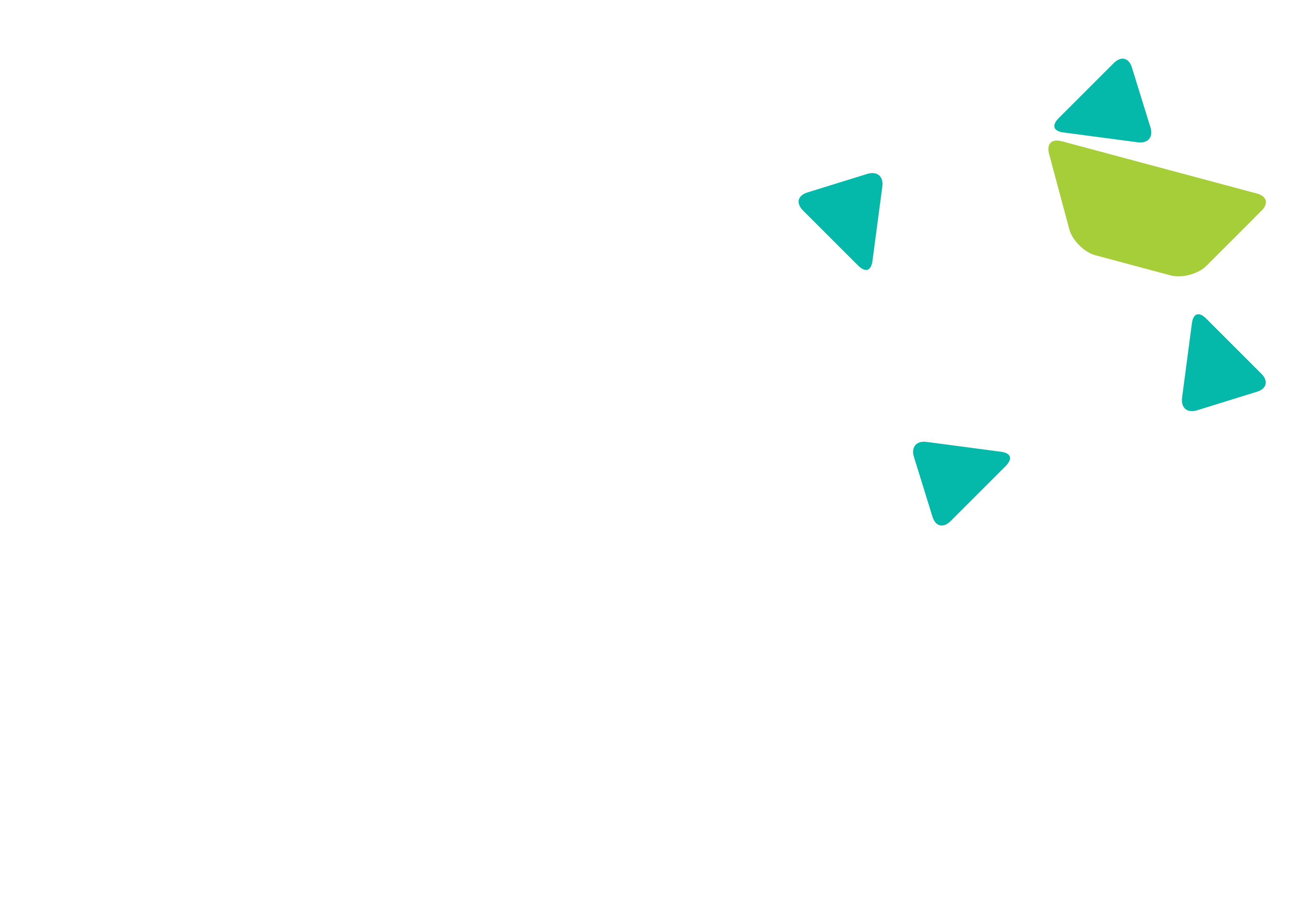 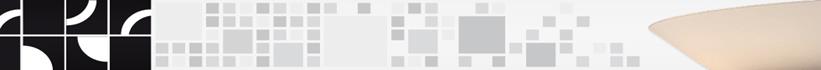 Falta de dragagem PROBLEMA REAL E ATUAL
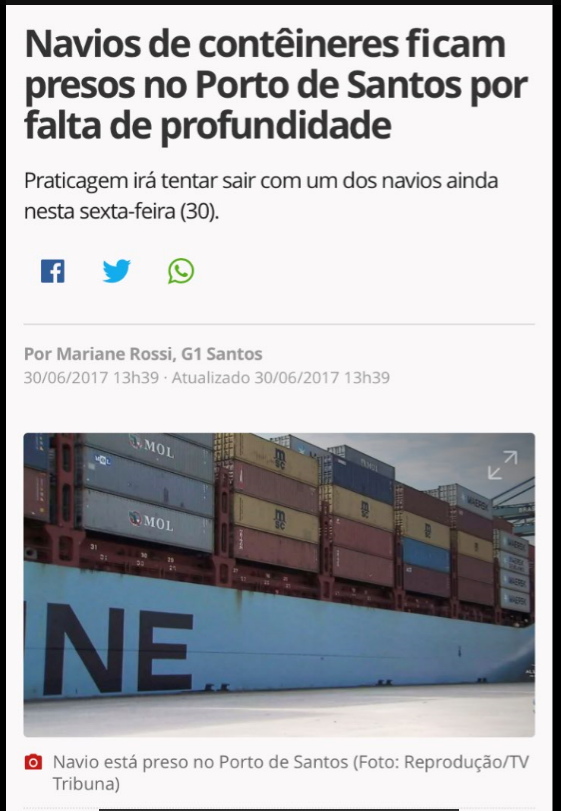 71
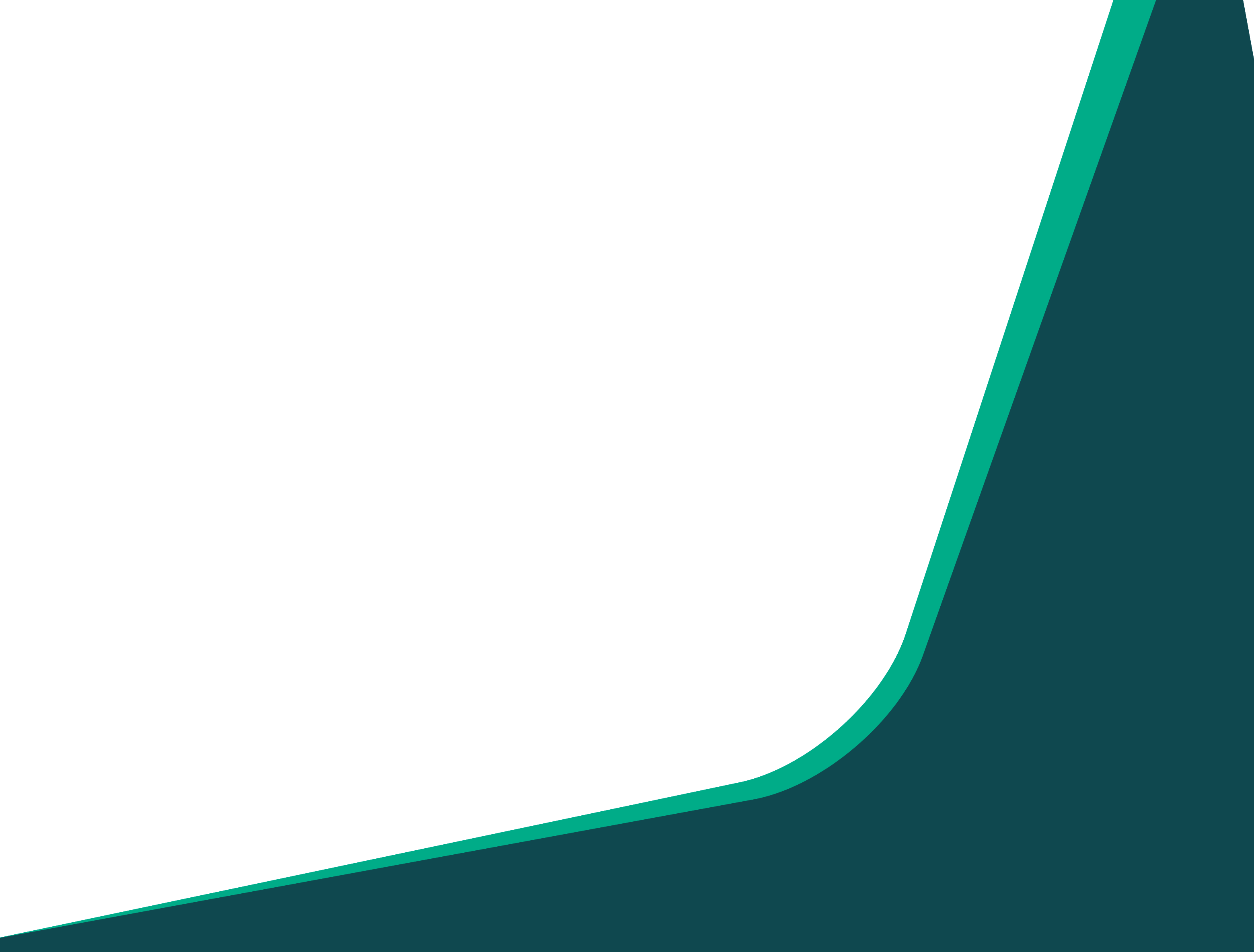 Funções da Administração Portuária 
e o futuro das Companhias Docas
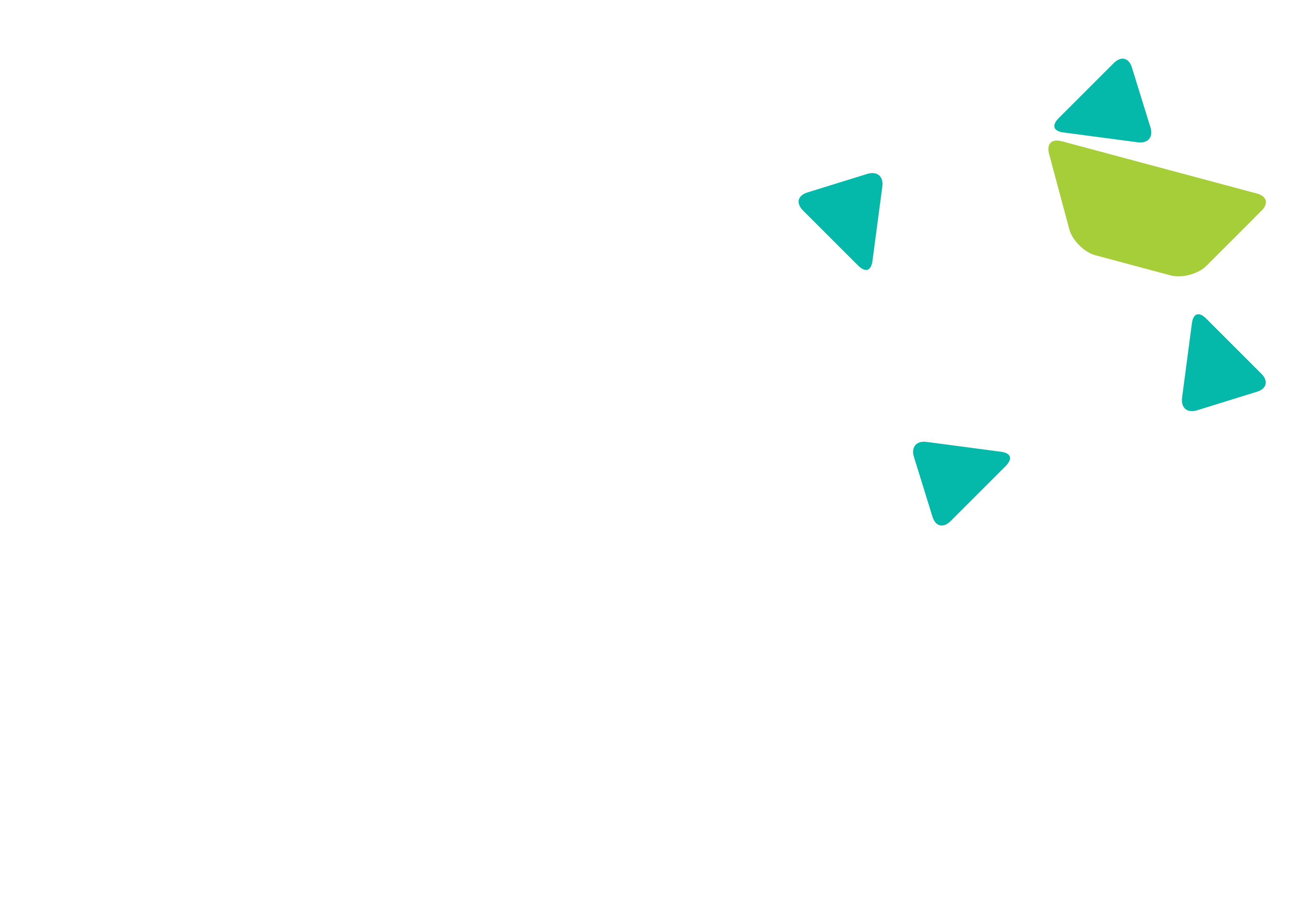 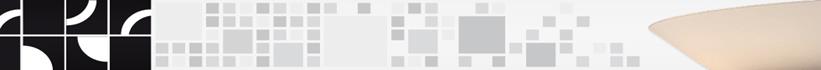 Falta de dragagem PROBLEMA REAL E ATUAL
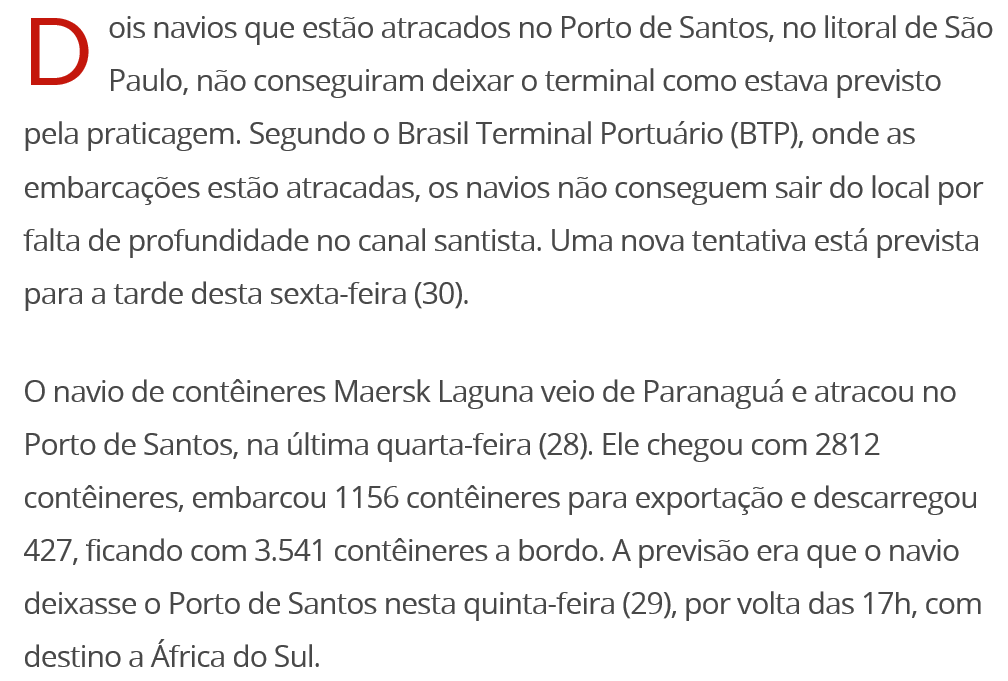 72
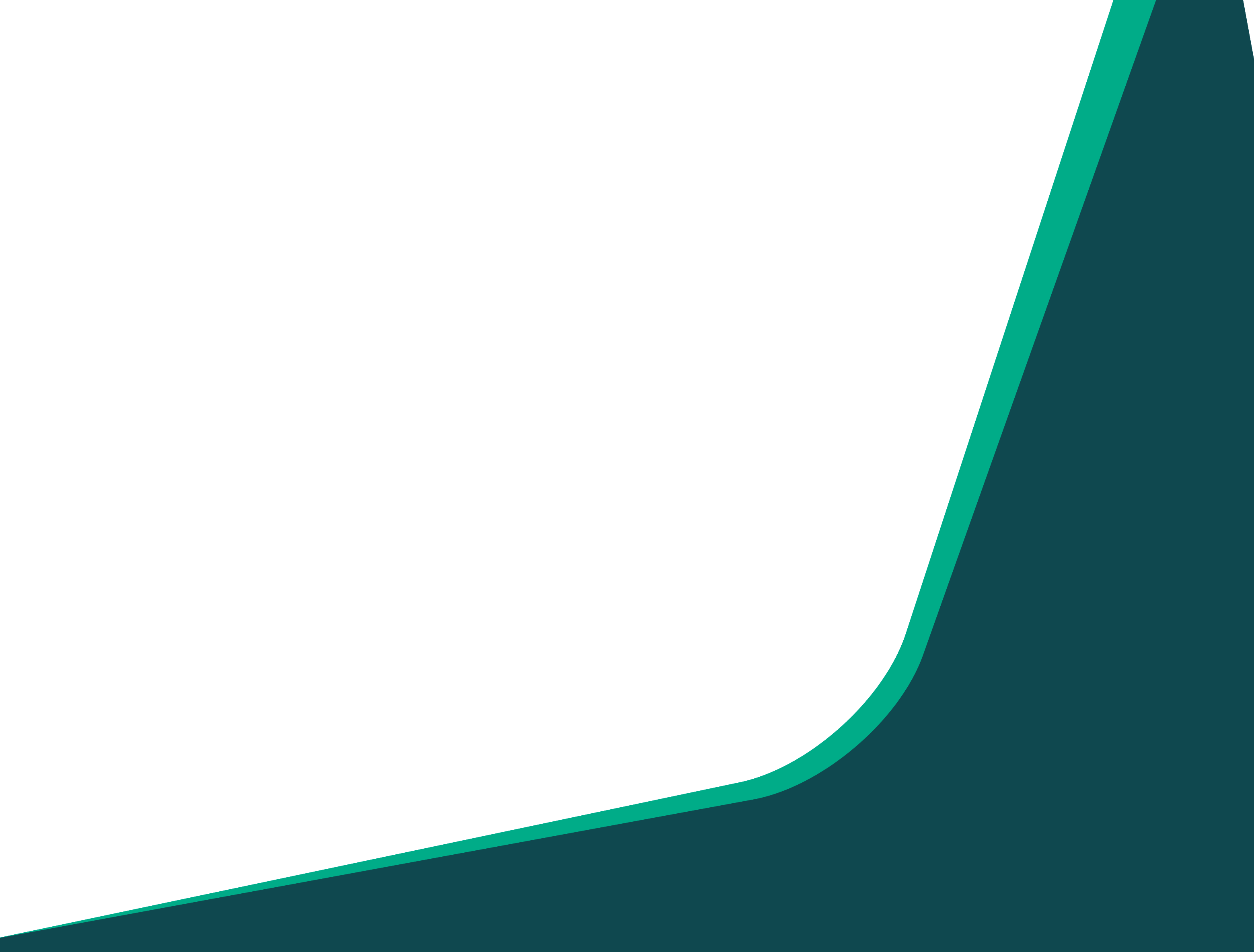 Funções da Administração Portuária 
e o futuro das Companhias Docas
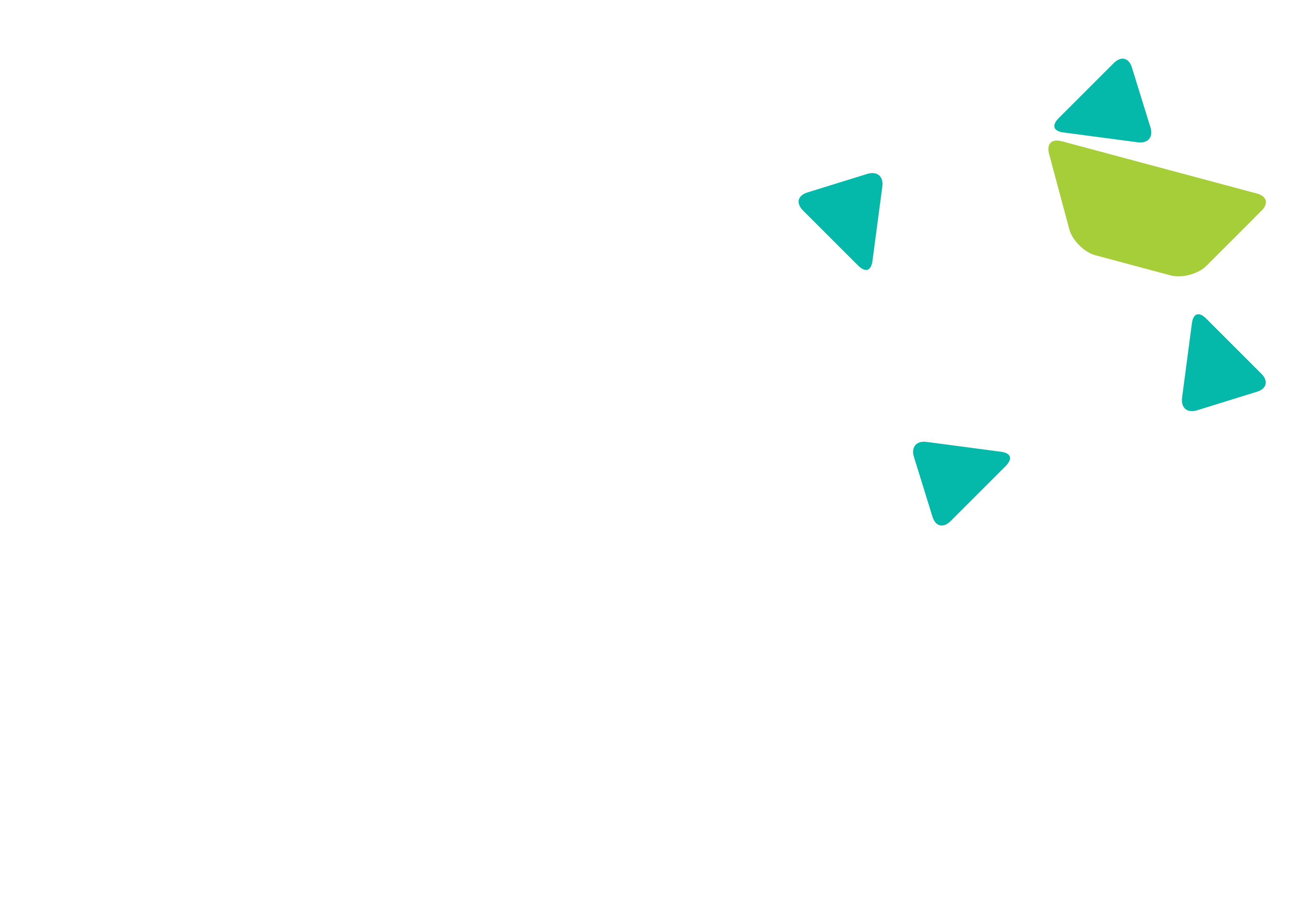 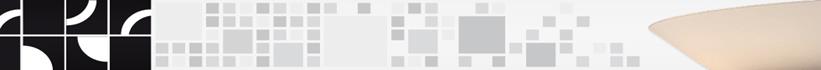 Falta de dragagem PROBLEMA REAL E ATUAL
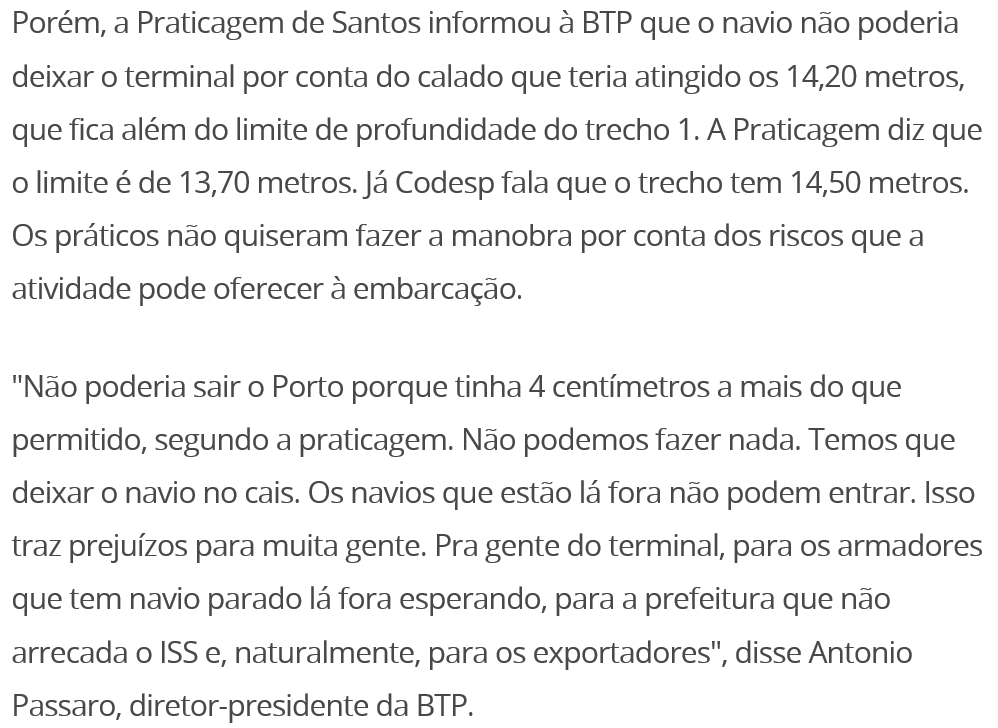 Vários outros navios de granéis enfrentando o mesmo problema;
Forçados a reduzir a quantidade de carga prevista;
73
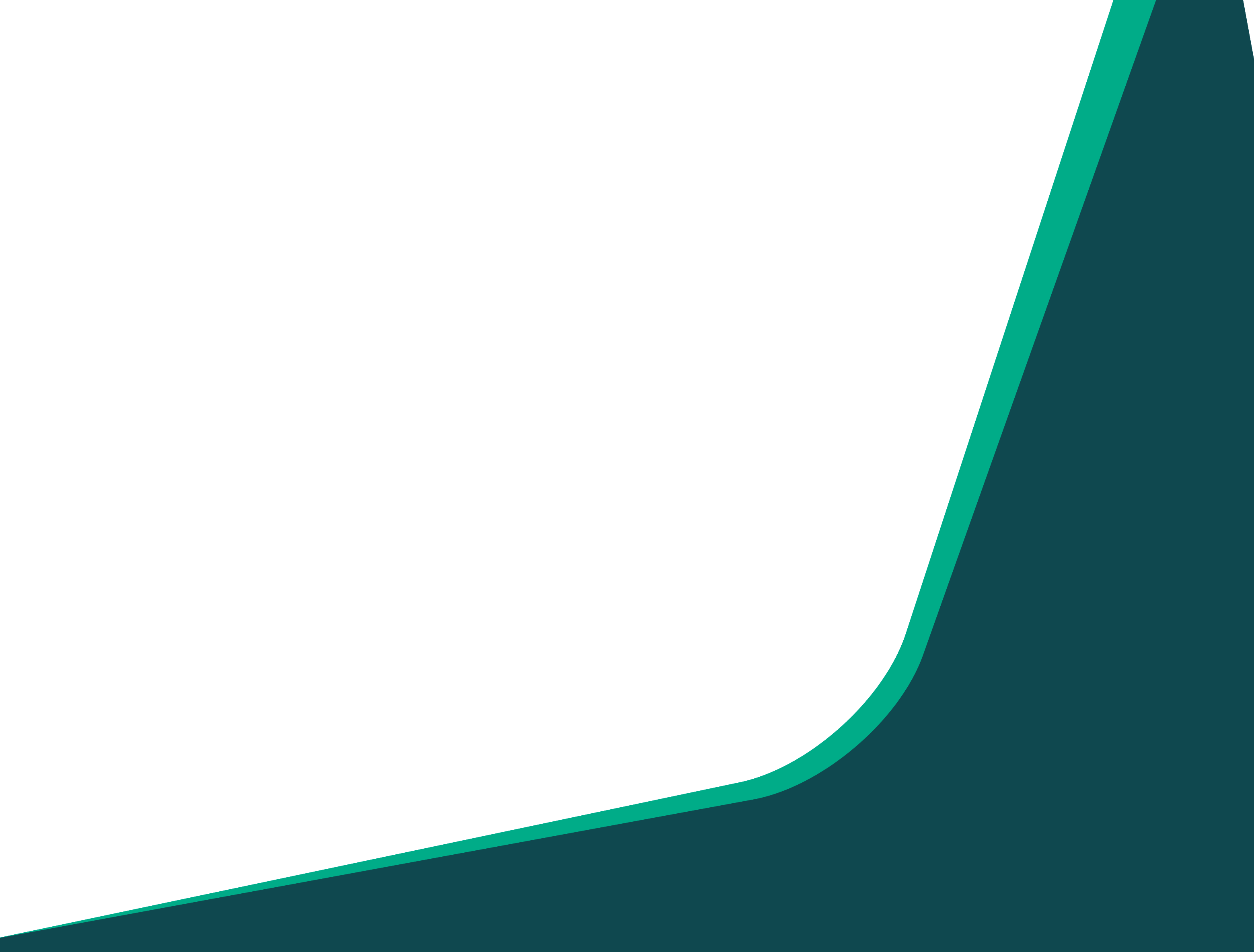 Funções da Administração Portuária 
e o futuro das Companhias Docas
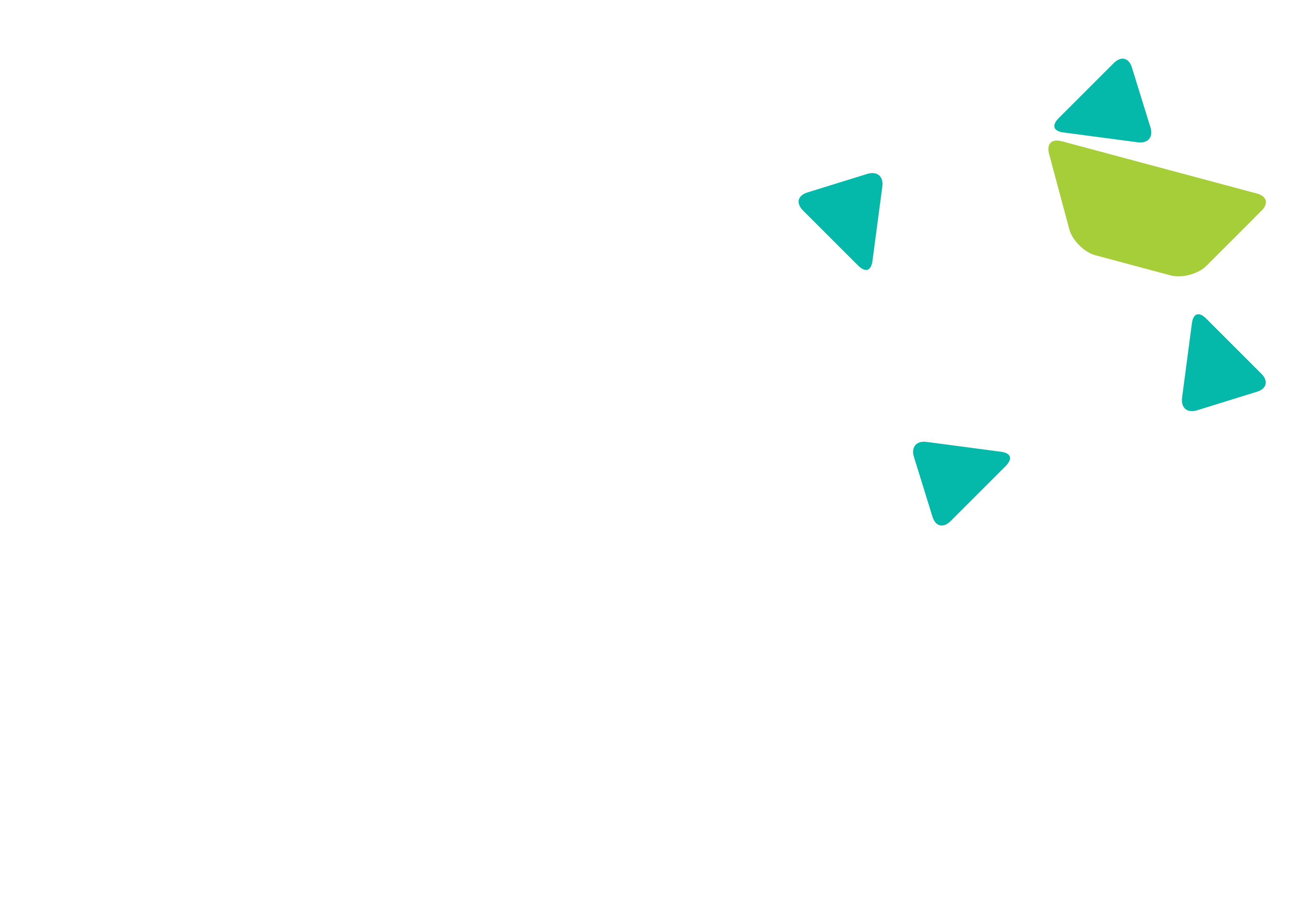 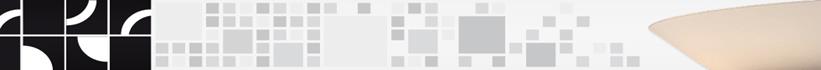 Consequências pela falta de dragagem
Alguns dados sobre as perdas e elevações de custos logísticos pela falta de dragagem:

Cada metro não dragad, reduz a capacidade de movimentação, de em media 700 contêineres em cada navio;

Para cada centímetro, são perdidos em media 8 contêineres;

Cada metro de perda de profundidade (falta de dragagem) reduz a capacidade de embarque em navio de cerca de 7.500 tons em navios graneleiros Panamax
74
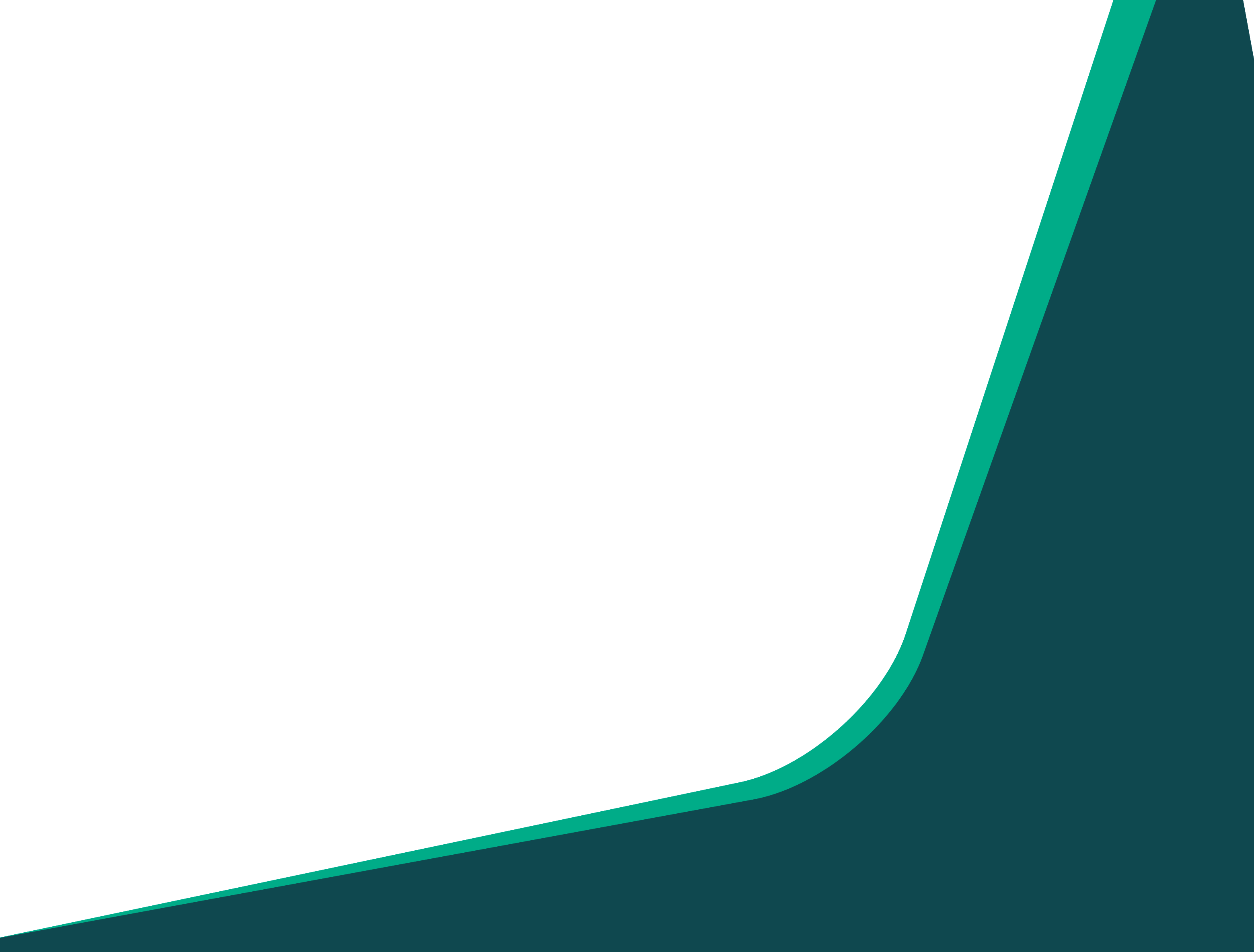 Funções da Administração Portuária 
e o futuro das Companhias Docas
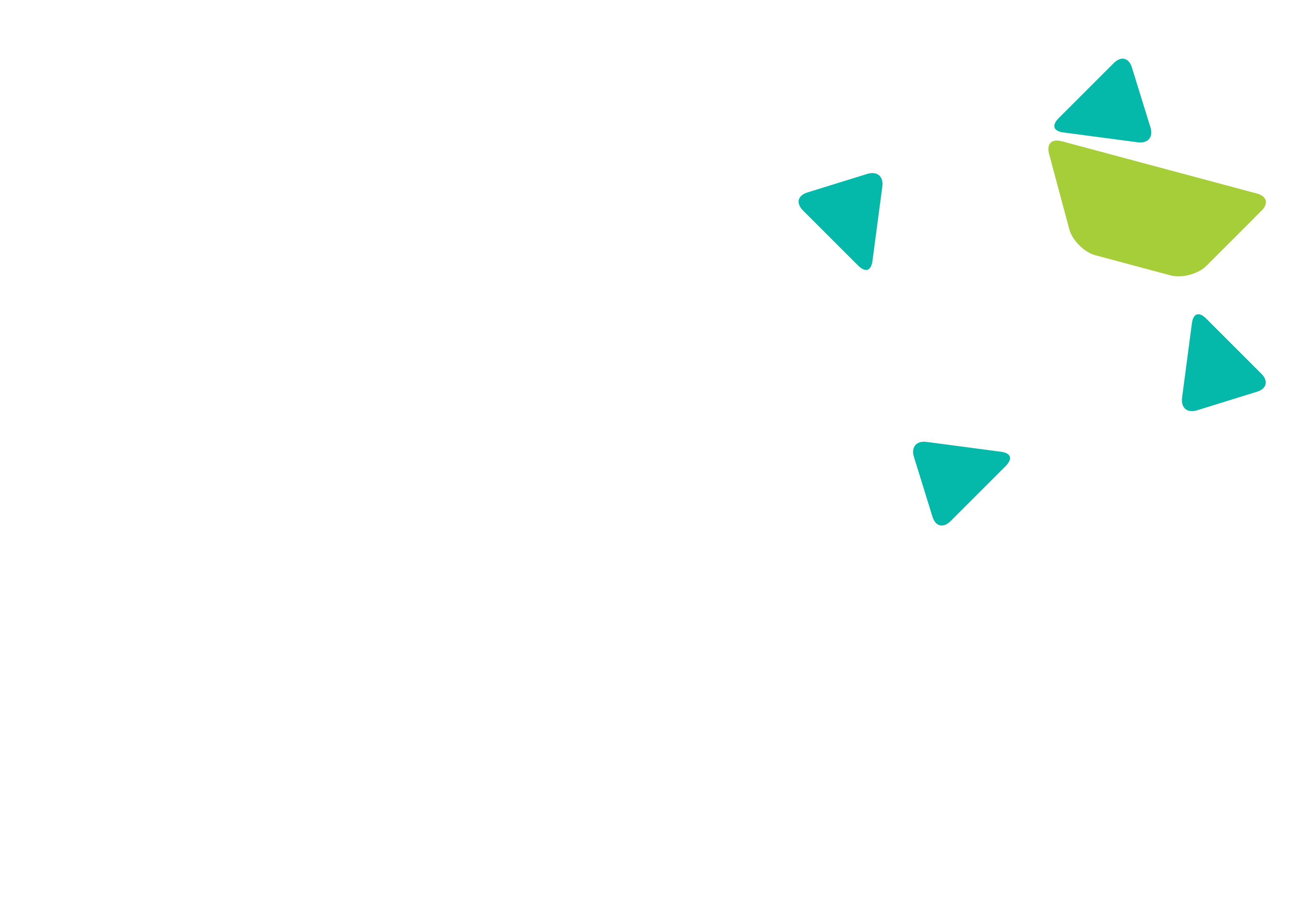 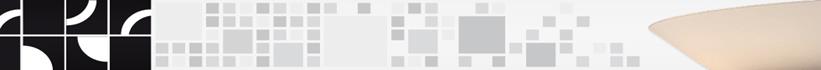 Consequências pela falta de dragagem
A CNA – Confederação Nacional da Agricultura; estima uma perda media anual de R$ 5 bilhões por ano nas operações do agronegócio, pela impossibilidade de operações com capacidade total dos navios, causada pela falta de dragagem;

No principal negócio do país no comércio exterior estamos nos dando ao luxo destes prejuízos;
75
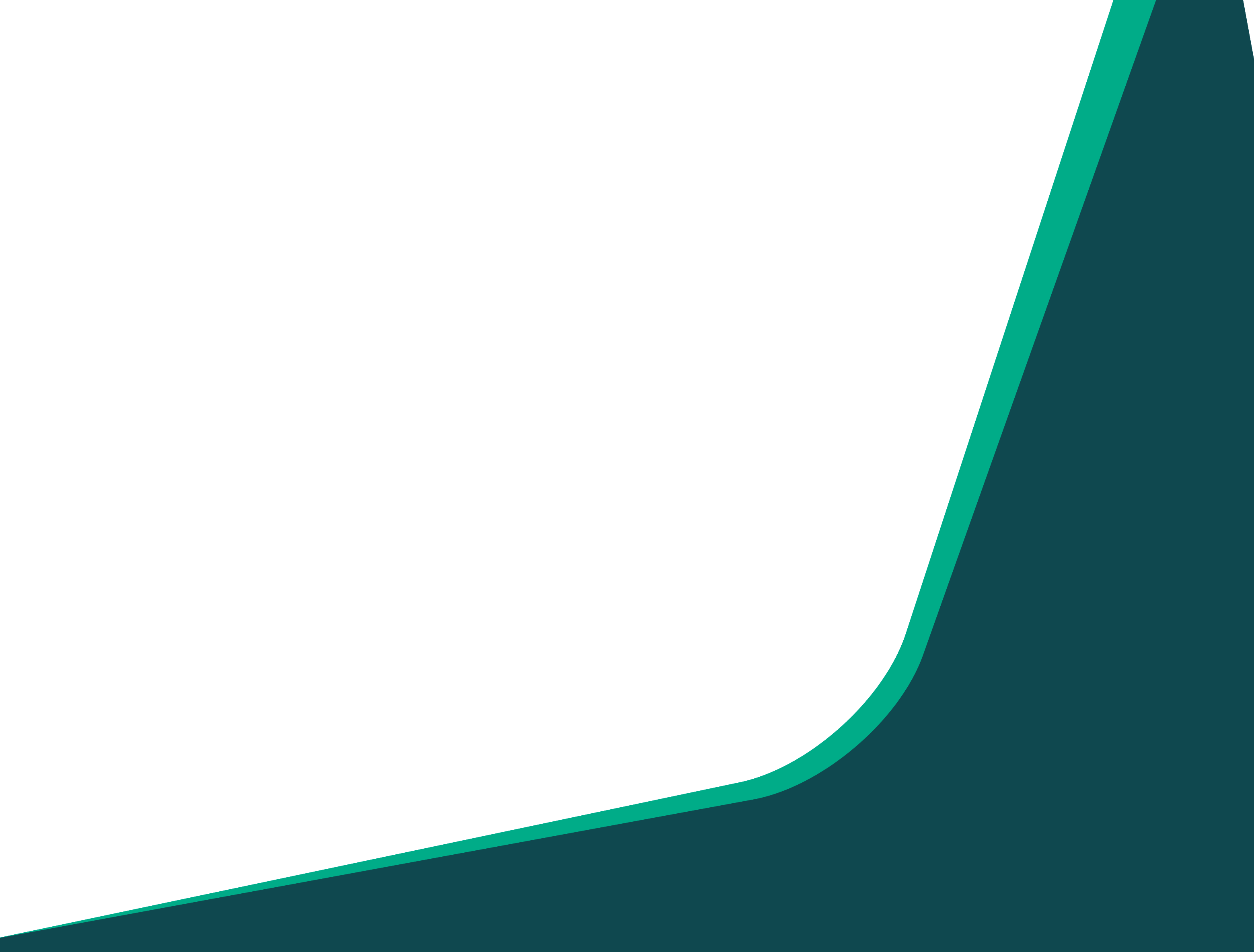 Funções da Administração Portuária 
e o futuro das Companhias Docas
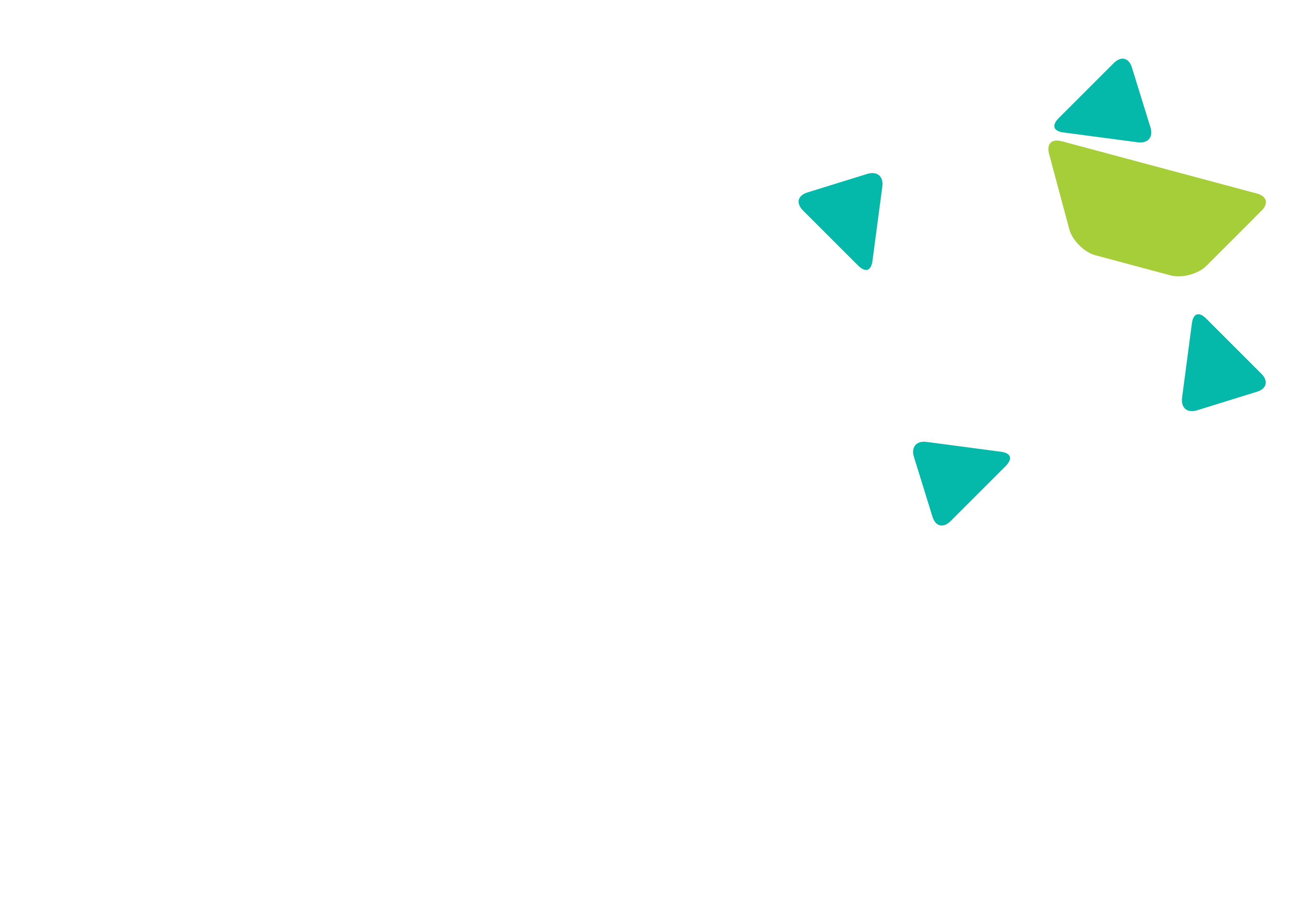 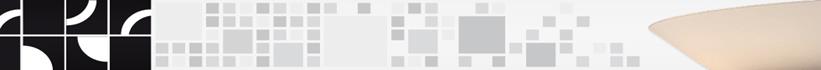 Conclusões sobre a centralização e recursos financeiros
Com a centralização dos programas de dragagens os problemas se intensificaram em alguns portos;

Nos portos descentralizados (Estadualizados ou Municipalizados) os problemas ocorreram porém com menor intensidade;

Os recursos financeiros disponibilizados e não aplicados demonstraram que os problemas residiam nas gestões centralizadas e das Administradoras Portuárias locais;

Está mais do que evidenciado que o Poder Público não tem conseguido cumprir com sua obrigação na disponibilização de serviços de dragagens necessárias.
76
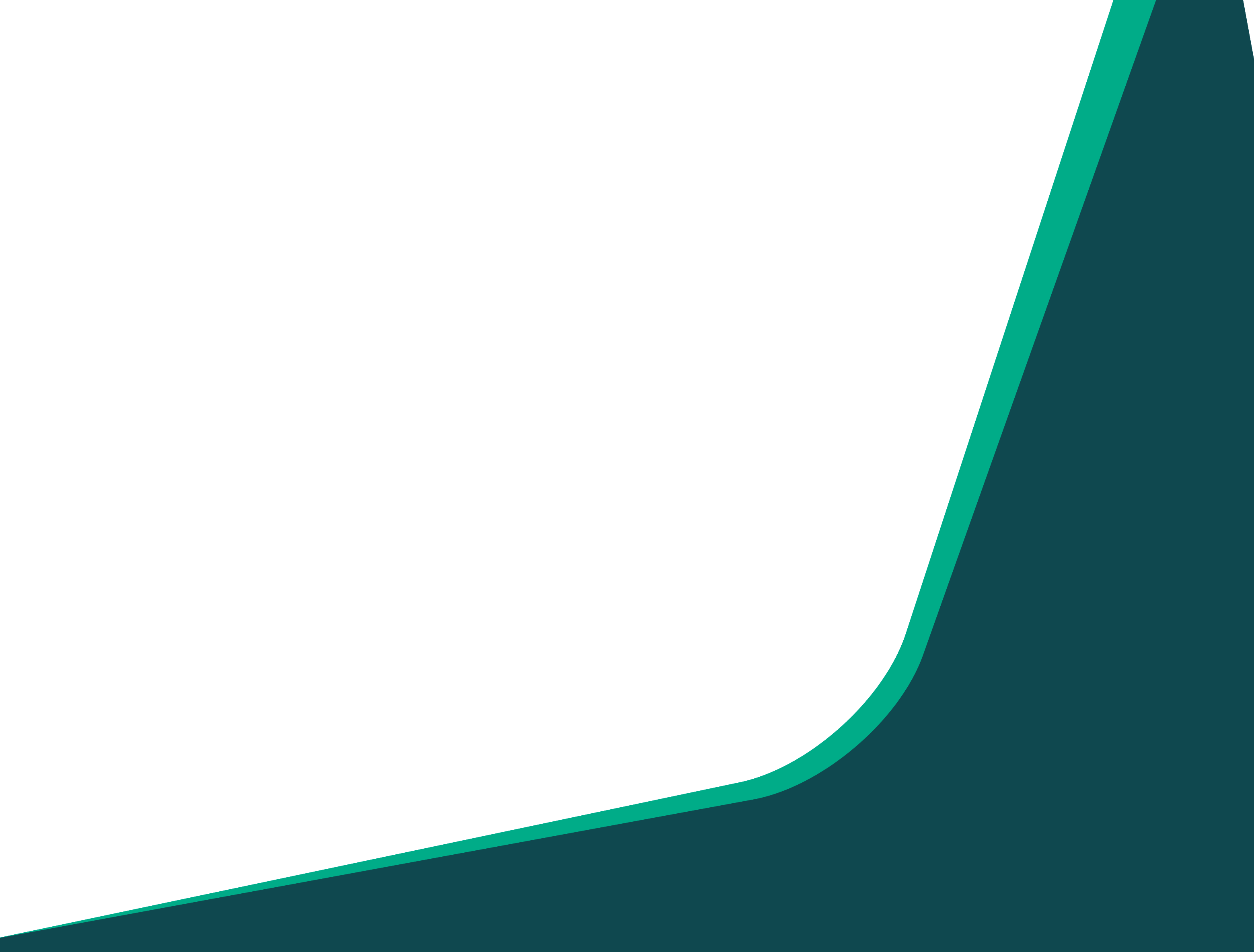 Funções da Administração Portuária 
e o futuro das Companhias Docas
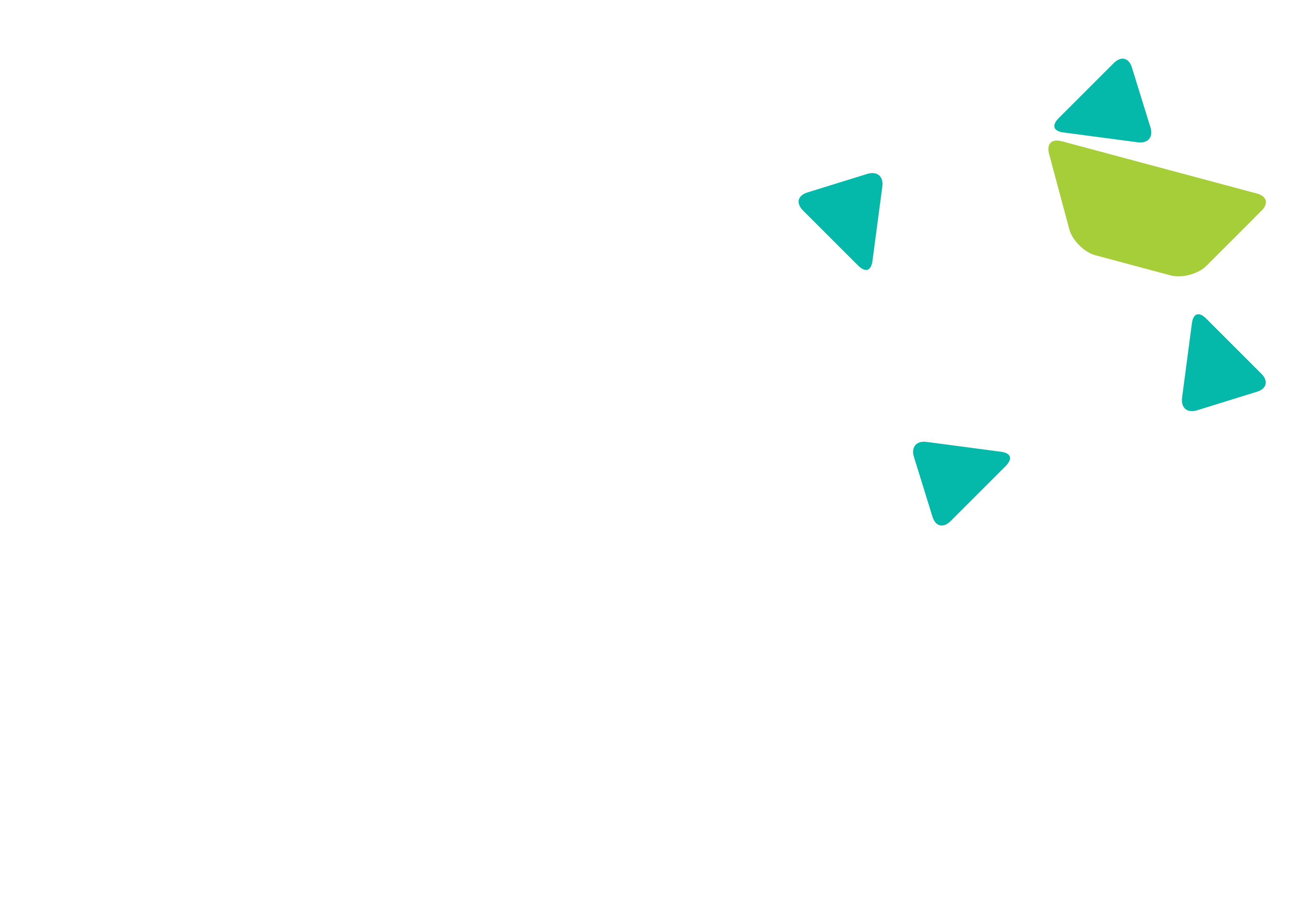 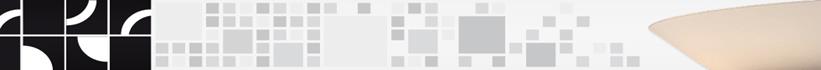 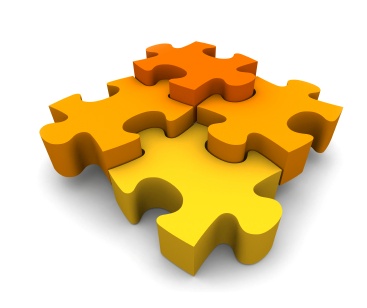 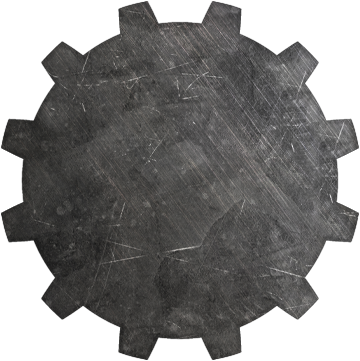 Desafios para as Administradoras Portuárias no
Brasil
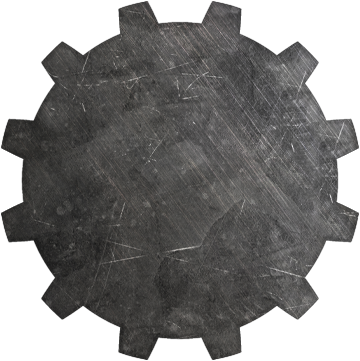 Questão de sobrevivência
77
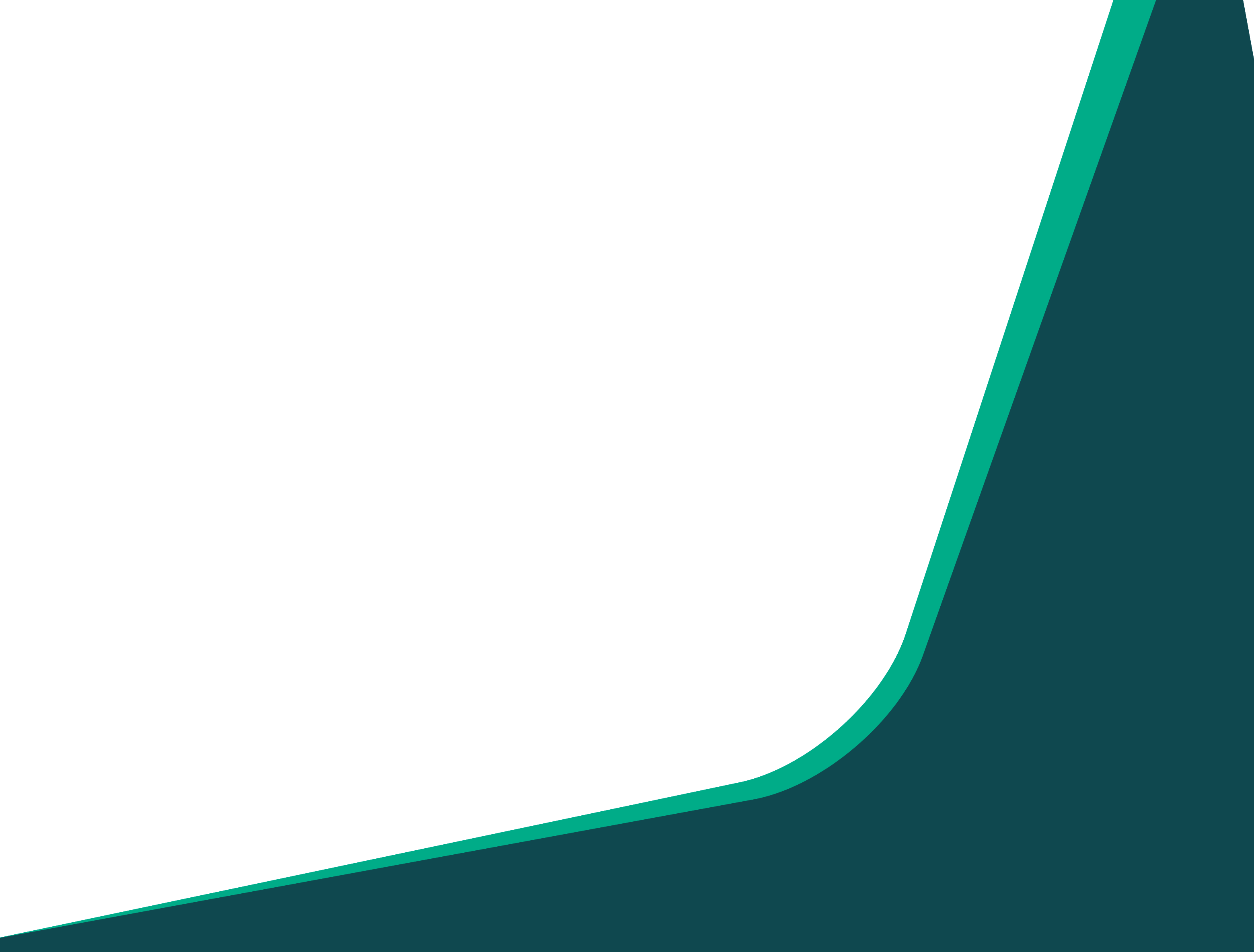 Funções da Administração Portuária 
e o futuro das Companhias Docas
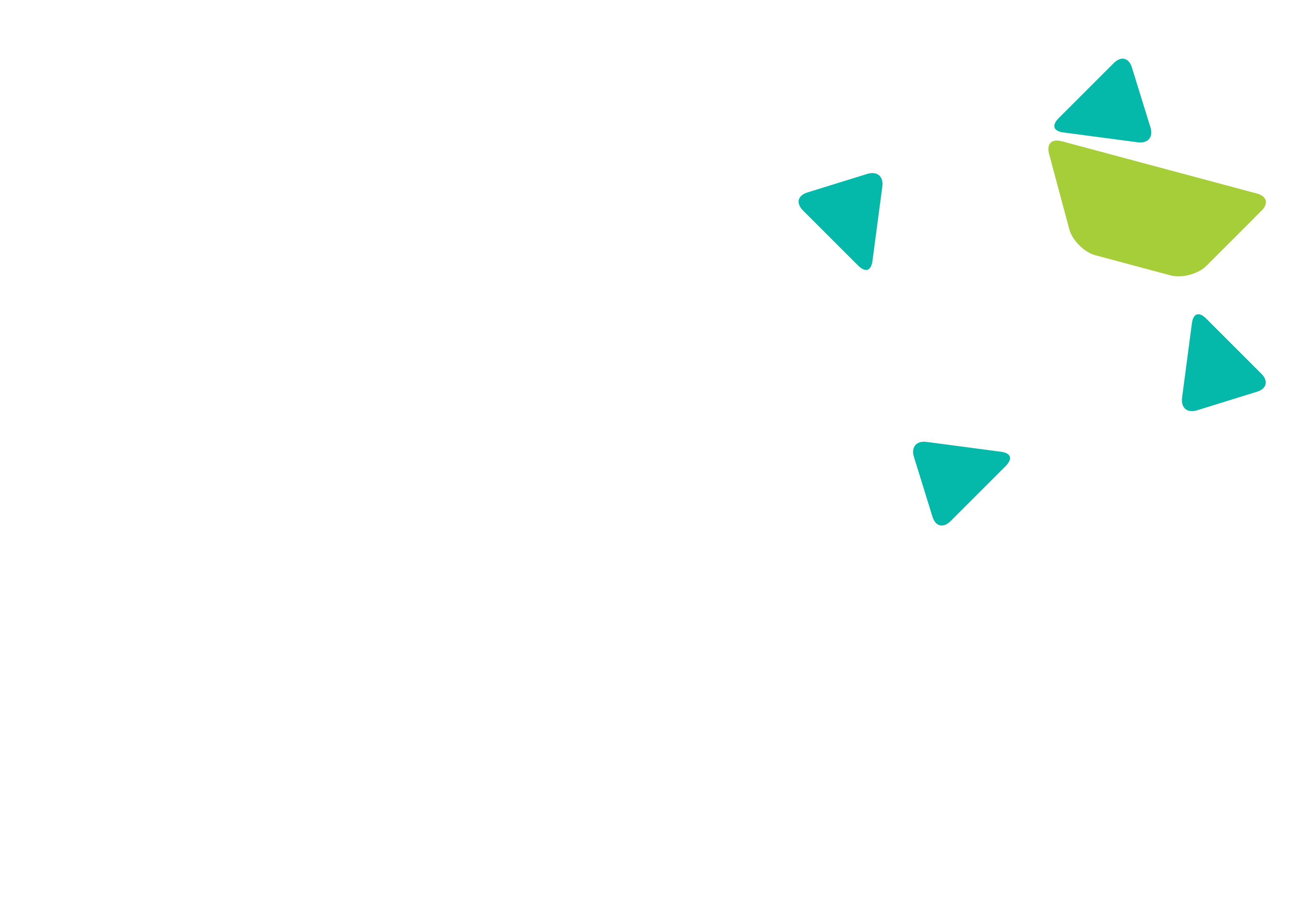 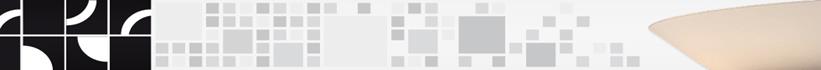 Sobrevivência dos portos e suas administrações
Os portos públicos precisam concorrer com os portos privados;

Os portos públicos precisam ter eficiência e rapidez características da iniciativa privada;

O modelo atual de administração portuária no Brasil está equivocado;

Ou resolvemos a administração dos portos públicos ou então somente existirão dois caminhos:

Extinsão dos portos públicos (como ocorreu na Inglaterra) ou
Privatização das administrações portuárias, como a legislação sempre autorizou.
78
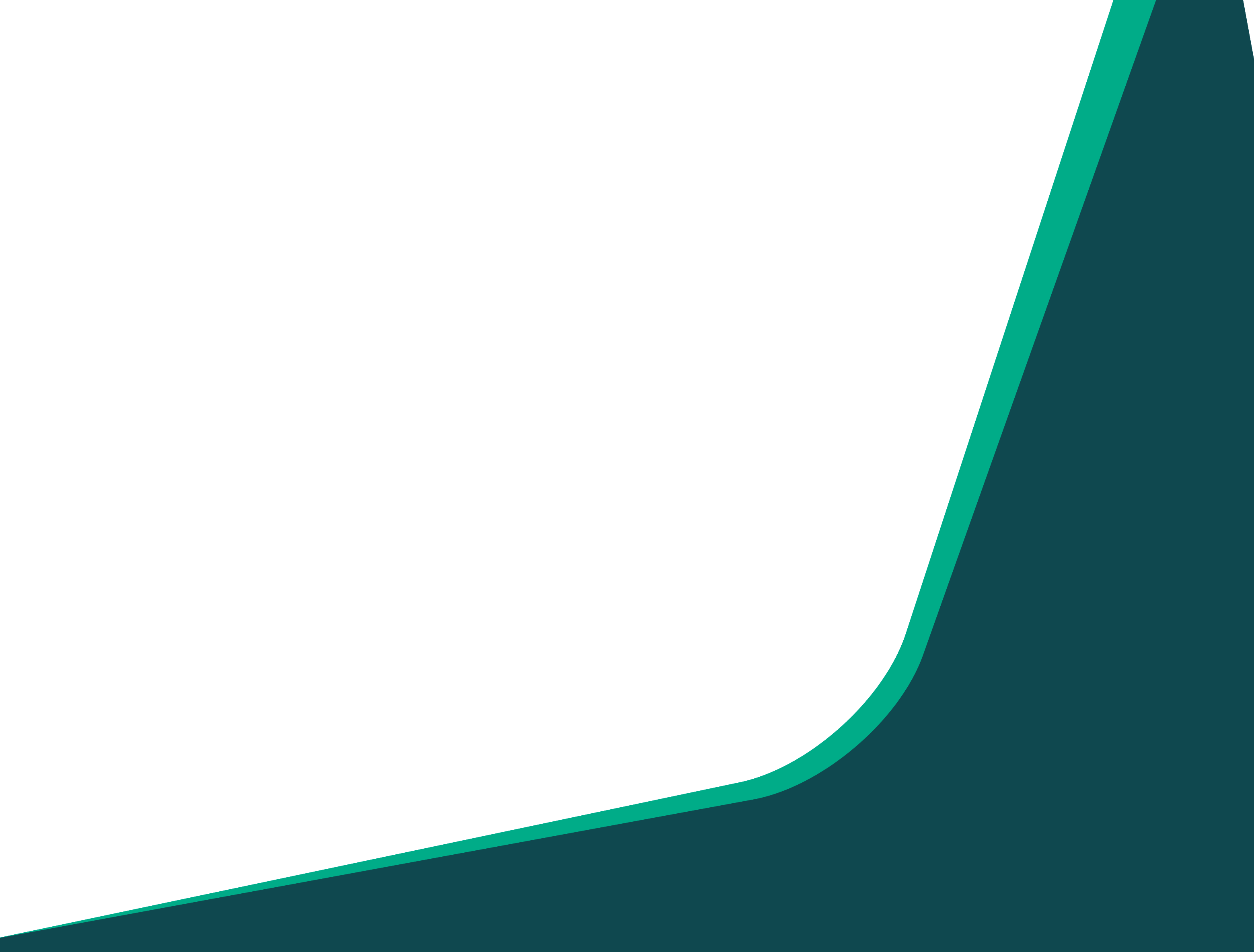 Funções da Administração Portuária 
e o futuro das Companhias Docas
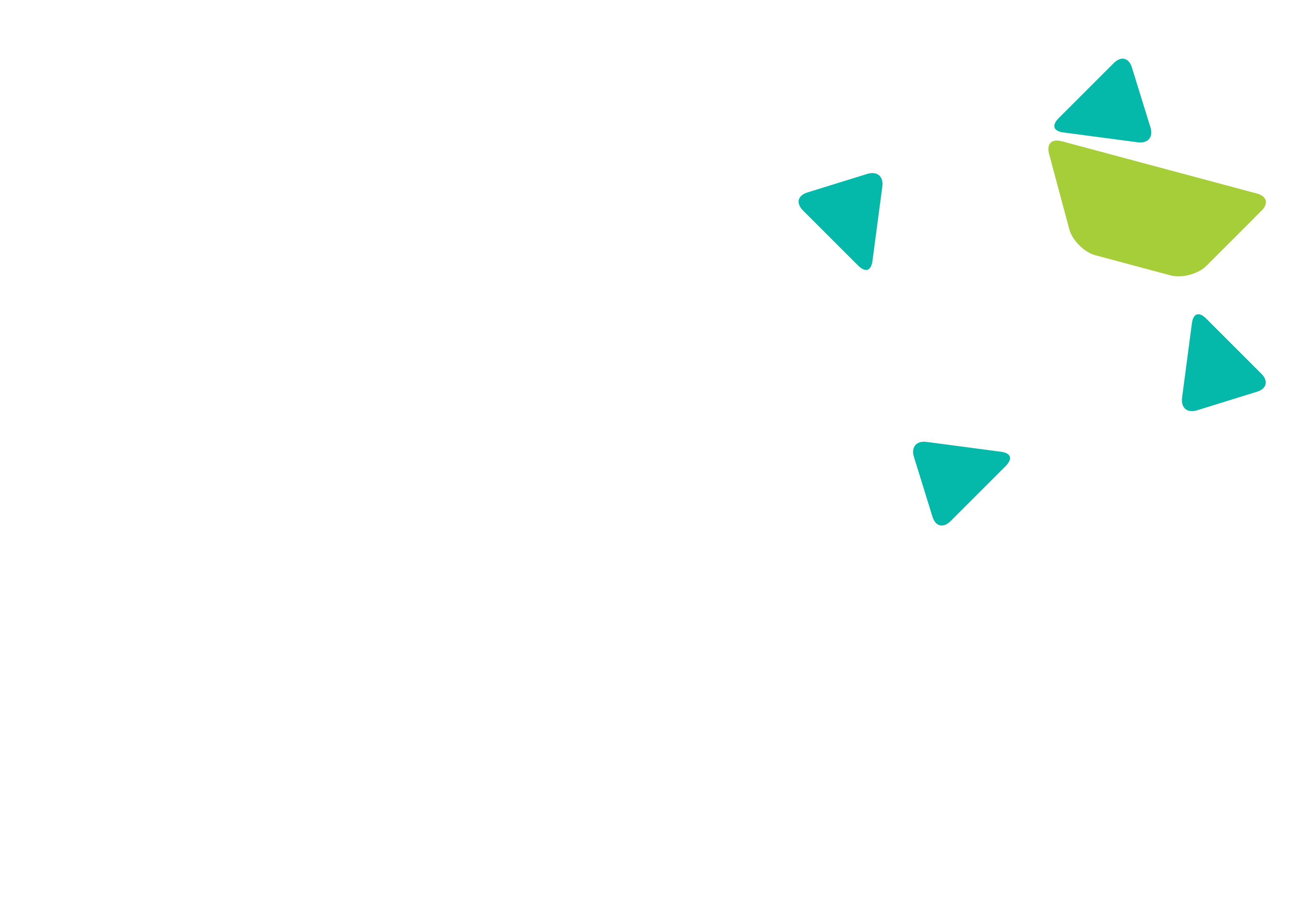 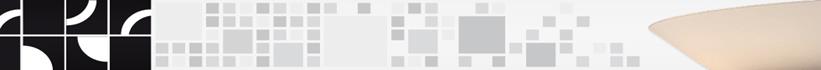 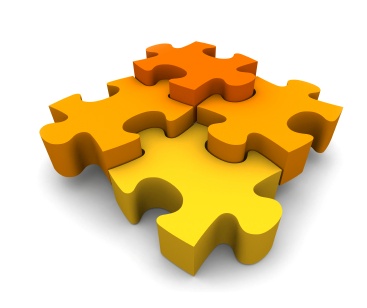 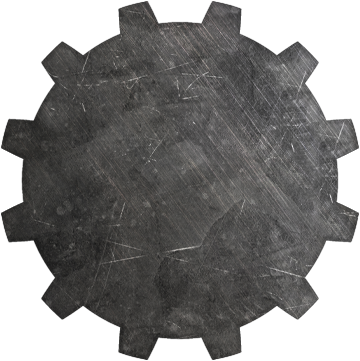 Propostas 
FENOP para a competitividade dos portos públicos
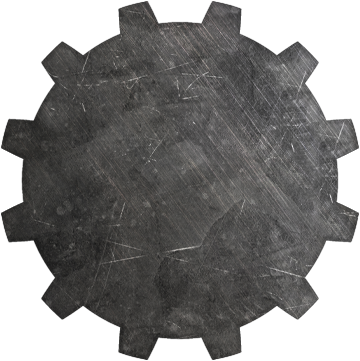 Na busca da sobrevivência
79
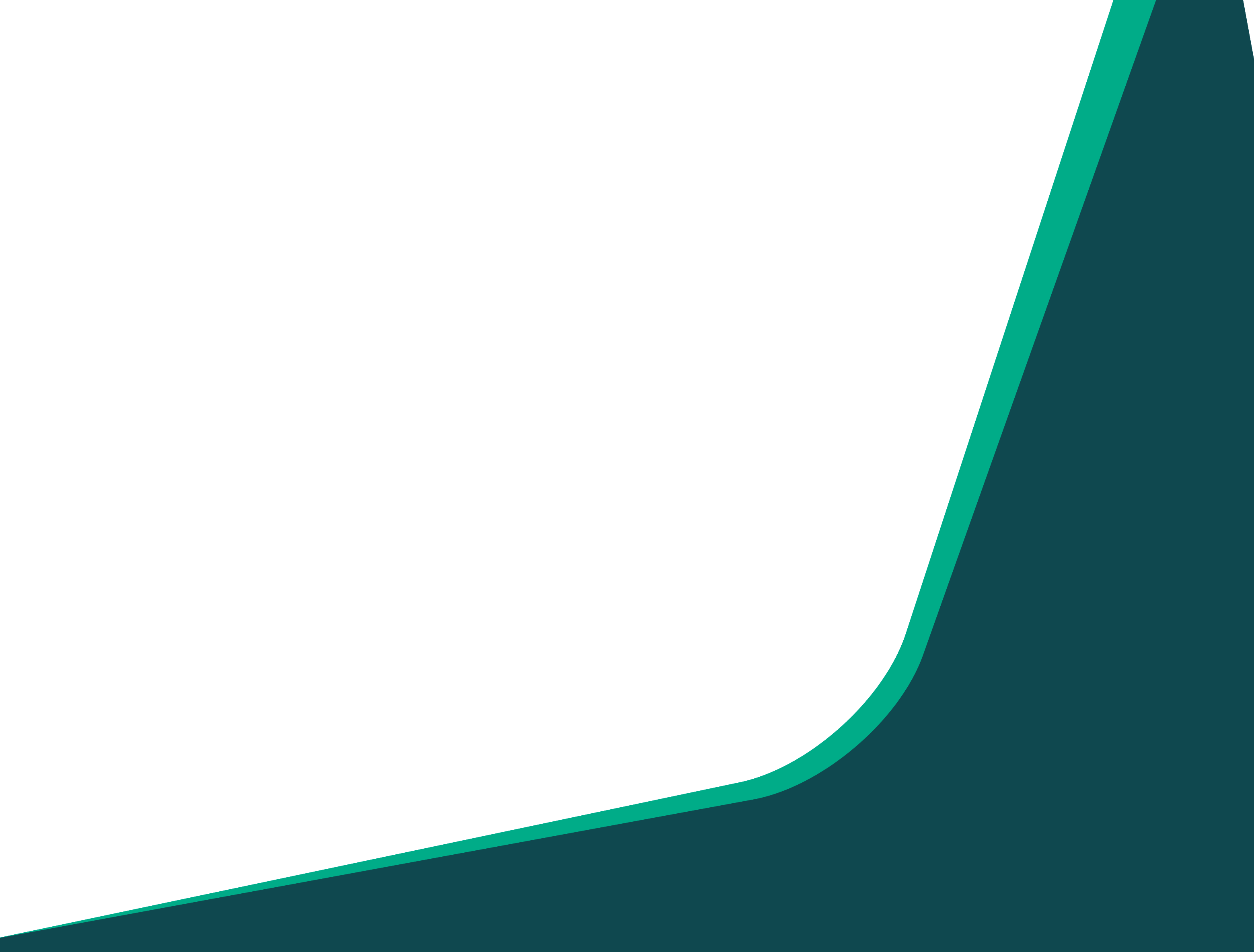 Funções da Administração Portuária 
e o futuro das Companhias Docas
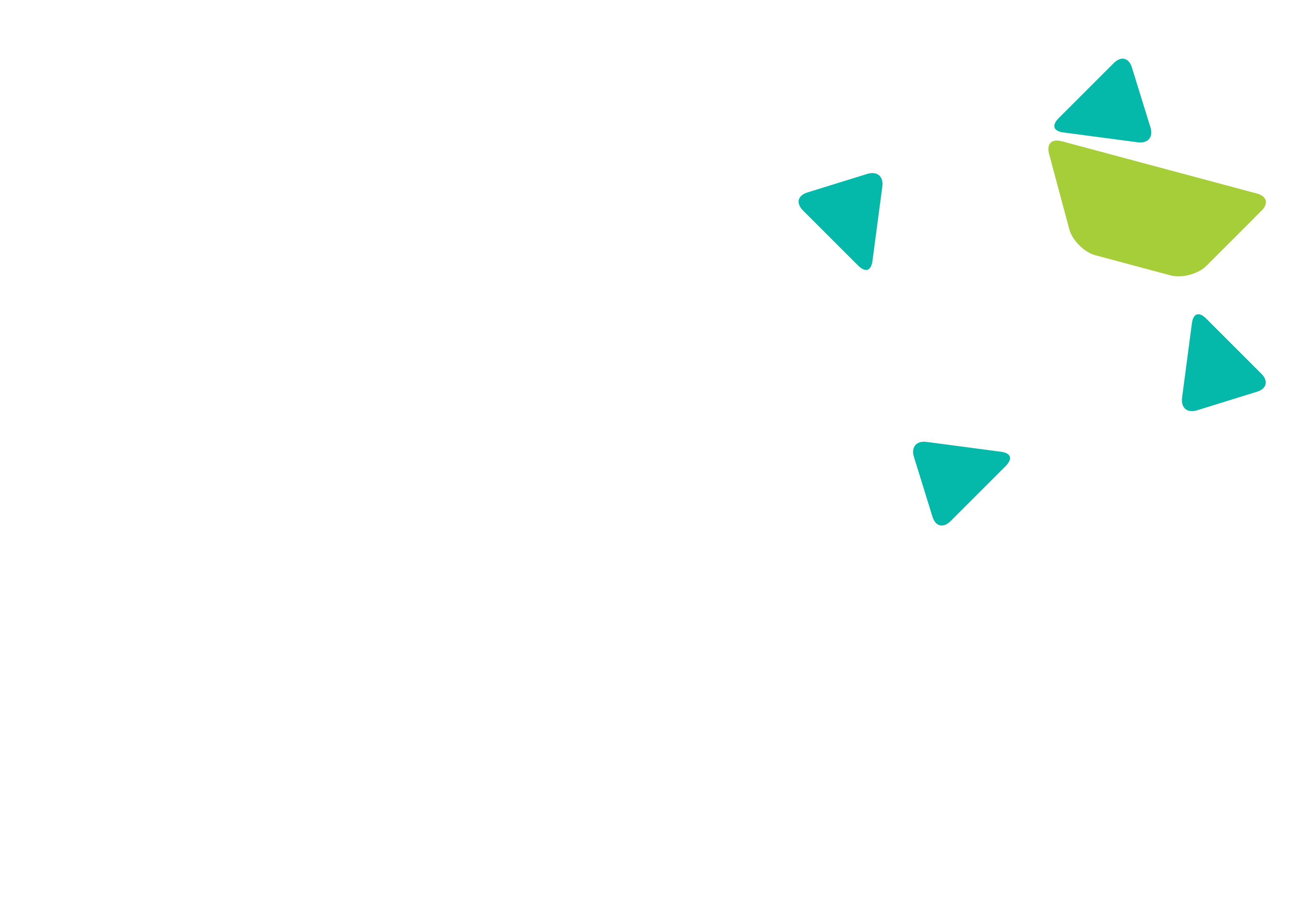 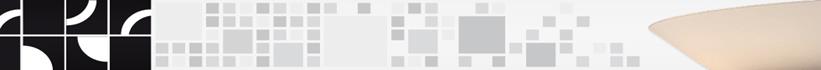 Administração portuária – Melhores práticas
Recuperação do CAP
Retorno ao poder deliberativo;
Retorno da composição com alguns ajustes e controles;
Inclusão da competência para homologar as indicações dos Diretores das Administrações Portuárias;


Redefinição de atuações de CAP e CONSAD;
Estudar fusão de competências no CAP;
Avaliar definição clara de temas deliberados pelo CAP que possam ser revisados pelo CONSAD; (desta forma os demais temas seriam obrigatórios e terminativos);

Critérios para a profissionalização das administrações portuárias;
Sem criar protecionismos;
Definindo metas;
Aplicando efetivamente a meritocracia;
Nenhuma interferência político-partidária;
80
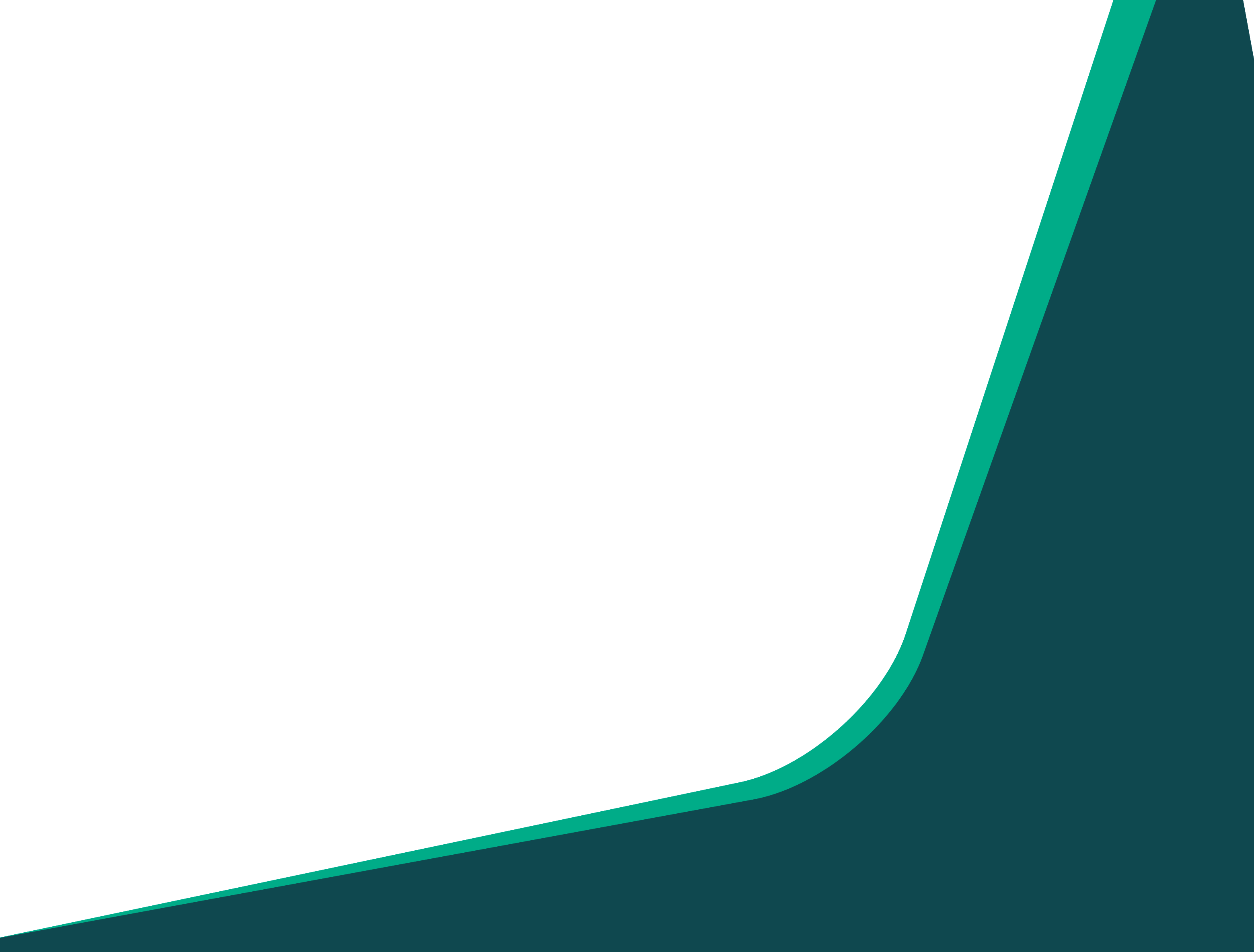 Funções da Administração Portuária 
e o futuro das Companhias Docas
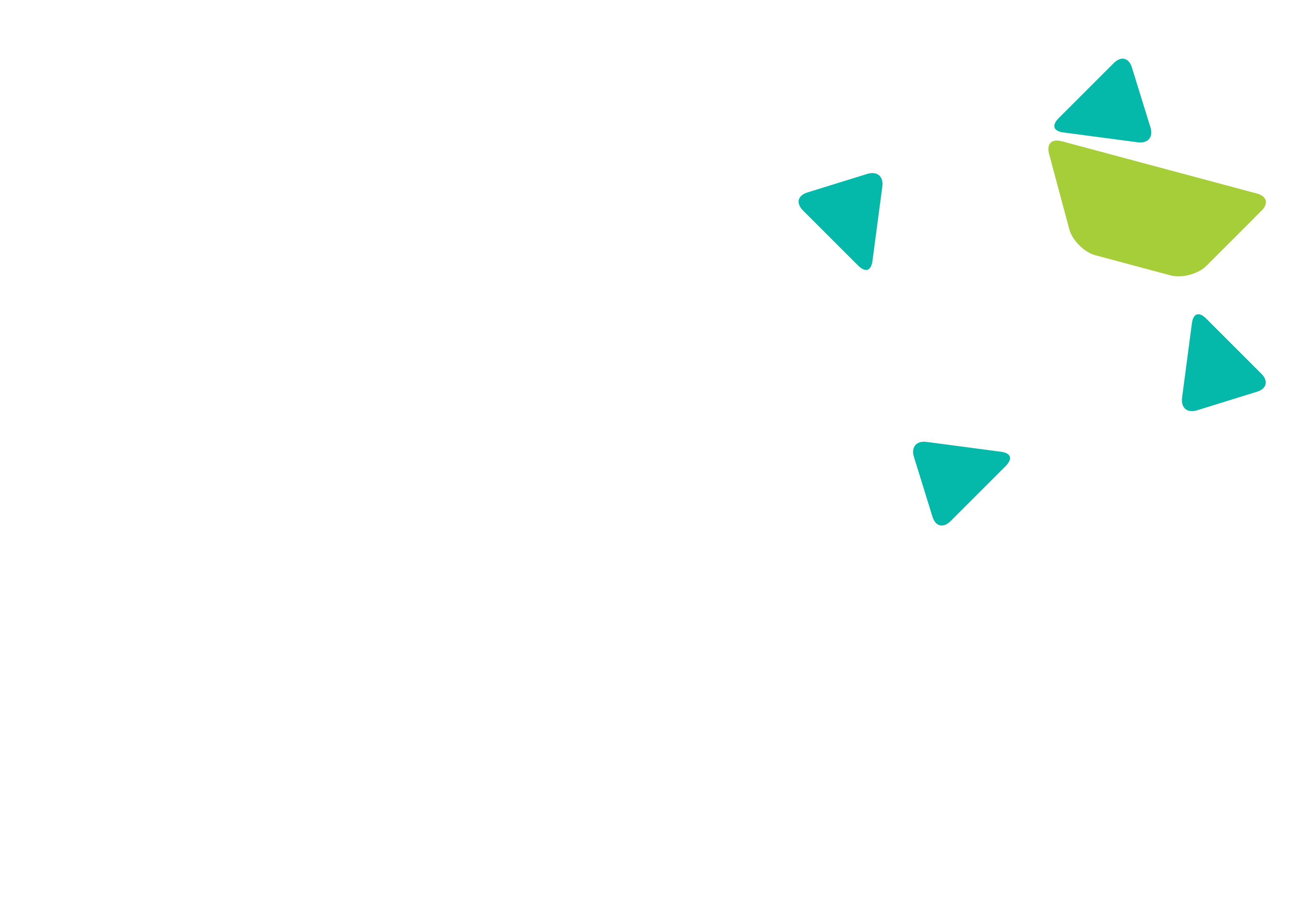 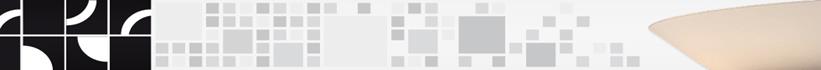 Administração portuária – Melhores práticas
Modernização e saneamento financeiro, das Administrações portuárias;

Contratação de Assessoria Externa para revisar as estruturas funcionais das Administradoras Portuárias (Sem jeitinhos – empresas especializadas em gestão que são parâmetros para o segmento empresarial);

Programa de PDV e eventuais desligamentos para adequação dos quadros funcionais;

Evitar novos concursos públicos, para crescimento do quadro funcional, antes de concluidos os trabalhos para revisão administrative, functional e financeira das administrações portuárias.
81
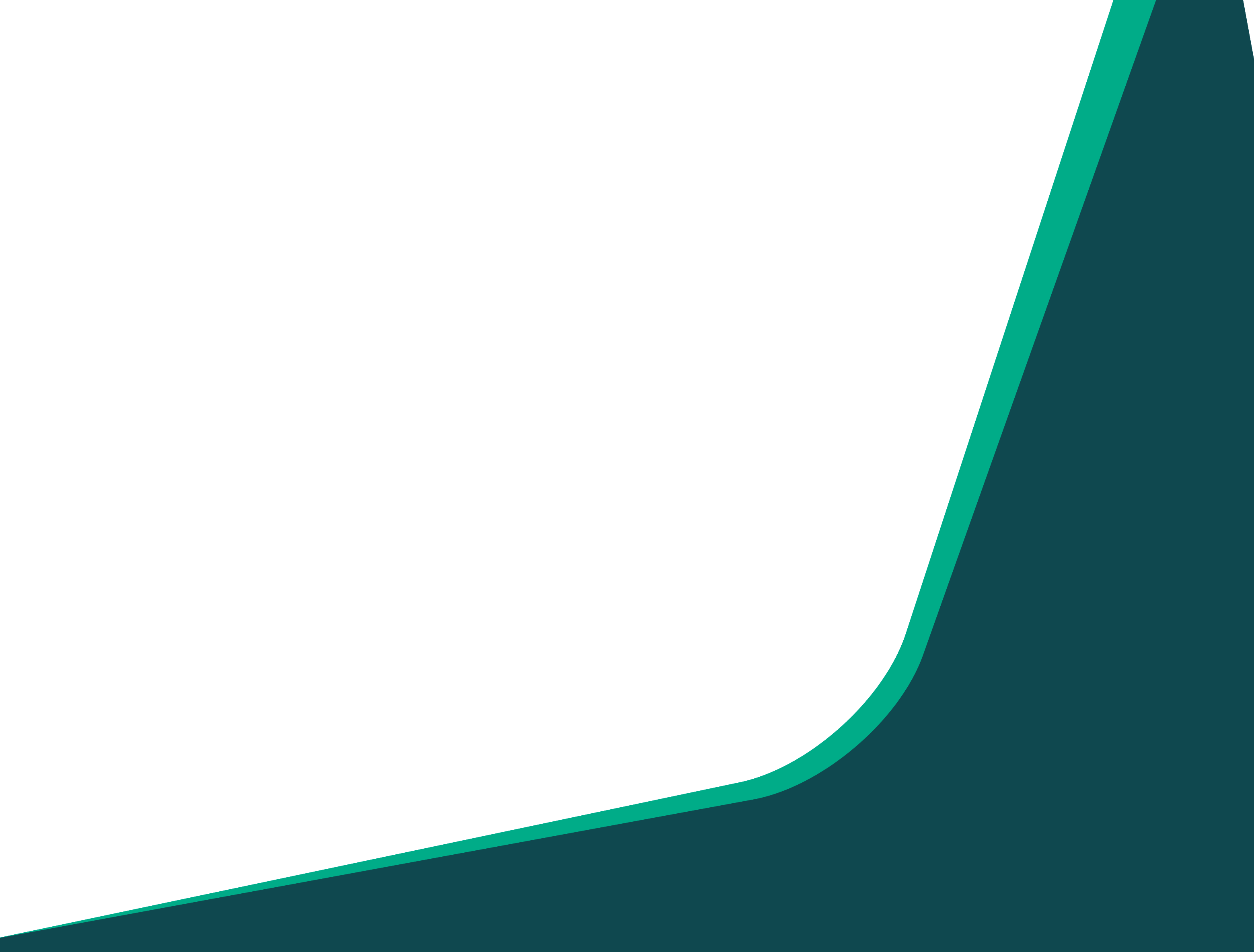 Funções da Administração Portuária 
e o futuro das Companhias Docas
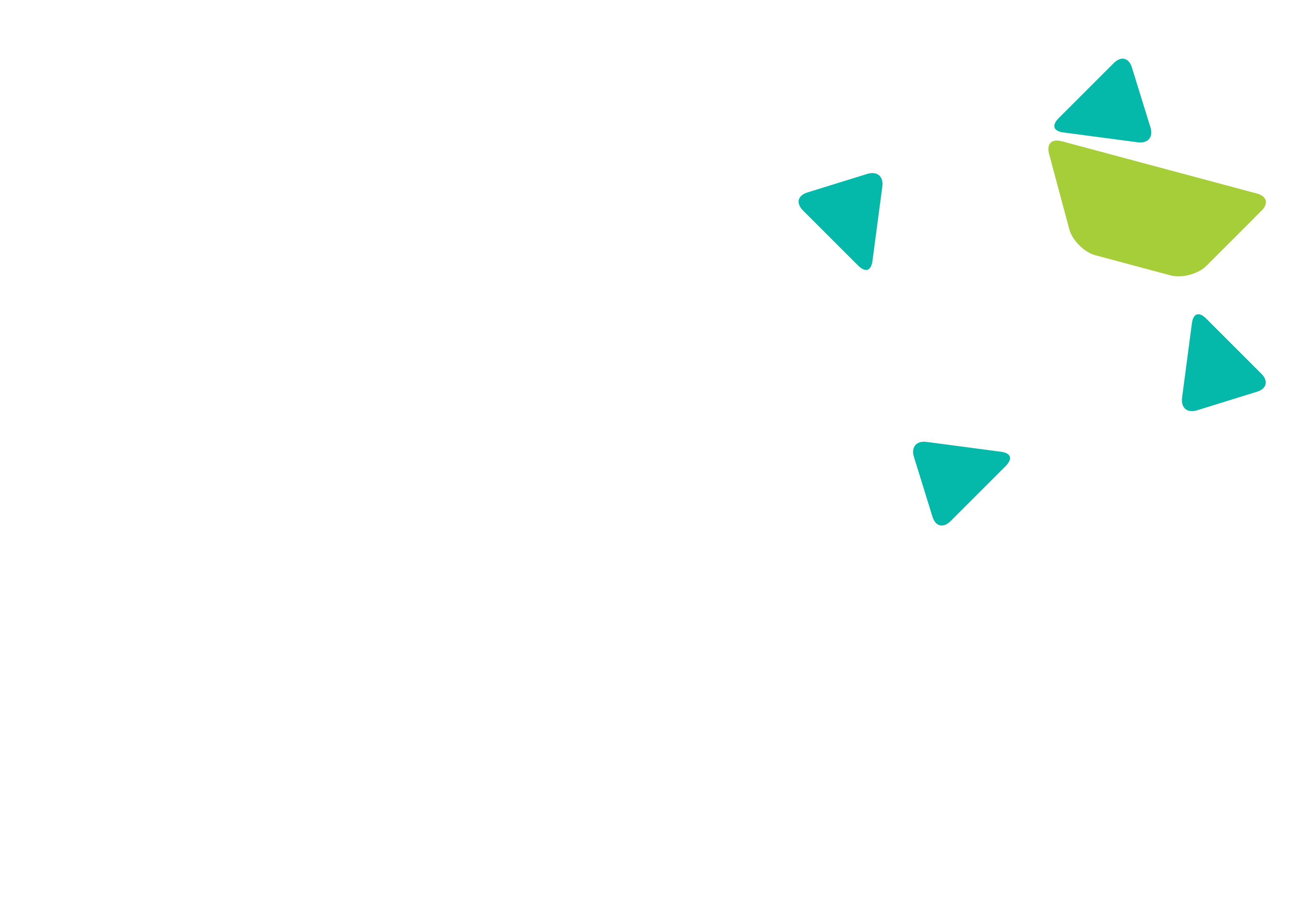 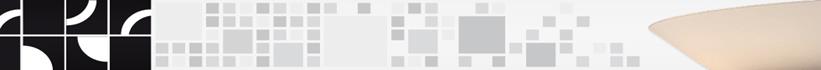 Administração portuária – Melhores práticas
Solução definitiva para programas de treinamentos, qualificações e aperfeiçoamentos funcionais;

Treinamentos para os profissionais nas áreas administrativas e operacionais;
Revisar a legislação do “Sistema S”portuário;
O “Sistema S” portuária já existe;
A legislação que fundamentou a implantação do SENAI – SENAC – SENAT e etc, é a mesma do “Sistema S” Portuário (Decreto …..);
Porém o “Sistema S” portuário, denominado Fundo do Desenvolvimento do Ensino Profissional Marítimo, é gerido pelo Poder Público;
Os demais “Sistema S”, são geridos pelo segment empresarial que efetua os recolhimentos;
As empresas que atuam no Sistema portuário, inclusive as Administrações portuárias, recolhem 2,5% sobre os salários, para o “Sistema S” Portuário gerido pela Marinha;
82
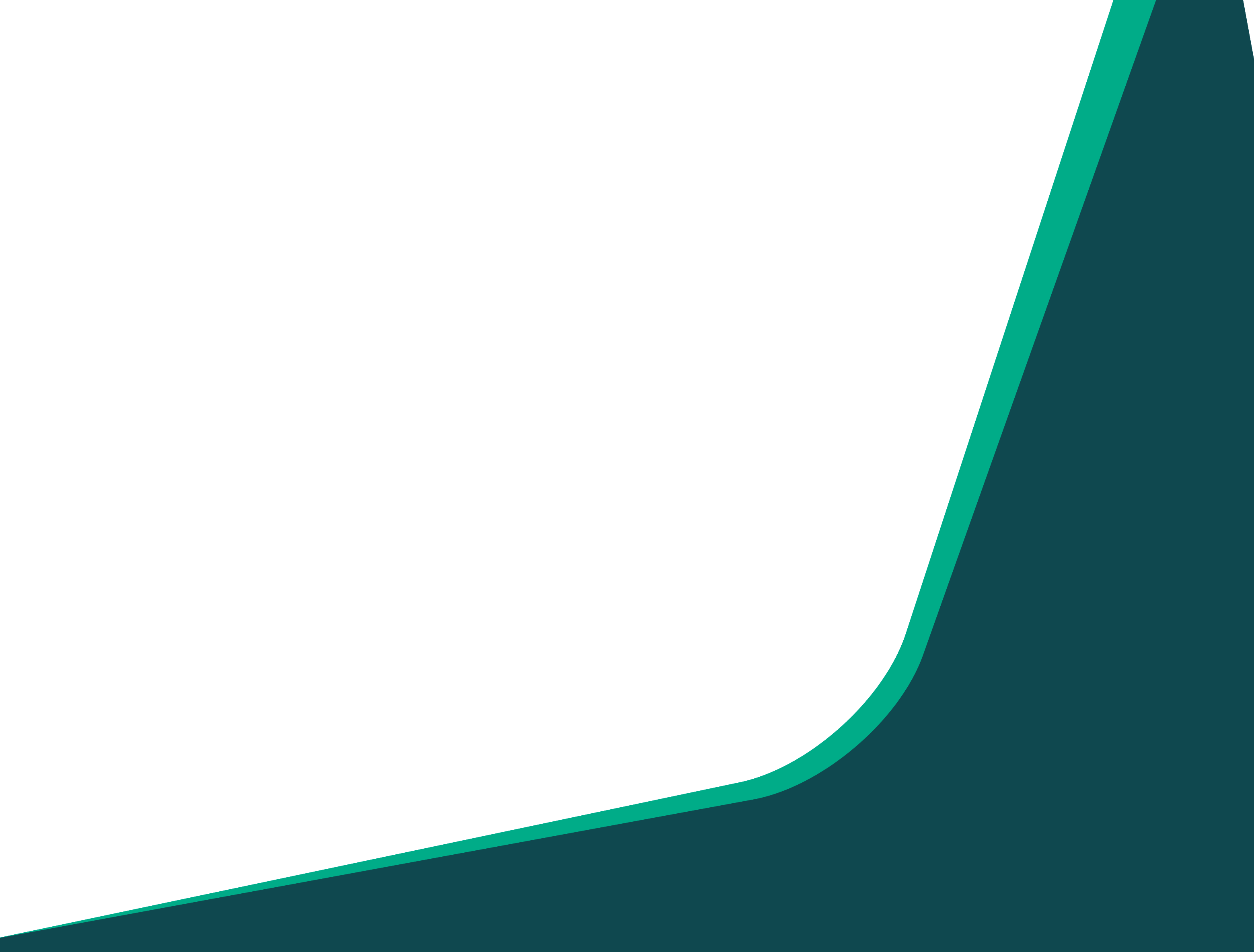 Funções da Administração Portuária 
e o futuro das Companhias Docas
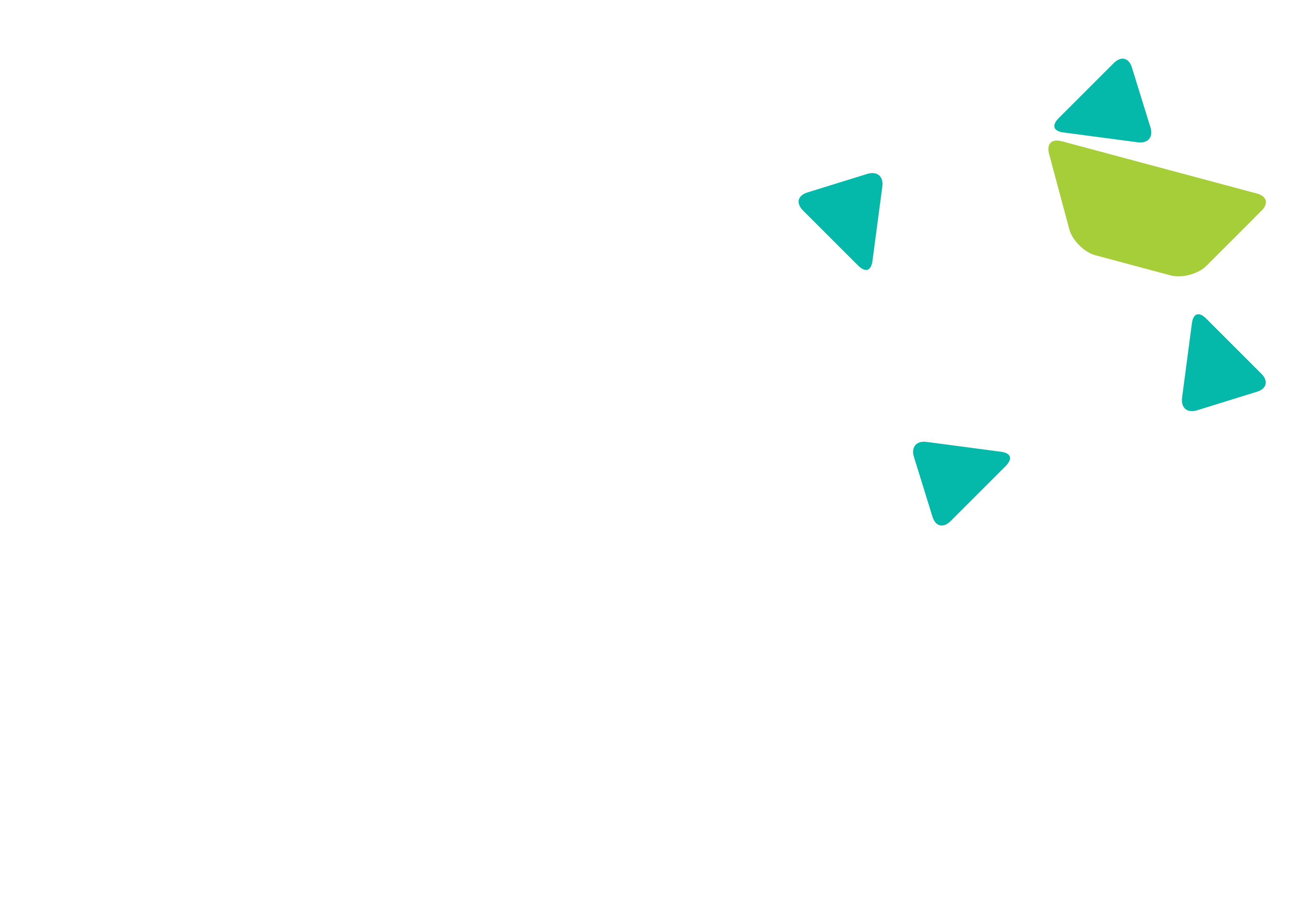 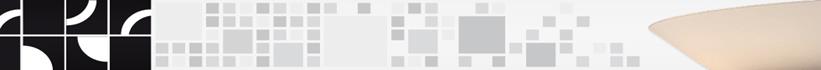 Administração portuária – Melhores práticas
Retomar o programa de descentralização portuária:

Lei 9.277 de 10 de maio de 1.996
Art. 1º Fica a União, por intermédio do Ministério dos Transportes, autorizada a delegar, pelo prazo de até vinte e cinco anos, prorrogáveis por até mais vinte e cinco, aos municípios, estados da Federação ou ao Distrito Federal, ou a consórcio entre eles, a administração de rodovias e exploração de trechos de rodovias, ou obras rodoviárias federais.
        Art. 2° Fica a União igualmente autorizada, nos termos desta Lei, a delegar a exploração de portos sob sua responsabilidade ou sob a responsabilidade das empresas por ela direta ou indiretamente controladas.
83
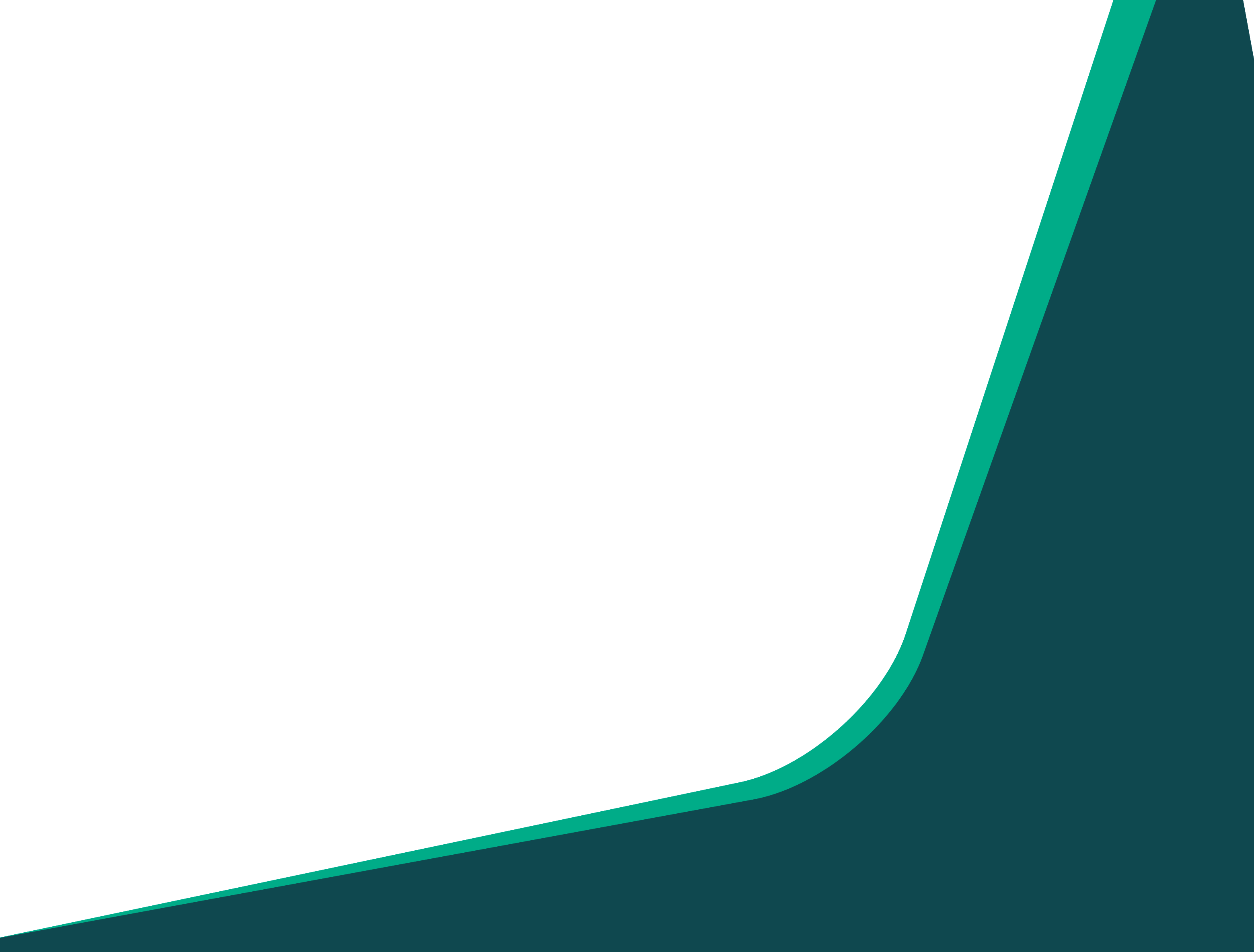 Funções da Administração Portuária 
e o futuro das Companhias Docas
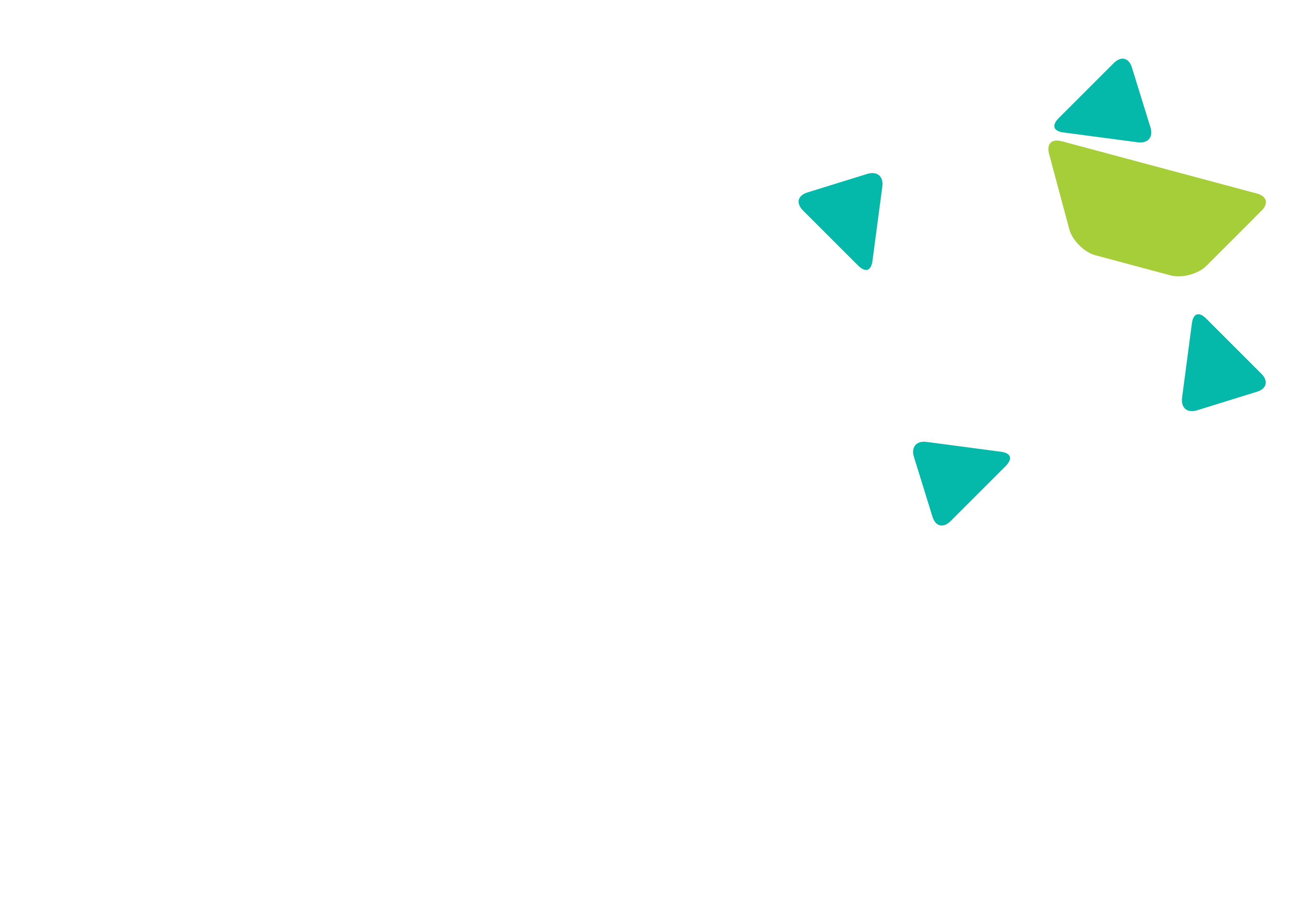 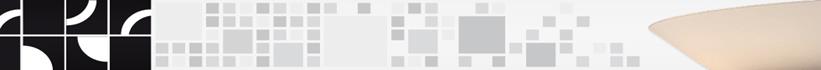 Administração portuária – Melhores práticas
Retomar o programa de descentralização portuária:

LEI Nº 12.815, DE 5 DE JUNHO DE 2013.
 Art. 2o  Para os fins desta Lei, consideram-se: 

X - delegação: transferência, mediante convênio, da administração e da exploração do porto organizado para Municípios ou Estados, ou a consórcio público, nos termos da Lei nº 9.277, de 10 de maio de 1996; 

Art. 6o.
§ 5o  Sem prejuízo das diretrizes previstas no art. 3o, o poder concedente poderá determinar a transferência das competências de elaboração do edital e a realização dos procedimentos licitatórios de que trata este artigo à Administração do Porto, delegado ou não.
84
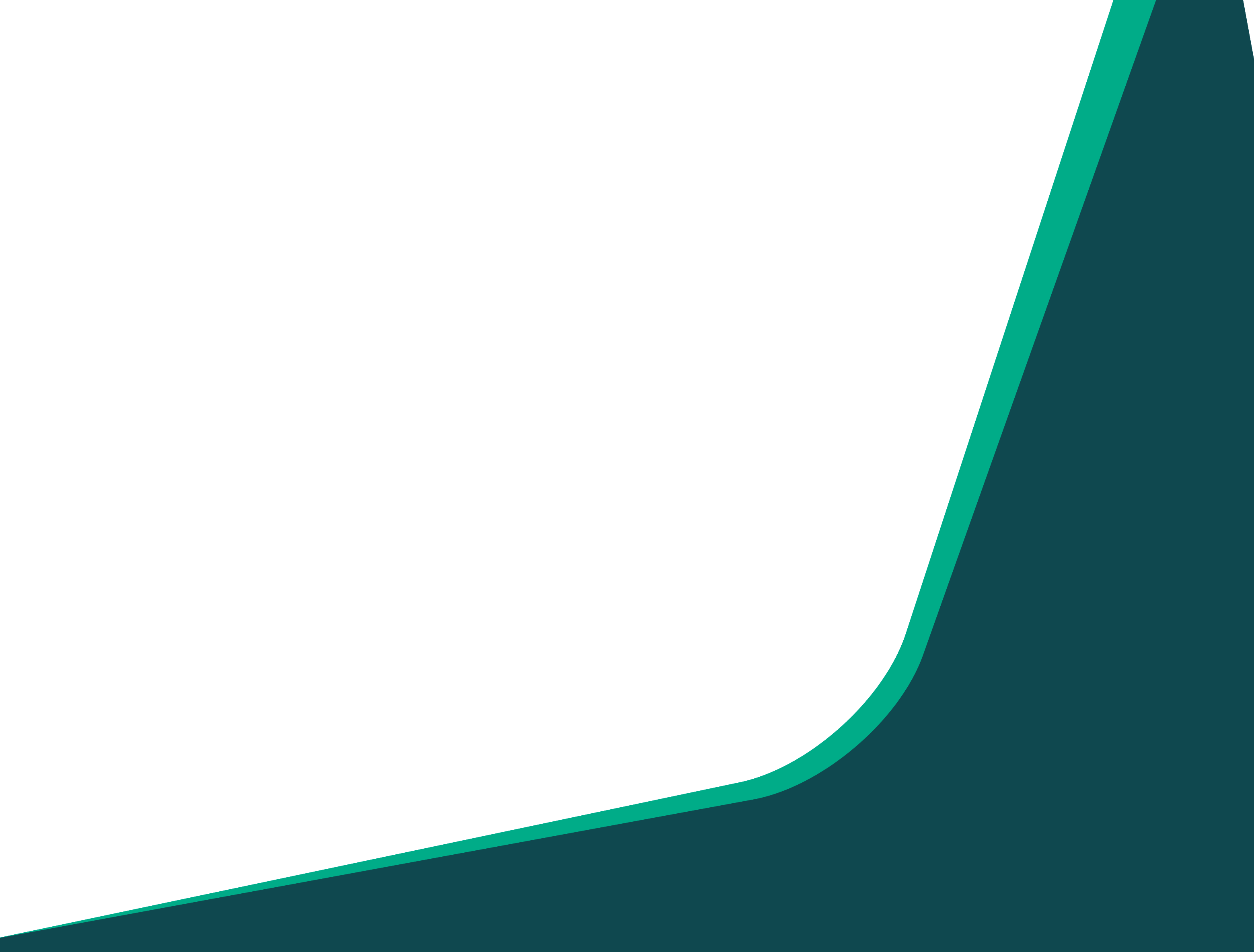 Funções da Administração Portuária 
e o futuro das Companhias Docas
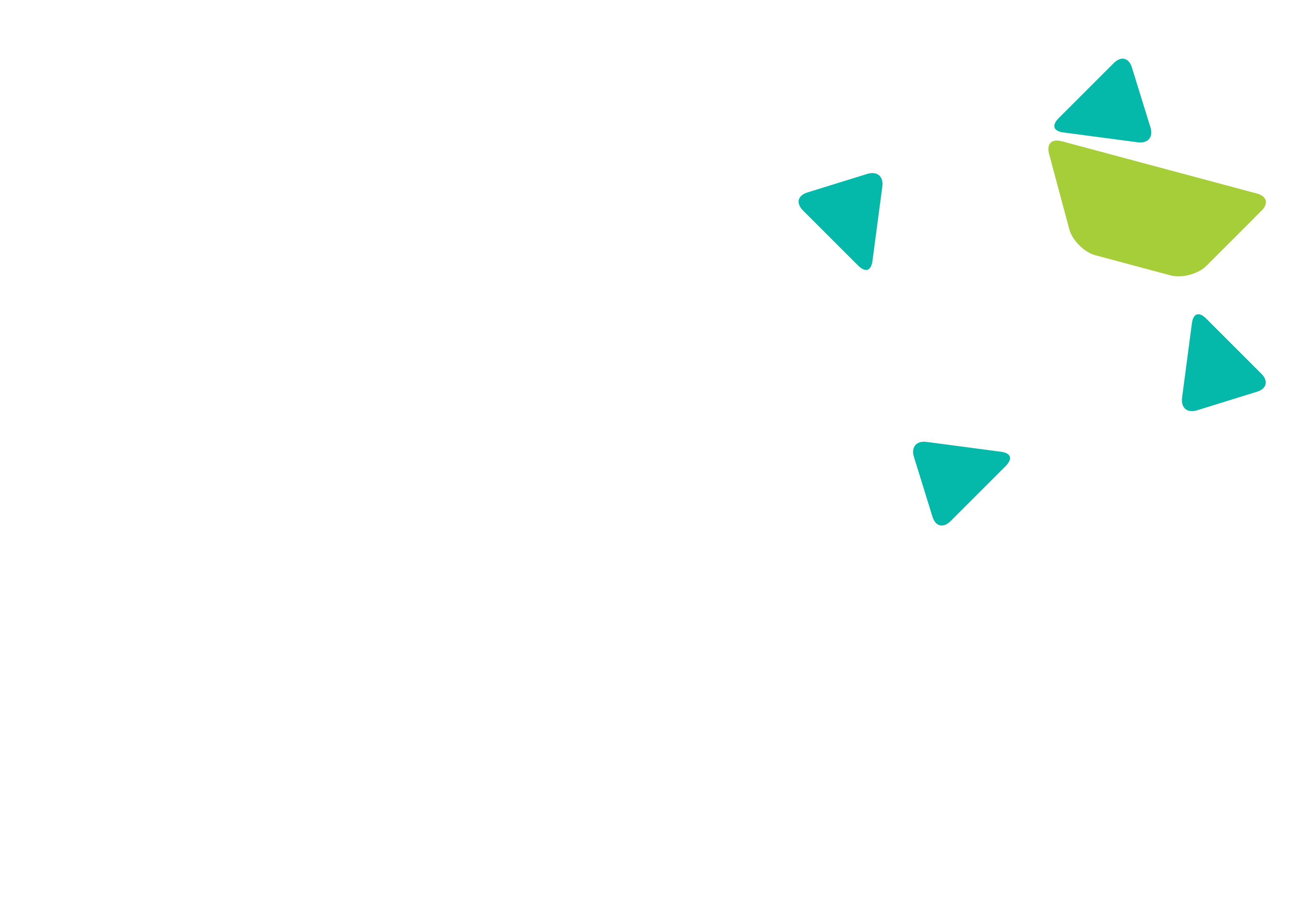 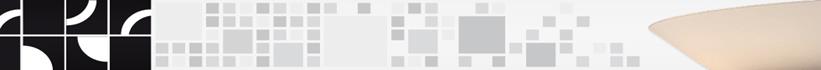 Administração portuária – Melhores práticas
Retomar o programa de descentralização portuária:


Evitar a simples Estadualização (maiores conflitos politicos entre Munciípios e Portos);

Porém a descentralização deve ser prescedida de claros regramentos para a profissionalização.
85
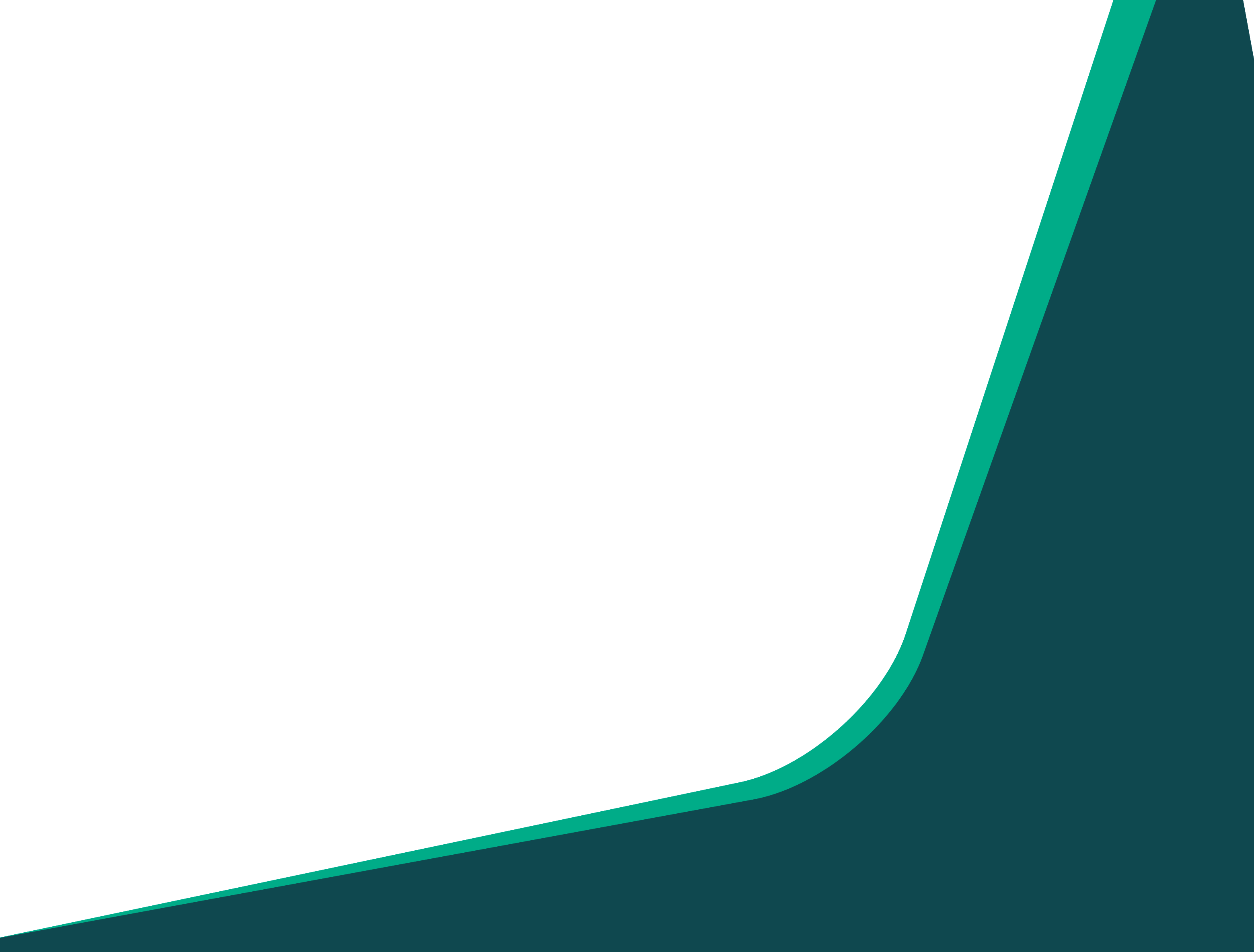 Funções da Administração Portuária 
e o futuro das Companhias Docas
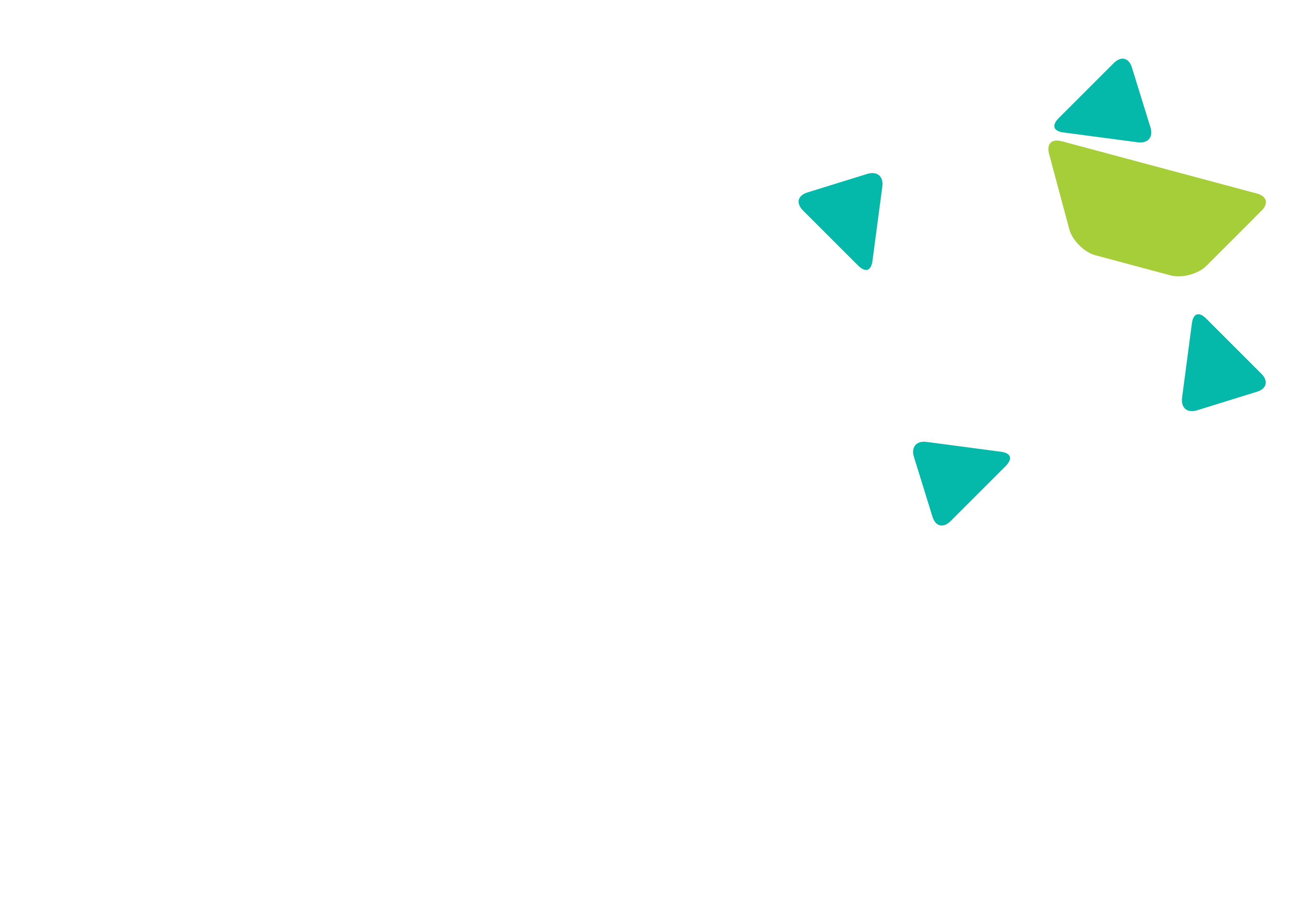 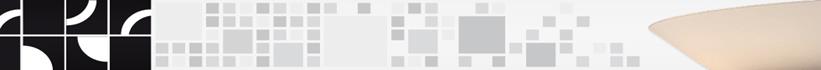 Solução emergencial para falta de dragagem
Está evidente que o sistema público (Poder concedente e Administrações portuárias) não conseguem resolver o problema com a falta de dragagem nos Portos Organizados;

Há necessidade de solução emergencial;

Não é possível aguardar a modernização da Administração Portuária;

Os Portos Organizados não aguentarão esta ineficiência por mais tempo pois precisam competir com os Portos Privados;
86
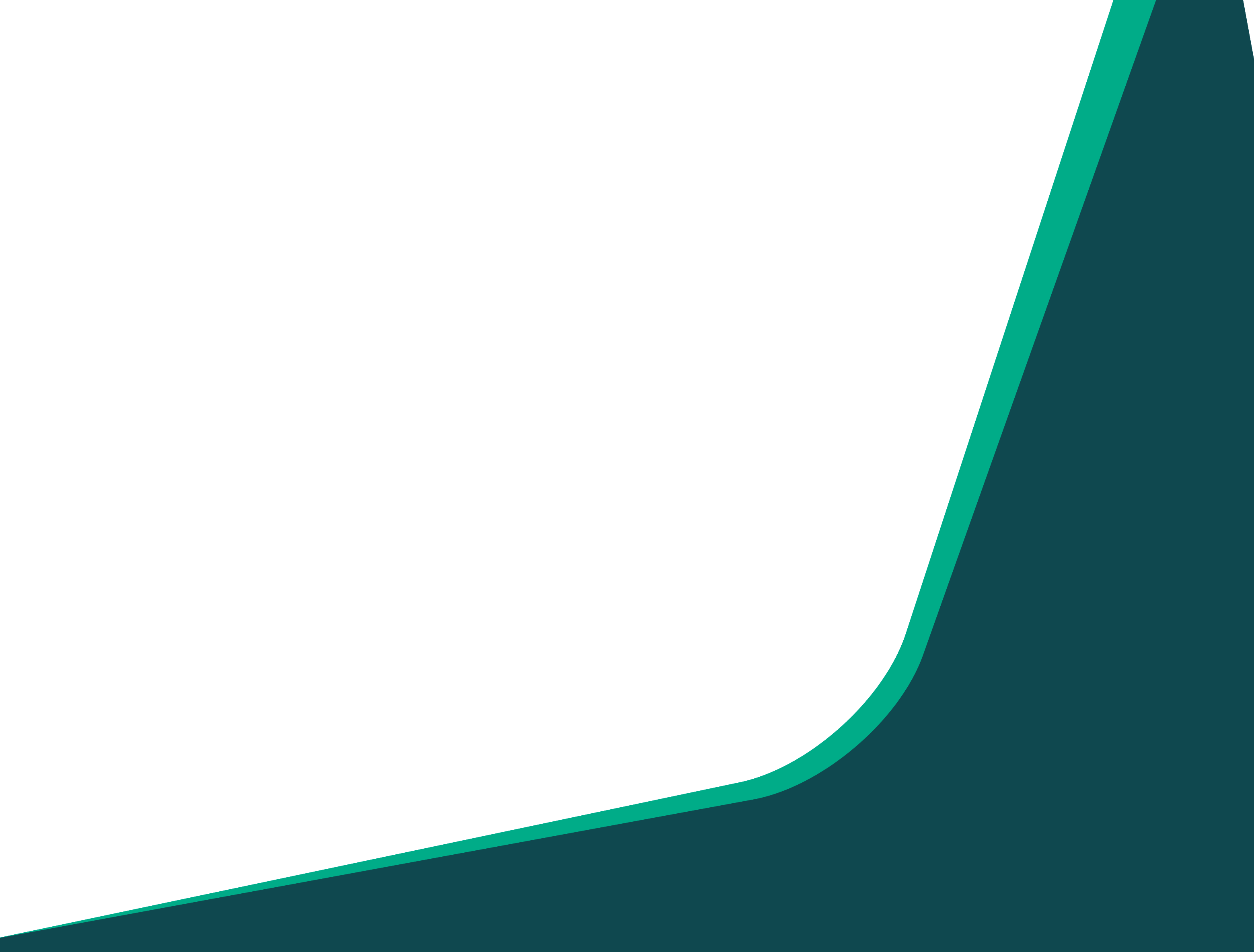 Funções da Administração Portuária 
e o futuro das Companhias Docas
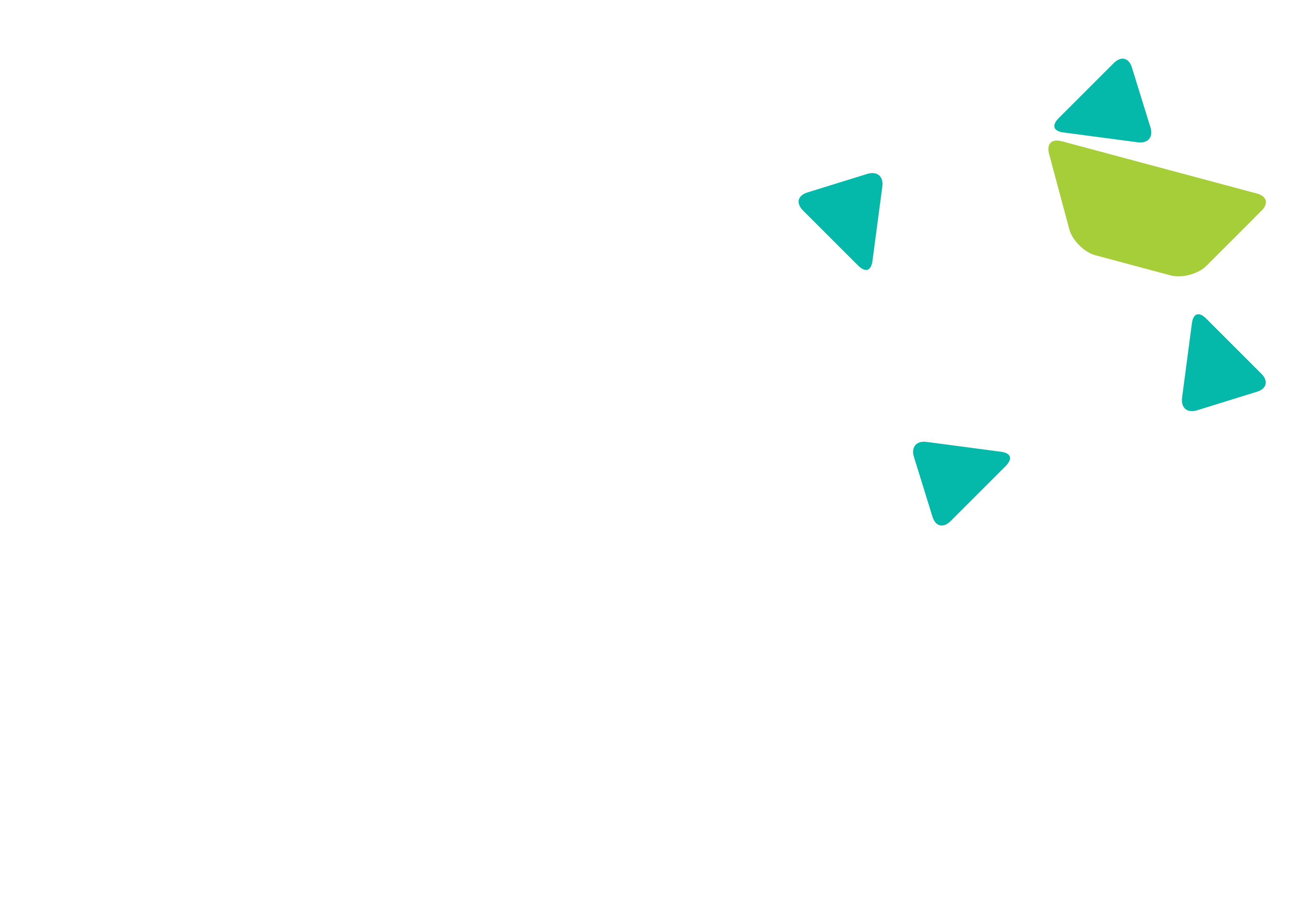 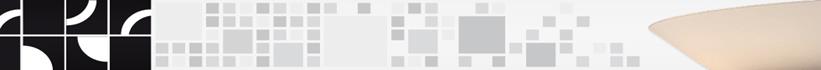 Solução emergencial para falta de dragagem
Iniciativa privada já foi chamada para solucionar a ineficiência operacional (Lei 8.630/93);

Iniciativa privada precisa ser envolvida nas soluções emergências com a falta de dragagem nos Portos Organizados;

Iniciativa privada assumir os serviços de dragagem, mediante receita parcial do item tarifário específico para tais serviços ou

Iniciativa privada ser ressarcida, mediante descontos tarifários ou de arrendamento, quando aplicar recursos financeiros nos serviços de dragagem.
87
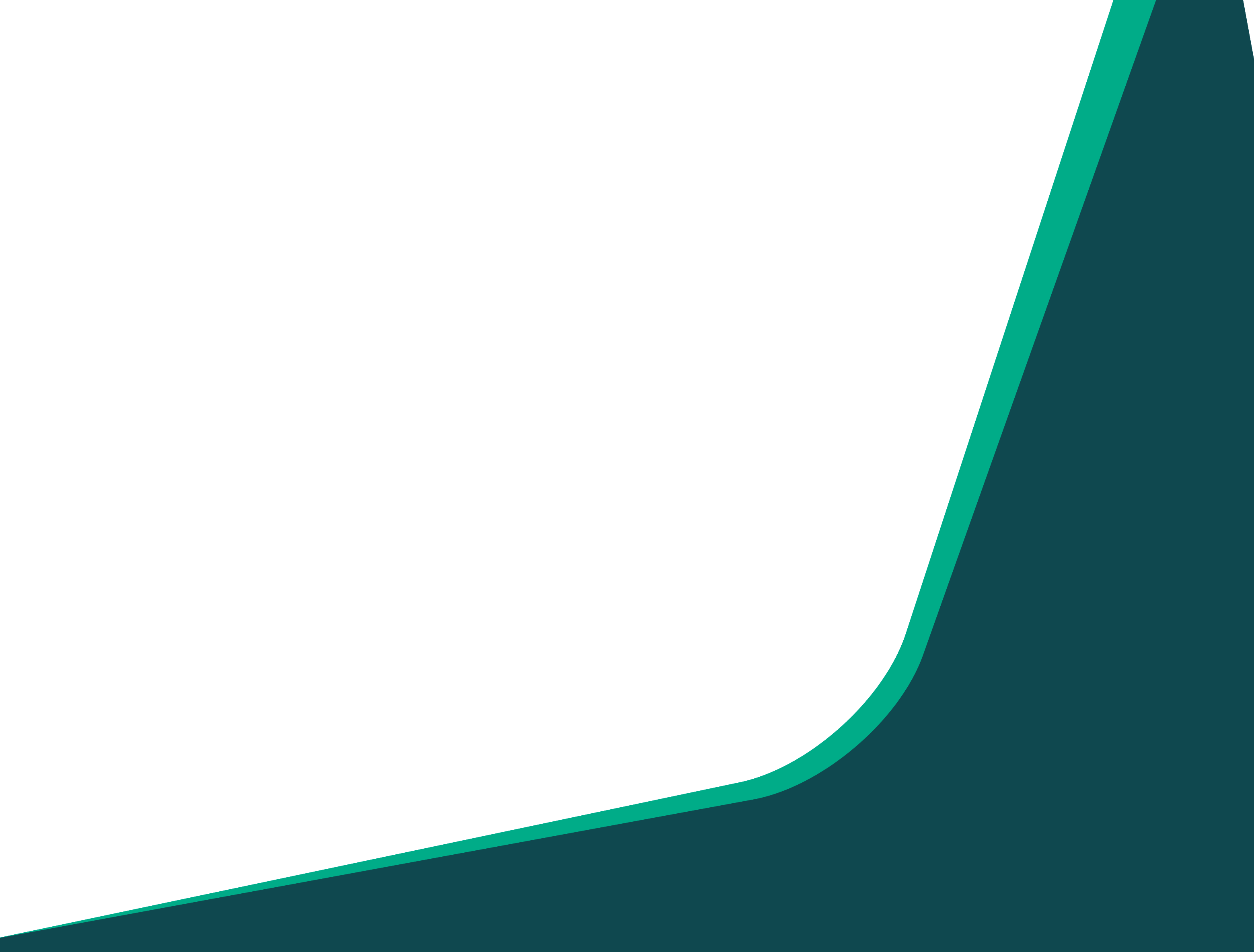 Funções da Administração Portuária 
e o futuro das Companhias Docas
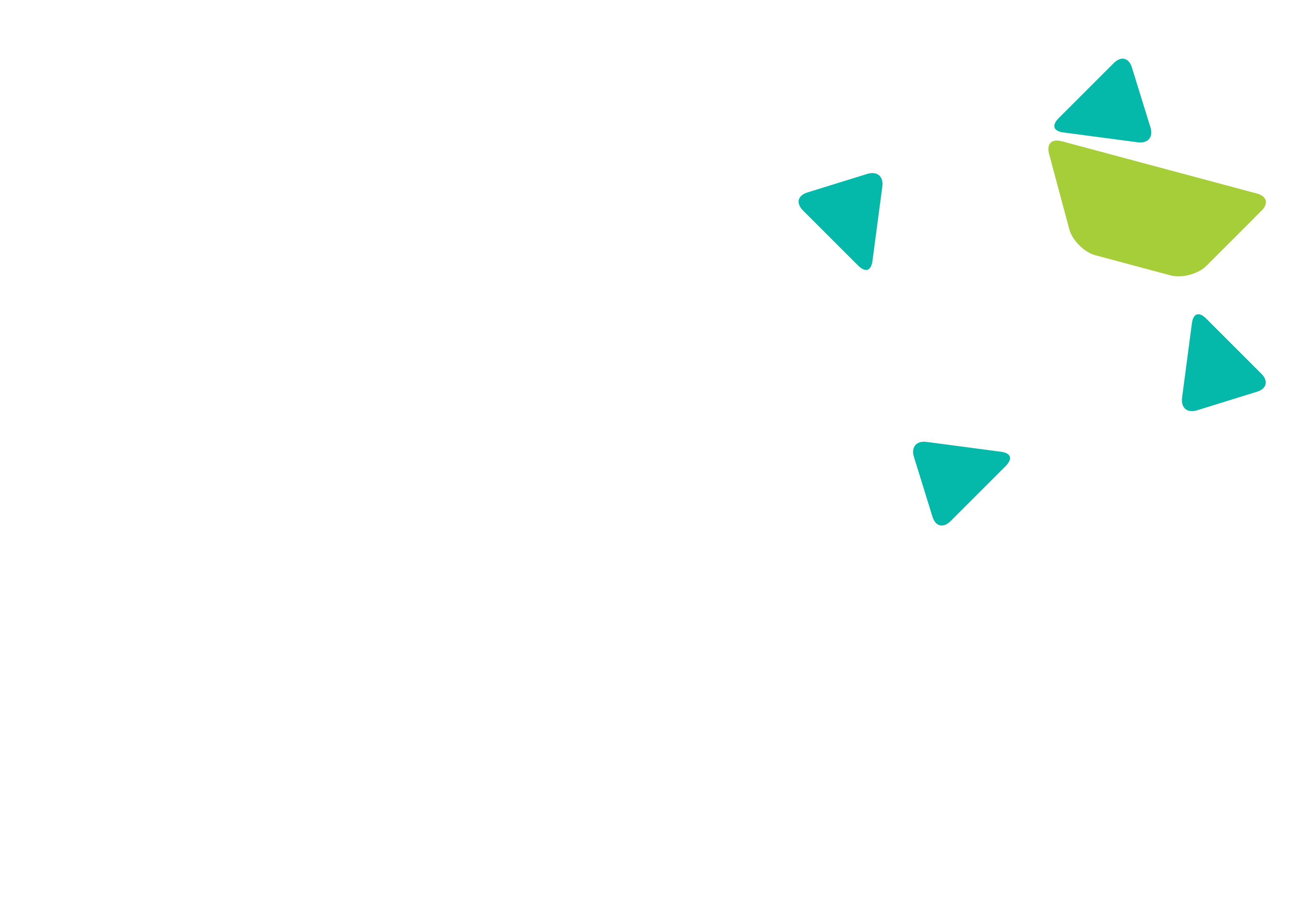 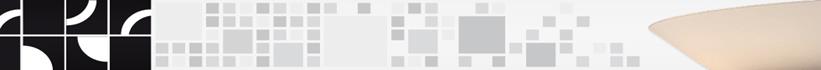 Solução emergencial para falta de dragagem
Proposta de um programa piloto no Porto de Santos;

Consórcio entre arrendatários e operadores portuários assumindo a dragagem de manutenção;
88
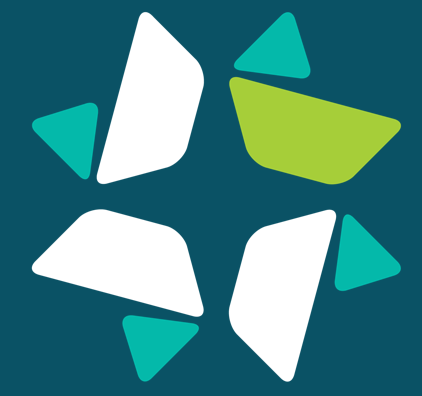 Destaques finais
89
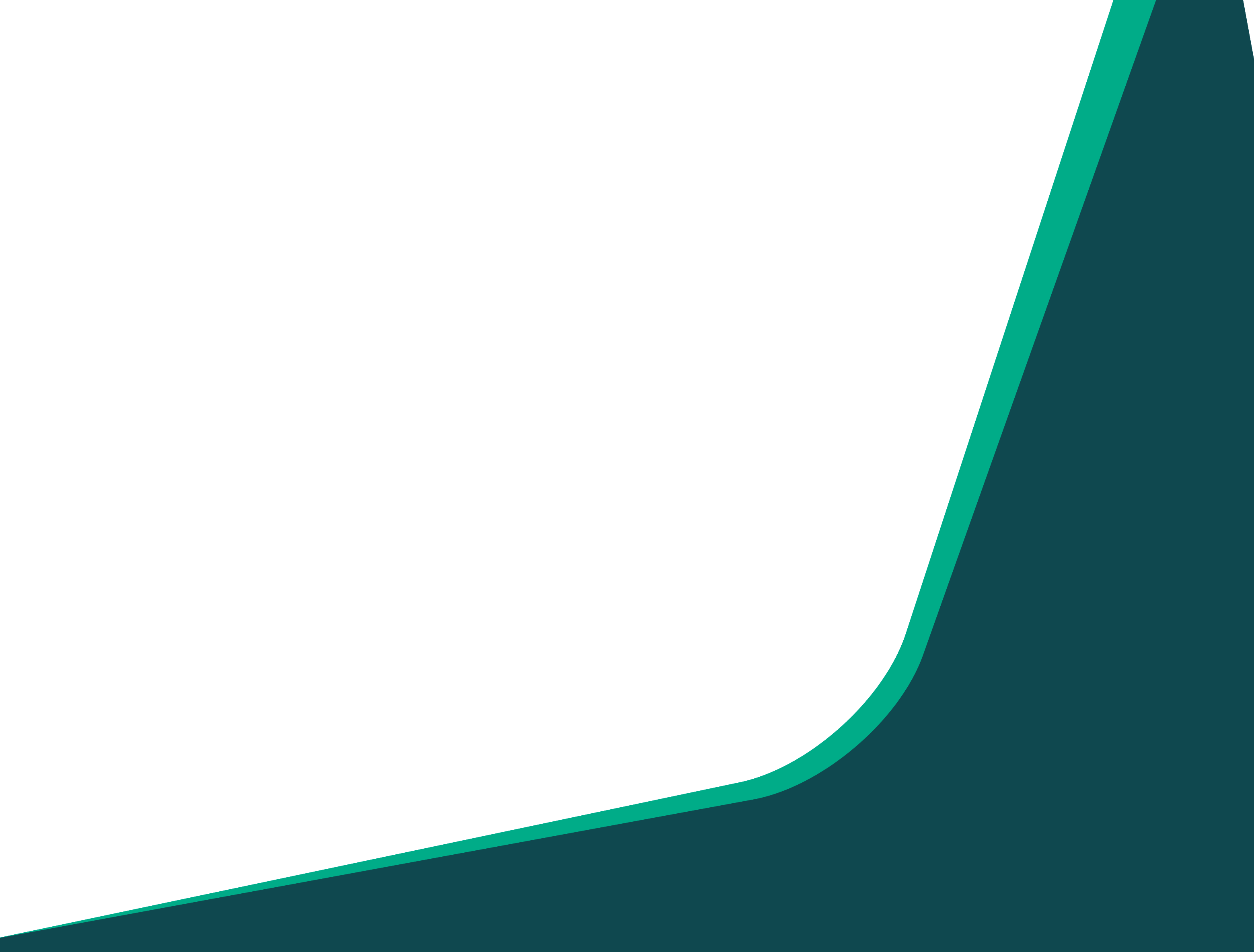 Funções da Administração Portuária 
e o futuro das Companhias Docas
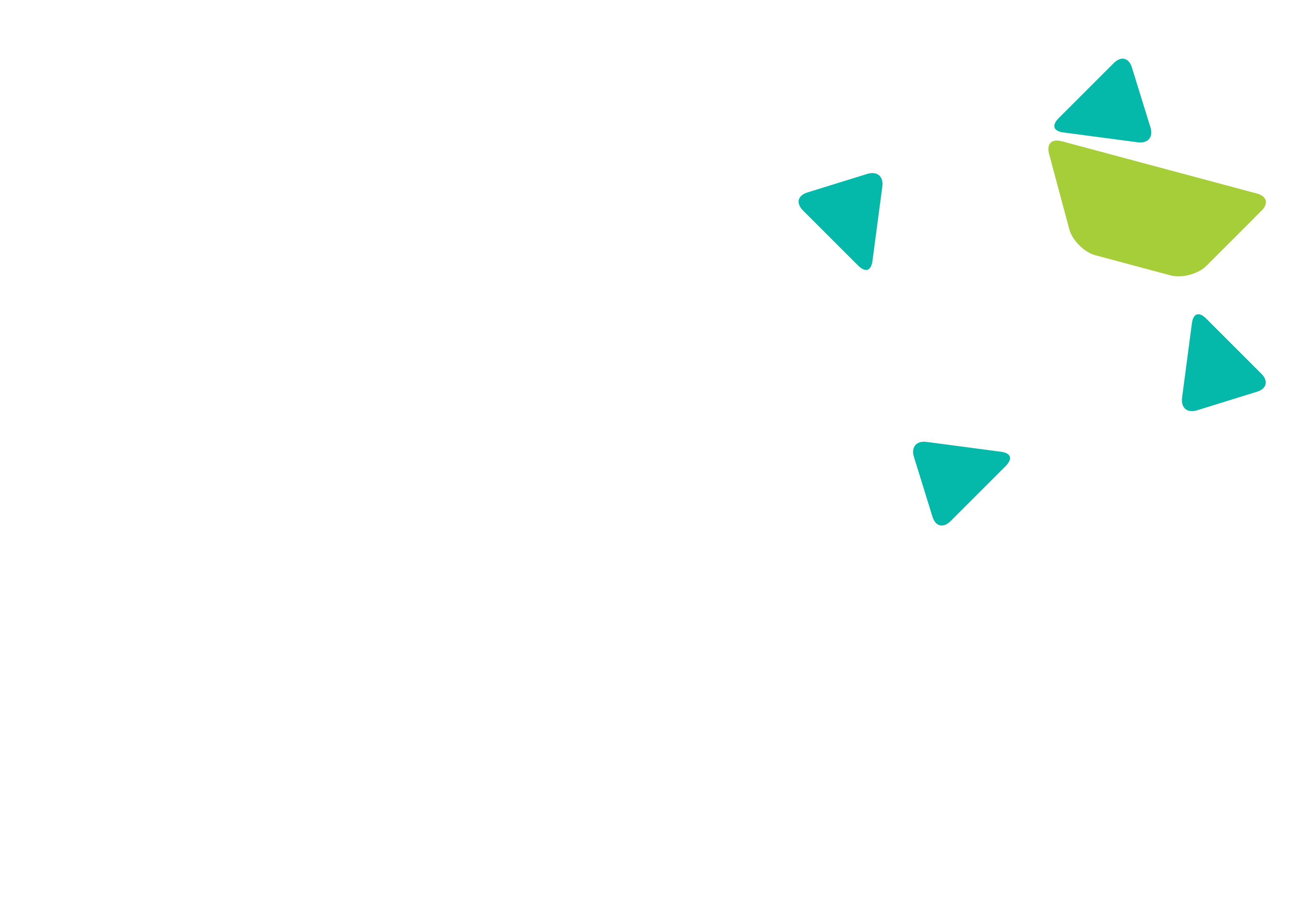 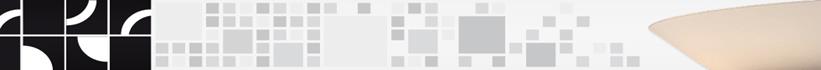 Destaques finais
A defesa de mudanças, nas administrações portuárias, representa na realidade a defesa dos Portos Organizados (Portos Públicos);

Se não resolvermos as ineficiências das administrações portuárias, não restarão outras possibilidades:

Privatização das administrações portuárias ou 
Extinção dos Portos Públicos (como ocorreu na Inglaterra);

Não há exemplo de porto modelo Land Lord, tendo sua administração privada;
Teríamos a iniciativa privada controlada outros entes também de iniciativa privada;
90
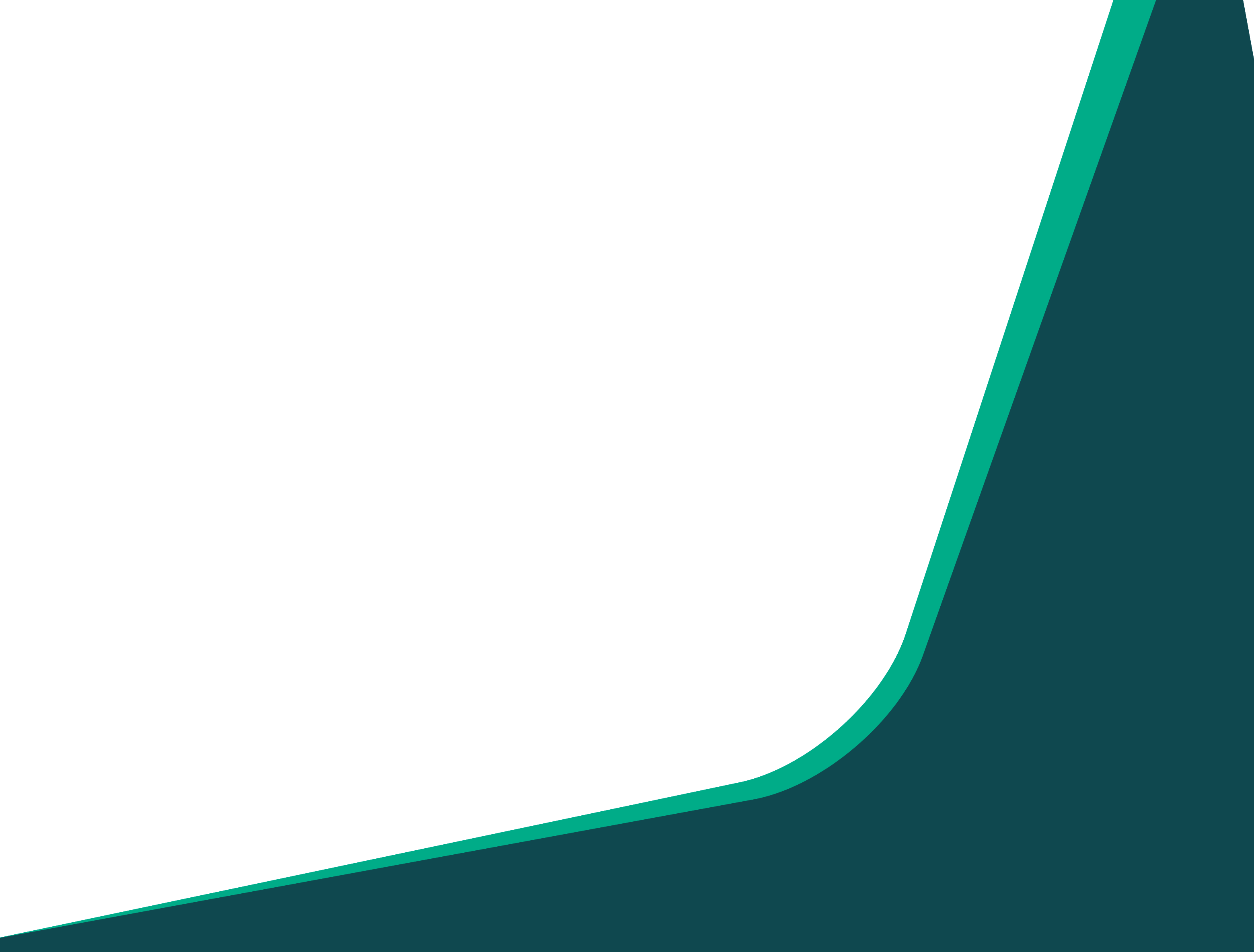 Funções da Administração Portuária 
e o futuro das Companhias Docas
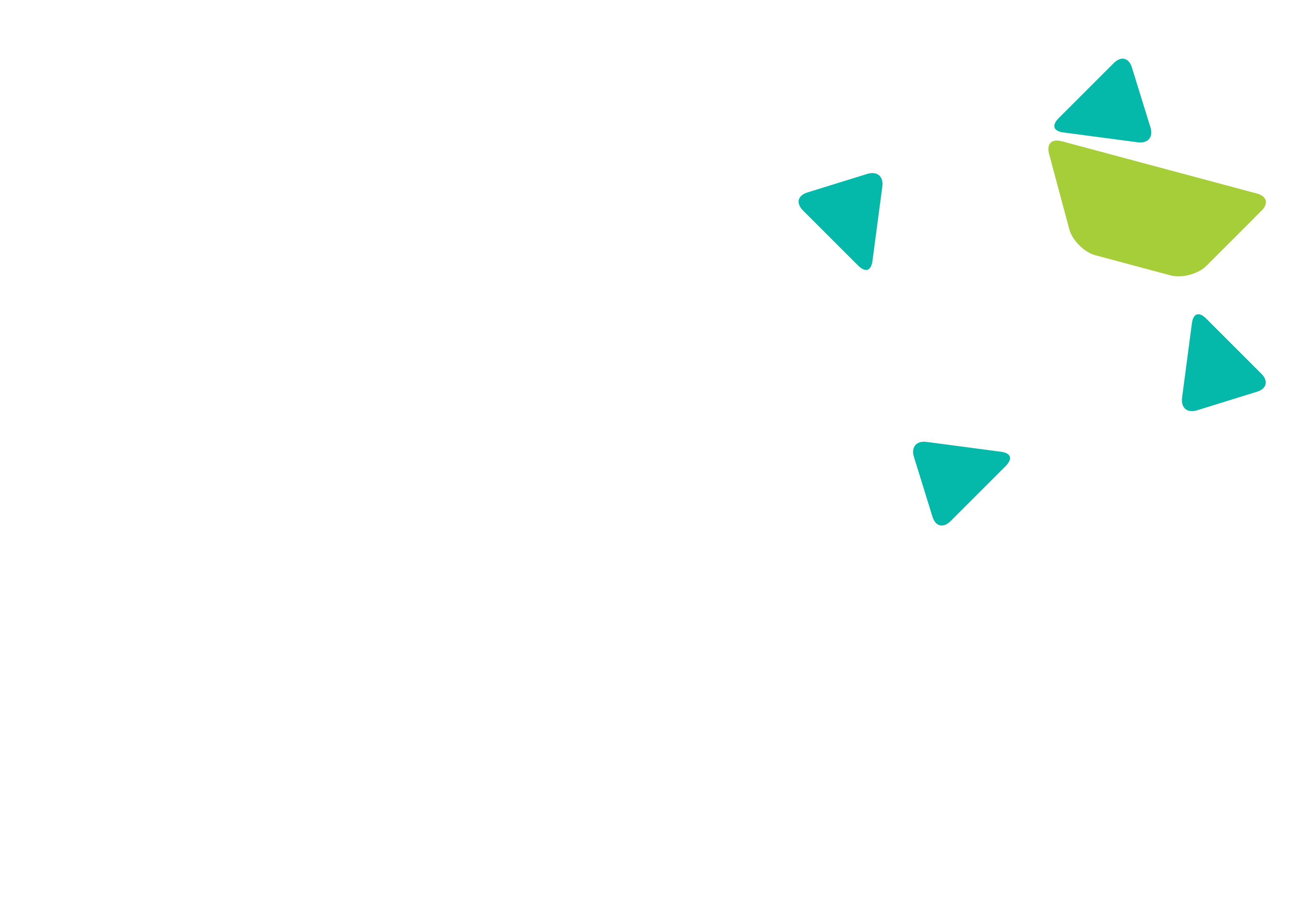 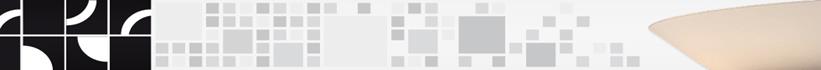 Destaques finais
Uma opção seria fatiar as funções da Administração Portuária e verificar quais atribuições poderiam ser transferidas para a iniciativa privada;

Outra opção seria entregar algumas funções da Administração Portuária para Consórcio de Arrendatários e Operadores Portuários (Além da dragagem);

Talvez estas dificuldades justifiquem que mundialmente não há exemplo de administração privada em portos públicos;
91
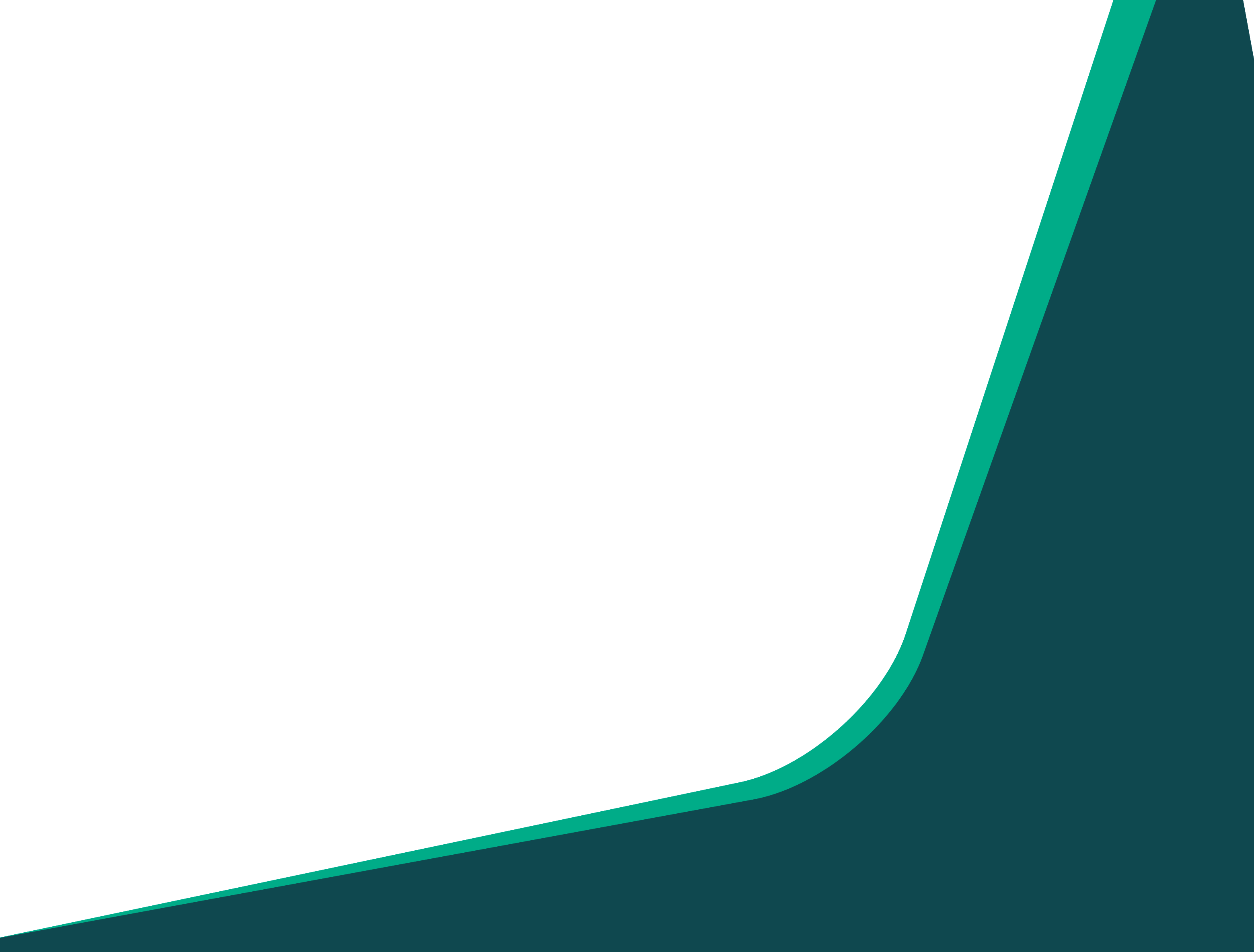 Funções da Administração Portuária 
e o futuro das Companhias Docas
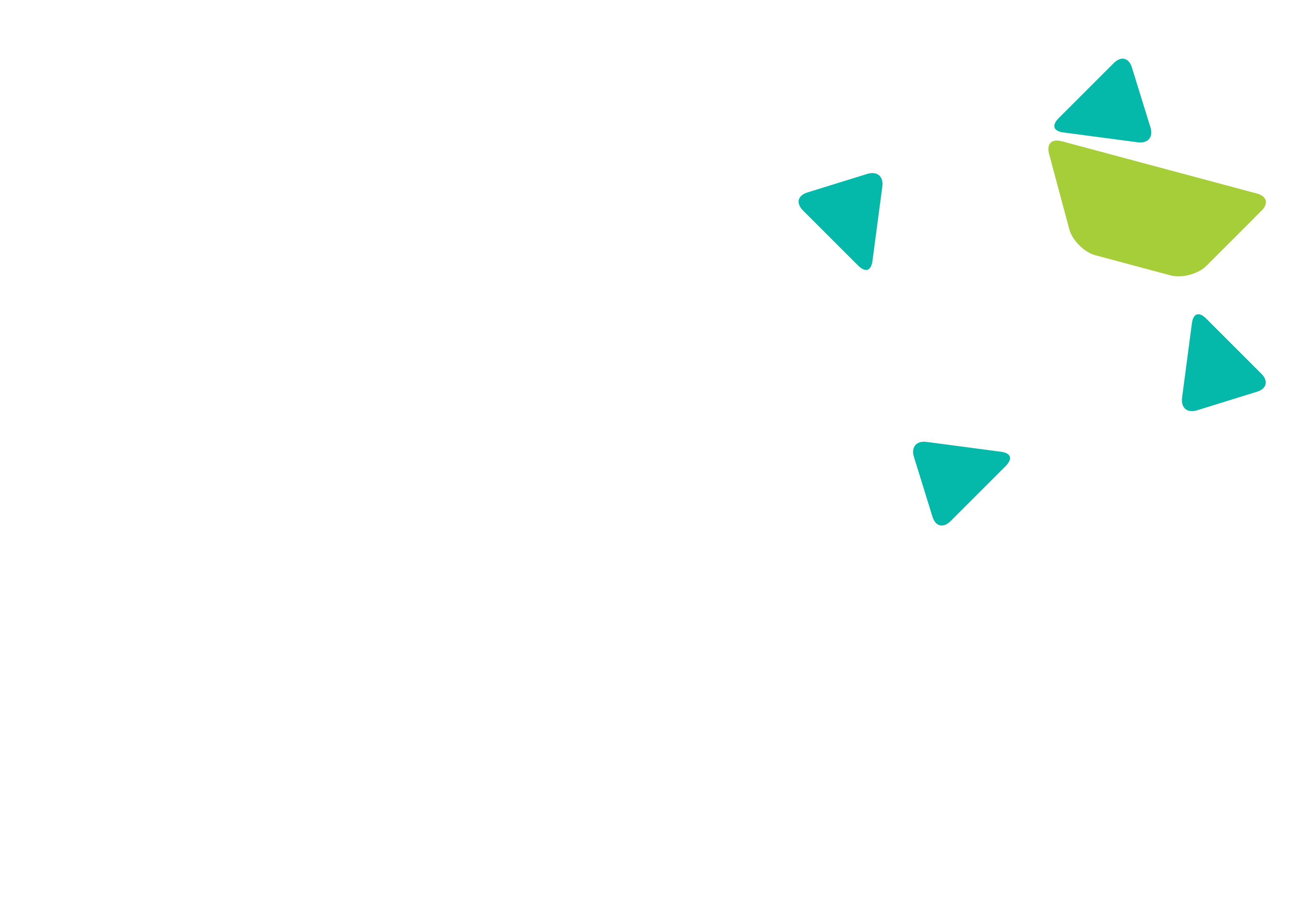 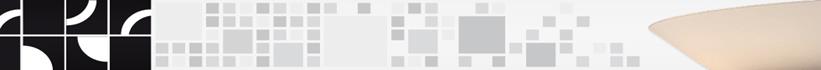 Destaques finais
Mundialmente a administração portuária é pública, porém com conceitos da iniciativa privada;

No Brasil imagina-se que temos administrações portuárias públicas;

No Brasil não temos administrações portuárias públicas;

No Brasil temos administrações portuárias “políticas”;

Os portos brasileiros não são considerados como instrumentos de Estado, são considerados instrumentos de Governo e de interesse político;
92
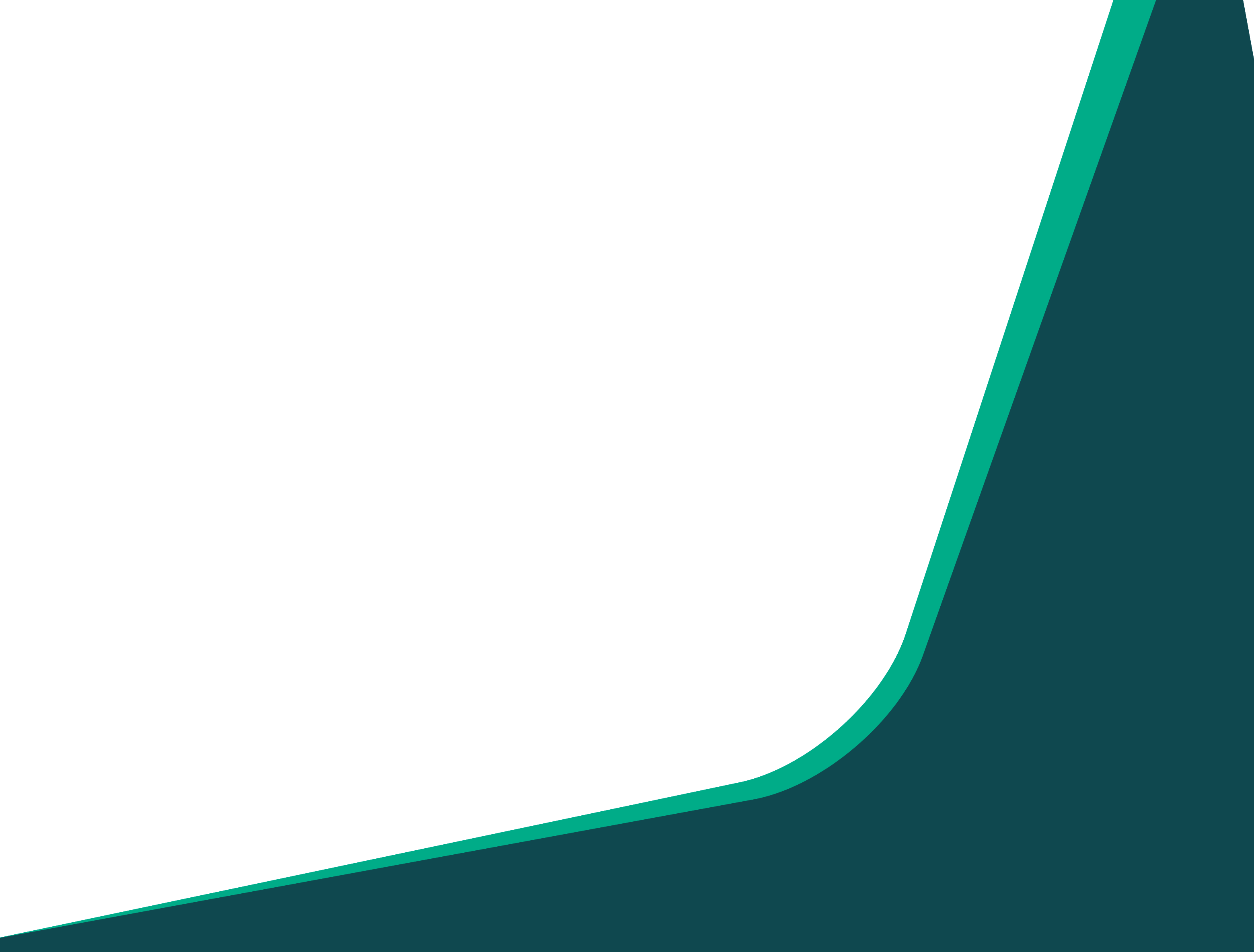 Funções da Administração Portuária 
e o futuro das Companhias Docas
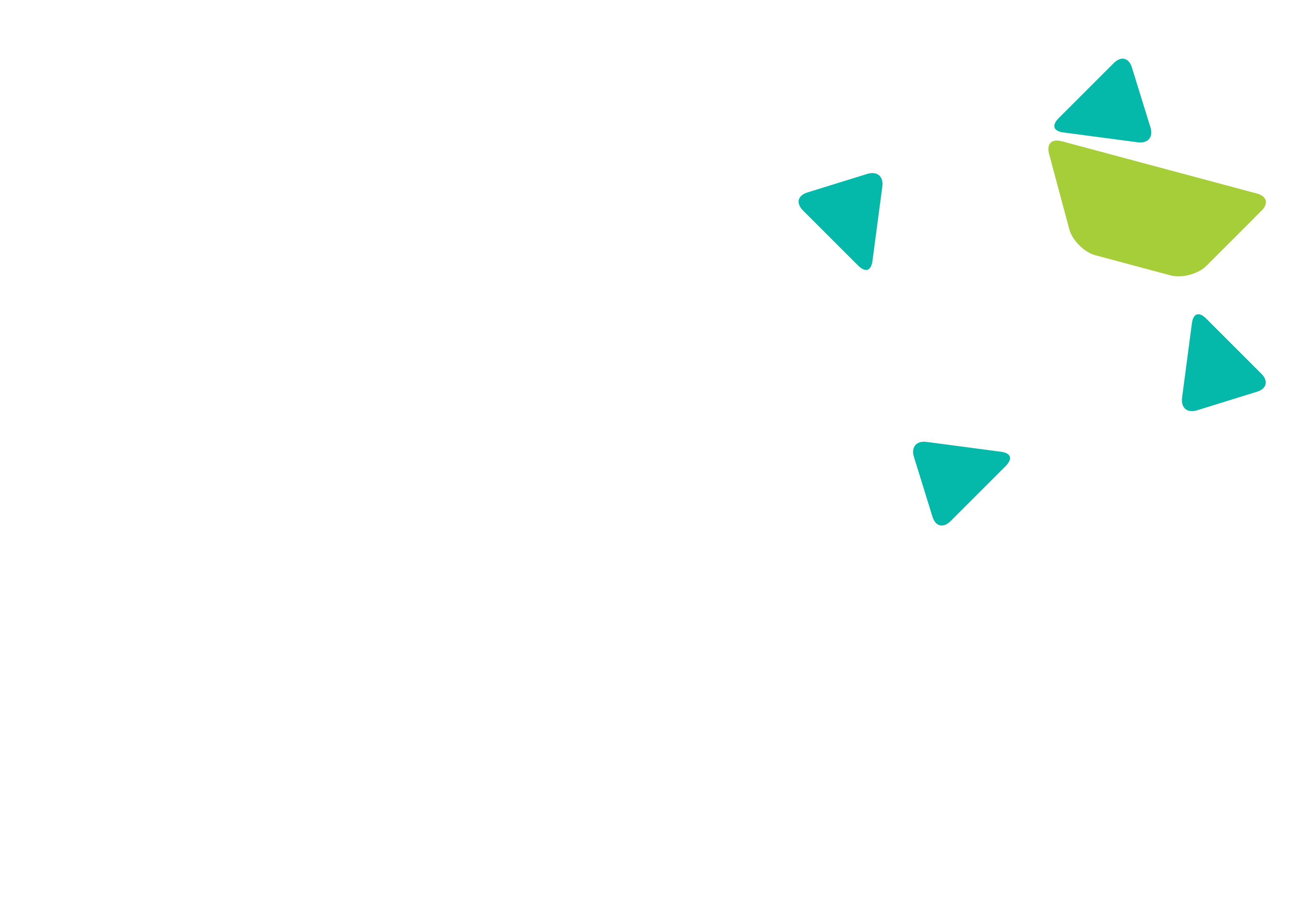 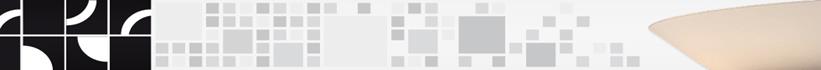 Destaques finais
Somente conseguiremos modernizar as administrações portuárias, quando recuperarmos os portos como instrumentos de Estado;

E principalmente quando não tivermos mais administrações políticas nos portos brasileiros;

Somente com tais correções de rumo e conceitos é que será possível garantir o futuro dos Portos Públicos no Brasil;

O futuro dos portos é mais importante do que debater somente o futuro das administrações portuárias e das Cias. Docas.
93
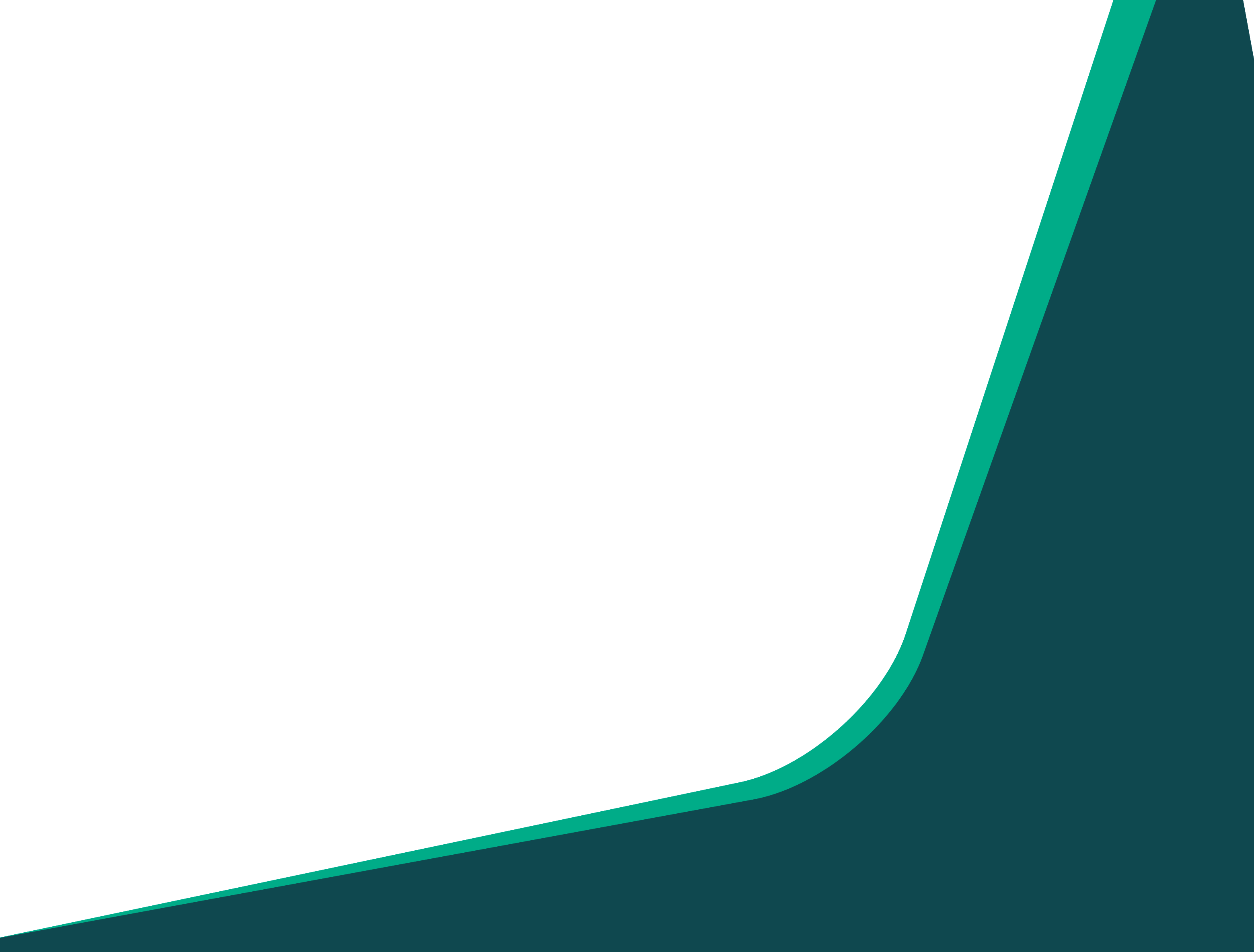 Funções da Administração Portuária 
e o futuro das Companhias Docas
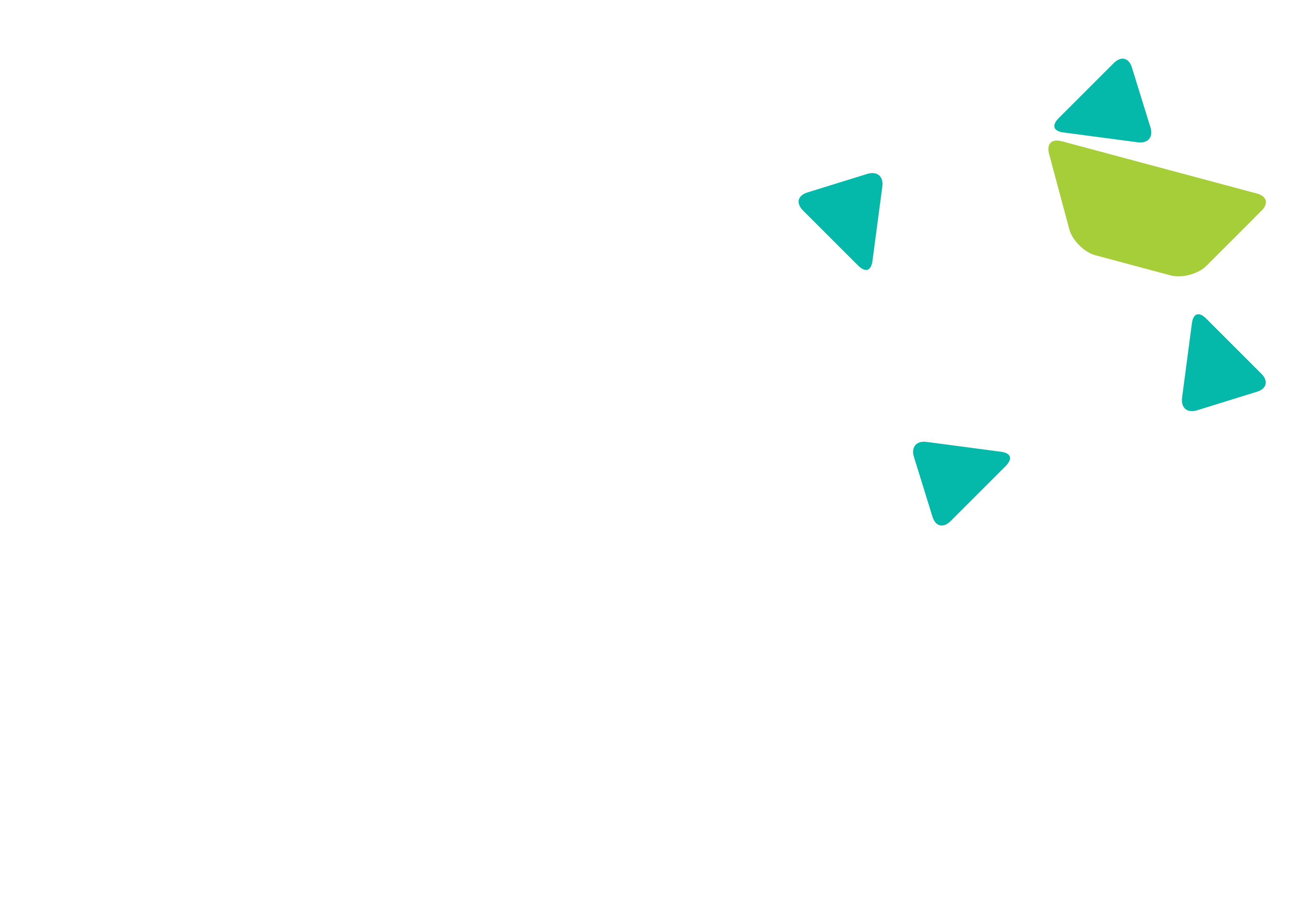 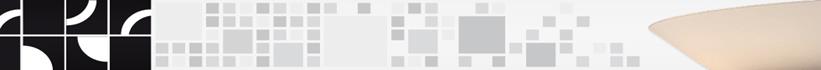 Destaques finais
Algumas conclusões são imperiosas: 


O Modelo portuário brasileiro está equivocado e precisa ser revisto;

O modelo de gestão e administração dos portos brasileiros não garante o futuro dos Portos Públicos;

Ou resolvemos os desafios e mudamos o Sistema, ou não há garantia de porto público no futuro e

O Decreto 9.048/17 já deu os primeiros passos para recuperar o modelo portuário porém precisamos avançar em outras revisões;
94
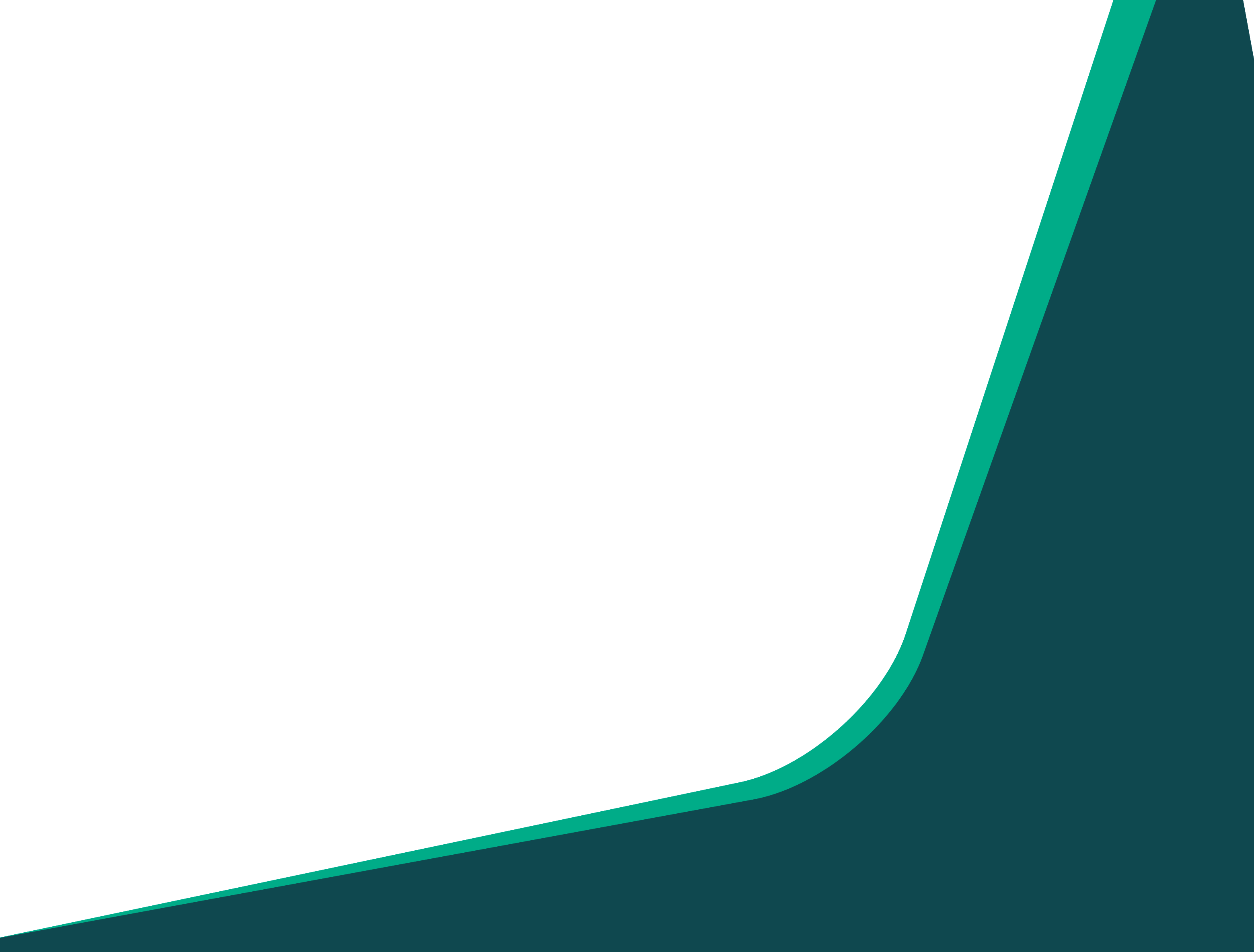 Funções da Administração Portuária 
e o futuro das Companhias Docas
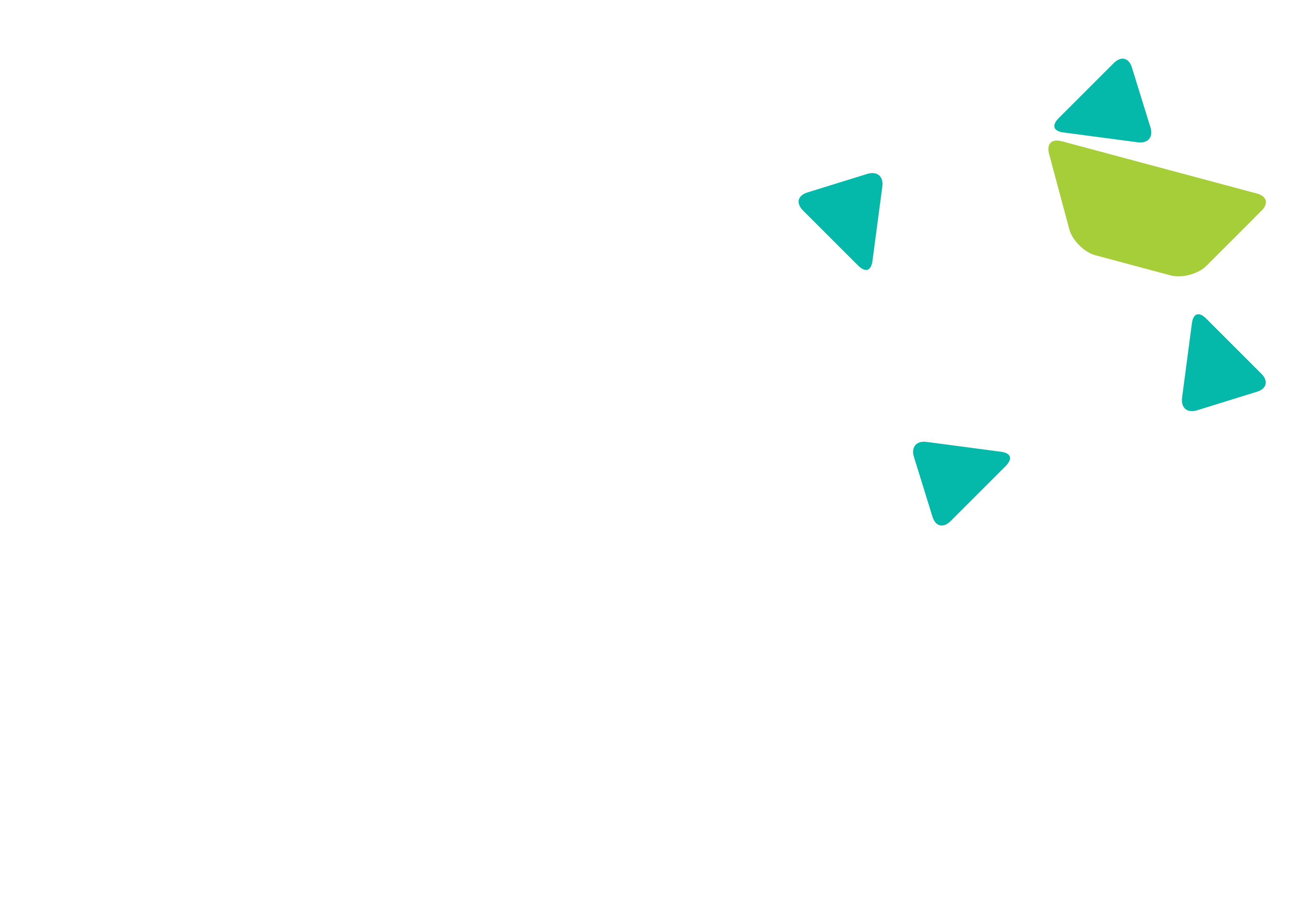 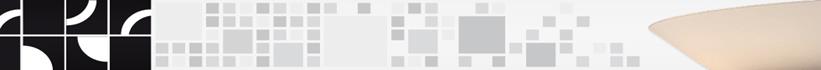 Conclusão
O momento não permite mais “”jeitinhos”” brasileiros.
Foto do acervo de Wilen Mantelli
95
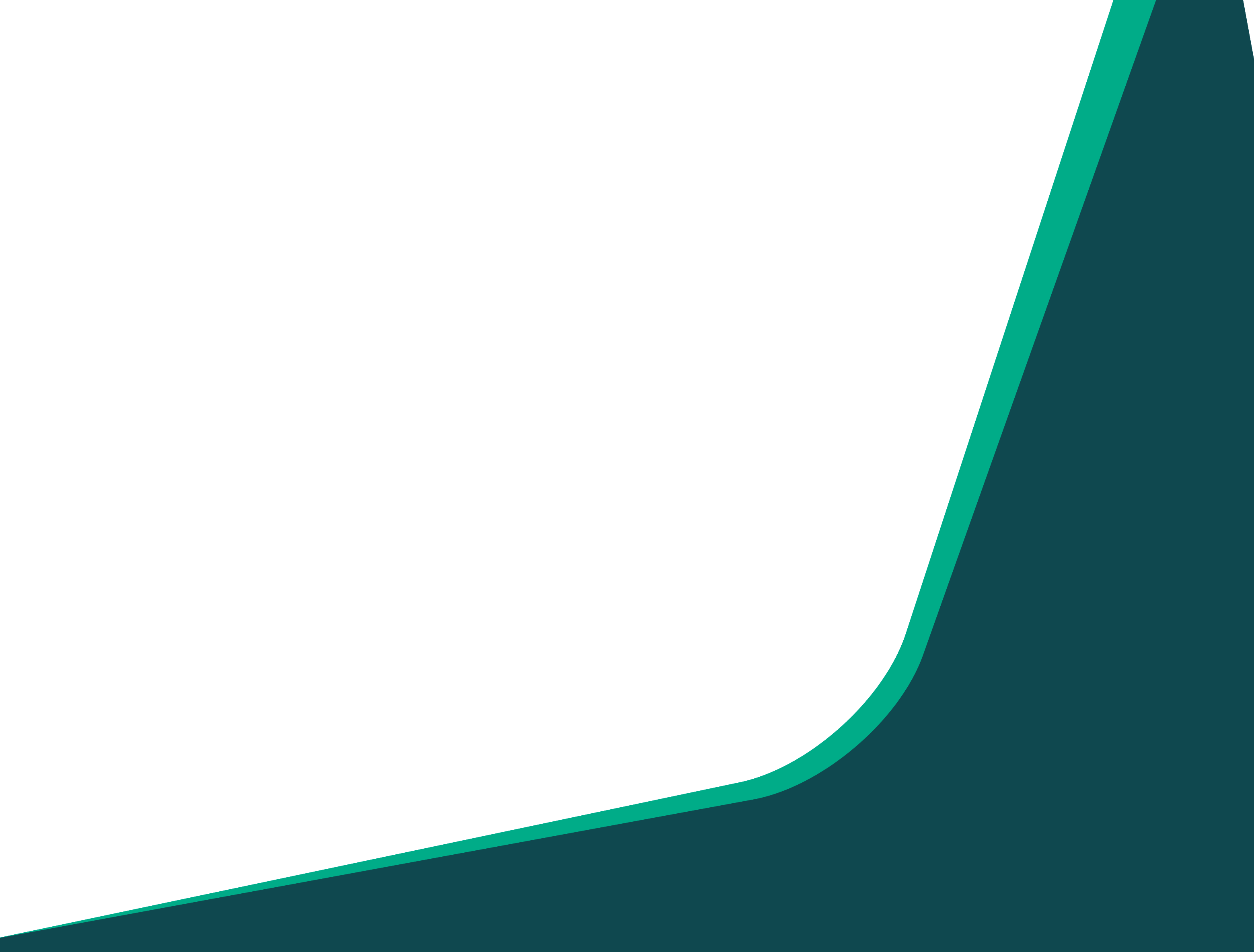 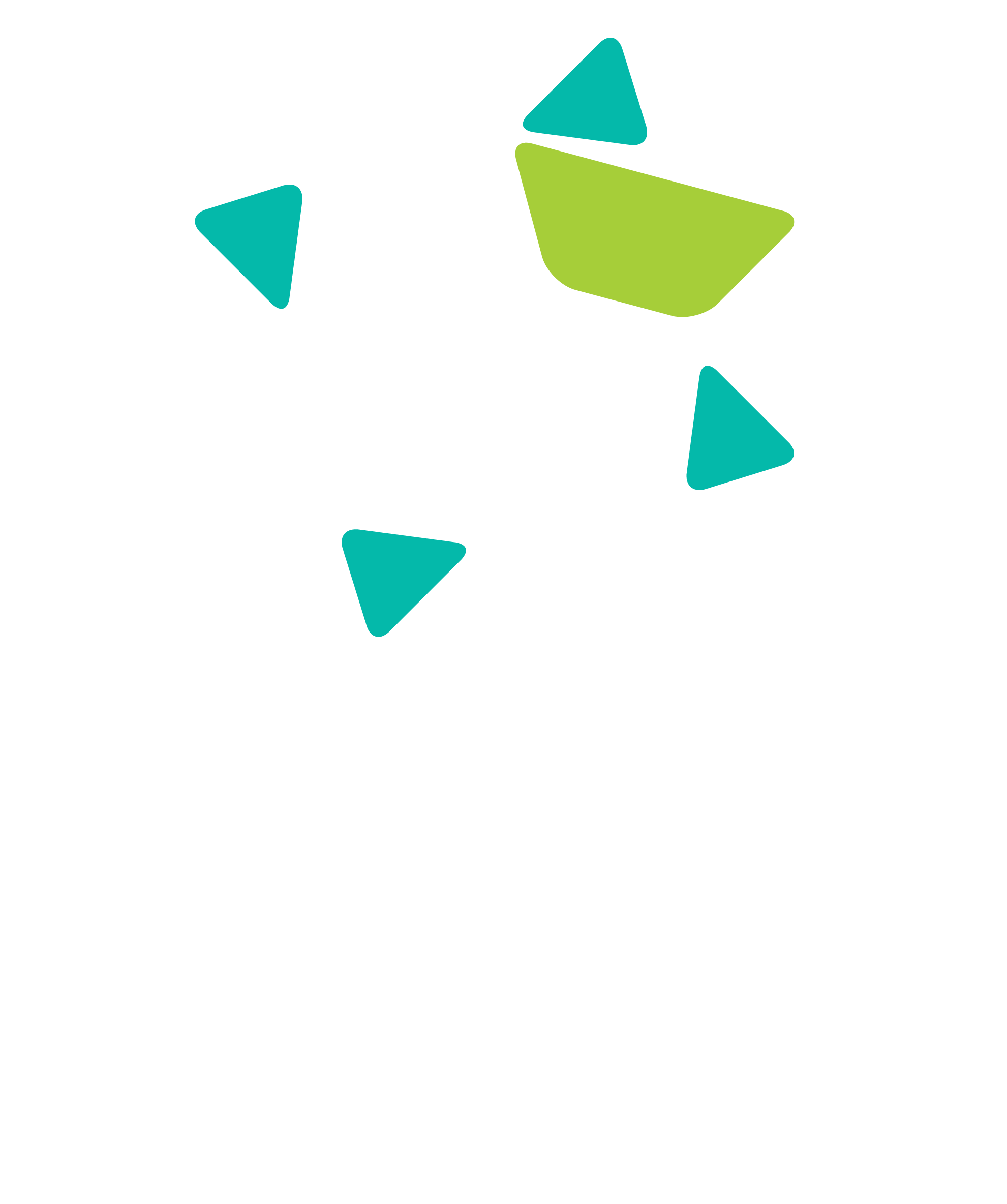 Funções da Administração Portuária 
e o futuro das Companhias Docas
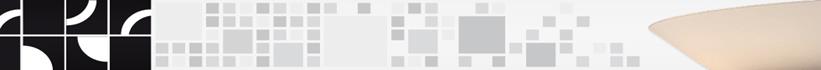 Obrigado!
Centro Empresarial Norte, SRTVN 701
Conjunto A, sala 218, Brasília – DF, Brasil 
CEP 70719-903  |  Fone: (61) 3226-7005
fenop@fenop.com.br

Sérgio Aquino
presidencia@fenop.com.br
aquino@spaconsult.com.br
96
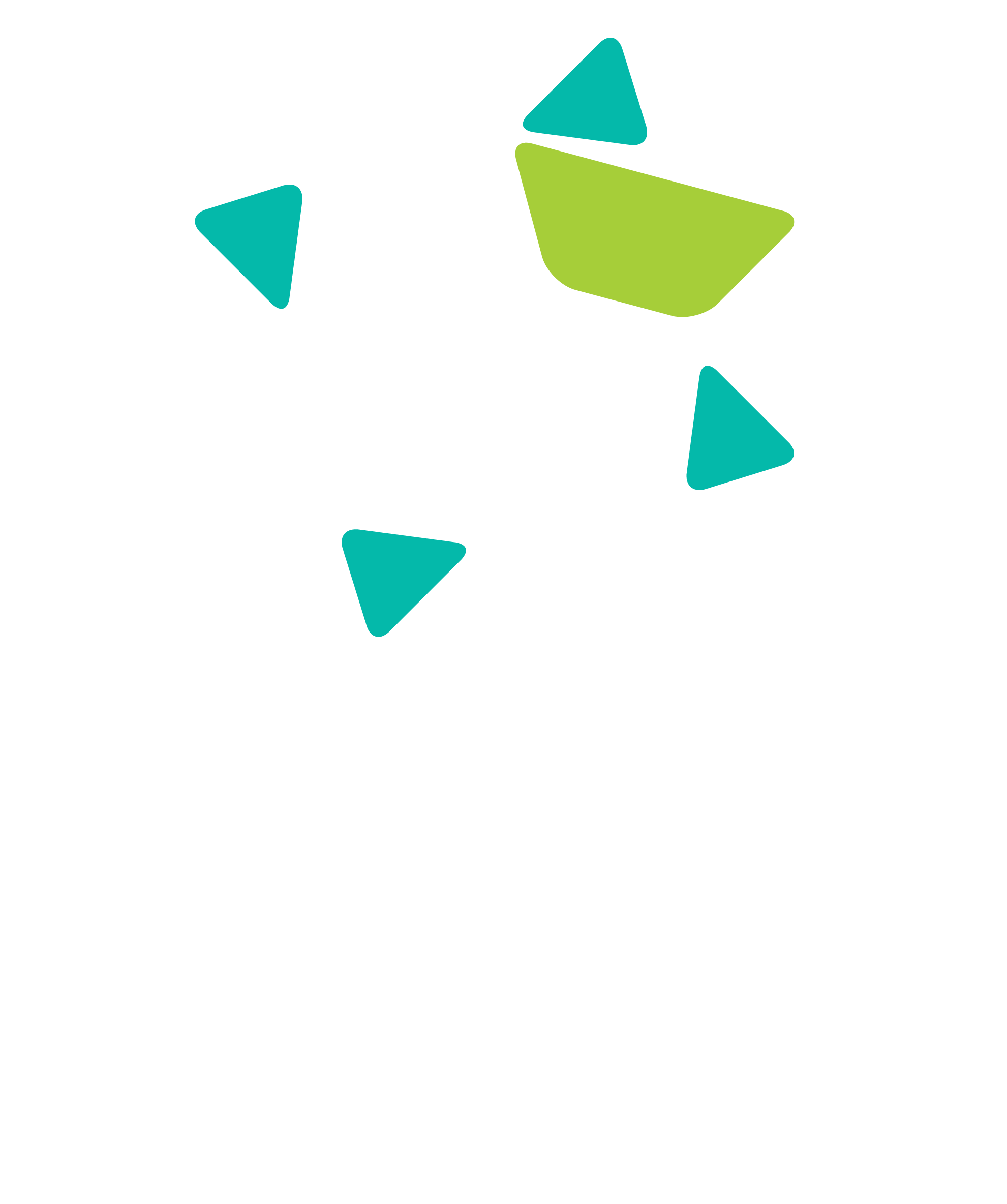 97
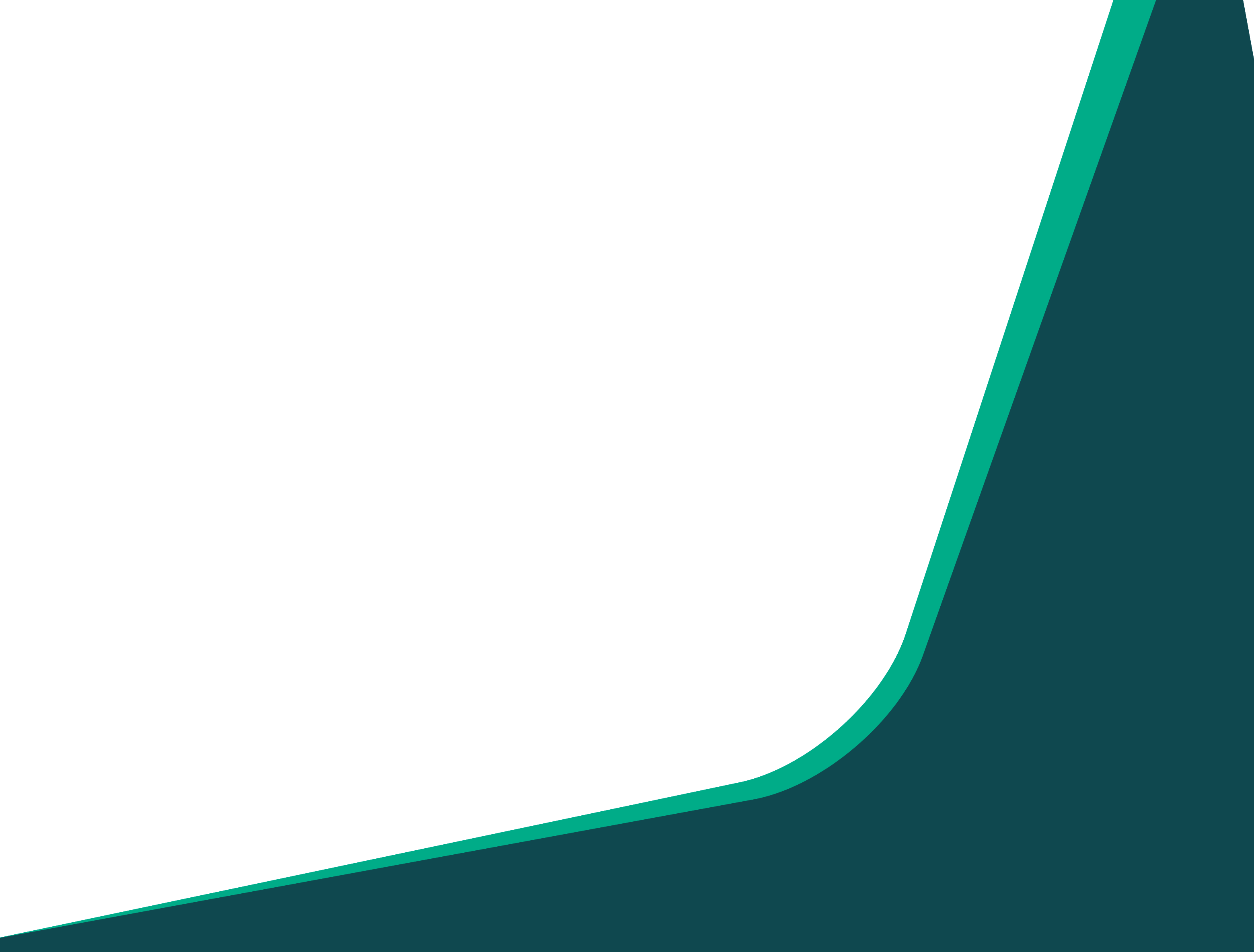 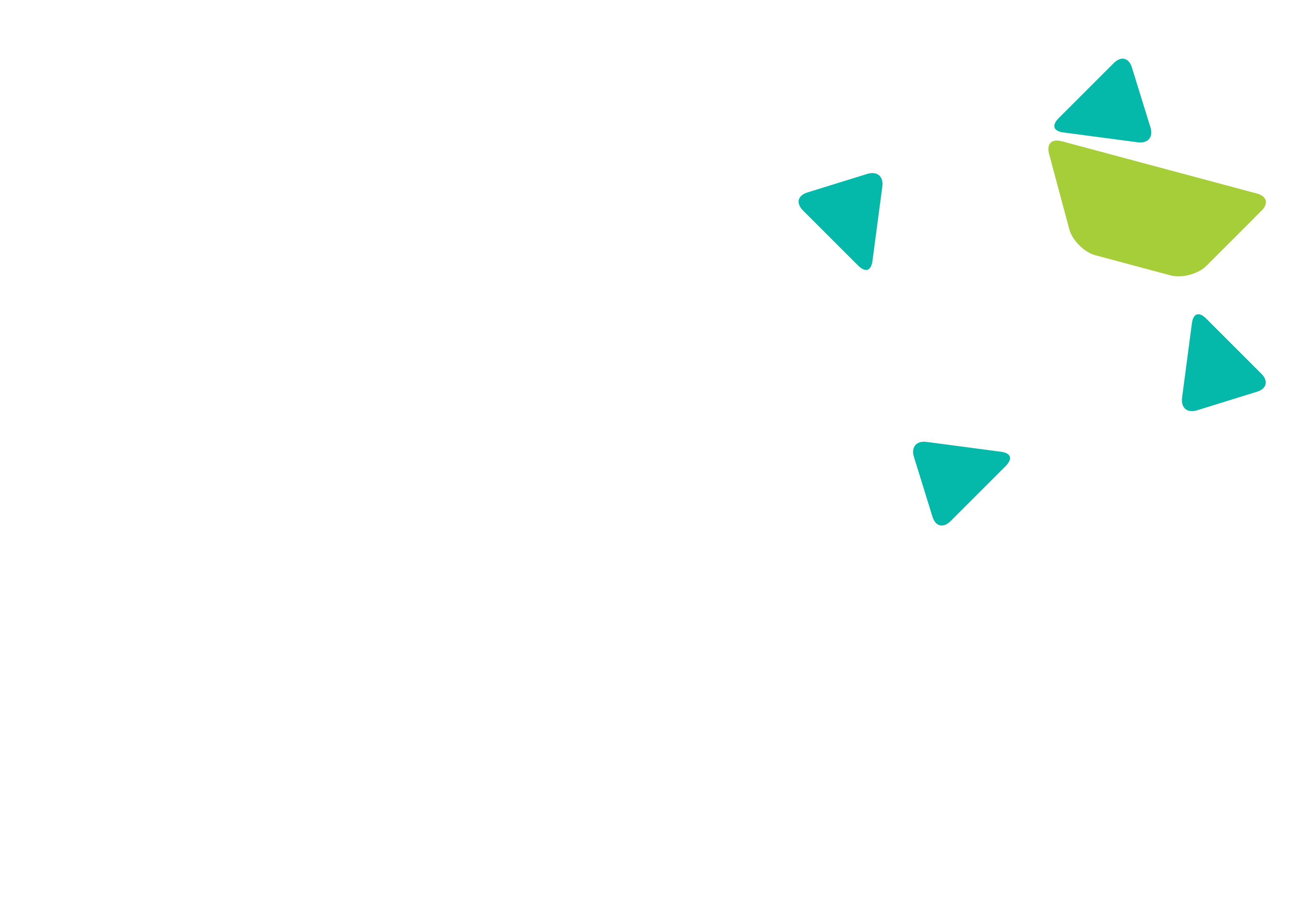 Painel ILB – Infraestrutura de transportes/logística – desafios e perspectivas
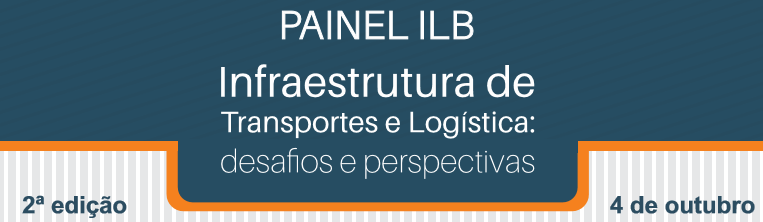 Administração portuária – Melhores práticas
Planos e soluções que já vivenciamos recentemente:

FHC – GEMPO -  PROHAGE  
FHC – Programa Avança Brasil;

LULA – Agenda Portos;

LULA – PAC – Portos;

DILMA – PAC – Portos e 

DILMA – CONAPORTOS (antigo PROHAGE)
DILMA - Nova lei portuária (utilizando como base os mesmos problemas já apurados anteriormente e que não foram enfrentados);
98
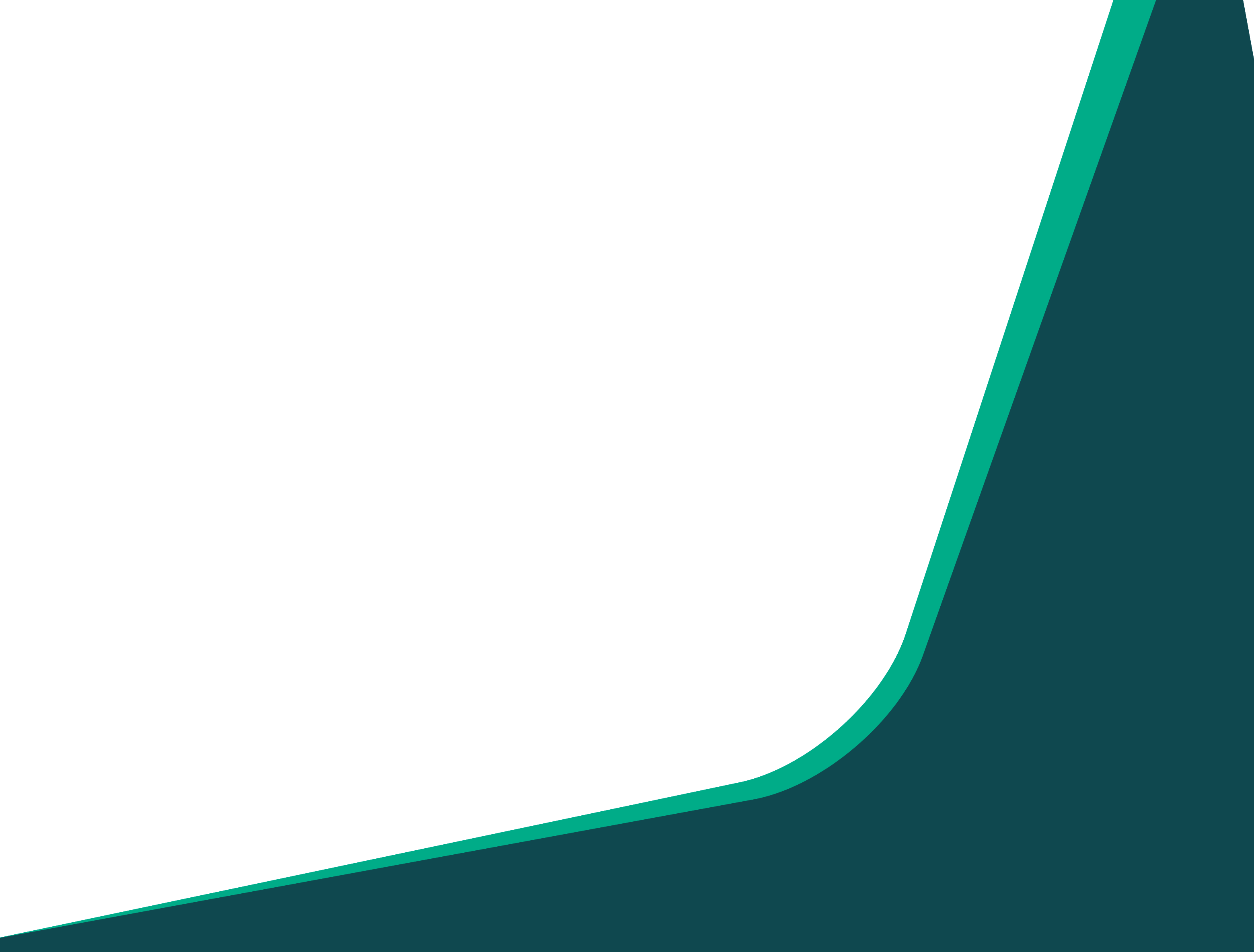 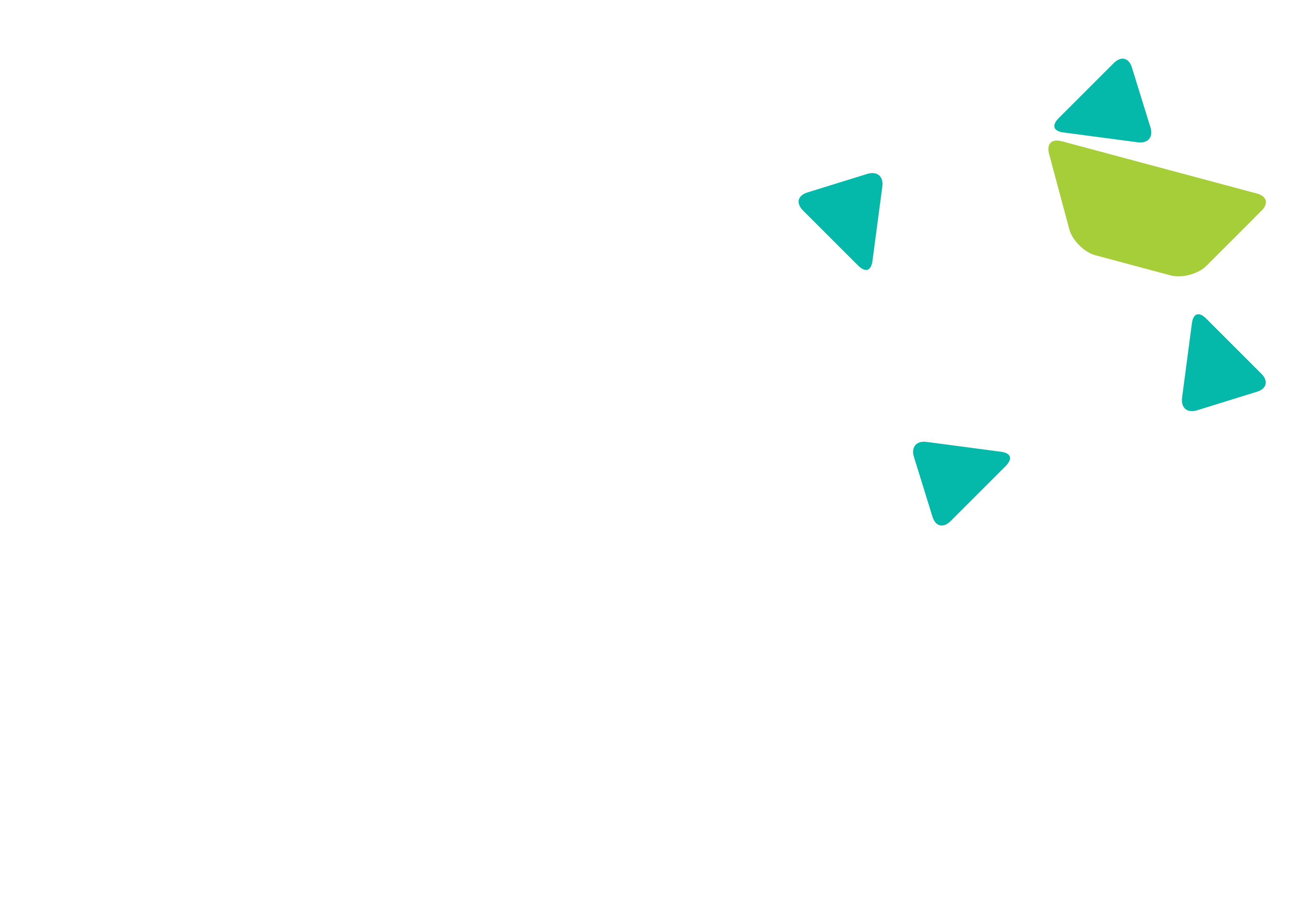 Painel ILB – Infraestrutura de transportes/logística – desafios e perspectivas
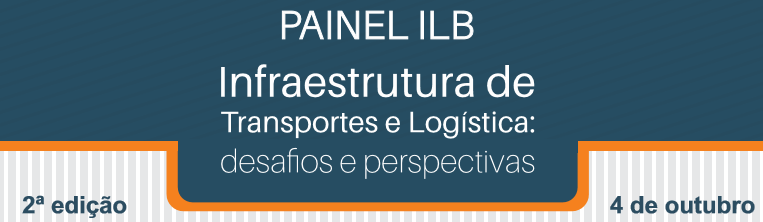 Administração portuária – Melhores práticas
Planos e soluções que já vivenciamos recentemente:

FHC – GEMPO -  PROHAGE  
FHC – Programa Avança Brasil;

LULA – Agenda Portos;

LULA – PAC – Portos;

DILMA – PAC – Portos e 

DILMA – CONAPORTOS (antigo PROHAGE)
DILMA - Nova lei portuária (utilizando como base os mesmos problemas já apurados anteriormente e que não foram enfrentados);
99
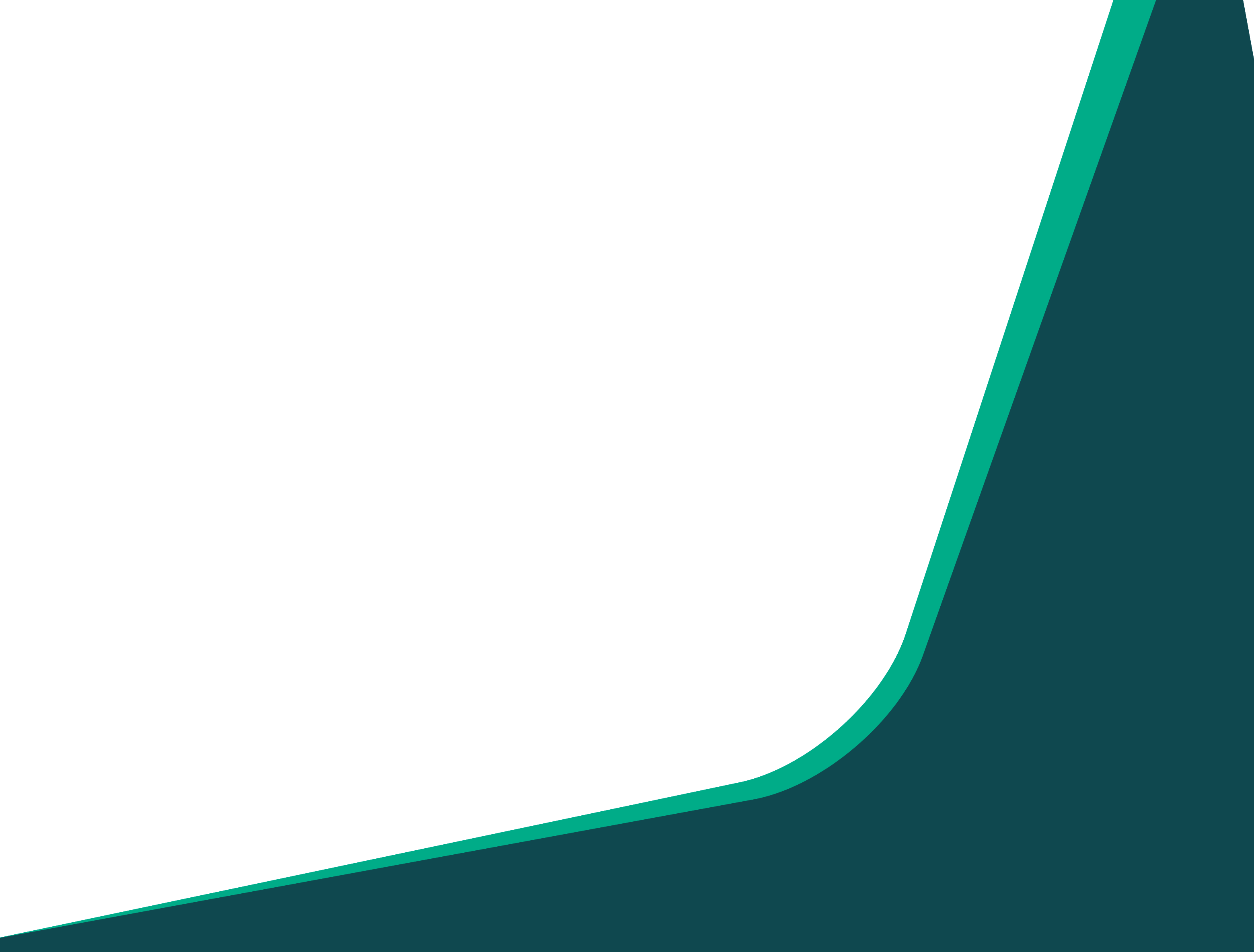 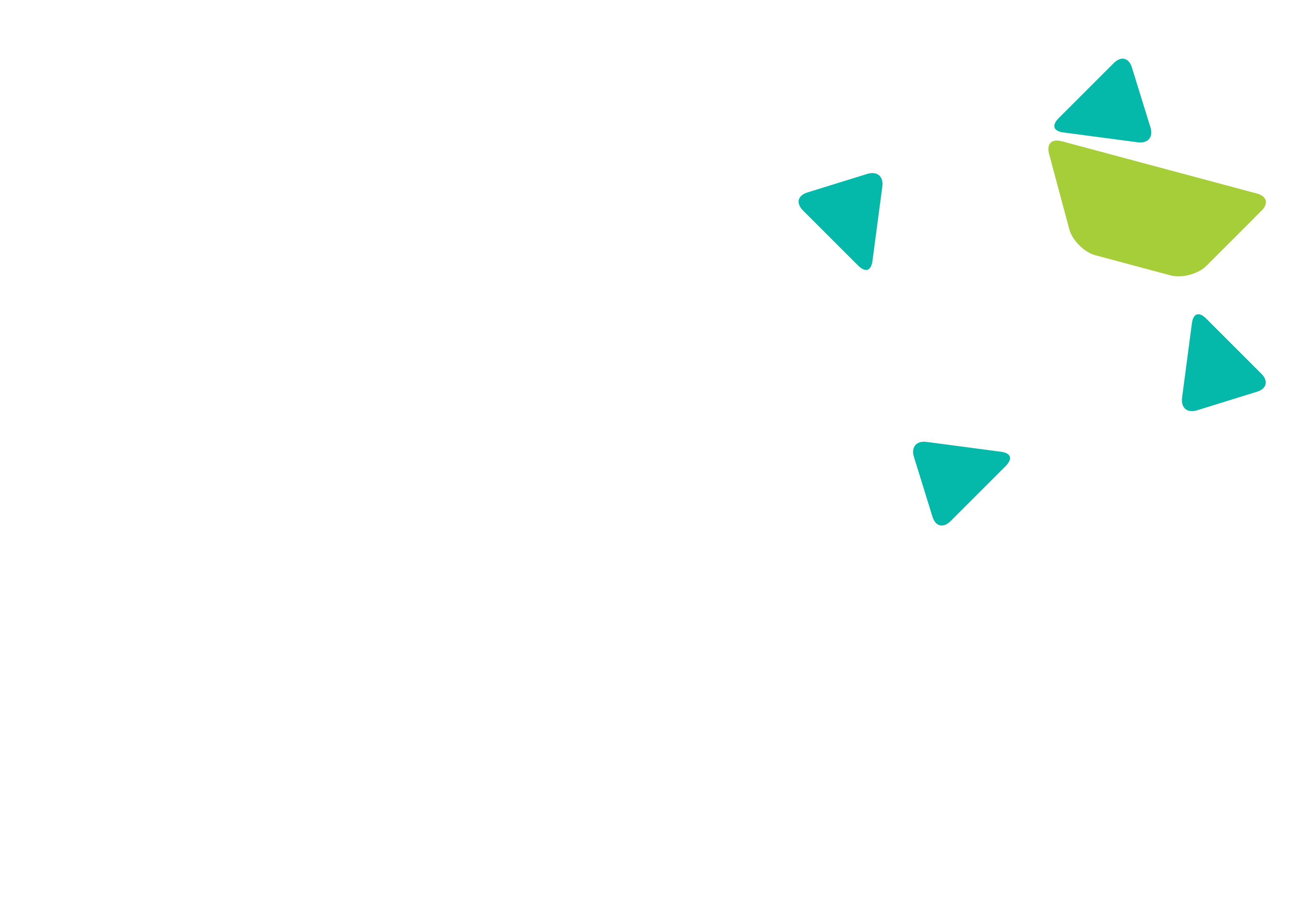 Painel ILB – Infraestrutura de transportes/logística – desafios e perspectivas
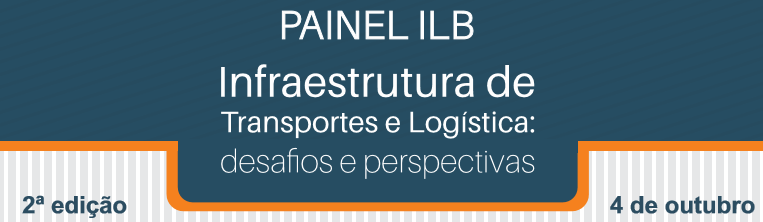 Administração portuária – Melhores práticas
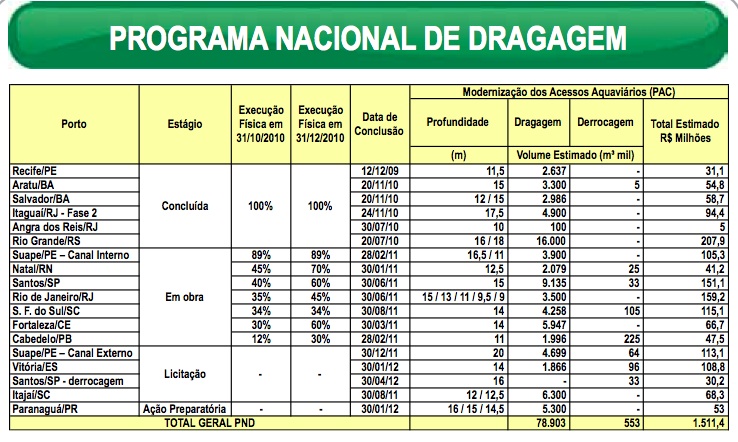 100
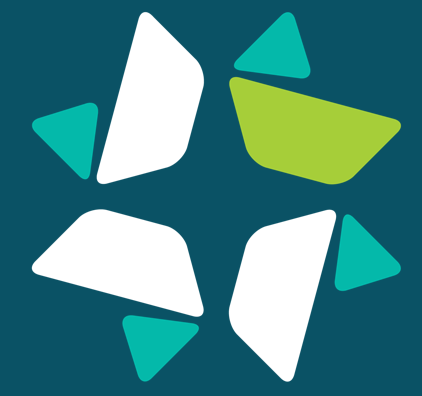 Resumo recentes mudanças modelo portuário
101
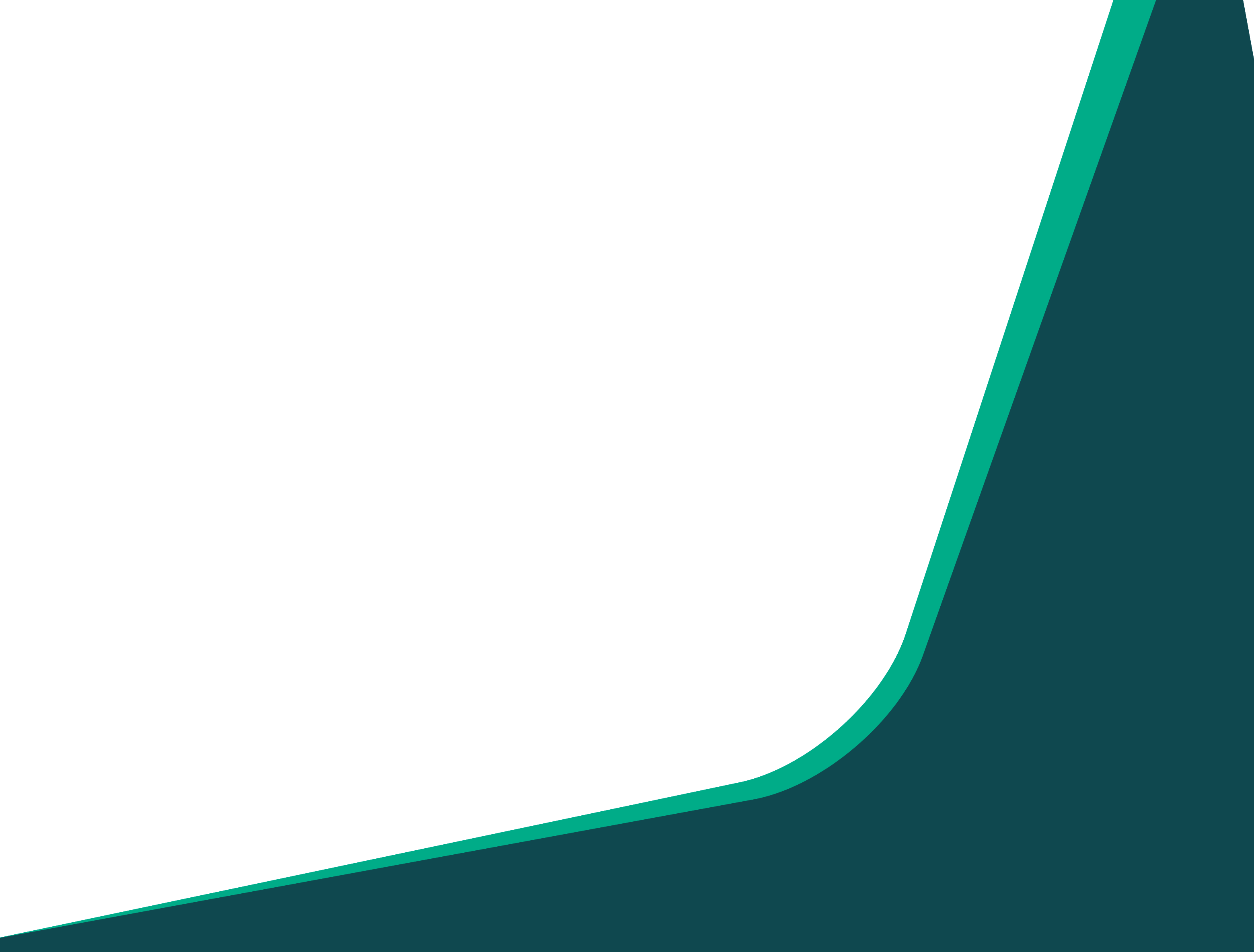 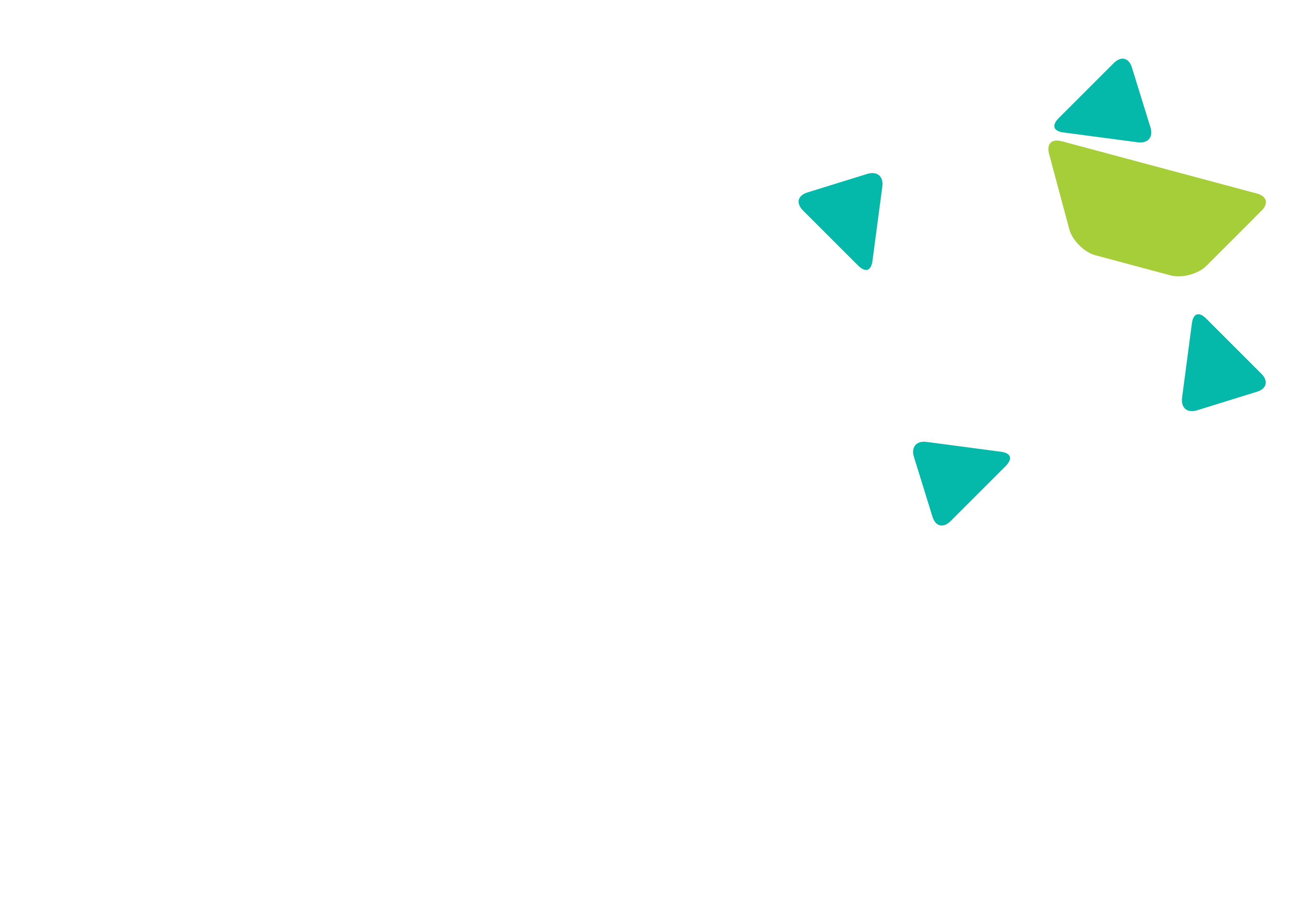 Painel ILB – Infraestrutura de transportes/logística – desafios e perspectivas
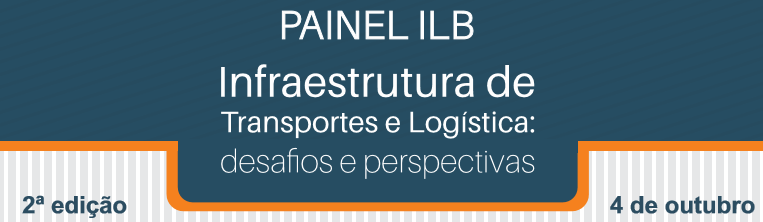 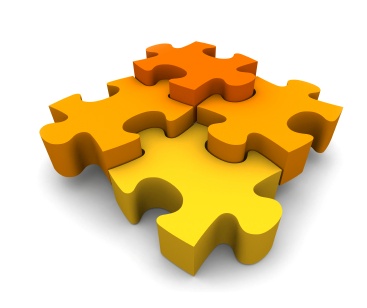 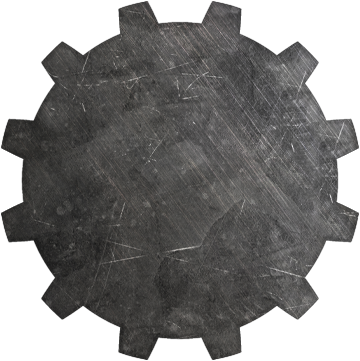 Solução 
para os problemas nas falta de dragagens
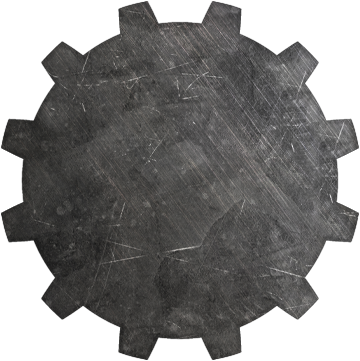 Atuação 
direta da iniciativa privada como já ocorre nos Terminais 
Privados
102
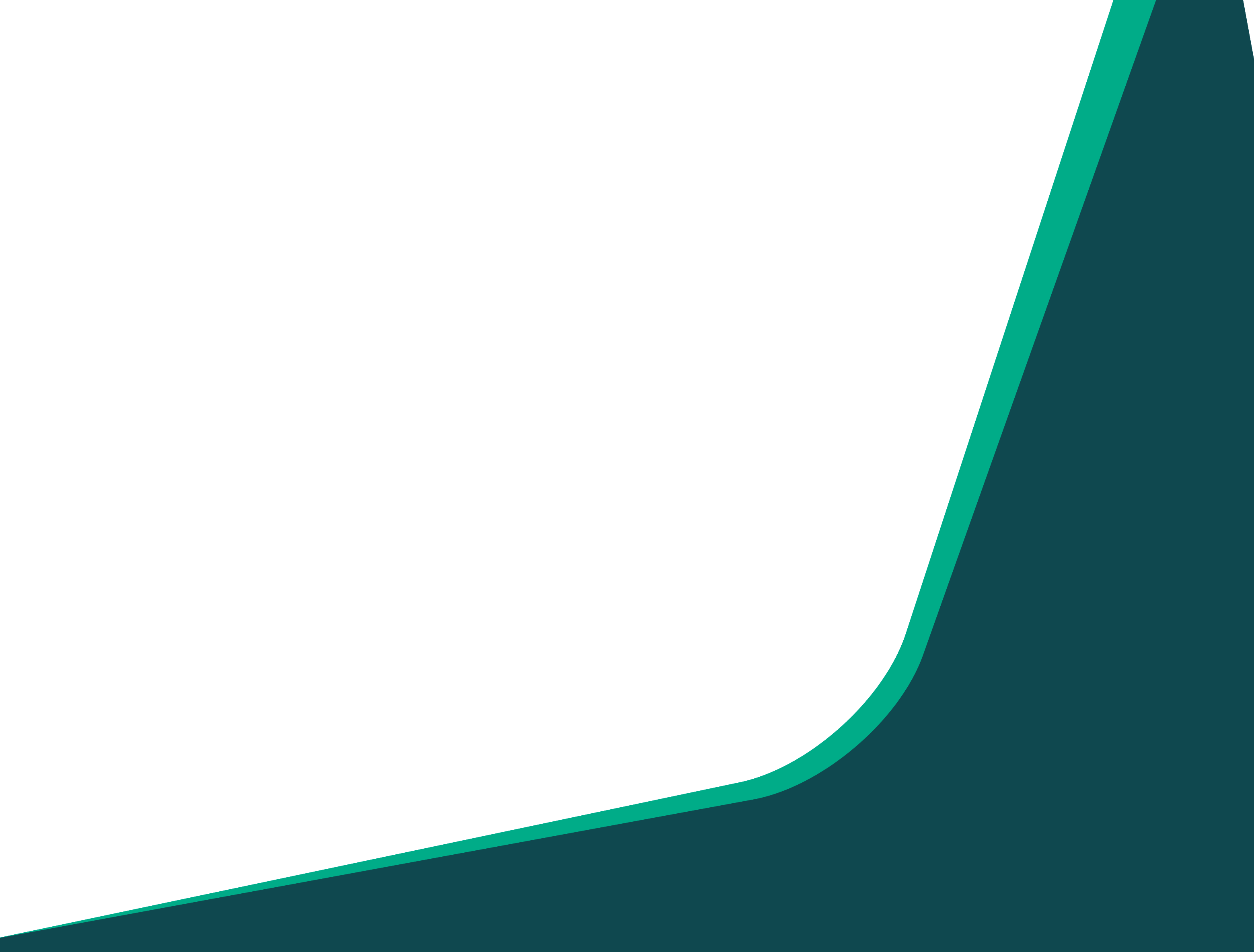 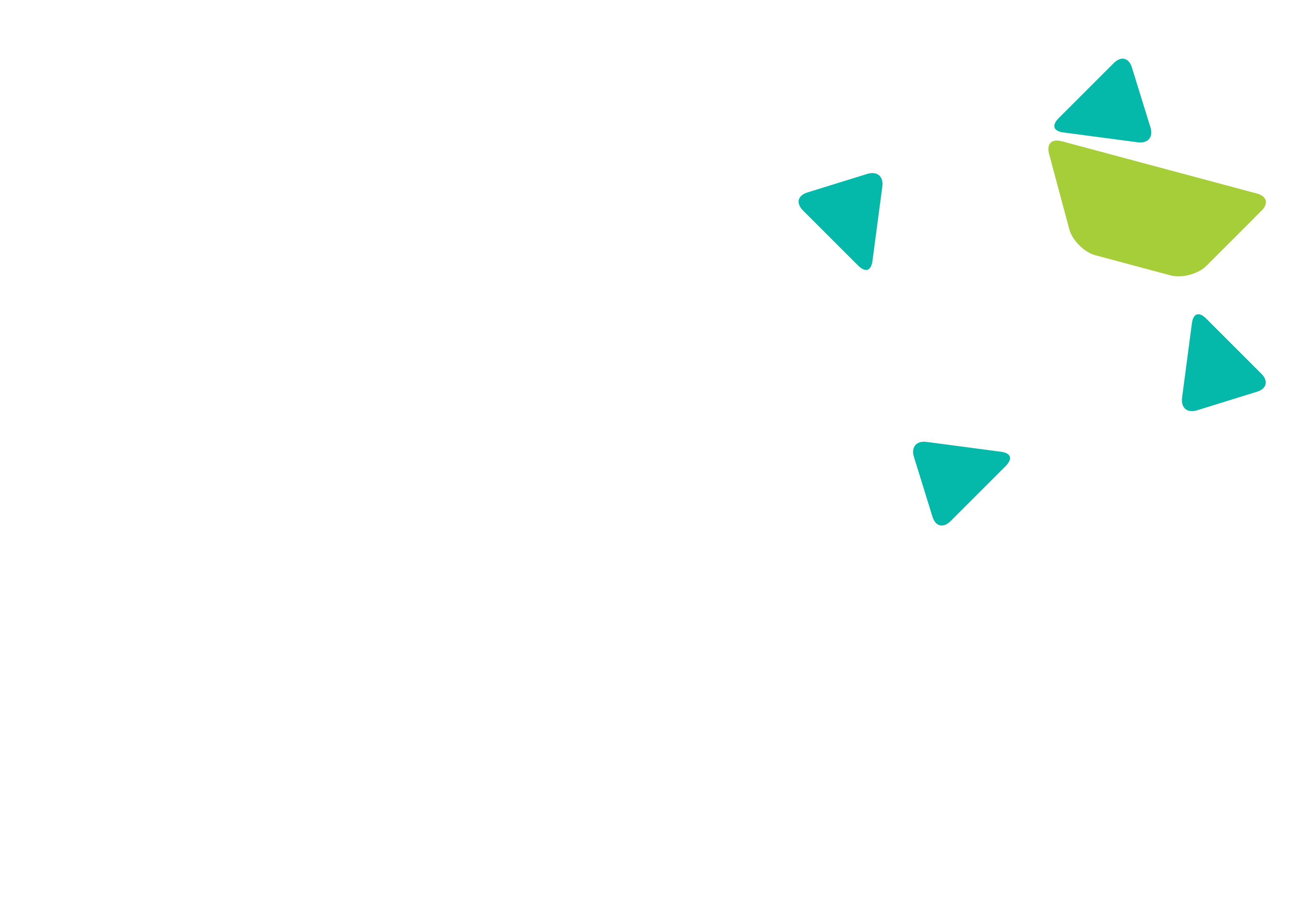 Painel ILB – Infraestrutura de transportes/logística – desafios e perspectivas
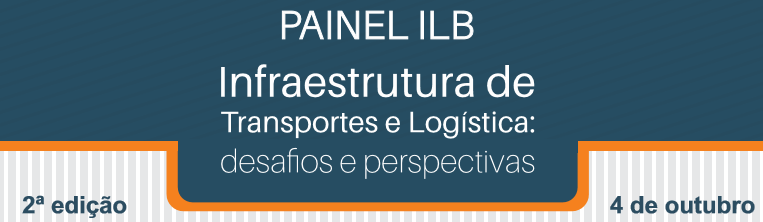 Necessária isonomia na atuação privada para as dragagens
O Poder Público e as Administradoras Portuárias são responsáveis pelas dragagens dos canais e berços de atracação somente dos Portos Organizados (Portos Públicos); serviços condominiais;
Estes serviços contam com recursos das empresas arrendatárias e das embarcações, que pagam valores de arrendamentos e tarifa portuária;

As empresas pagam por estes serviços e não recebem a dragagem efetivada;

Os Terminais Privados contratam diretamente tais serviços, sem nenhuma interferência do Poder Público;
As empresas contratam e pagam por tais serviços e têm certeza que terão a dragagem disponibilizada;
103
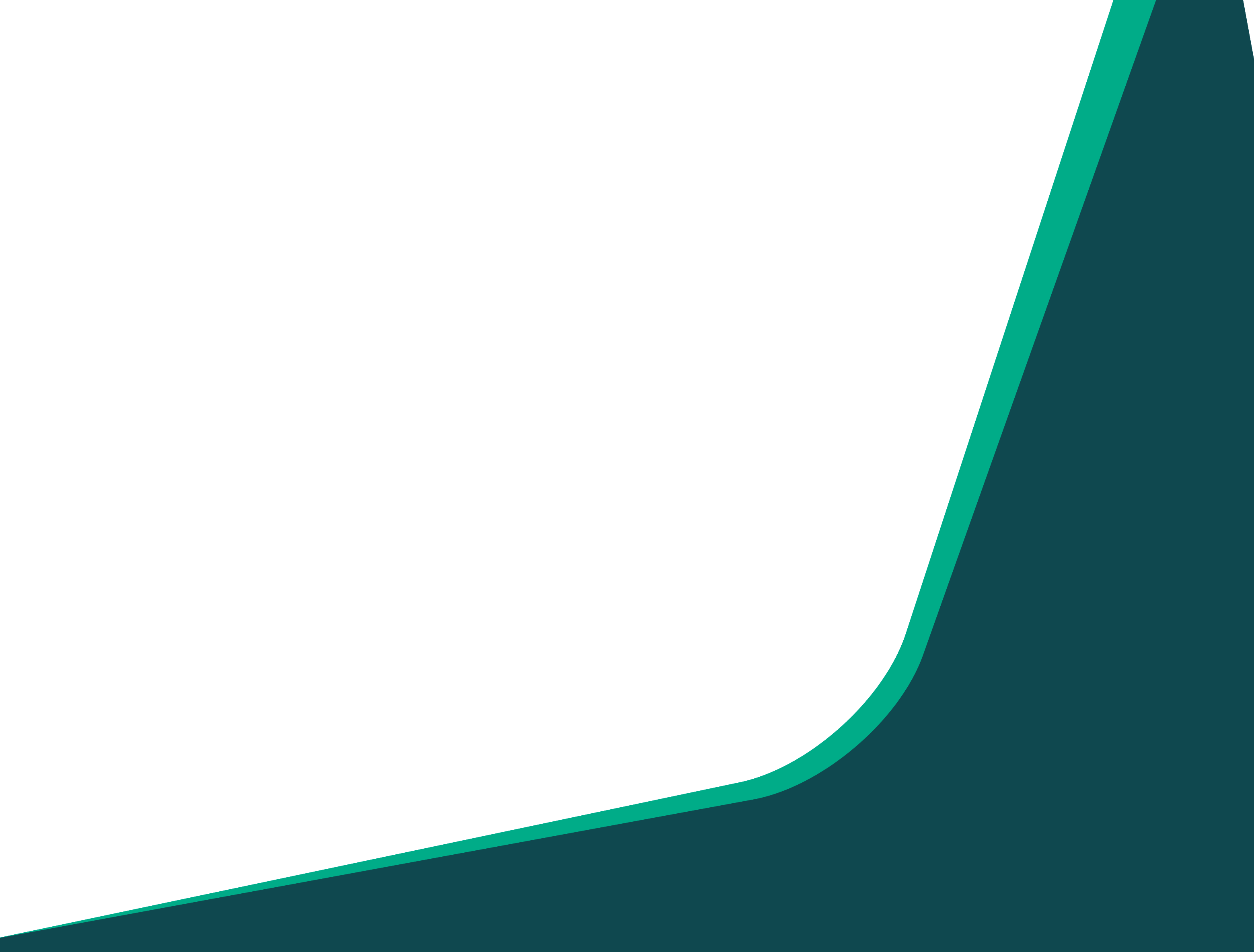 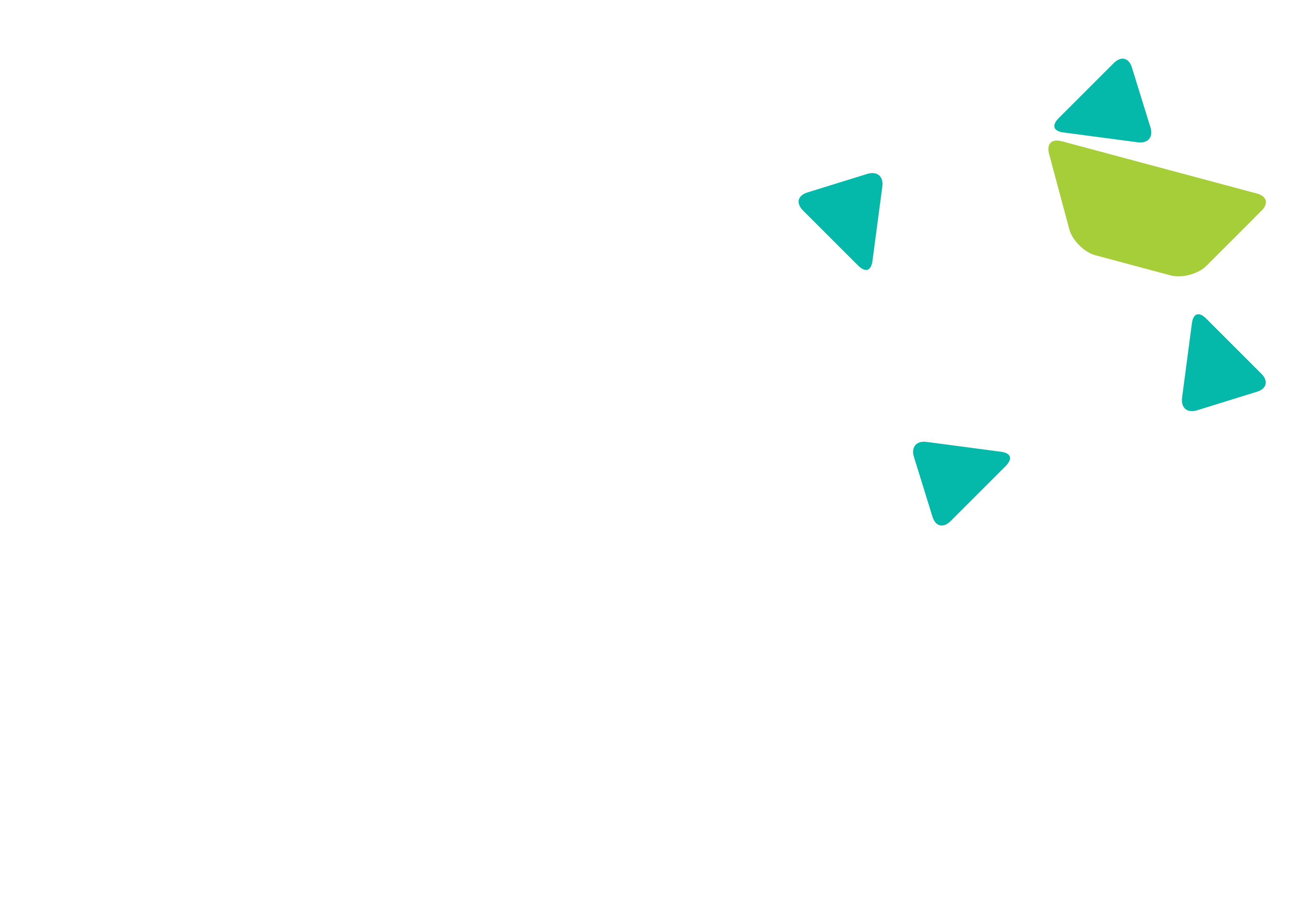 Painel ILB – Infraestrutura de transportes/logística – desafios e perspectivas
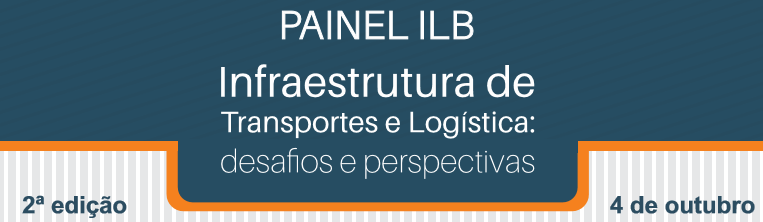 Necessário ampliar atuação privada nos portos:
A iniciativa privada já atua nos investimentos e nos serviços de operação portuária (dentro dos Portos)

Tais temas foram transferidos para a iniciativa privada, porque ficou demonstrado que o Poder Público, não tinha recursos e não detinha eficiência para responder às necessidades logísticas e do comércio exterior brasileiro;

A iniciativa privada já foi chamada para atender na solução da infraestrutura aquaviária, quando explora Terminal Privado;

Os Terminais privados já contratam diretamente os serviços de dragagem.
104
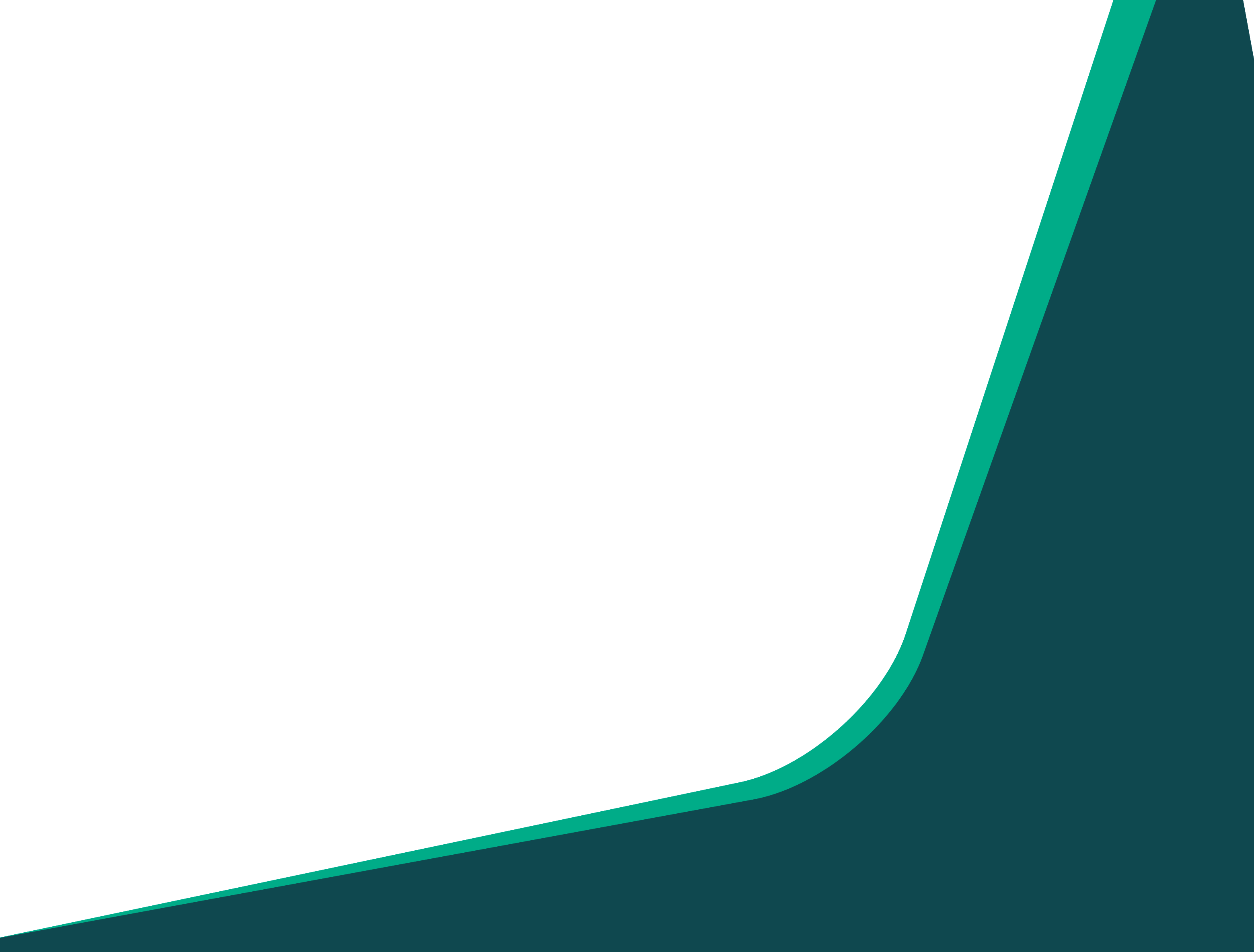 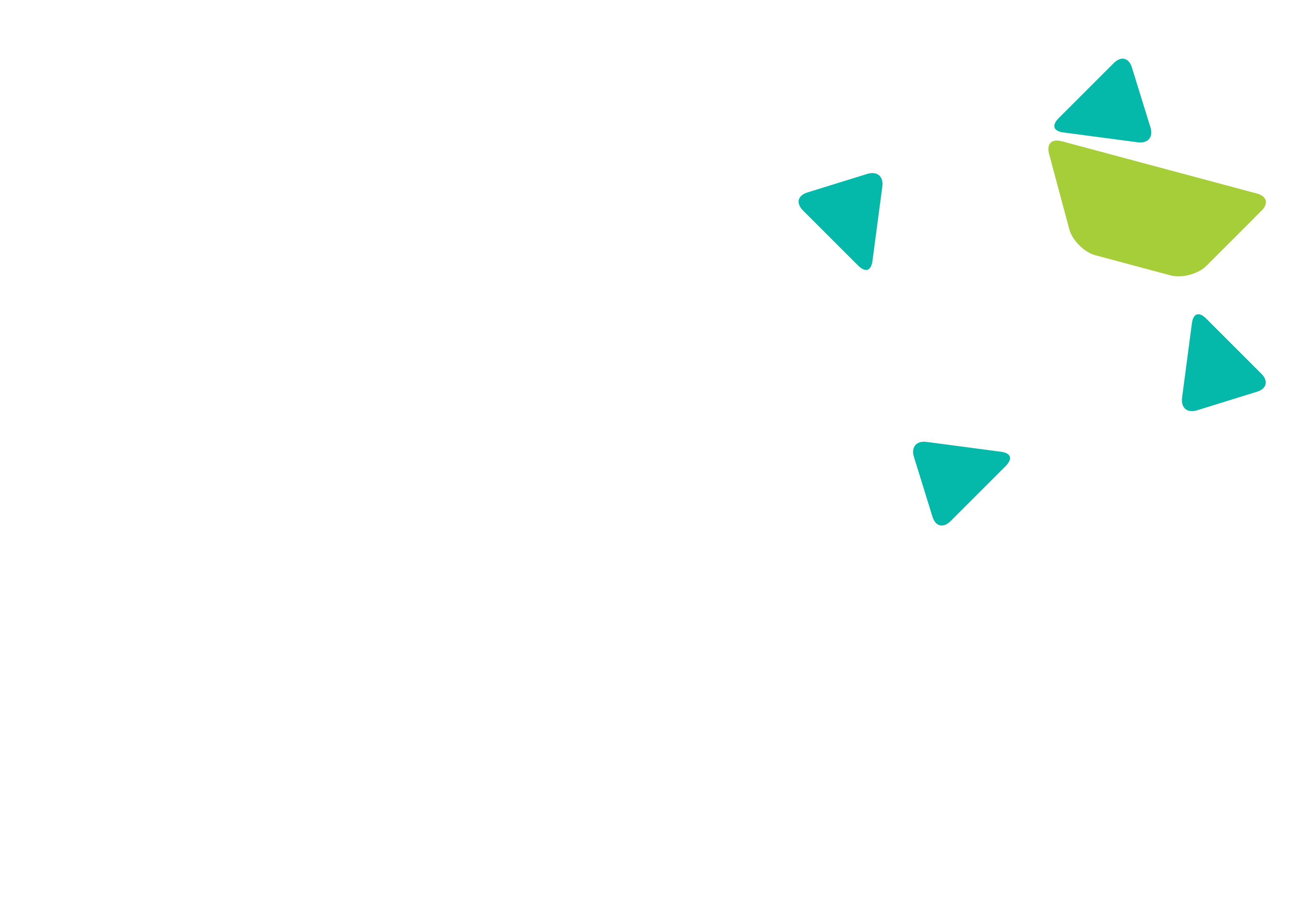 Painel ILB – Infraestrutura de transportes/logística – desafios e perspectivas
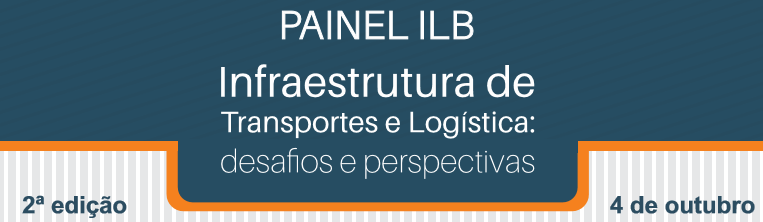 Necessário ampliar atuação privada nos portos:
Está no momento de a iniciativa privada, que atua nos Portos Organizados, também ser autorizada a resolver as necessidades das dragagens, mediante aplicação de desconto ou isenção da Tarifa Portuária, que envolve tais serviços:

A atuação direta, contratando os serviços de dragagem, da iniciativa privada que investe nos Portos Organizados é fundamental para garantir a competitividade do país do comércio exterior e para a competividade dos Portos Organizados;

Os Portos Organizados não conseguirão resolver seus problemas de dragagens, sem a participação da iniciativa privada;
105
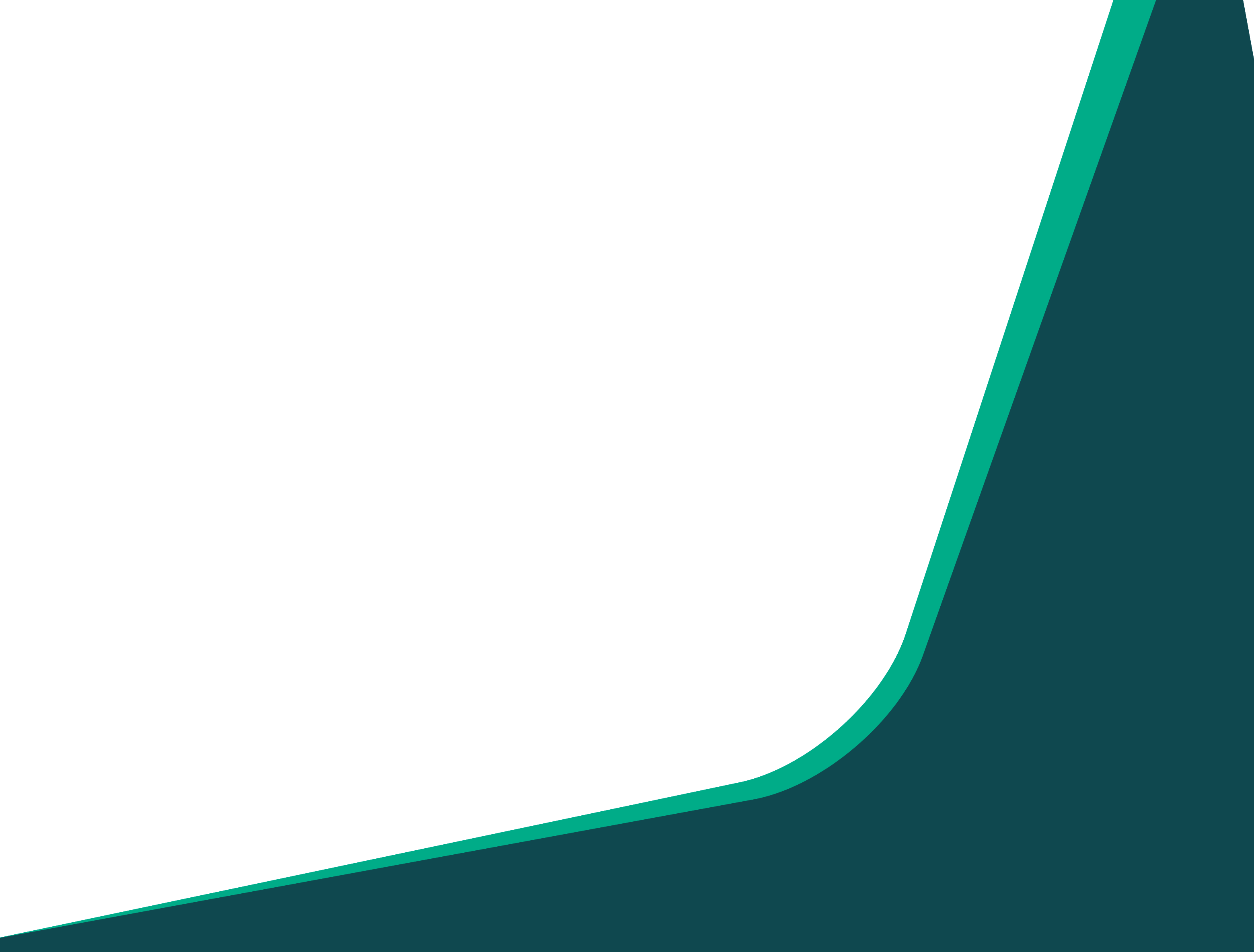 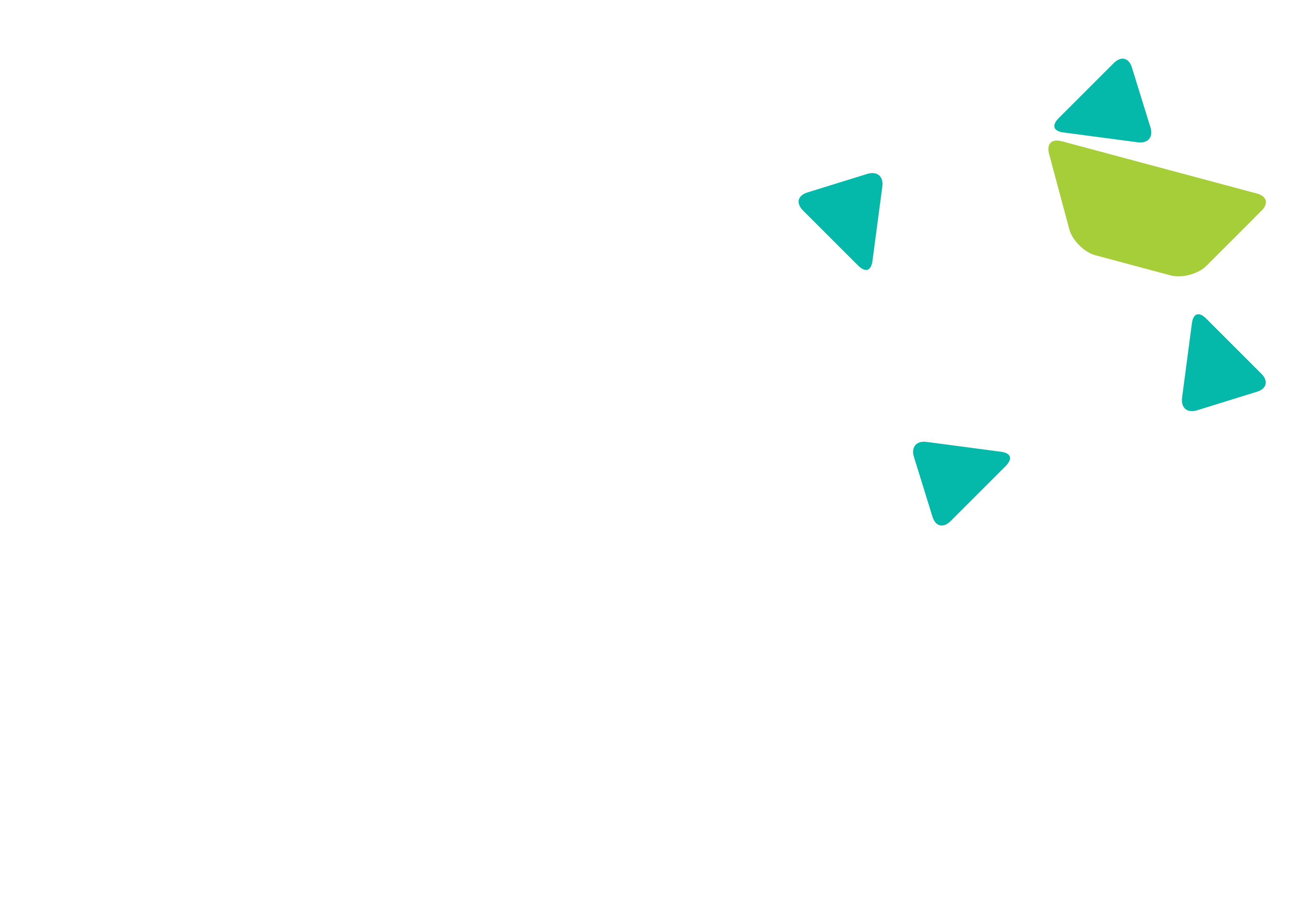 Painel ILB – Infraestrutura de transportes/logística – desafios e perspectivas
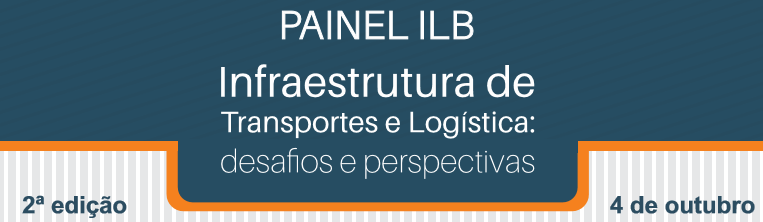 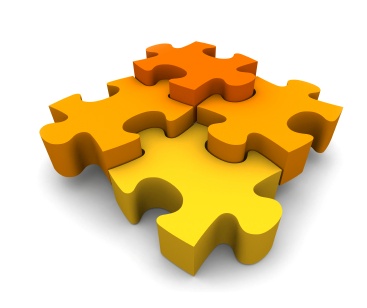 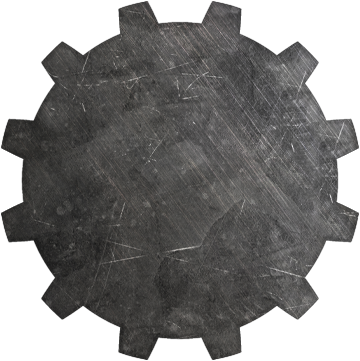 A questão das receitas das Administradoras Portuárias
Cias.Docas
106
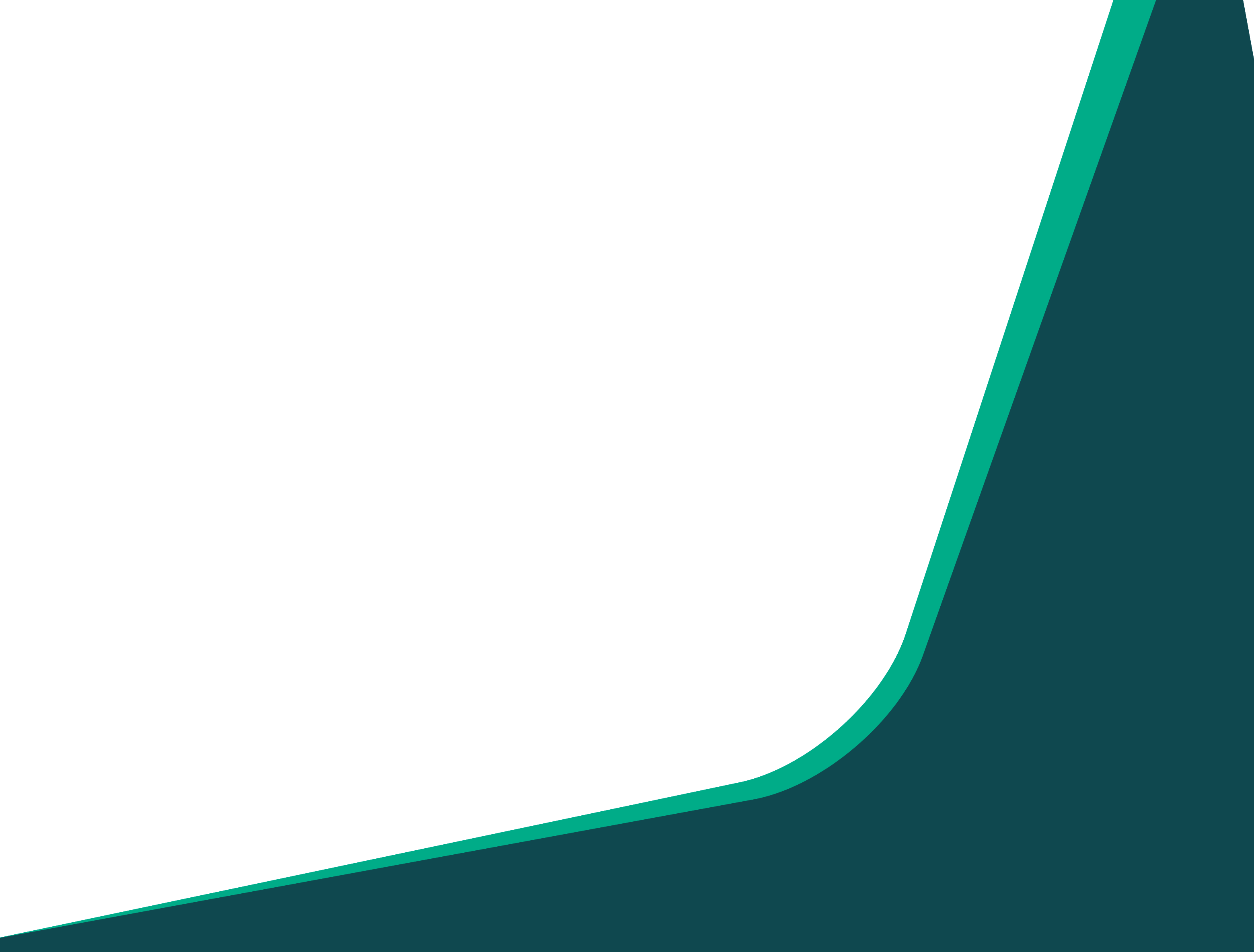 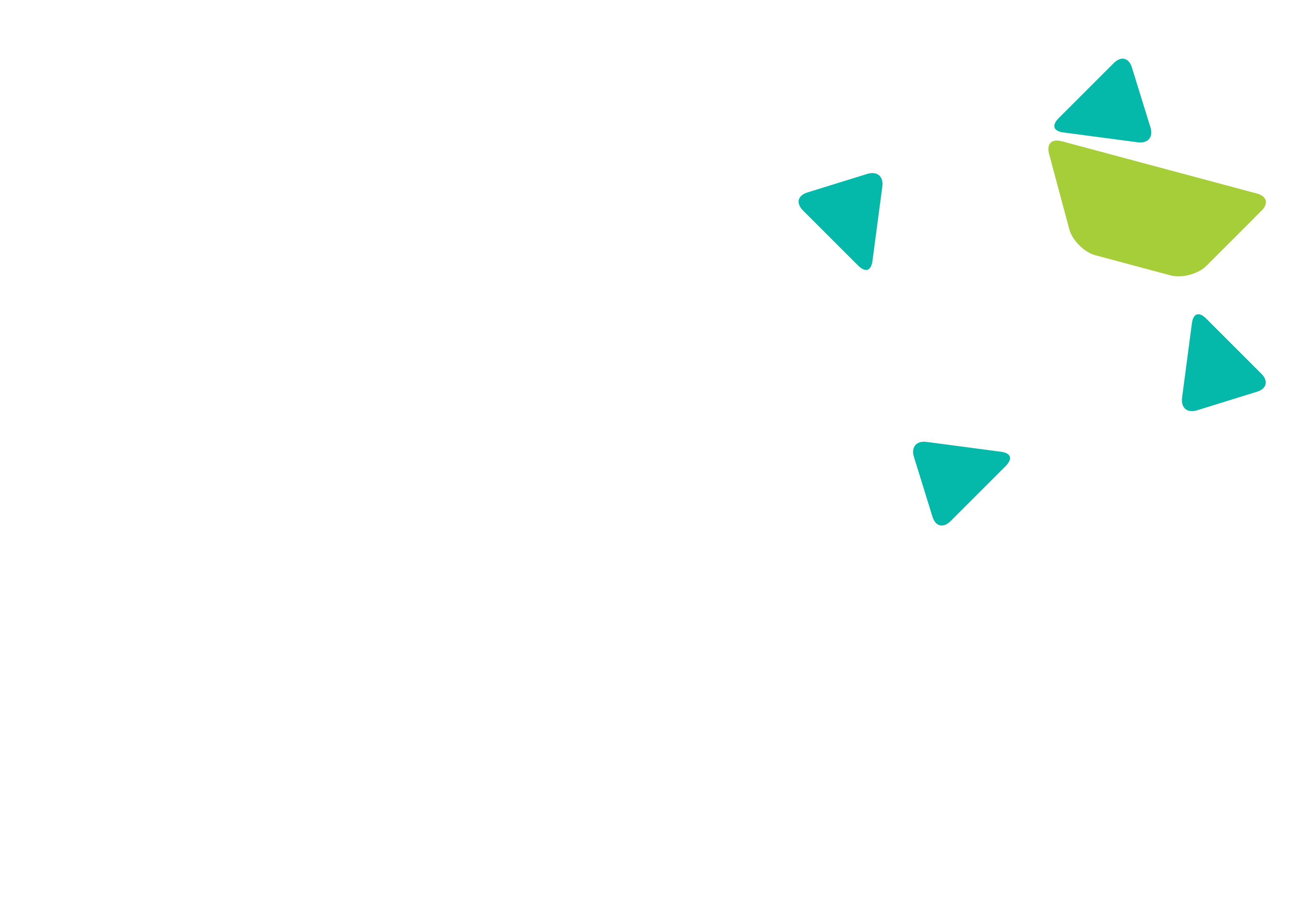 Painel ILB – Infraestrutura de transportes/logística – desafios e perspectivas
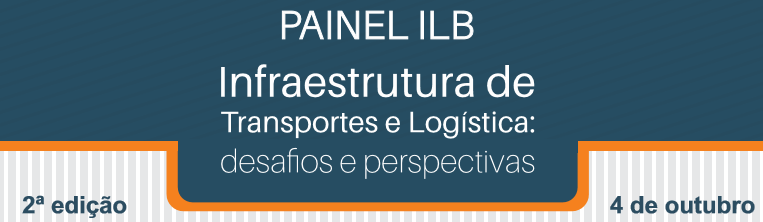 A atuação privada na dragagem e reflexos na Adm.Port.
Alguns argumentam que se for retirada a receita da Tarifa Portuária, relativa aos serviços de dragagens, as Administradoras Portuárias não se manterão;

Se isto for verdadeiro é o maior atestado de que algo está muito errado nas Administradoras Portuárias e precisa ser revisto:

As Adms.Ports. não são mais responsáveis pelas dragagens;
Pela legislação atual o Governo Federal é o responsável pelas dragagens;
Quando as Administradoras Portuárias efetivam tais serviços, deveriam ser ressarcidas pelo Governo Federal;
As Administradoras Portuárias continuaram a receber os recursos da Tarifa Portuária das dragagens, mesmo sem responsabilidade por tais serviços;
107
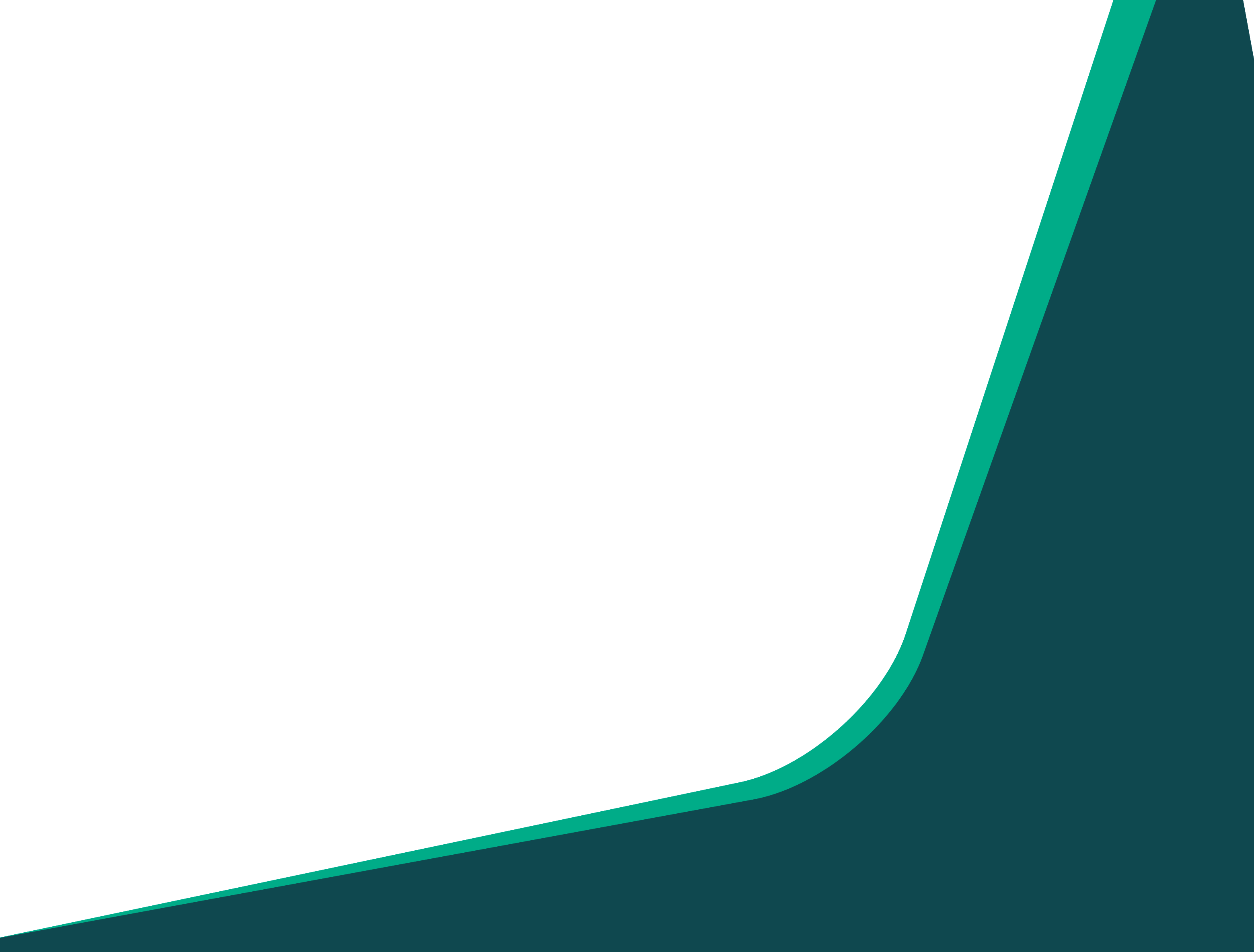 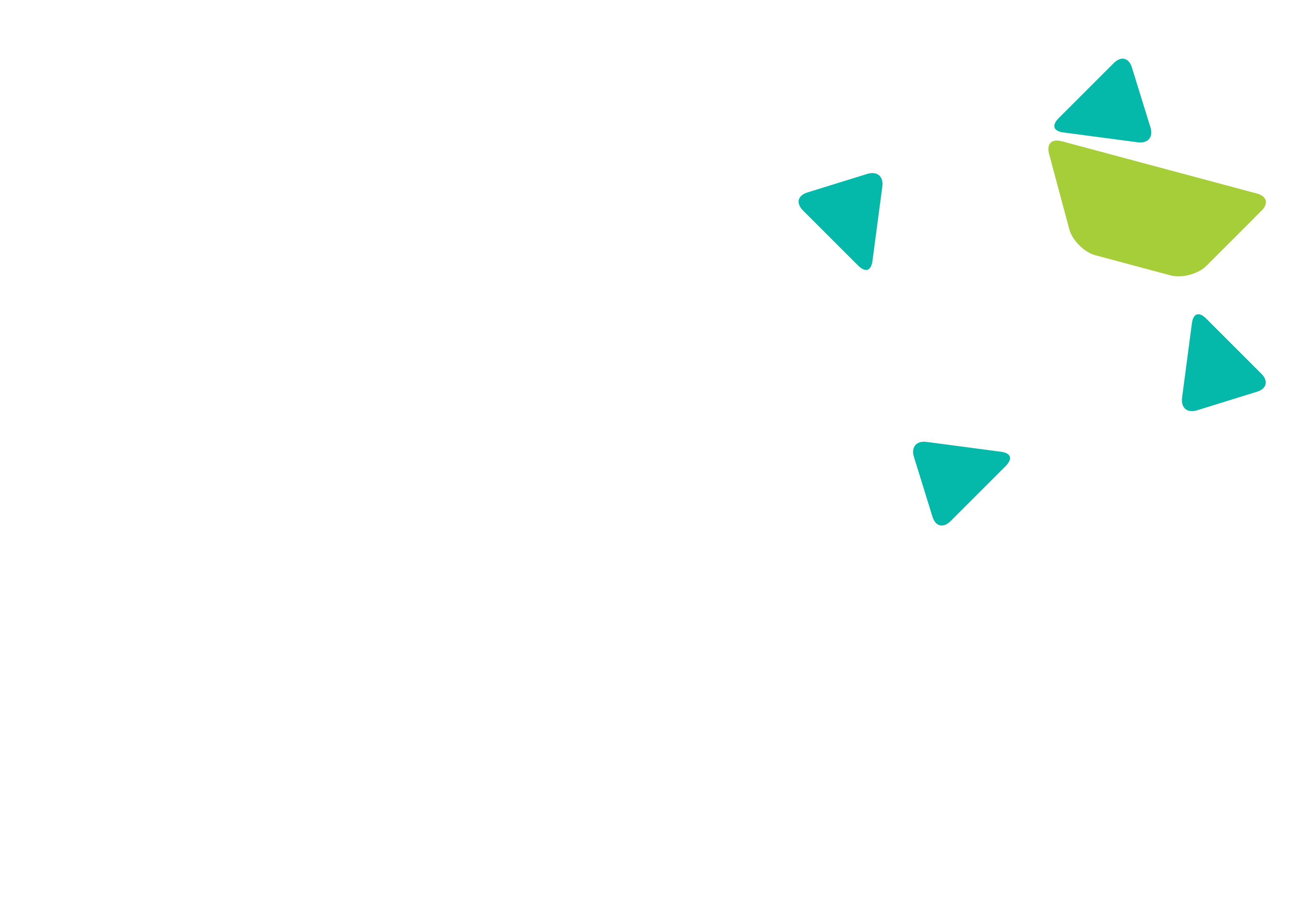 Painel ILB – Infraestrutura de transportes/logística – desafios e perspectivas
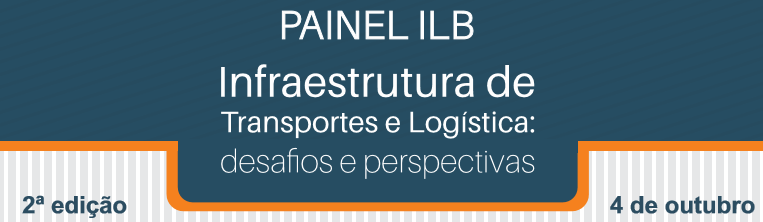 A atuação privada na dragagem e reflexos na Adm.Port.
Talvez esta seja uma oportunidade para revisar as atuações das Administradoras Portuárias;

Se ficar evidenciado que tais empresas estão utilizando os recursos tarifários para dragagem, para seu custeio e outras destinações, há necessidade de também debater a possibilidade, de se privatizer tal função;

Umas das constatações que são efetuadas é a continuidade nas influências politico partidárias nas Administrações Portuárias e isto também gera perda de eficiência nos Portos Organizados;
108
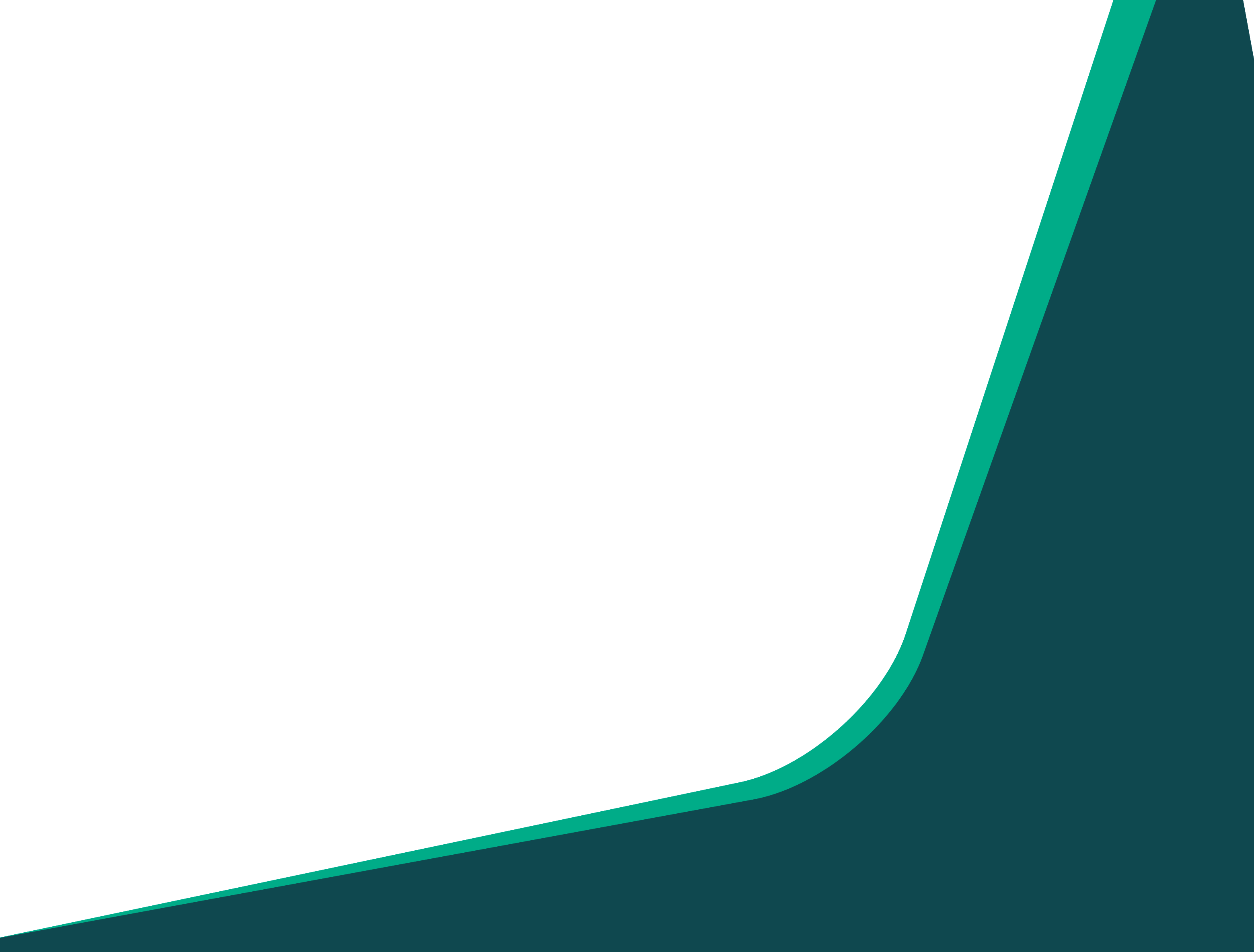 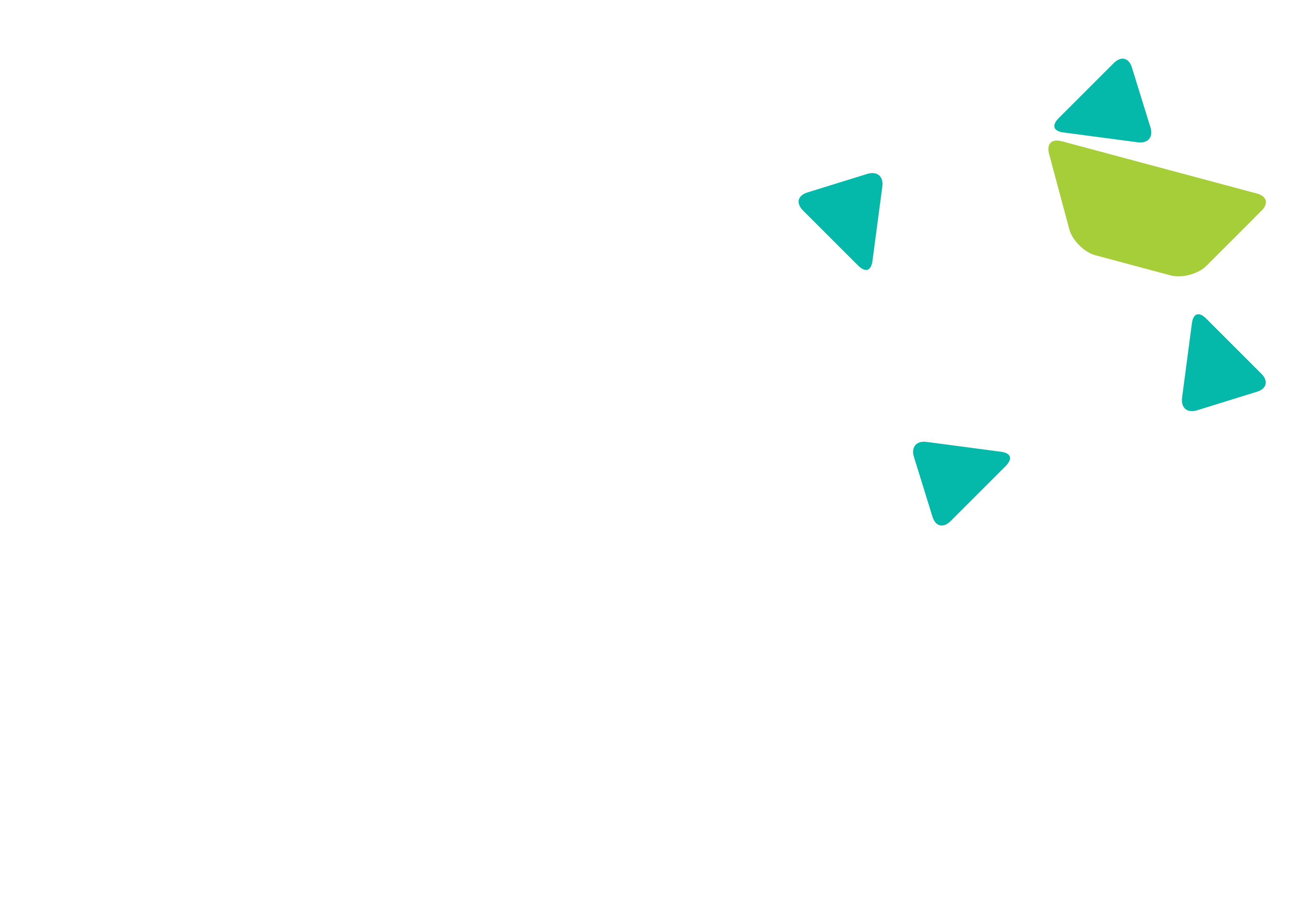 Painel ILB – Infraestrutura de transportes/logística – desafios e perspectivas
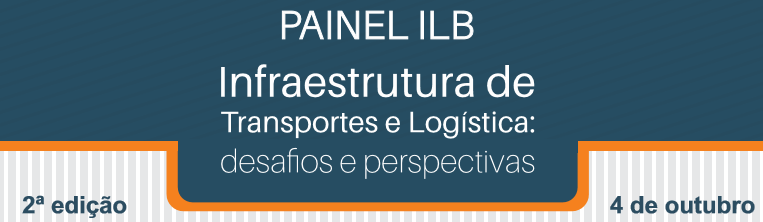 A atuação privada na dragagem e reflexos na Adm.Port.
Se não for viável a privatização das Administrações Portuárias, conforme a lei já permite, torna-se fundamental profissionalizar tais empresas, com a aplicação da meritocracia, conceito de porto autônomo descentralizado e Governaça Corporativa, com a recuperação do CAP e equacionamento para os conflitos com os CONSADs.
109
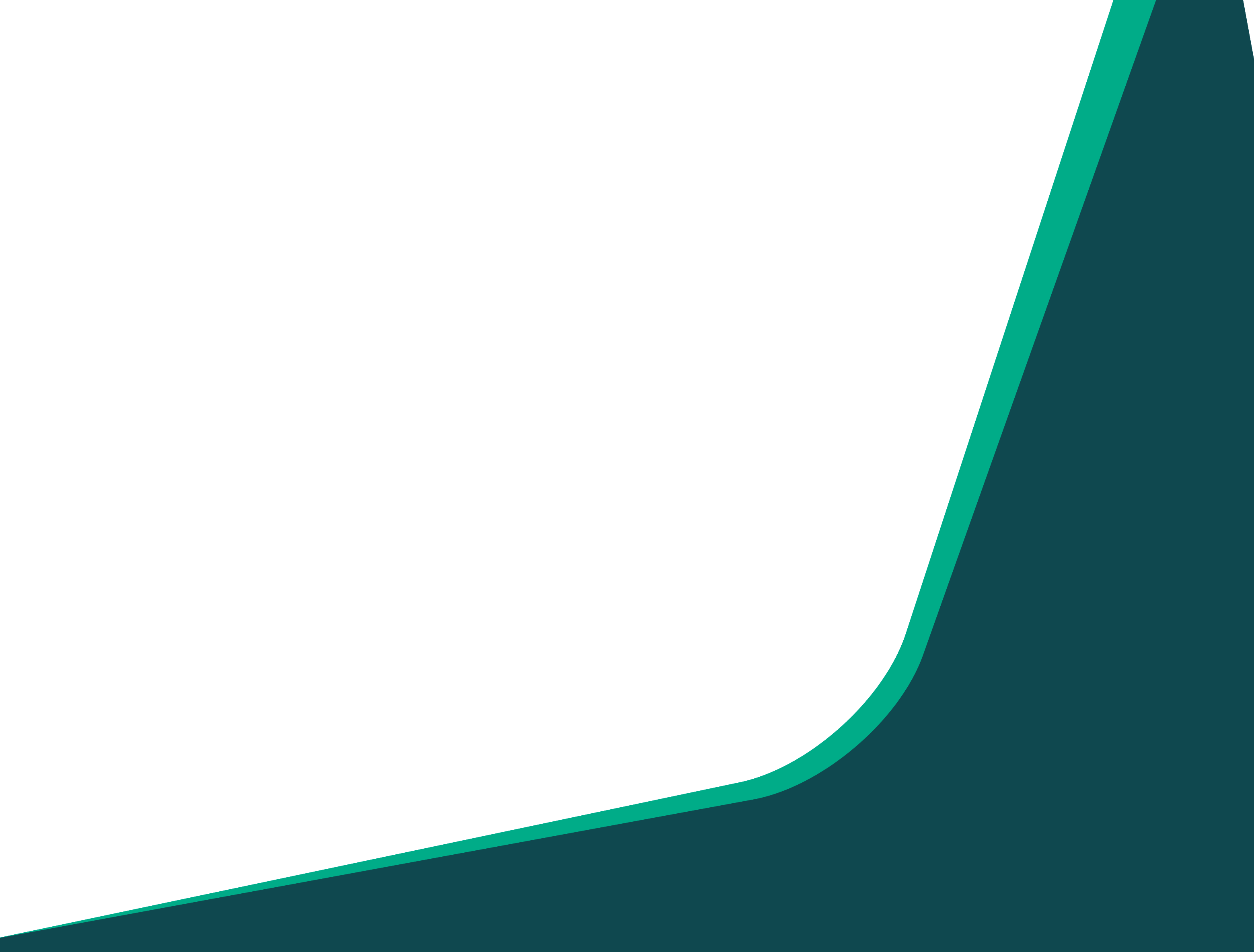 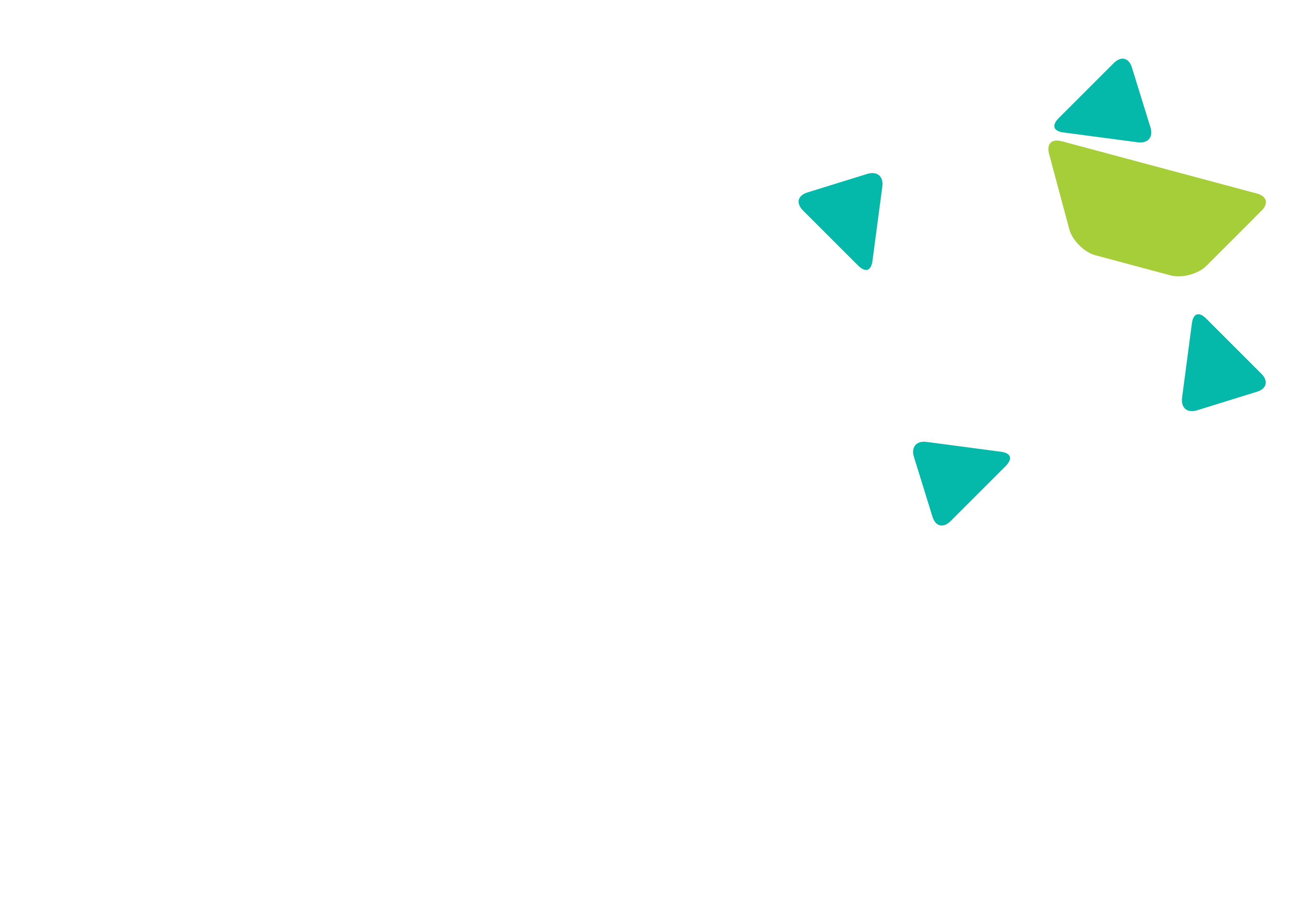 Painel ILB – Infraestrutura de transportes/logística – desafios e perspectivas
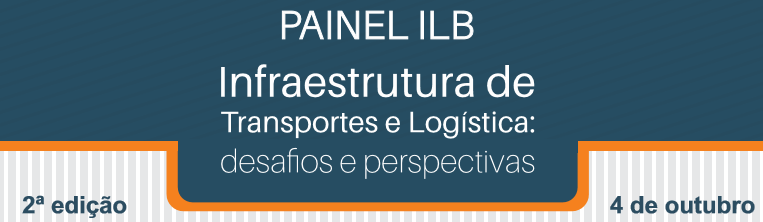 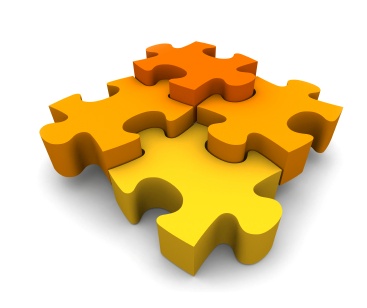 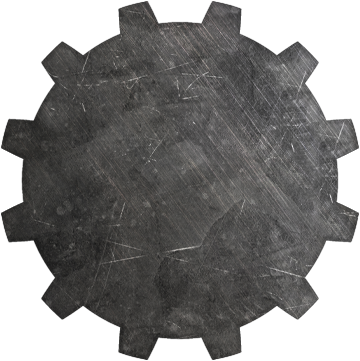 Textos básicos propostos para a atuação da iniciativa privada nas dragagens
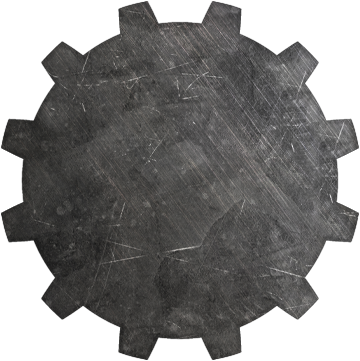 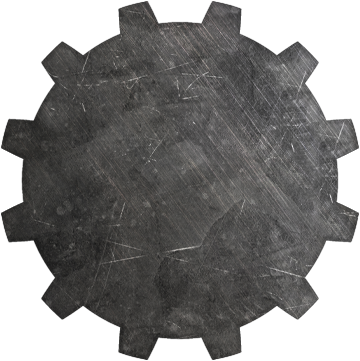 Direito de ressarcimanto quando não disponibilizados os serviços
Formação do Condomínio Portuário
110
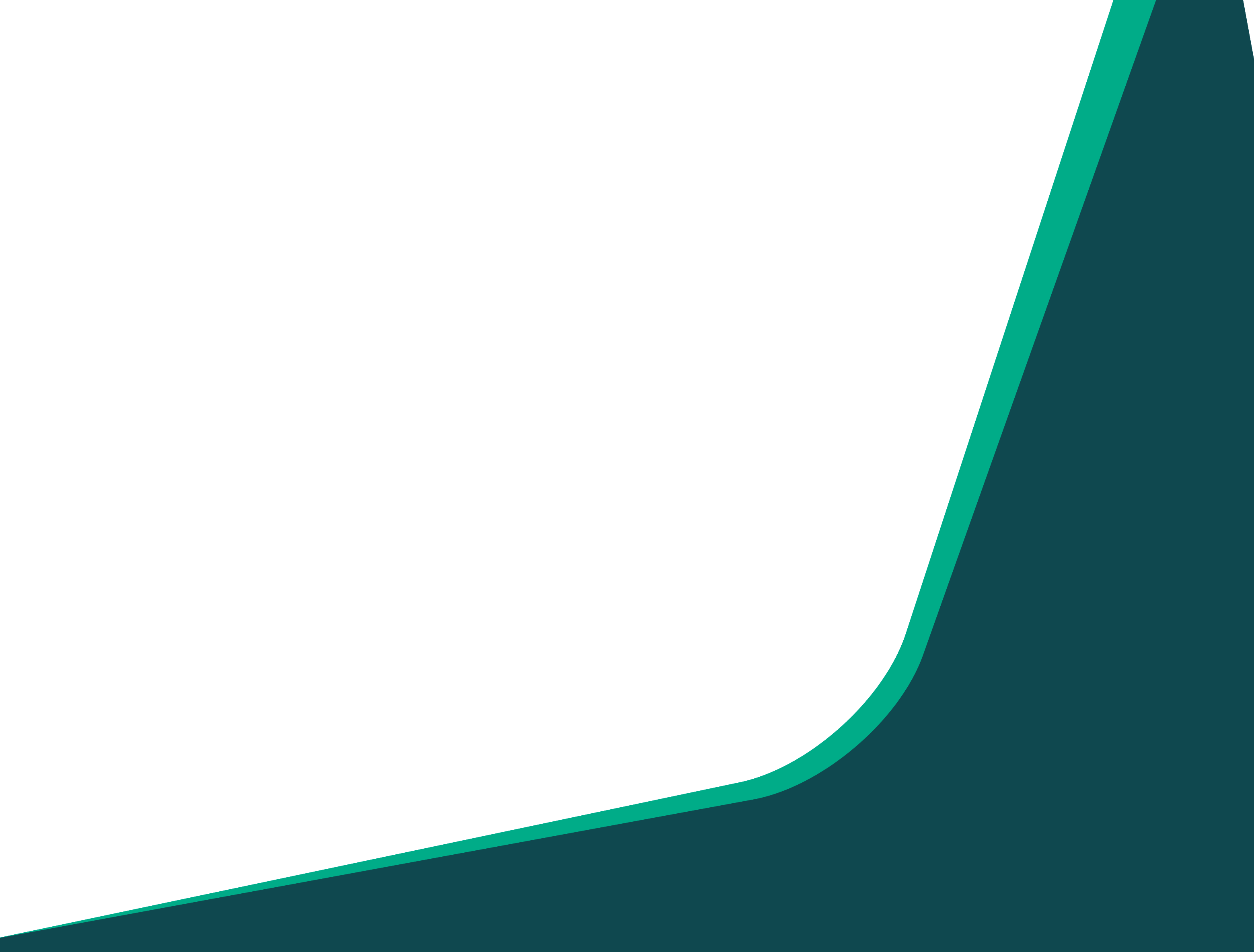 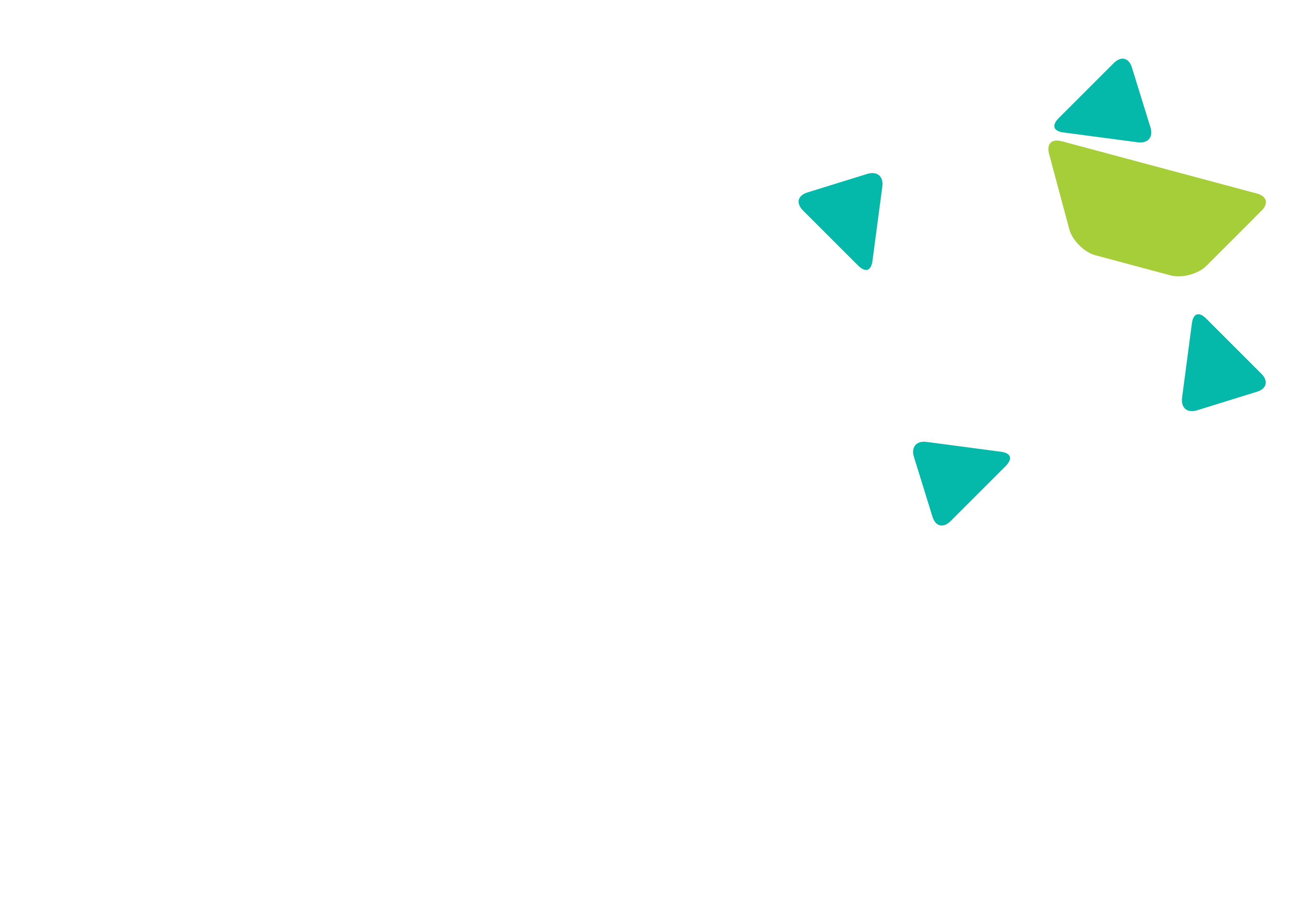 Painel ILB – Infraestrutura de transportes/logística – desafios e perspectivas
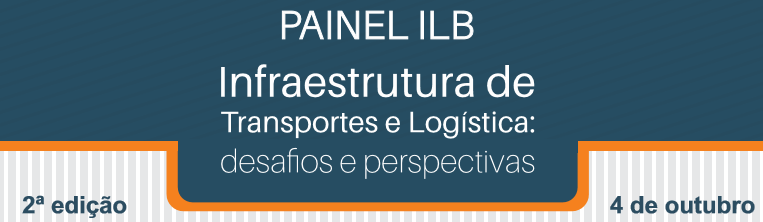 SPE – Sociedade de Propósito Específico:
Lei autorizativa, para a formação de SPE, a ser formado entre os arrendatários e operadores portuários do Porto Organizado, com propósito específico dos serviços condominiais de dragagem:

“As funções de  administração portuária, com atribuições previstas em lei, bem como os serviços e investimentos na infraestrutura de uso comum dos Portos Organizados,  poderão ser delegadas, na forma do regulamentado,  pelo poder concedente,  ou diretamente pela Autoridade Portuária local, a Sociedade de Propósito Específico – SPE, de capital aberto, com participação acionária permanentemente aberta, proporcional e obrigatória de todos os arrendatários do respectivo porto organizado, enquanto vigerem seus contratos, que deverão contar com o controle societário,  e facultativa dos operadores portuários, com a qual será celebrado também o instrumento objeto do art....”
111
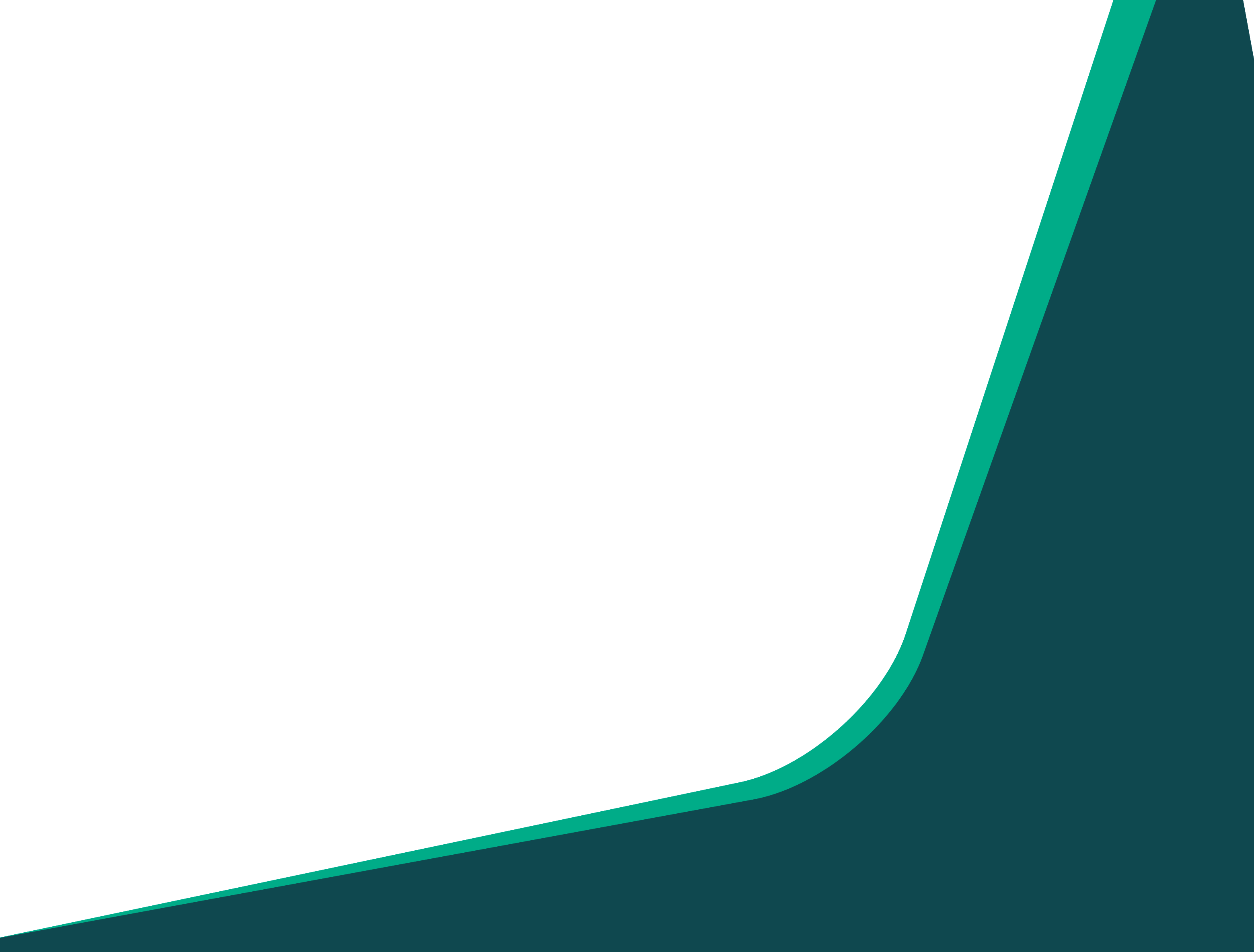 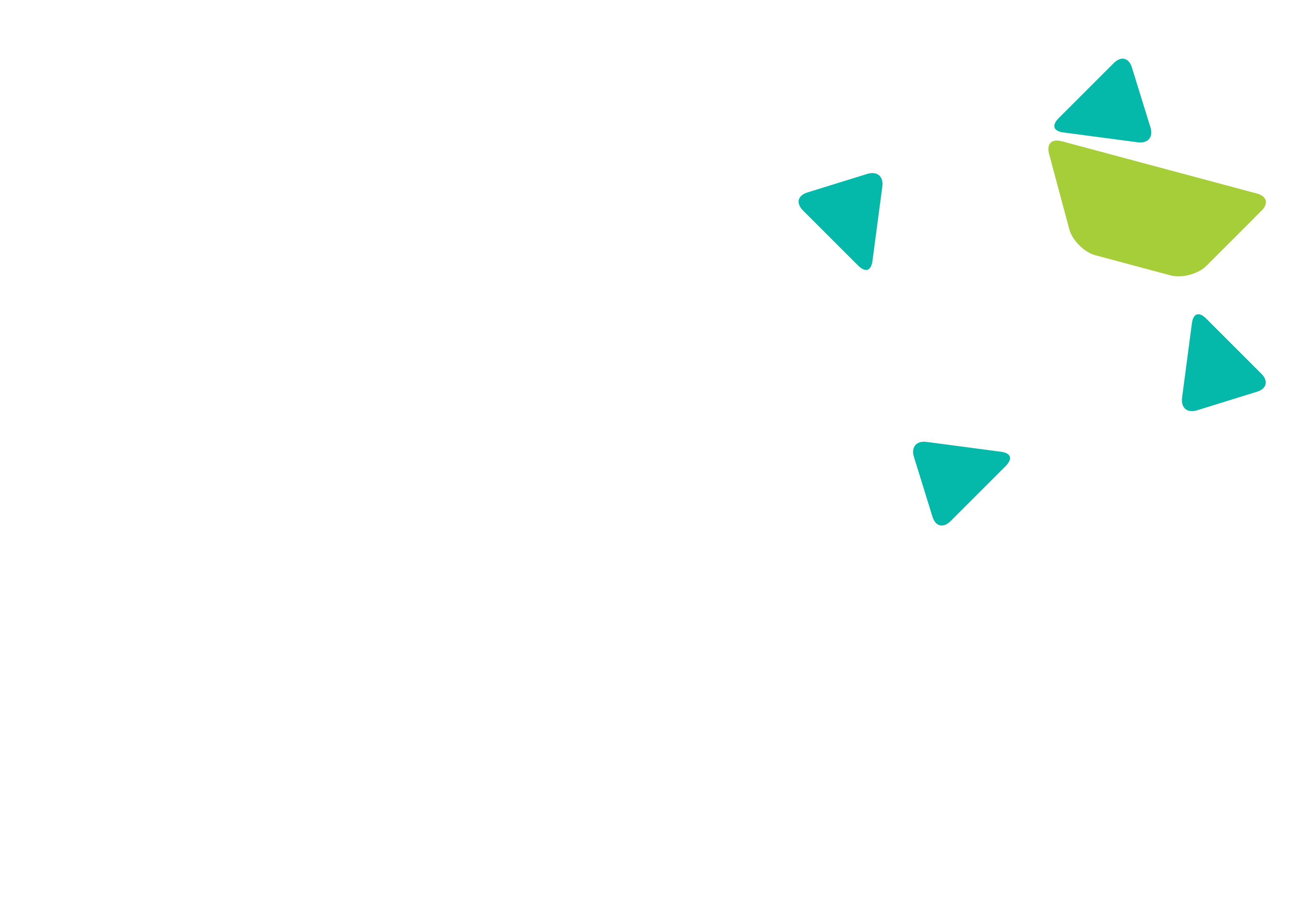 Painel ILB – Infraestrutura de transportes/logística – desafios e perspectivas
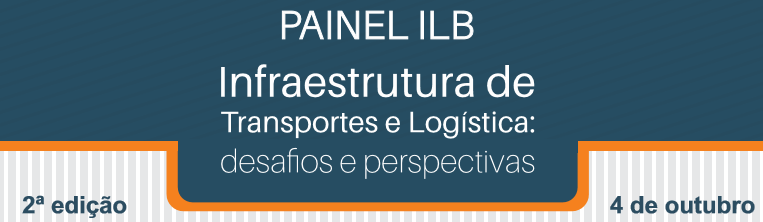 Condomínio Portuário:
Lei autorizativa, para a formação de Condomínio, a ser formado entre os arrendatários e operadores portuários do Porto Organizado, com propósito específico dos serviços condominiais de dragagem;
Proposta do SOPESP – Sindicato de Operadores Portuários do Estado de São Paulo (Projeto Santos 17)

Art. 1º. Fica instituído, no âmbito do porto organizado de Santos, o Condomínio Portuário que será composto por todos os arrendatários de áreas operacionais do porto.
Parágrafo único: O condomínio portuário terá natureza de associação civil, exercendo atividade de utilidade pública, sendo vedado prestar quaisquer outros serviços que não vinculados a sua competência;

Seguem  outros artigos no texto proposto ao Governo.
112
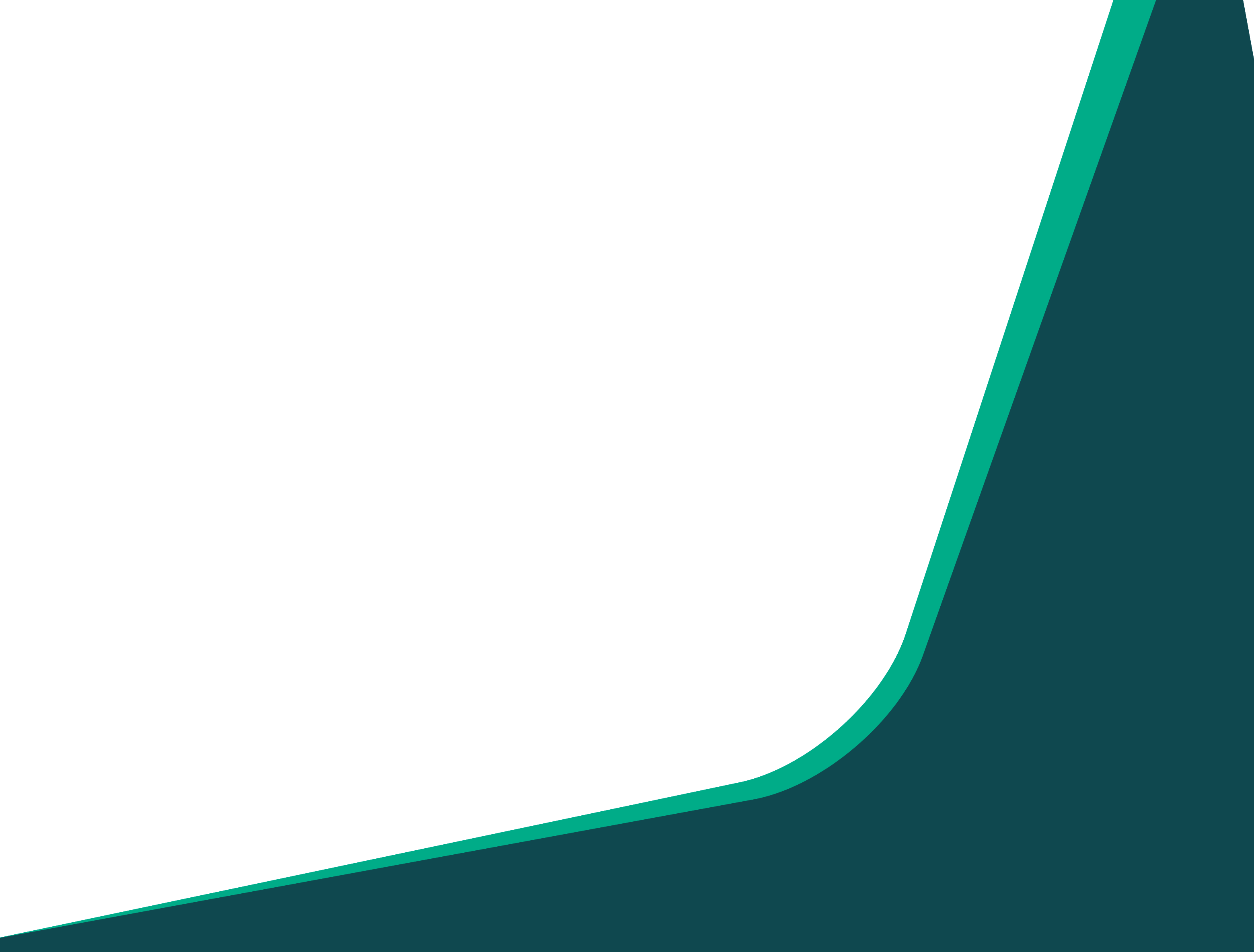 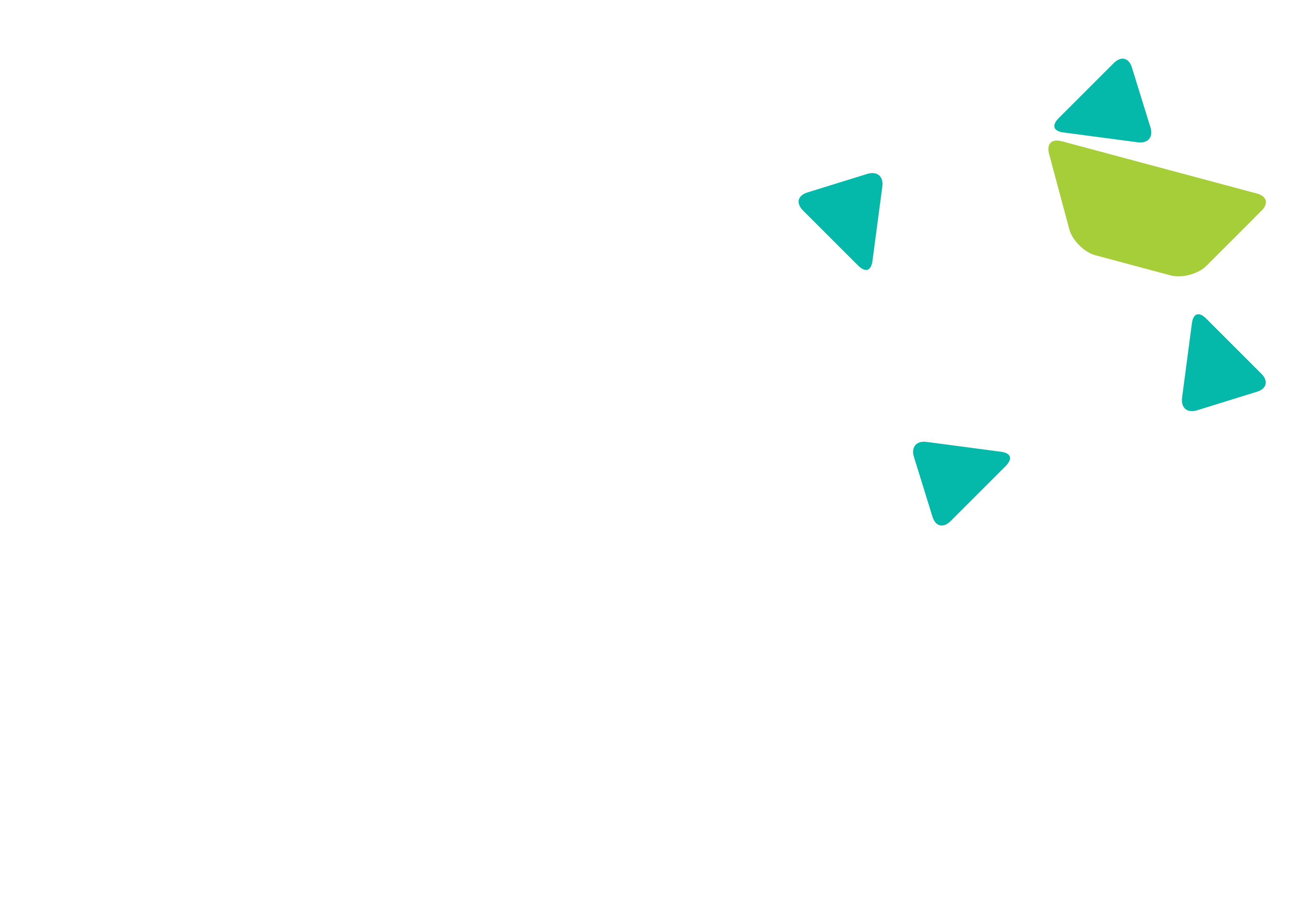 Painel ILB – Infraestrutura de transportes/logística – desafios e perspectivas
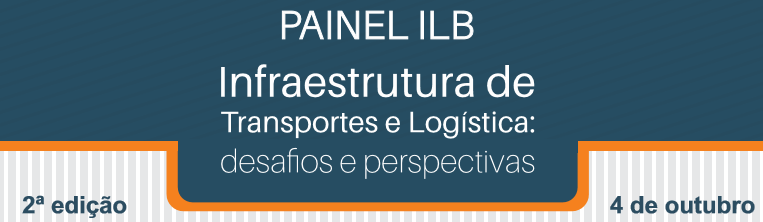 Ressarcimento mediante desconto:
Lei autorizativa, para o ressarcimento, mediante desconto tarifário:

“Quando os serviços de dragagem, não forem disponibilizados pela Administradora do Porto Organizado, na forma e cronograma definidos, fica autorizada a contratação de tais serviços diretamente por arrendatários, de áreas no mesmo porto, com direito a isenção parcial ou total, do item tarifário envolvido, até o montante dos investimentos realizados, exclusivamente referente ao objetivo de garantir e disponibilizar profundidade necessária ao atendimento das embarcações envolvidas com os mesmos.
113